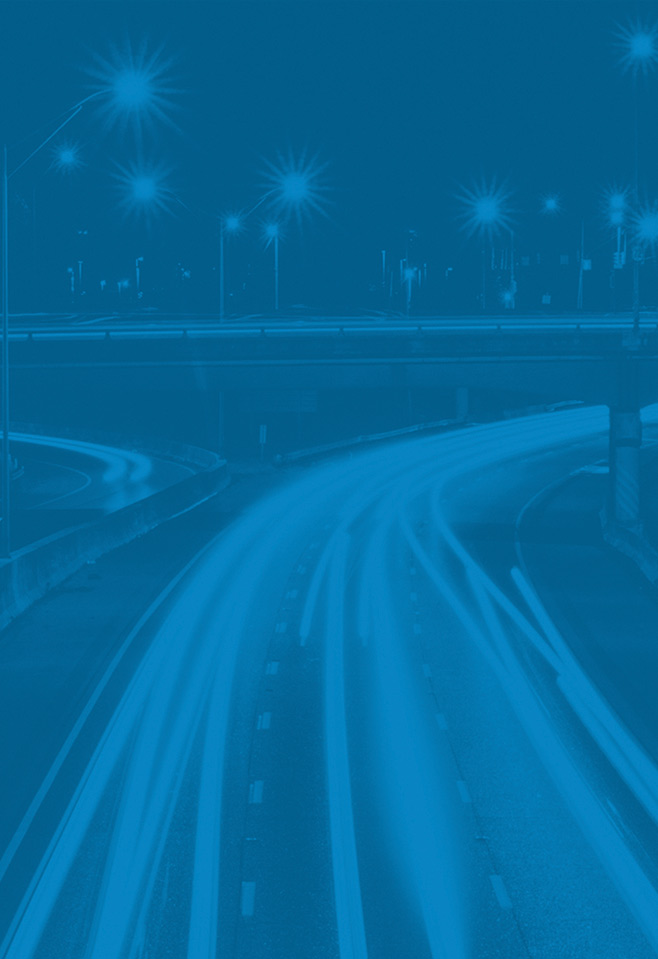 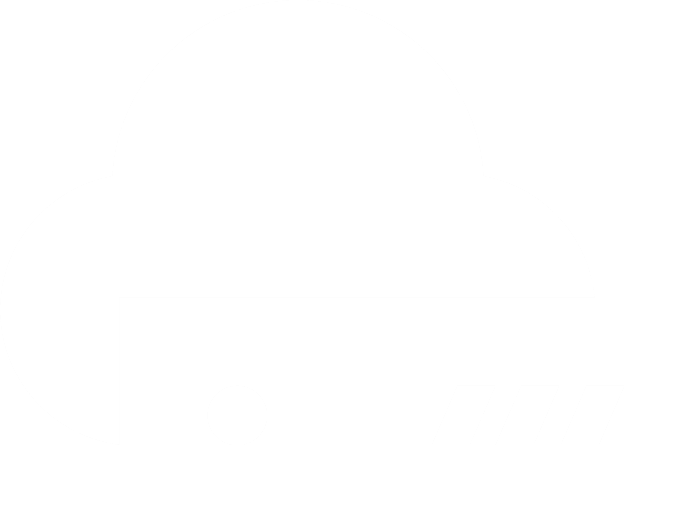 Environment Overview
Project:
KC-APOLLO 2020-09-01 14:50 -05:00
1125686
Project ID:
Prepared for:
Reaha Dahlke, RDahlke@kcata.org
Prepared by:
Adam Moss, adam.moss@dell.com
Created:
9/2/2020
About this Report
This document is an assessment of the server and storage workloads based on servers, server disk activity, and storage capacity as observed during the data collection. The data depicted in this report may be used to make recommendations on future configurations and solutions.

This report may be used to identify times of peak IO activity, and marks the critical 95th IOPS thresholds, a key metric used as a baseline for storage sizing. This report includes details on servers, CPU and memory usage, as well as free and used storage capacities.
If you have any questions regarding the information presented in this report, please contact your Dell team for immediate assistance.
Performance Envelope
CPU
Capacity
Total GB
Peak CPU
Cores
Used GB
Net CPU
Free GB
25.10 GHz
21.44 TB
31.54 TB
413.20 GHz
10.10 TB
214
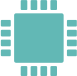 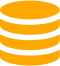 Peak Aggregate Network Throughput
Memory
Total Memory
Peak Memory Usage
283.48 megabits/s
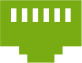 220.68 GB
537.41 GB
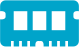 Average Daily Write
IOPS at 95%
643.42 GB
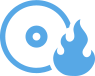 2,409
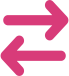 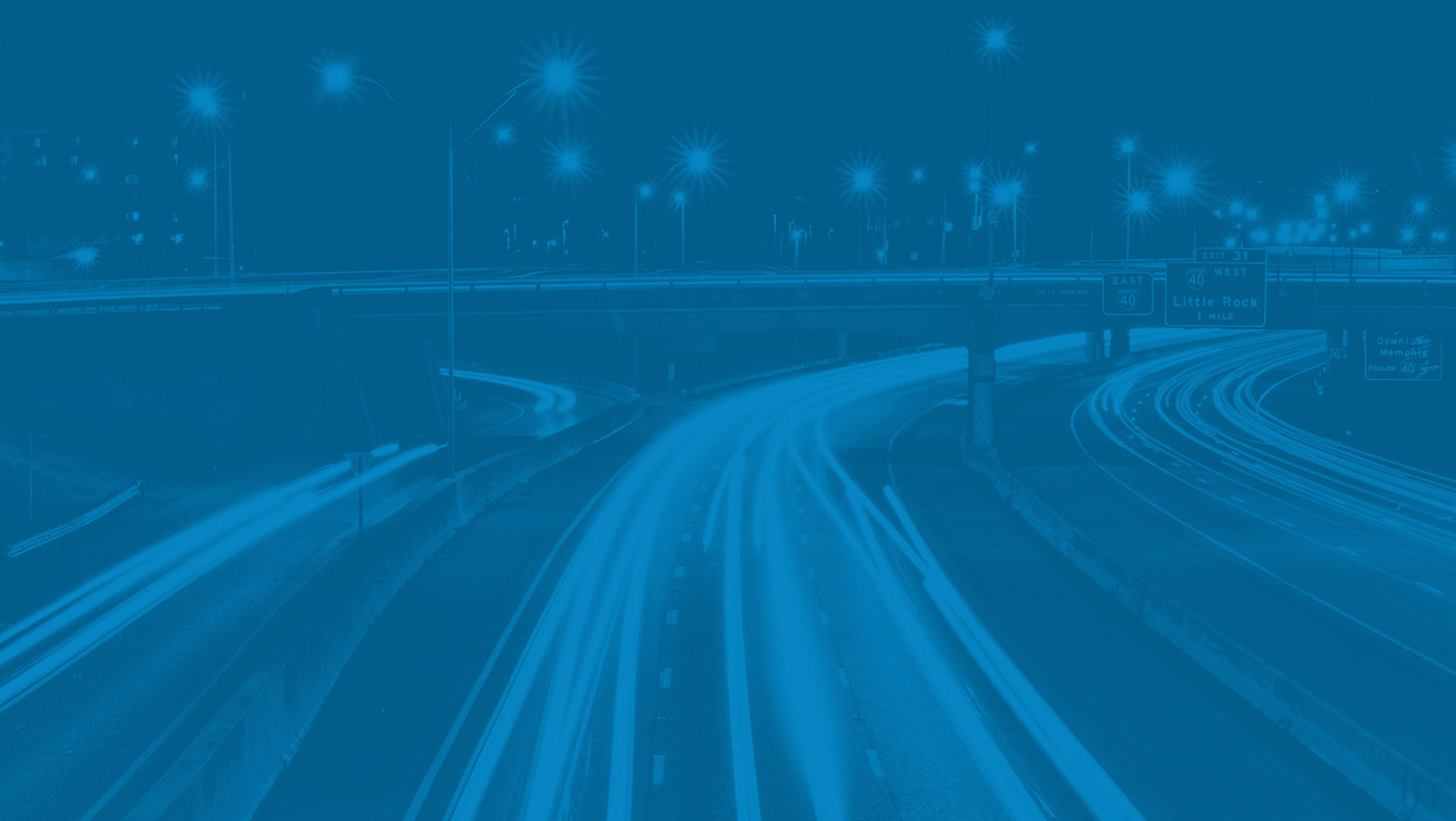 Inventory Summary
Inventory Summary
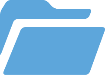 SERVER ROLES
TOP OPERATING SYSTEMS
Total Servers: 38
Ratio: 0.0 VMs per Hypervisor
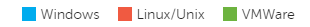 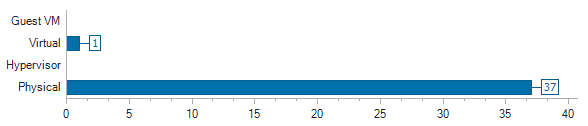 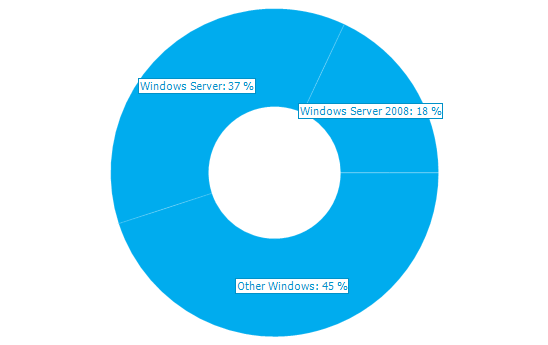 TOP SERVER MANUFACTURERS
Total Manufacturers: 1
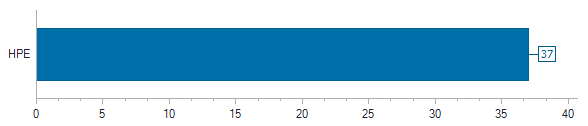 Top 5 Servers by IOPS
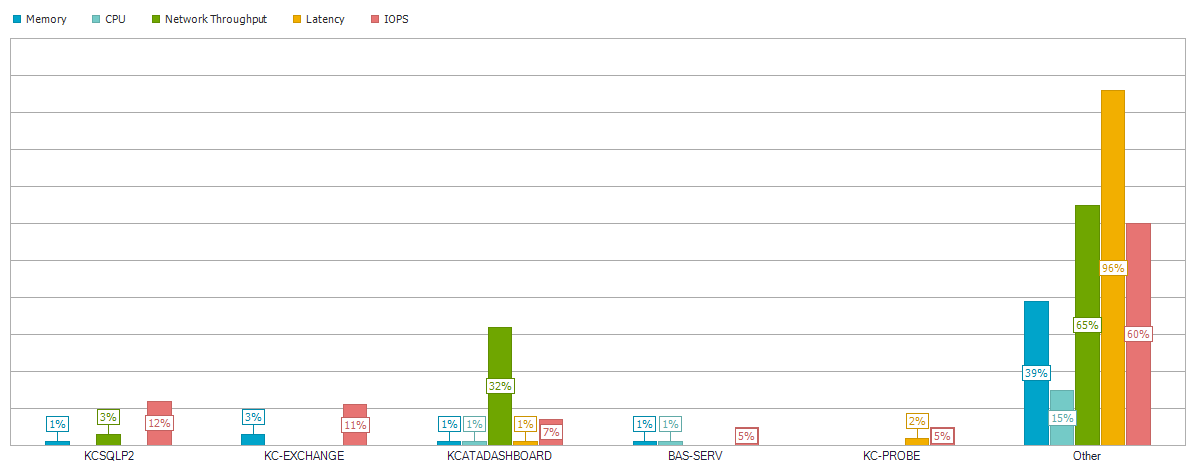 Top 5 Servers by Memory
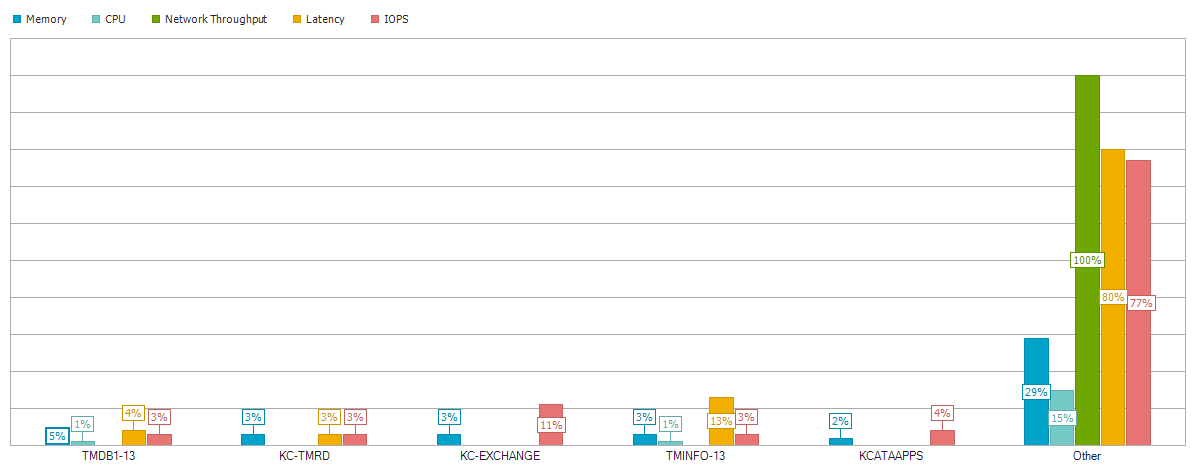 Top 5 Servers by CPU
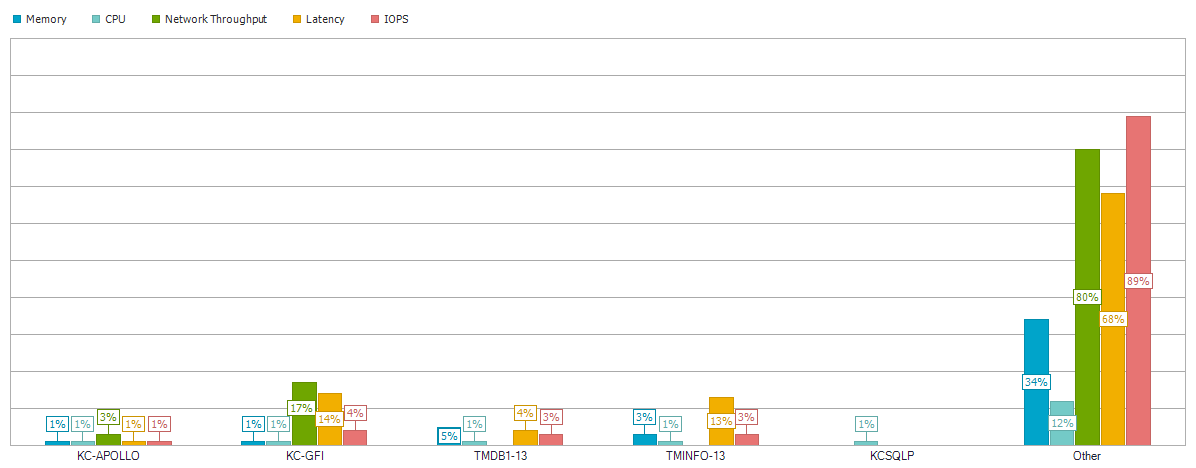 Top 5 Servers by Network Throughput
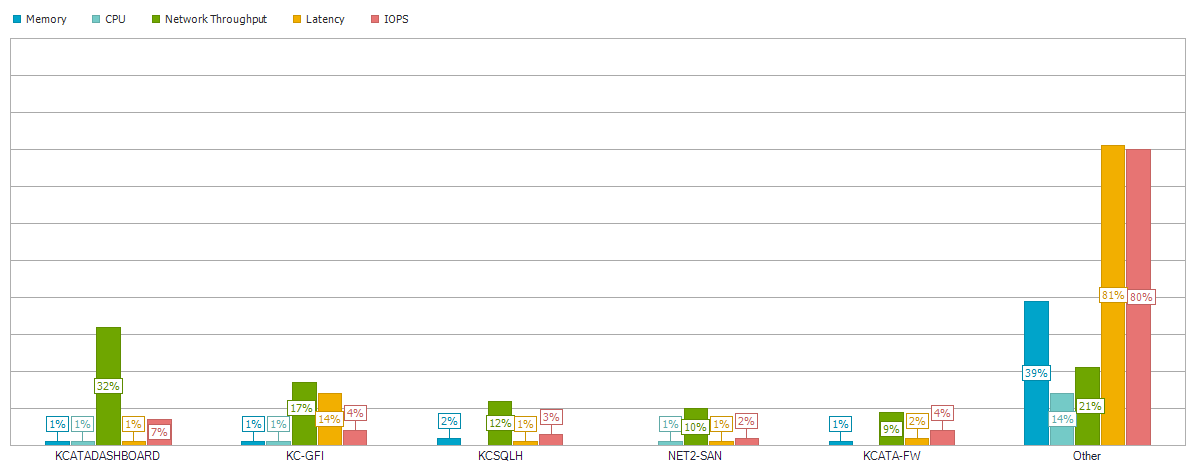 Top 5 Servers by Latency
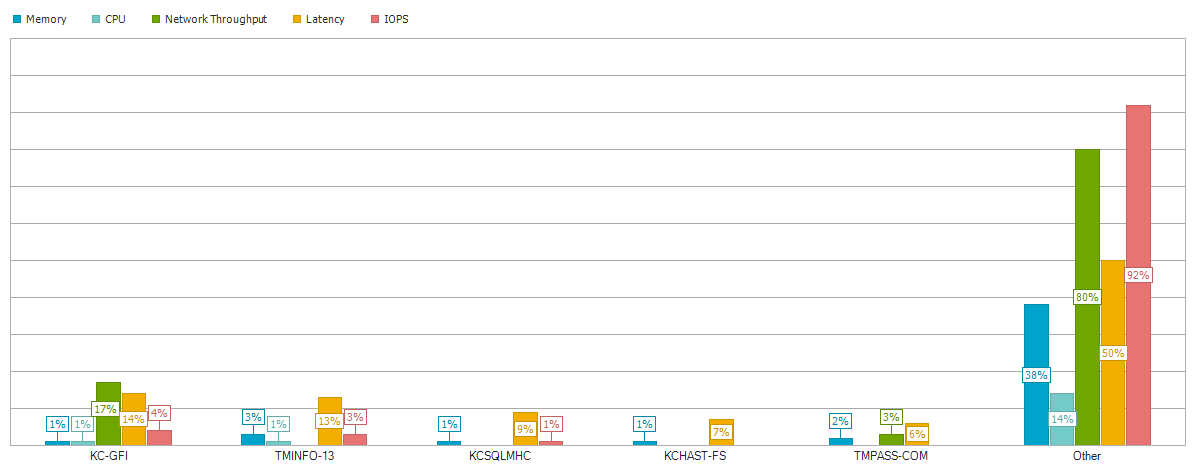 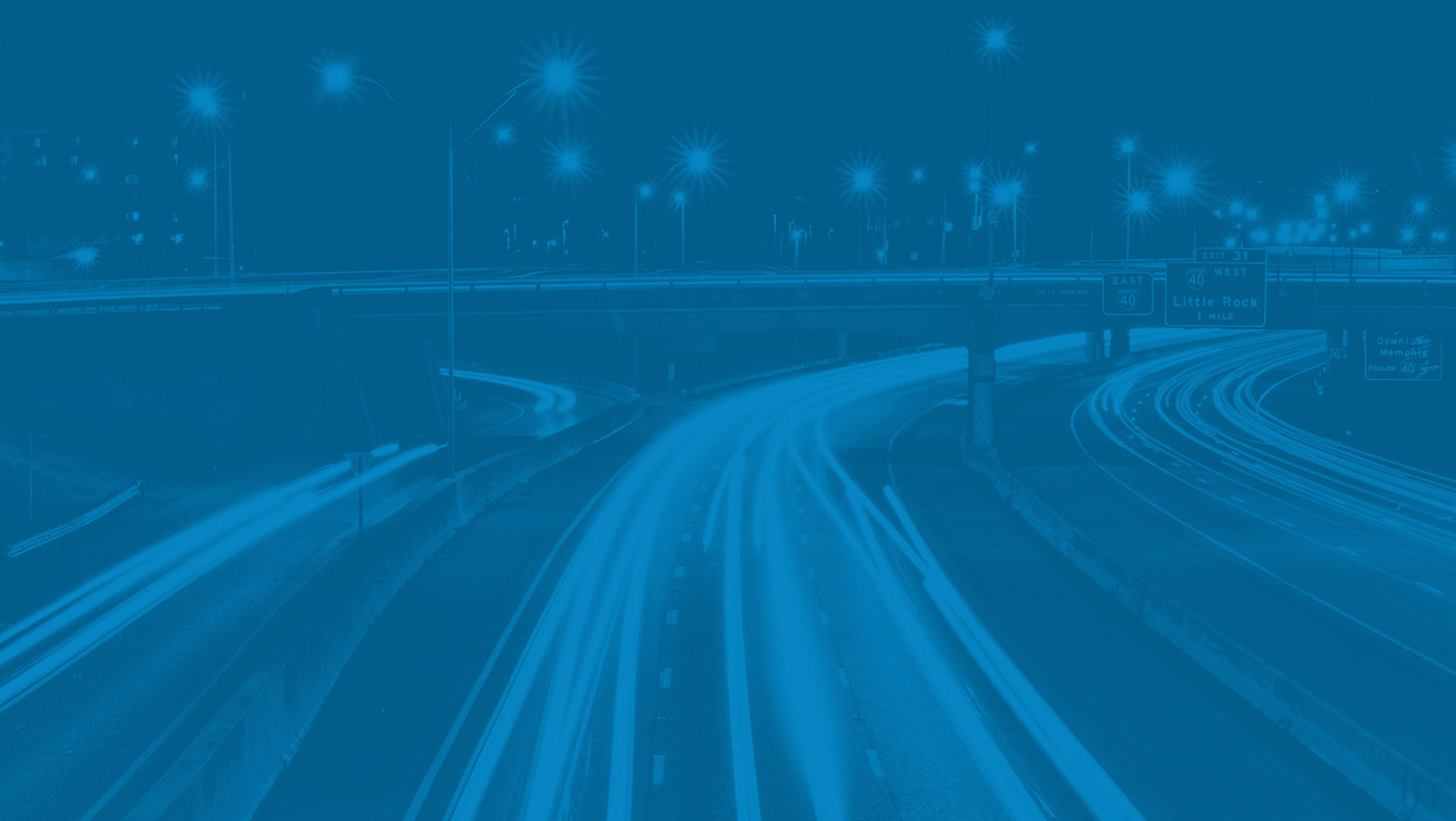 CPU Performance
CPU Performance
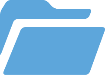 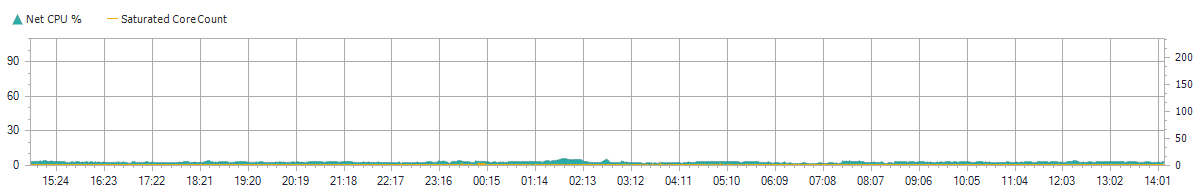 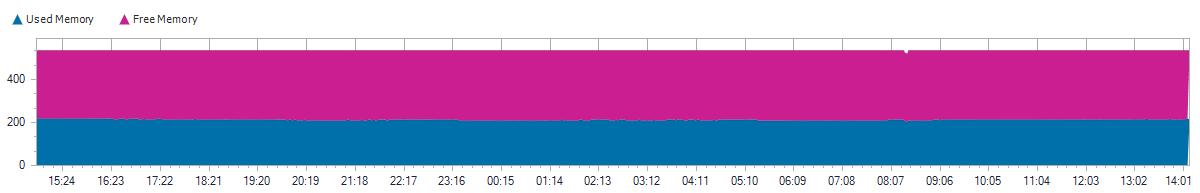 CPU Performance
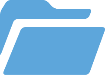 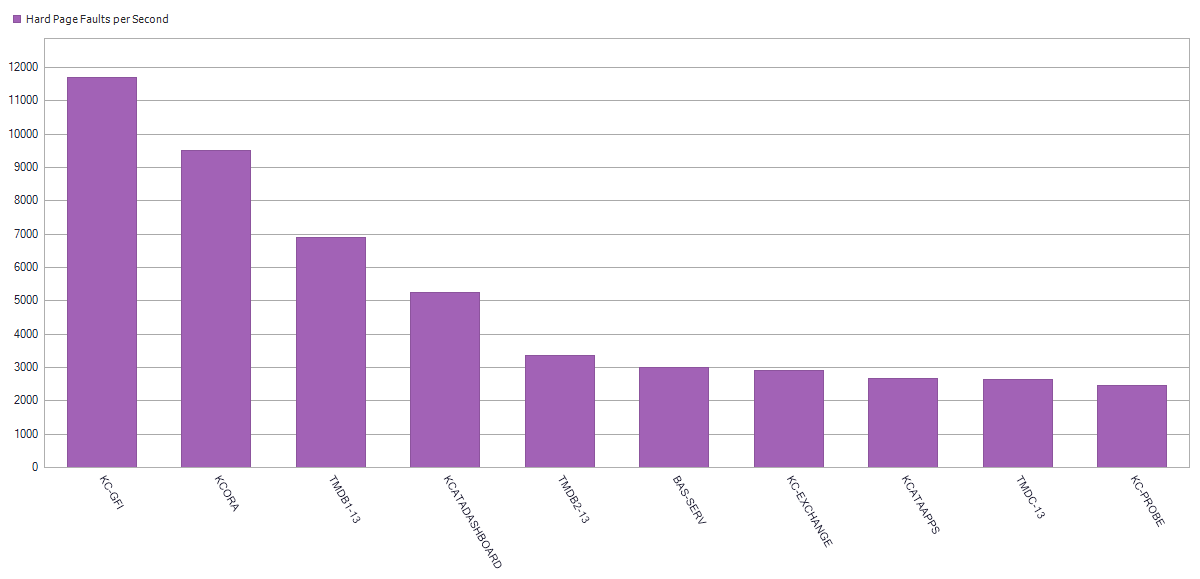 CPU Performance
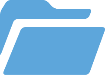 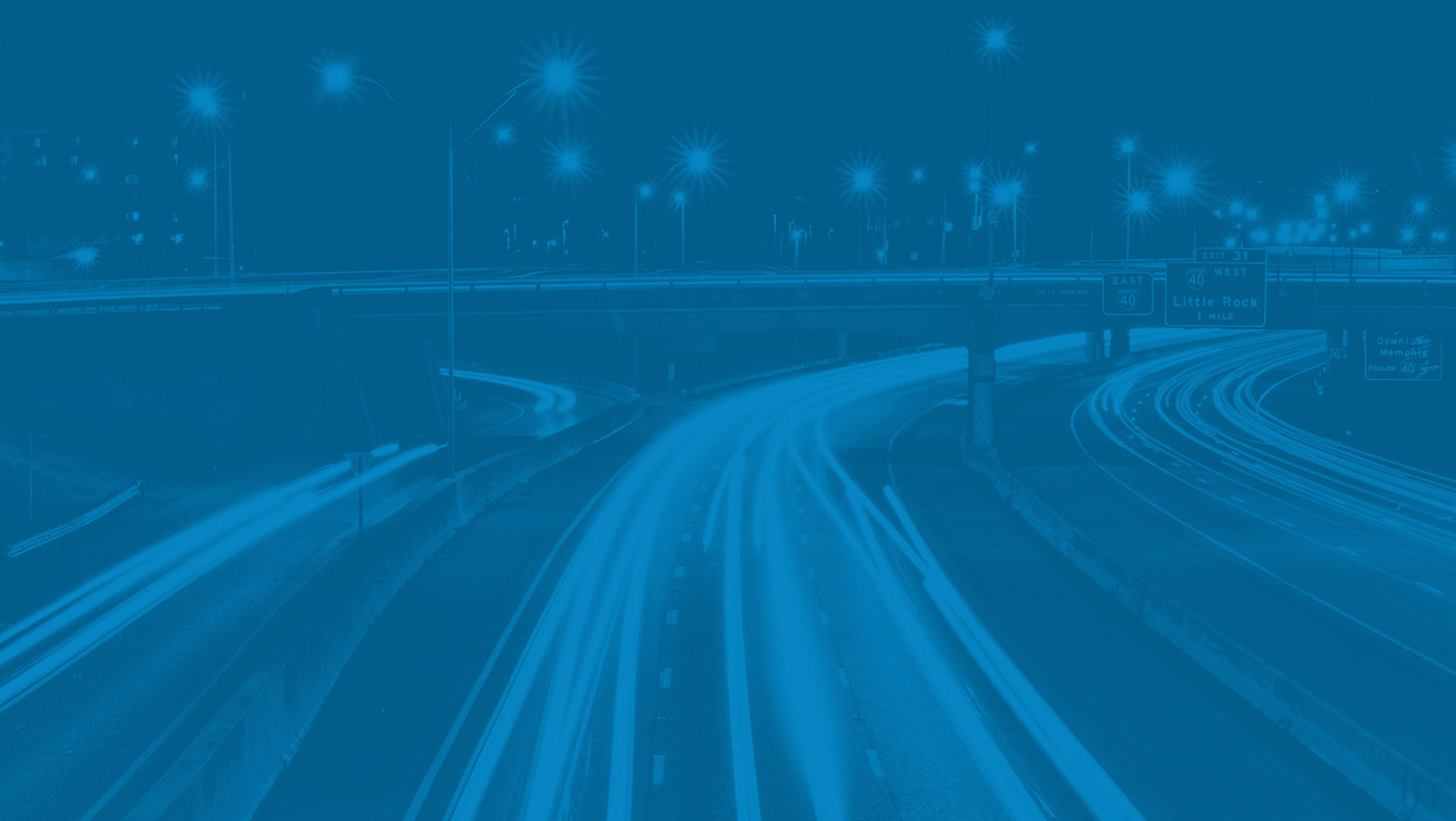 Storage Capacity
Storage Capacity
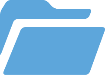 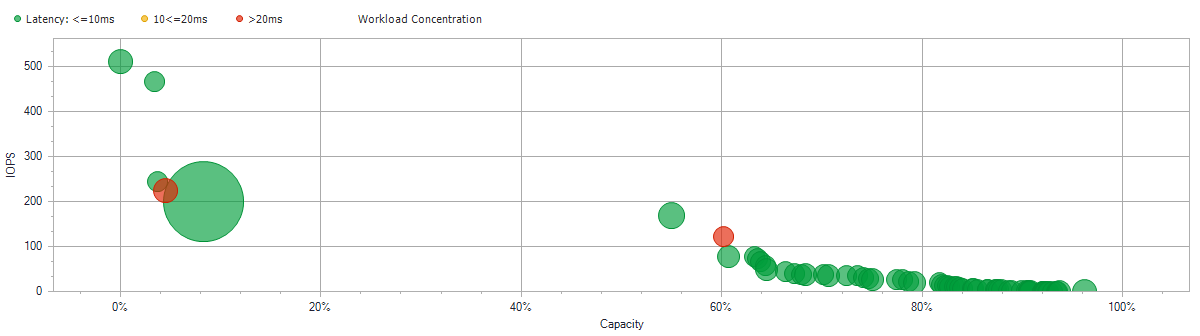 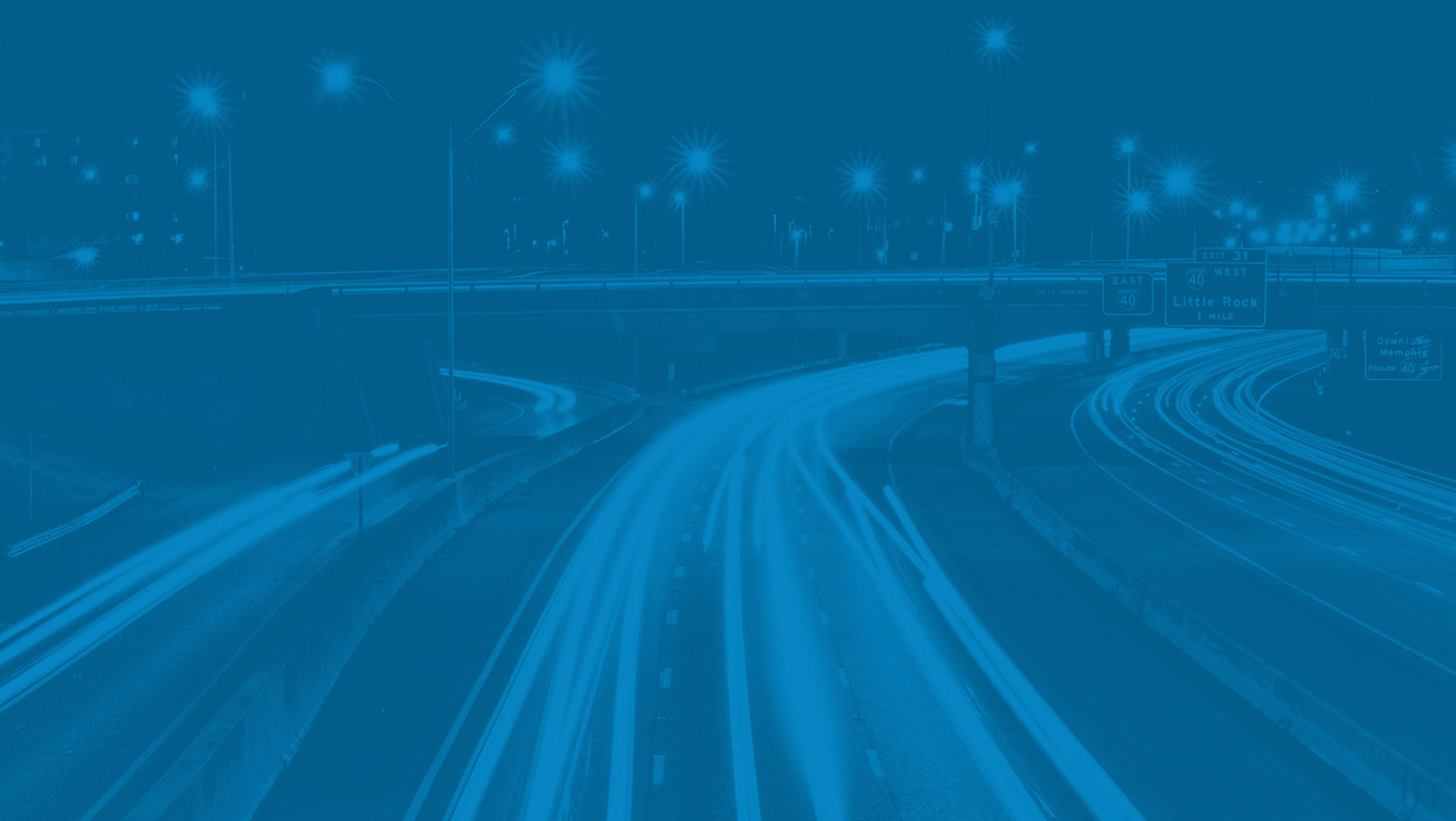 IO Performance
IO Performance
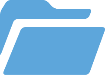 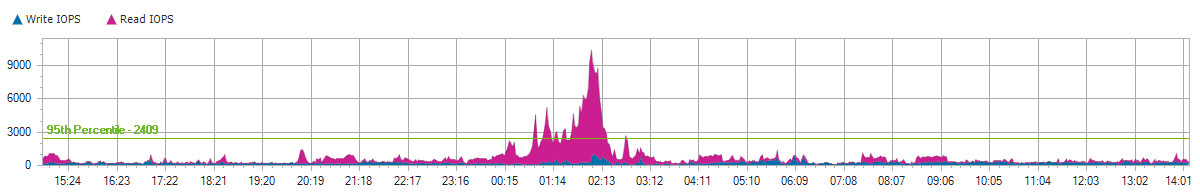 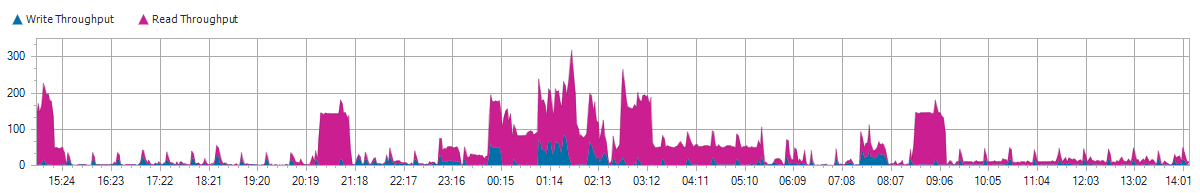 IO Performance
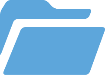 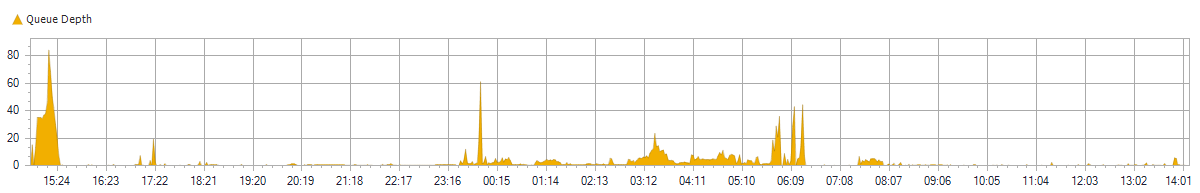 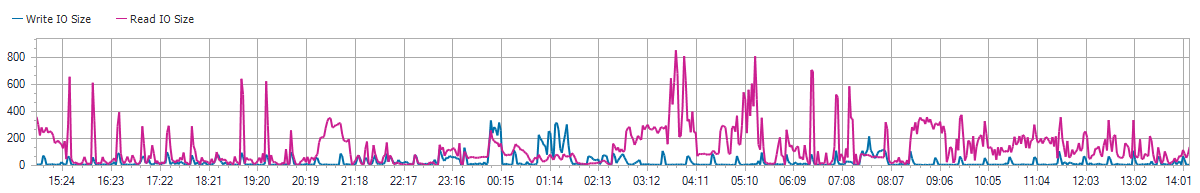 IO Performance
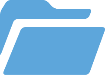 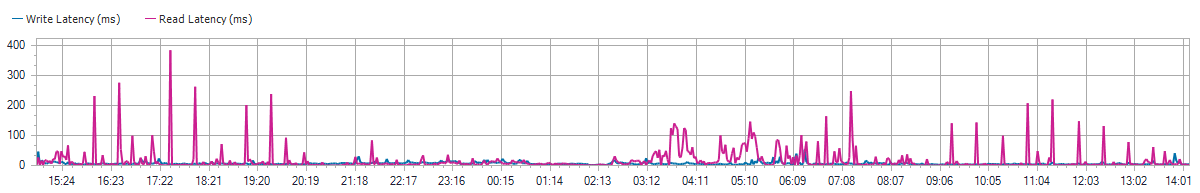 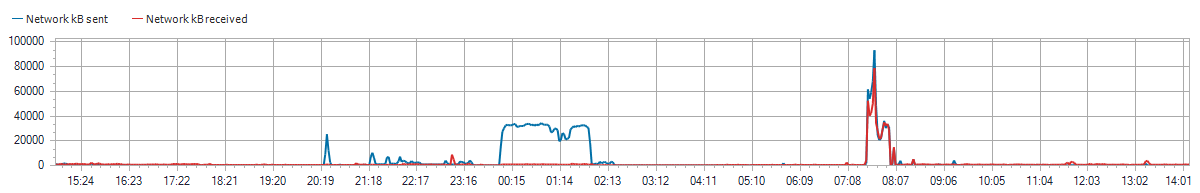 IO Performance
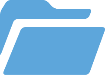 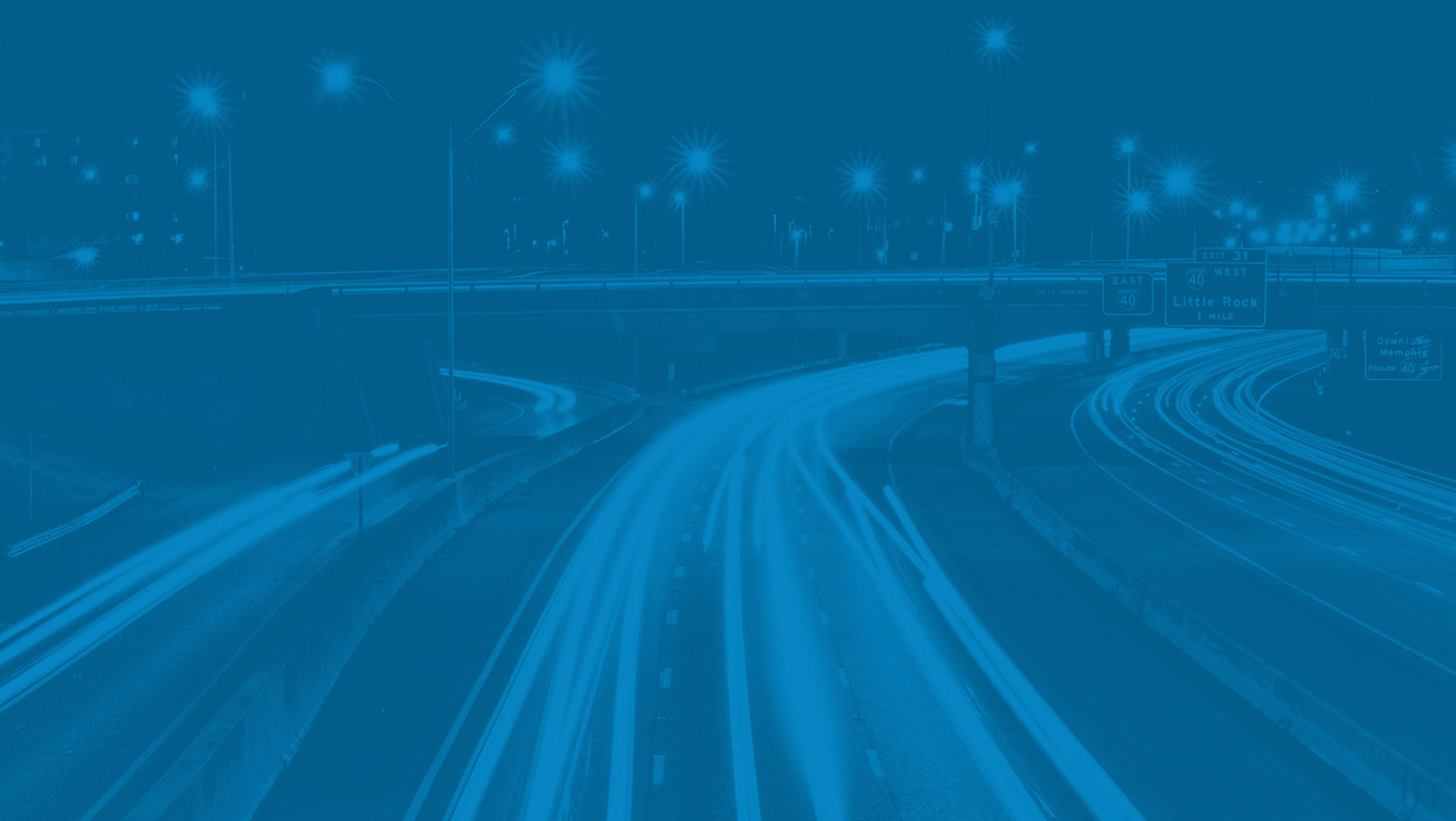 KCSQLH
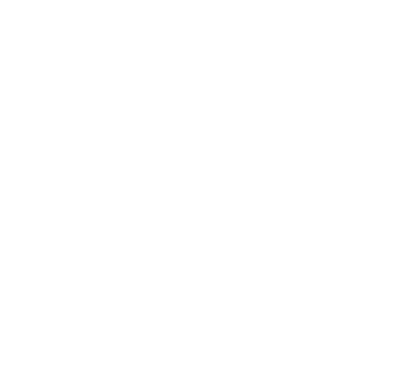 KCSQLH
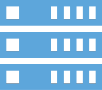 KCSQLH
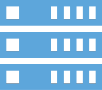 KCSQLH
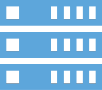 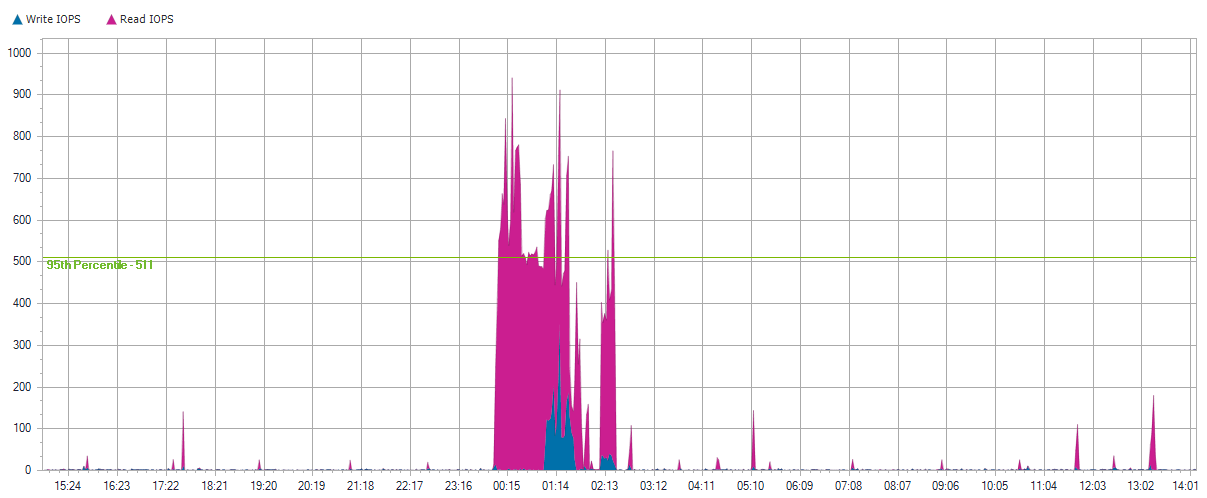 KCSQLH
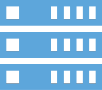 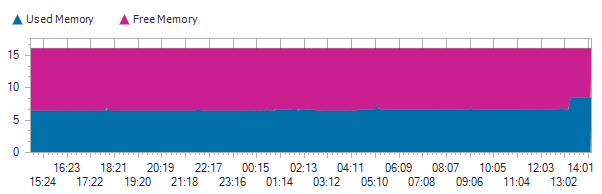 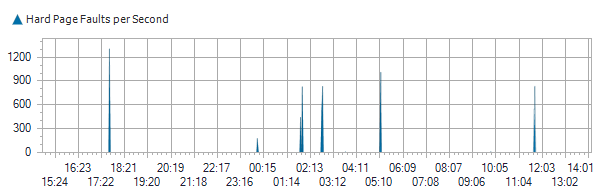 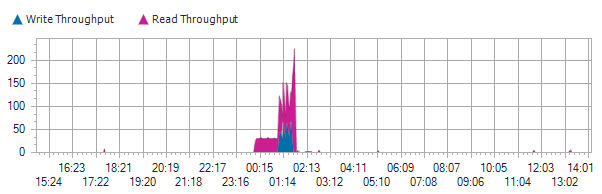 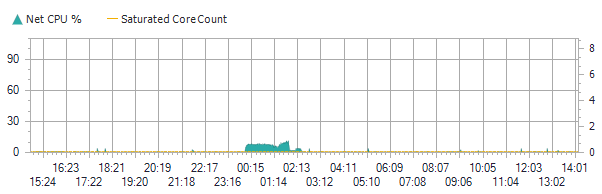 KCSQLH
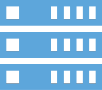 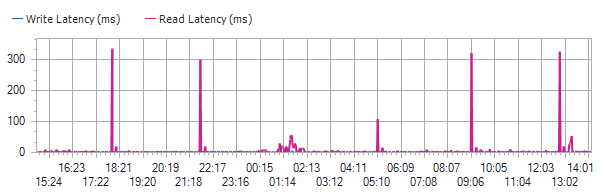 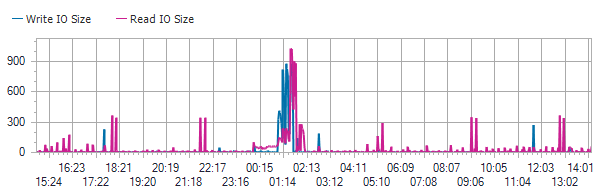 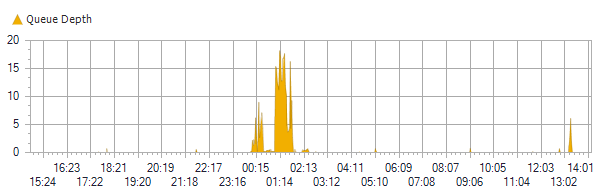 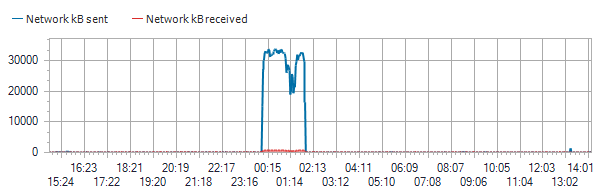 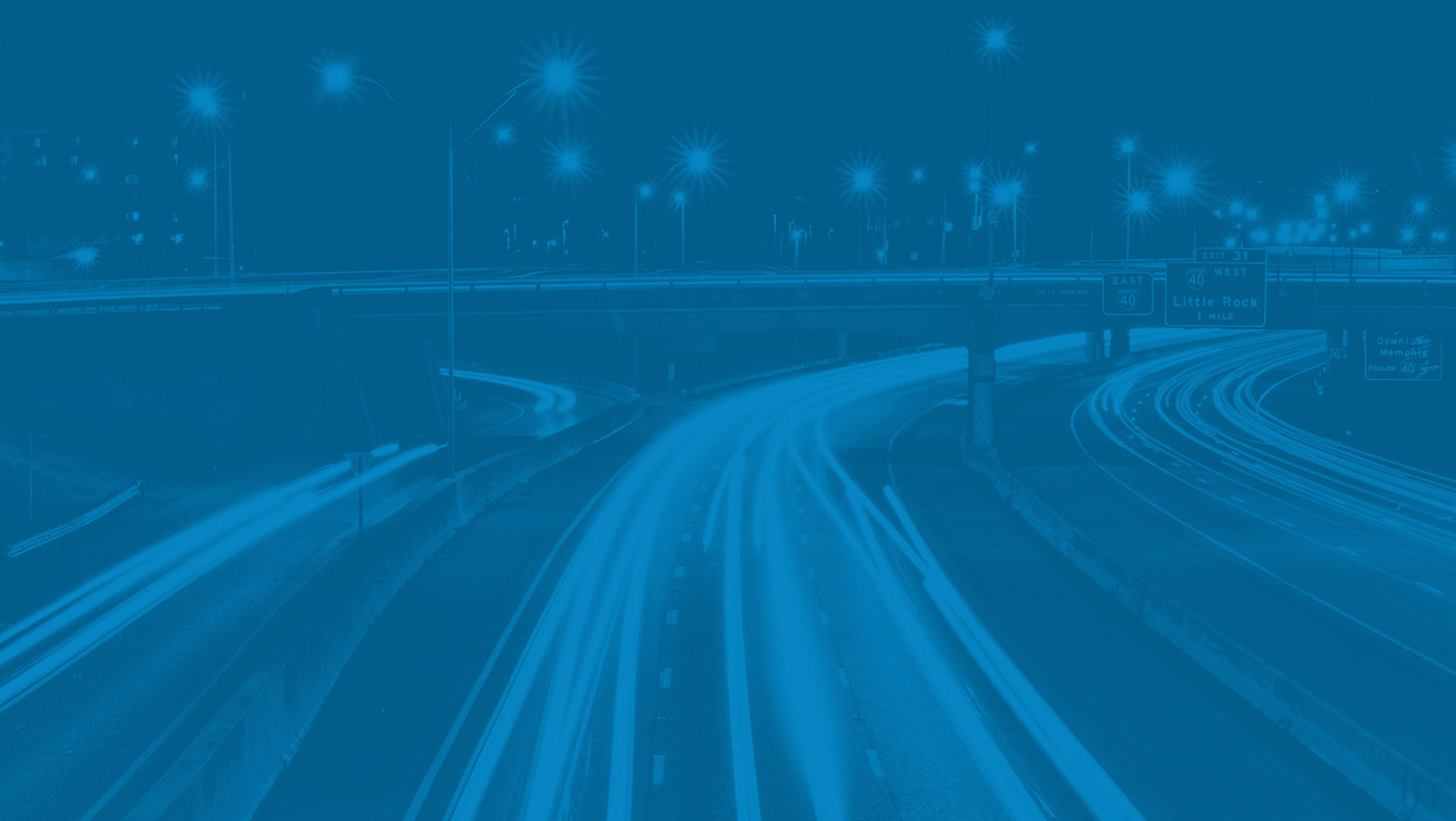 Local Disks for KCSQLH
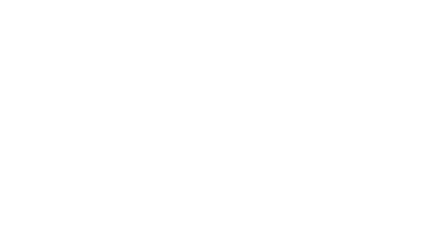 0 C:
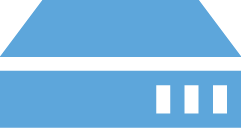 0 C:
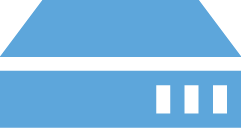 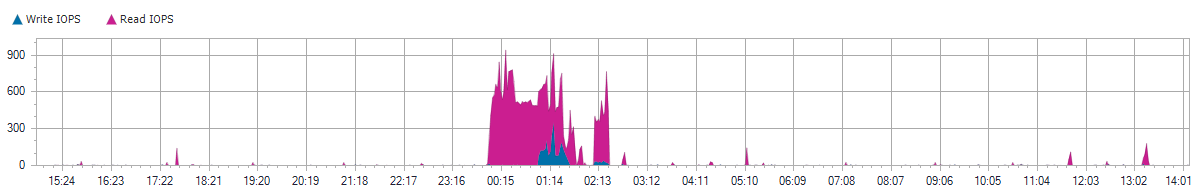 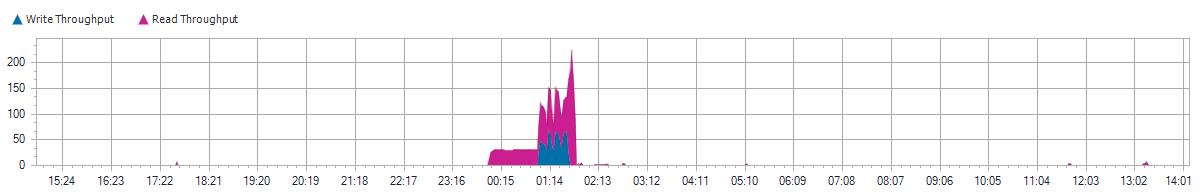 0 C:
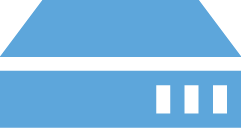 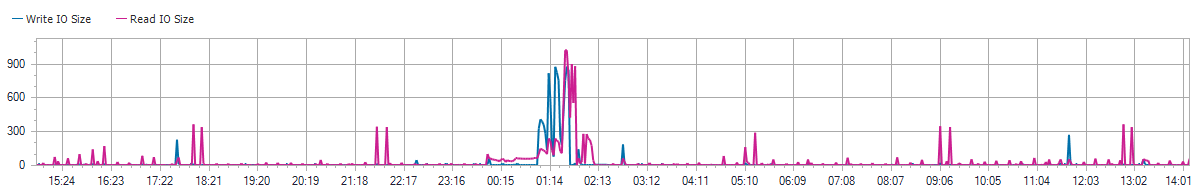 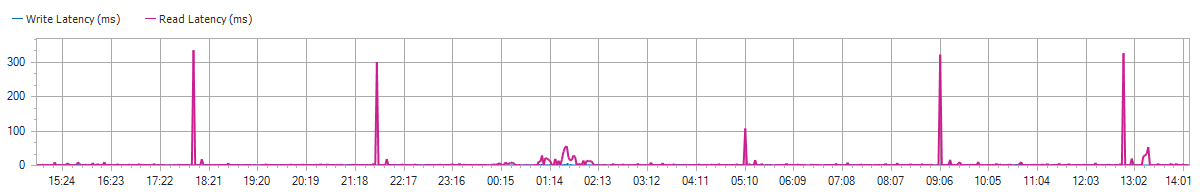 0 C:
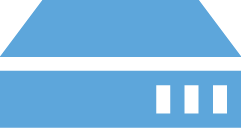 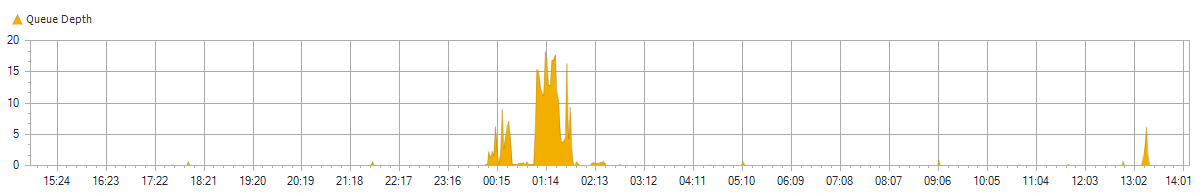 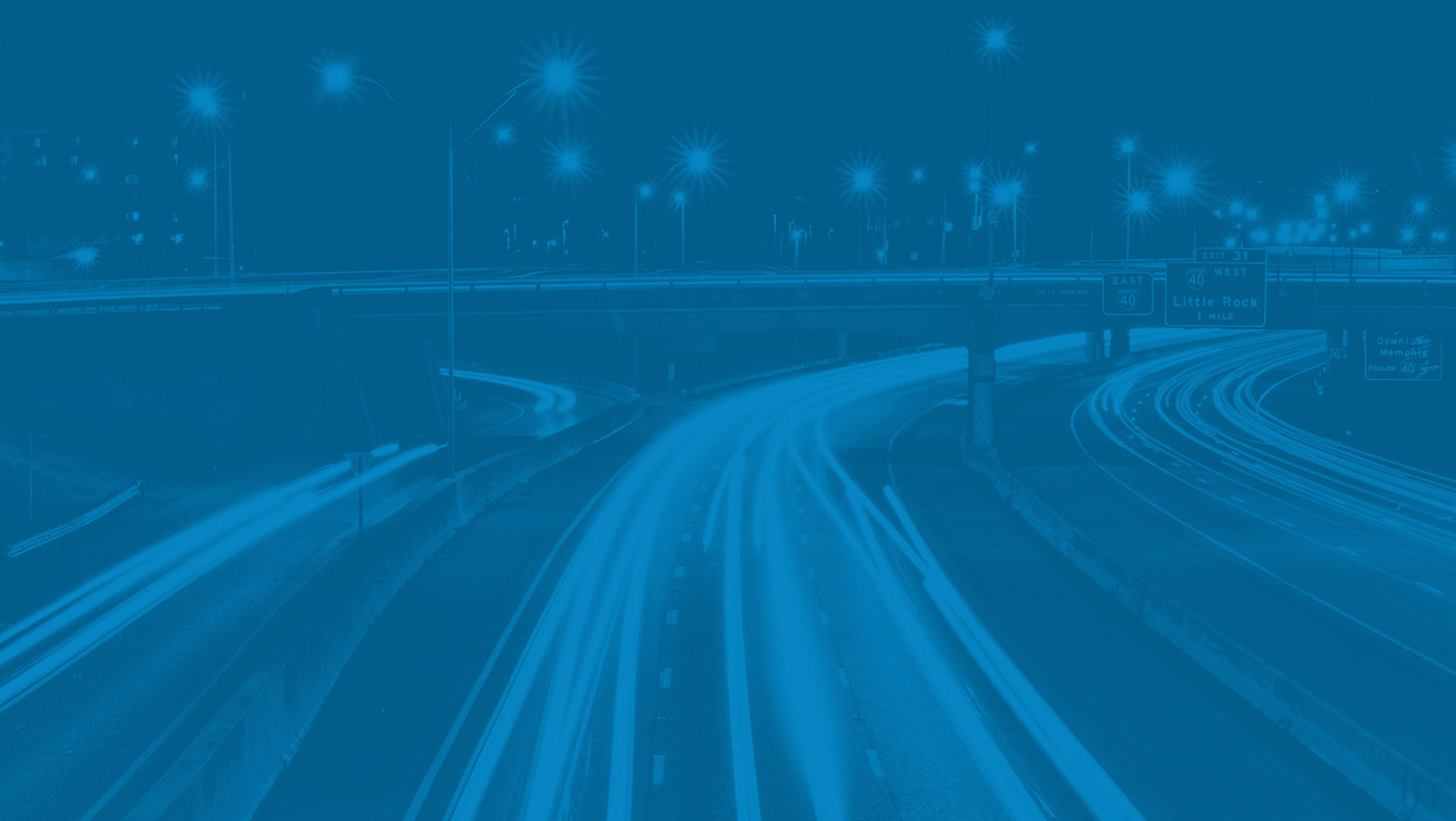 KCORA
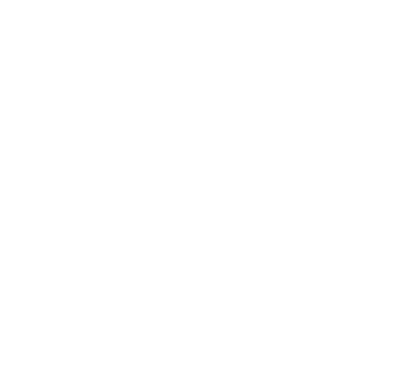 KCORA
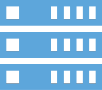 KCORA
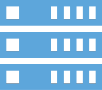 KCORA
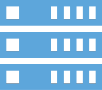 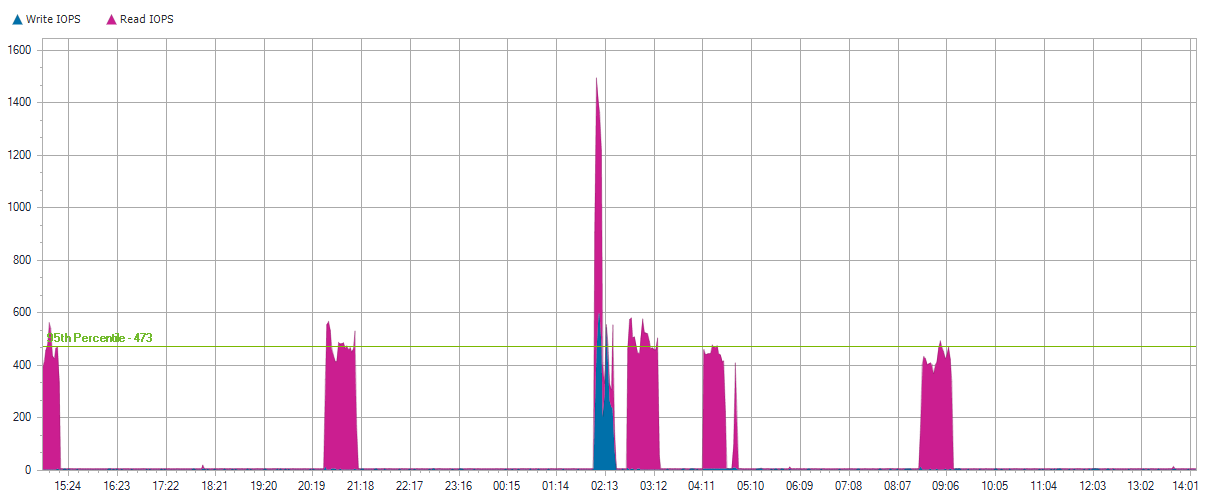 KCORA
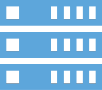 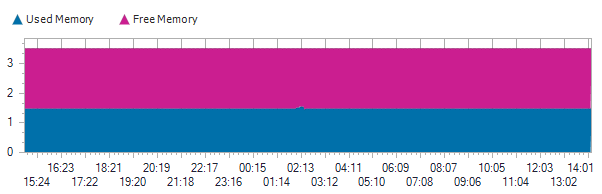 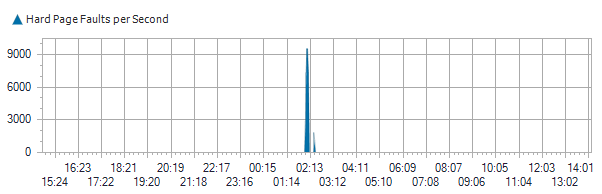 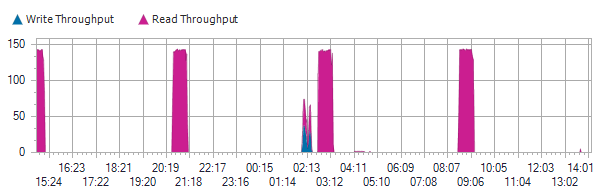 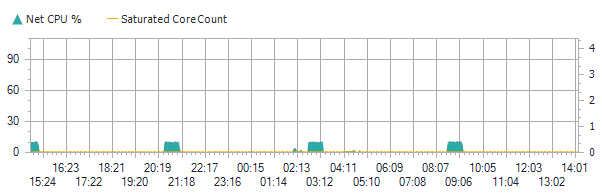 KCORA
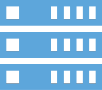 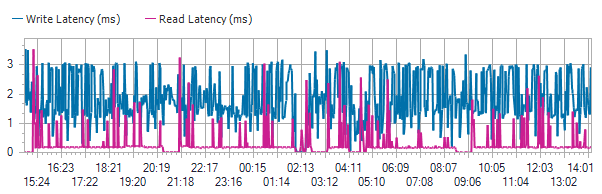 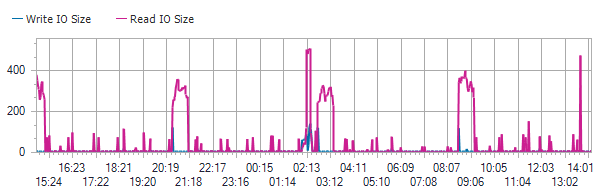 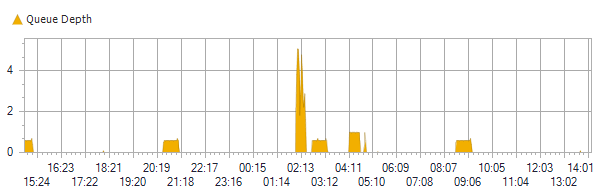 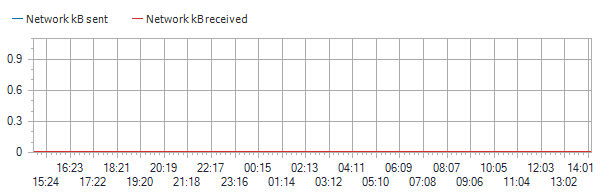 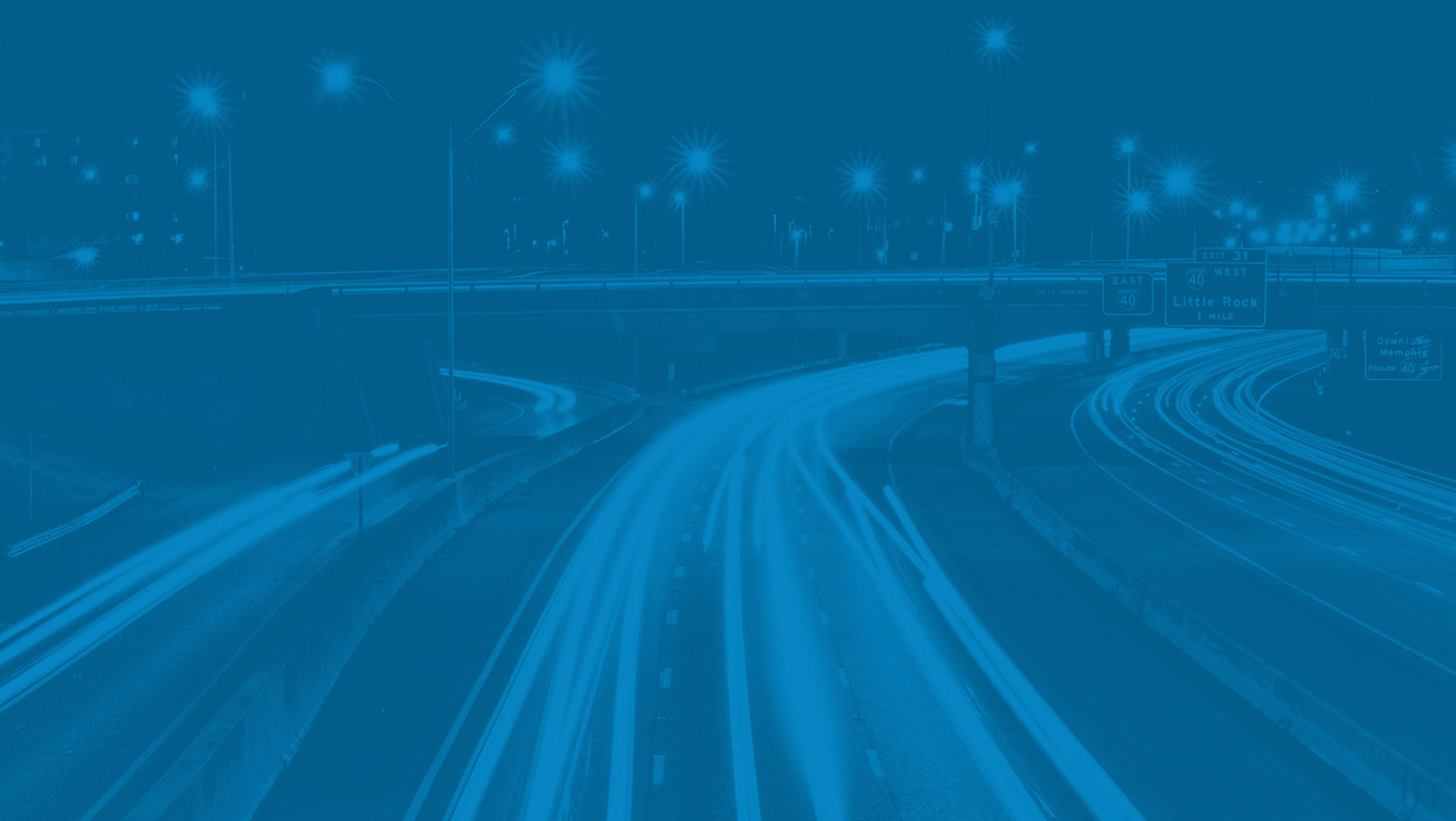 Local Disks for KCORA
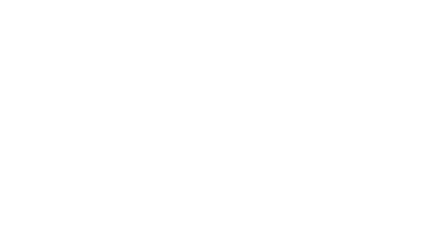 0 C:
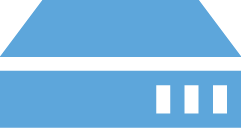 0 C:
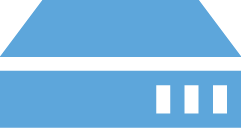 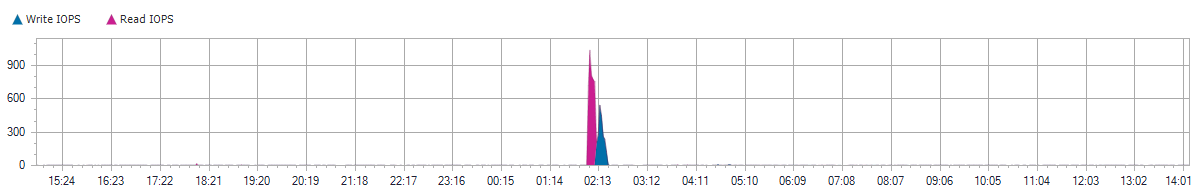 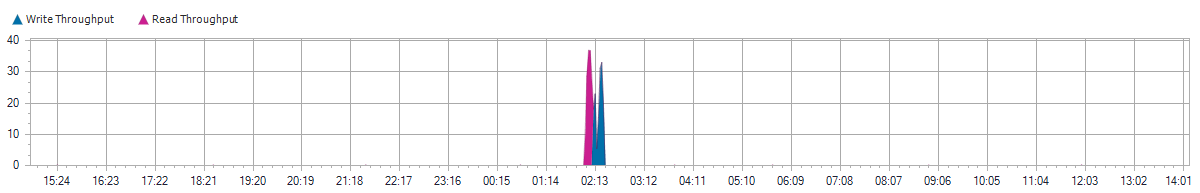 0 C:
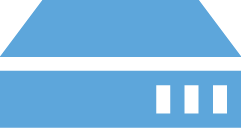 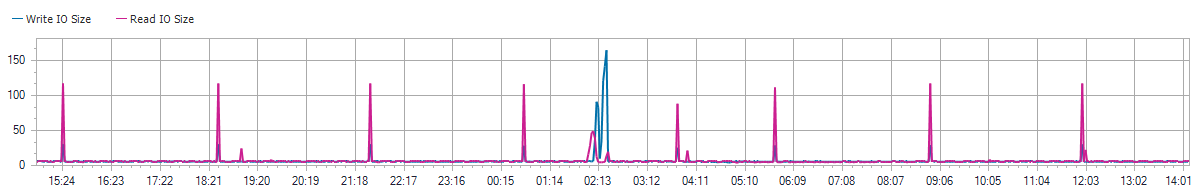 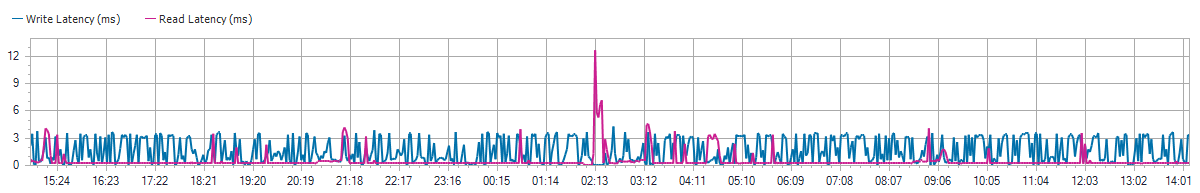 0 C:
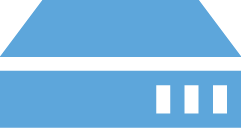 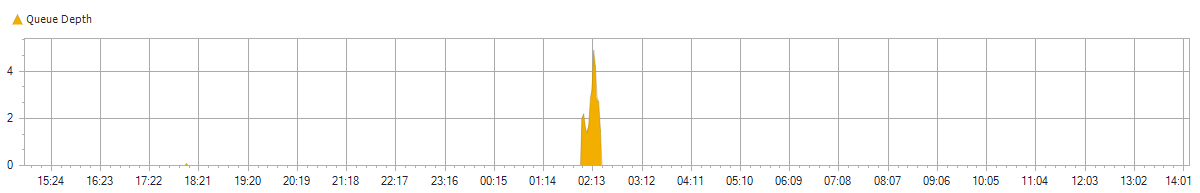 1 D:
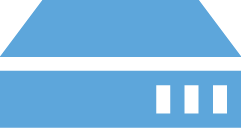 1 D:
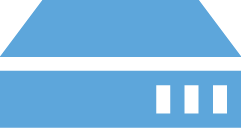 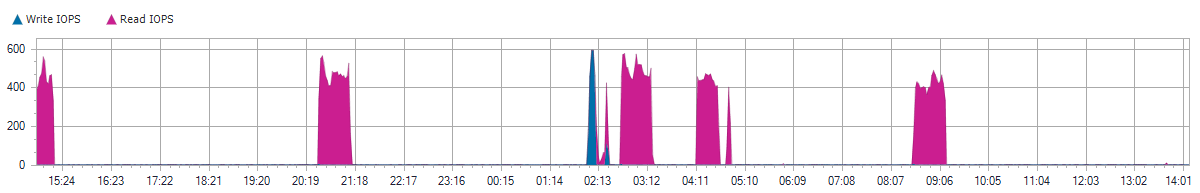 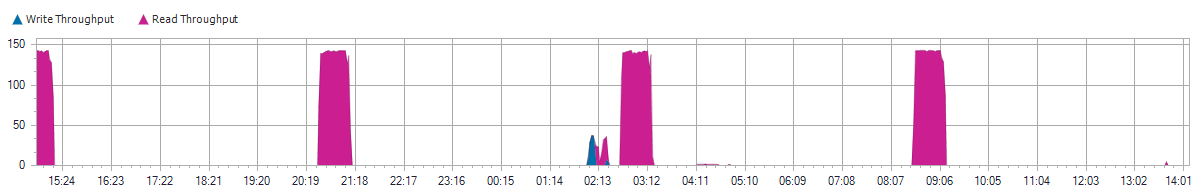 1 D:
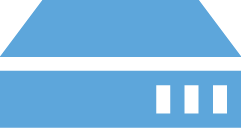 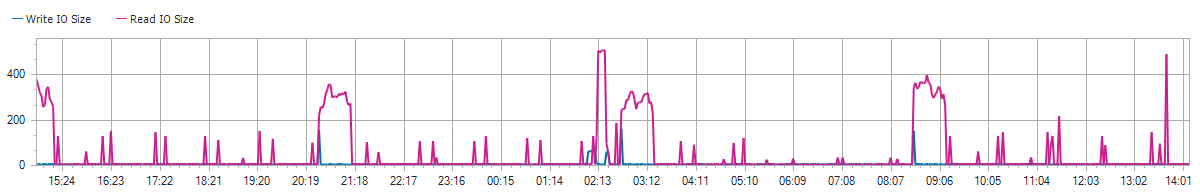 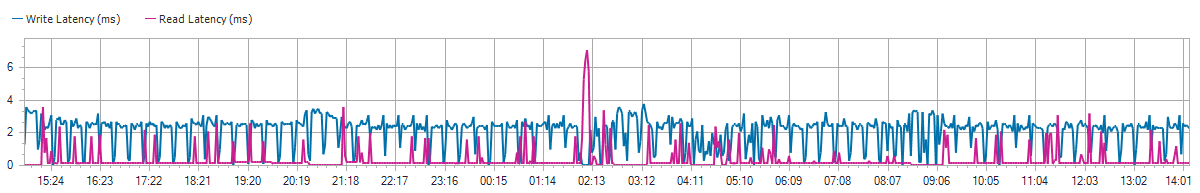 1 D:
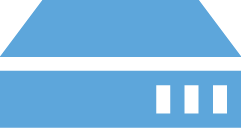 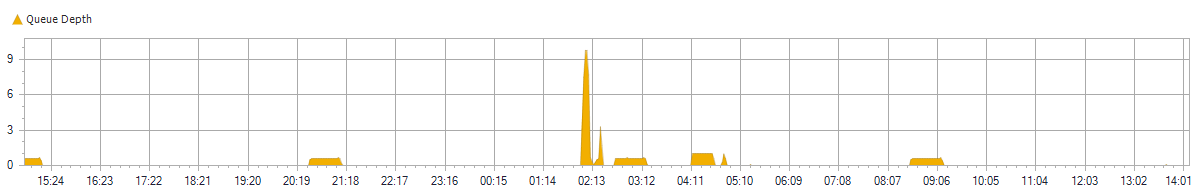 2 N:
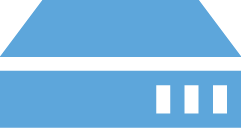 2 N:
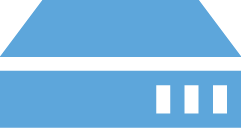 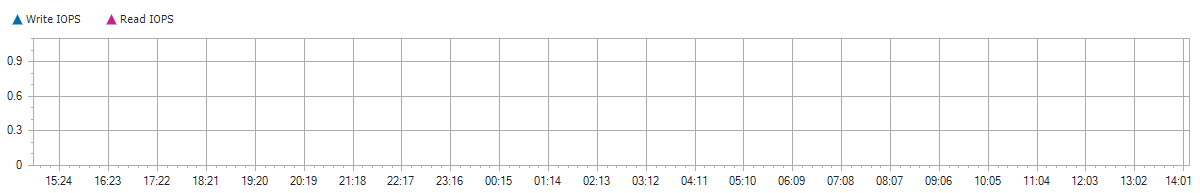 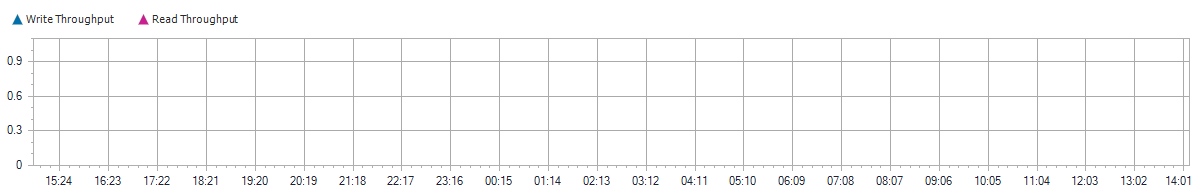 2 N:
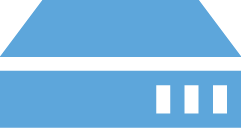 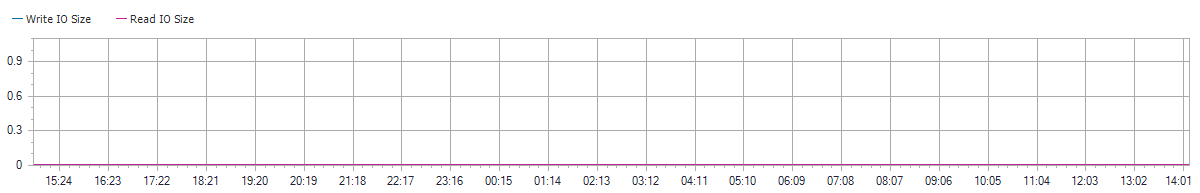 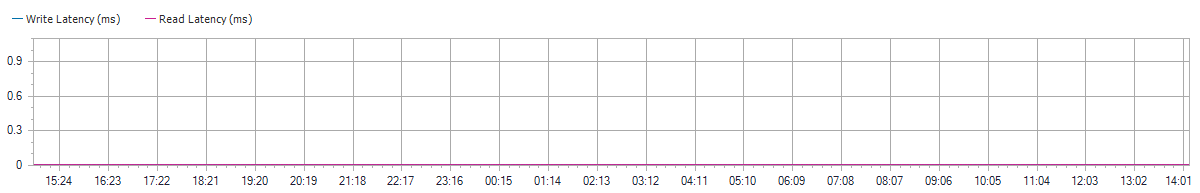 2 N:
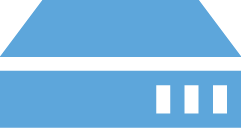 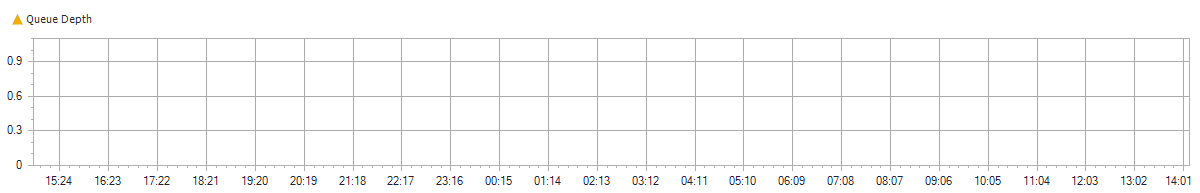 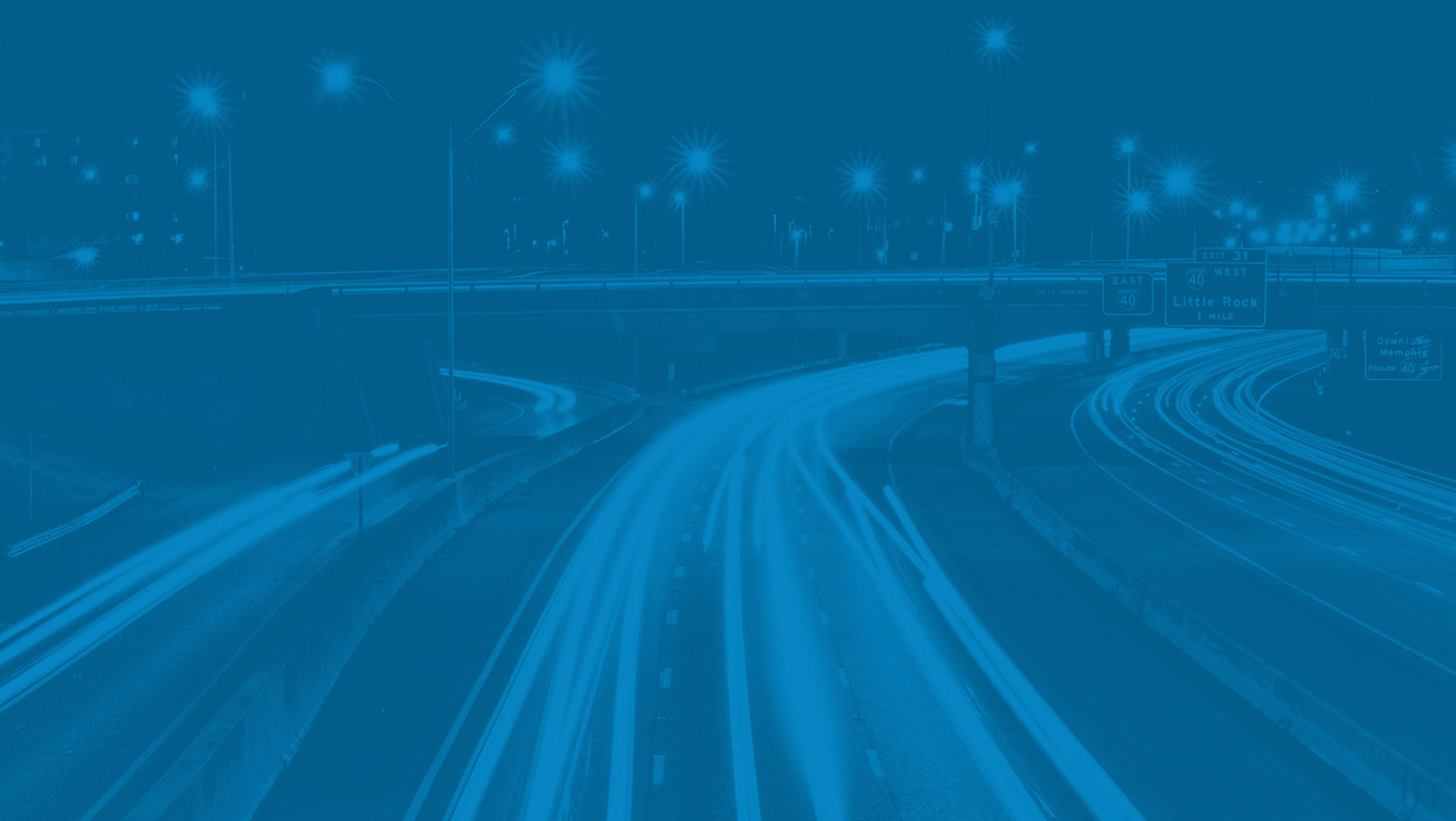 TMINFO-13
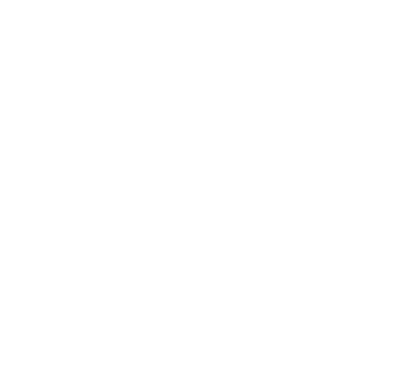 TMINFO-13
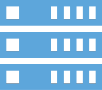 TMINFO-13
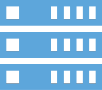 TMINFO-13
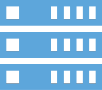 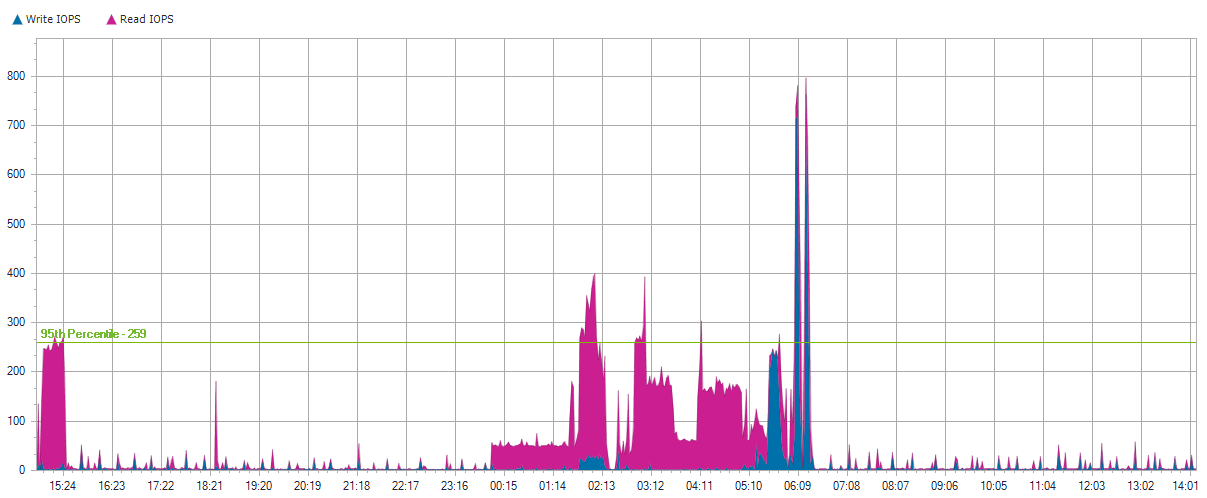 TMINFO-13
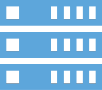 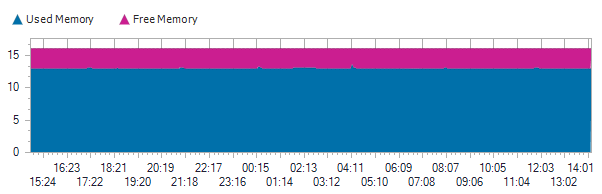 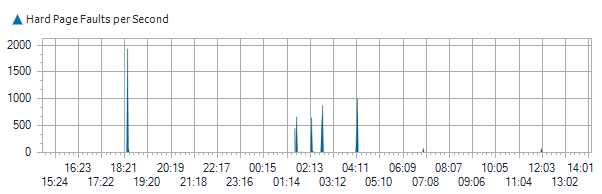 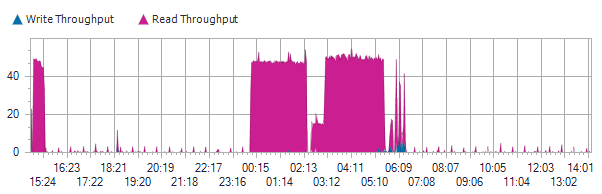 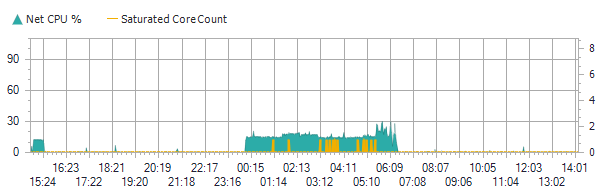 TMINFO-13
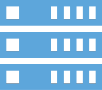 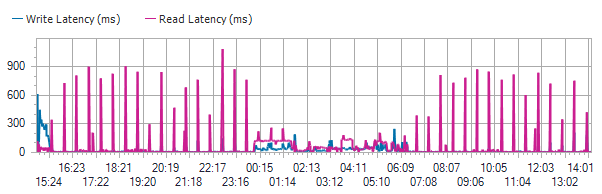 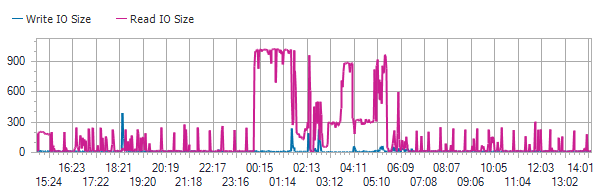 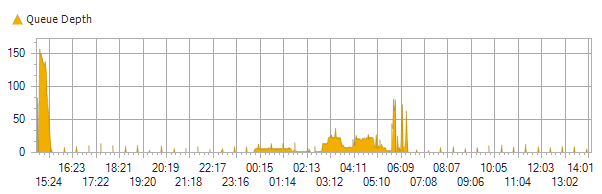 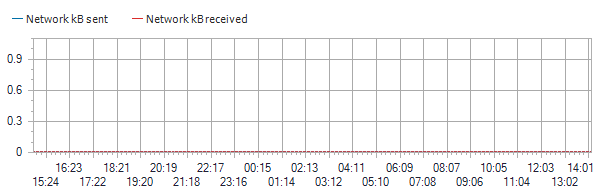 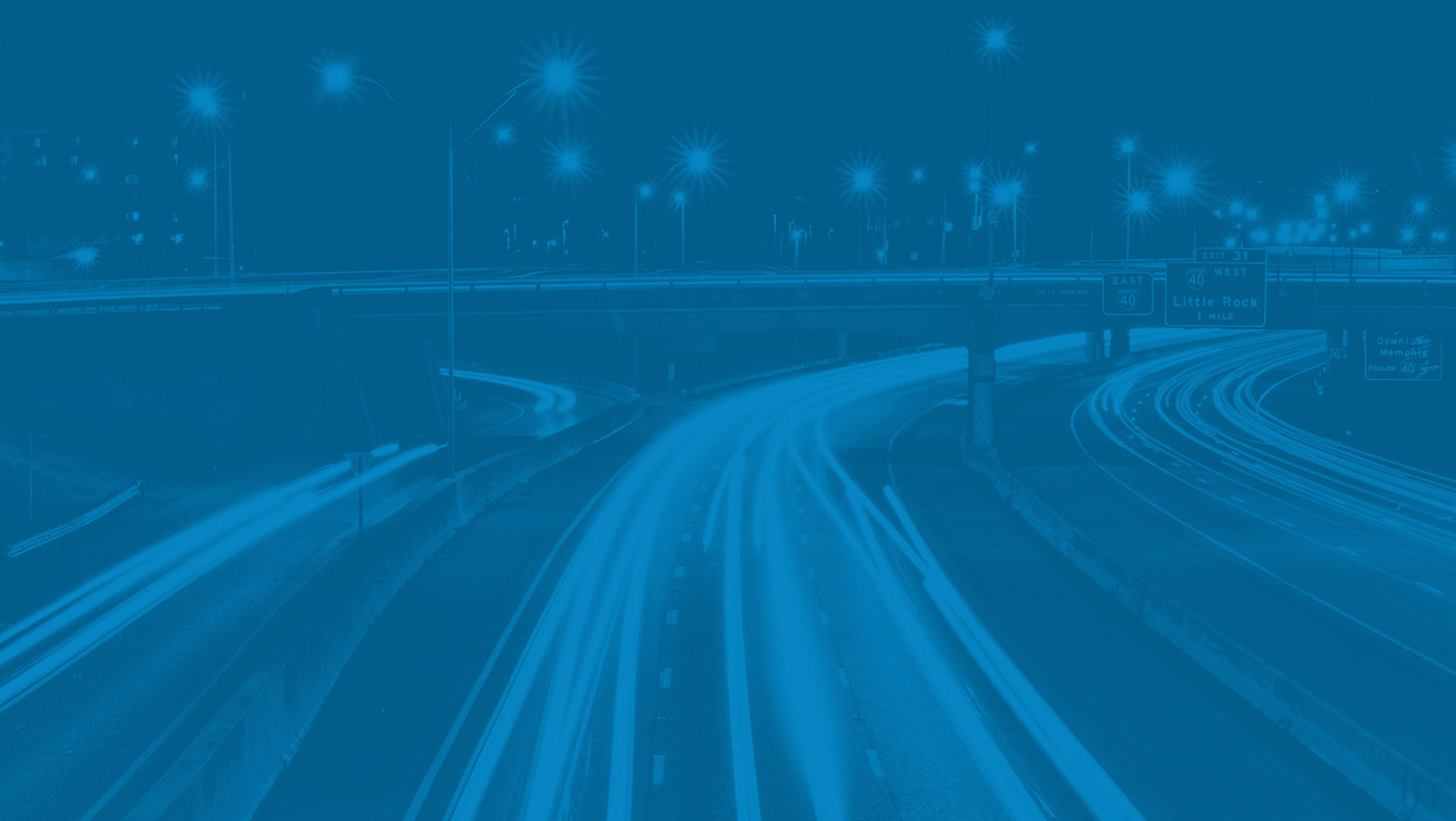 Local Disks for TMINFO-13
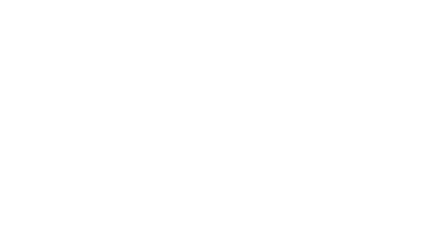 0 C:
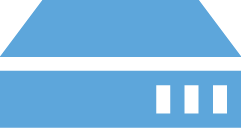 0 C:
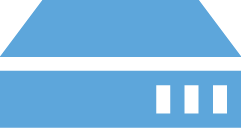 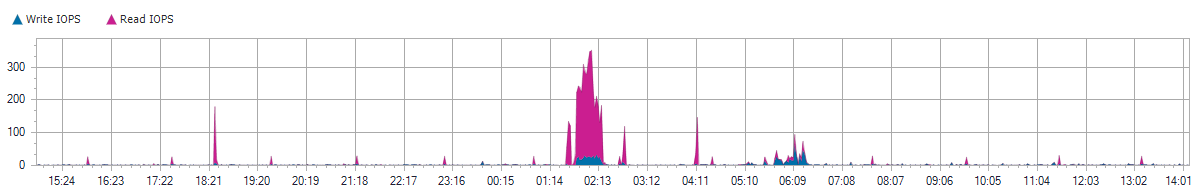 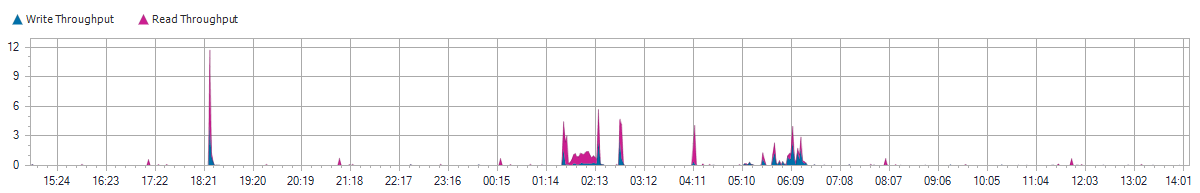 0 C:
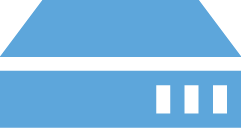 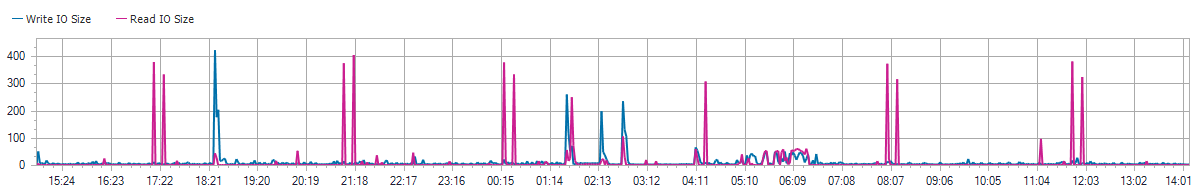 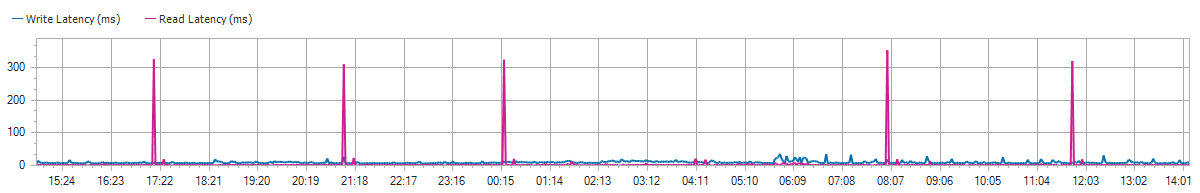 0 C:
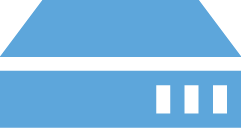 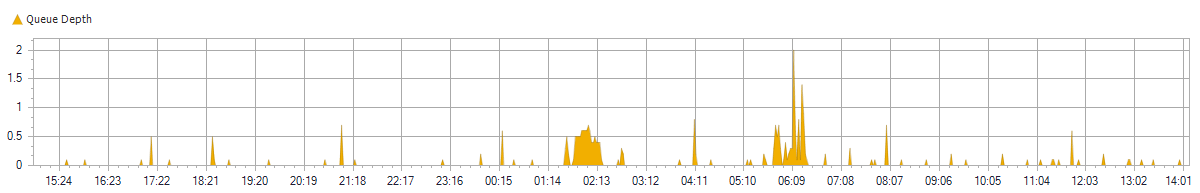 1 D:
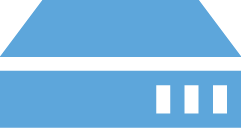 1 D:
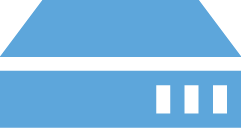 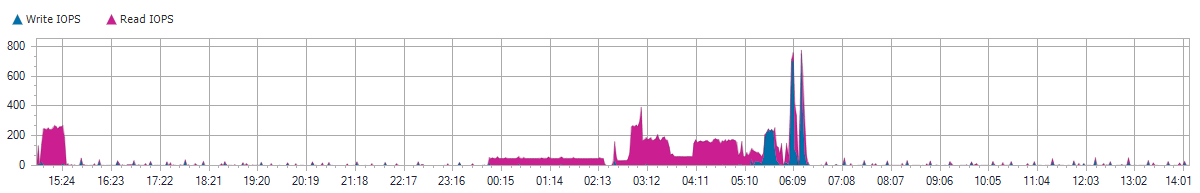 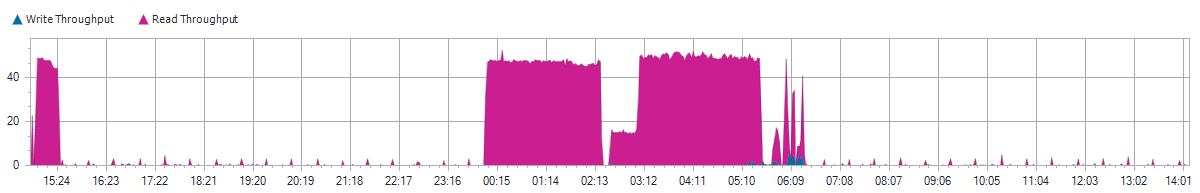 1 D:
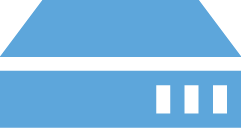 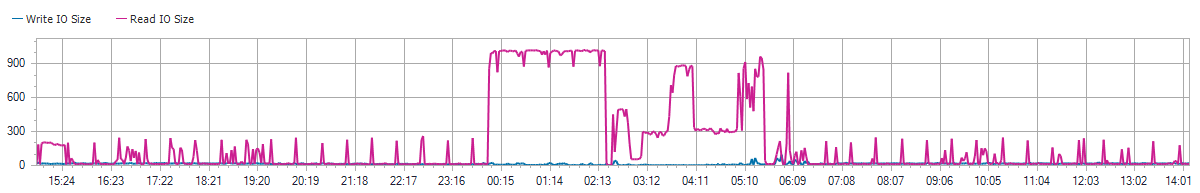 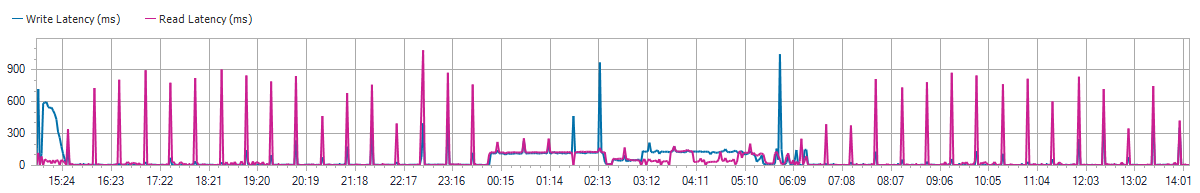 1 D:
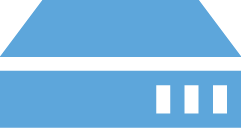 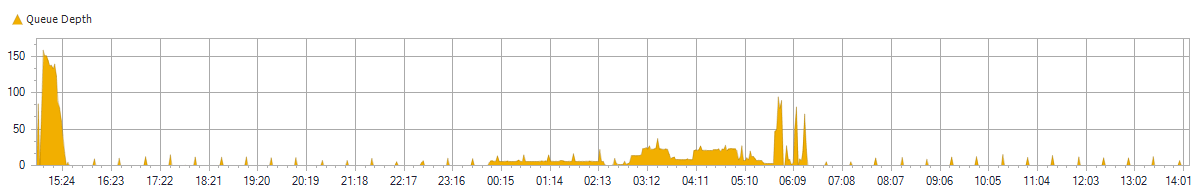 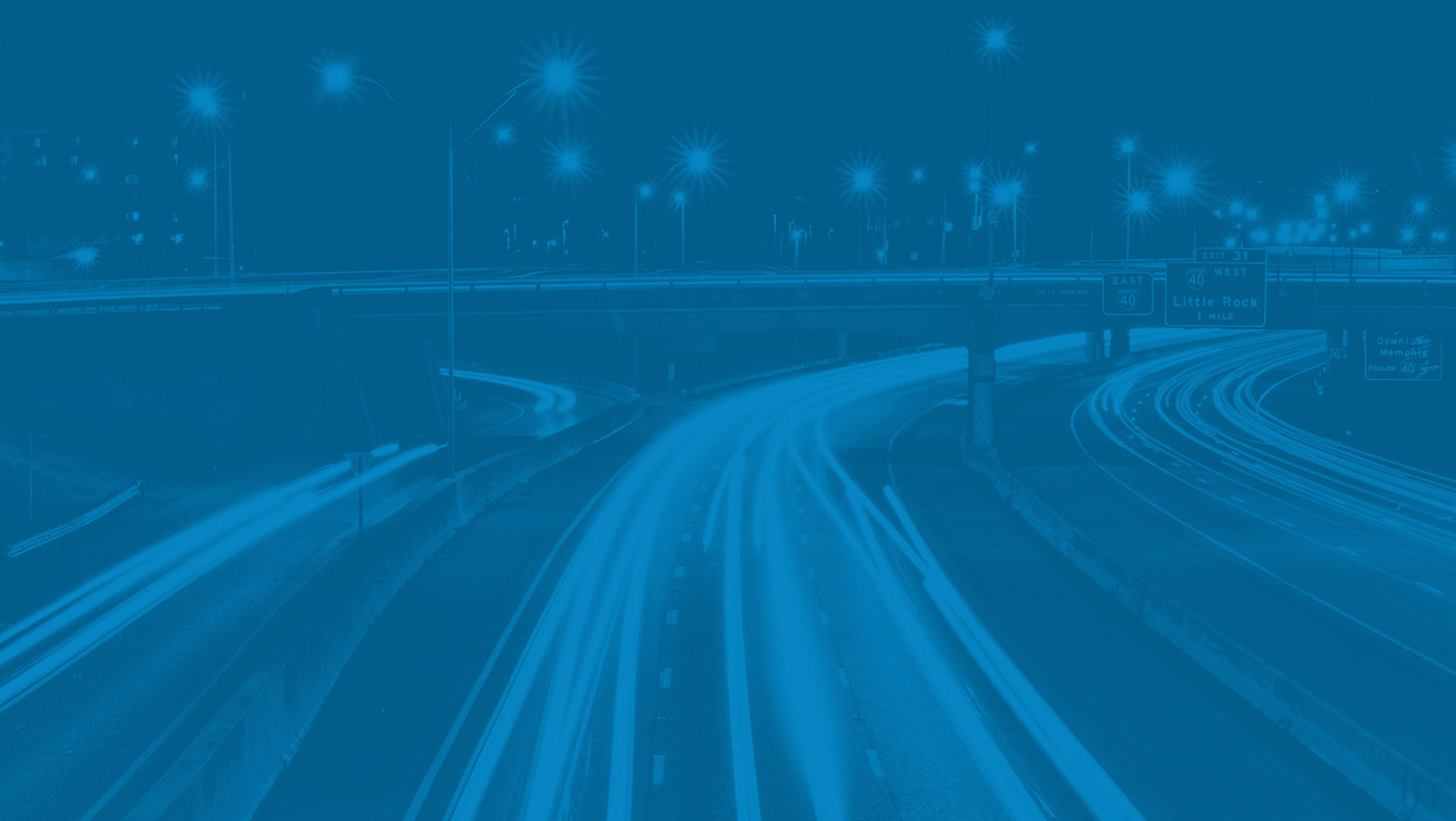 KC-GFI
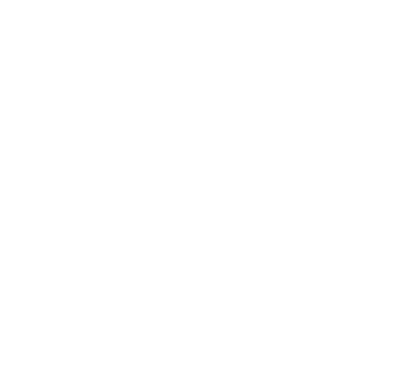 KC-GFI
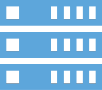 KC-GFI
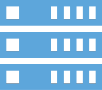 KC-GFI
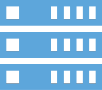 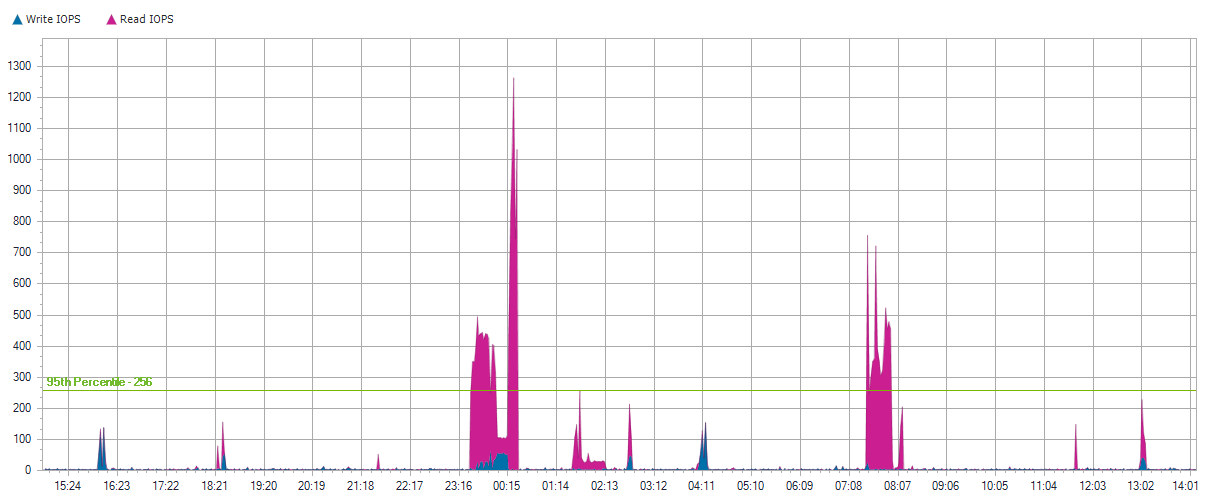 KC-GFI
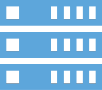 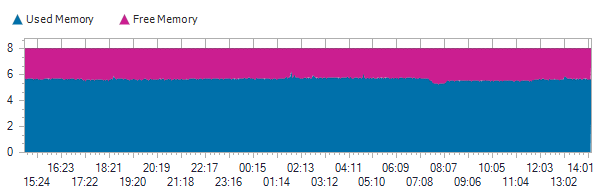 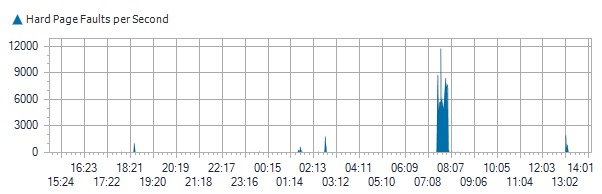 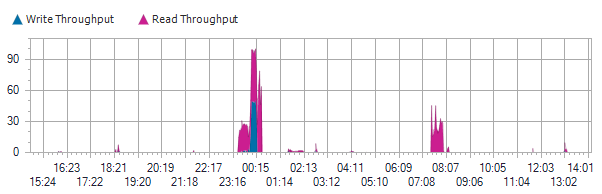 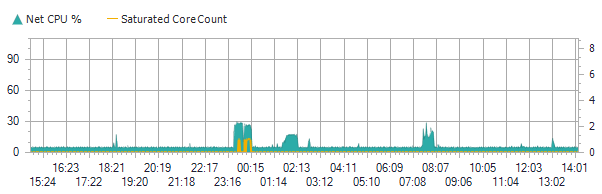 KC-GFI
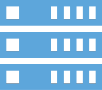 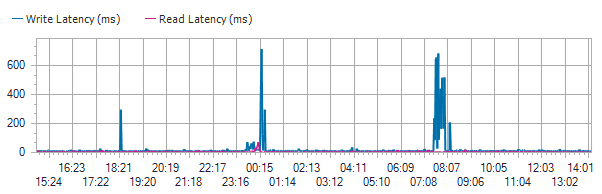 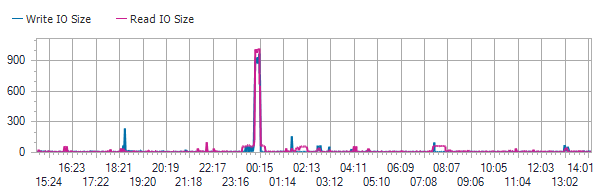 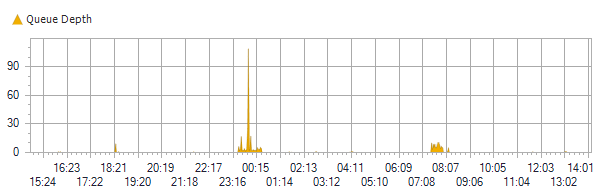 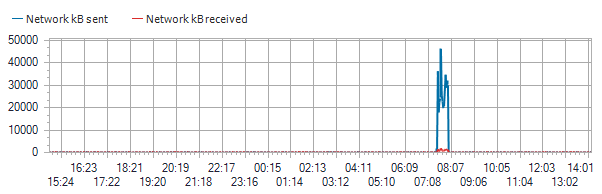 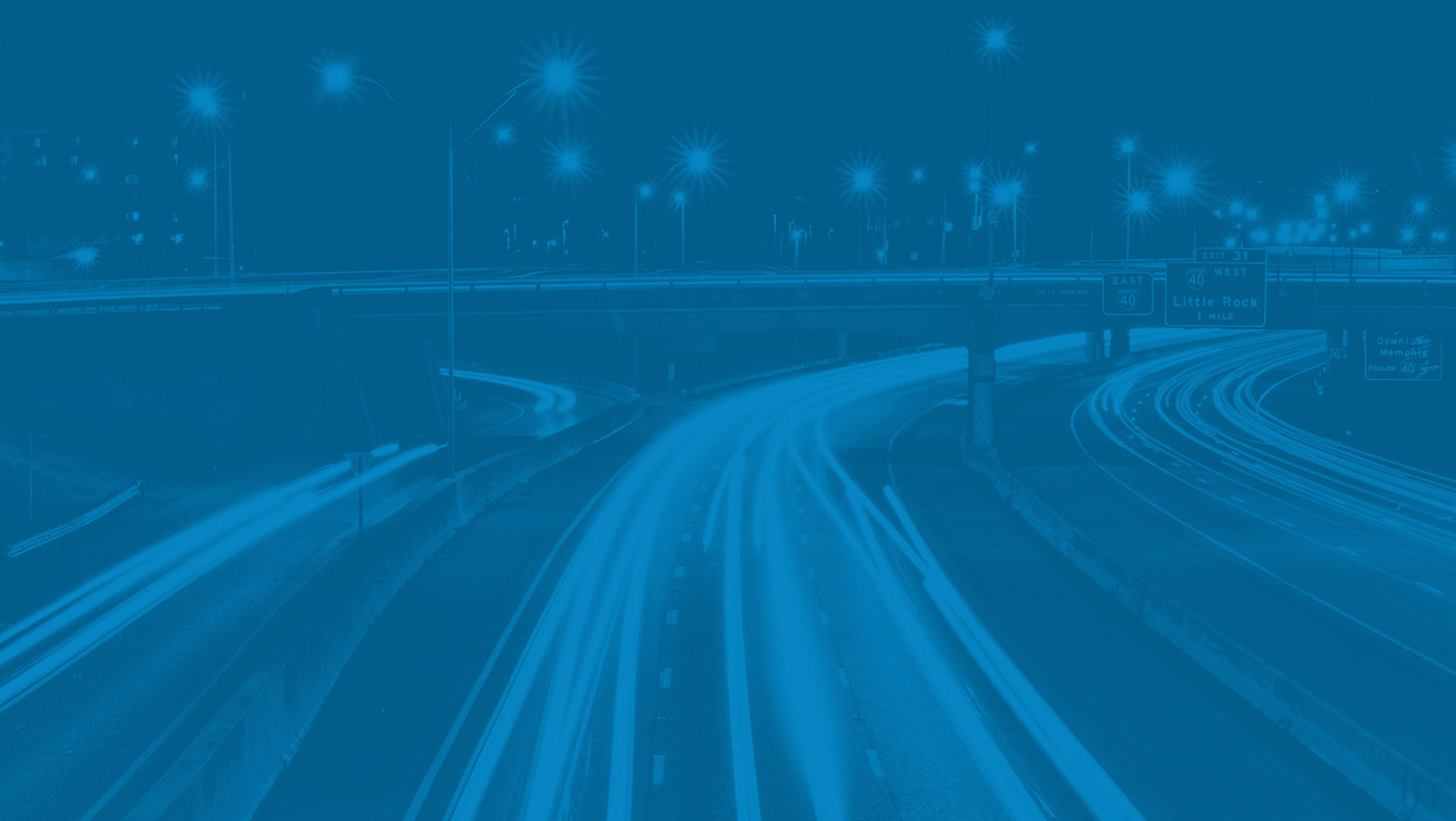 Local Disks for KC-GFI
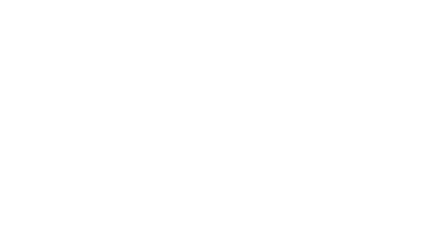 0 C:
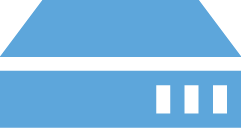 0 C:
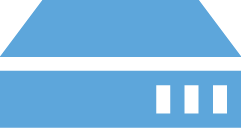 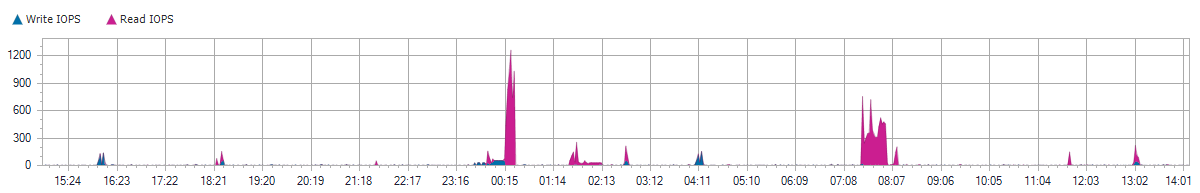 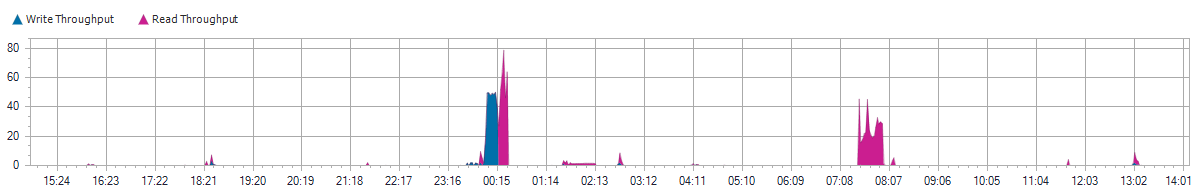 0 C:
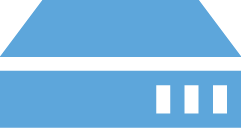 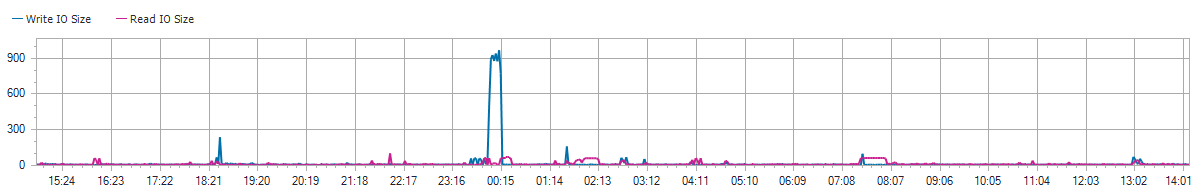 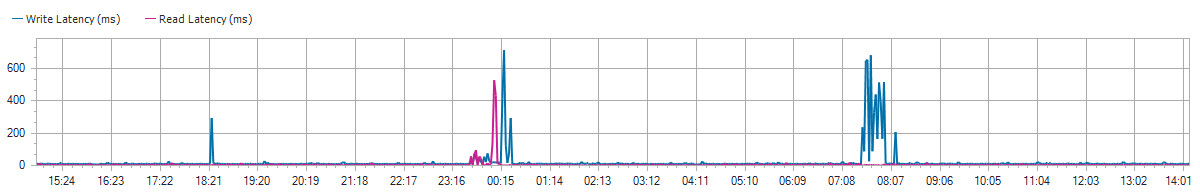 0 C:
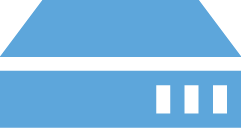 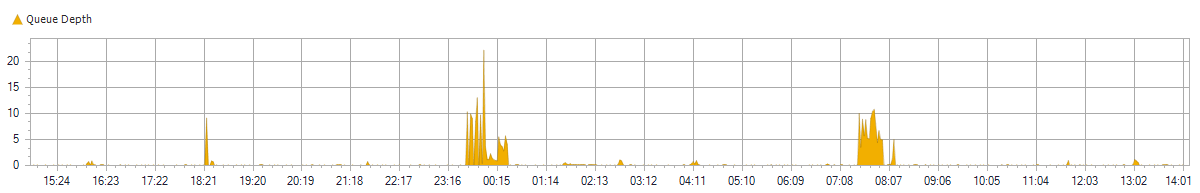 1 D:
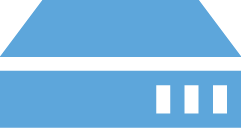 1 D:
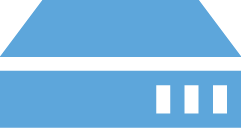 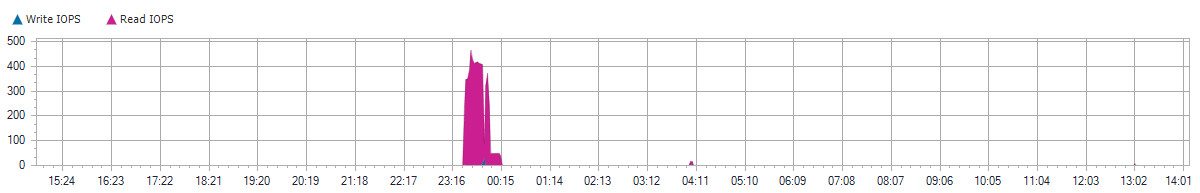 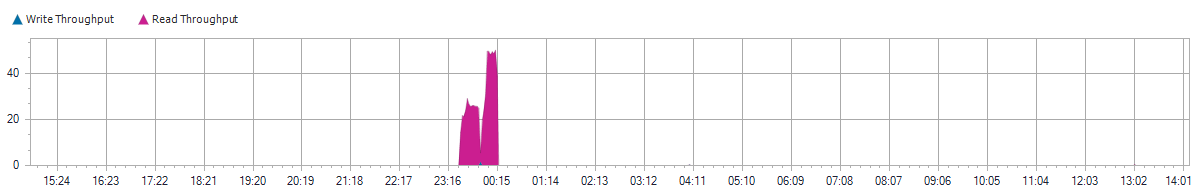 1 D:
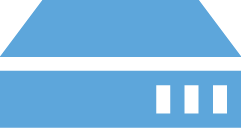 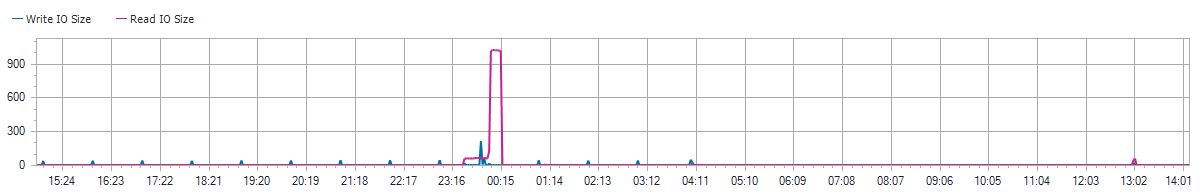 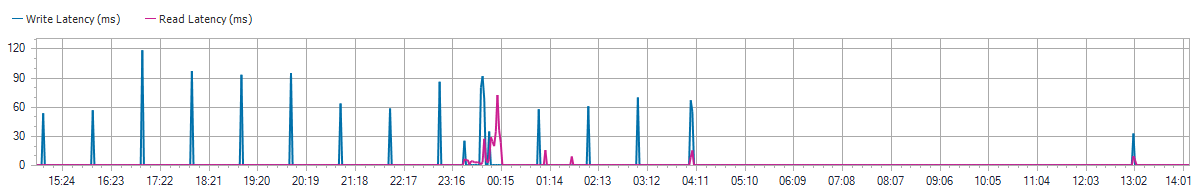 1 D:
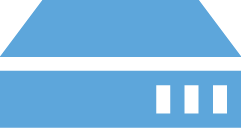 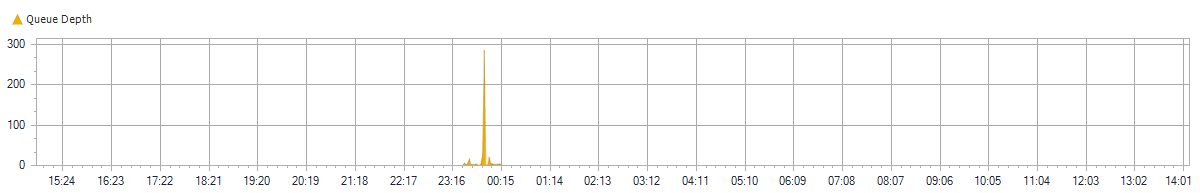 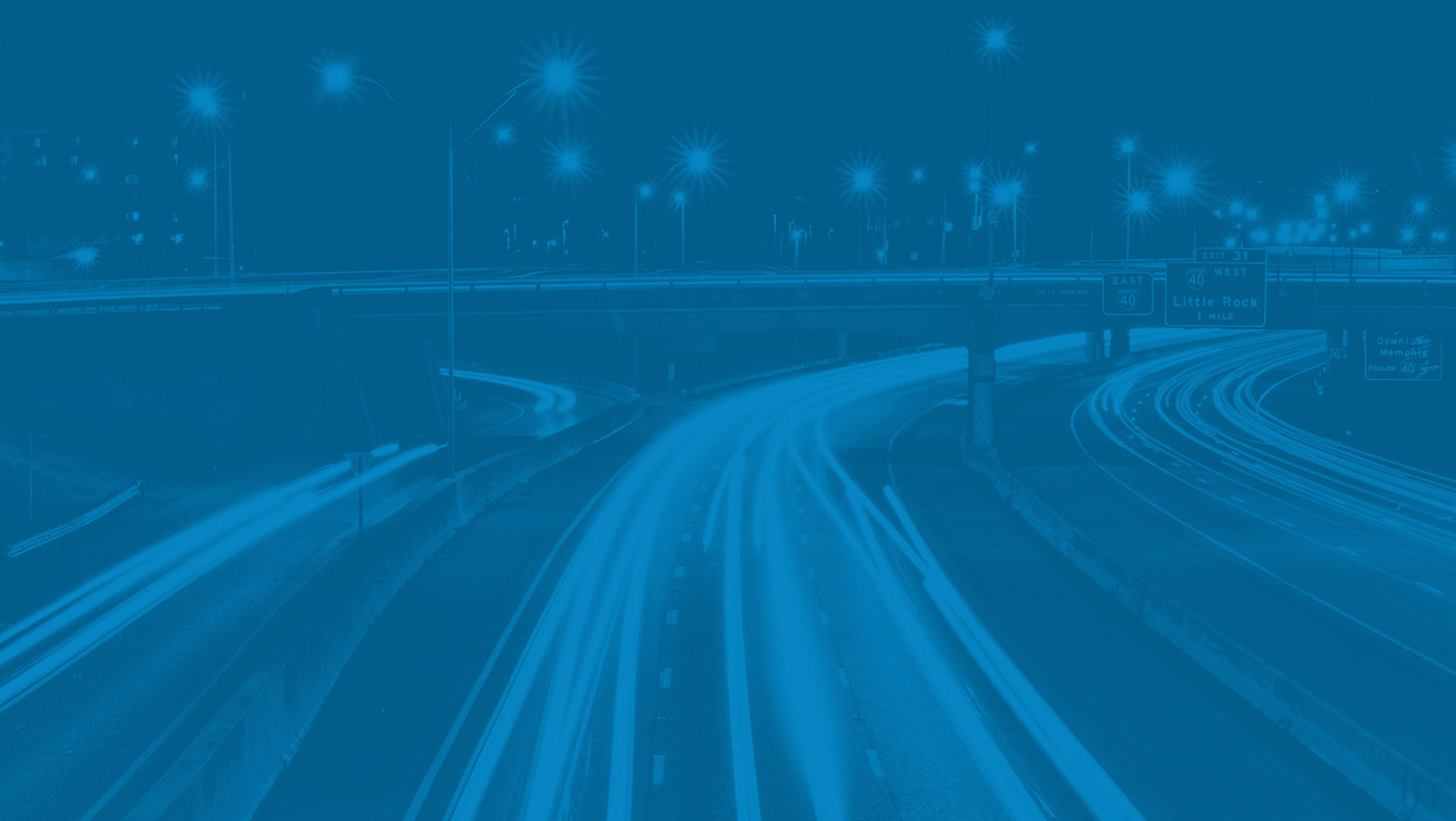 TMDC-13
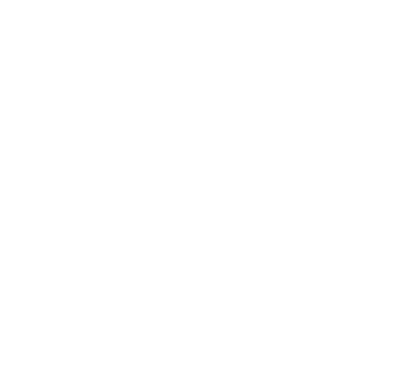 TMDC-13
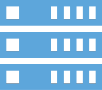 TMDC-13
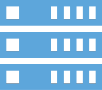 TMDC-13
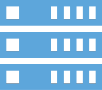 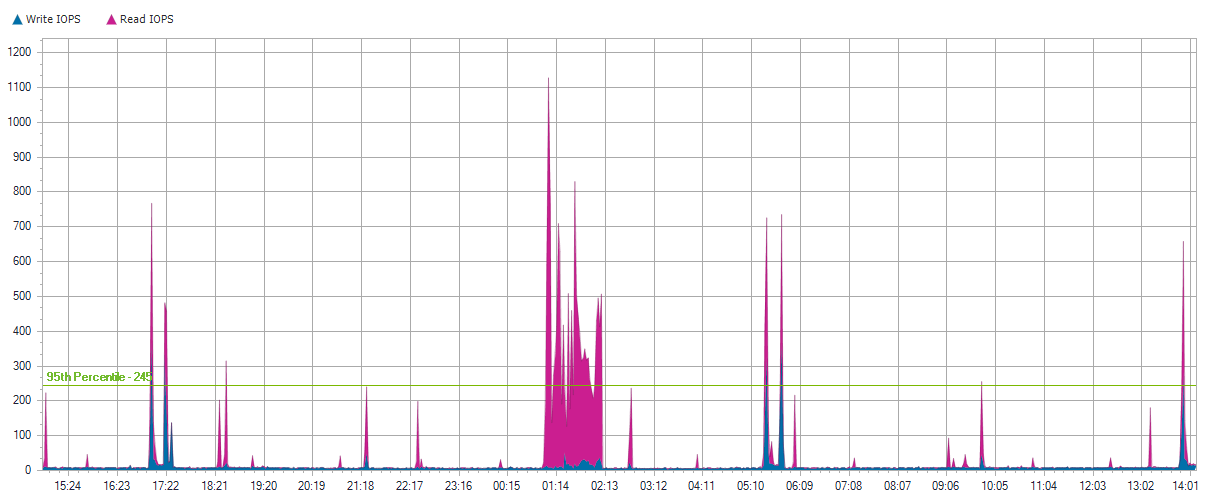 TMDC-13
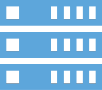 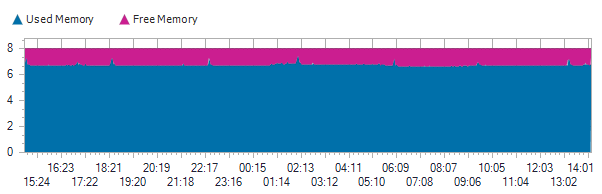 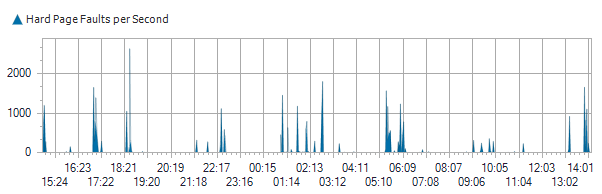 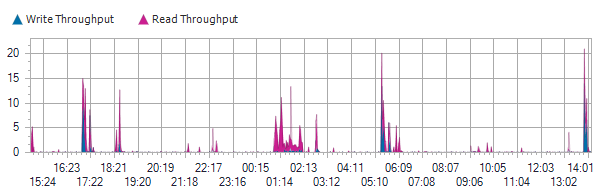 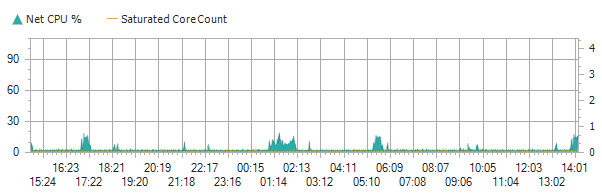 TMDC-13
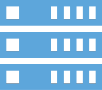 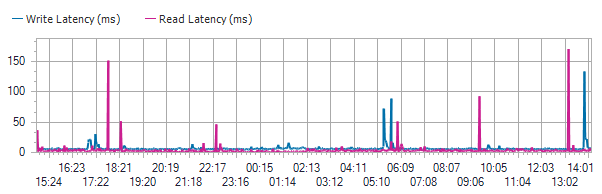 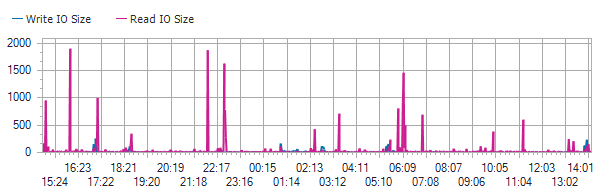 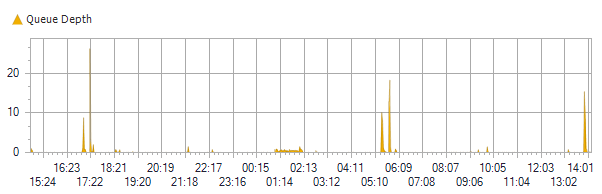 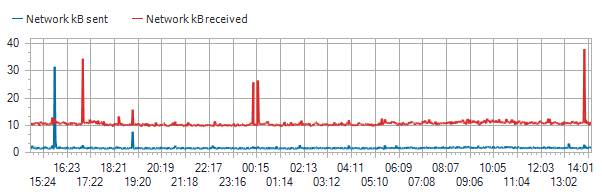 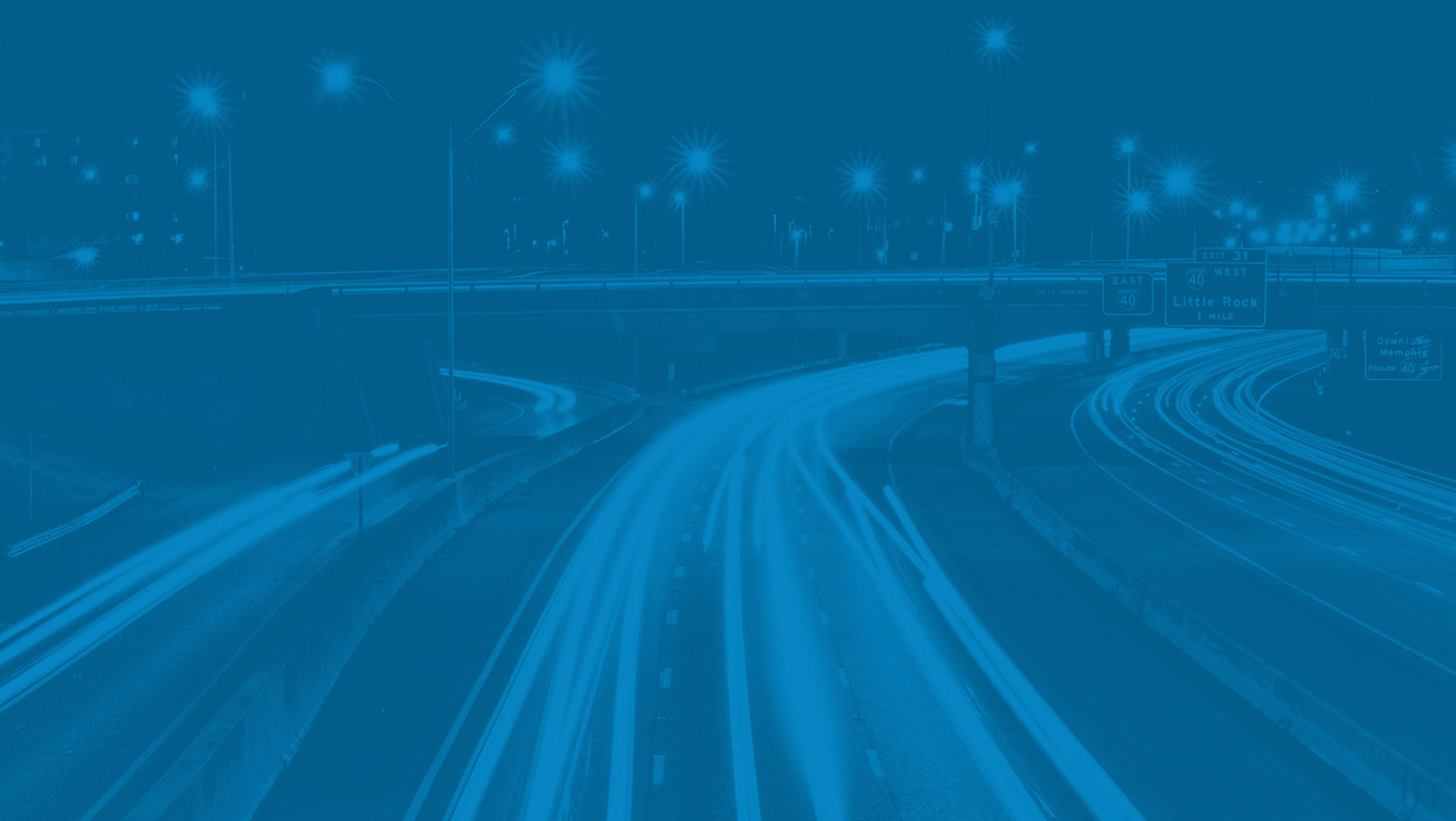 Local Disks for TMDC-13
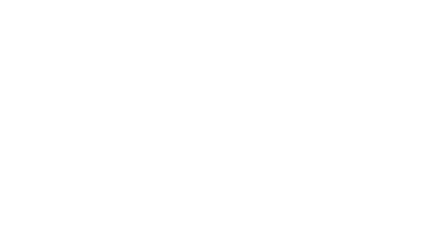 0 C:
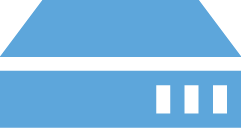 0 C:
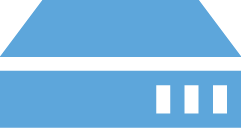 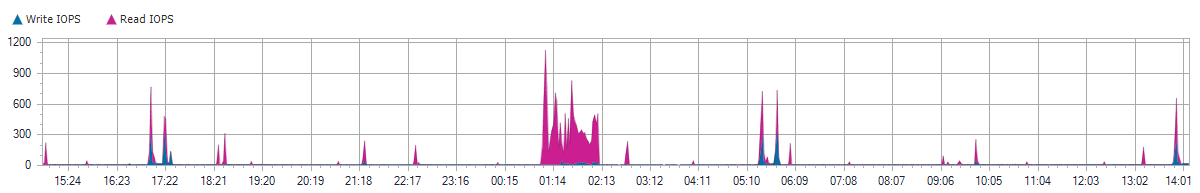 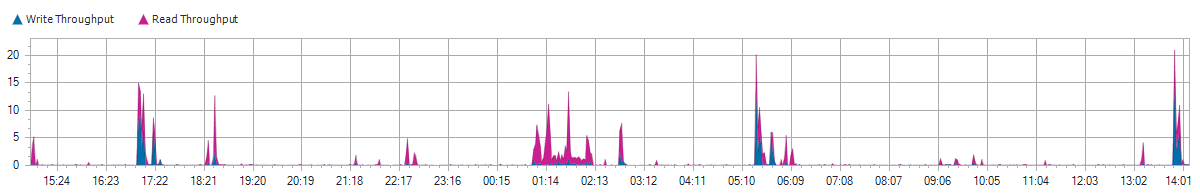 0 C:
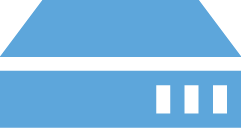 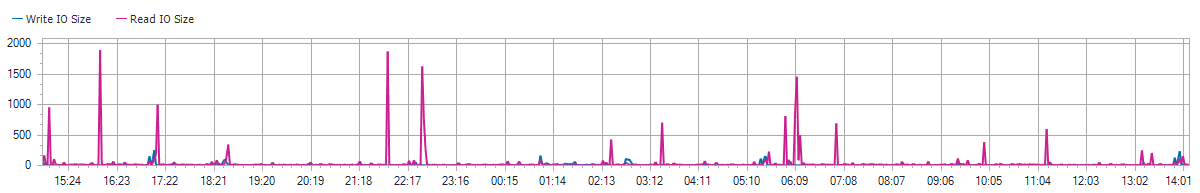 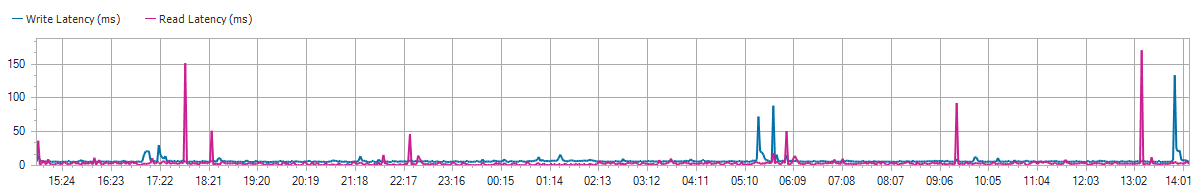 0 C:
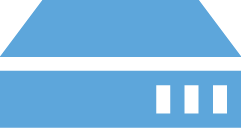 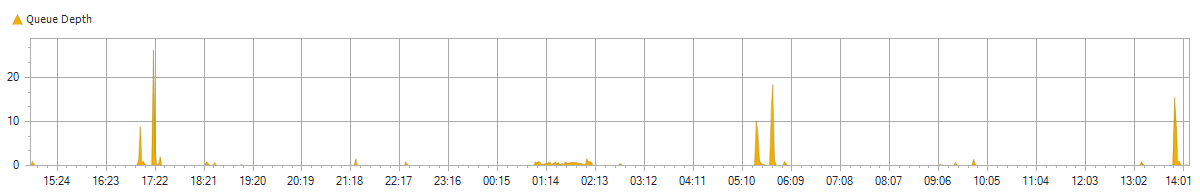 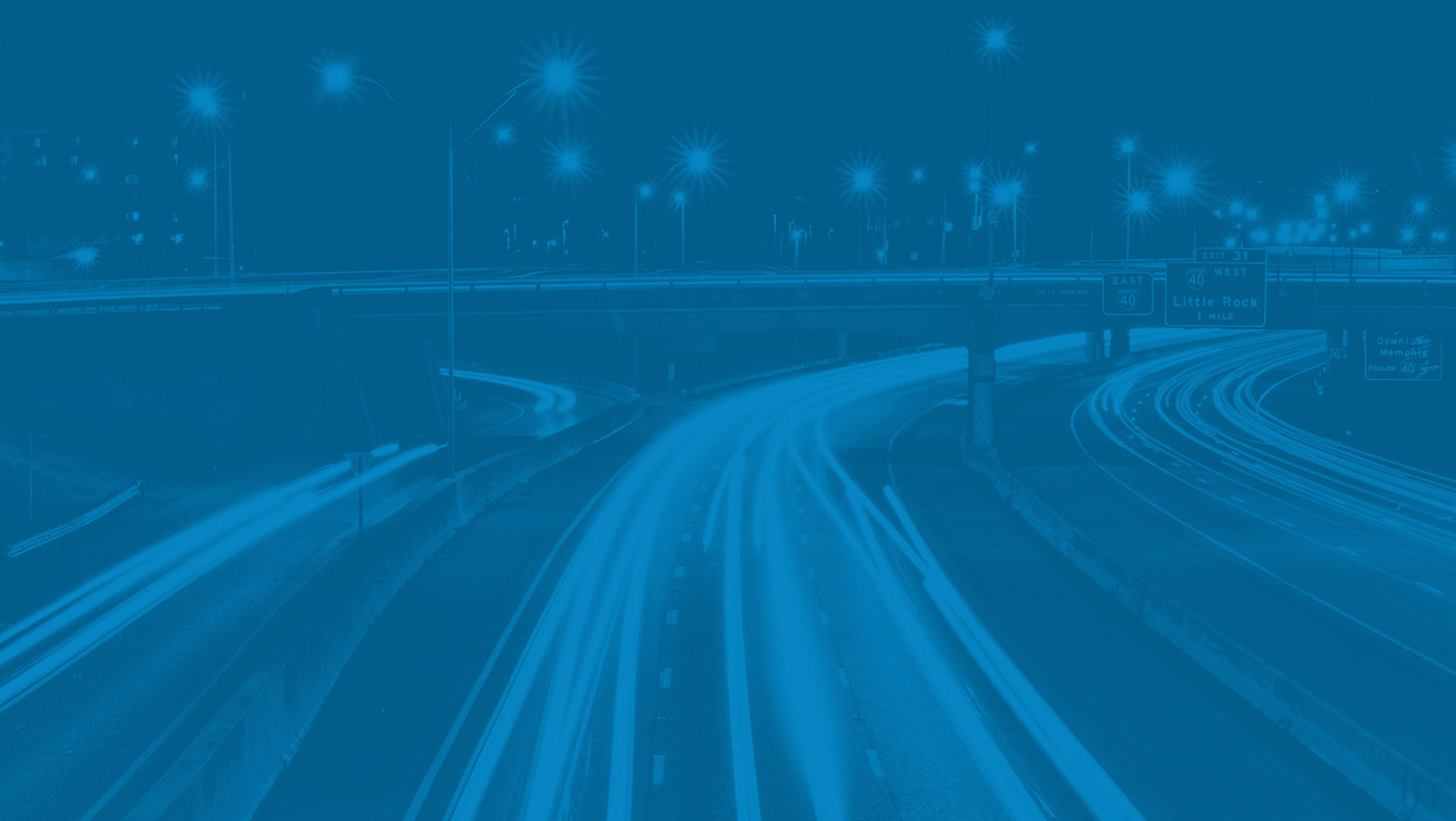 KC-APOLLO
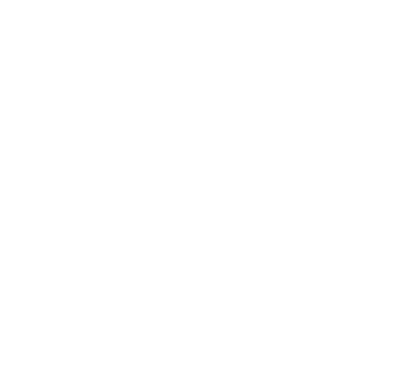 KC-APOLLO
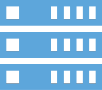 KC-APOLLO
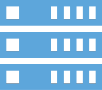 KC-APOLLO
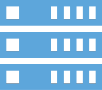 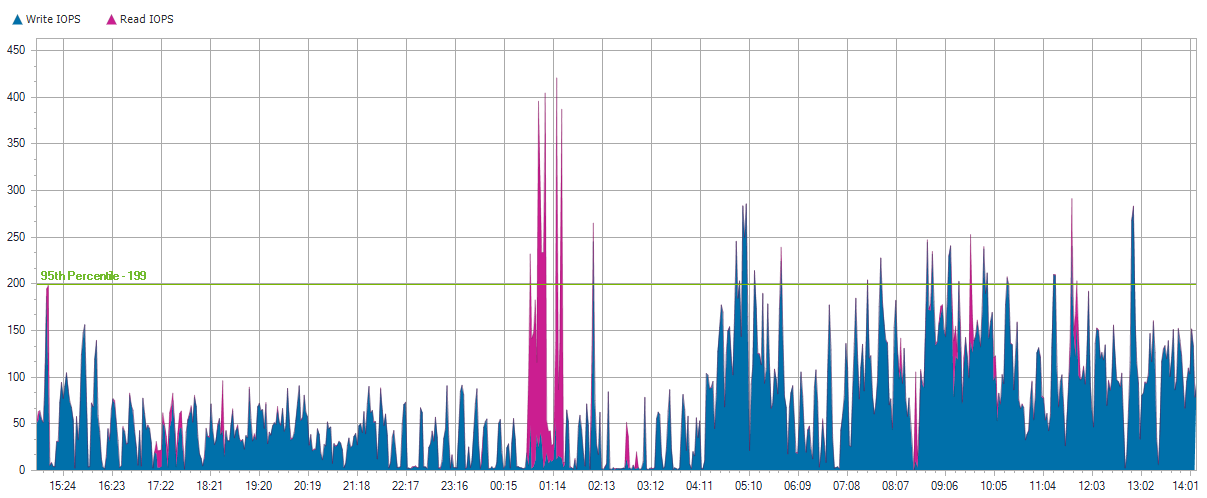 KC-APOLLO
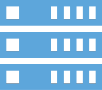 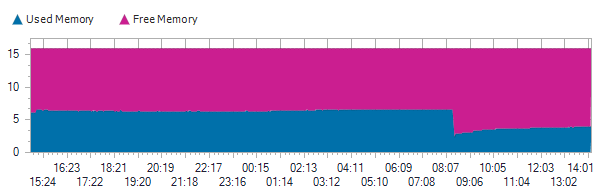 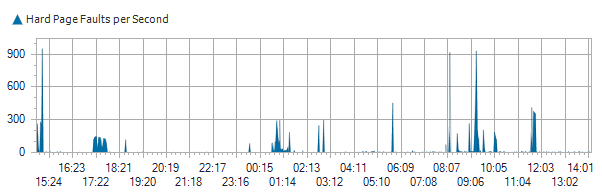 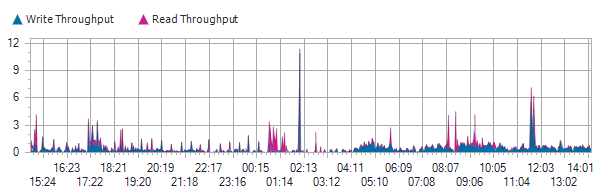 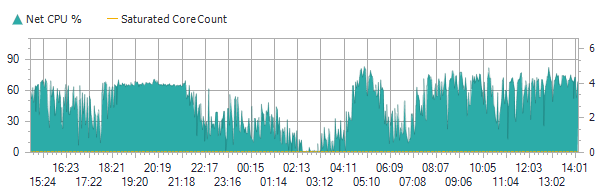 KC-APOLLO
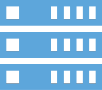 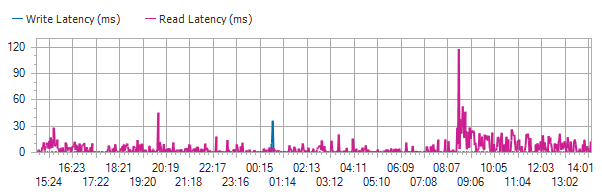 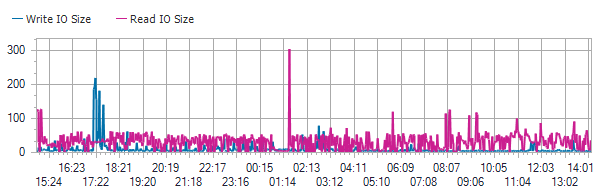 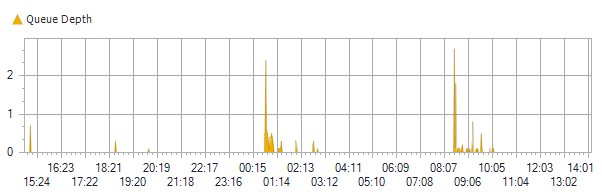 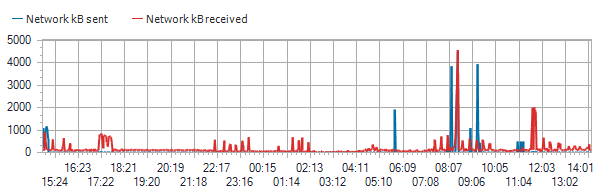 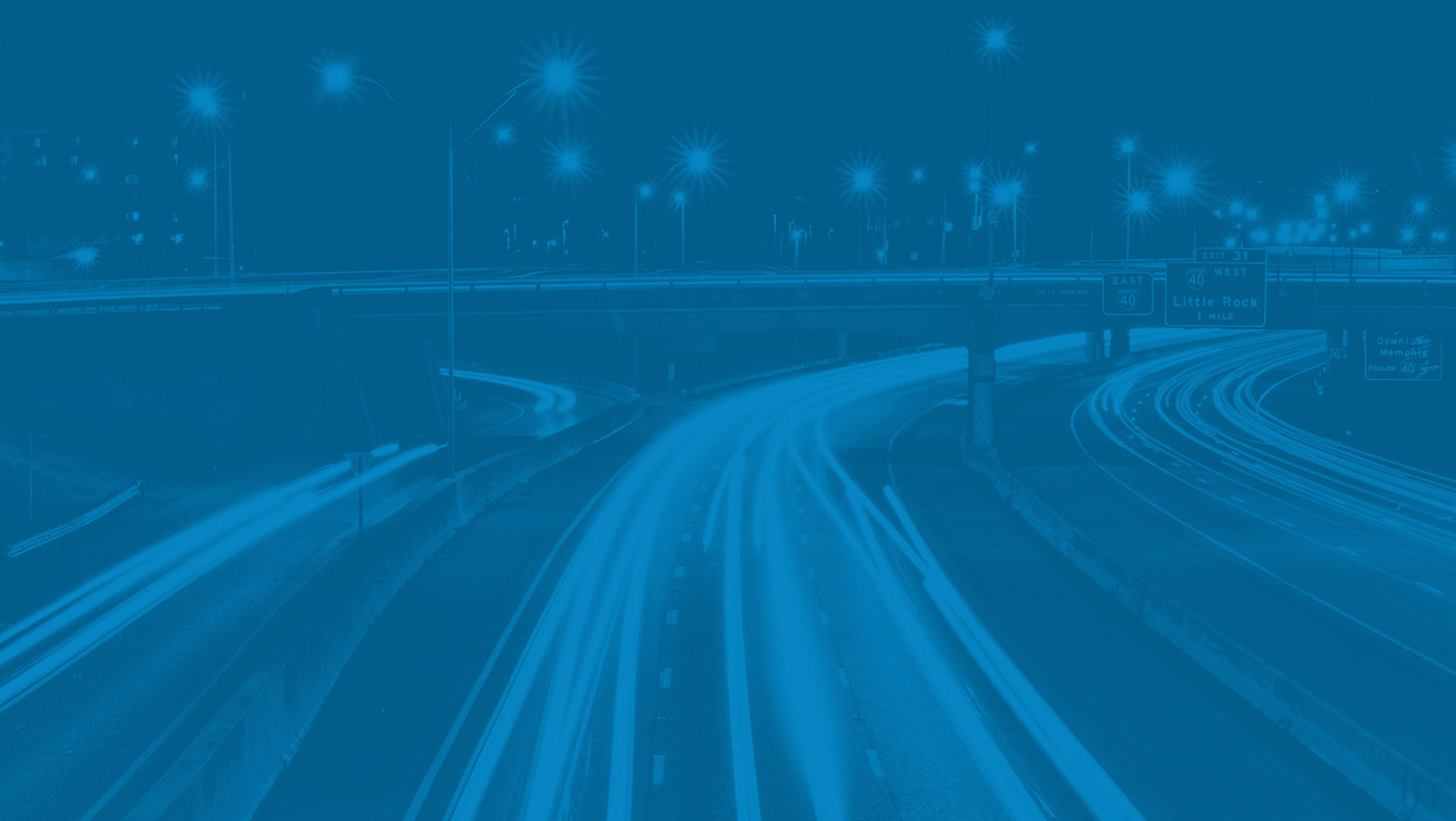 Local Disks for KC-APOLLO
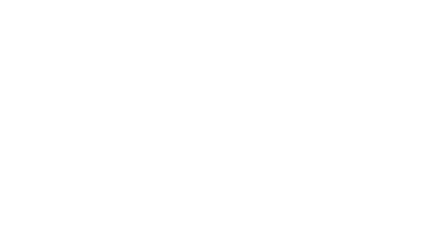 0 C:
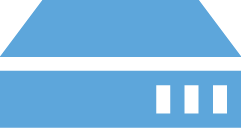 0 C:
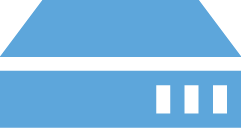 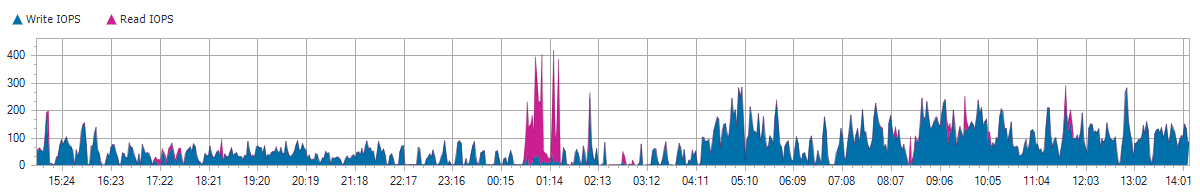 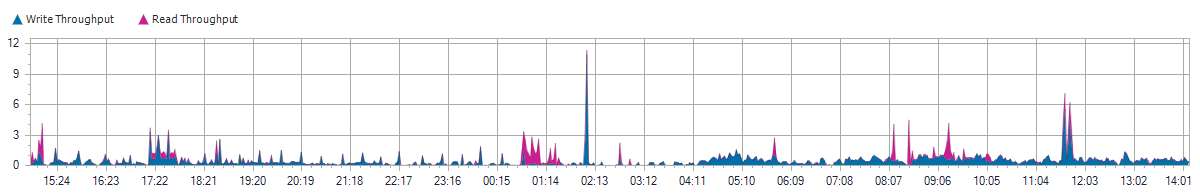 0 C:
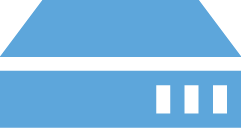 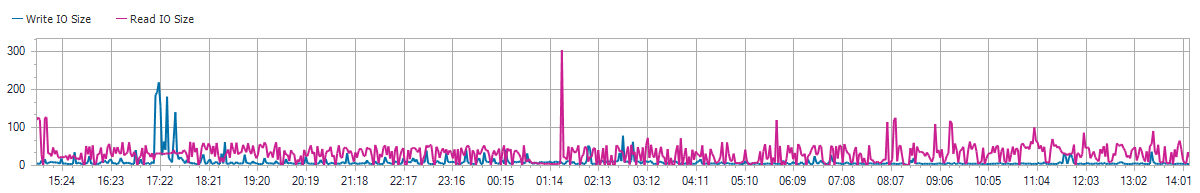 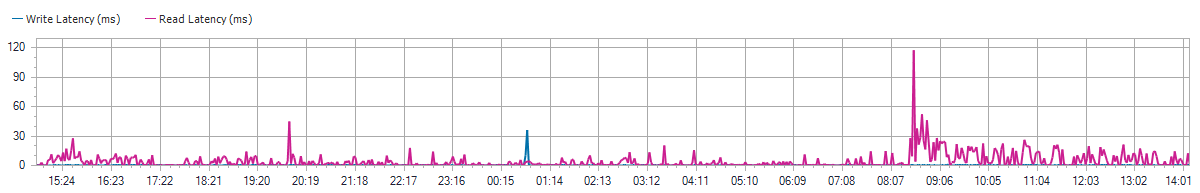 0 C:
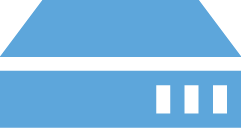 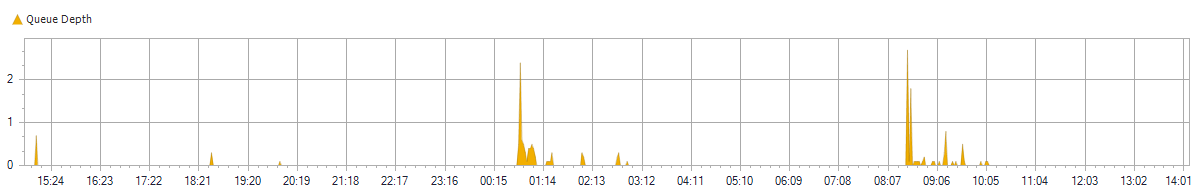 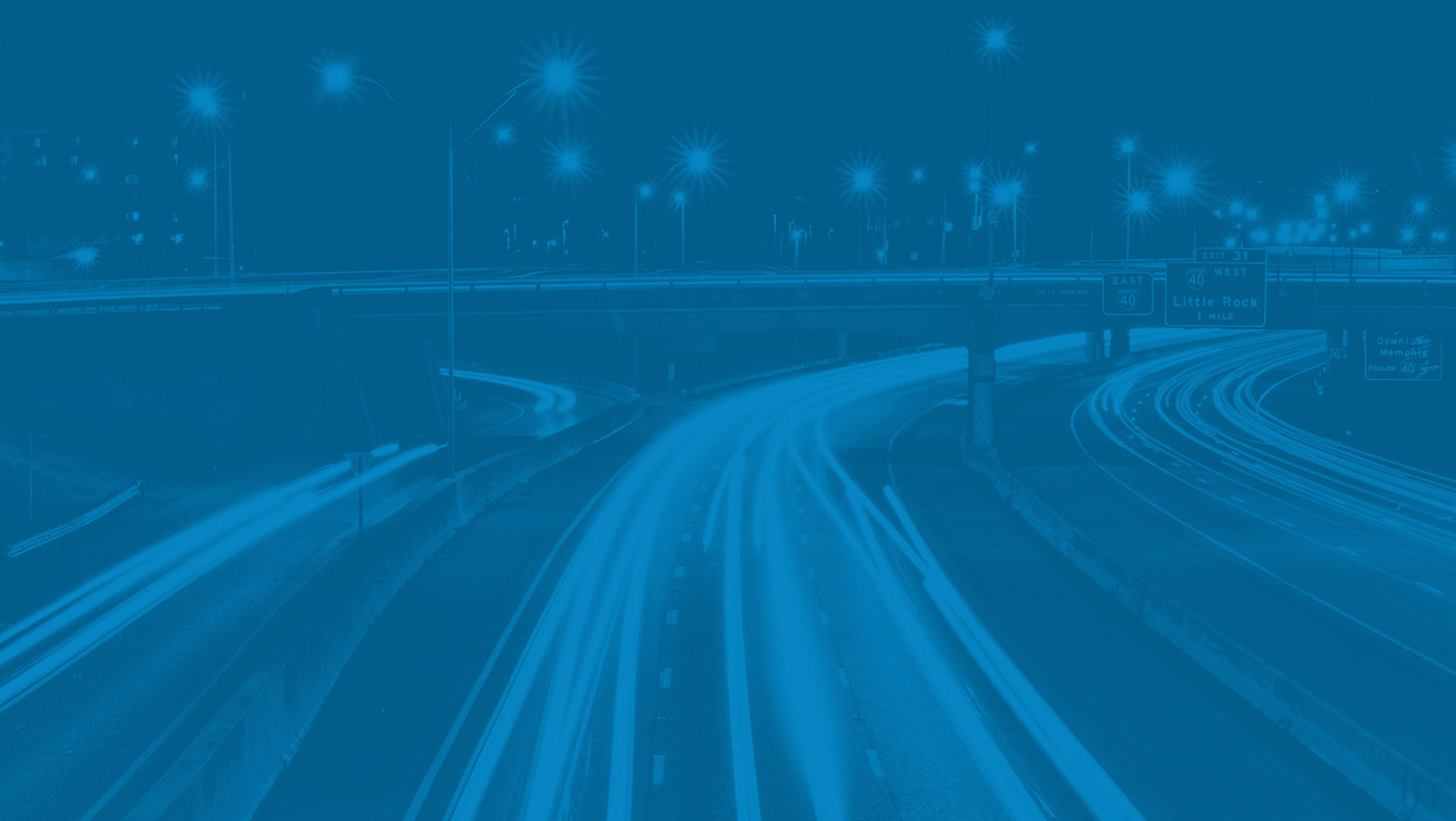 KCATA-FS
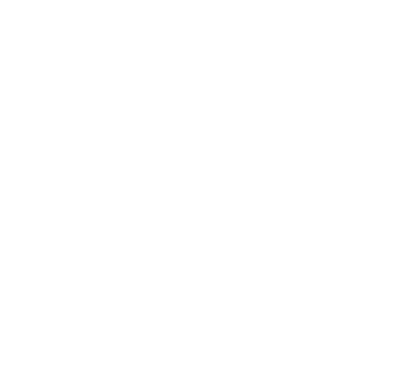 KCATA-FS
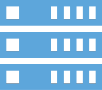 KCATA-FS
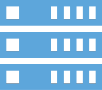 KCATA-FS
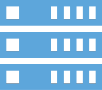 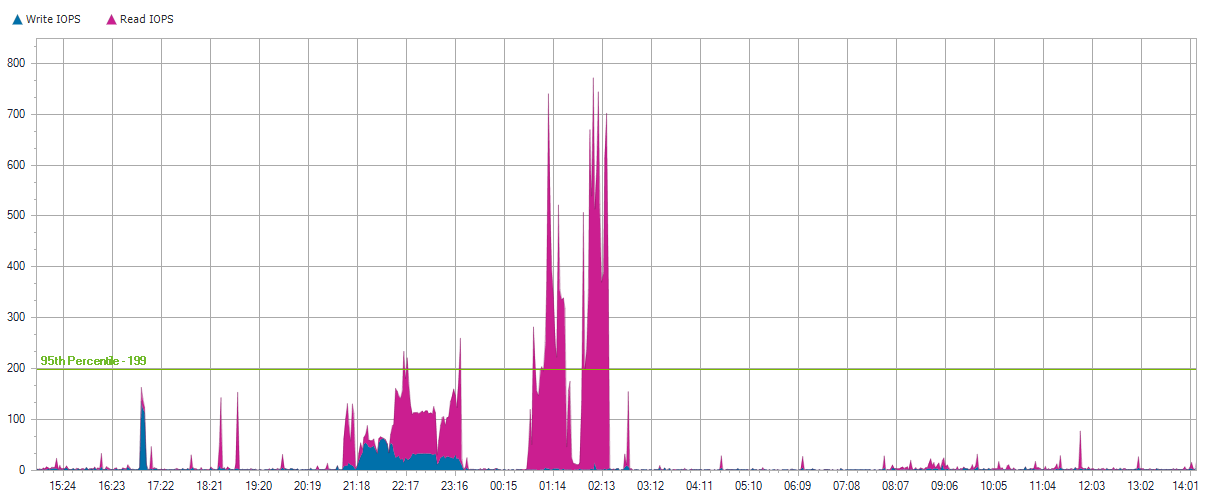 KCATA-FS
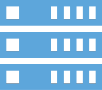 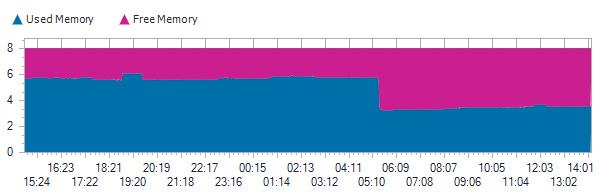 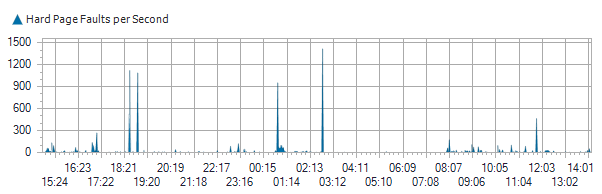 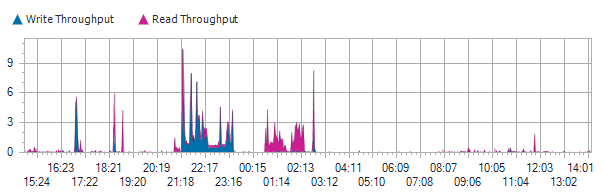 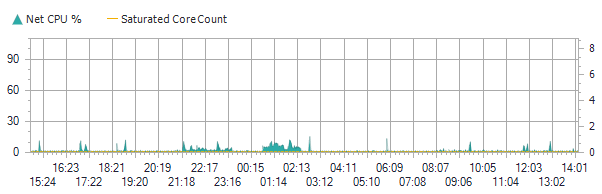 KCATA-FS
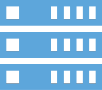 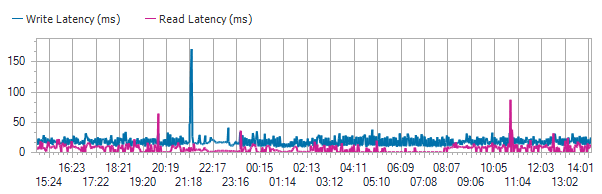 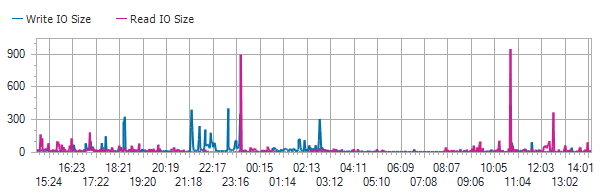 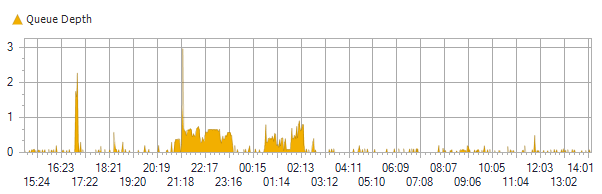 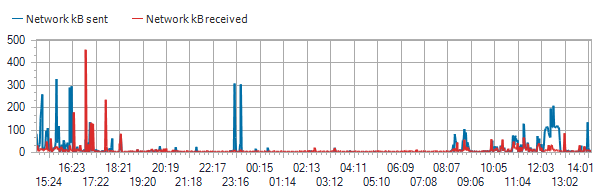 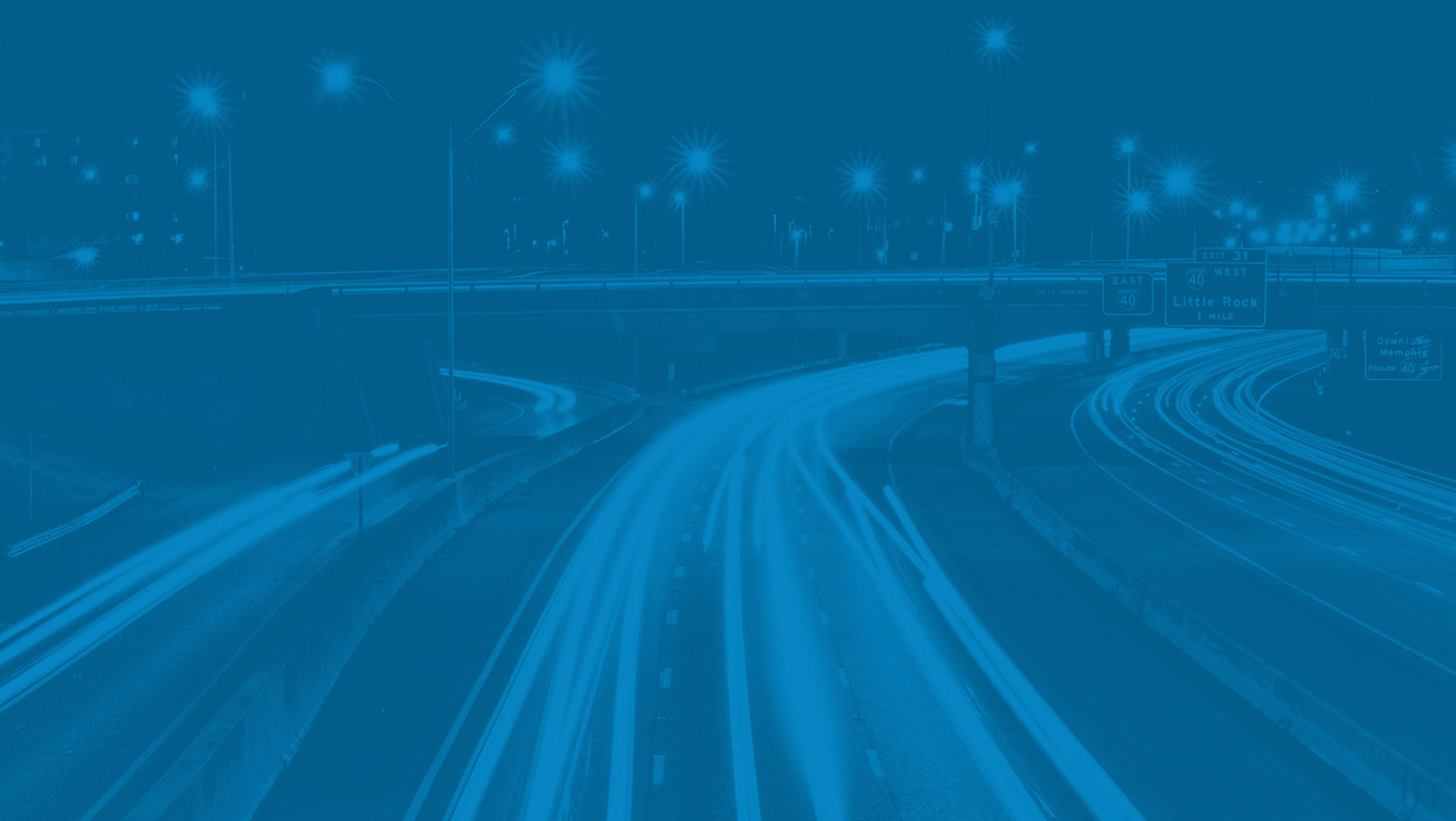 Local Disks for KCATA-FS
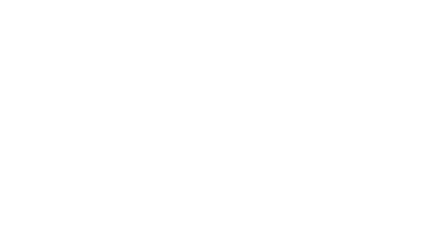 0 C:
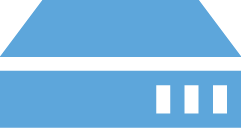 0 C:
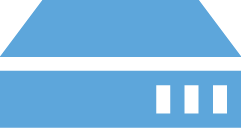 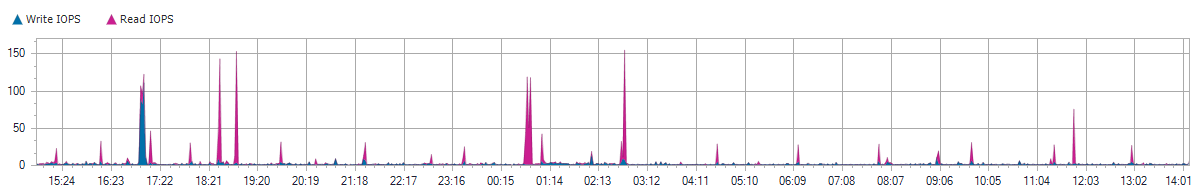 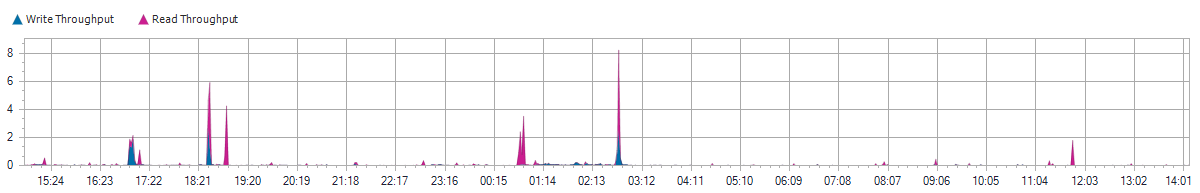 0 C:
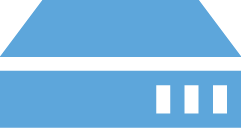 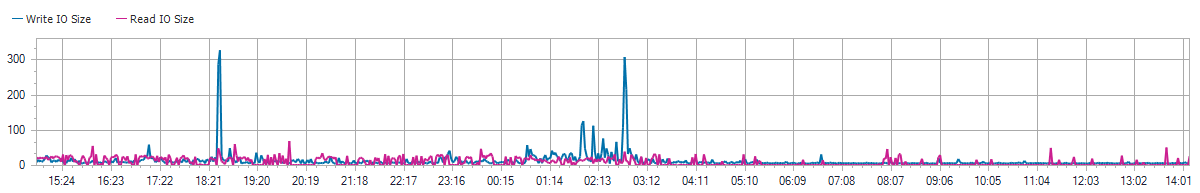 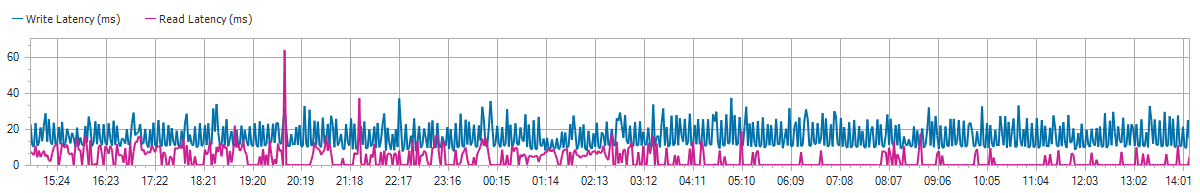 0 C:
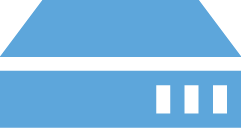 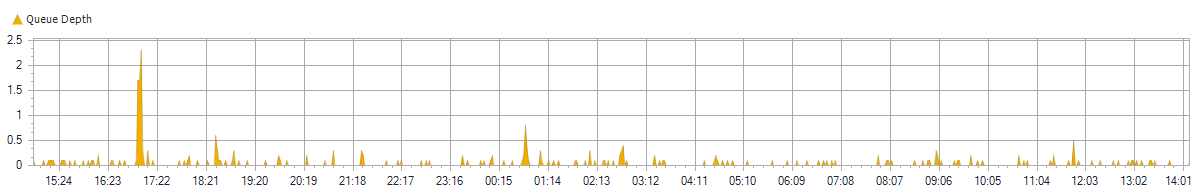 1 H: H:
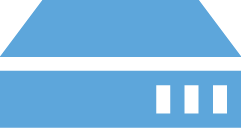 1 H: H:
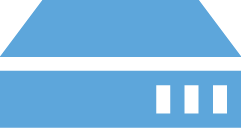 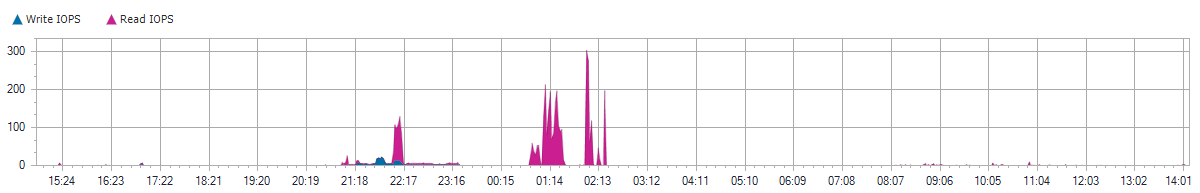 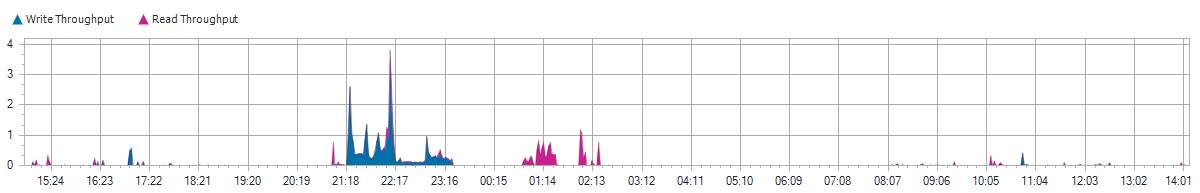 1 H: H:
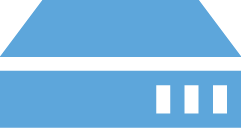 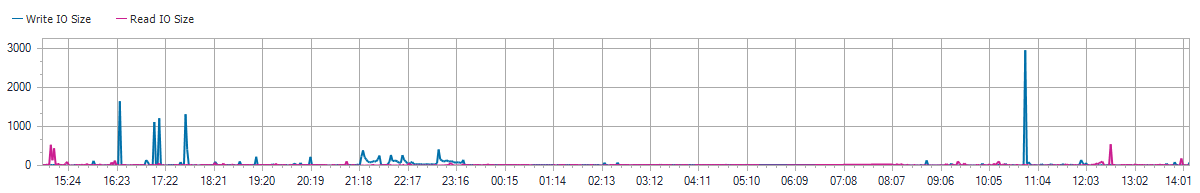 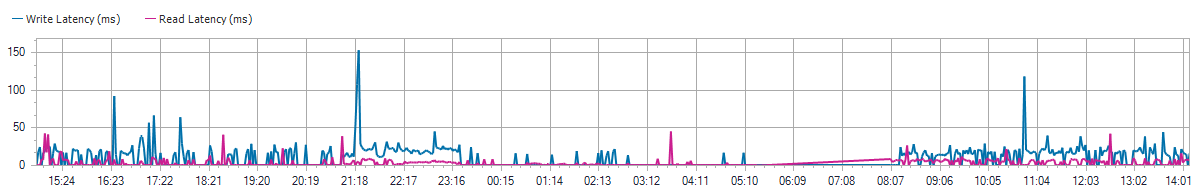 1 H: H:
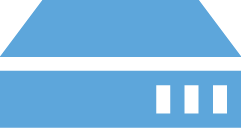 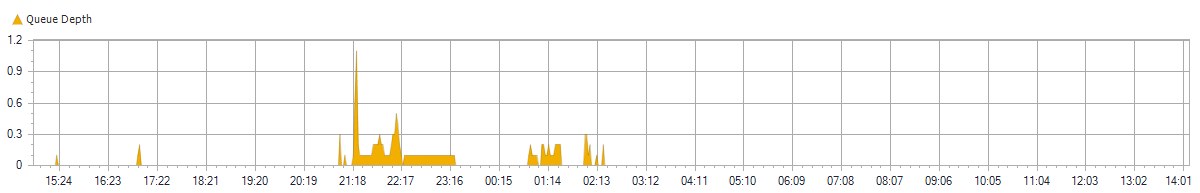 2 H: H:
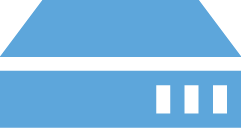 2 H: H:
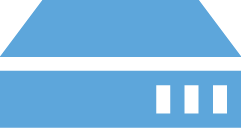 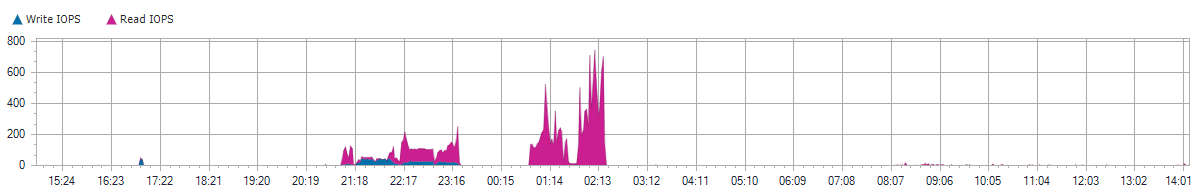 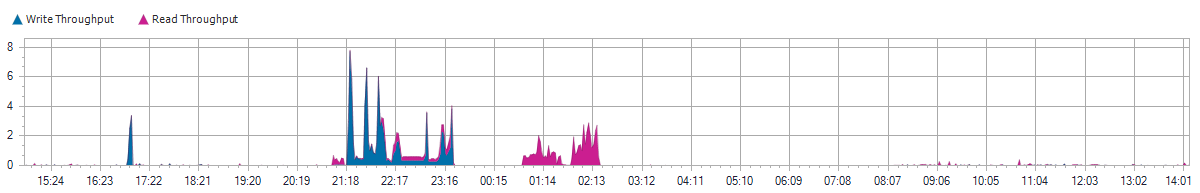 2 H: H:
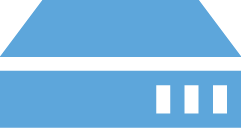 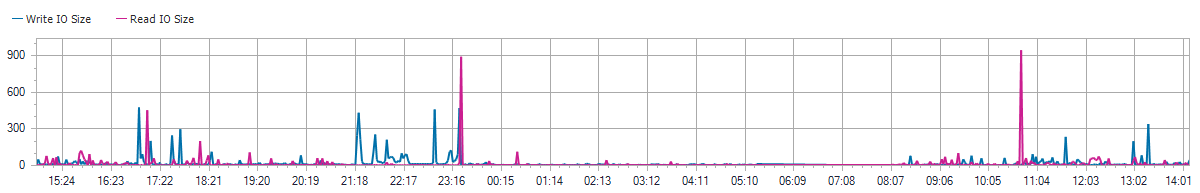 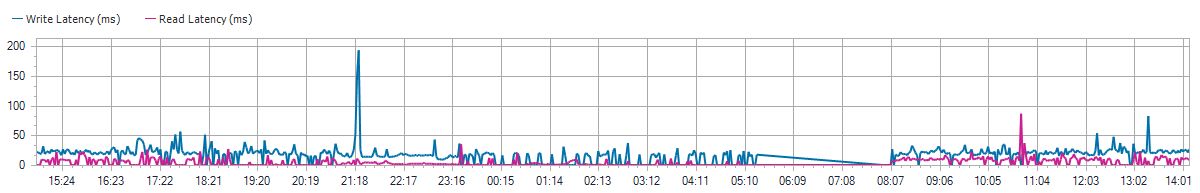 2 H: H:
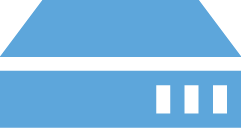 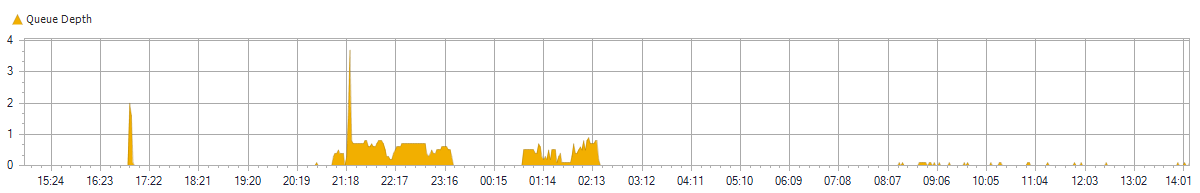 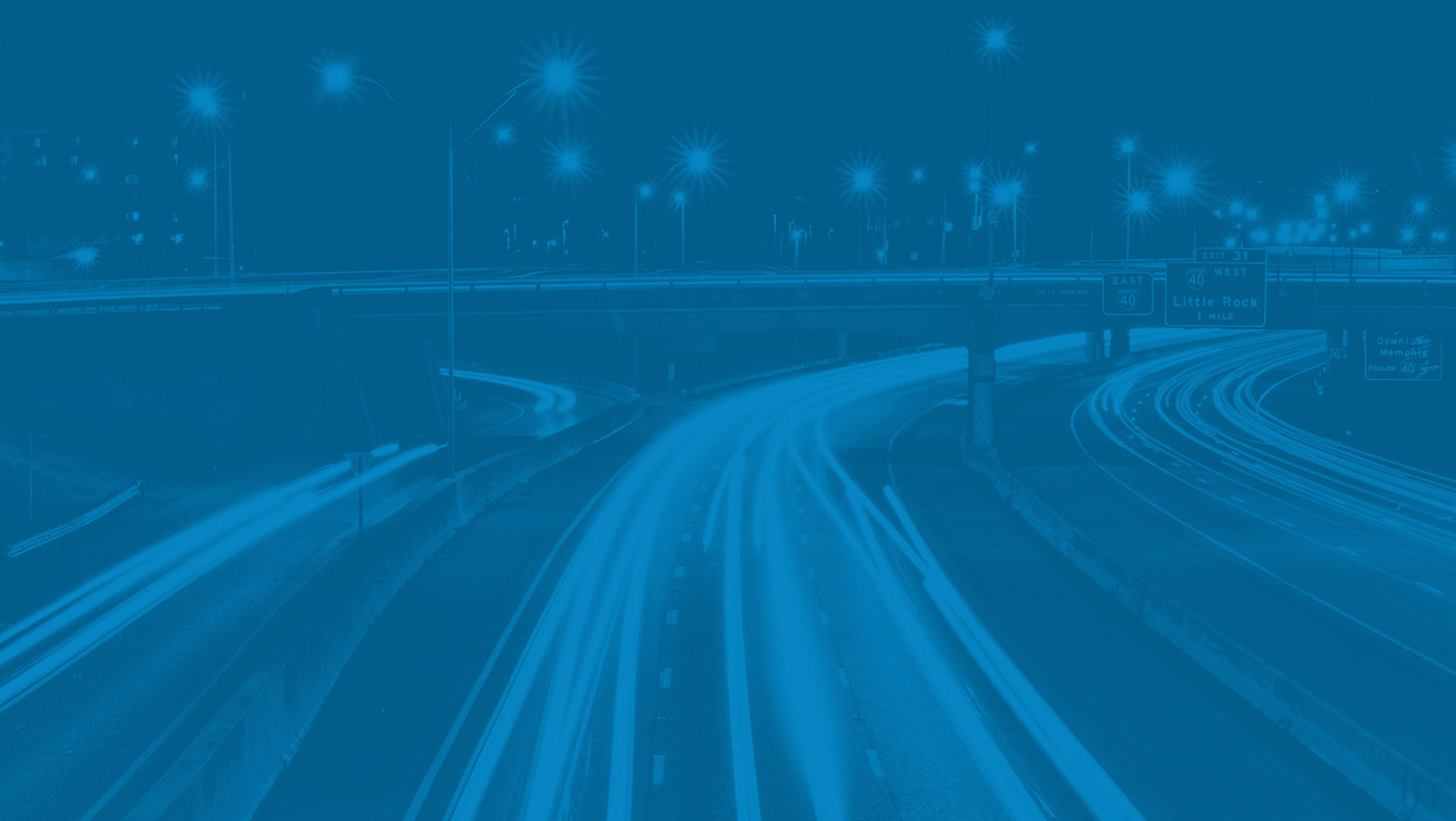 NET2-SAN
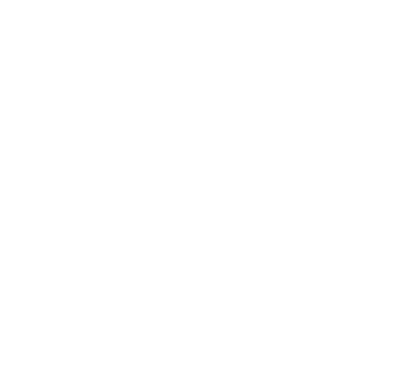 NET2-SAN
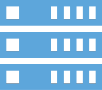 NET2-SAN
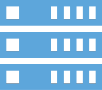 NET2-SAN
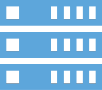 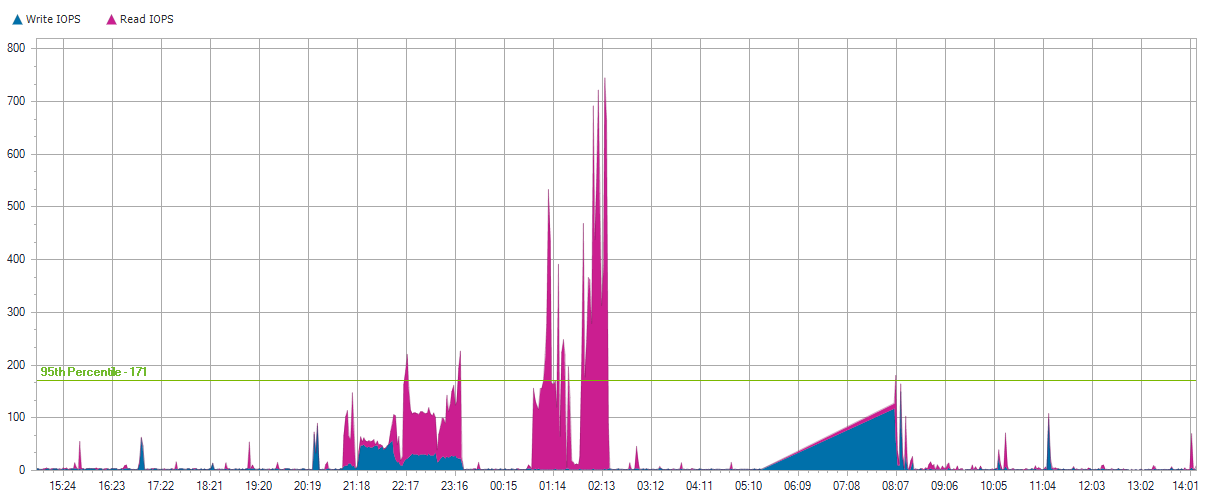 NET2-SAN
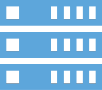 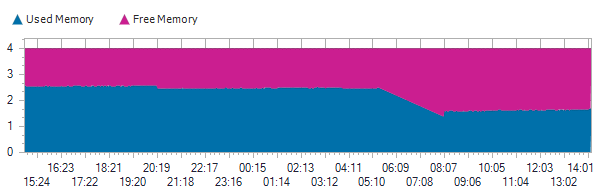 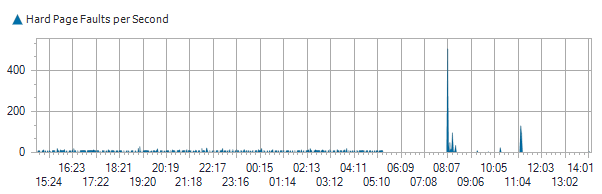 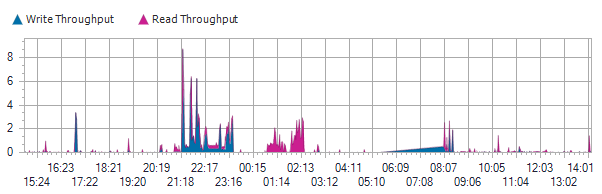 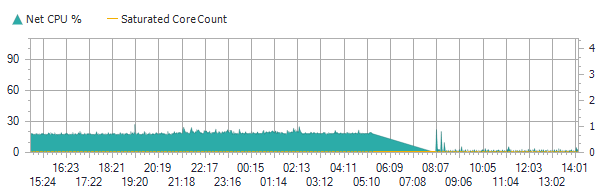 NET2-SAN
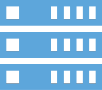 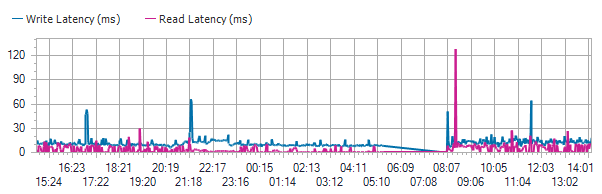 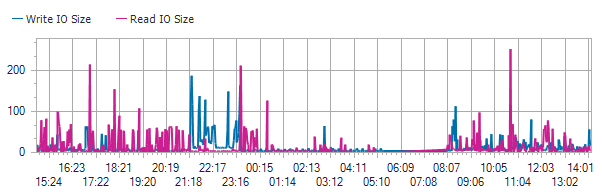 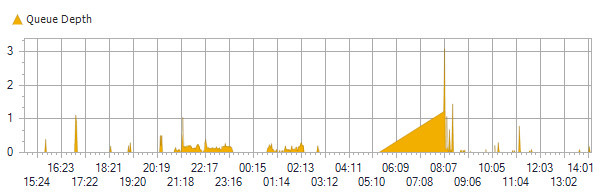 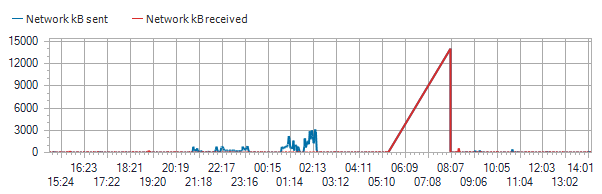 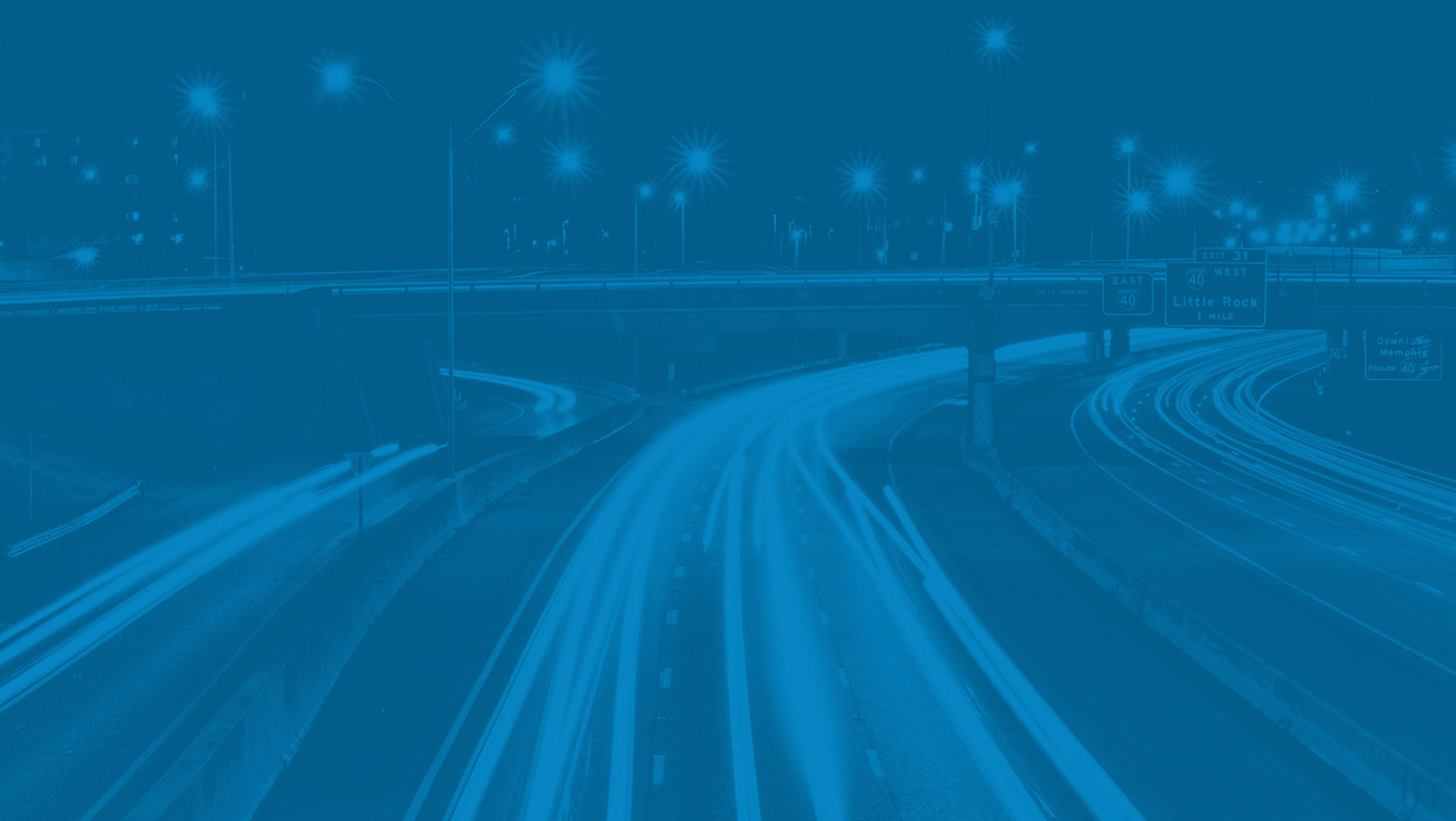 Local Disks for NET2-SAN
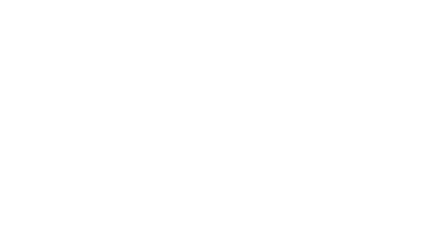 0 E:
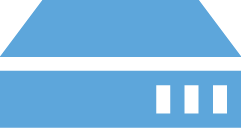 0 E:
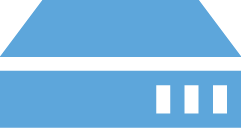 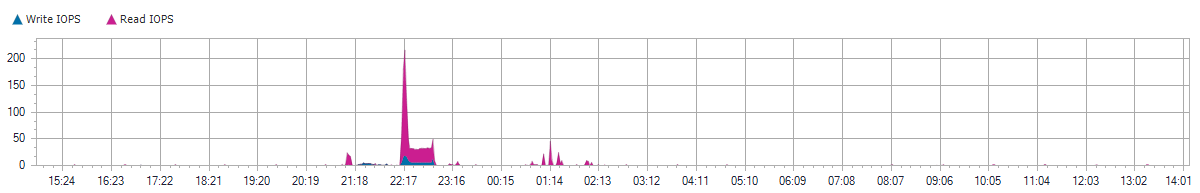 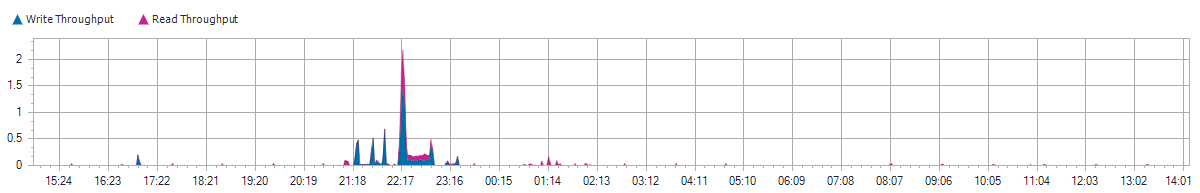 0 E:
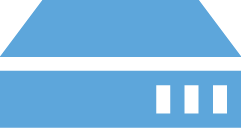 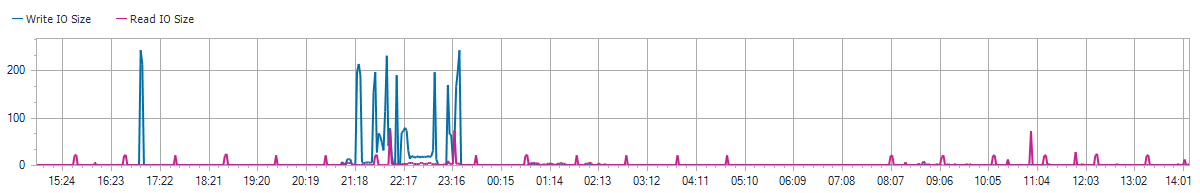 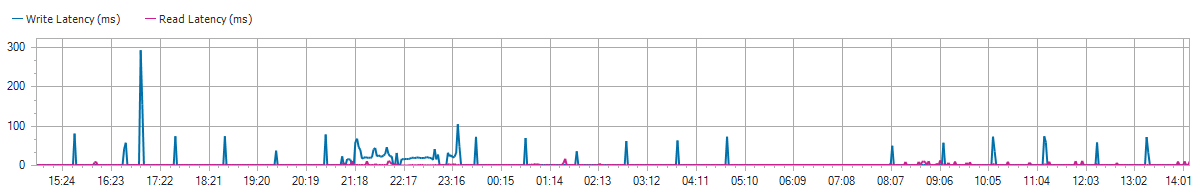 0 E:
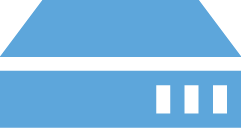 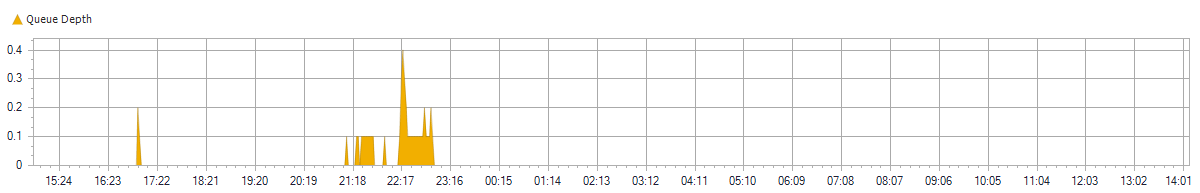 1 E:
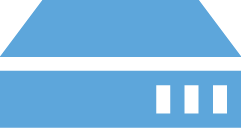 1 E:
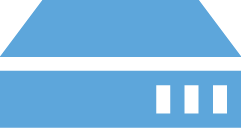 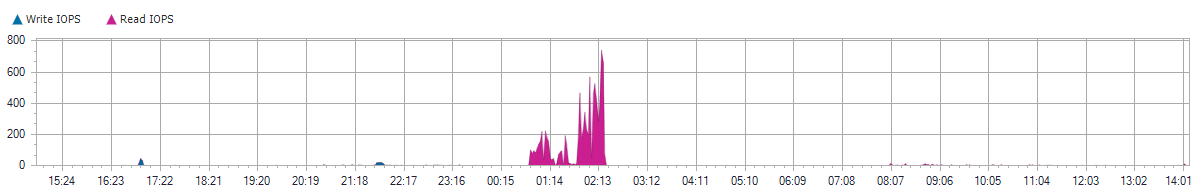 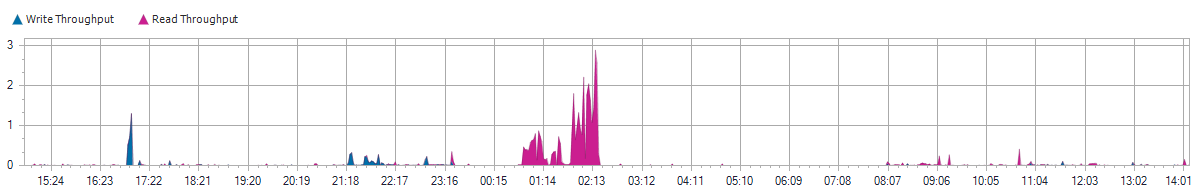 1 E:
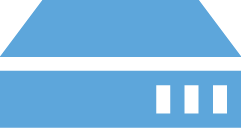 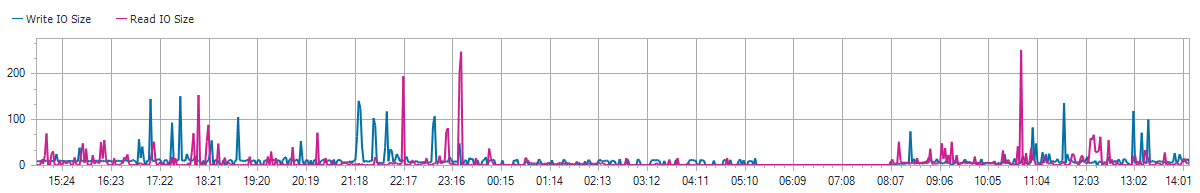 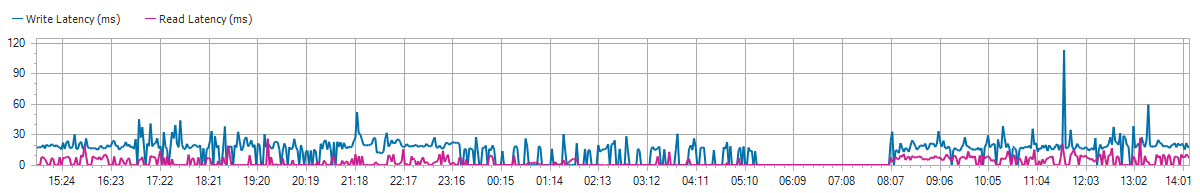 1 E:
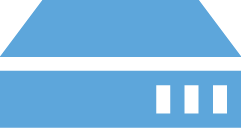 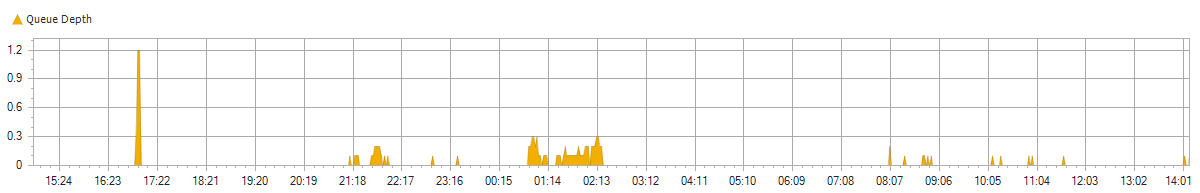 2 E:
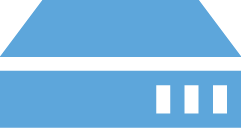 2 E:
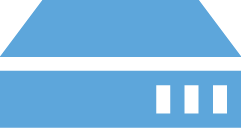 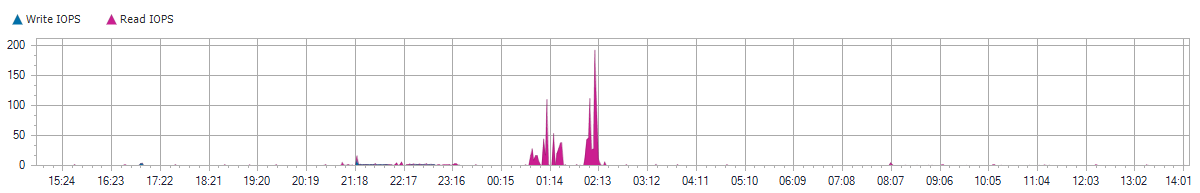 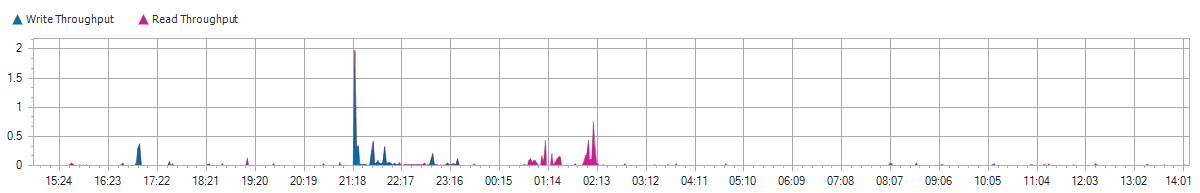 2 E:
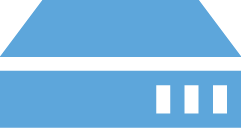 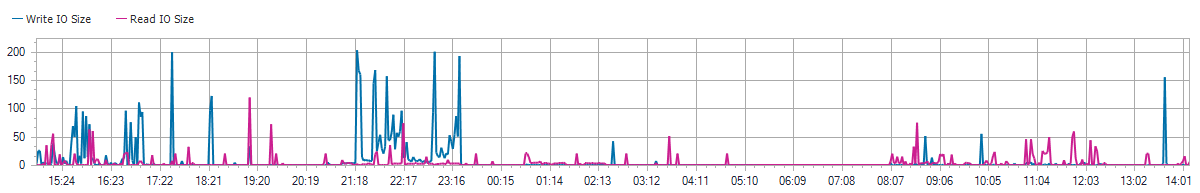 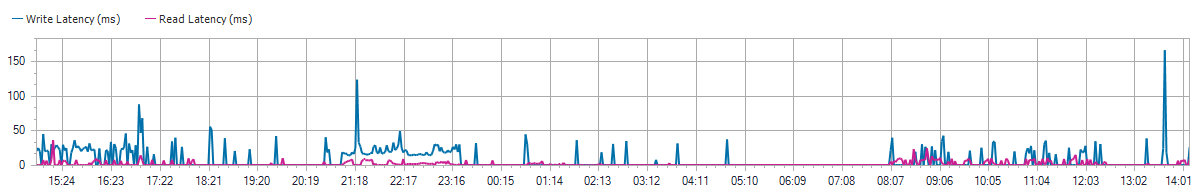 2 E:
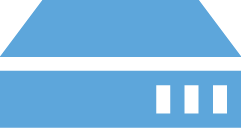 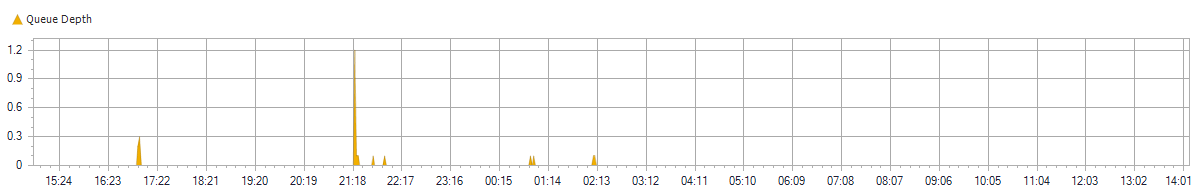 3 E:
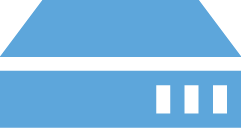 3 E:
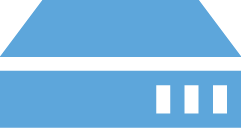 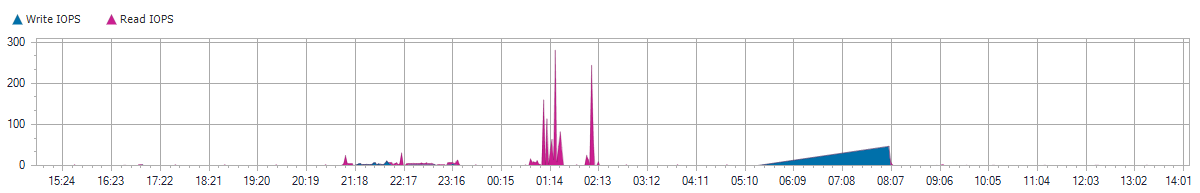 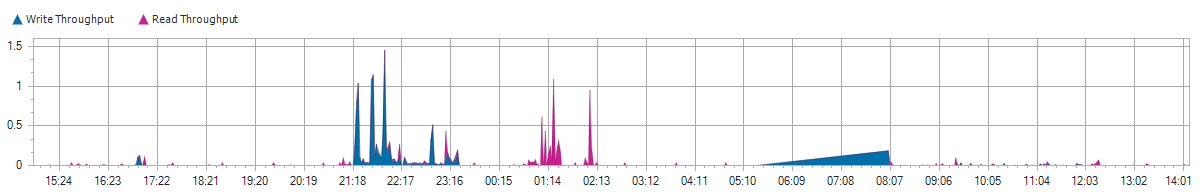 3 E:
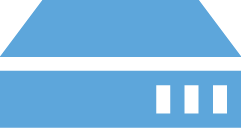 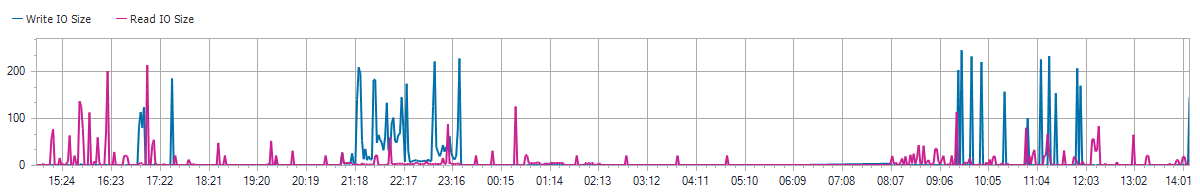 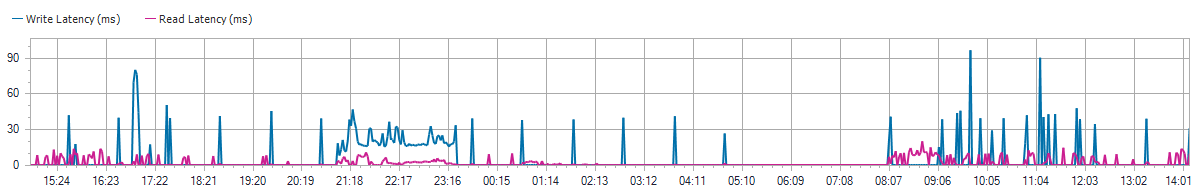 3 E:
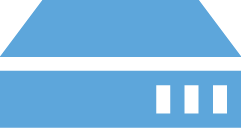 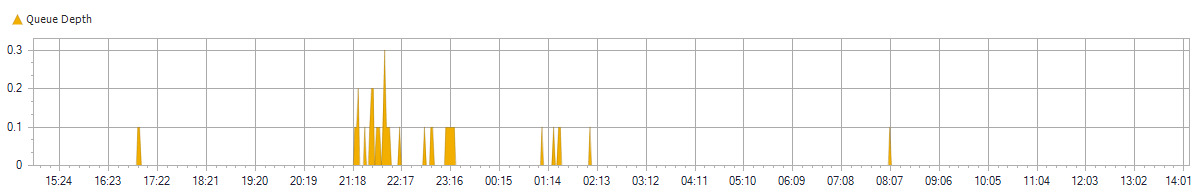 4 E:
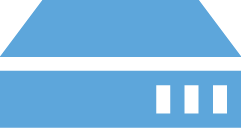 4 E:
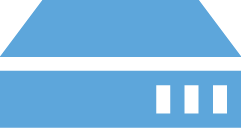 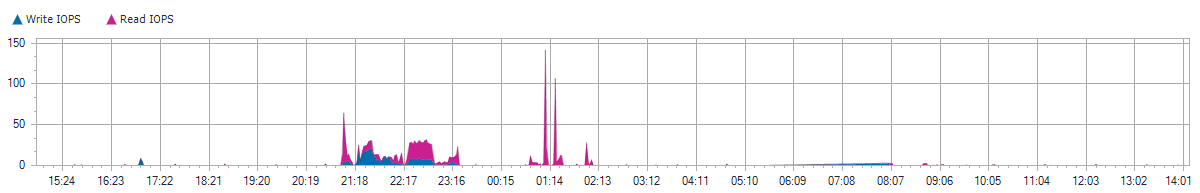 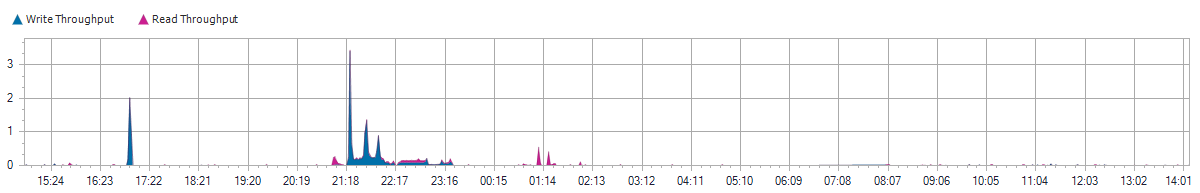 4 E:
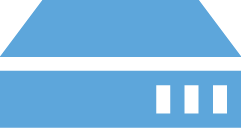 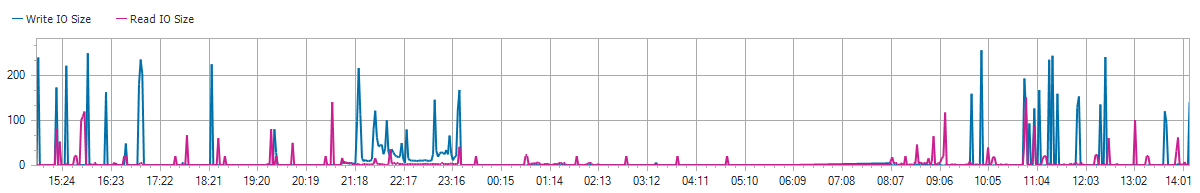 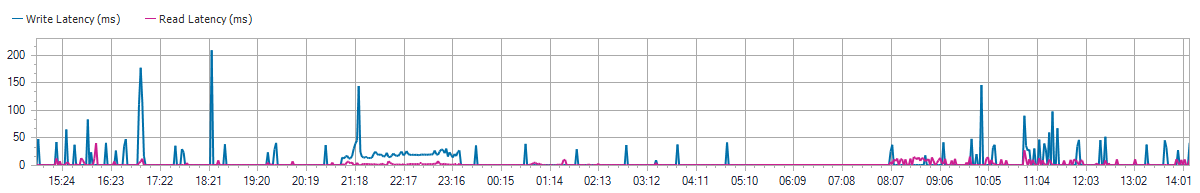 4 E:
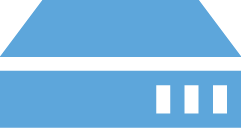 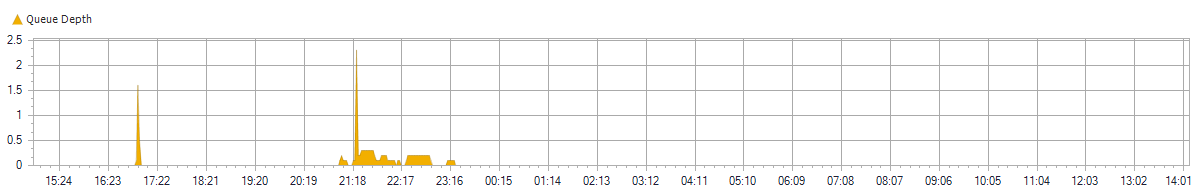 5 C:
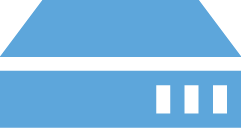 5 C:
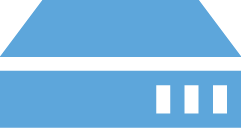 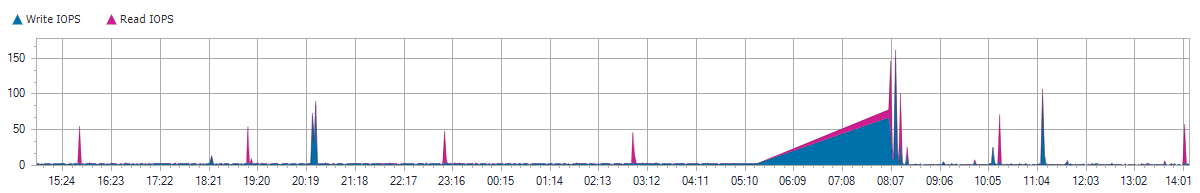 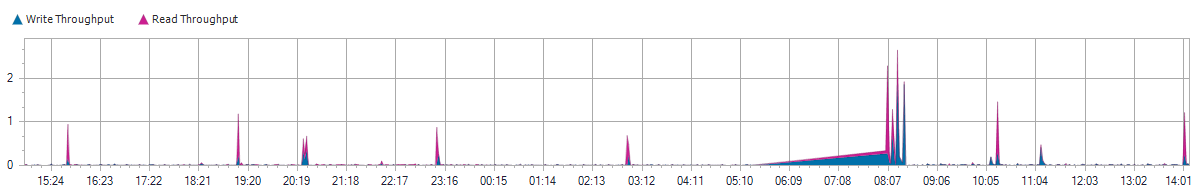 5 C:
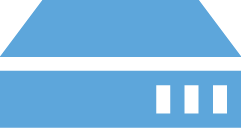 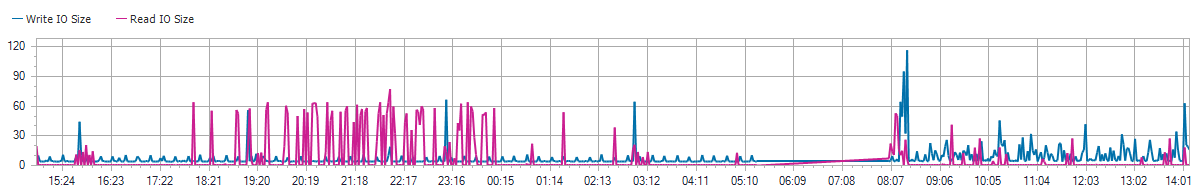 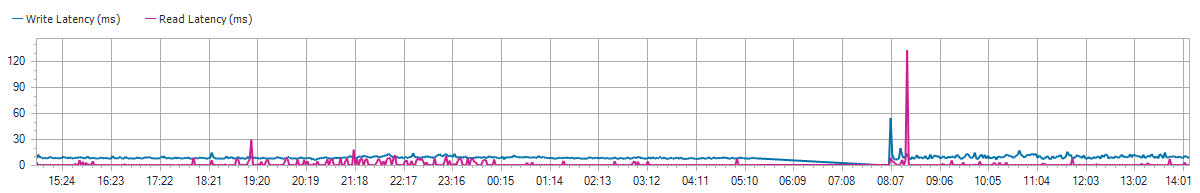 5 C:
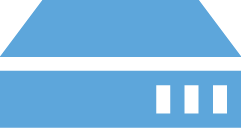 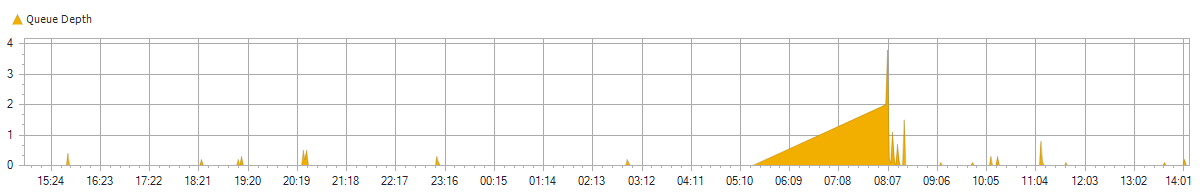 6
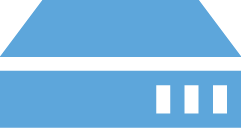 6
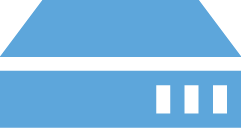 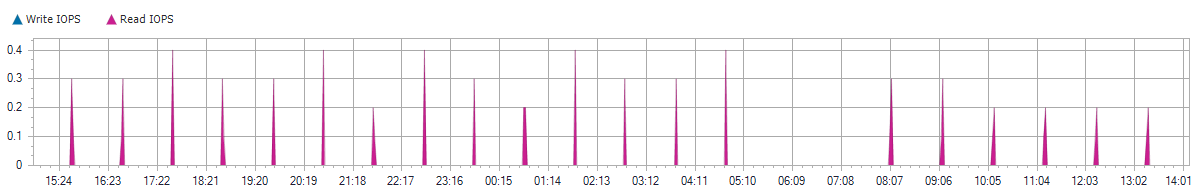 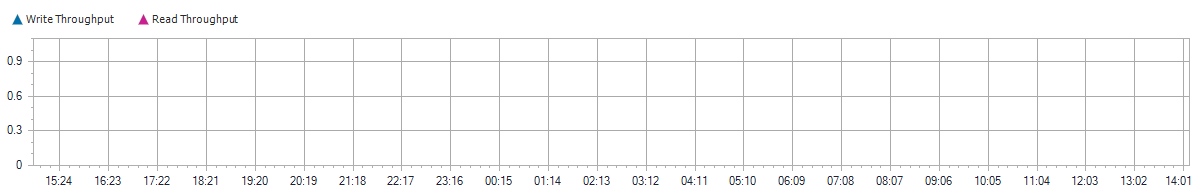 6
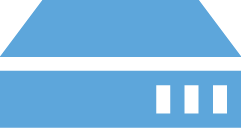 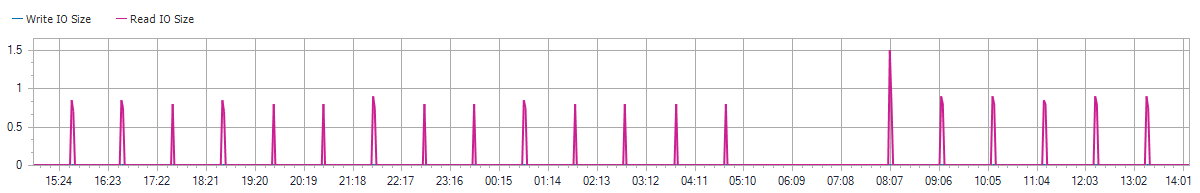 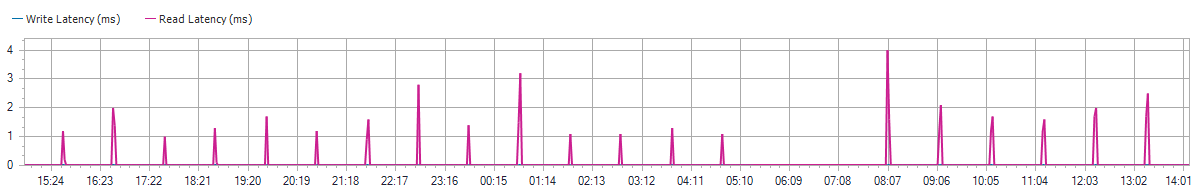 6
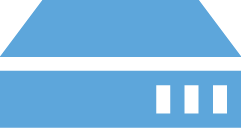 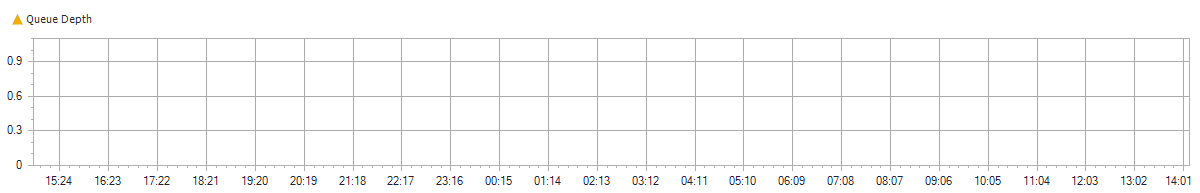 7 E:
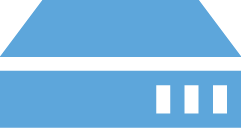 7 E:
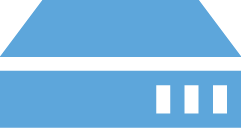 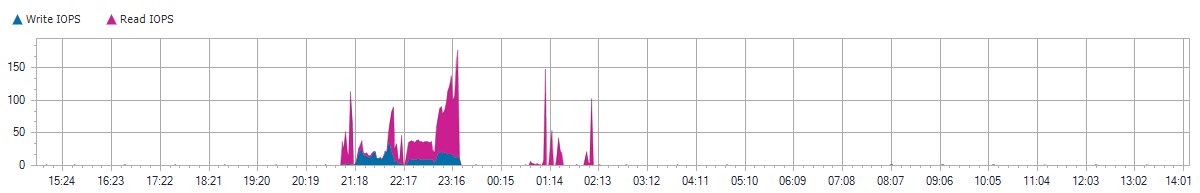 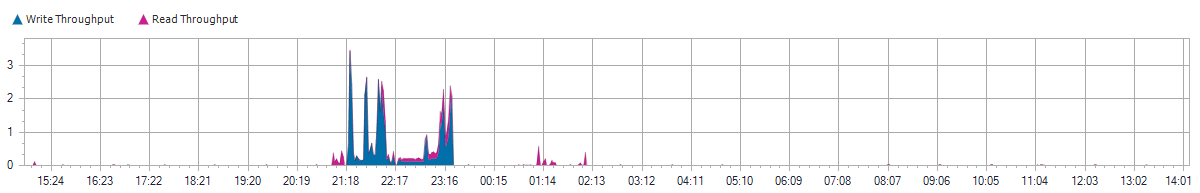 7 E:
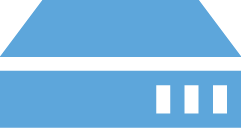 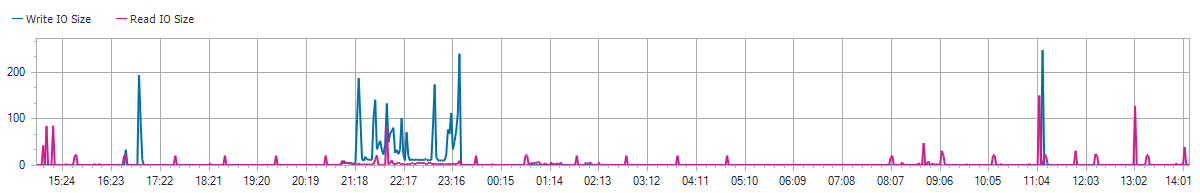 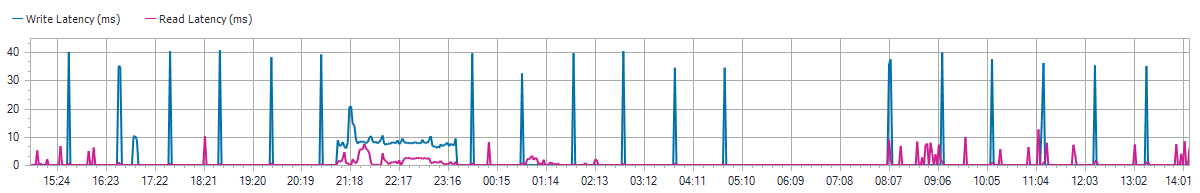 7 E:
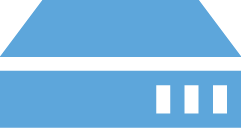 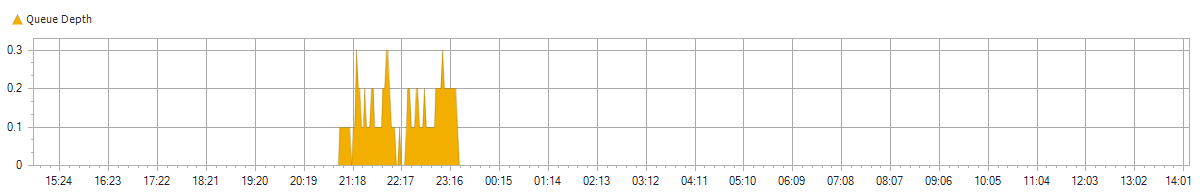 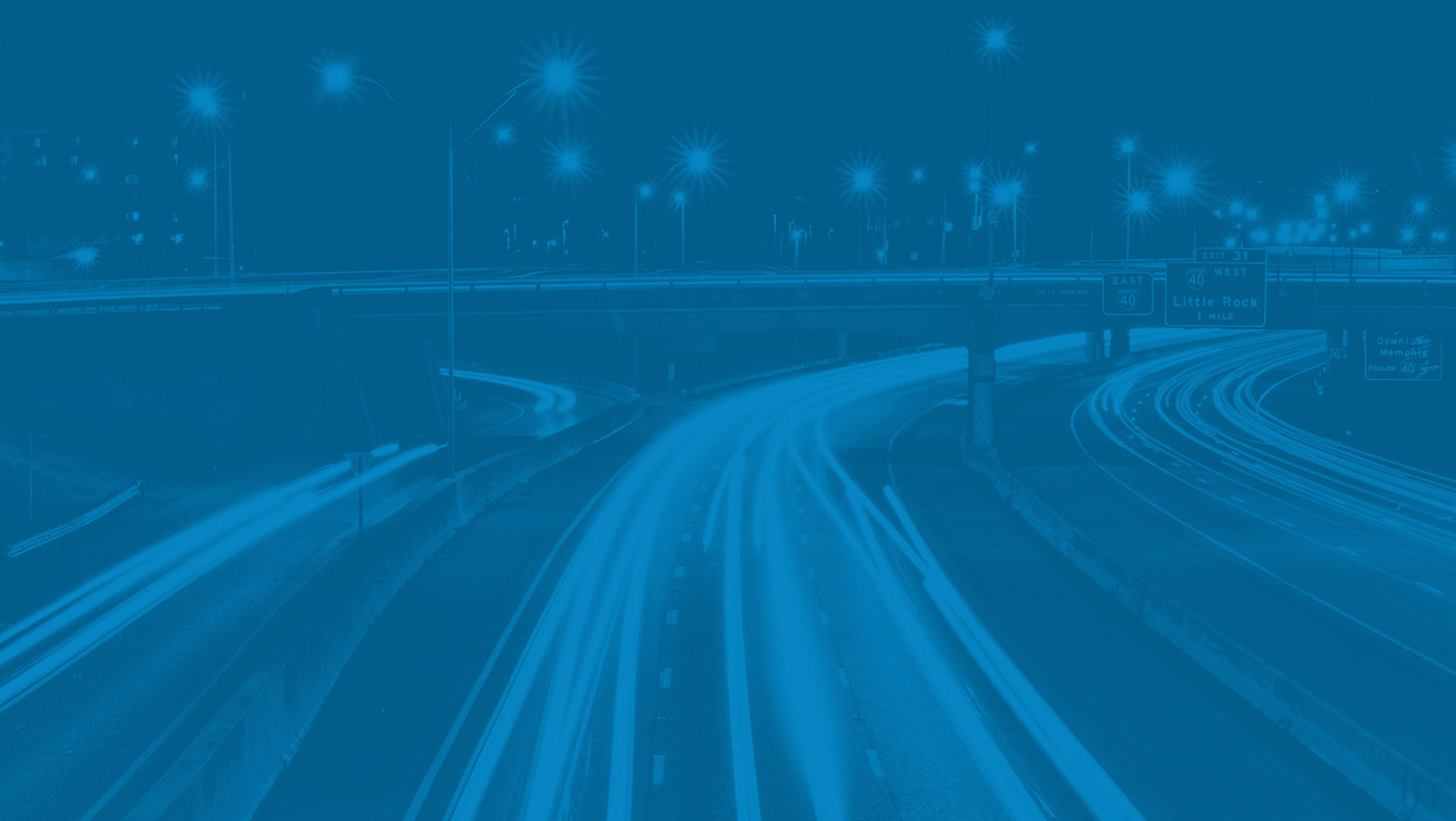 KCATA-PS2
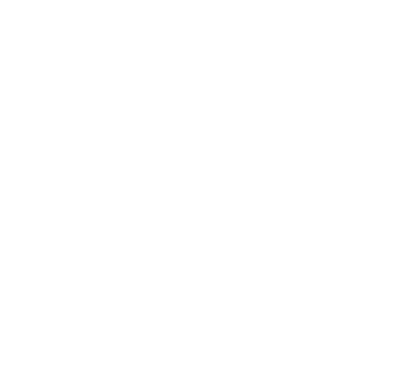 KCATA-PS2
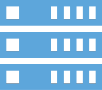 KCATA-PS2
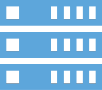 KCATA-PS2
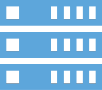 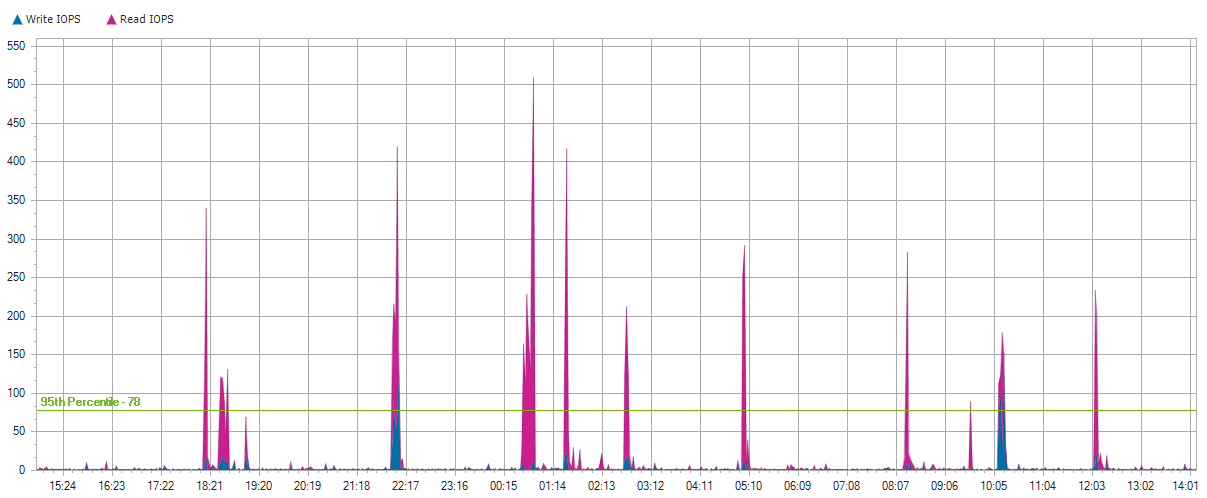 KCATA-PS2
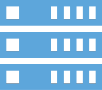 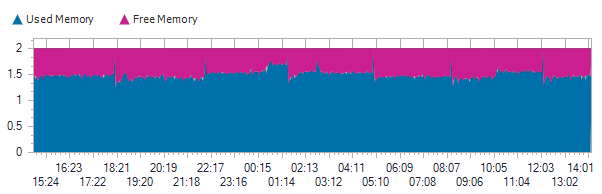 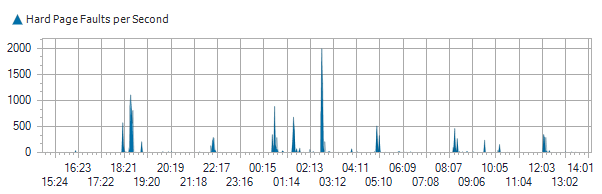 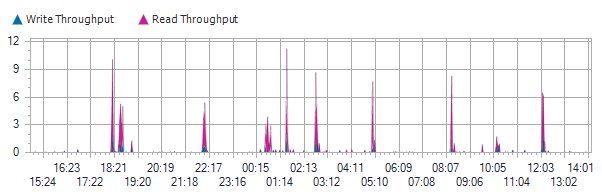 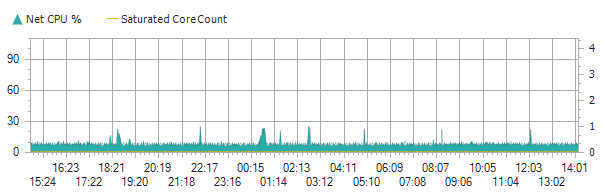 KCATA-PS2
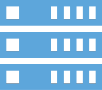 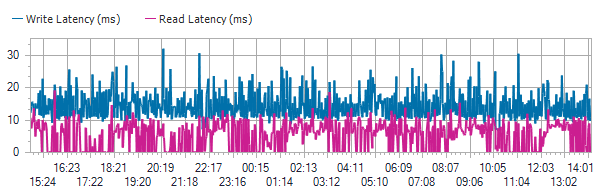 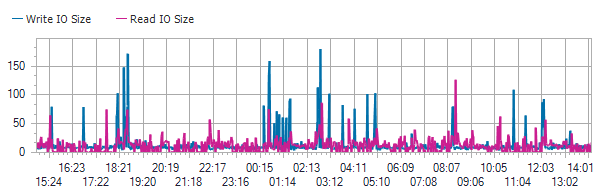 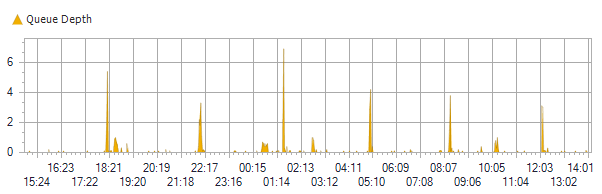 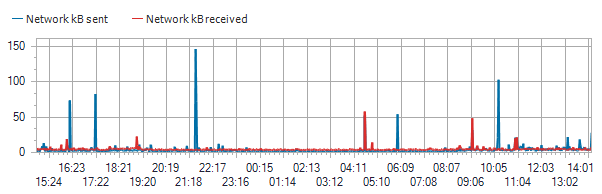 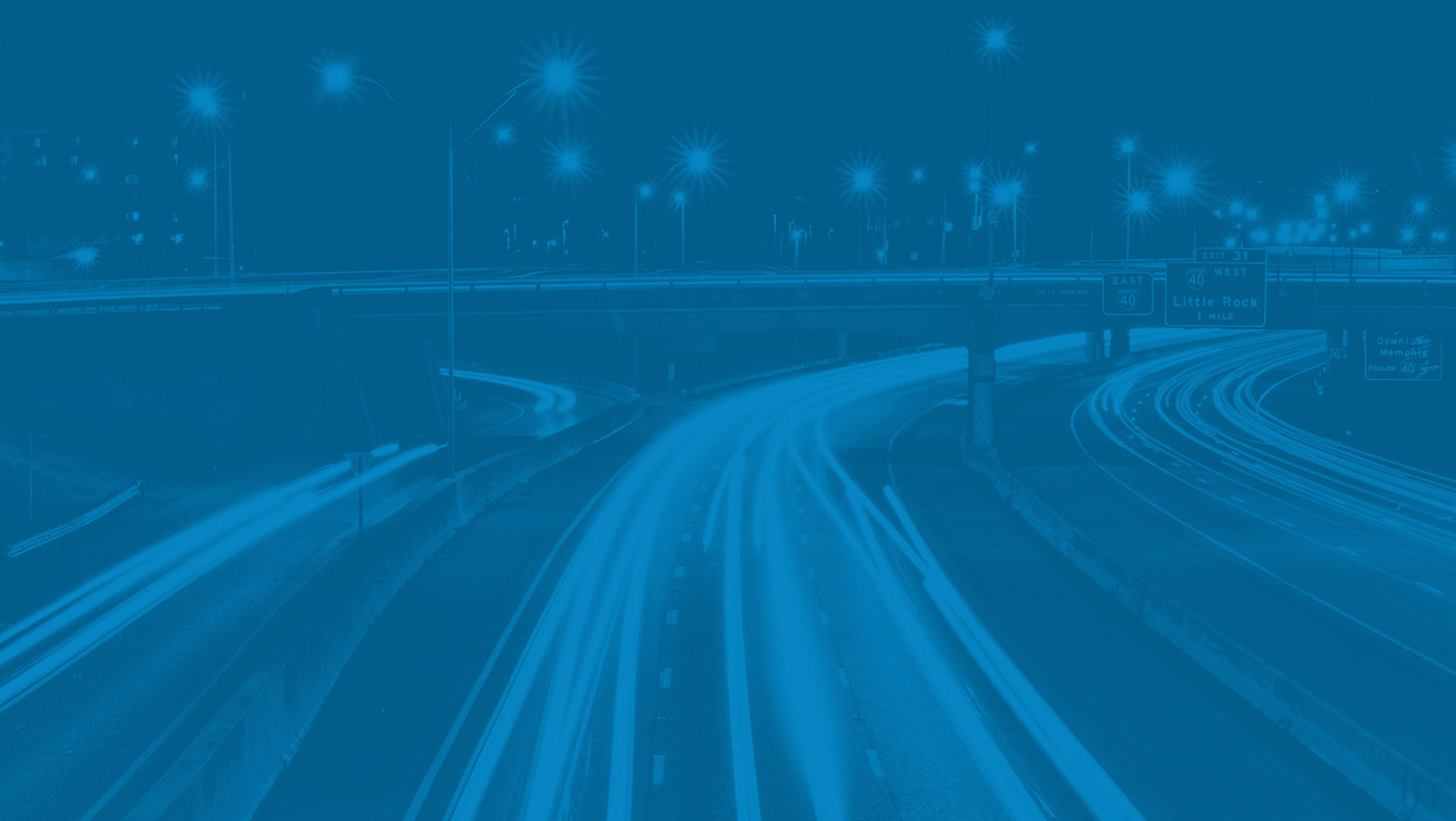 Local Disks for KCATA-PS2
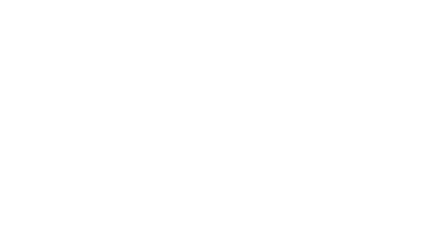 0 C:
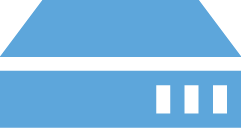 0 C:
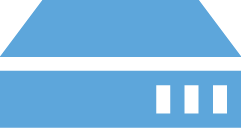 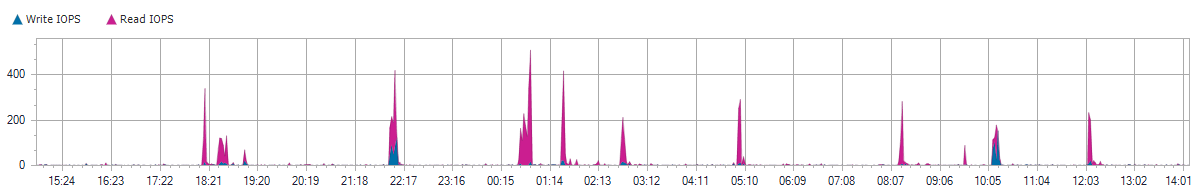 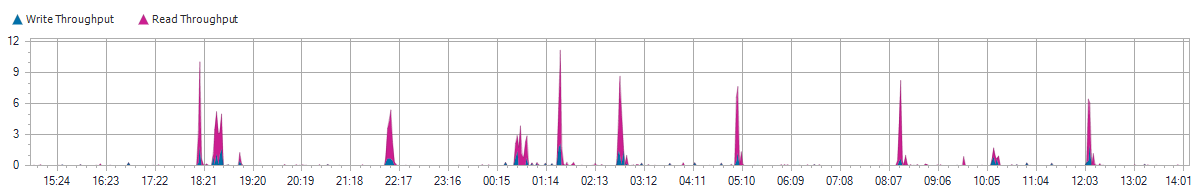 0 C:
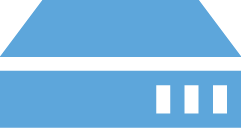 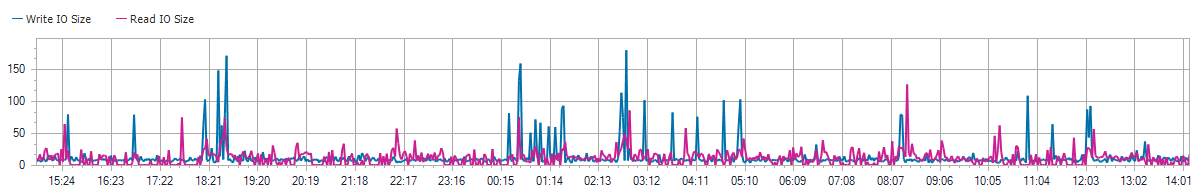 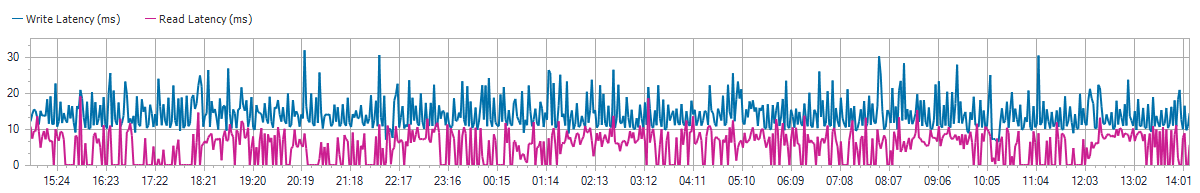 0 C:
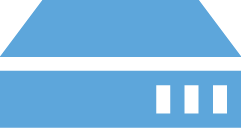 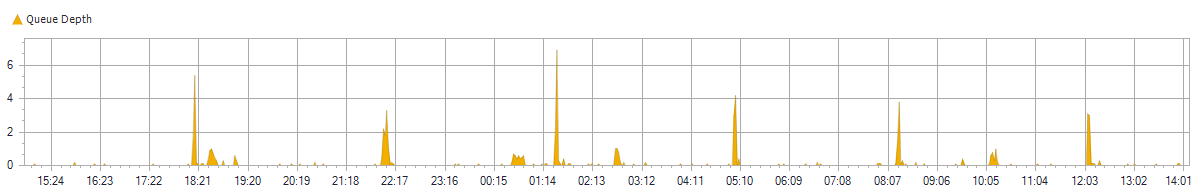 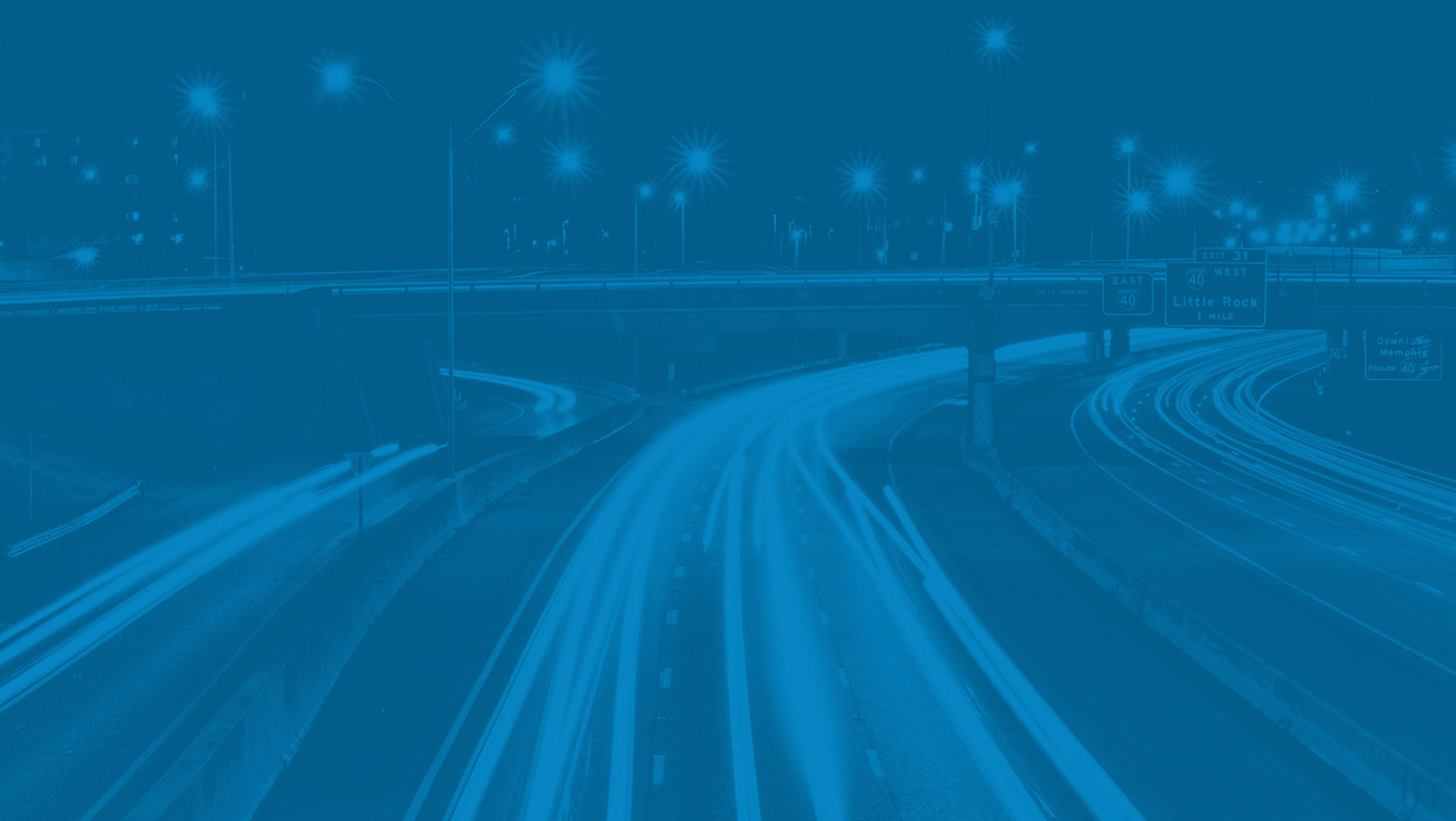 KC-PROBE
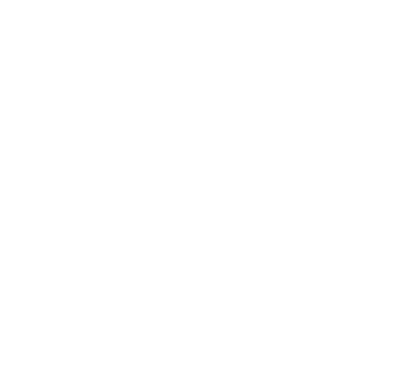 KC-PROBE
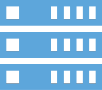 KC-PROBE
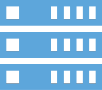 KC-PROBE
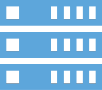 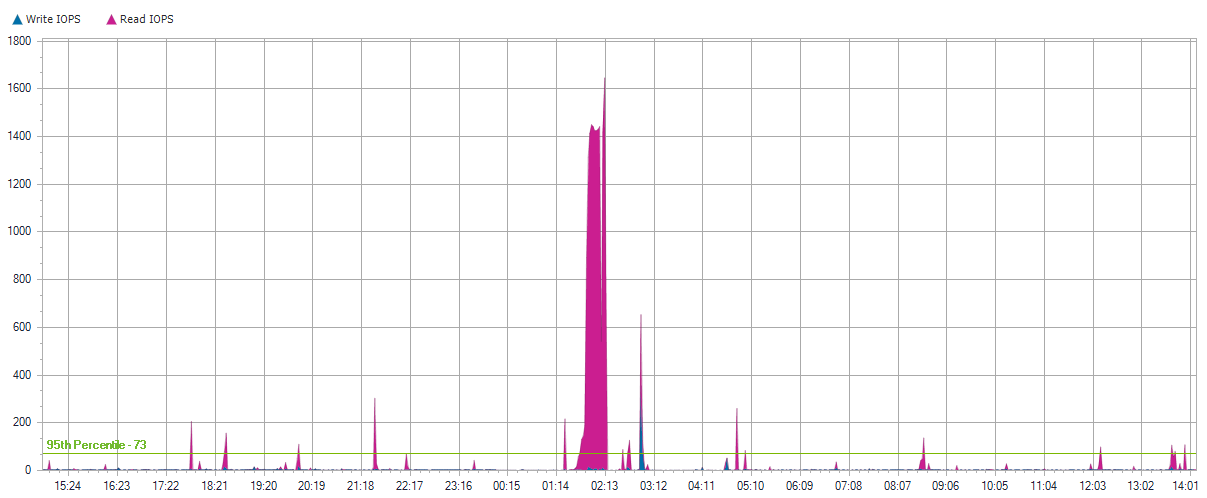 KC-PROBE
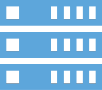 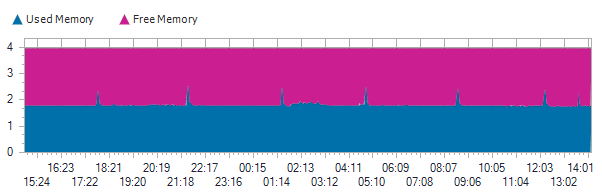 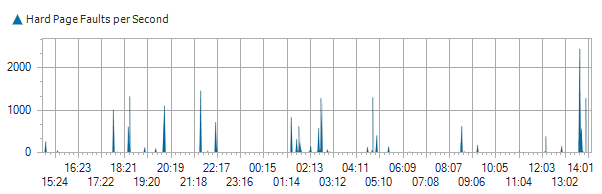 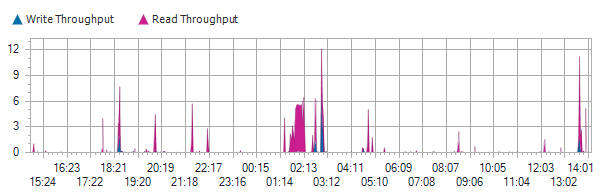 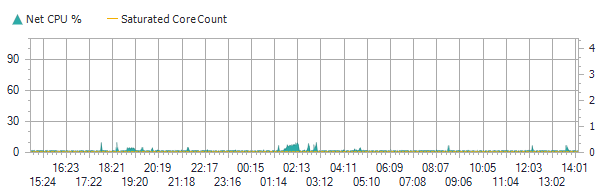 KC-PROBE
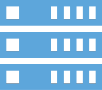 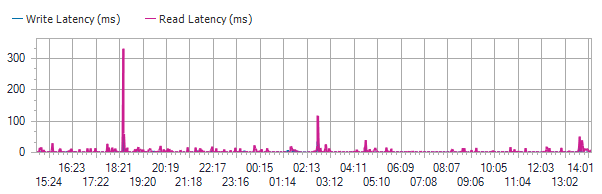 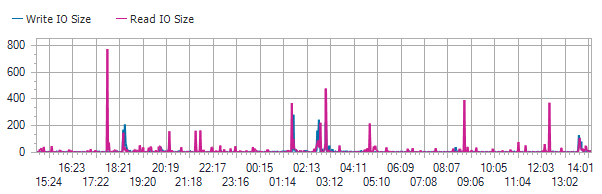 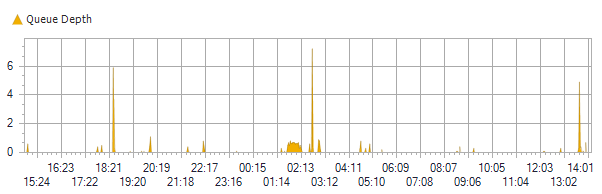 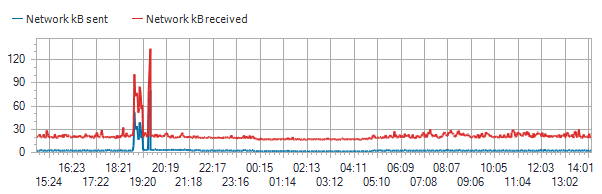 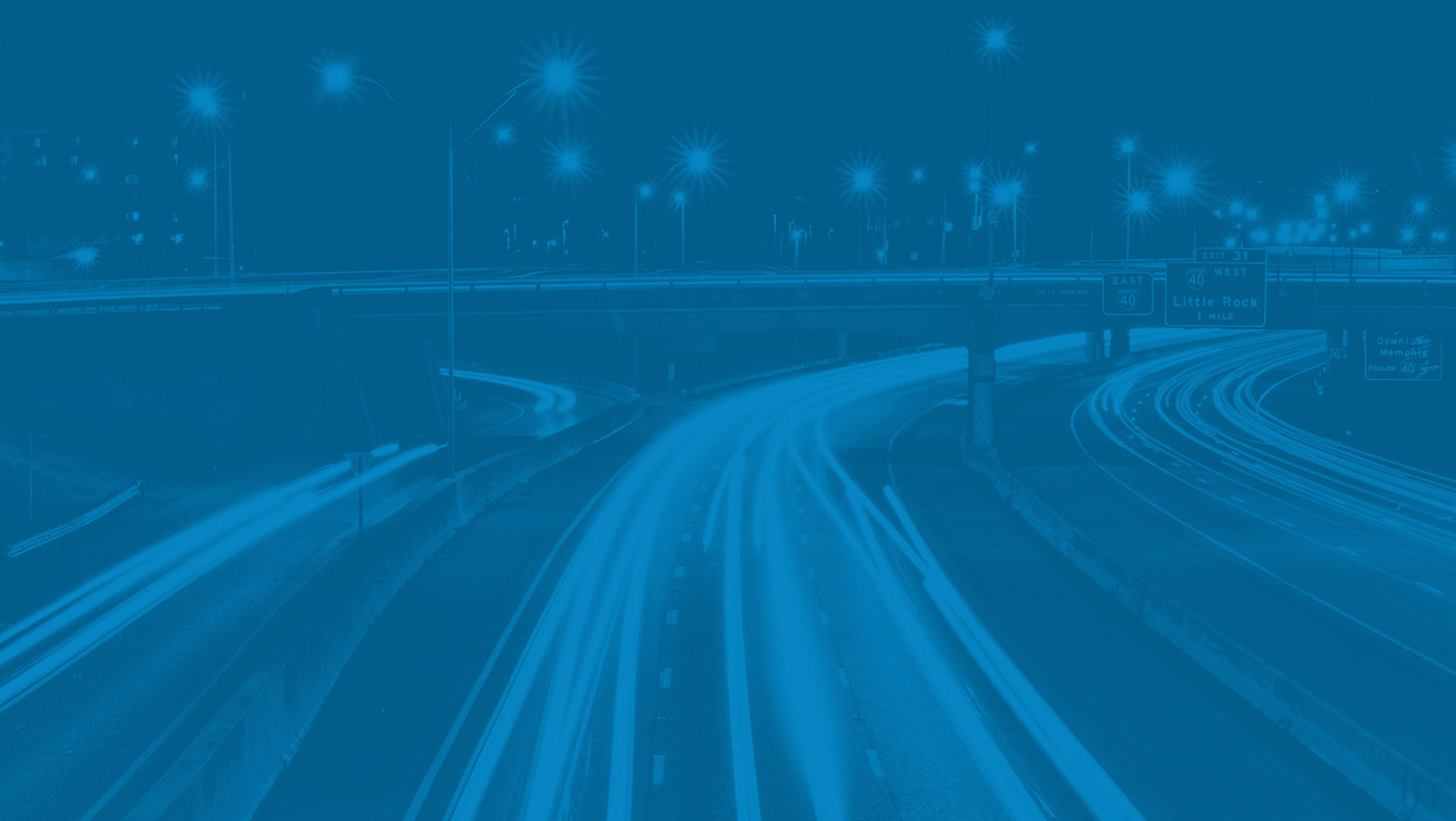 Local Disks for KC-PROBE
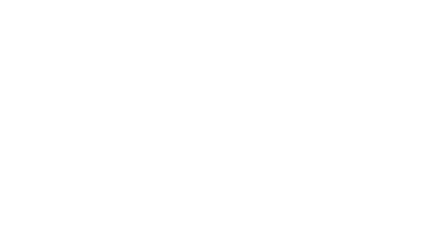 0 C: D:
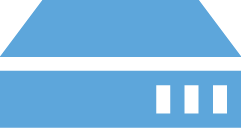 0 C: D:
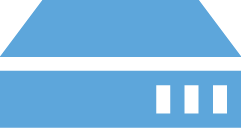 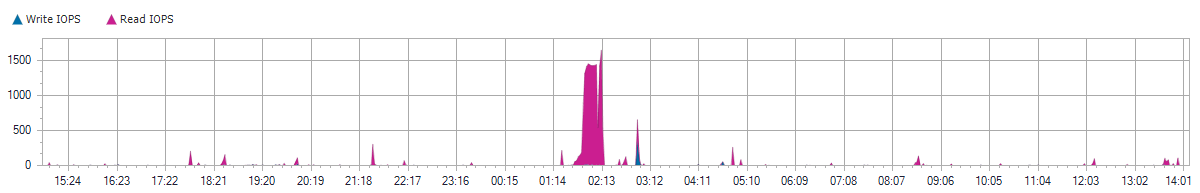 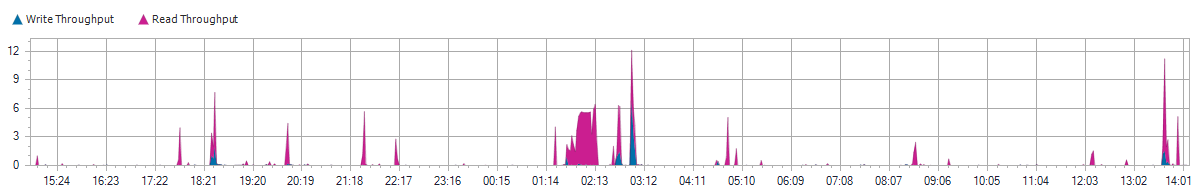 0 C: D:
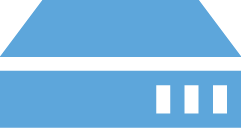 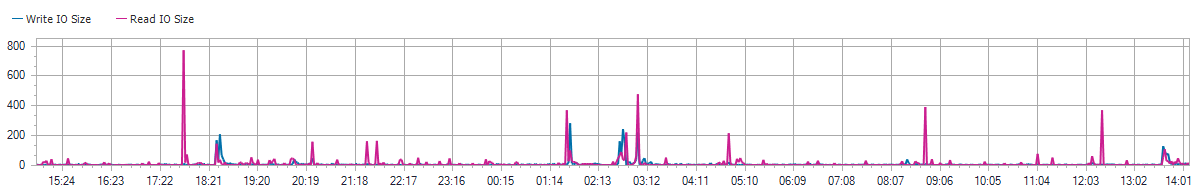 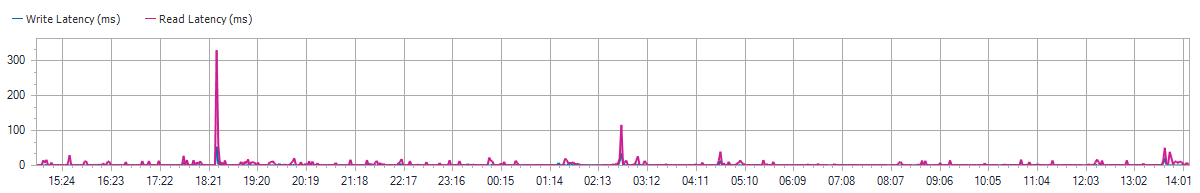 0 C: D:
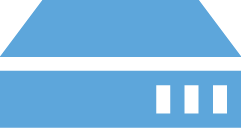 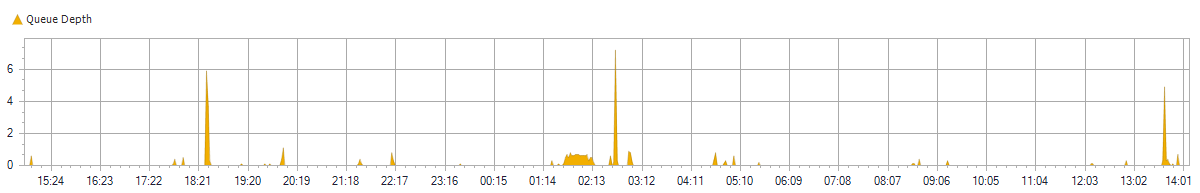 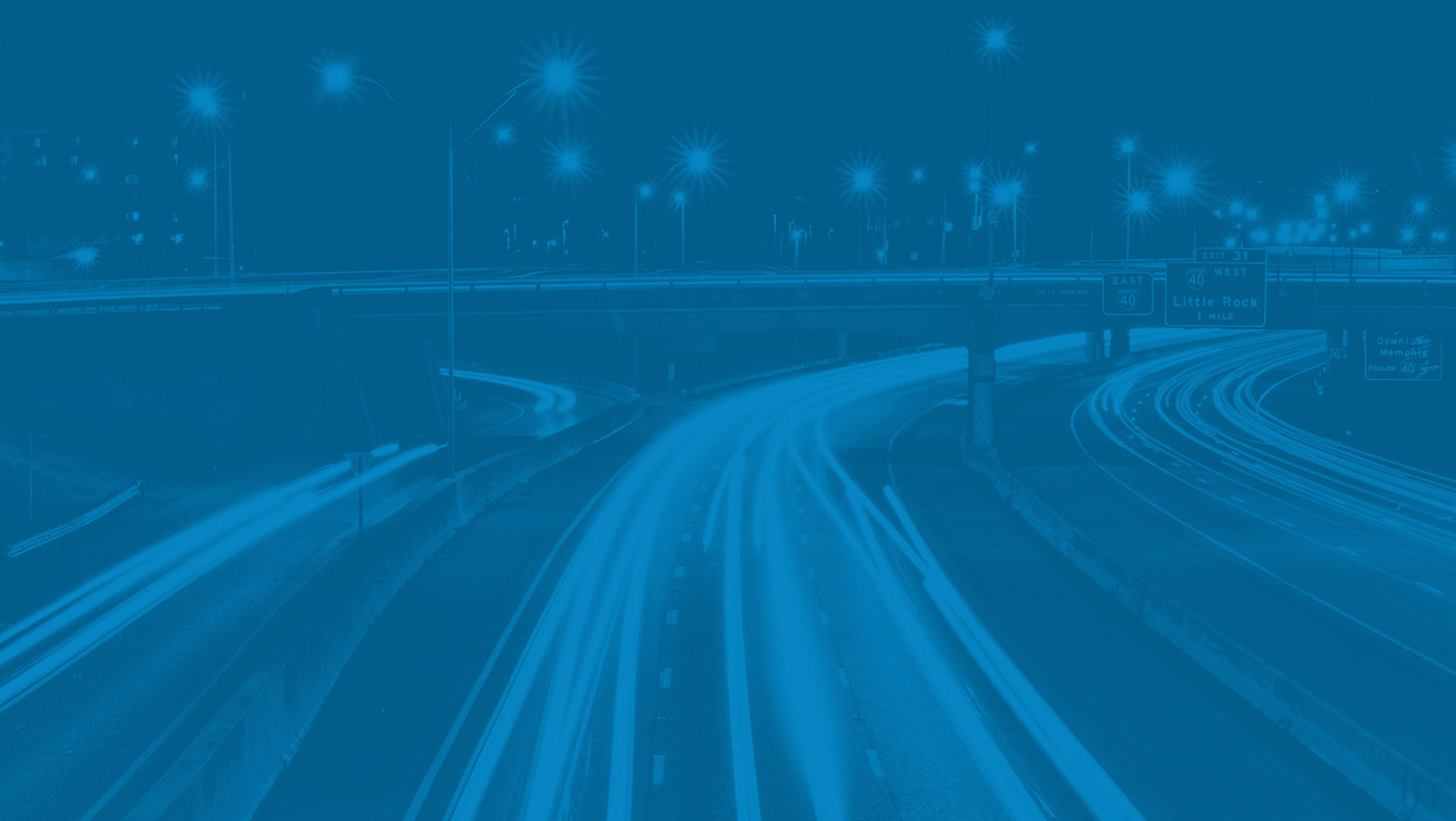 KCATA-FW
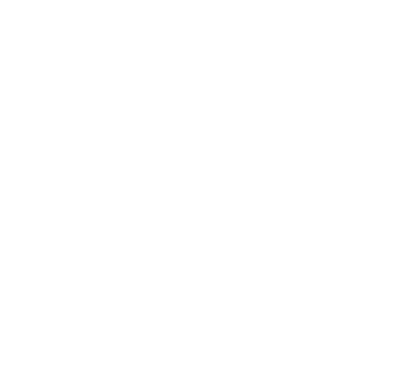 KCATA-FW
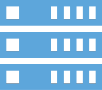 KCATA-FW
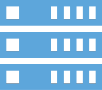 KCATA-FW
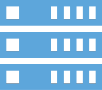 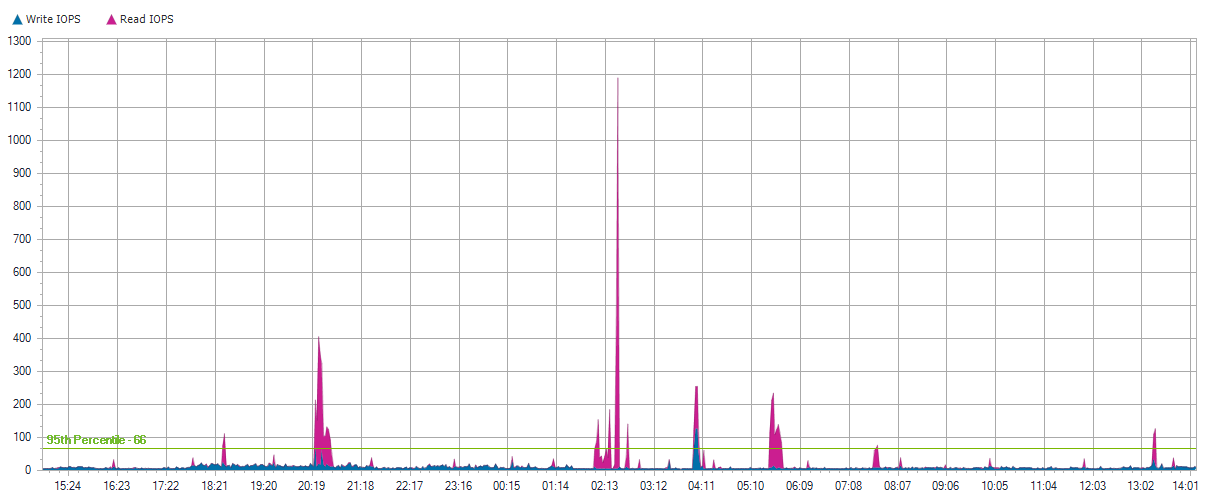 KCATA-FW
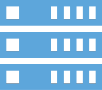 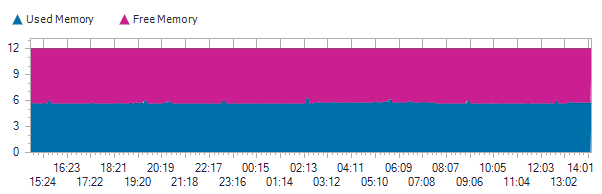 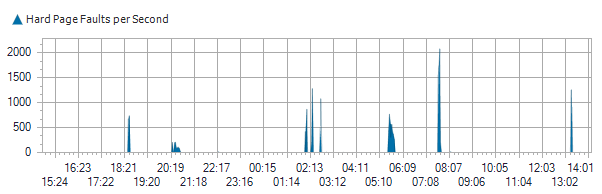 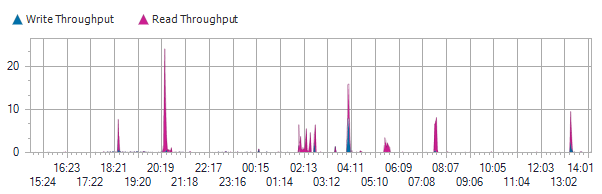 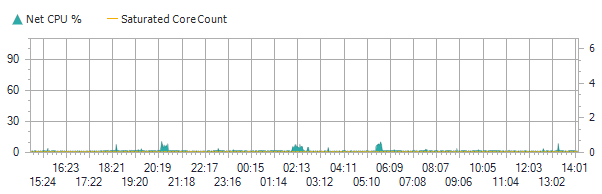 KCATA-FW
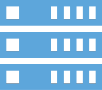 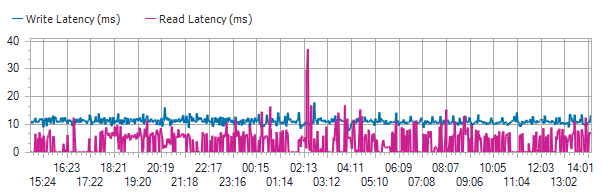 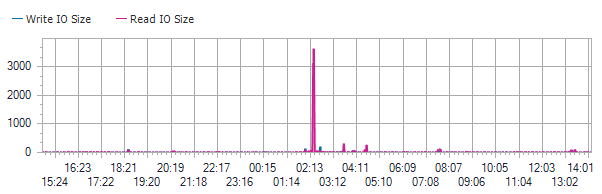 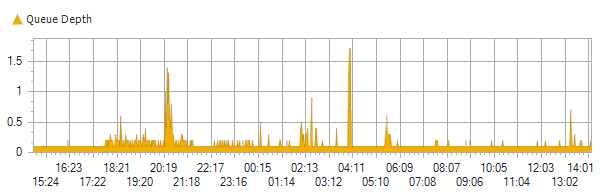 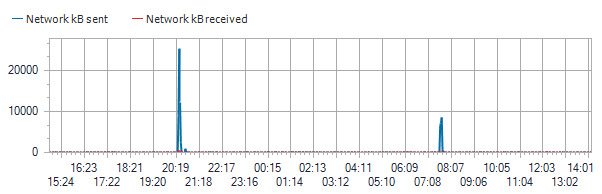 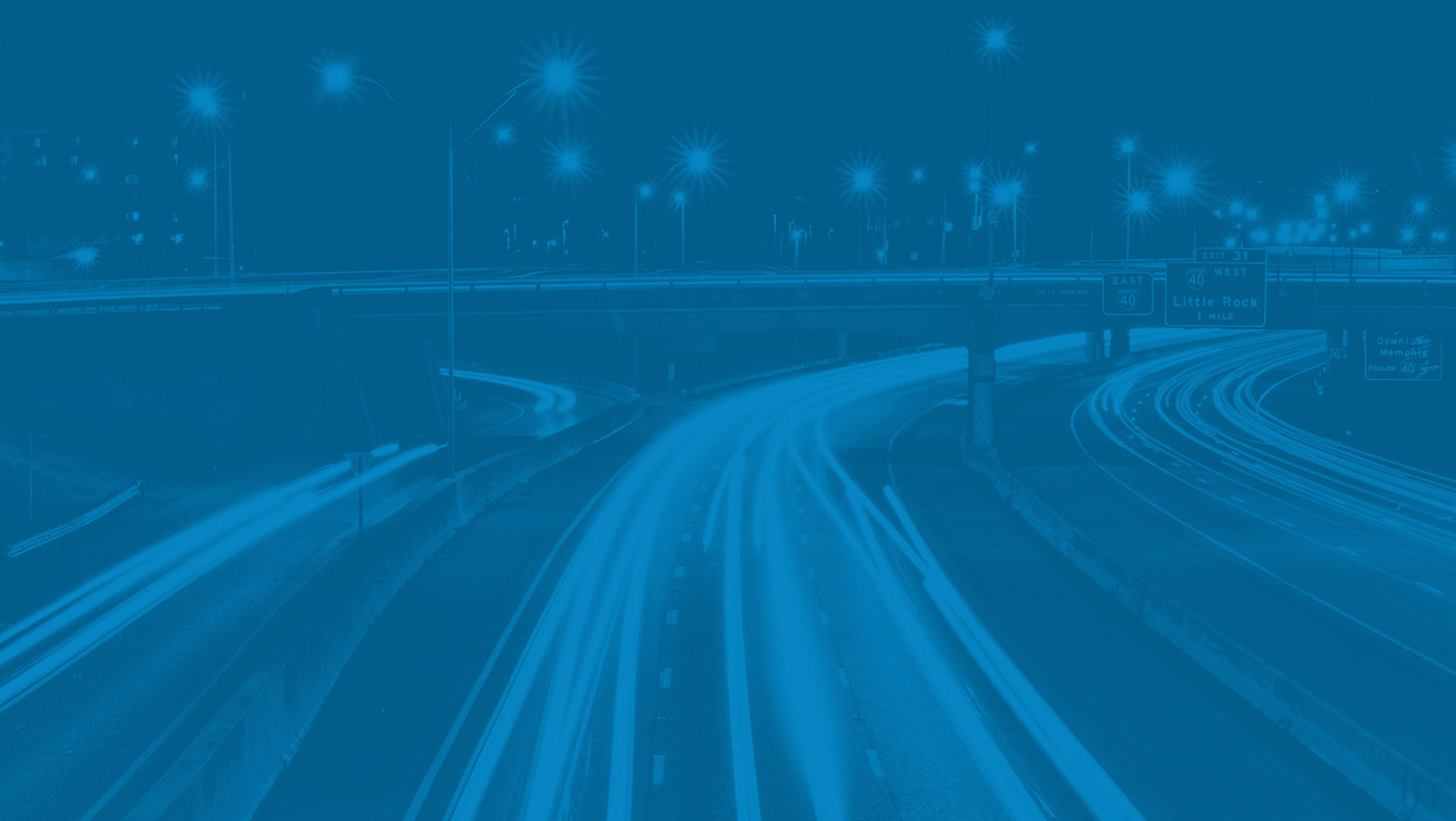 Local Disks for KCATA-FW
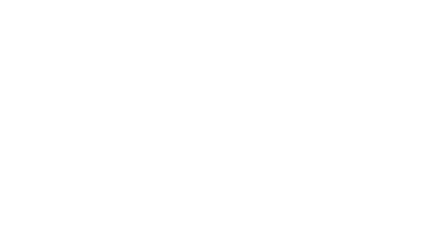 0 C:
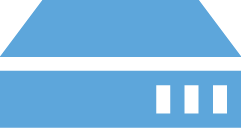 0 C:
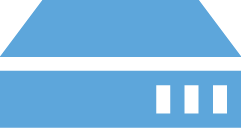 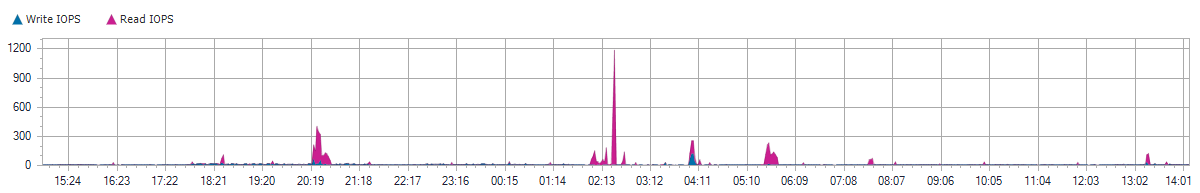 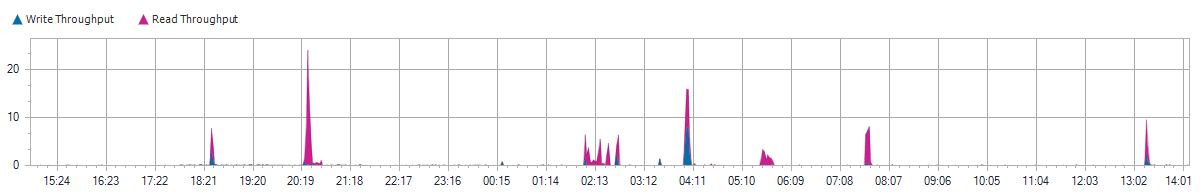 0 C:
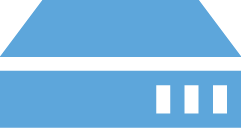 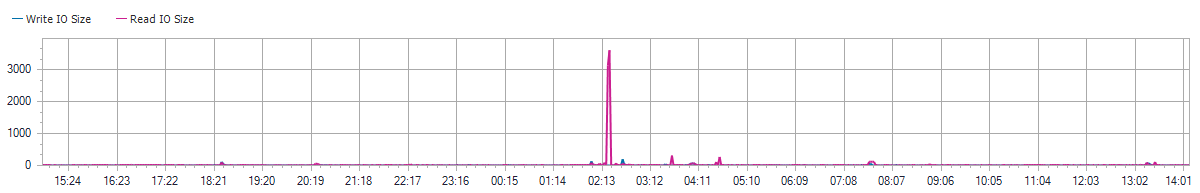 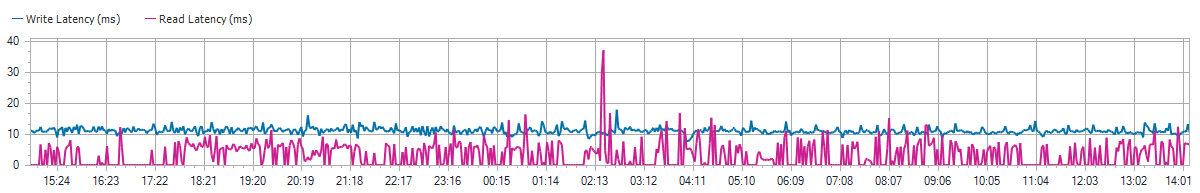 0 C:
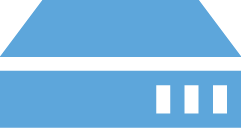 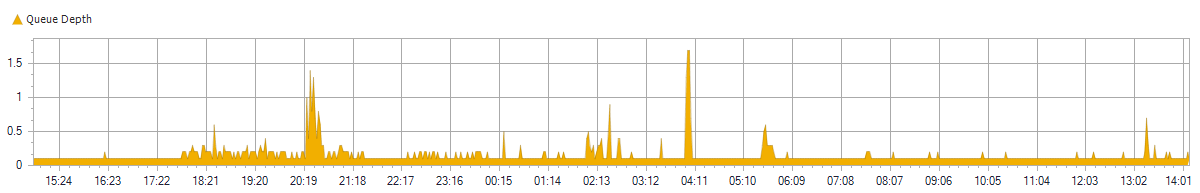 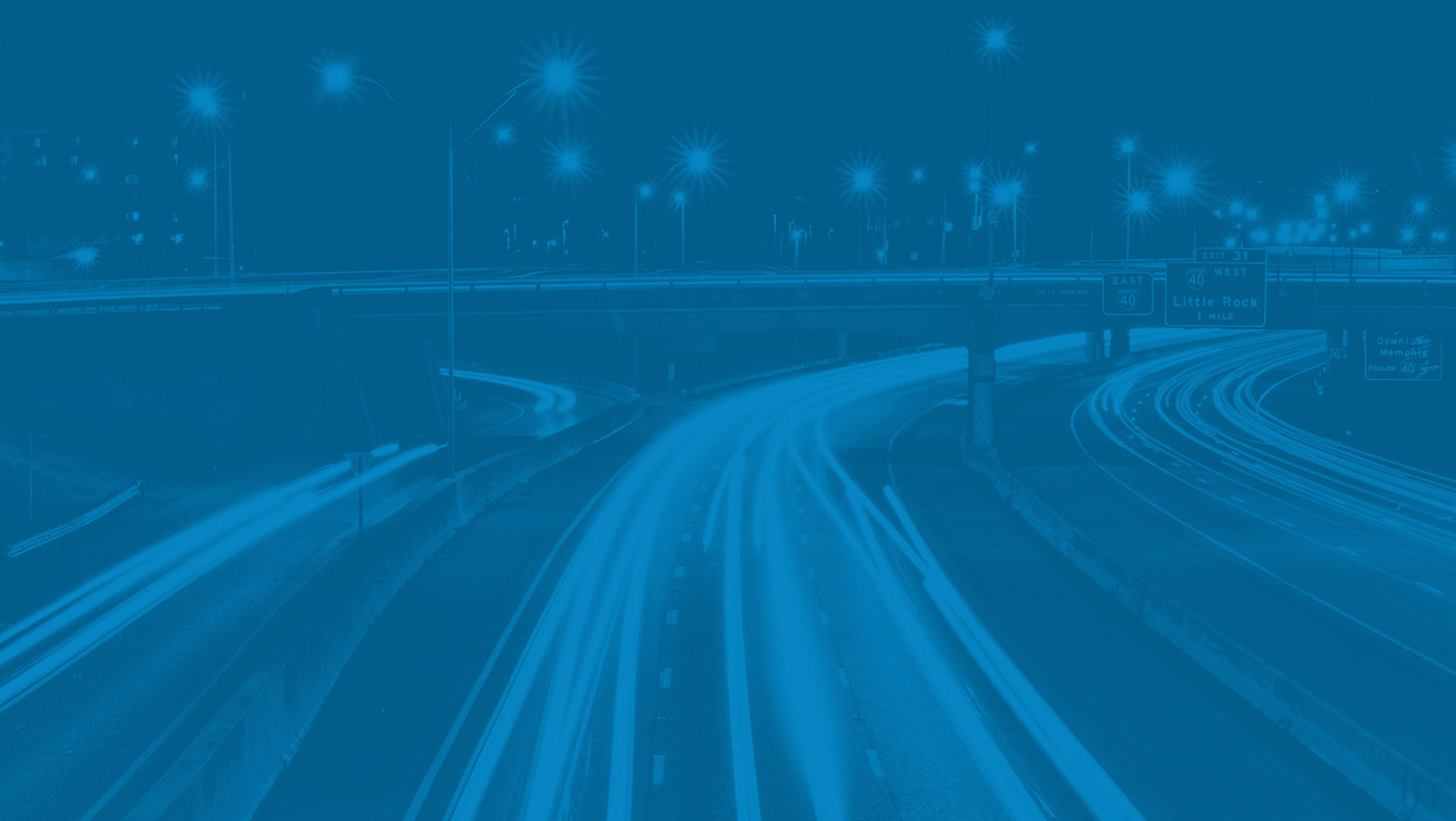 TMDB1-13
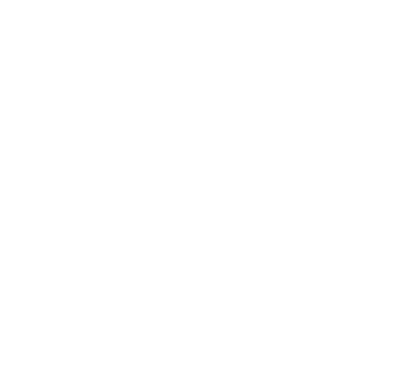 TMDB1-13
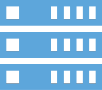 TMDB1-13
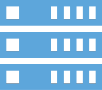 TMDB1-13
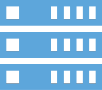 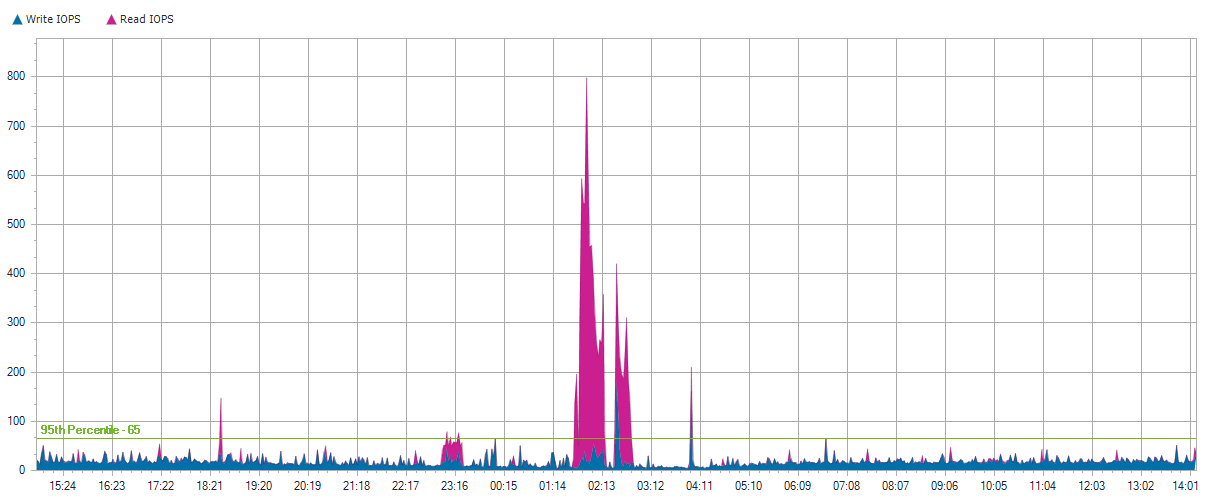 TMDB1-13
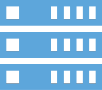 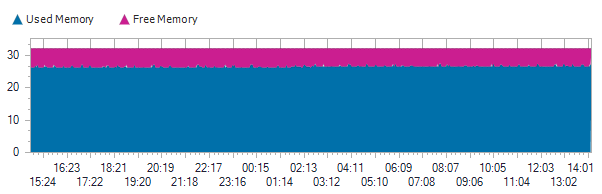 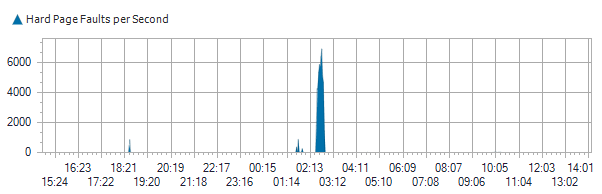 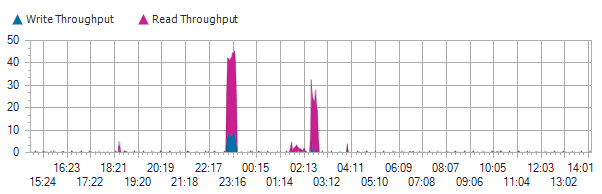 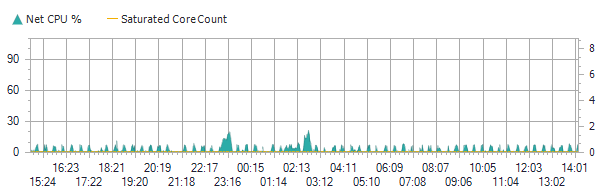 TMDB1-13
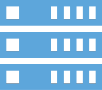 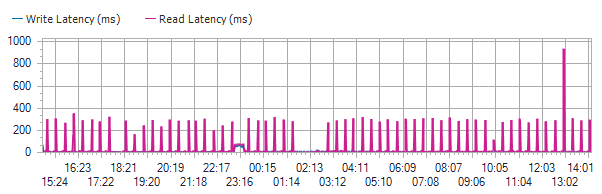 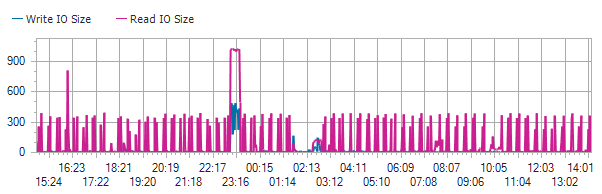 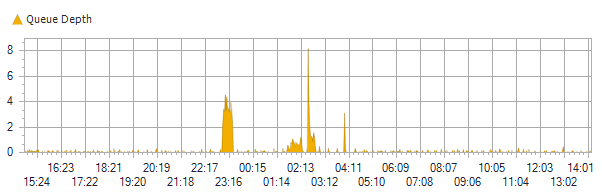 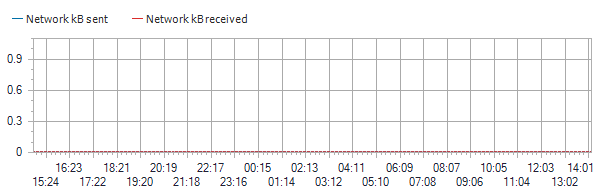 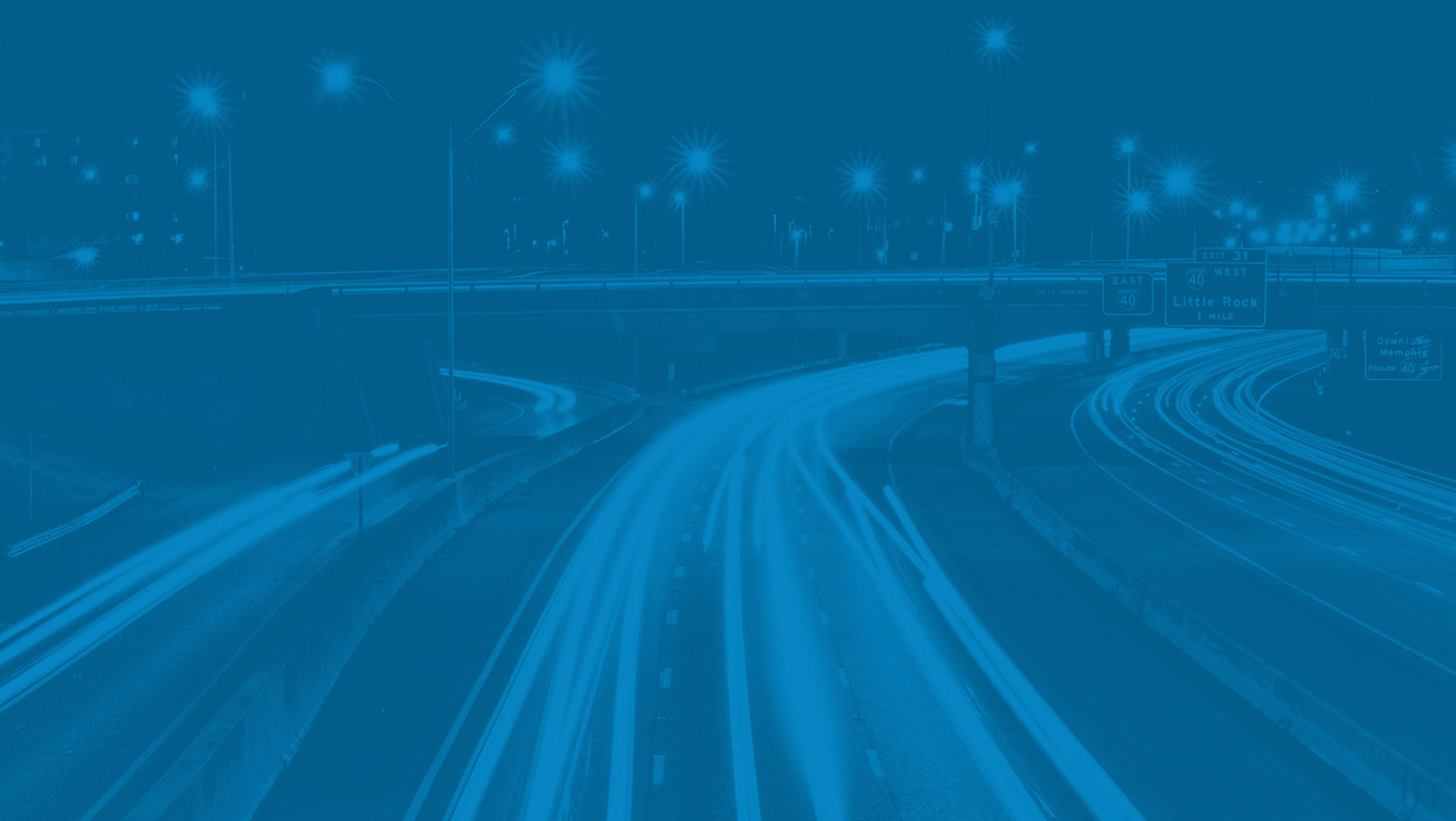 Local Disks for TMDB1-13
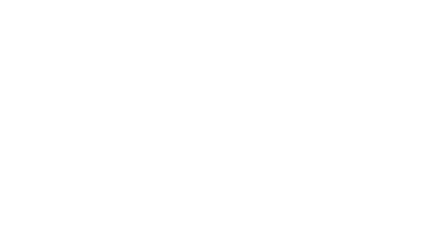 0 C:
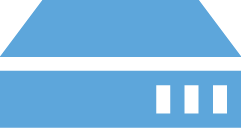 0 C:
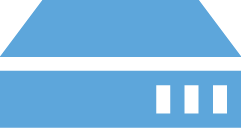 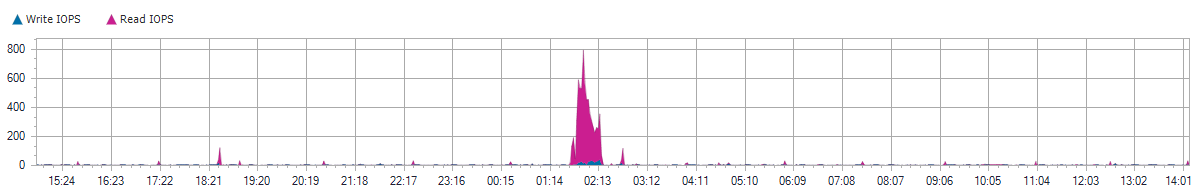 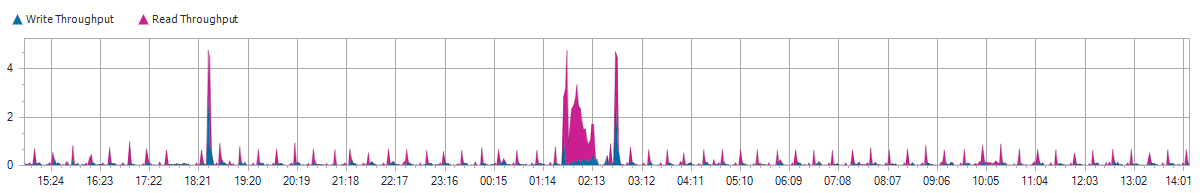 0 C:
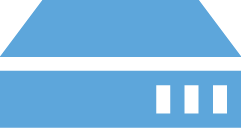 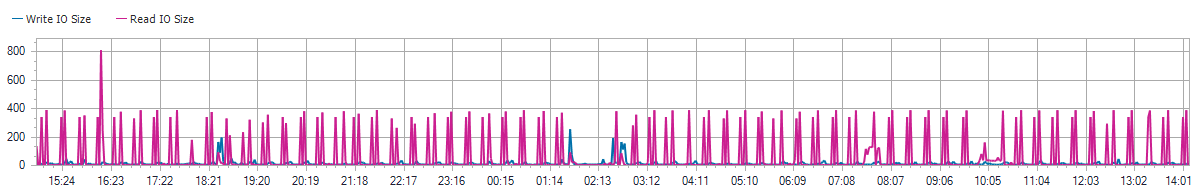 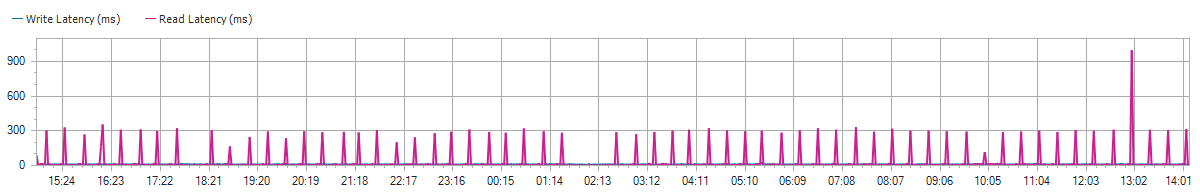 0 C:
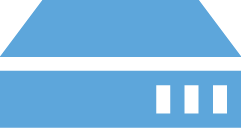 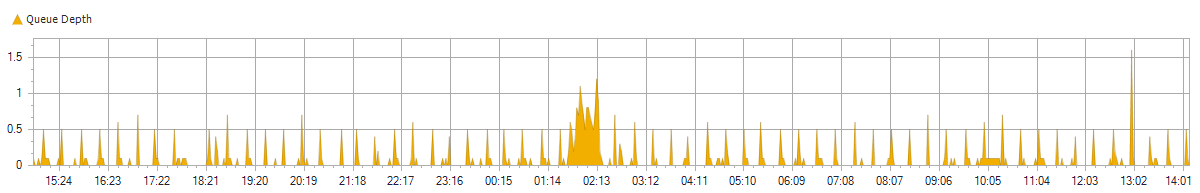 ad89fc7e93fd31208deeb7c9f2b778820000000000
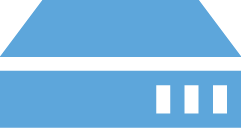 ad89fc7e93fd31208deeb7c9f2b778820000000000
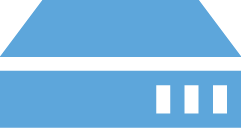 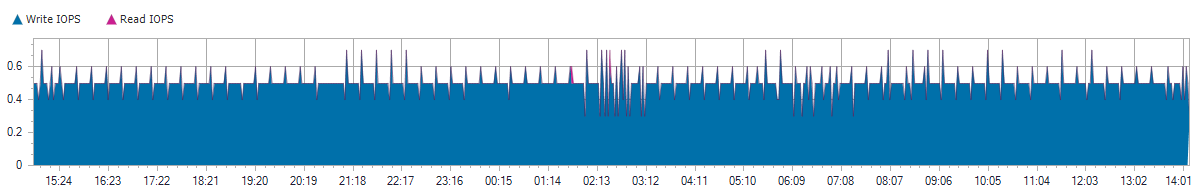 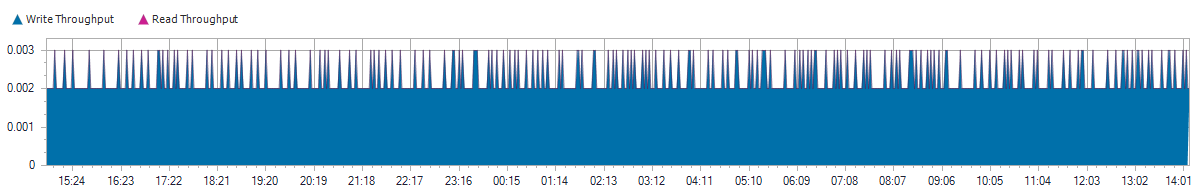 ad89fc7e93fd31208deeb7c9f2b778820000000000
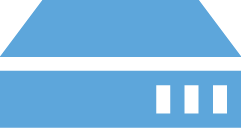 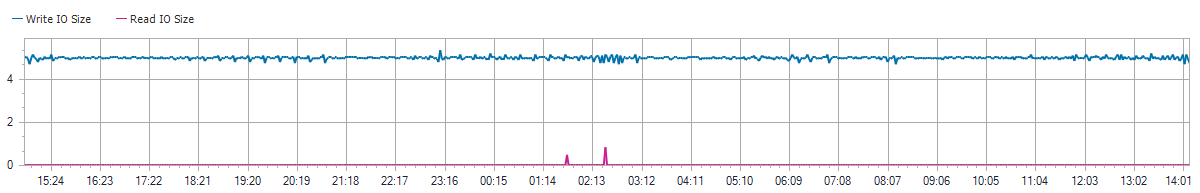 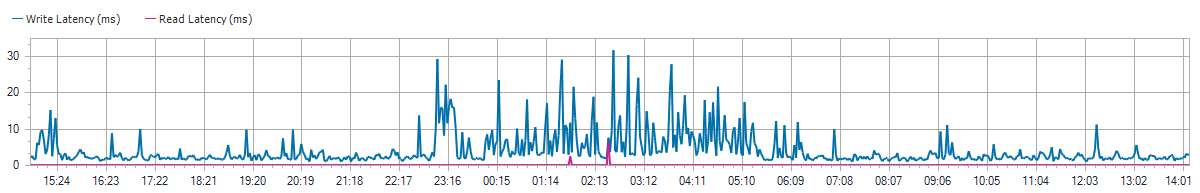 ad89fc7e93fd31208deeb7c9f2b778820000000000
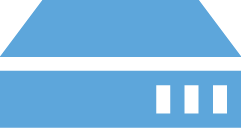 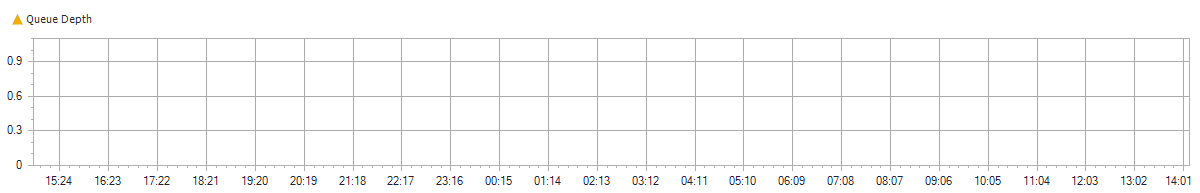 ad89fc7e93fd31208deeb7c9f2b778820000000000
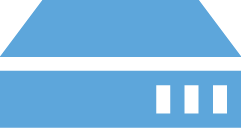 ad89fc7e93fd31208deeb7c9f2b778820000000000
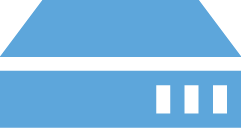 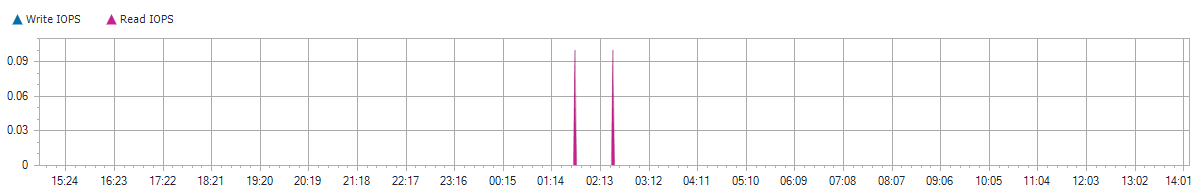 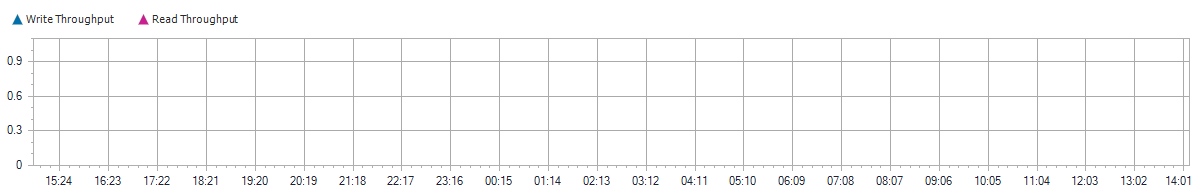 ad89fc7e93fd31208deeb7c9f2b778820000000000
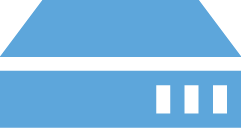 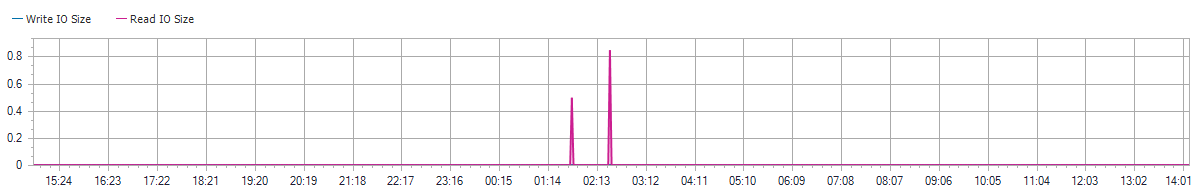 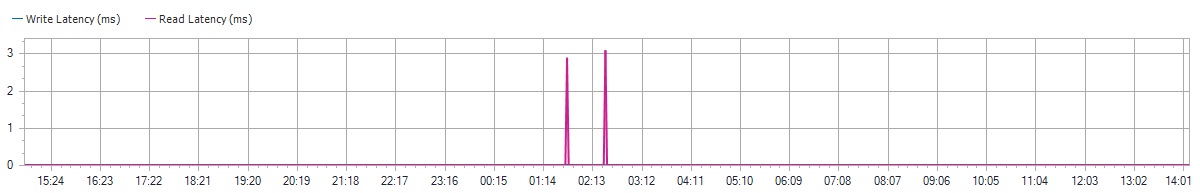 ad89fc7e93fd31208deeb7c9f2b778820000000000
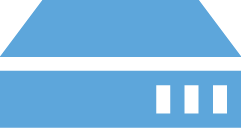 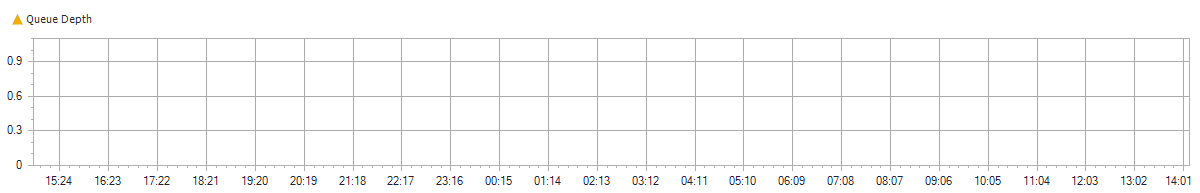 ad89fc7e93fd31208deeb7c9f2b778820000000000
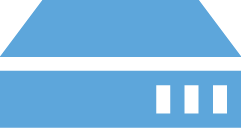 ad89fc7e93fd31208deeb7c9f2b778820000000000
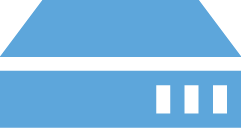 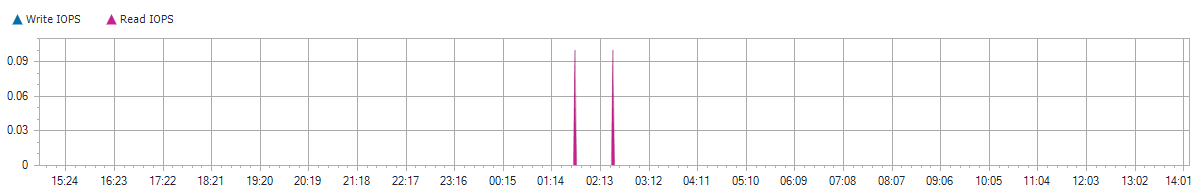 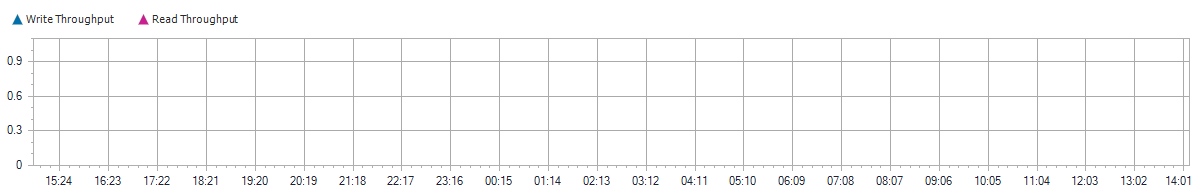 ad89fc7e93fd31208deeb7c9f2b778820000000000
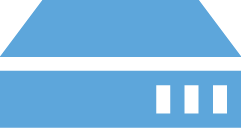 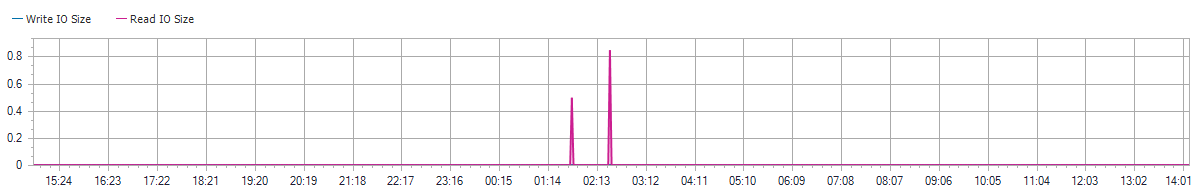 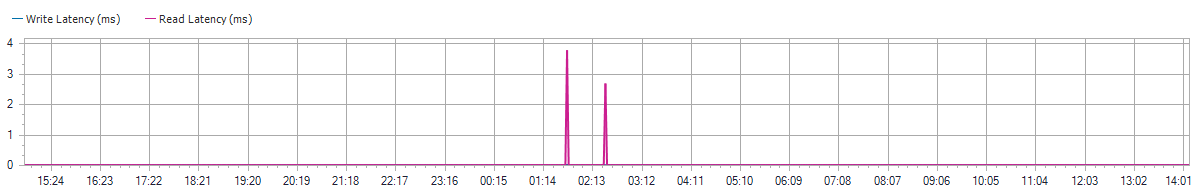 ad89fc7e93fd31208deeb7c9f2b778820000000000
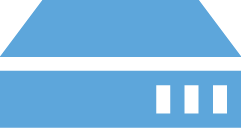 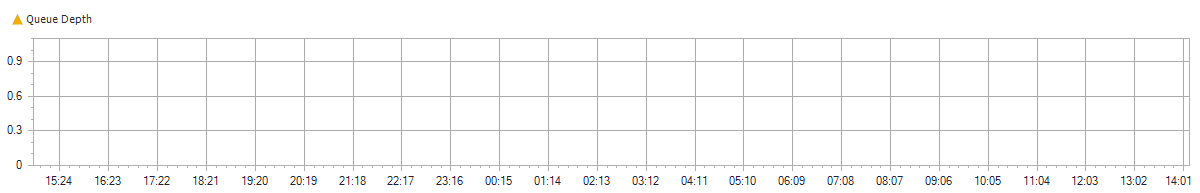 ad89fc7e93fd31208deeb7c9f2b778820000000000
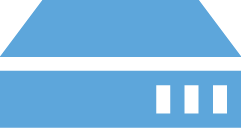 ad89fc7e93fd31208deeb7c9f2b778820000000000
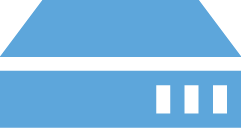 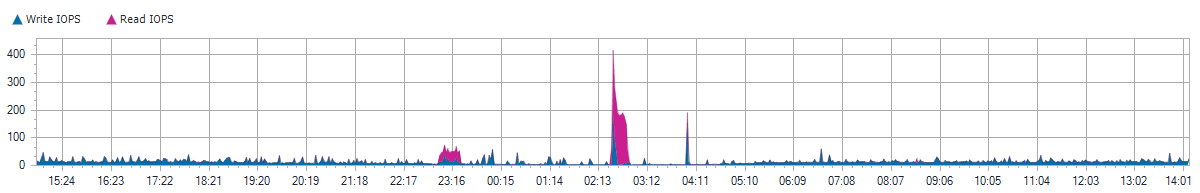 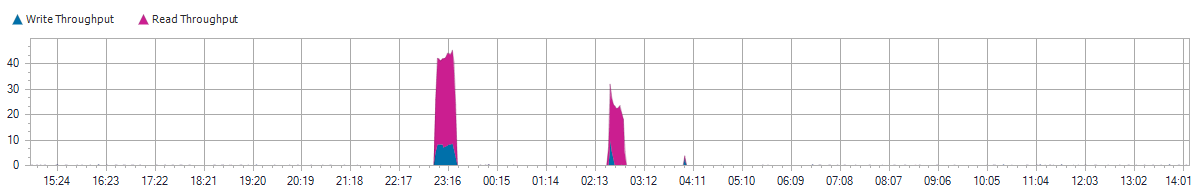 ad89fc7e93fd31208deeb7c9f2b778820000000000
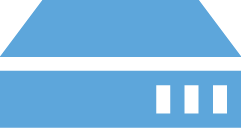 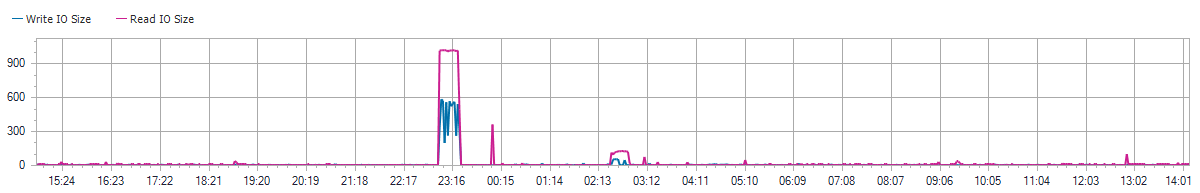 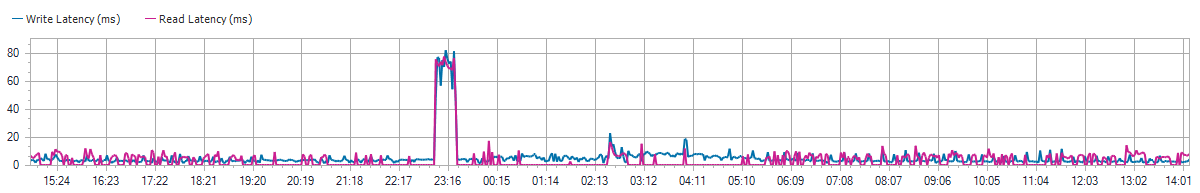 ad89fc7e93fd31208deeb7c9f2b778820000000000
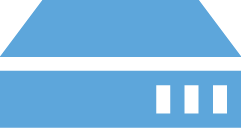 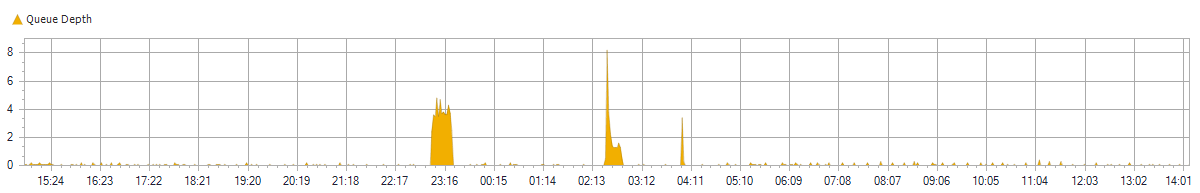 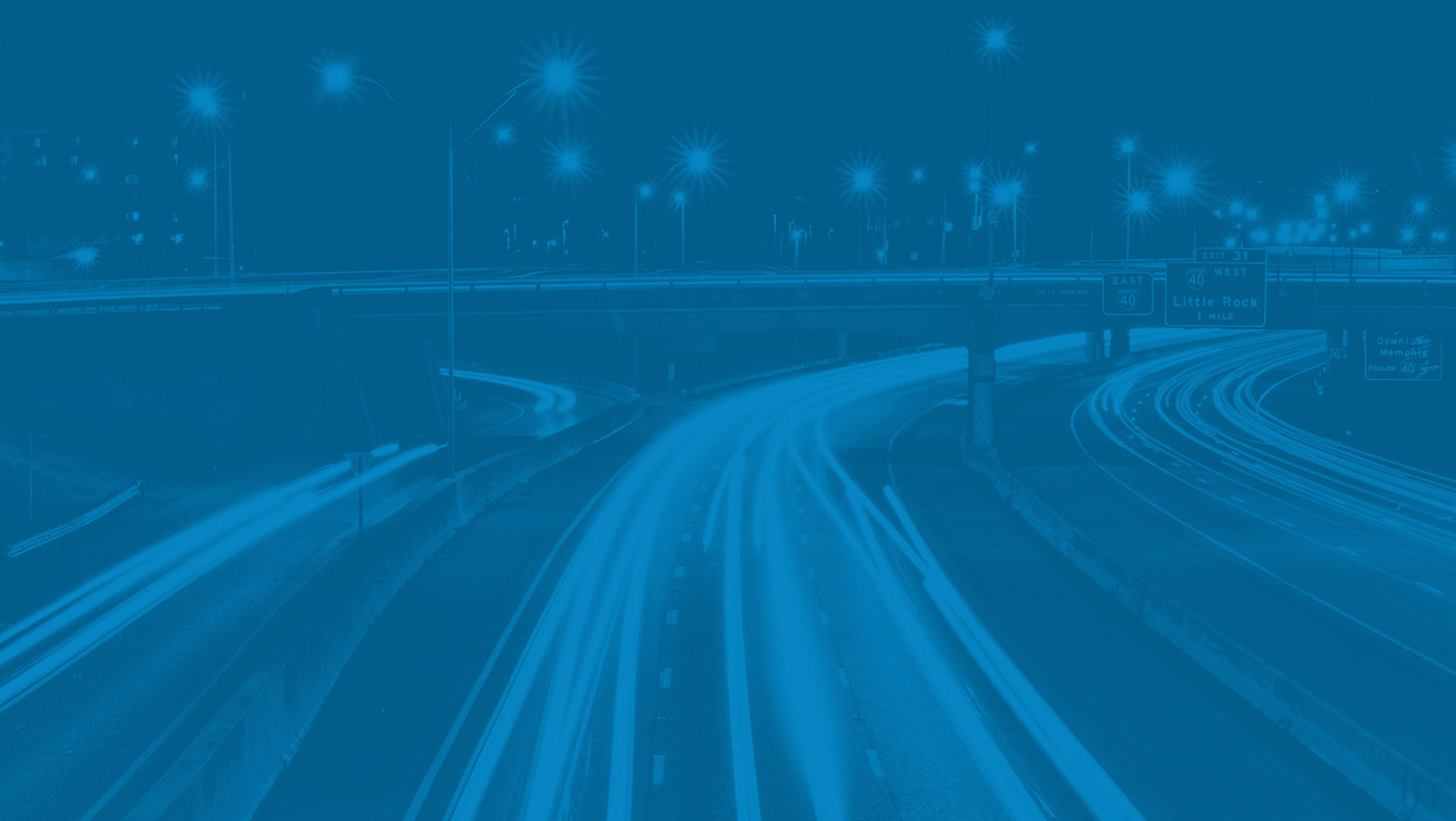 TMDC3
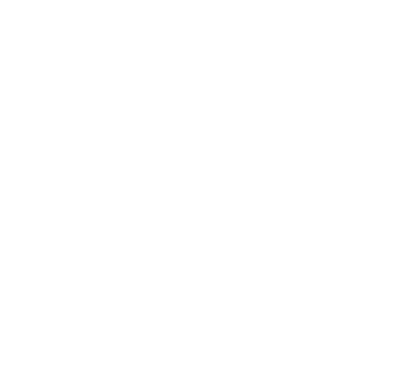 TMDC3
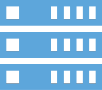 TMDC3
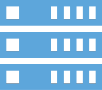 TMDC3
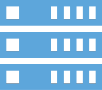 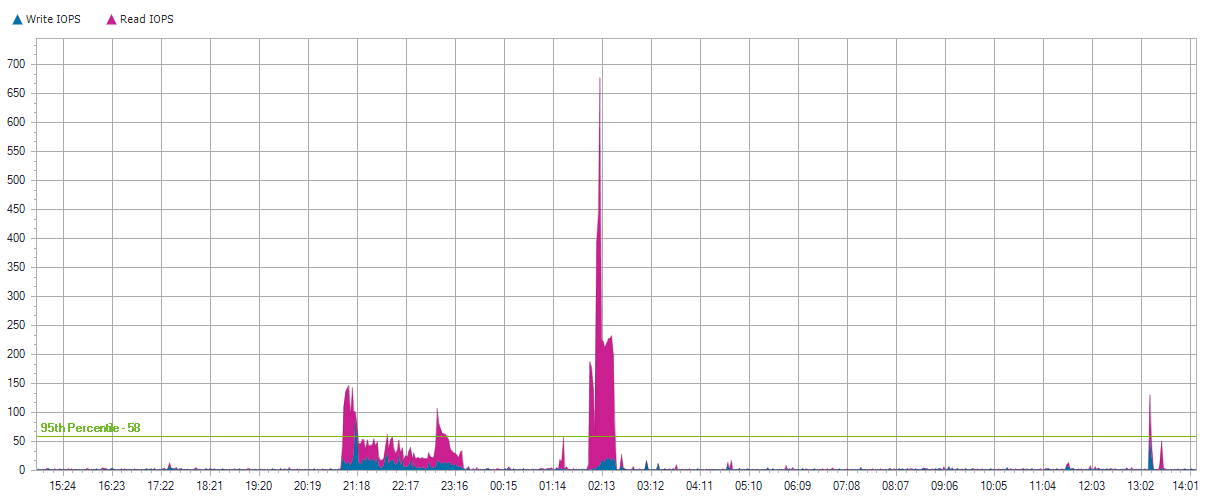 TMDC3
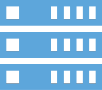 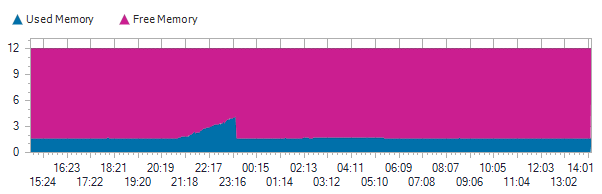 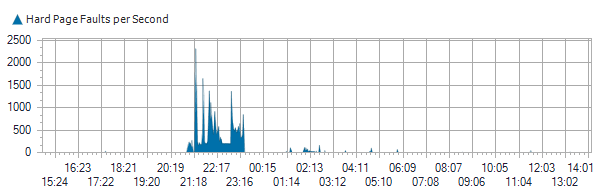 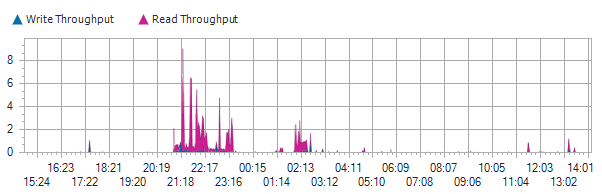 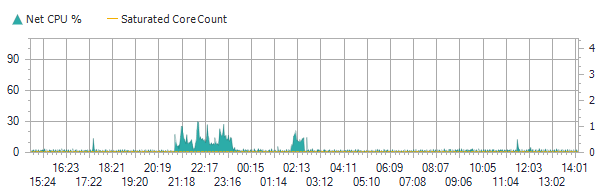 TMDC3
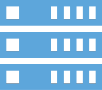 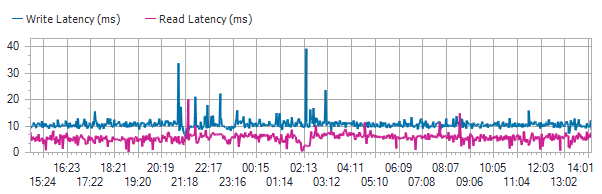 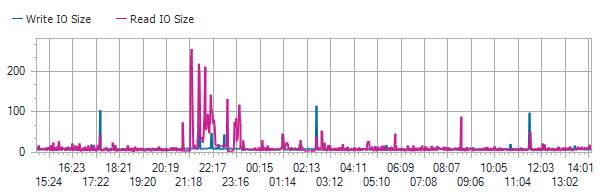 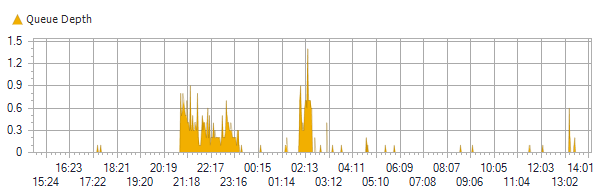 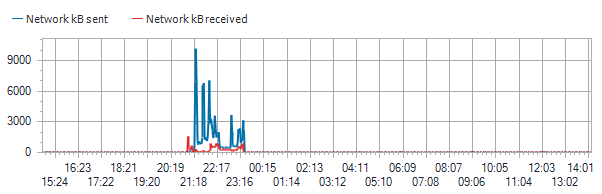 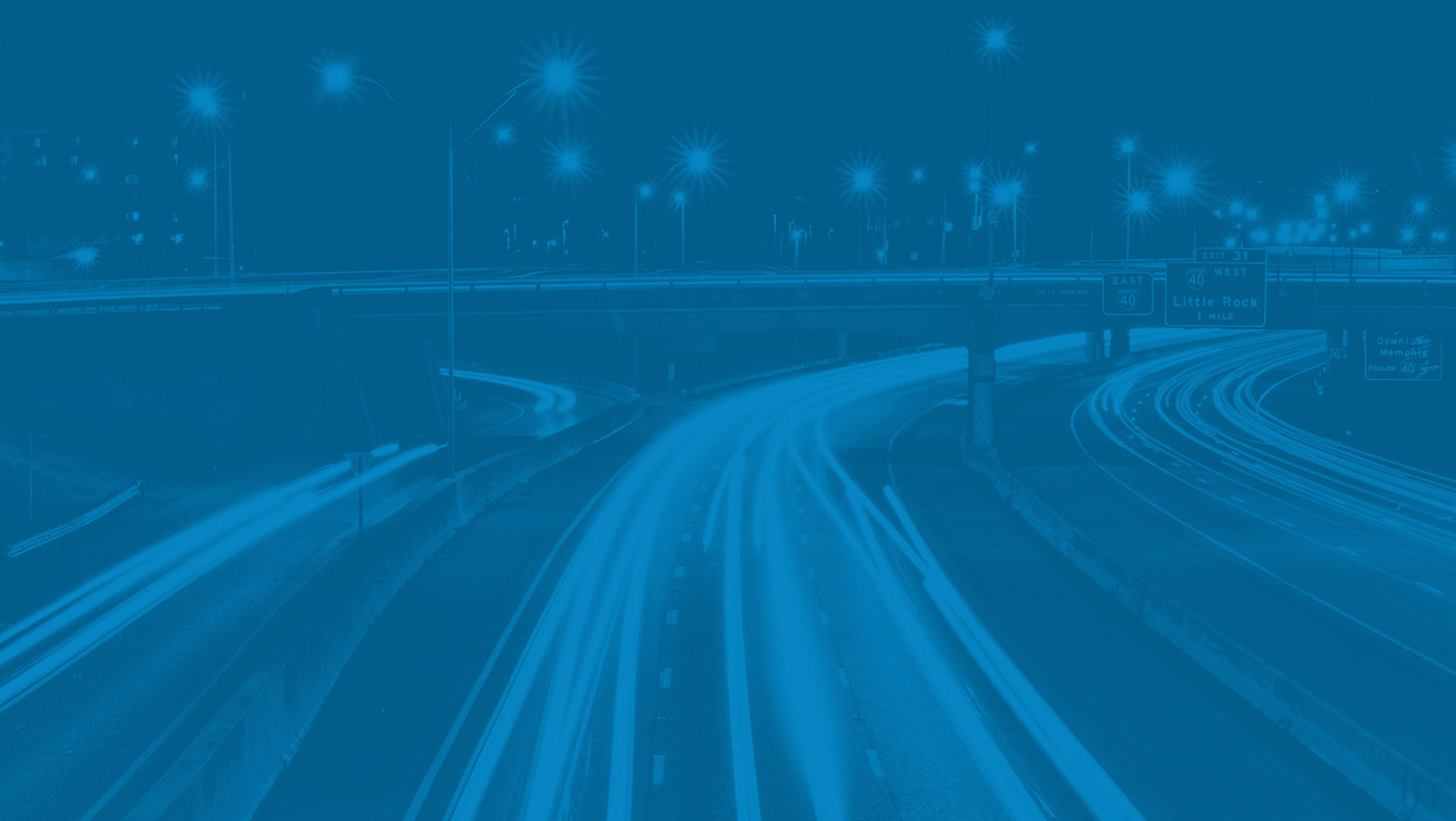 Local Disks for TMDC3
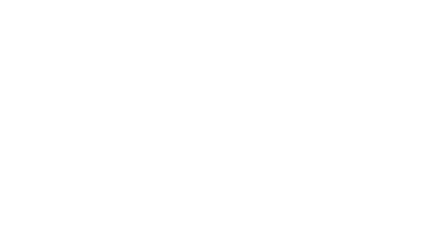 0 C:
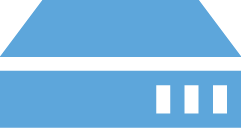 0 C:
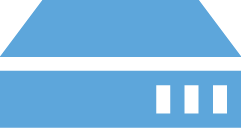 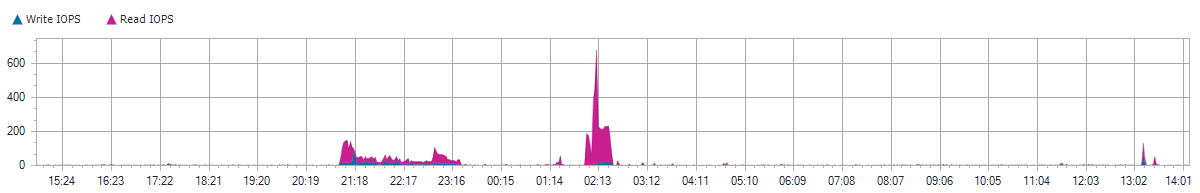 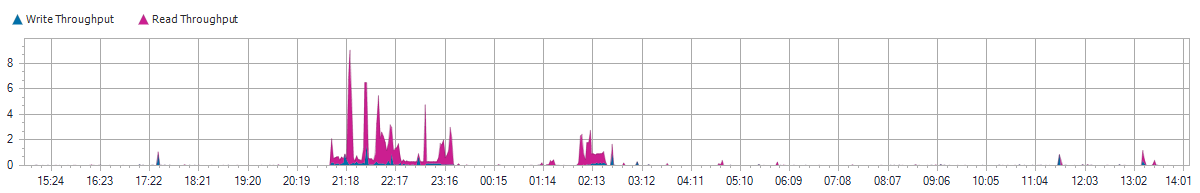 0 C:
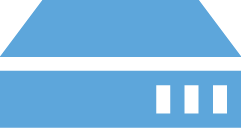 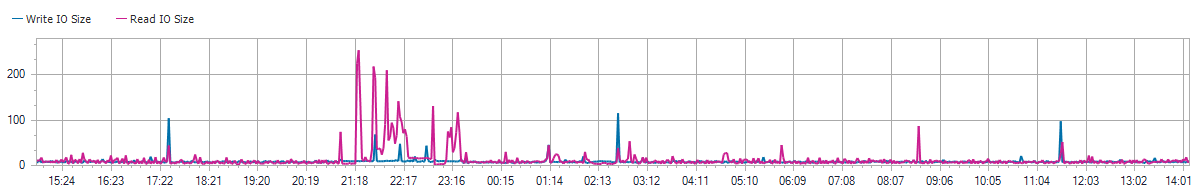 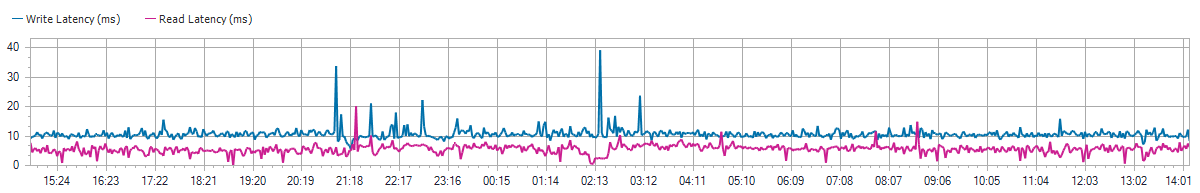 0 C:
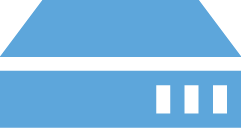 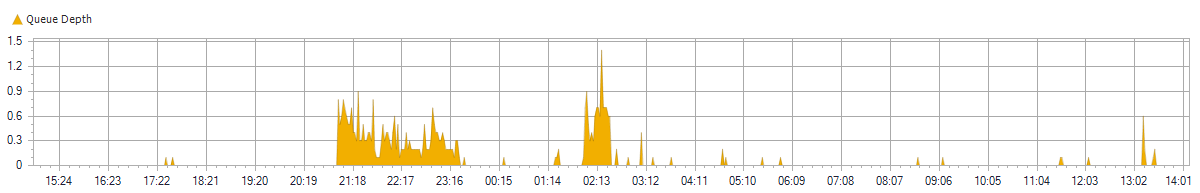 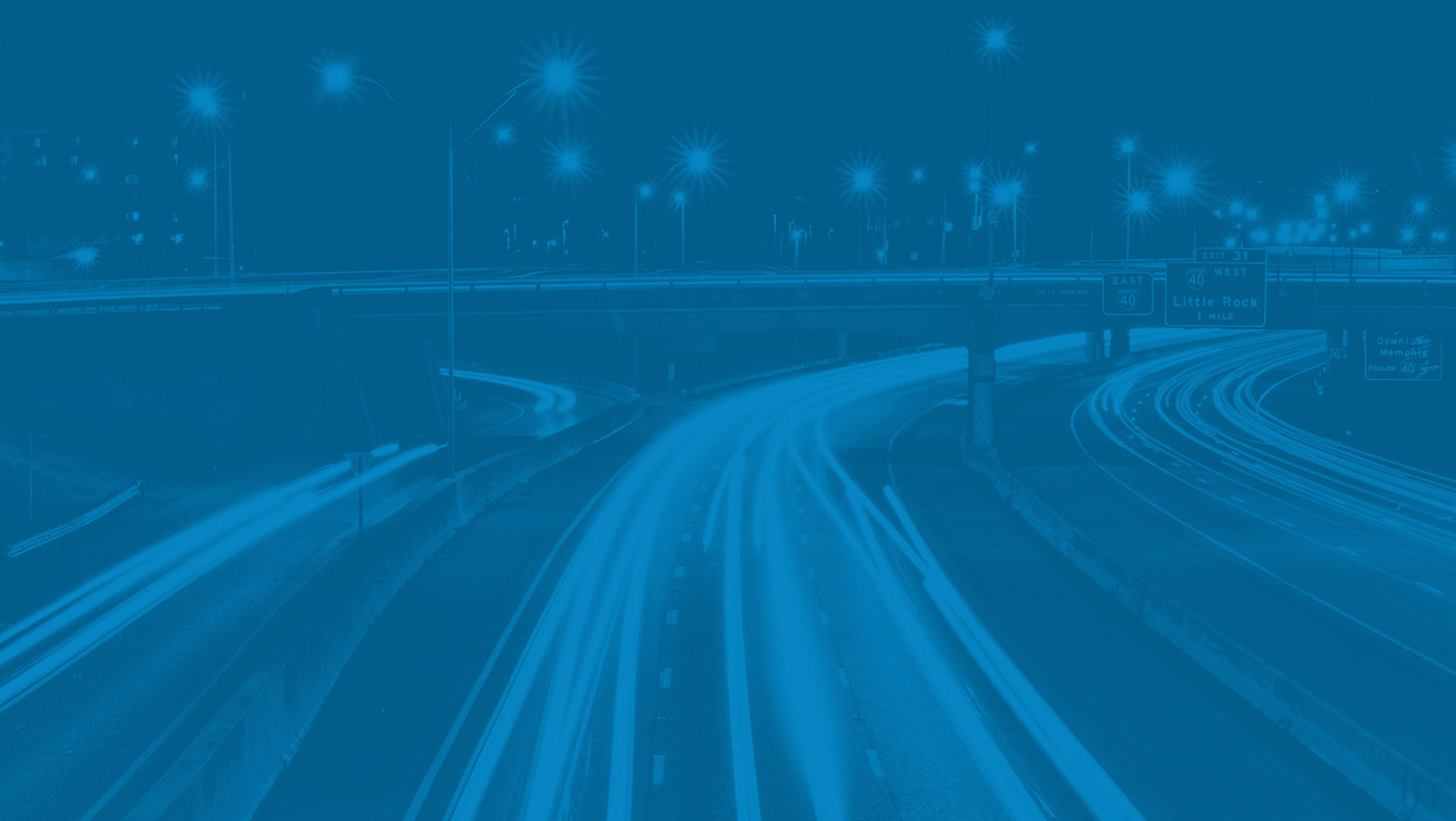 KCNAV
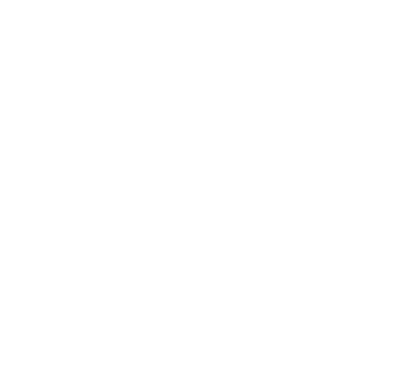 KCNAV
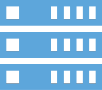 KCNAV
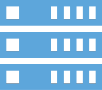 KCNAV
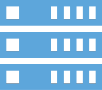 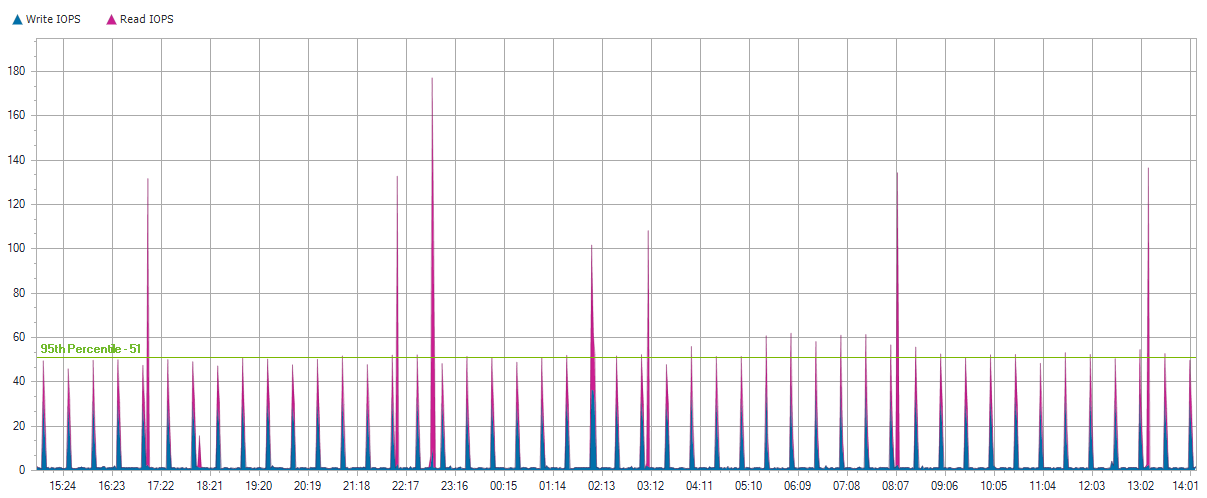 KCNAV
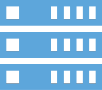 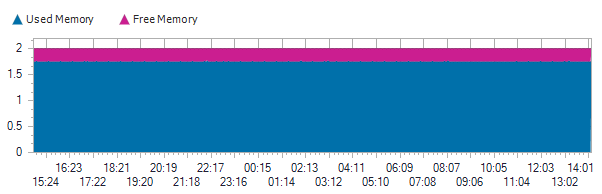 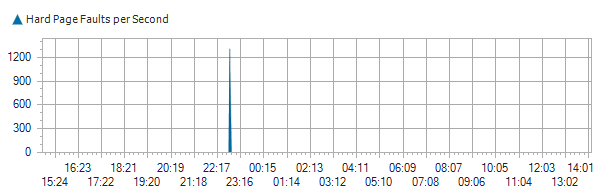 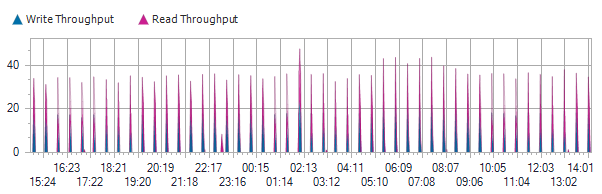 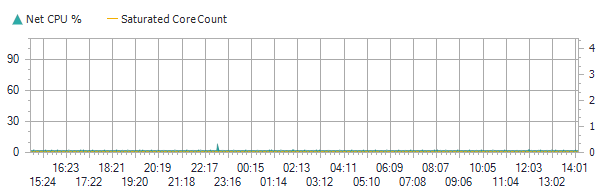 KCNAV
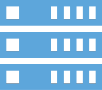 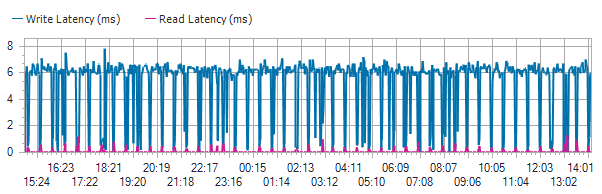 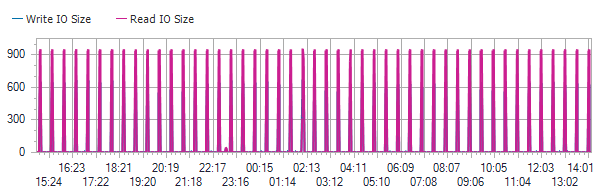 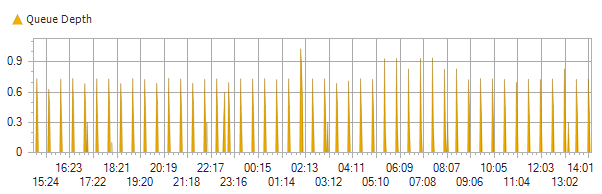 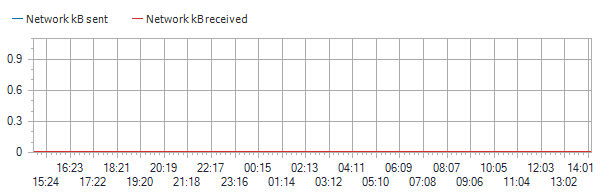 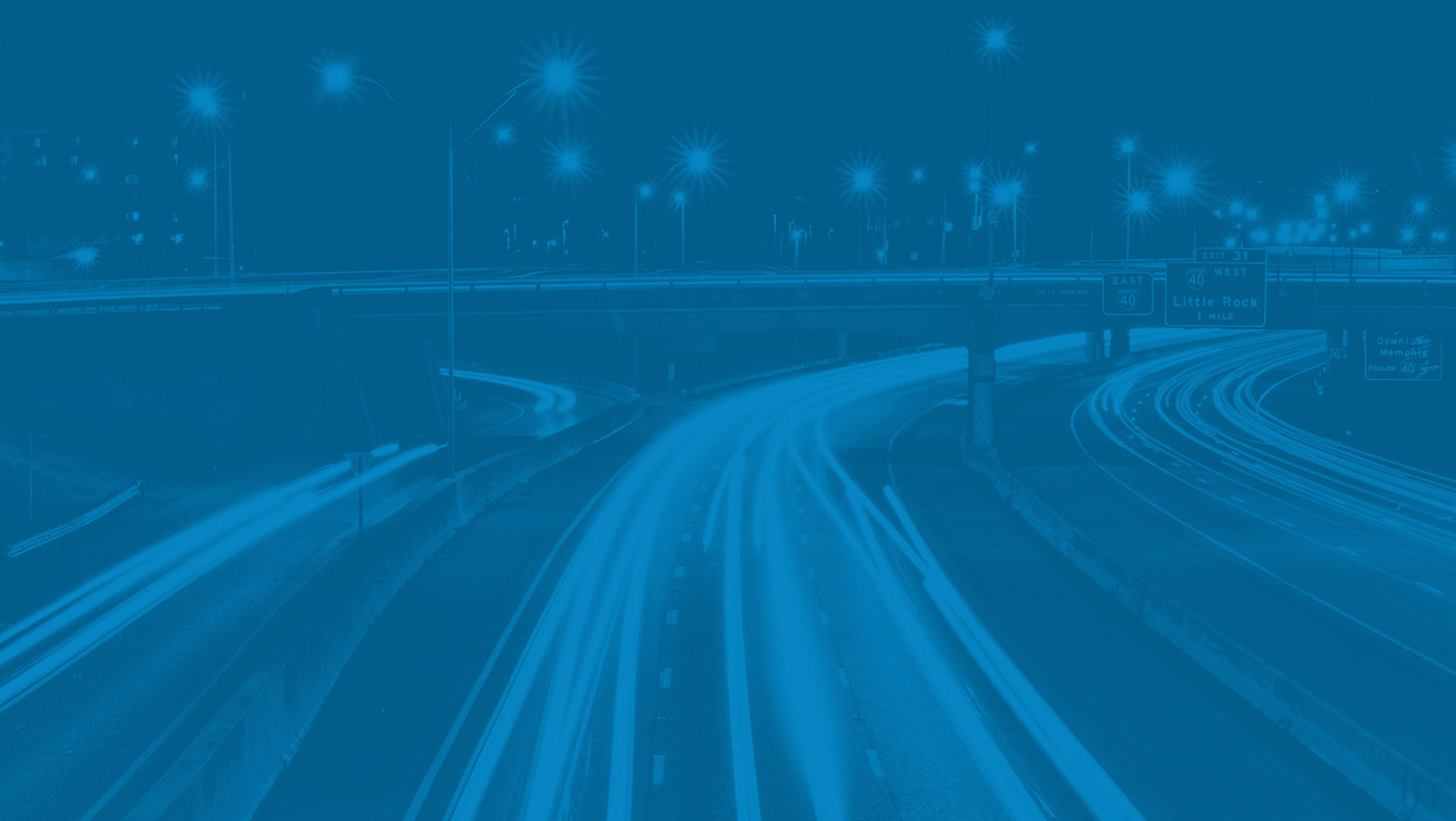 Local Disks for KCNAV
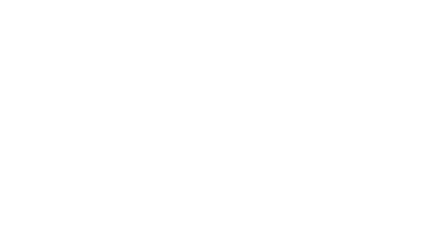 0 C:
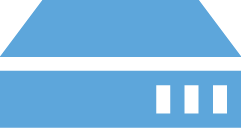 0 C:
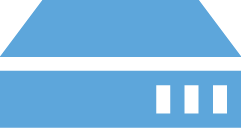 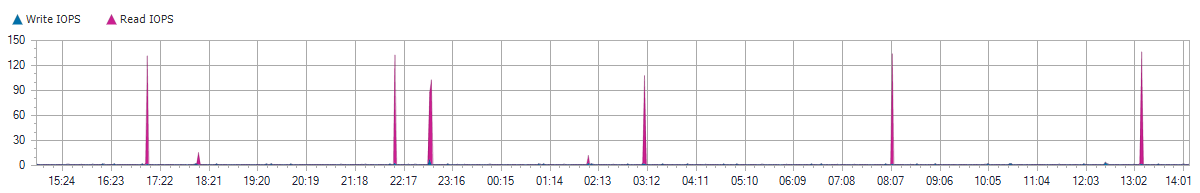 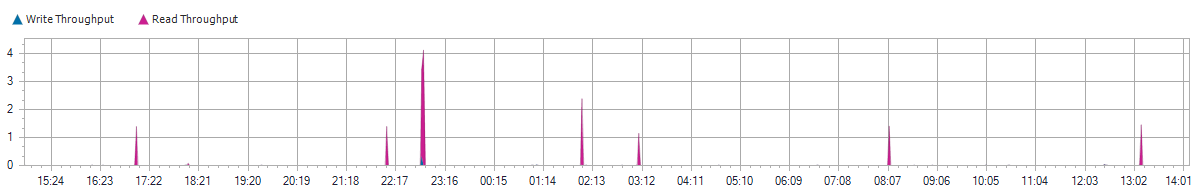 0 C:
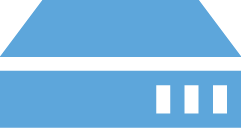 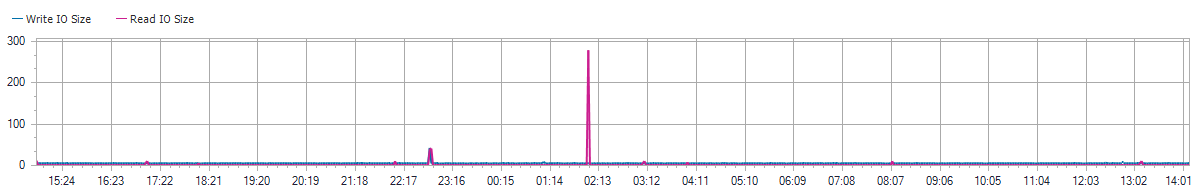 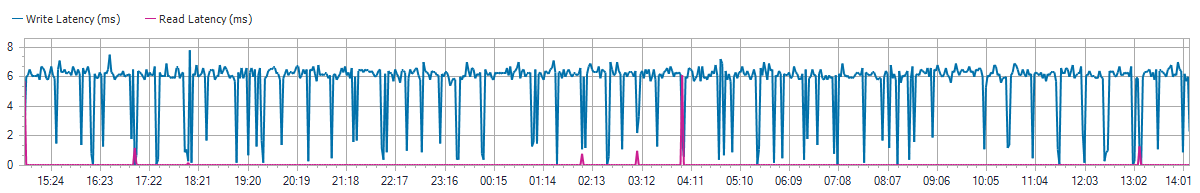 0 C:
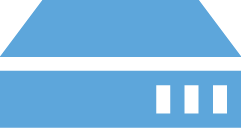 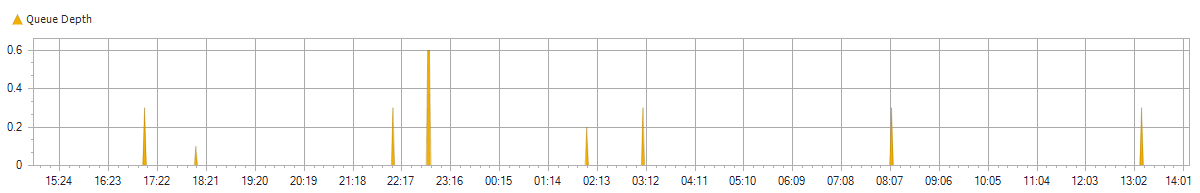 PB9840TX3UZ074-45054293
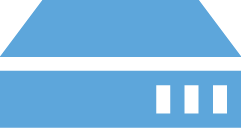 PB9840TX3UZ074-45054293
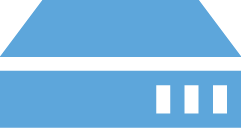 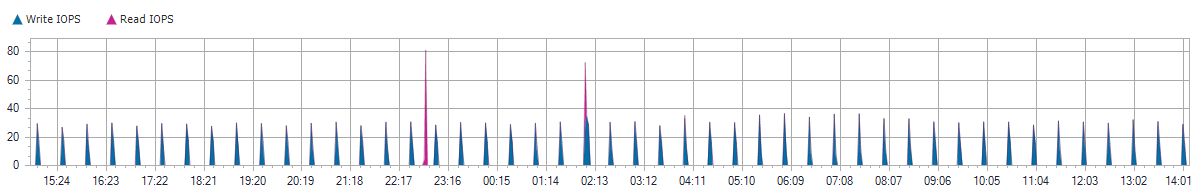 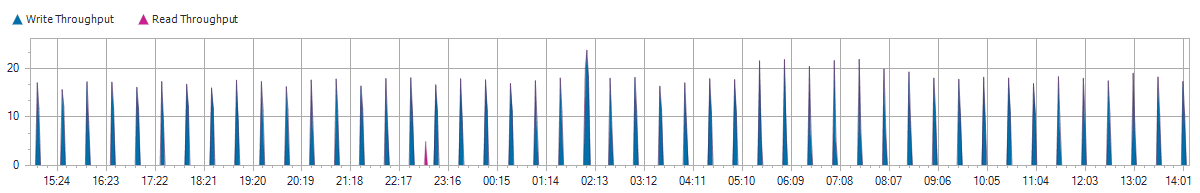 PB9840TX3UZ074-45054293
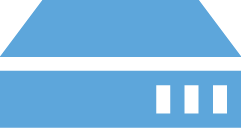 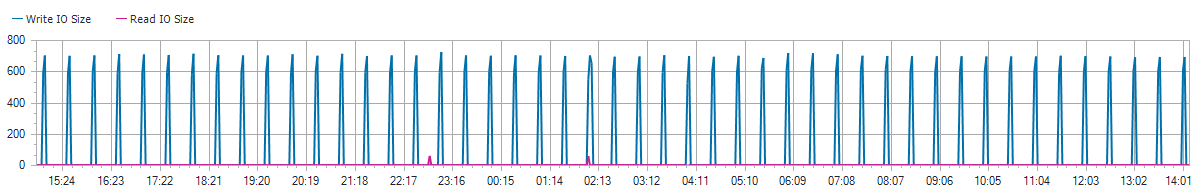 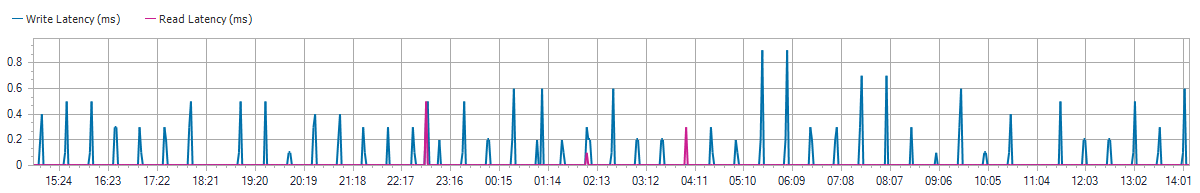 PB9840TX3UZ074-45054293
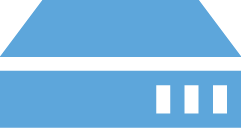 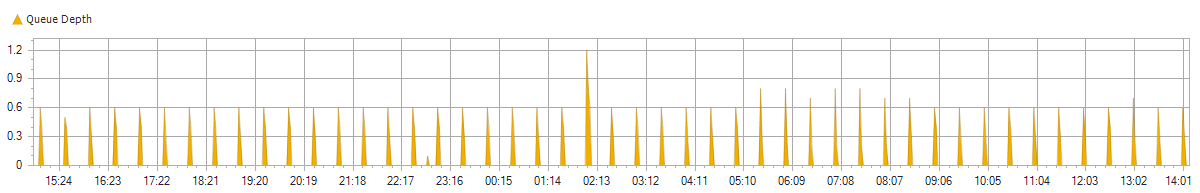 PB9840TX3UZ074-4505428c
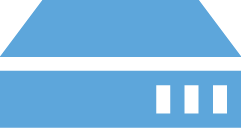 PB9840TX3UZ074-4505428c
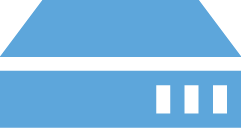 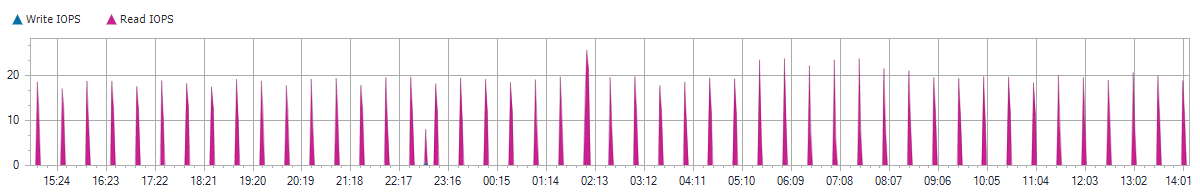 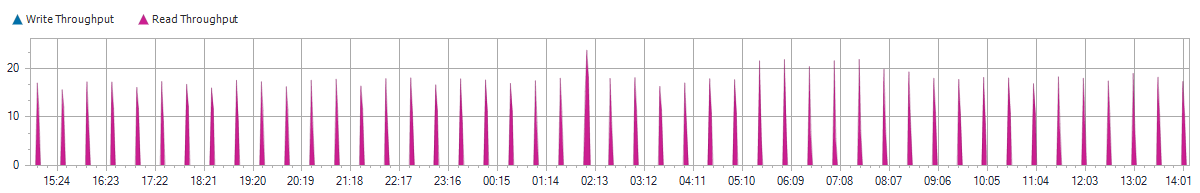 PB9840TX3UZ074-4505428c
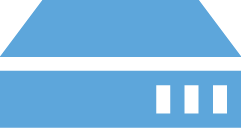 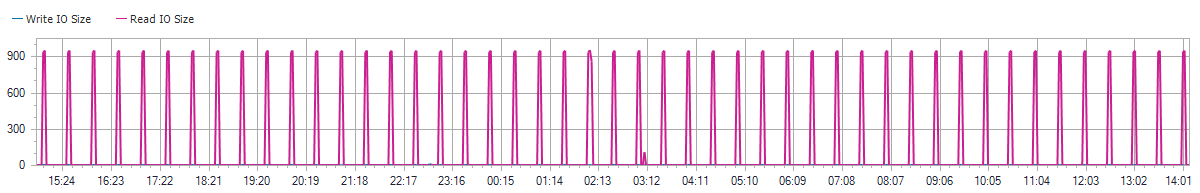 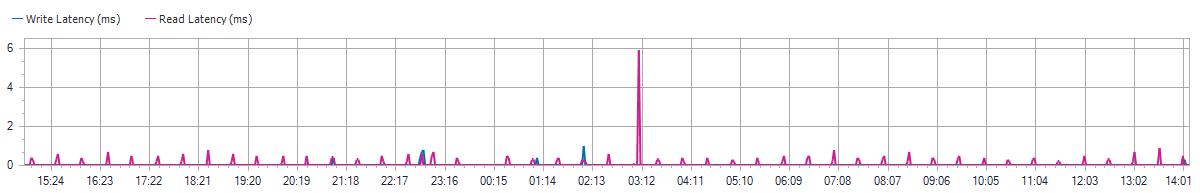 PB9840TX3UZ074-4505428c
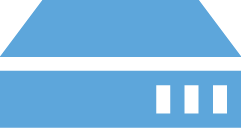 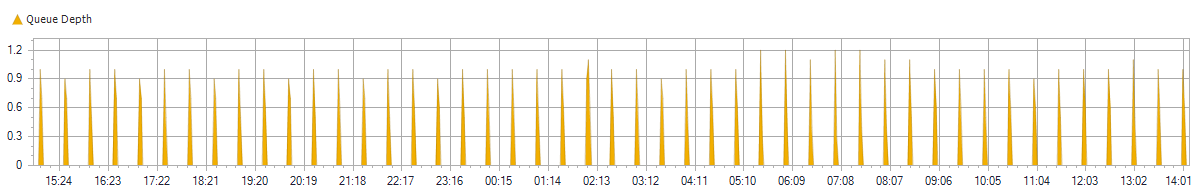 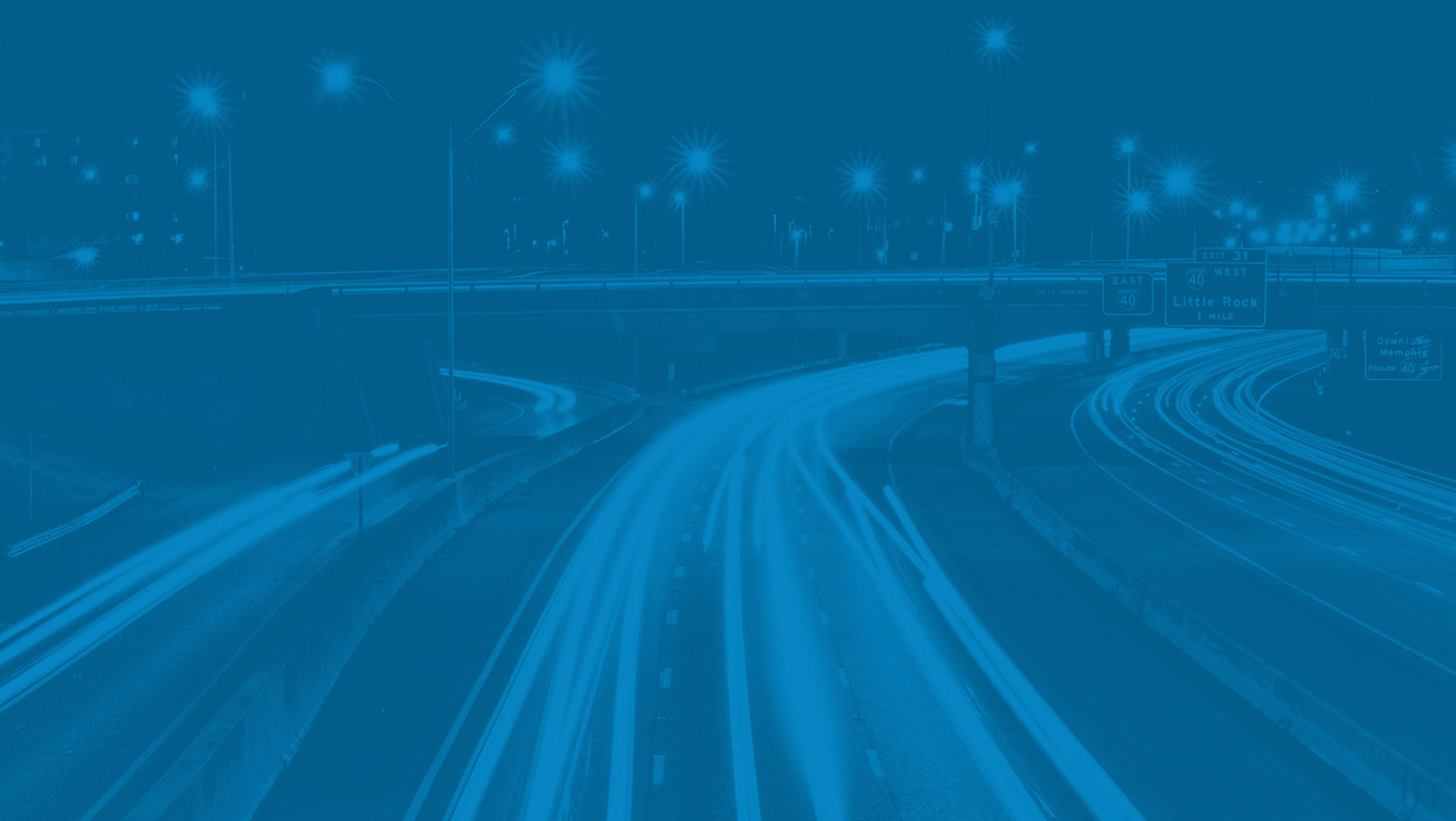 KCATADASHBOARD
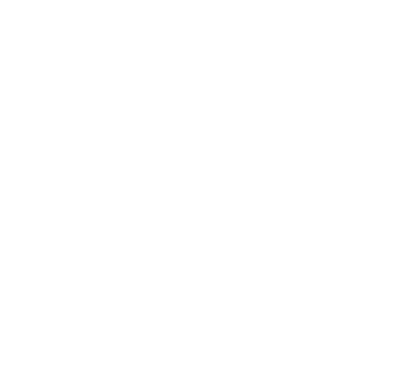 KCATADASHBOARD
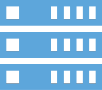 KCATADASHBOARD
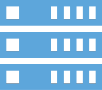 KCATADASHBOARD
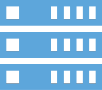 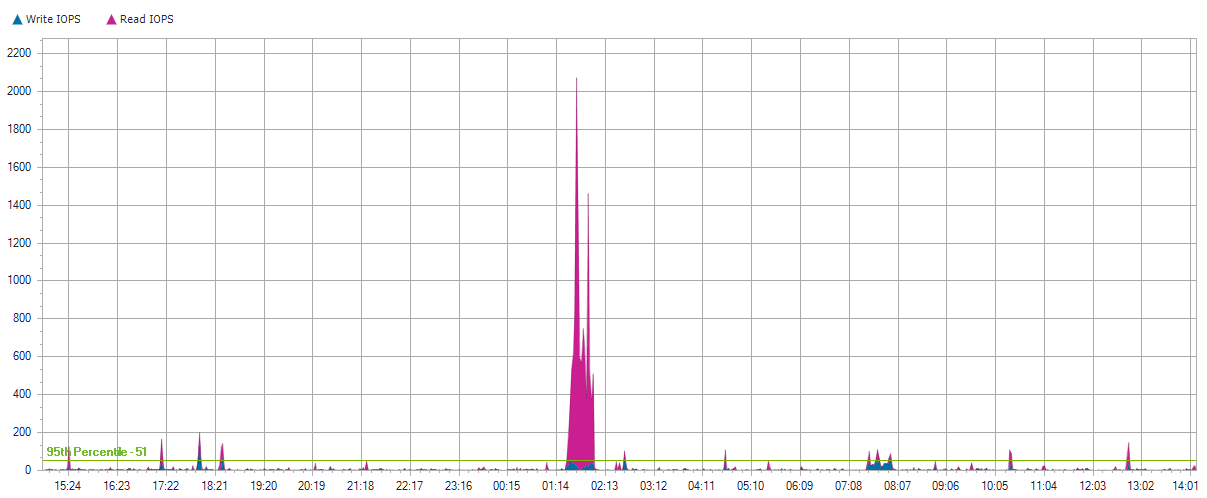 KCATADASHBOARD
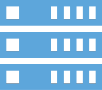 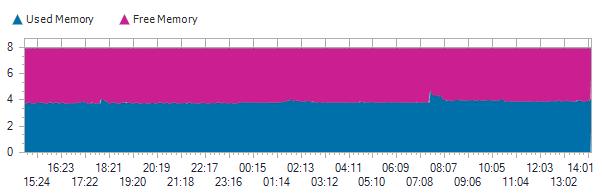 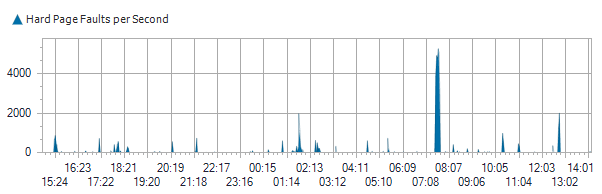 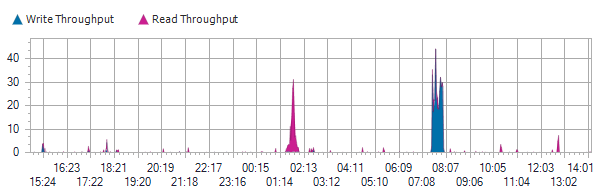 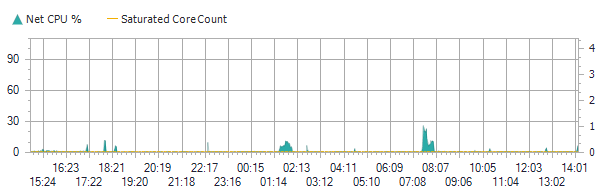 KCATADASHBOARD
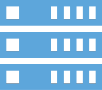 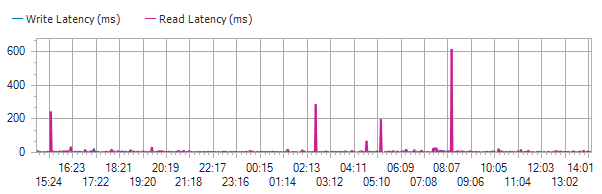 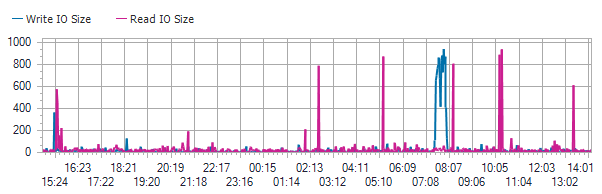 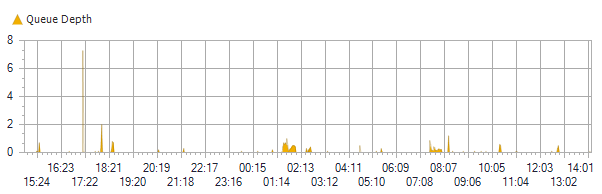 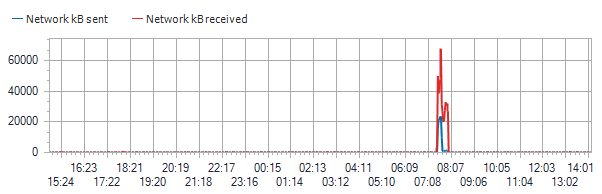 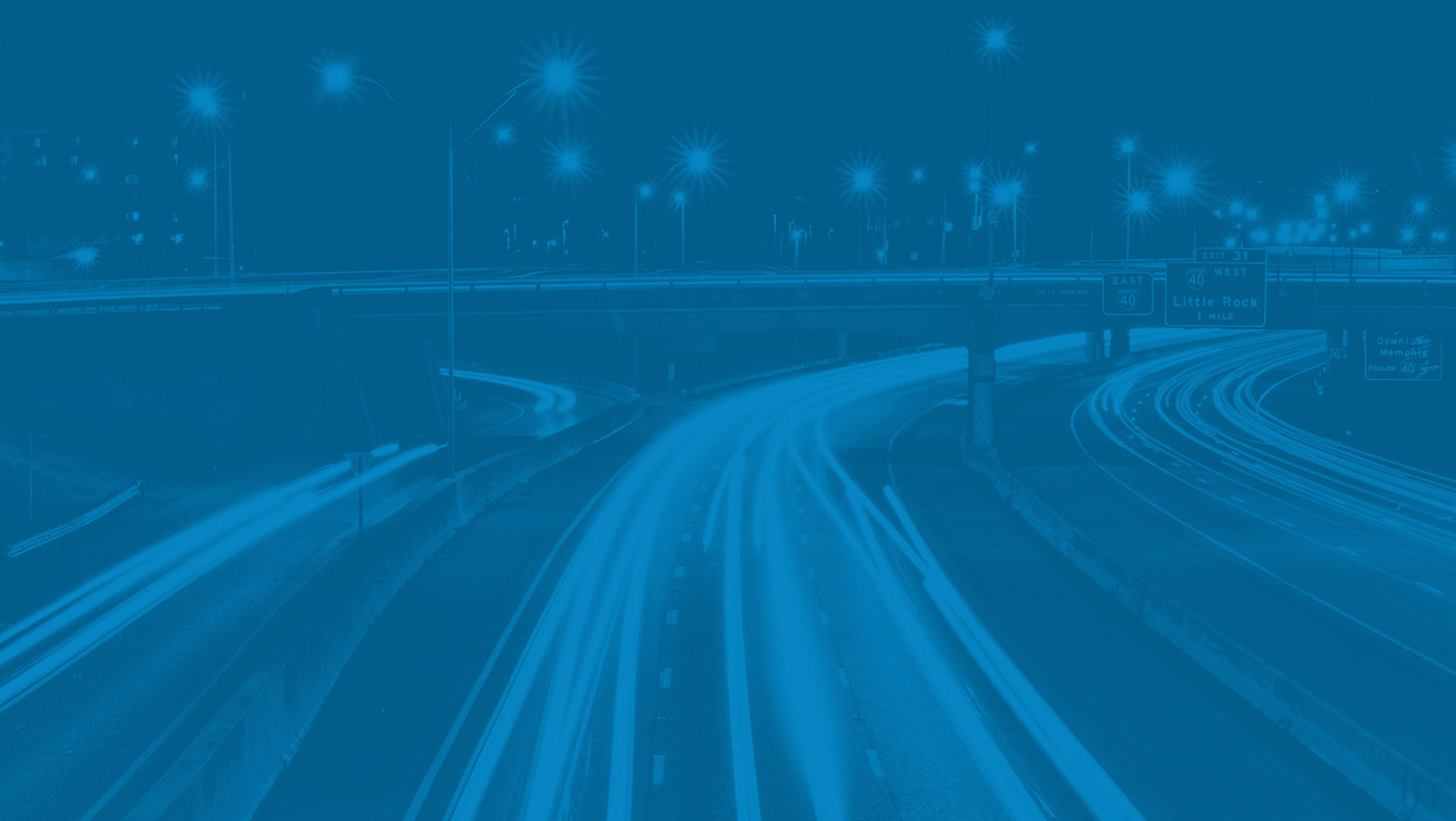 Local Disks for KCATADASHBOARD
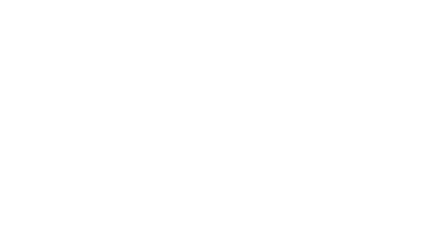 0 C: D:
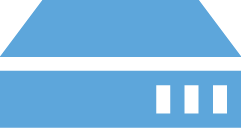 0 C: D:
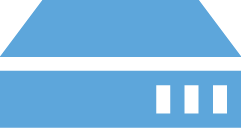 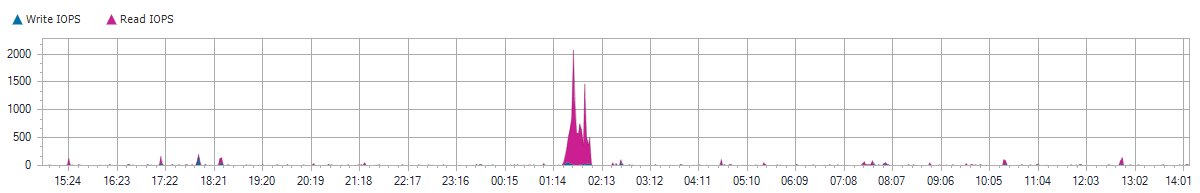 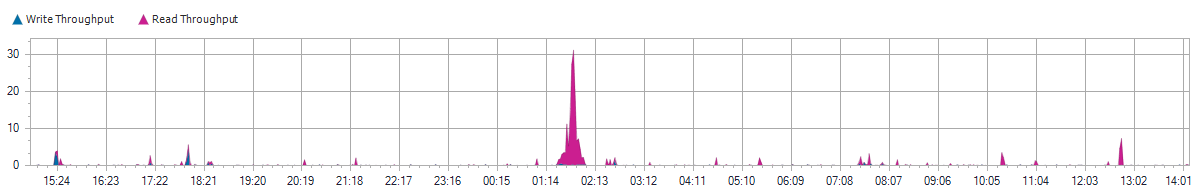 0 C: D:
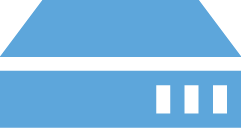 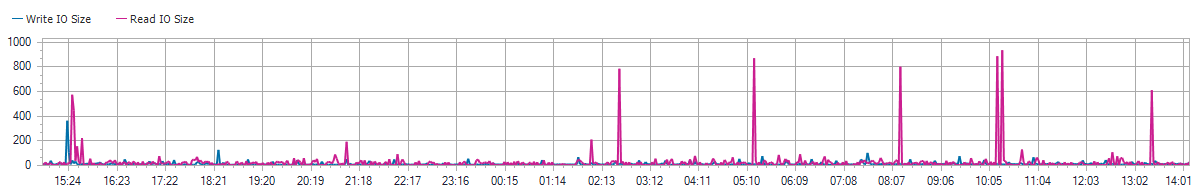 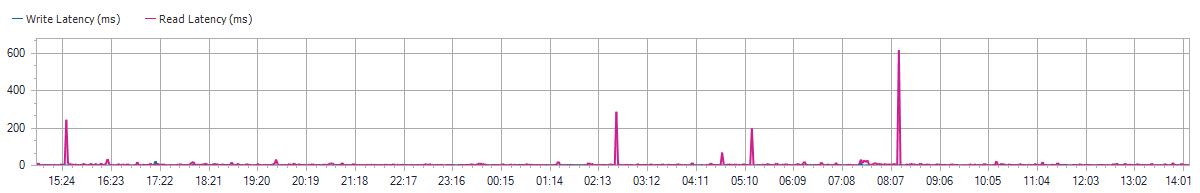 0 C: D:
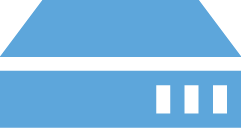 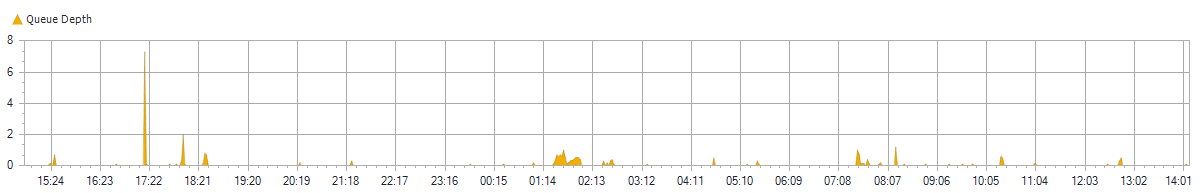 1 E: F: H:
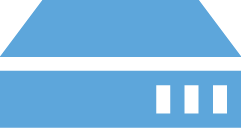 1 E: F: H:
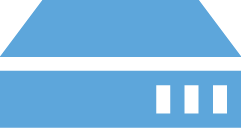 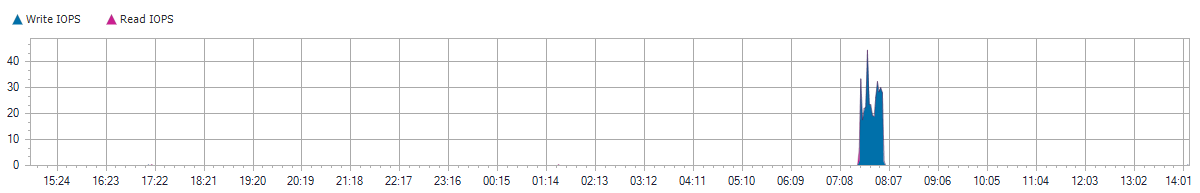 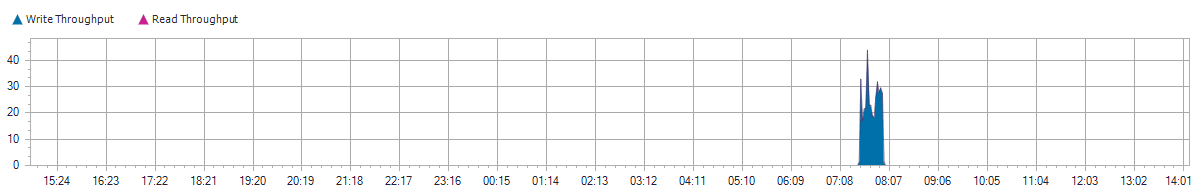 1 E: F: H:
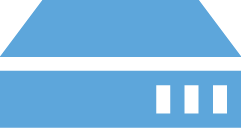 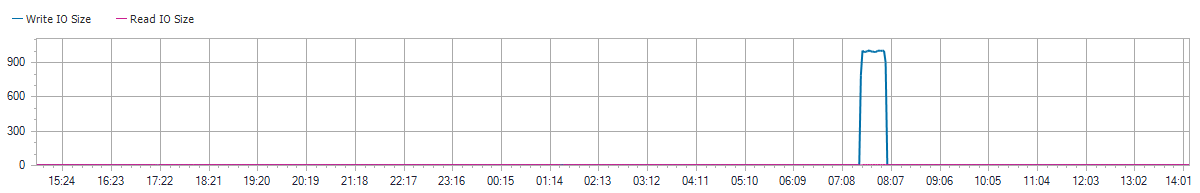 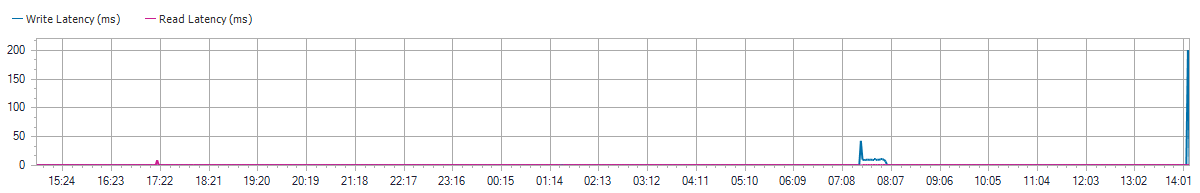 1 E: F: H:
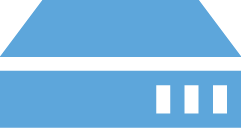 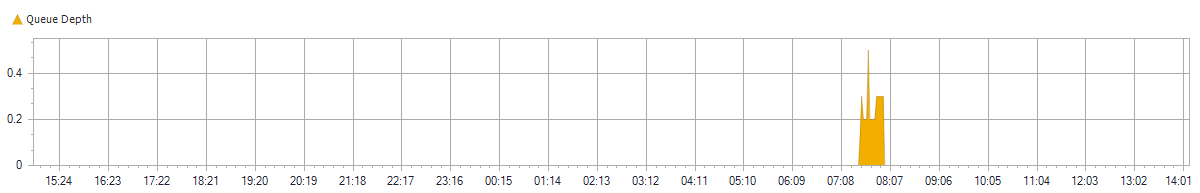 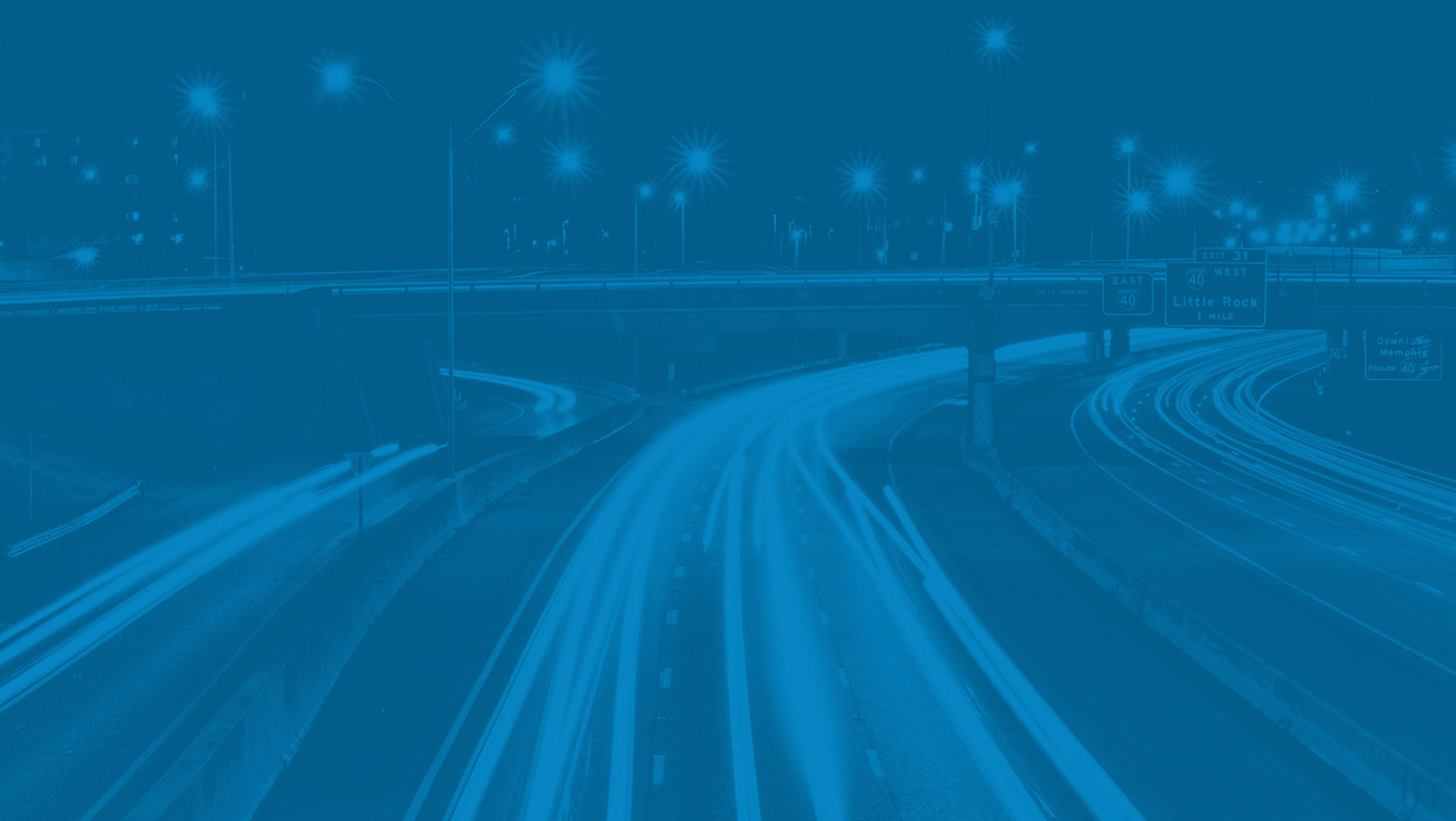 KCSQLP2
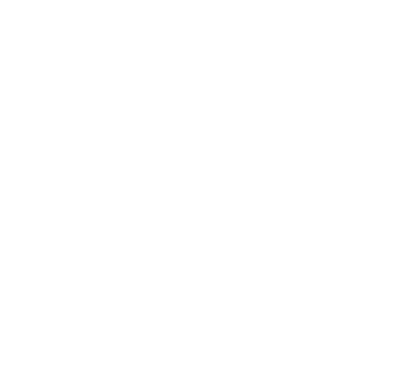 KCSQLP2
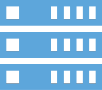 KCSQLP2
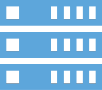 KCSQLP2
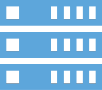 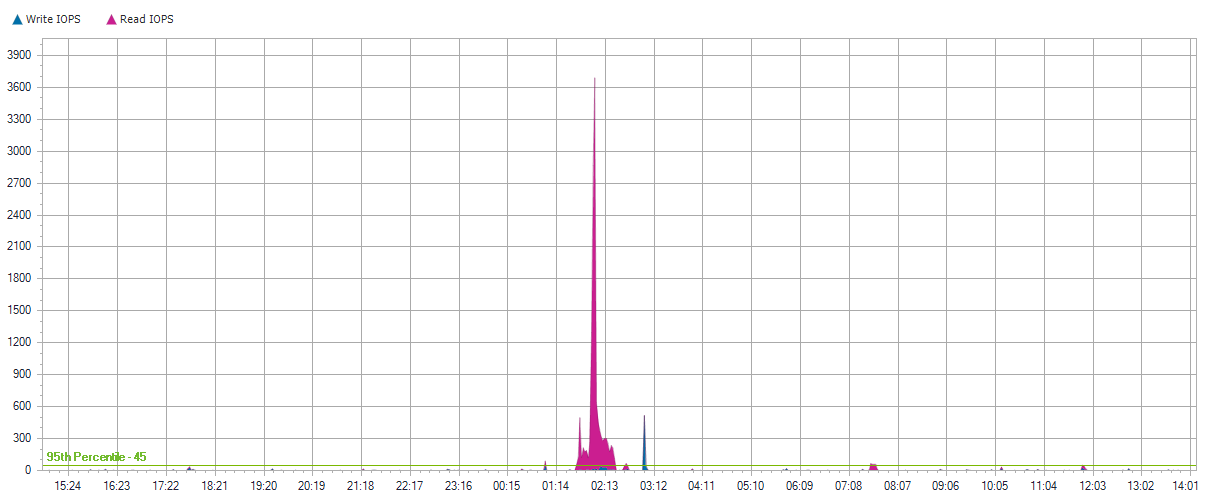 KCSQLP2
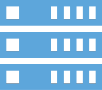 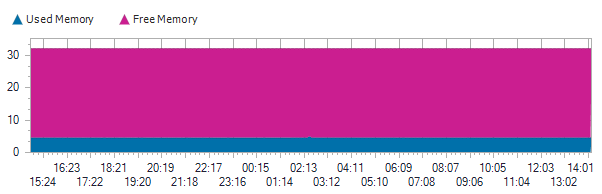 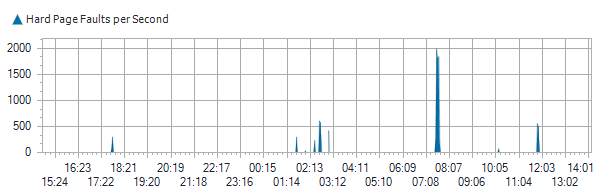 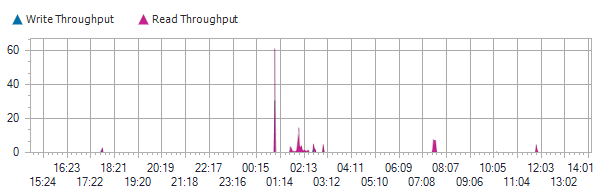 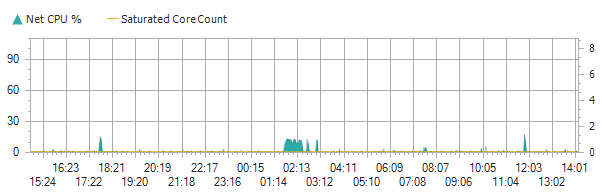 KCSQLP2
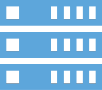 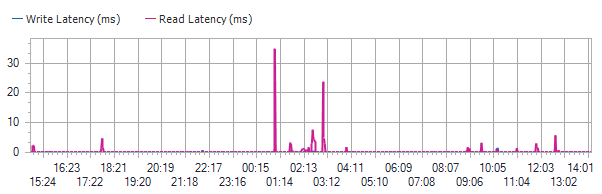 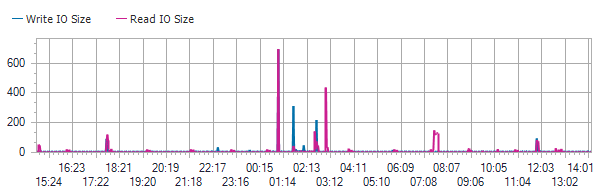 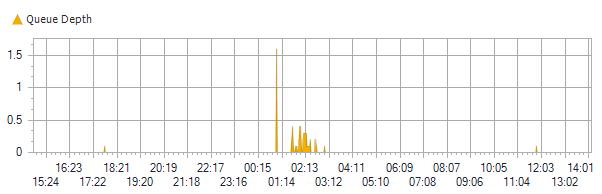 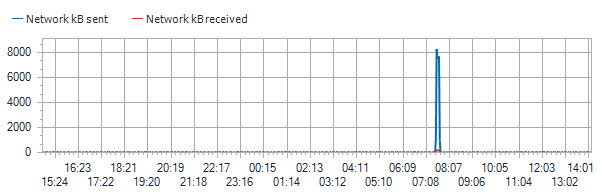 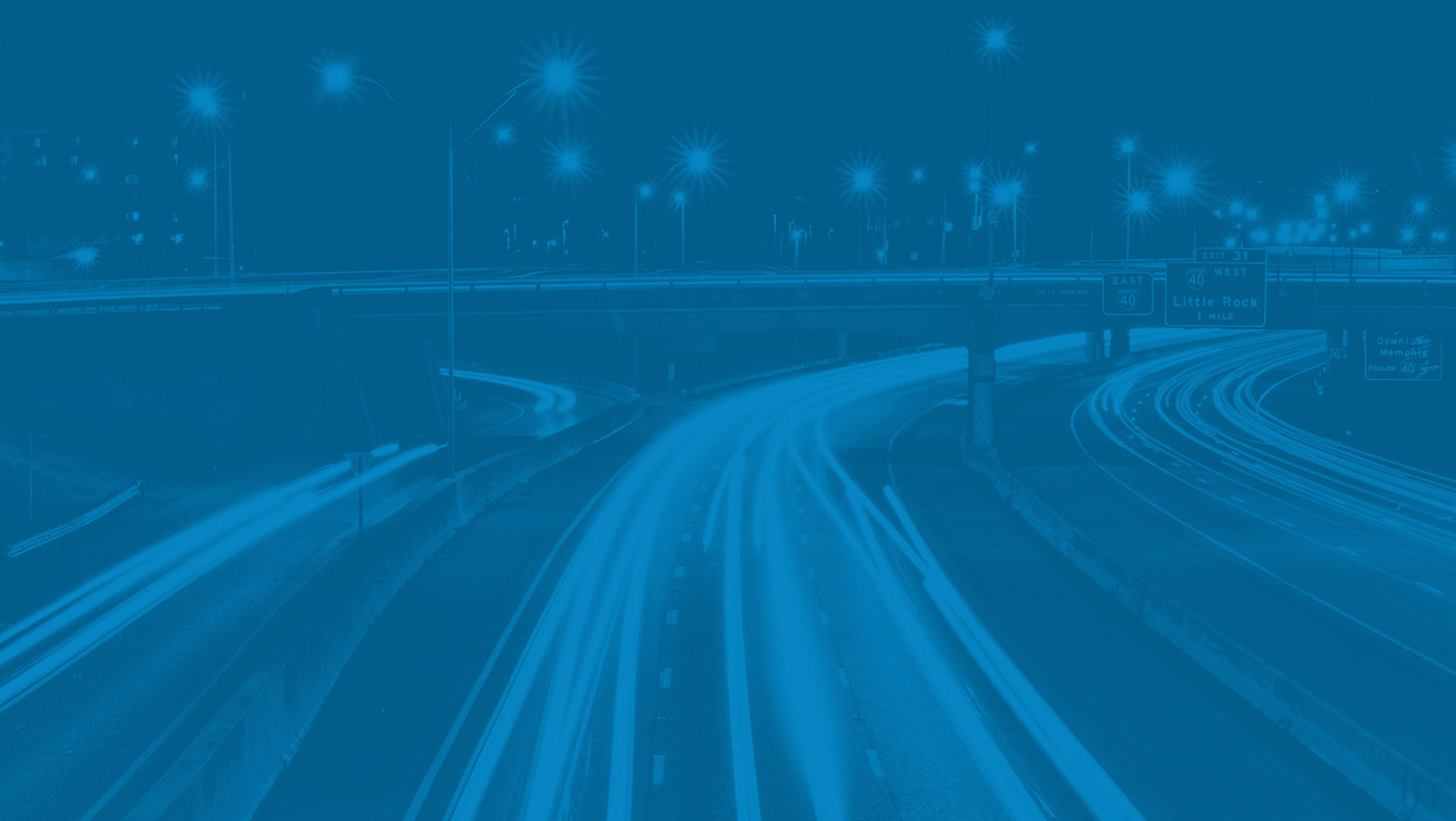 Local Disks for KCSQLP2
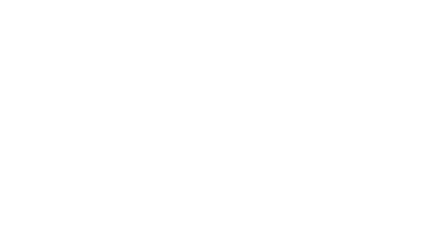 0 C:
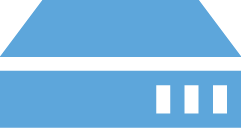 0 C:
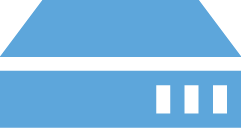 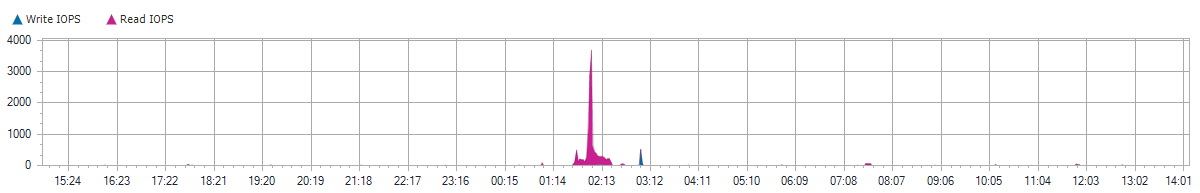 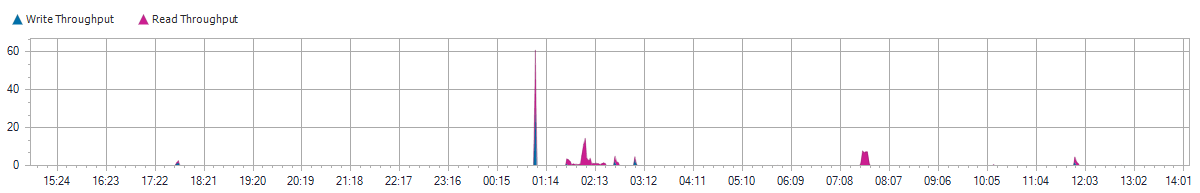 0 C:
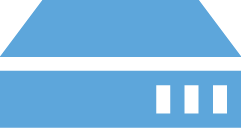 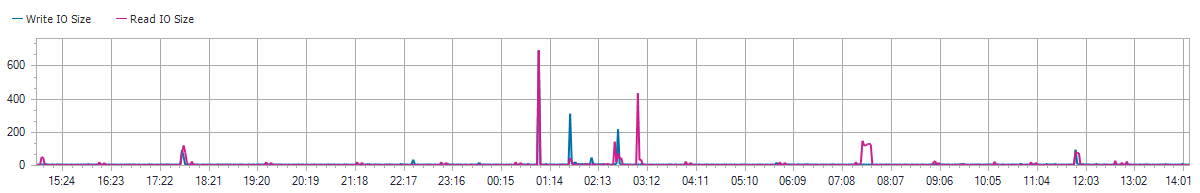 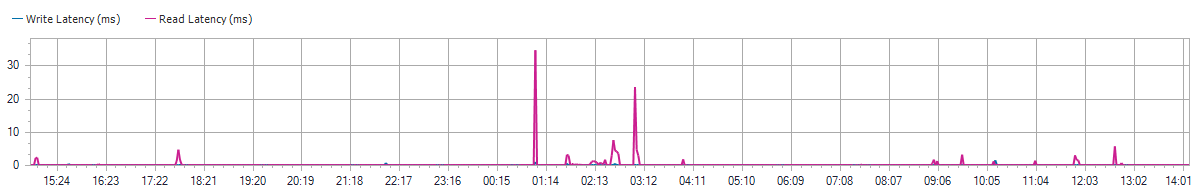 0 C:
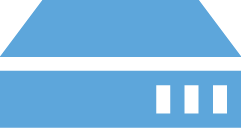 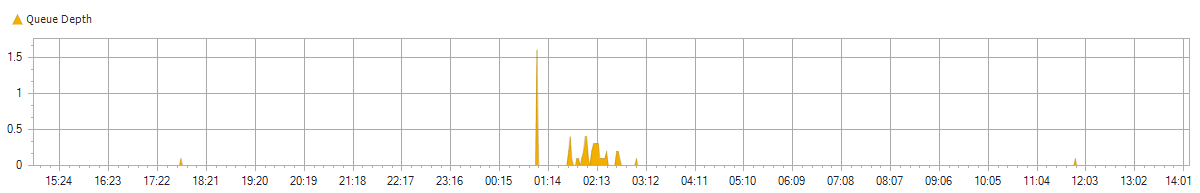 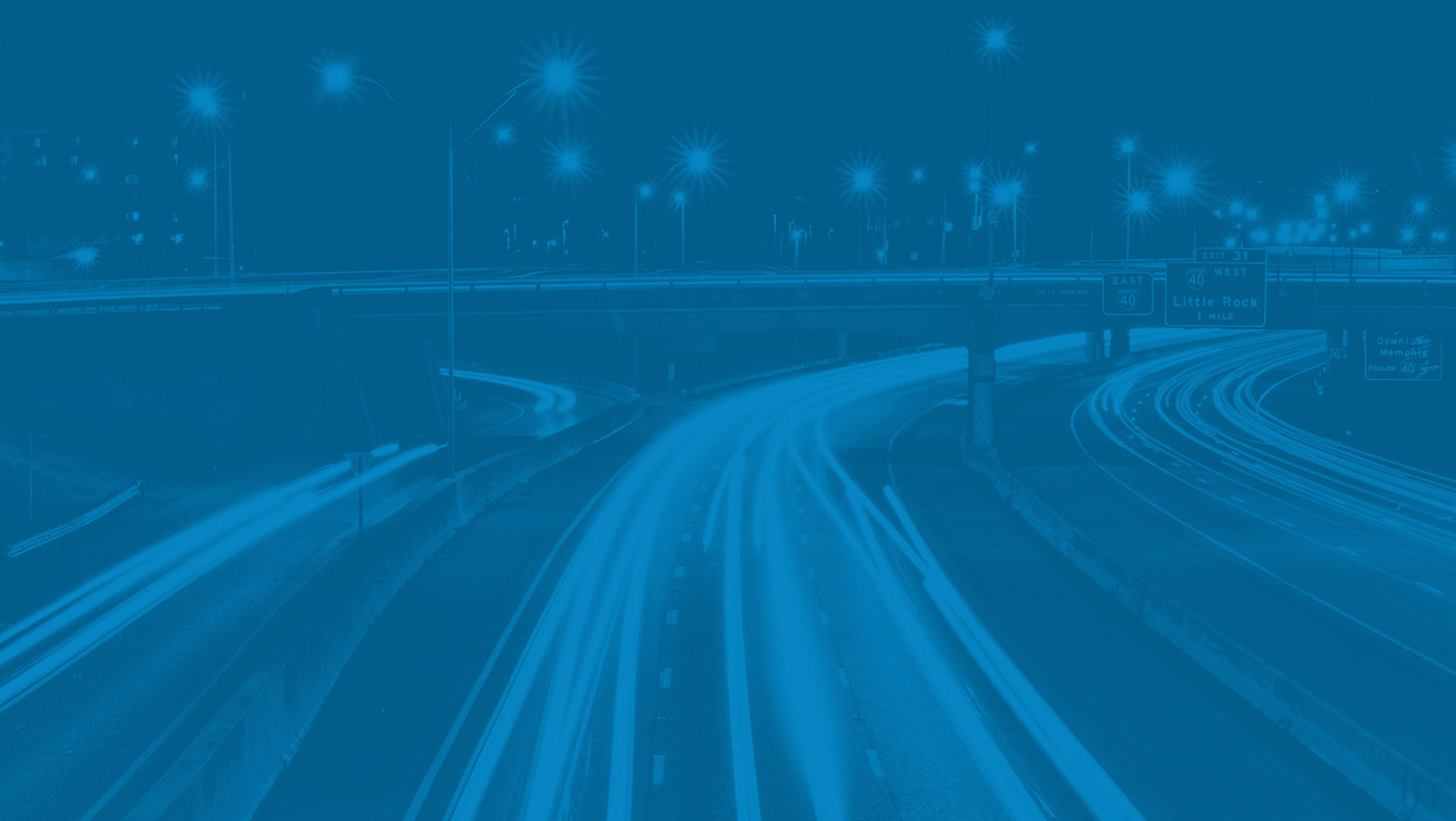 KC-TSRV
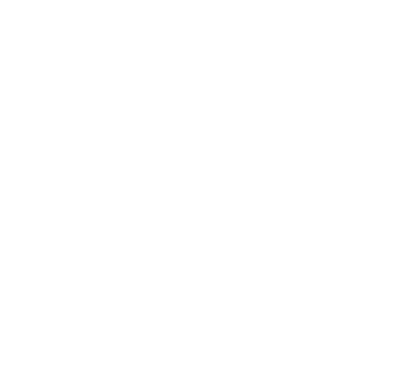 KC-TSRV
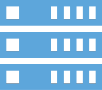 KC-TSRV
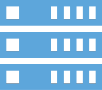 KC-TSRV
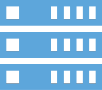 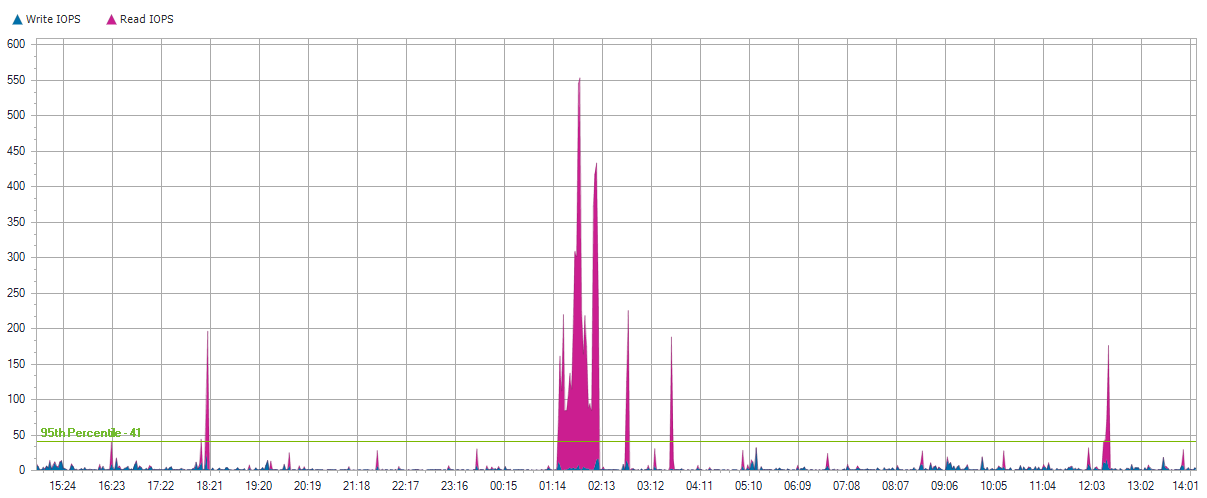 KC-TSRV
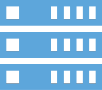 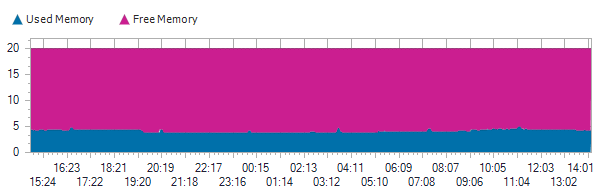 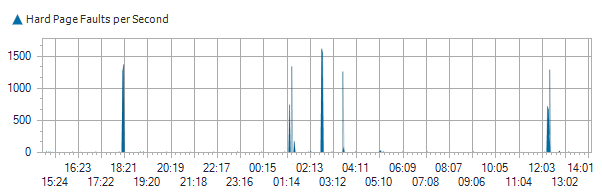 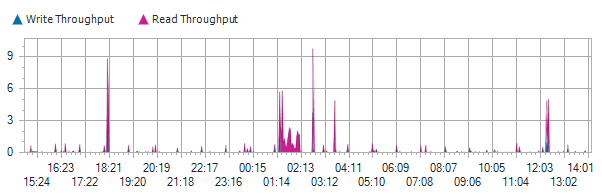 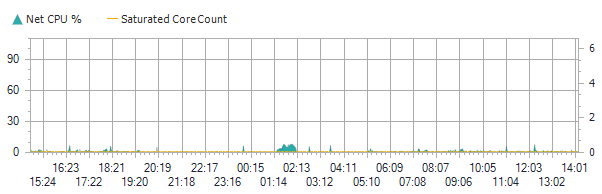 KC-TSRV
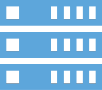 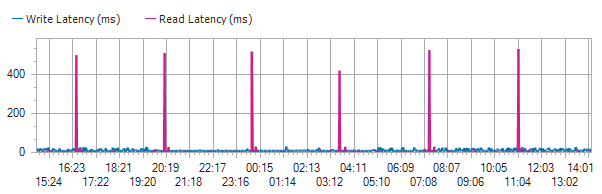 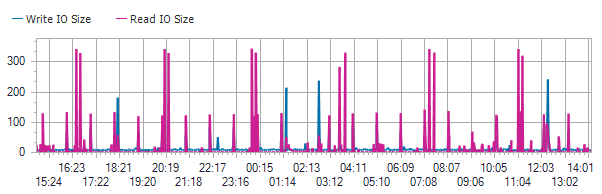 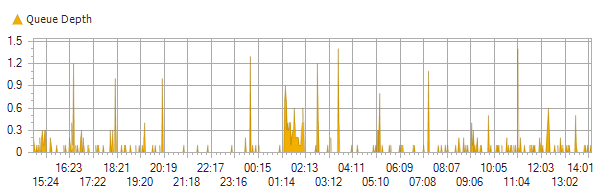 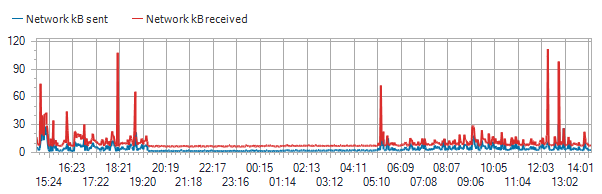 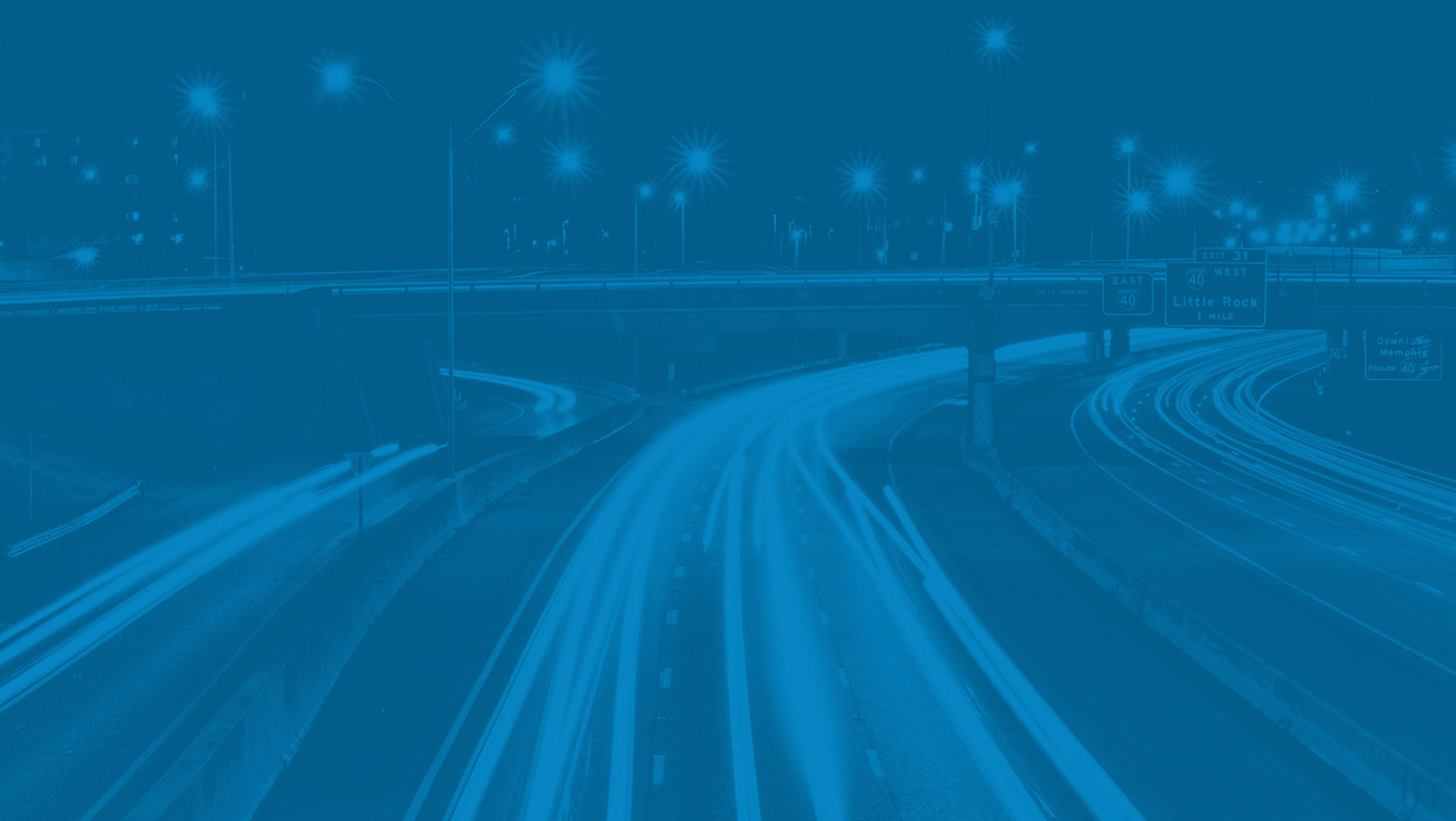 Local Disks for KC-TSRV
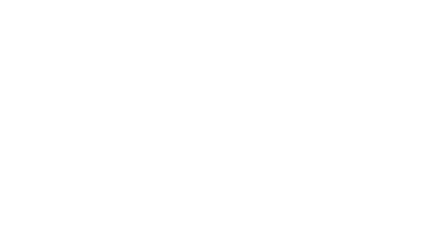 0 C:
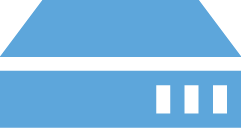 0 C:
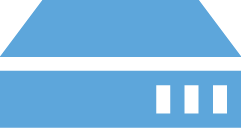 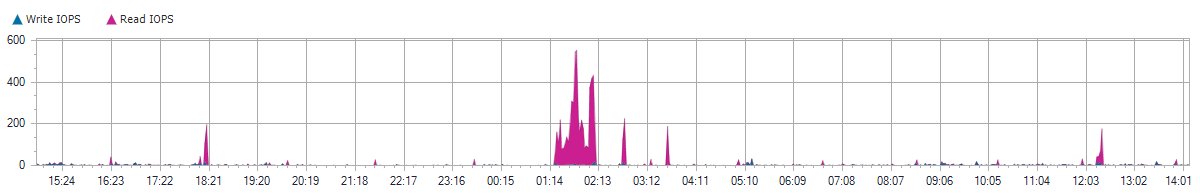 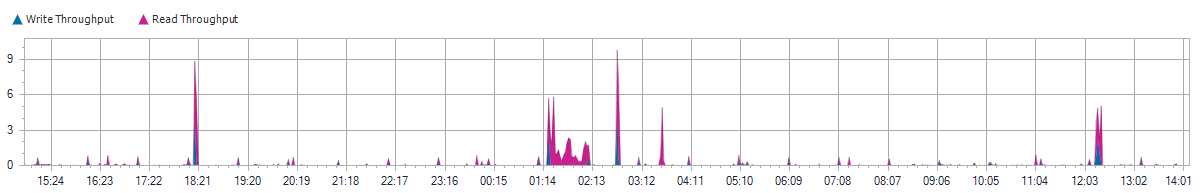 0 C:
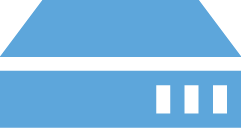 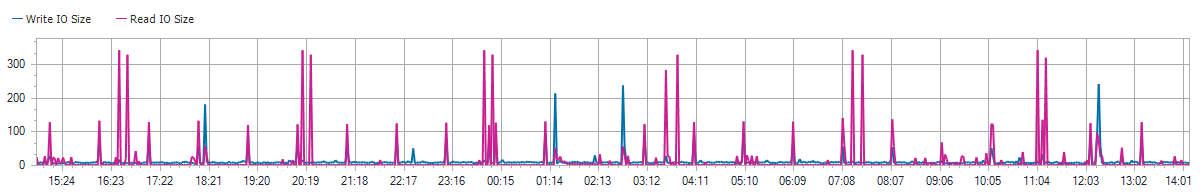 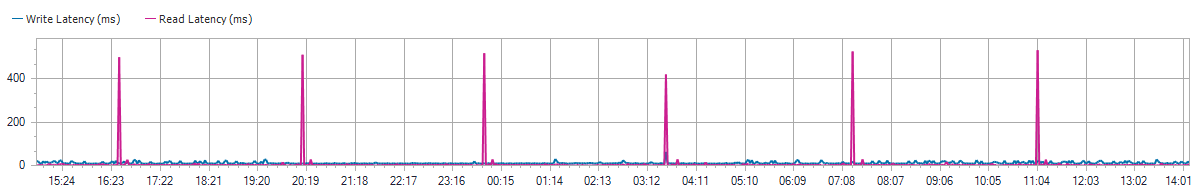 0 C:
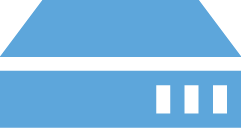 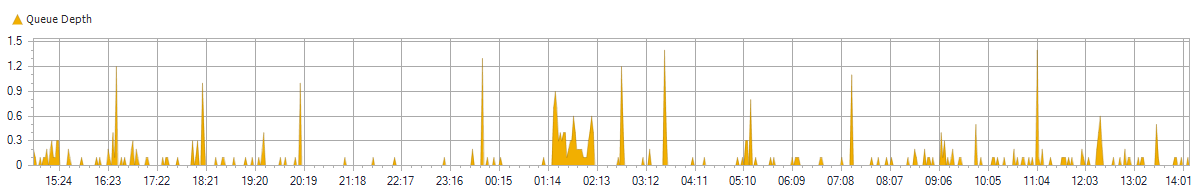 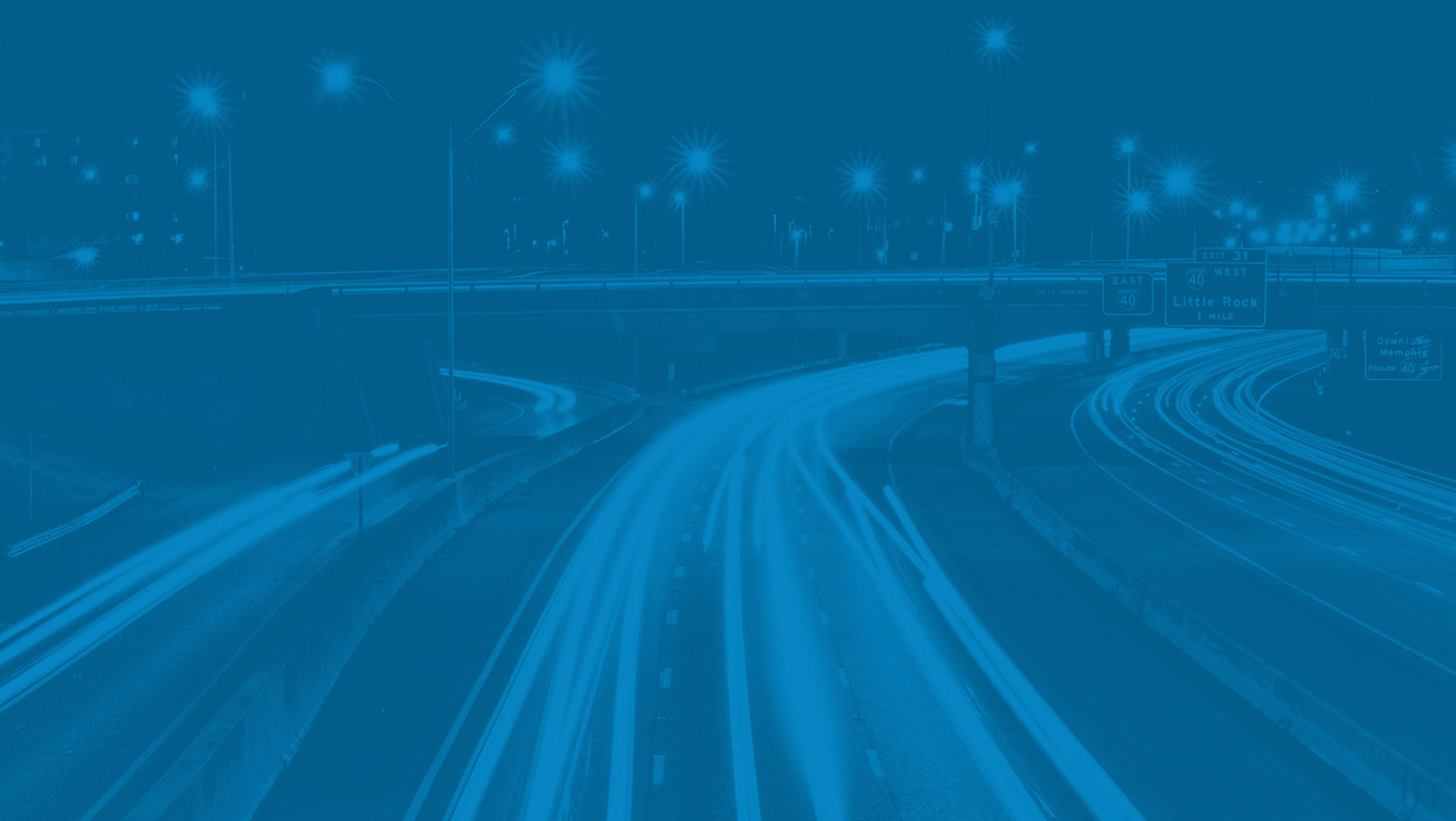 TMDB2-13
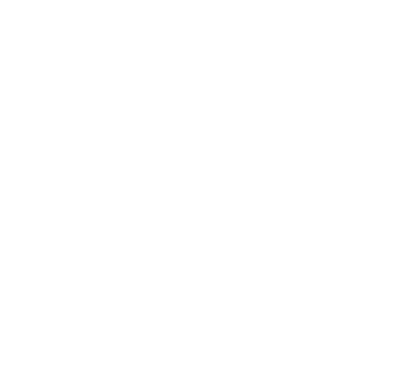 TMDB2-13
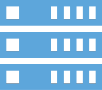 TMDB2-13
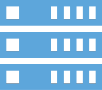 TMDB2-13
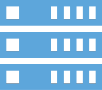 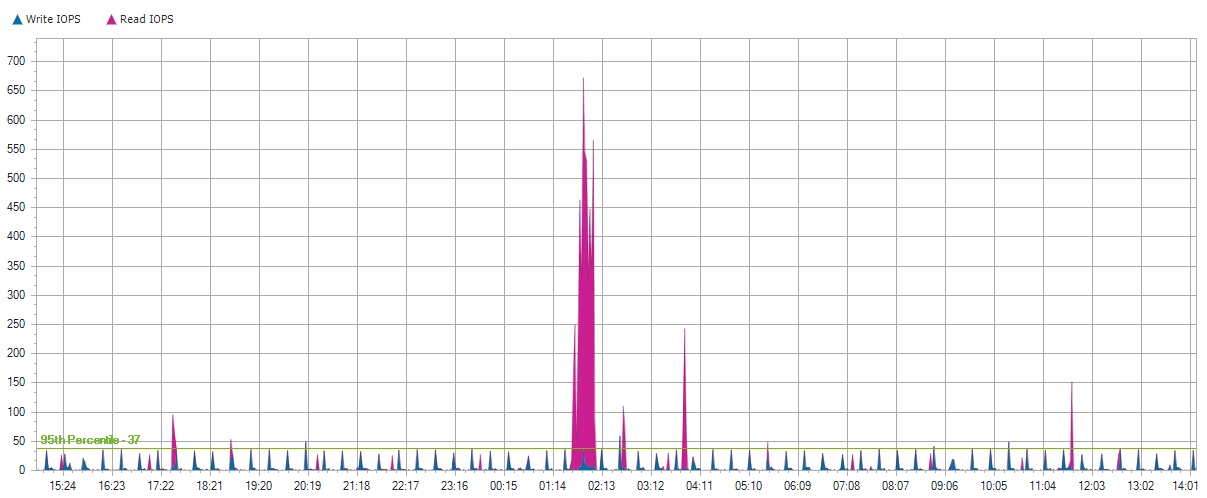 TMDB2-13
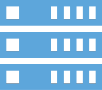 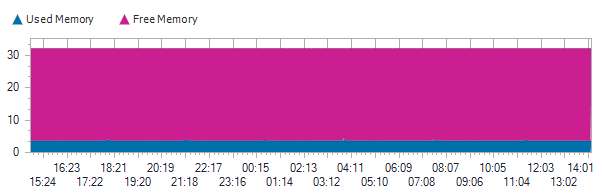 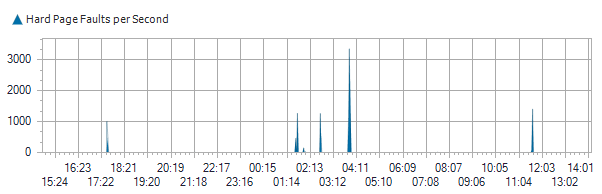 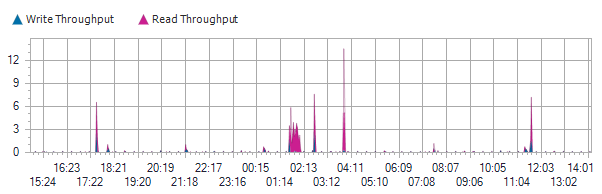 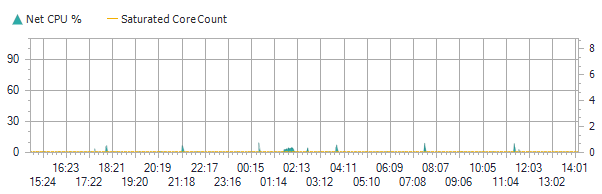 TMDB2-13
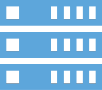 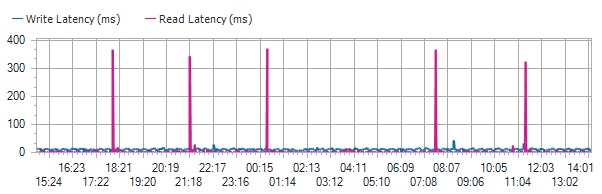 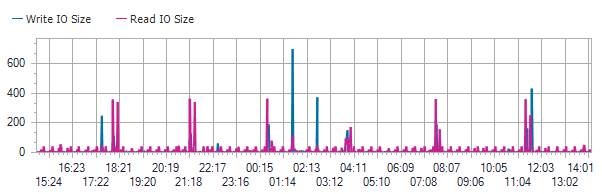 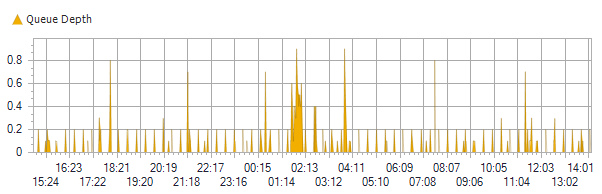 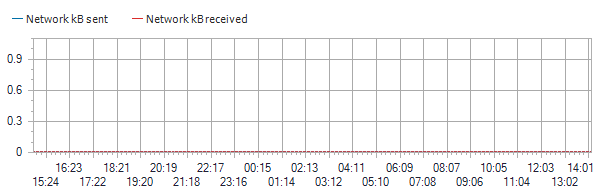 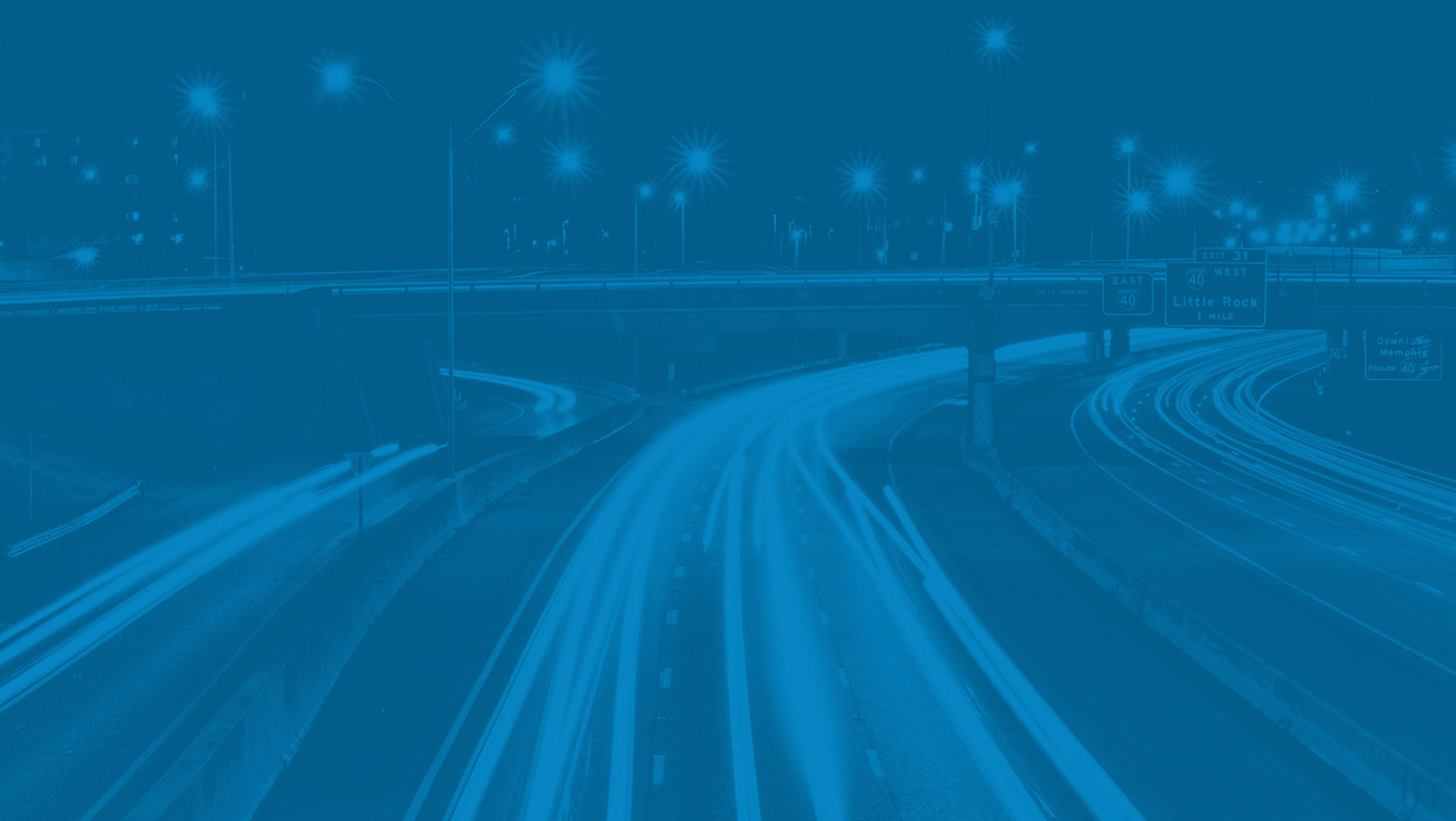 Local Disks for TMDB2-13
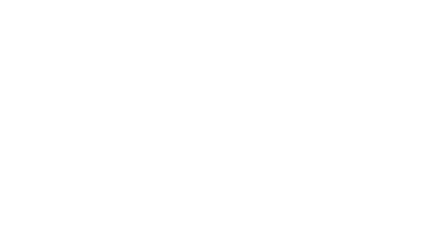 0 C:
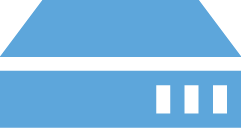 0 C:
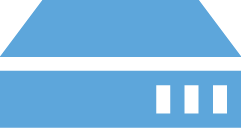 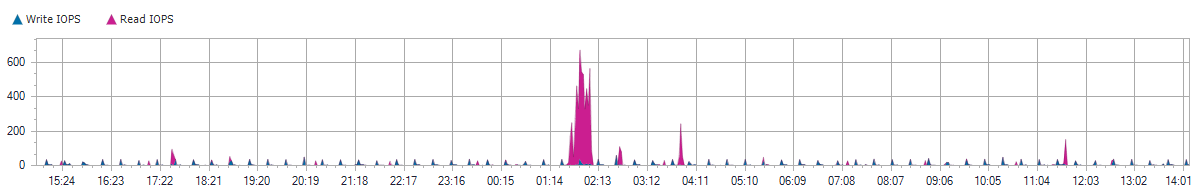 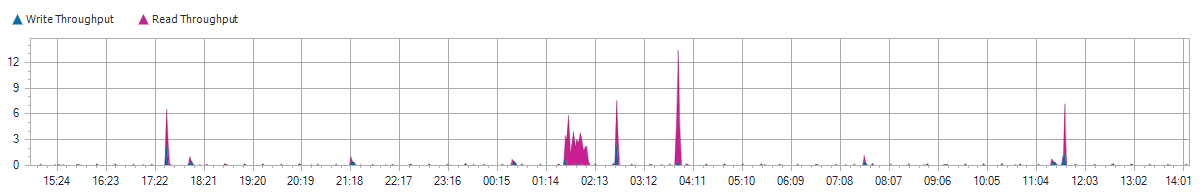 0 C:
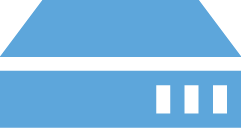 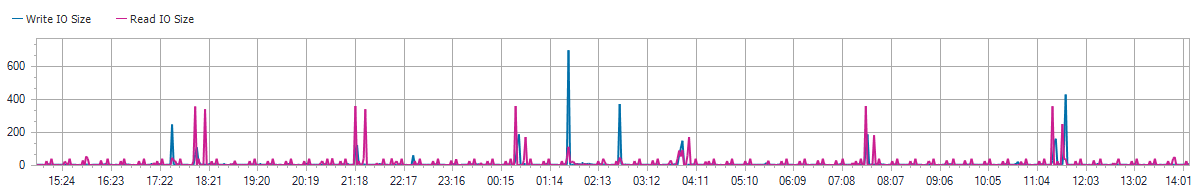 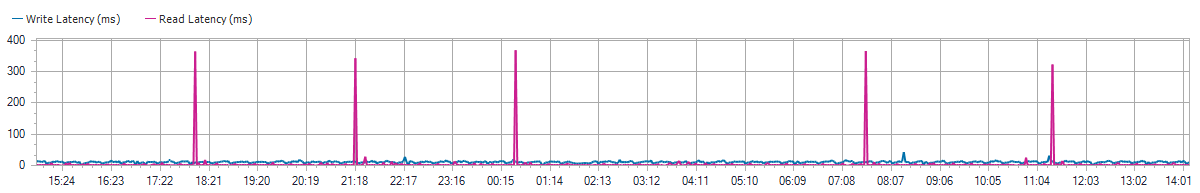 0 C:
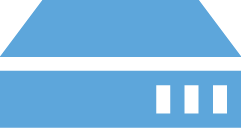 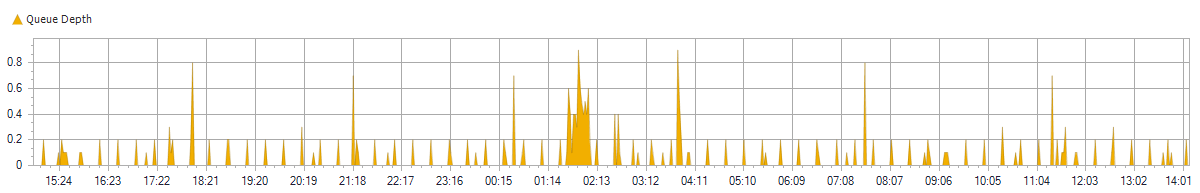 ad89fc7e93fd31208deeb7c9f2b778820000000000
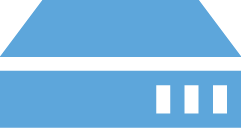 ad89fc7e93fd31208deeb7c9f2b778820000000000
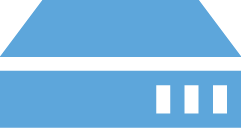 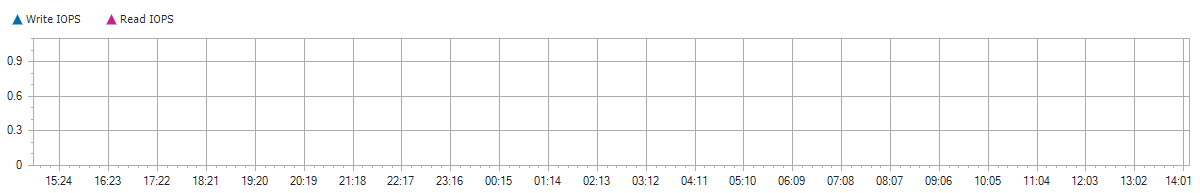 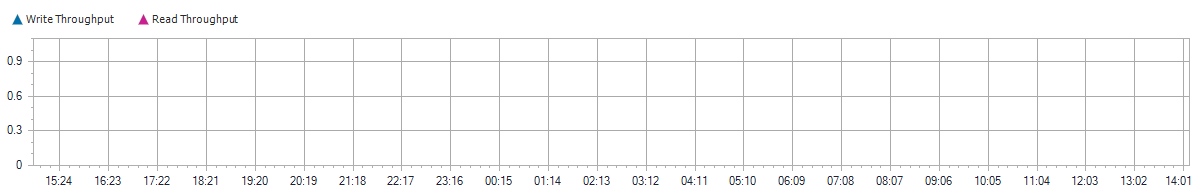 ad89fc7e93fd31208deeb7c9f2b778820000000000
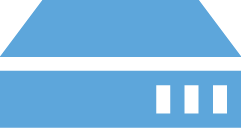 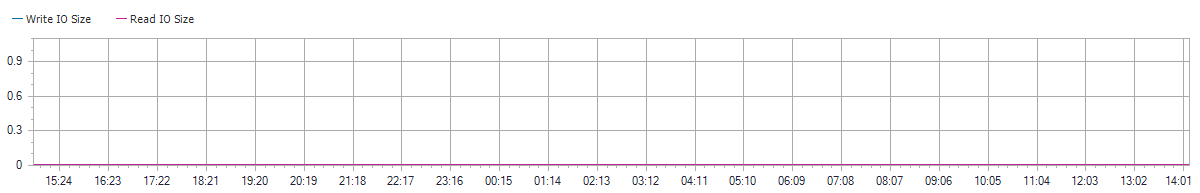 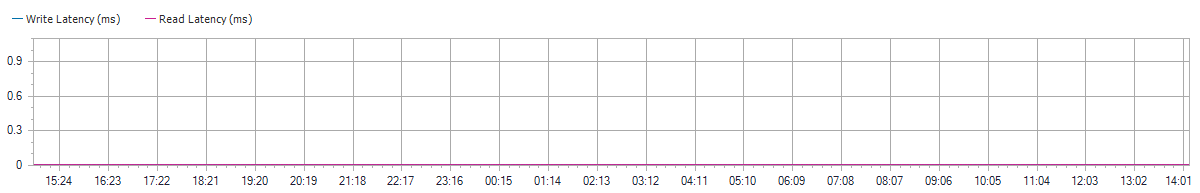 ad89fc7e93fd31208deeb7c9f2b778820000000000
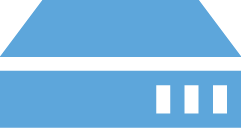 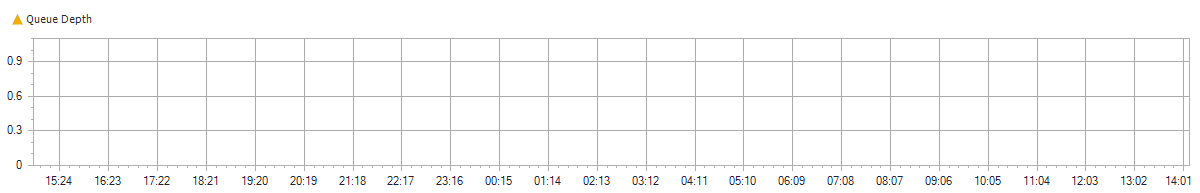 ad89fc7e93fd31208deeb7c9f2b778820000000000
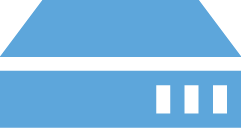 ad89fc7e93fd31208deeb7c9f2b778820000000000
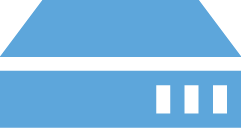 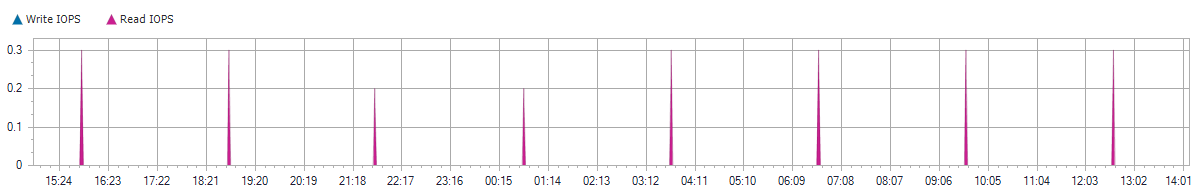 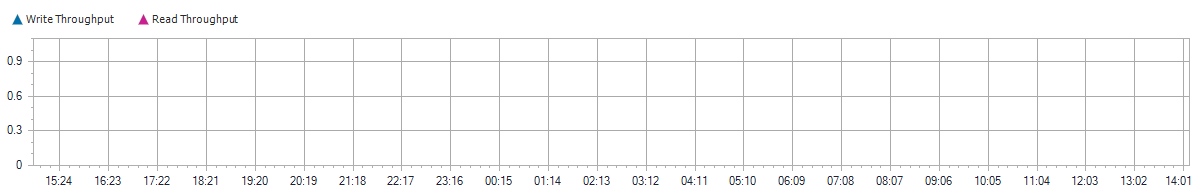 ad89fc7e93fd31208deeb7c9f2b778820000000000
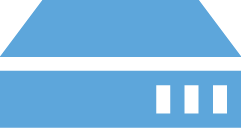 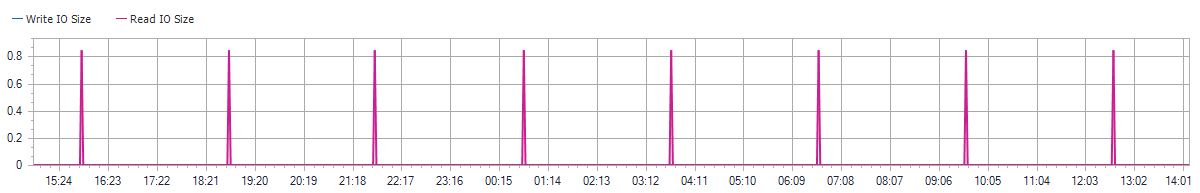 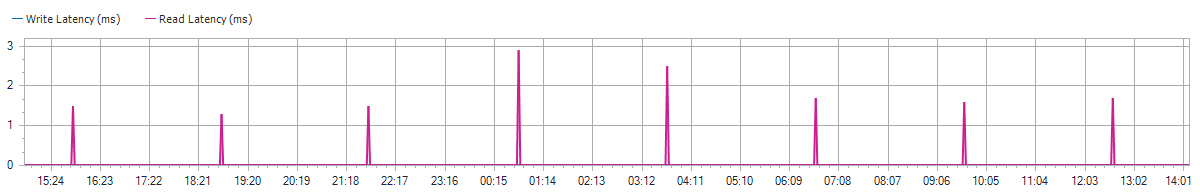 ad89fc7e93fd31208deeb7c9f2b778820000000000
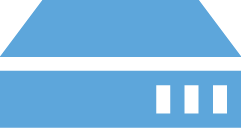 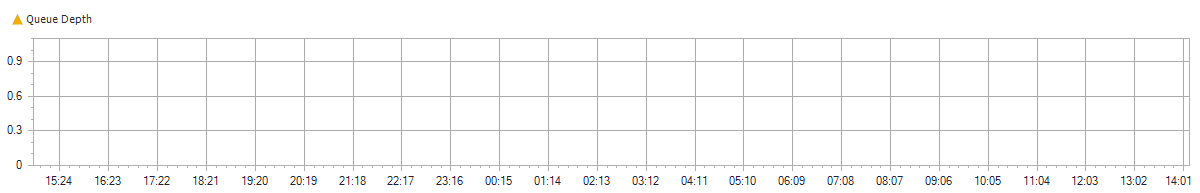 ad89fc7e93fd31208deeb7c9f2b778820000000000
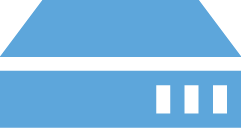 ad89fc7e93fd31208deeb7c9f2b778820000000000
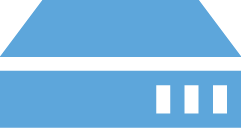 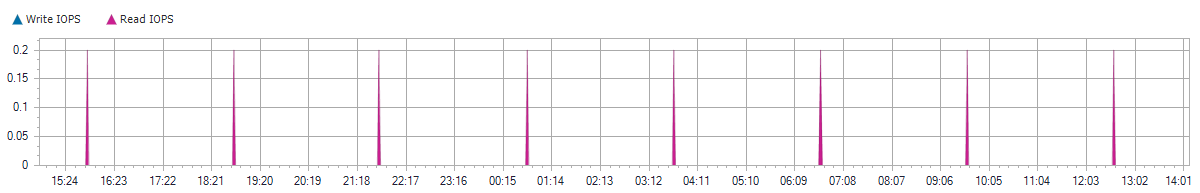 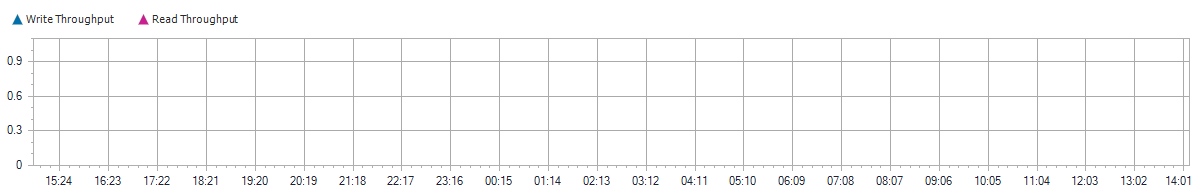 ad89fc7e93fd31208deeb7c9f2b778820000000000
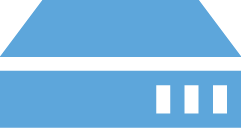 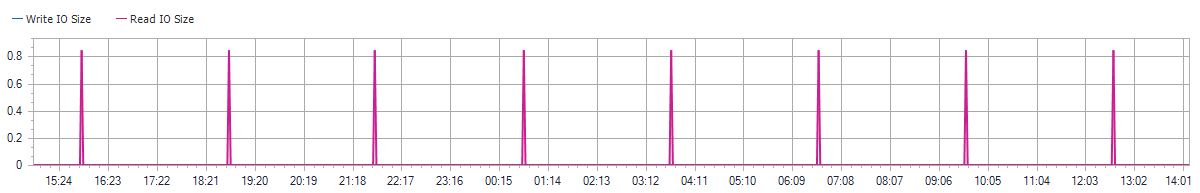 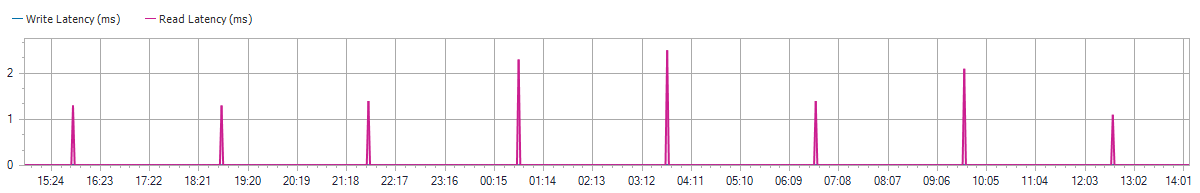 ad89fc7e93fd31208deeb7c9f2b778820000000000
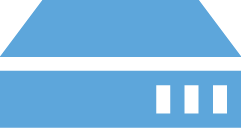 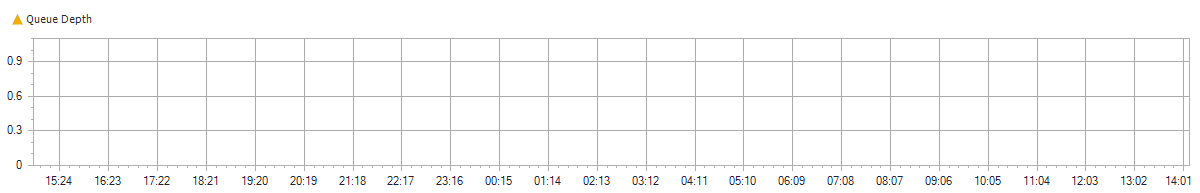 ad89fc7e93fd31208deeb7c9f2b778820000000000
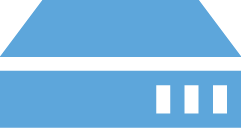 ad89fc7e93fd31208deeb7c9f2b778820000000000
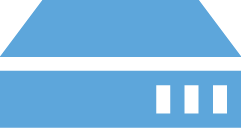 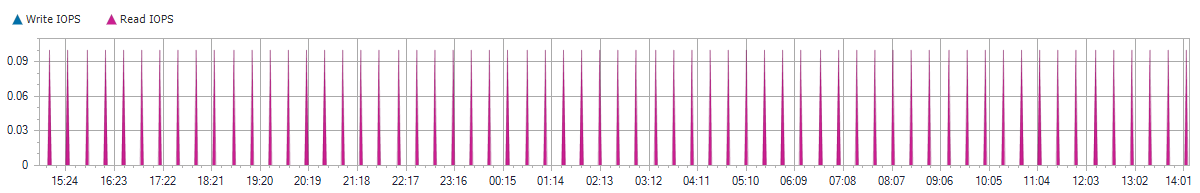 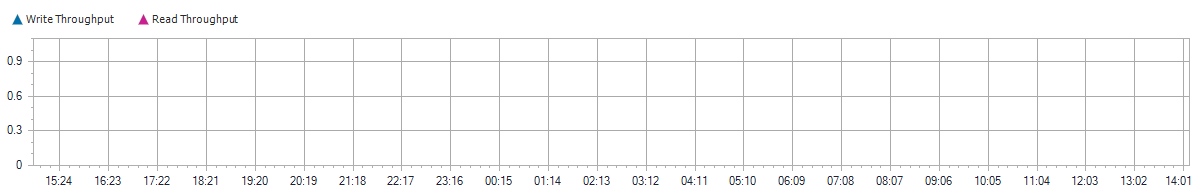 ad89fc7e93fd31208deeb7c9f2b778820000000000
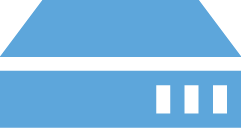 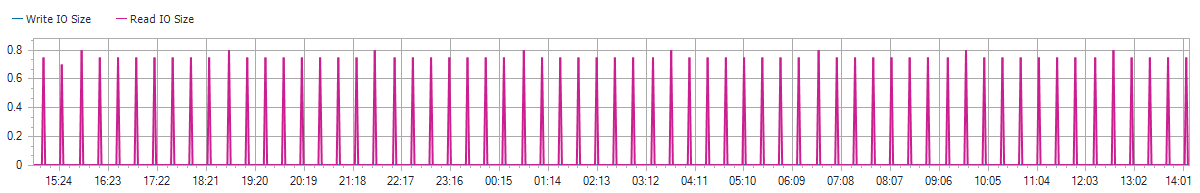 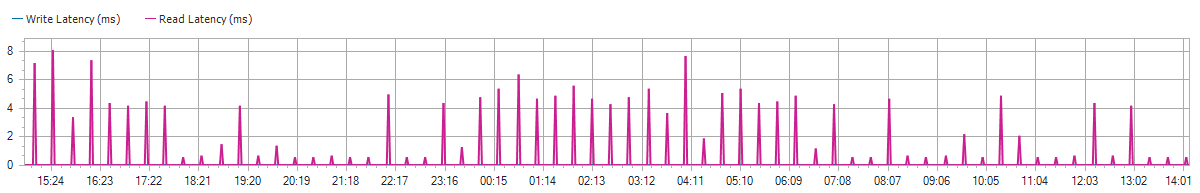 ad89fc7e93fd31208deeb7c9f2b778820000000000
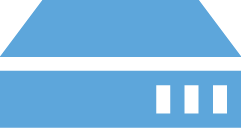 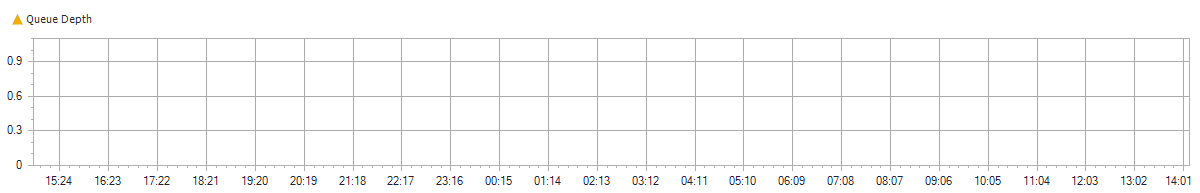 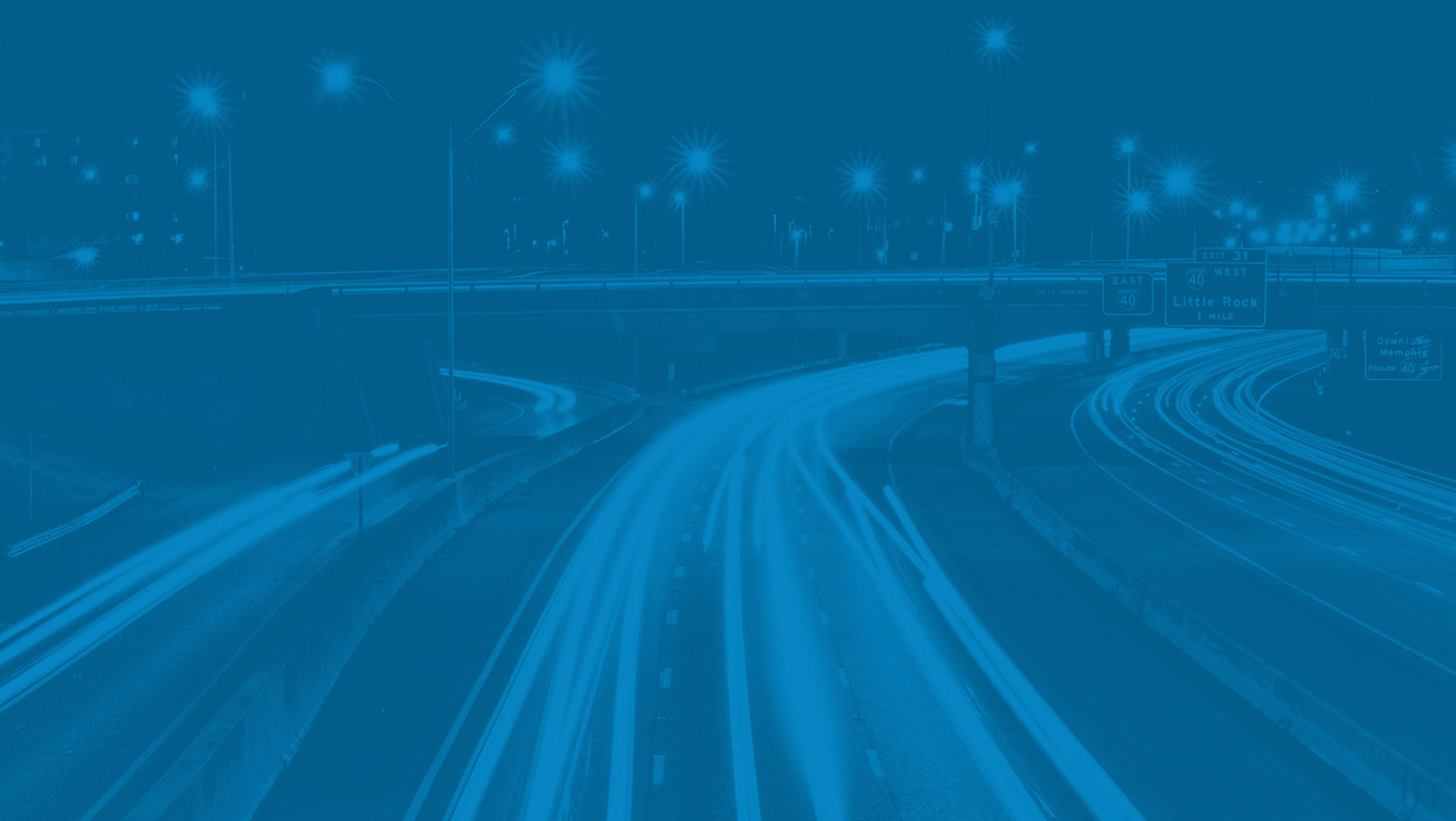 KC-EXCHANGE
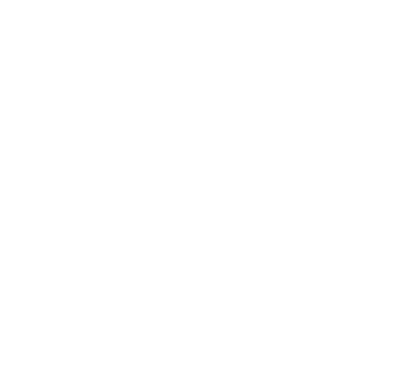 KC-EXCHANGE
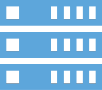 KC-EXCHANGE
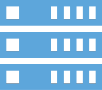 KC-EXCHANGE
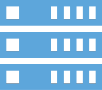 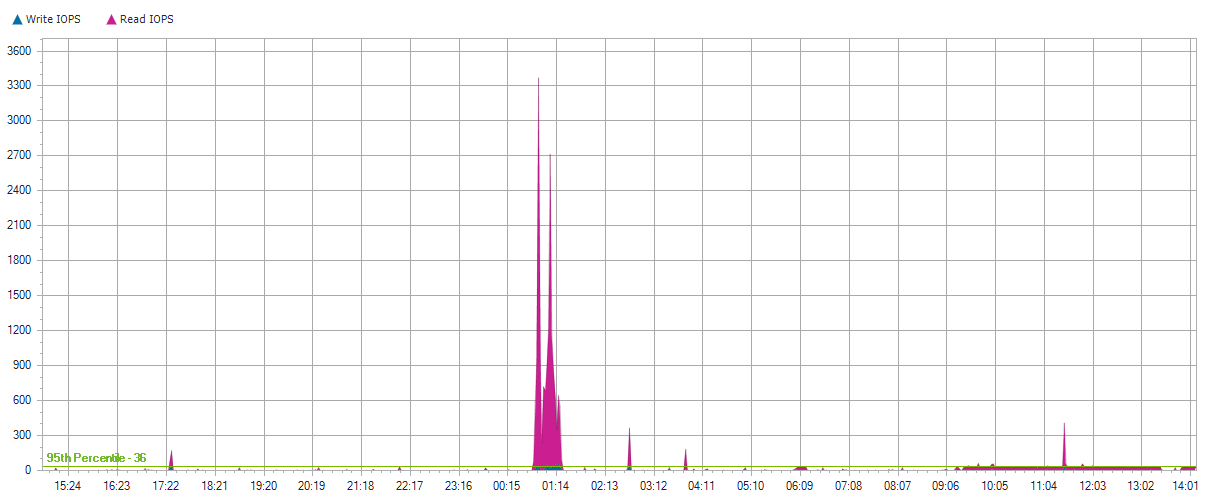 KC-EXCHANGE
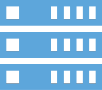 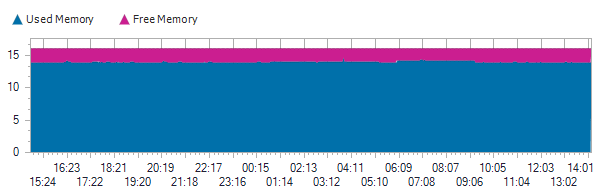 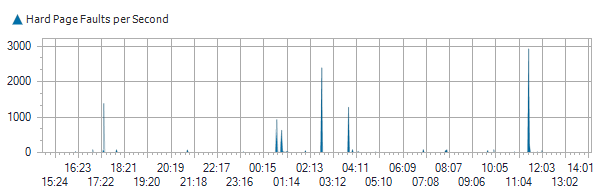 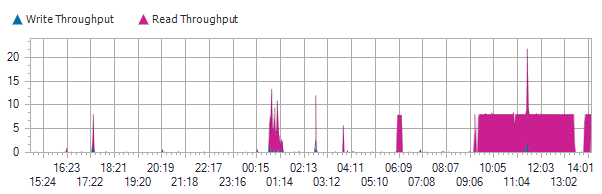 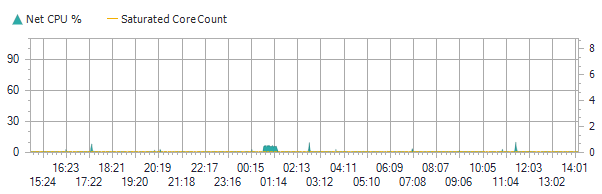 KC-EXCHANGE
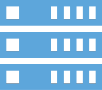 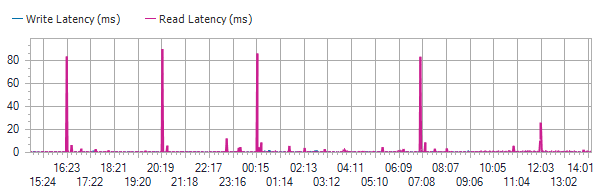 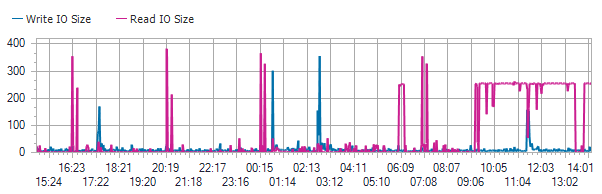 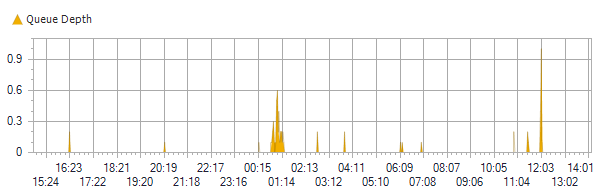 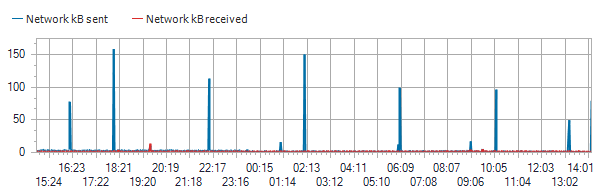 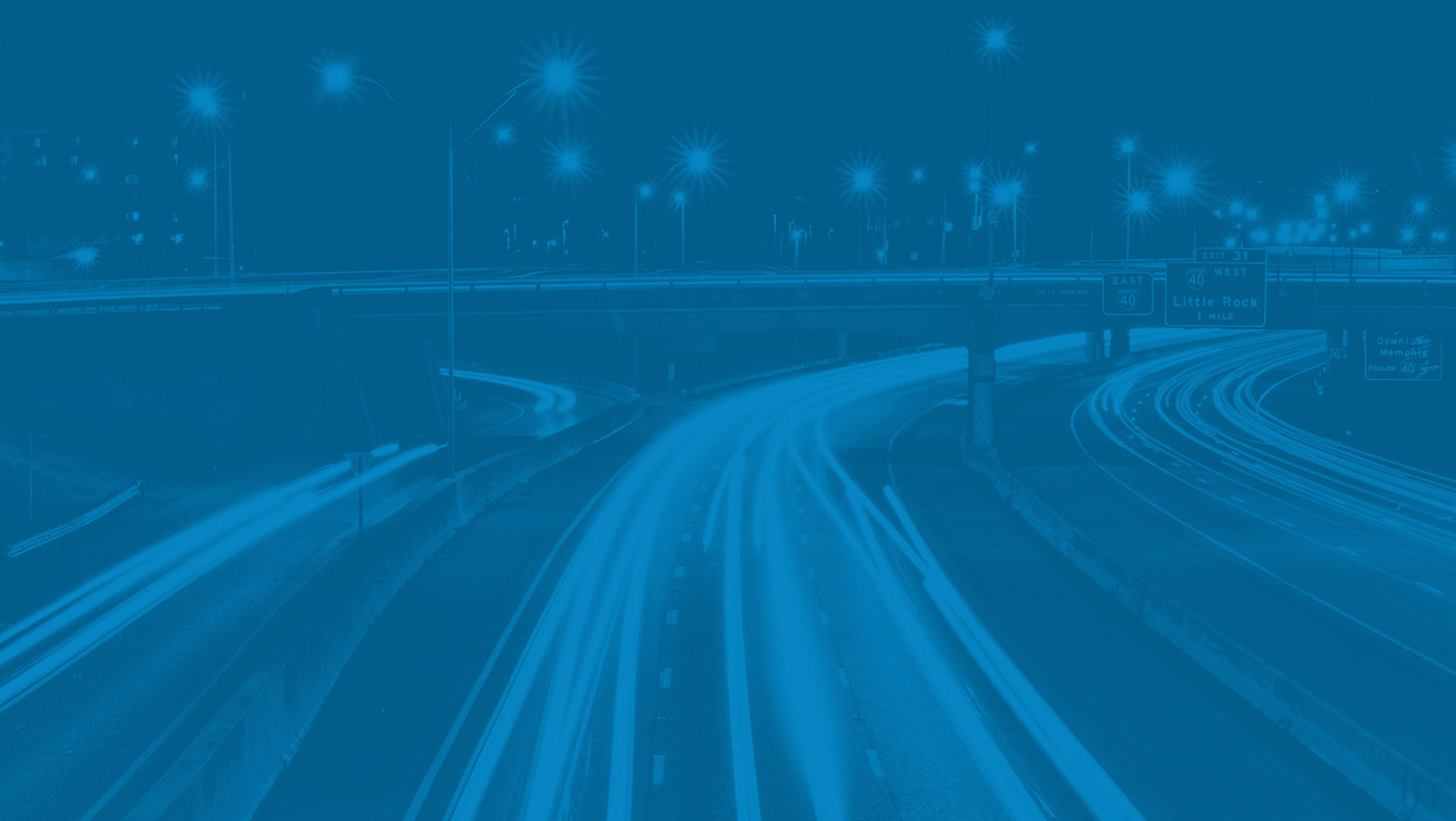 Local Disks for KC-EXCHANGE
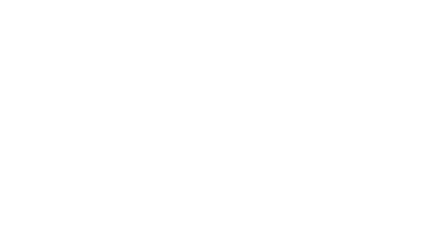 0 C: D:
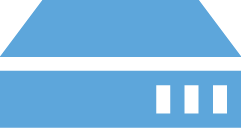 0 C: D:
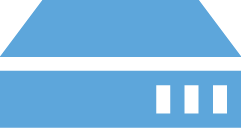 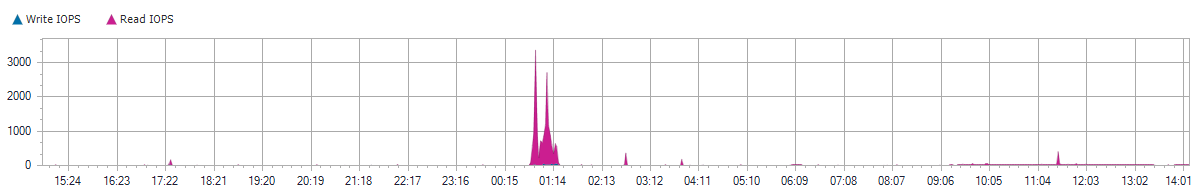 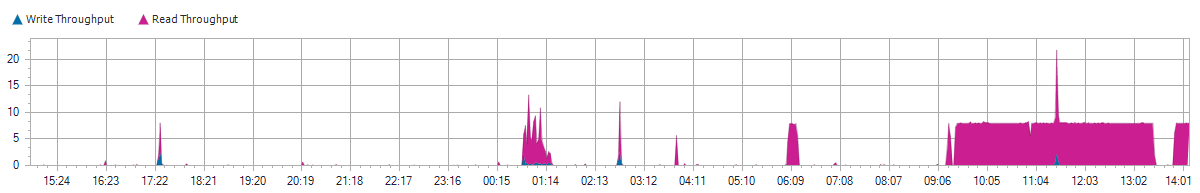 0 C: D:
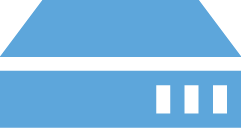 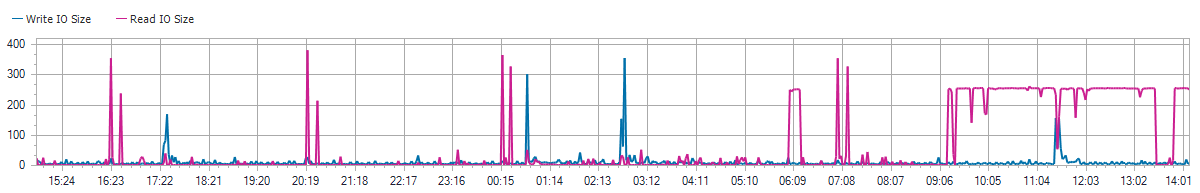 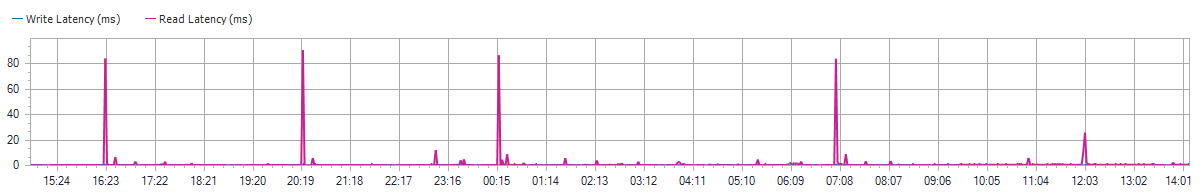 0 C: D:
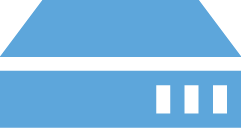 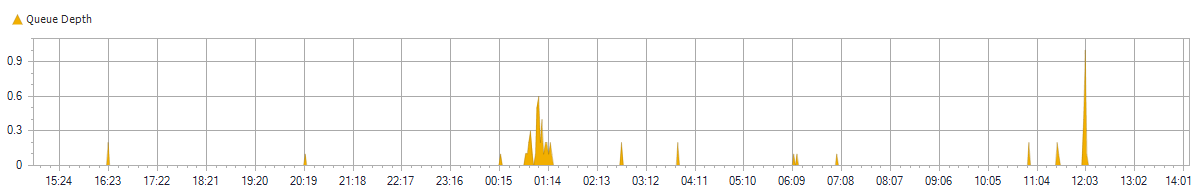 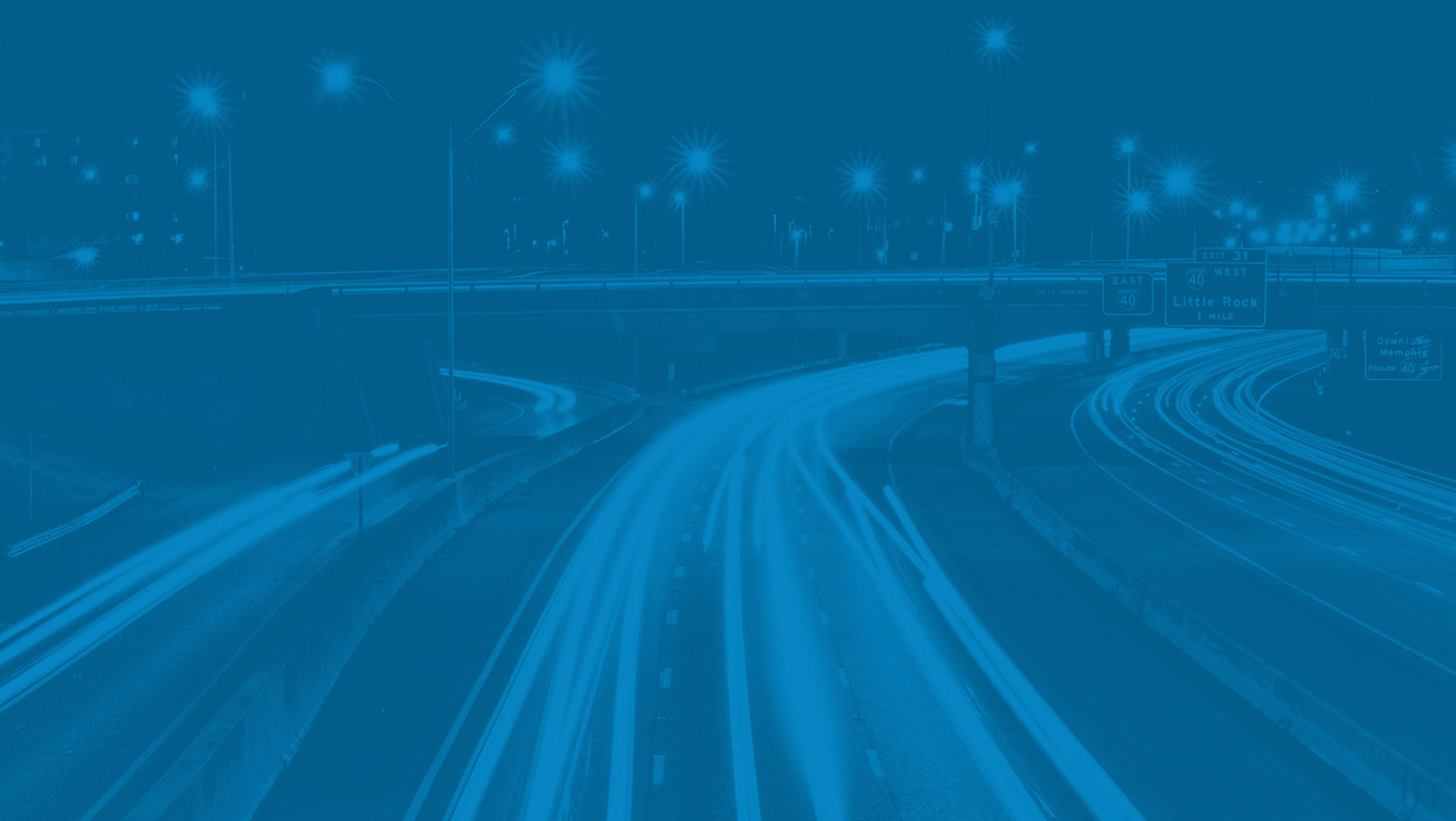 KC-TMRD
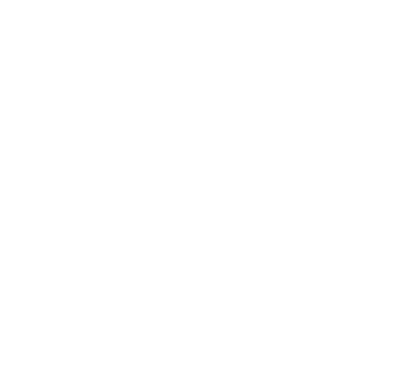 KC-TMRD
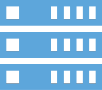 KC-TMRD
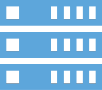 KC-TMRD
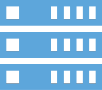 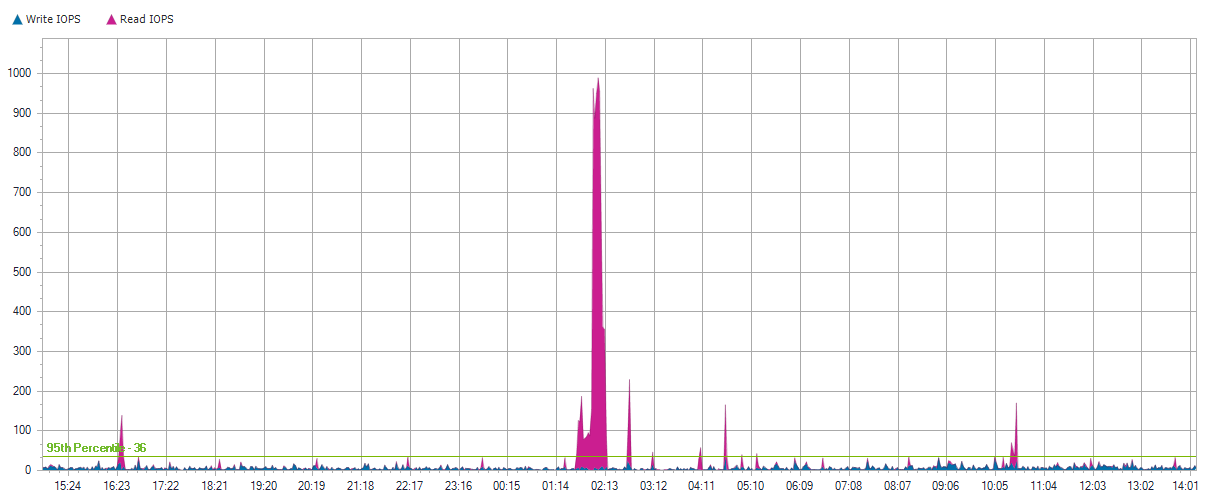 KC-TMRD
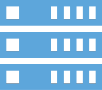 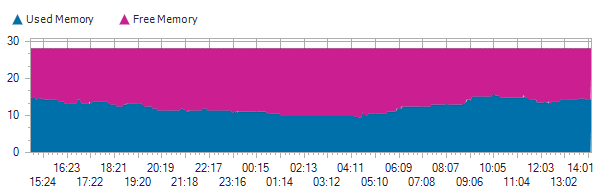 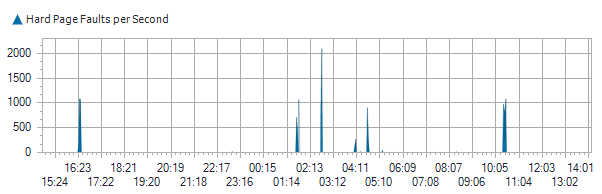 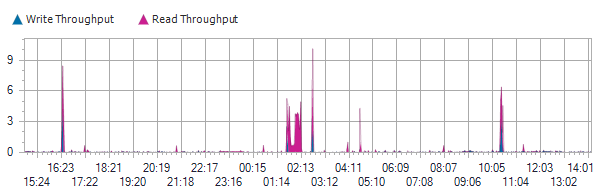 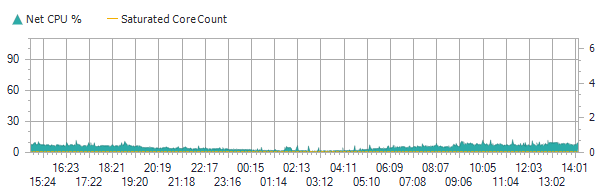 KC-TMRD
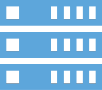 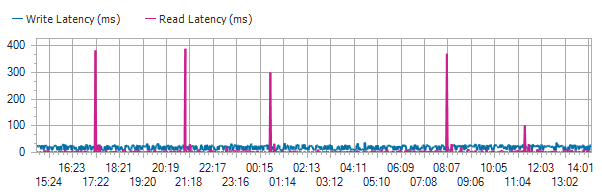 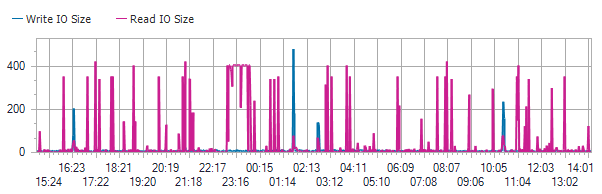 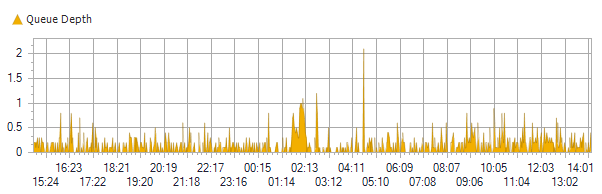 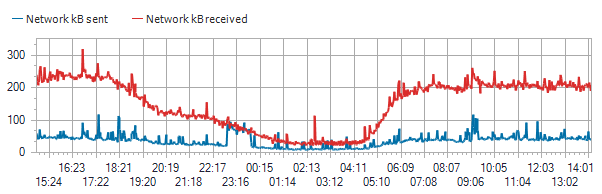 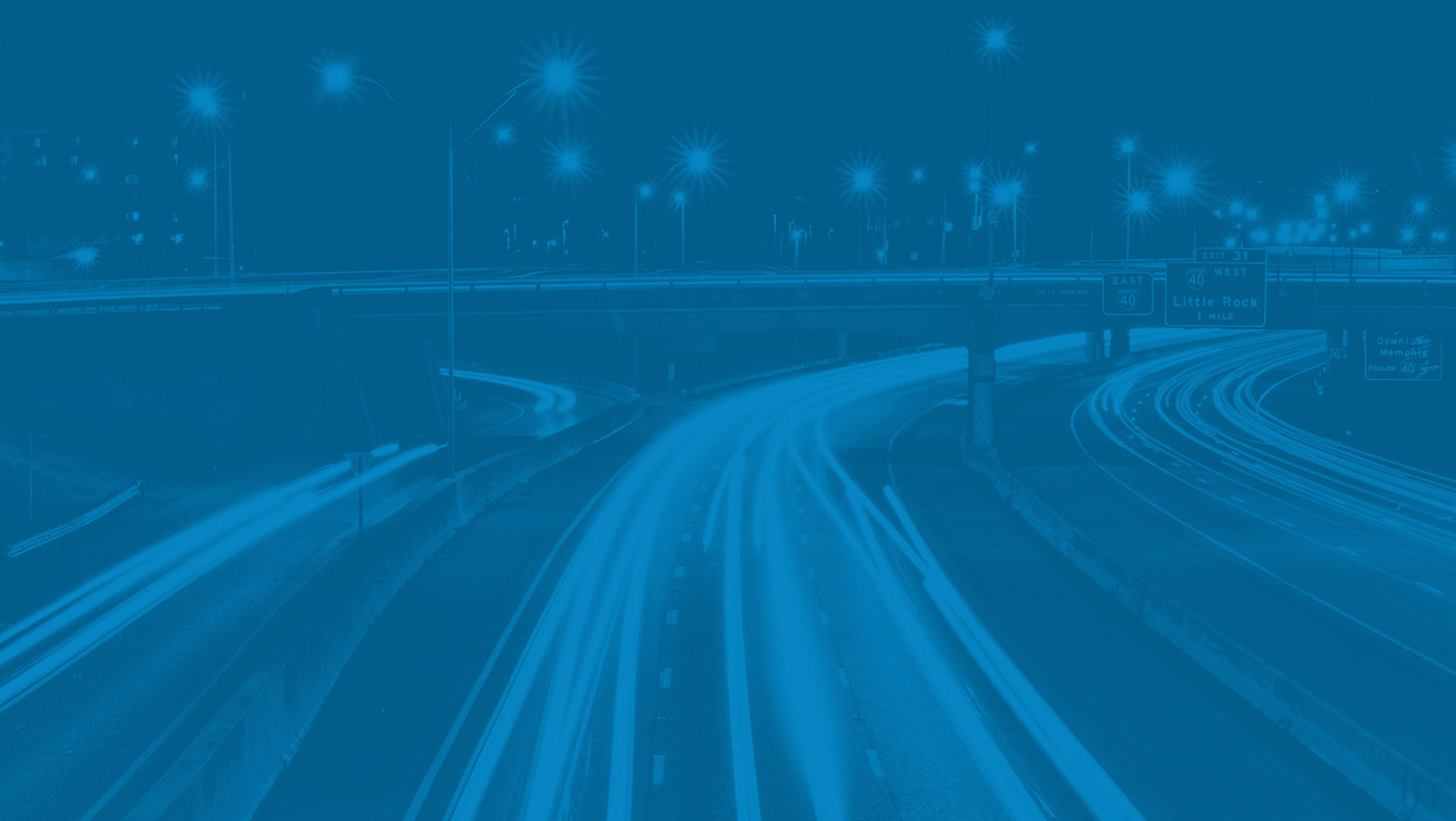 Local Disks for KC-TMRD
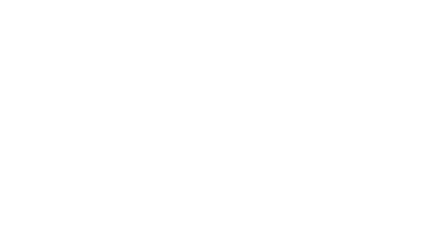 0 C:
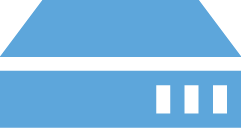 0 C:
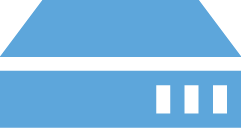 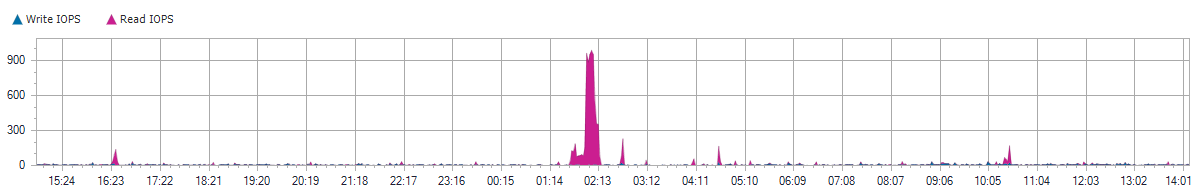 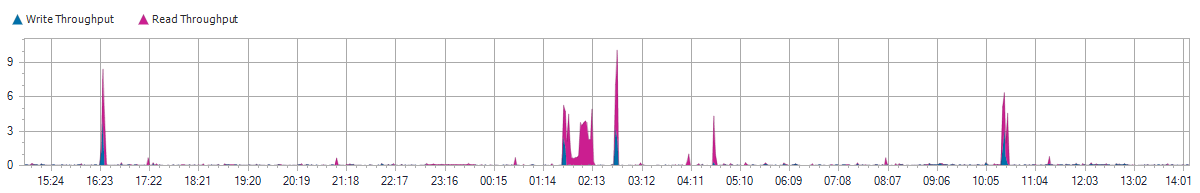 0 C:
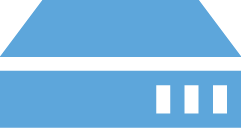 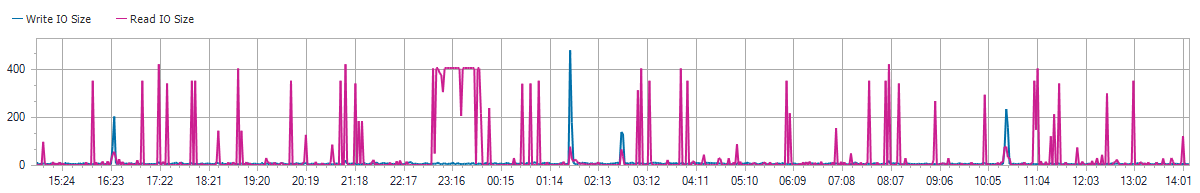 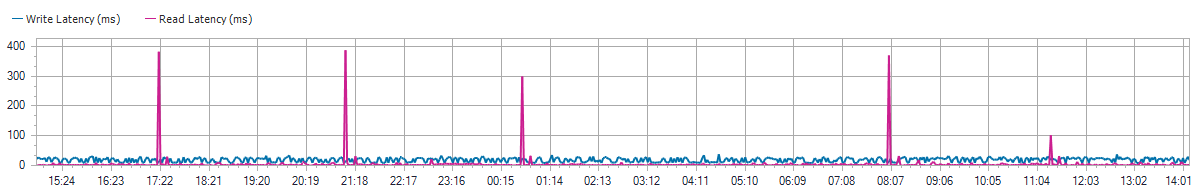 0 C:
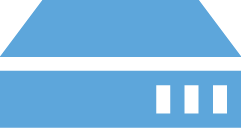 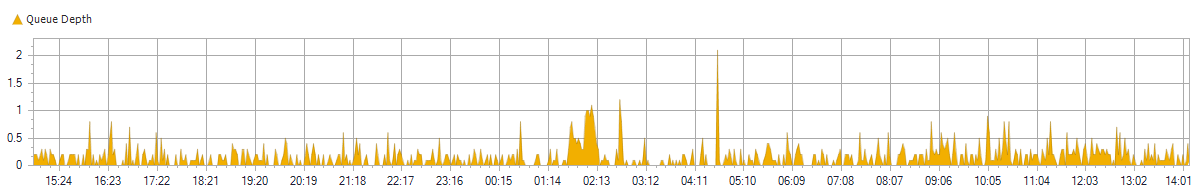 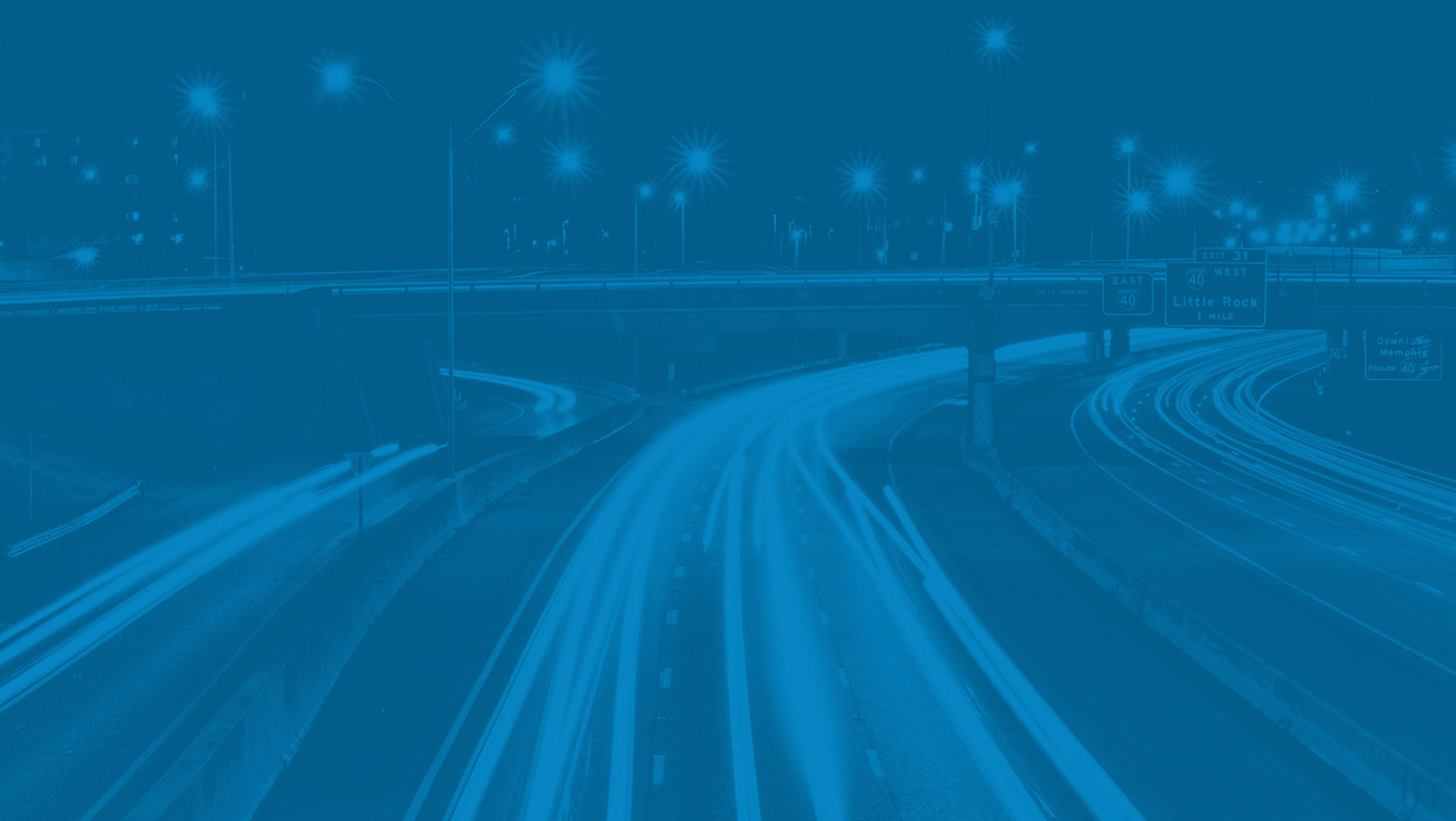 KCHAST-APPS
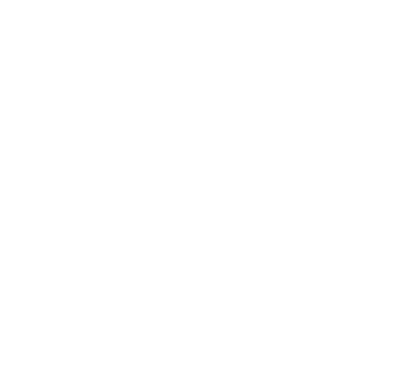 KCHAST-APPS
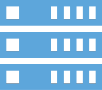 KCHAST-APPS
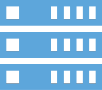 KCHAST-APPS
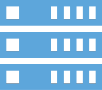 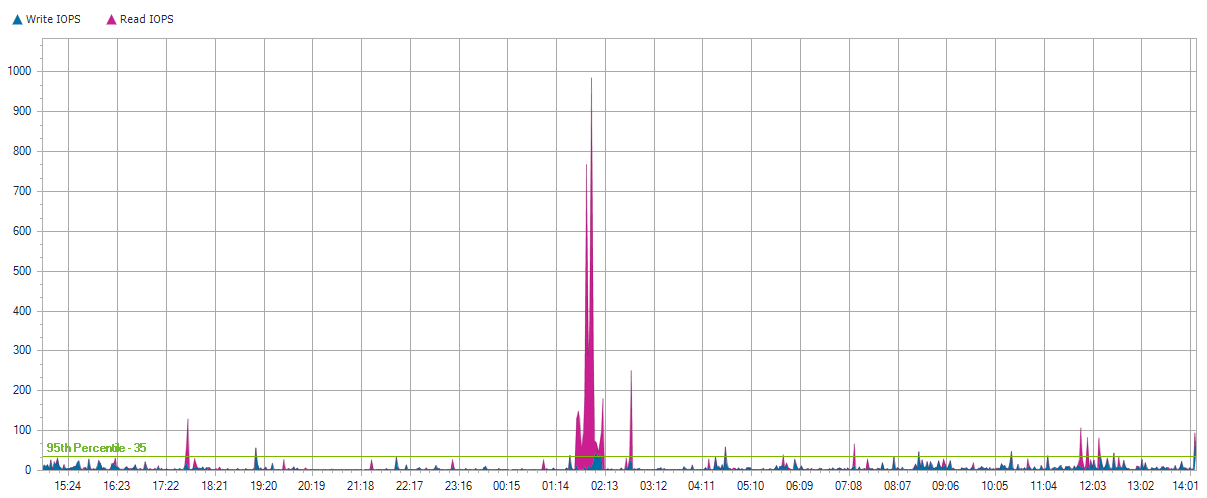 KCHAST-APPS
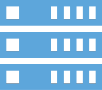 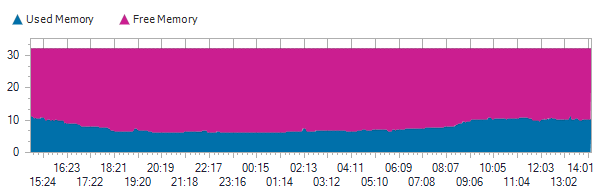 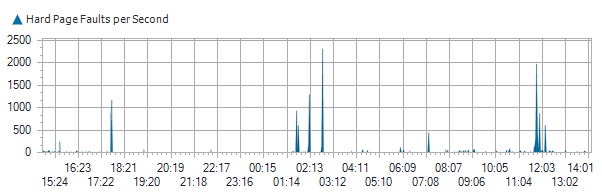 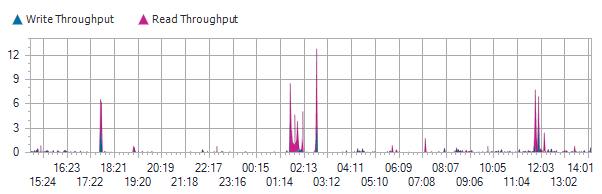 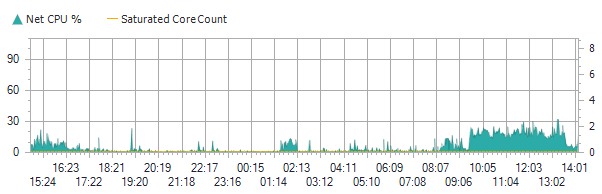 KCHAST-APPS
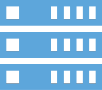 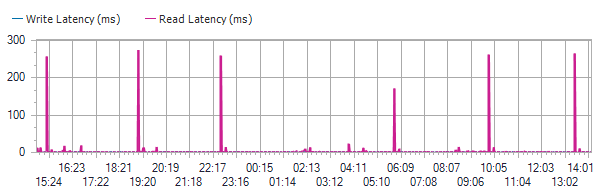 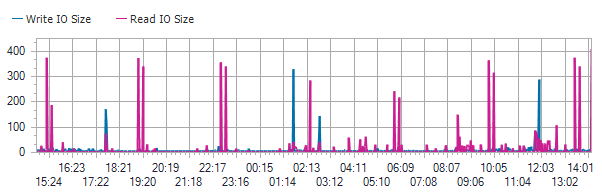 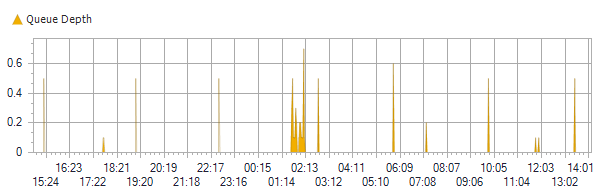 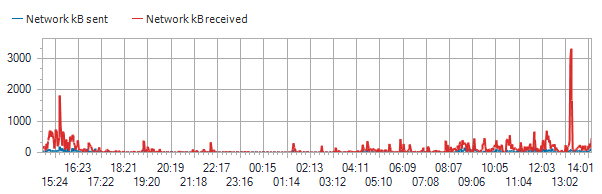 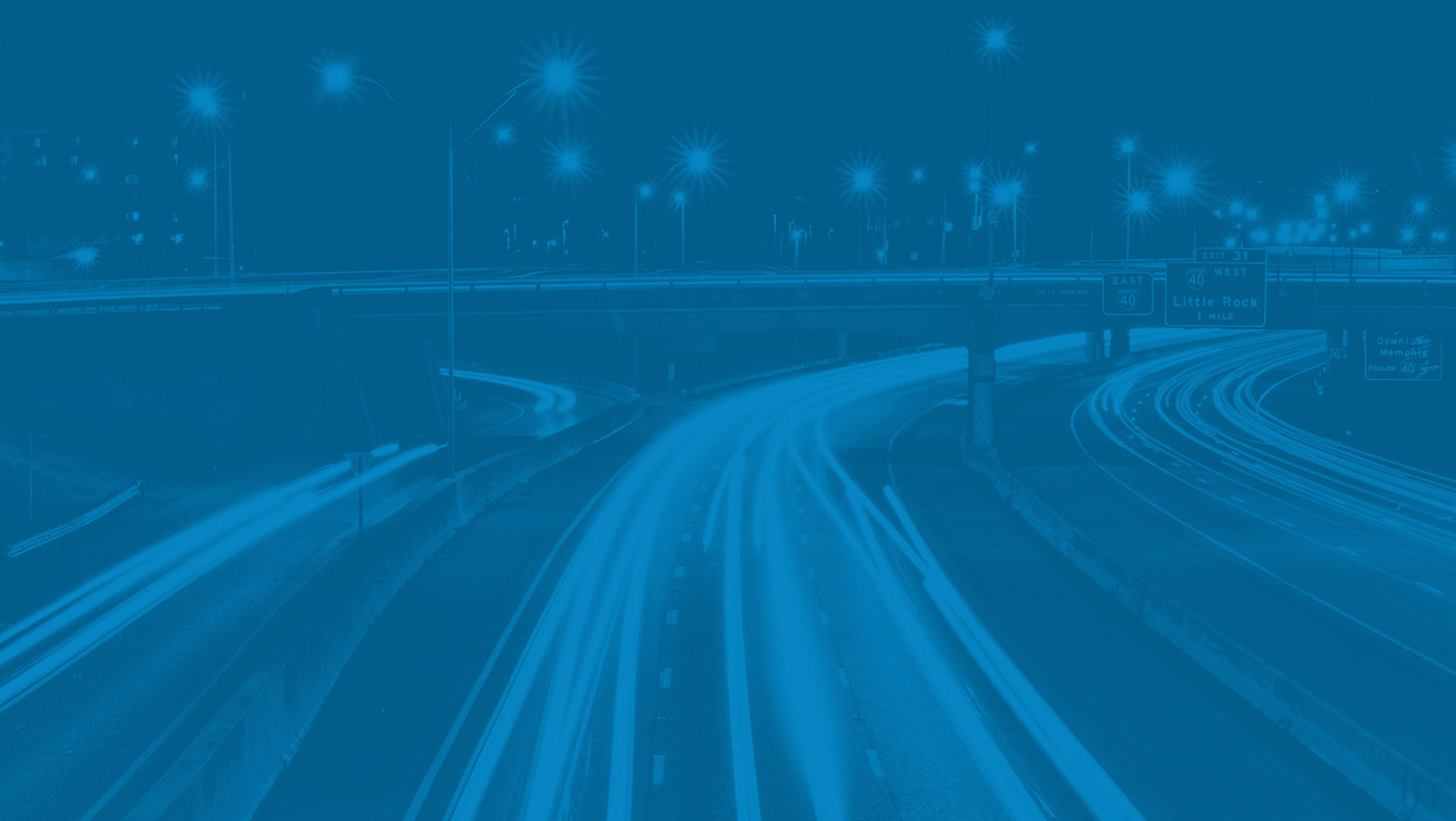 Local Disks for KCHAST-APPS
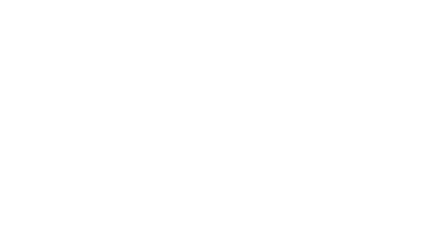 0 C:
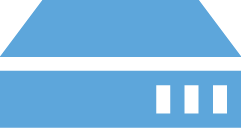 0 C:
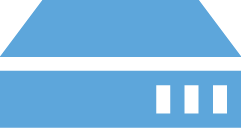 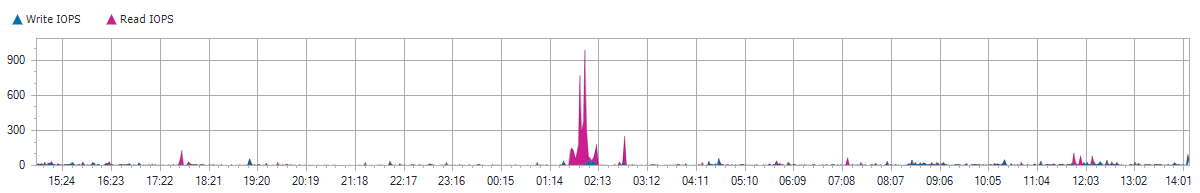 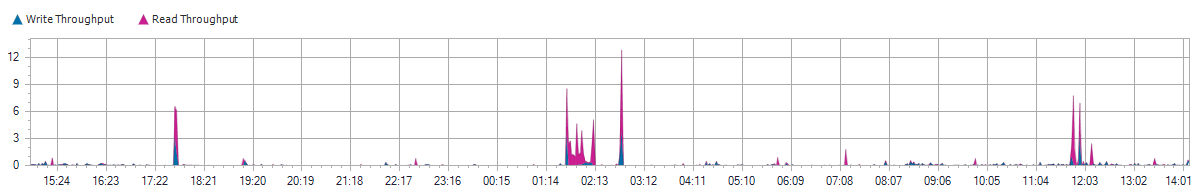 0 C:
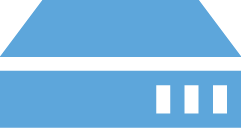 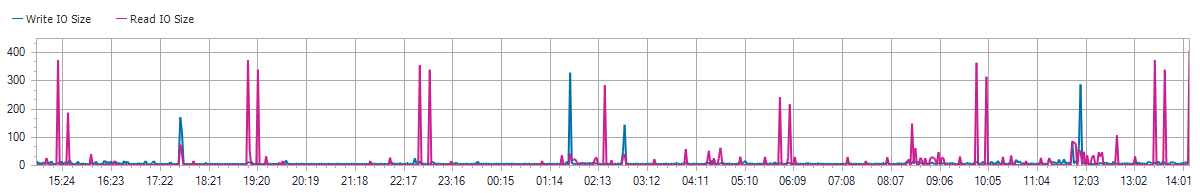 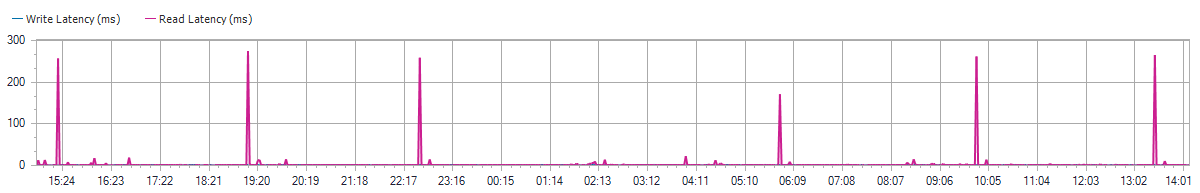 0 C:
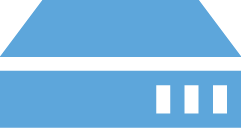 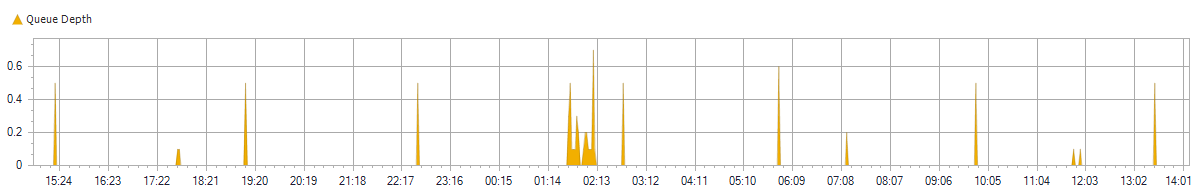 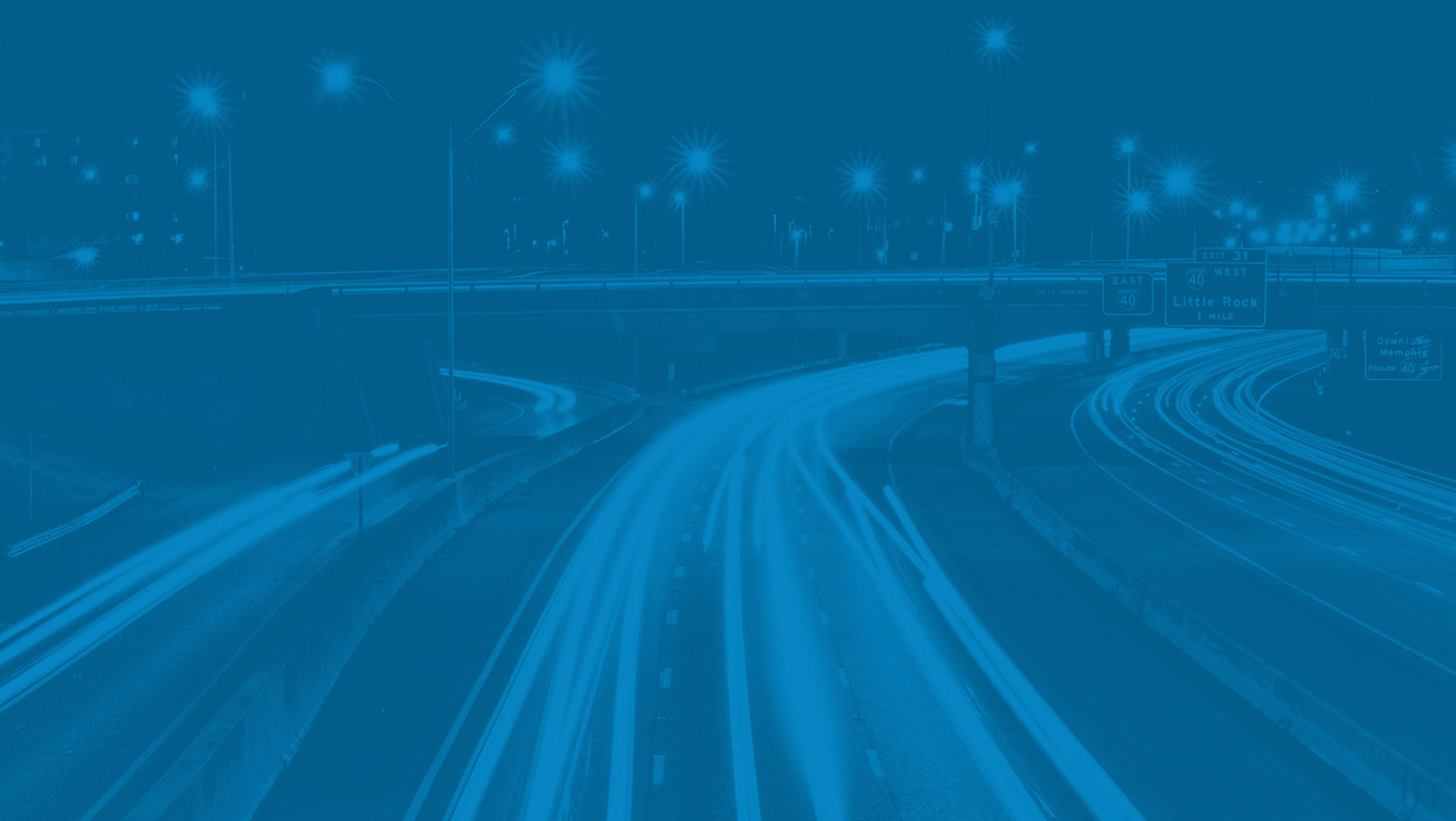 KCSQLP-NEW
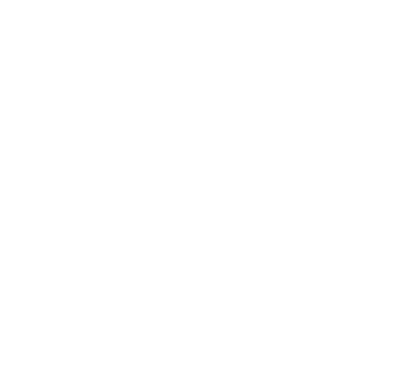 KCSQLP-NEW
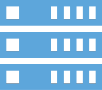 KCSQLP-NEW
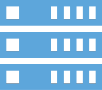 KCSQLP-NEW
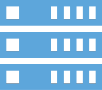 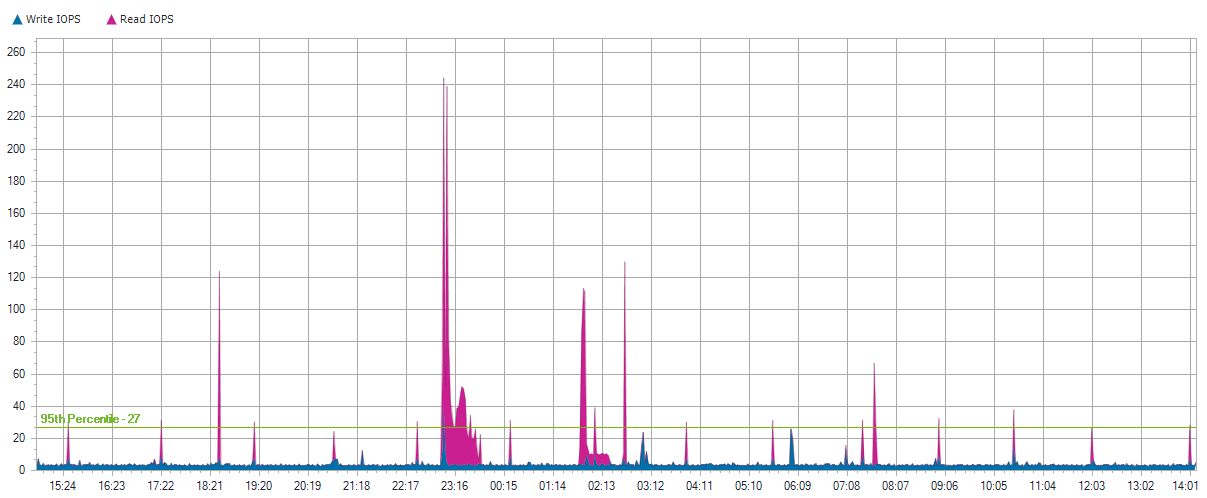 KCSQLP-NEW
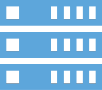 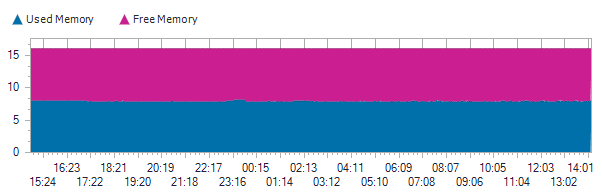 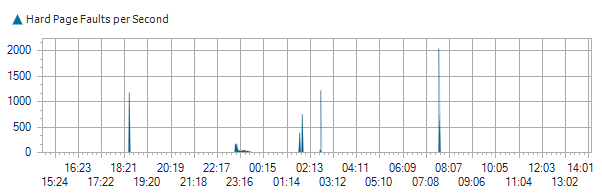 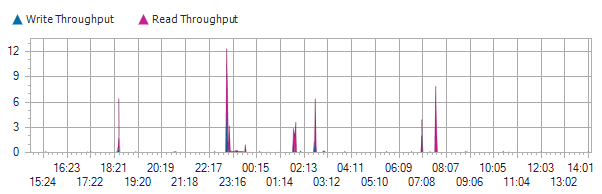 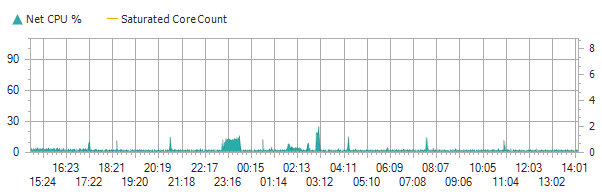 KCSQLP-NEW
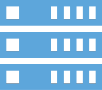 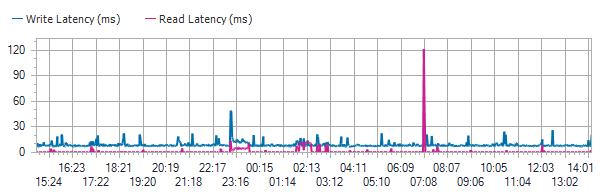 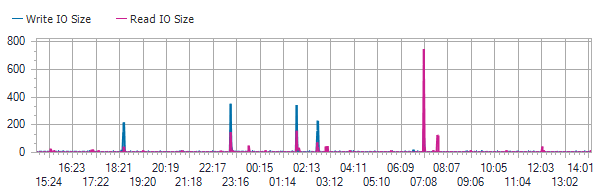 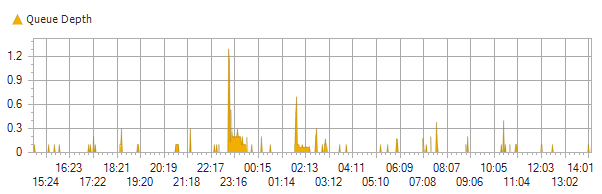 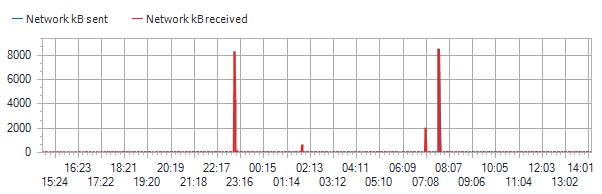 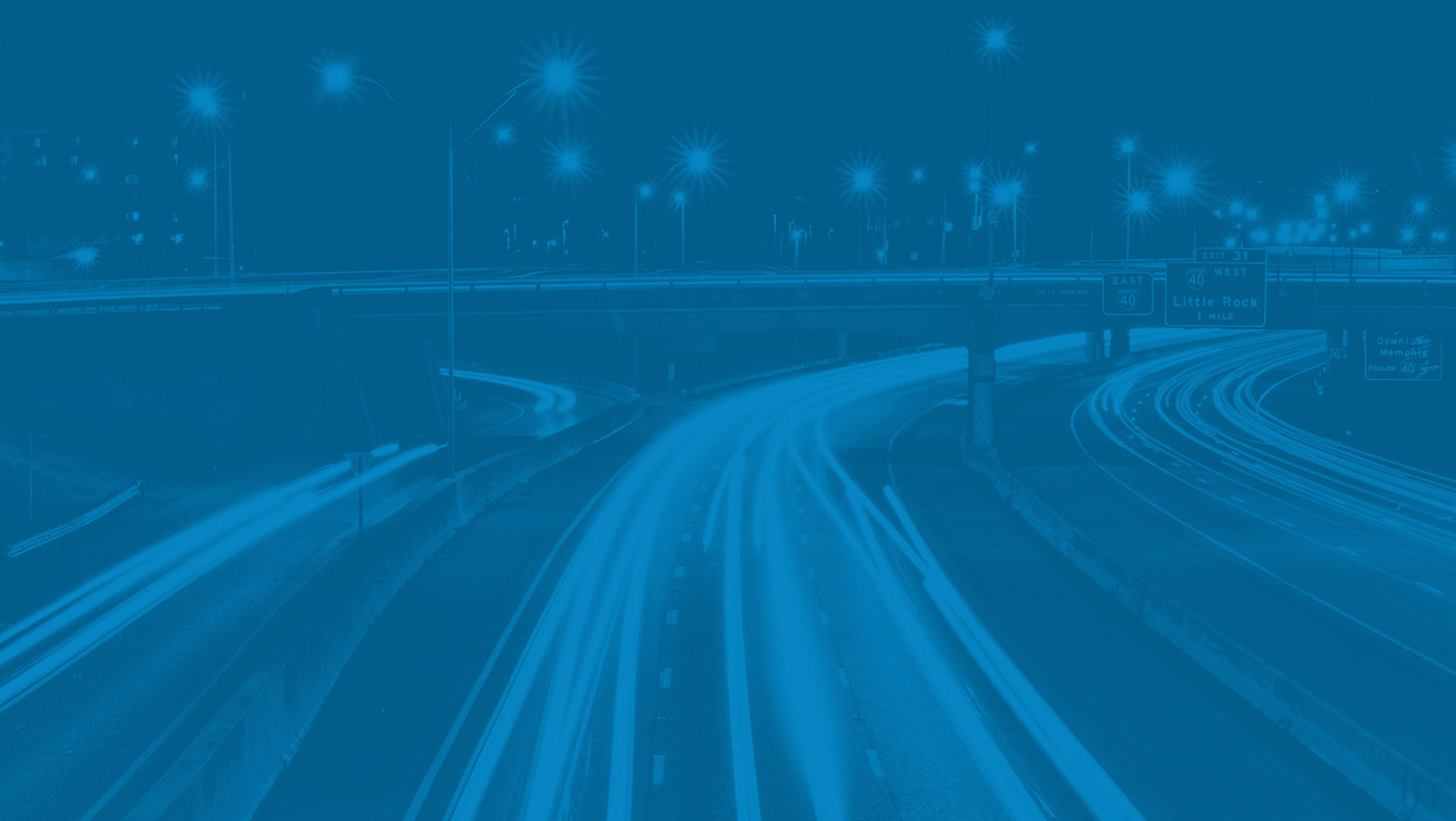 Local Disks for KCSQLP-NEW
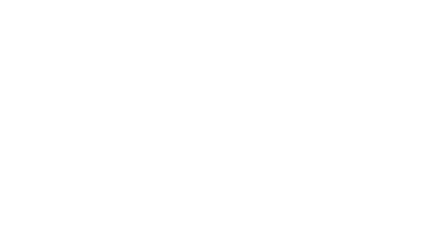 0 C:
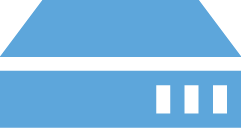 0 C:
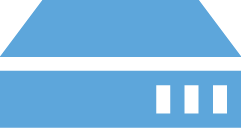 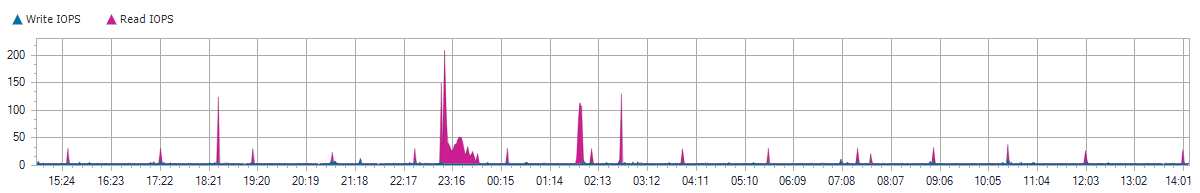 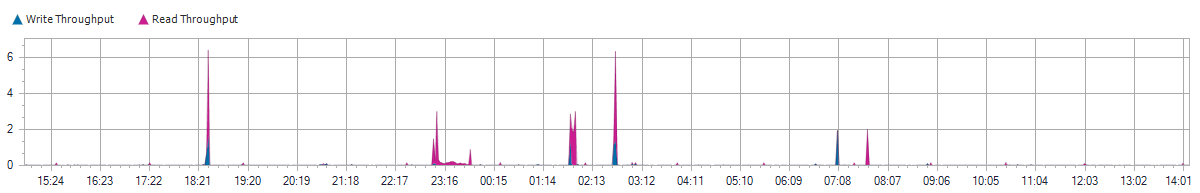 0 C:
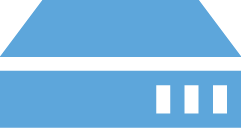 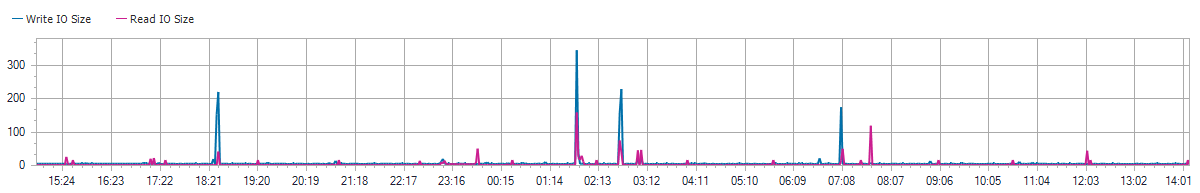 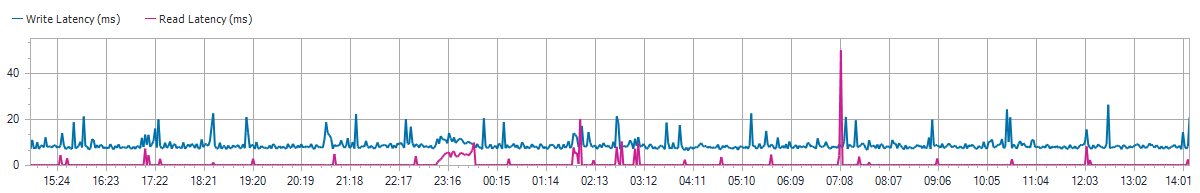 0 C:
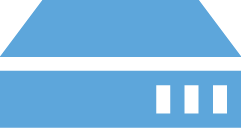 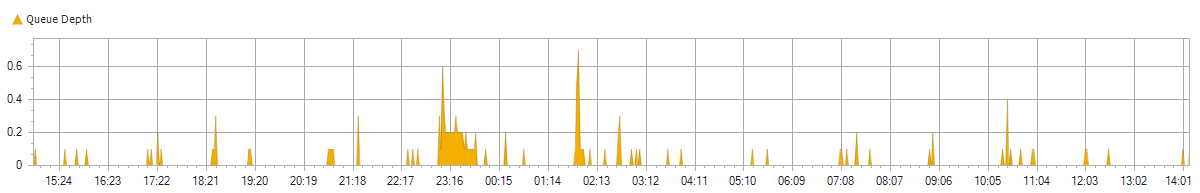 A294FF2EFD5E4133A8B6C610A884F8E8-6e99c853
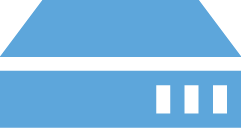 A294FF2EFD5E4133A8B6C610A884F8E8-6e99c853
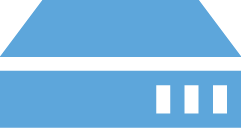 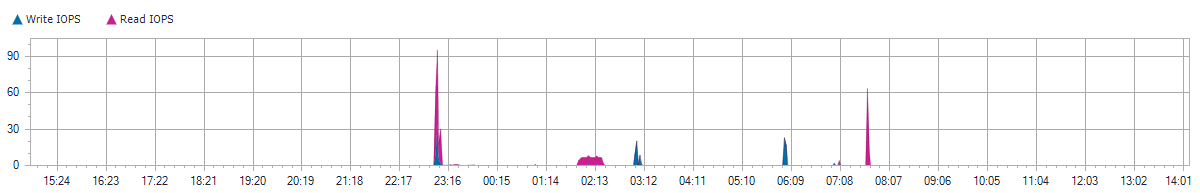 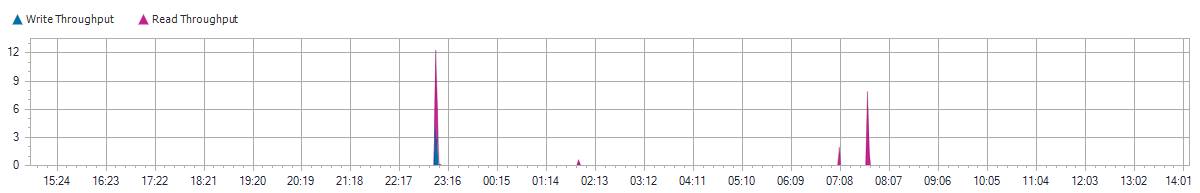 A294FF2EFD5E4133A8B6C610A884F8E8-6e99c853
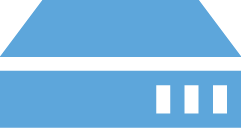 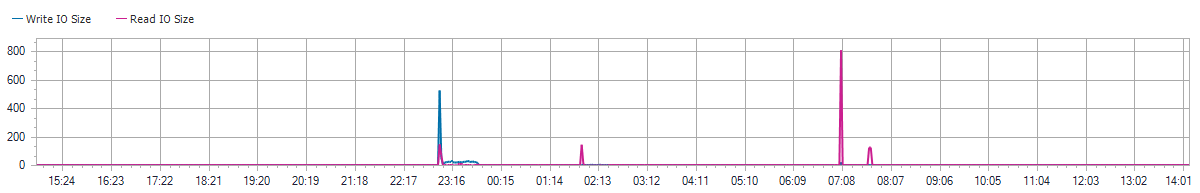 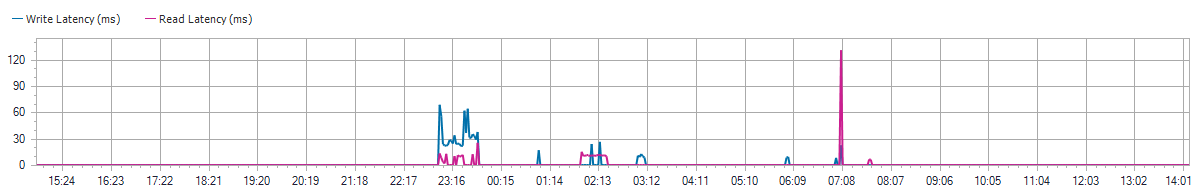 A294FF2EFD5E4133A8B6C610A884F8E8-6e99c853
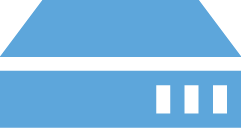 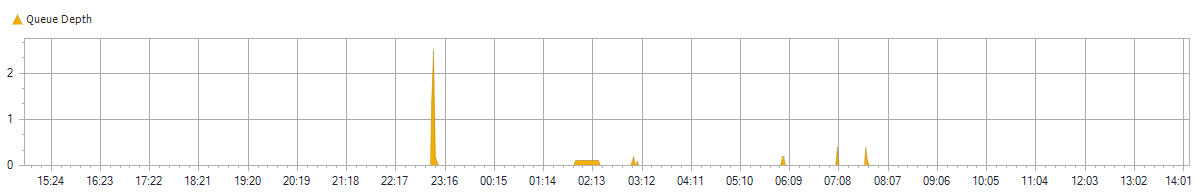 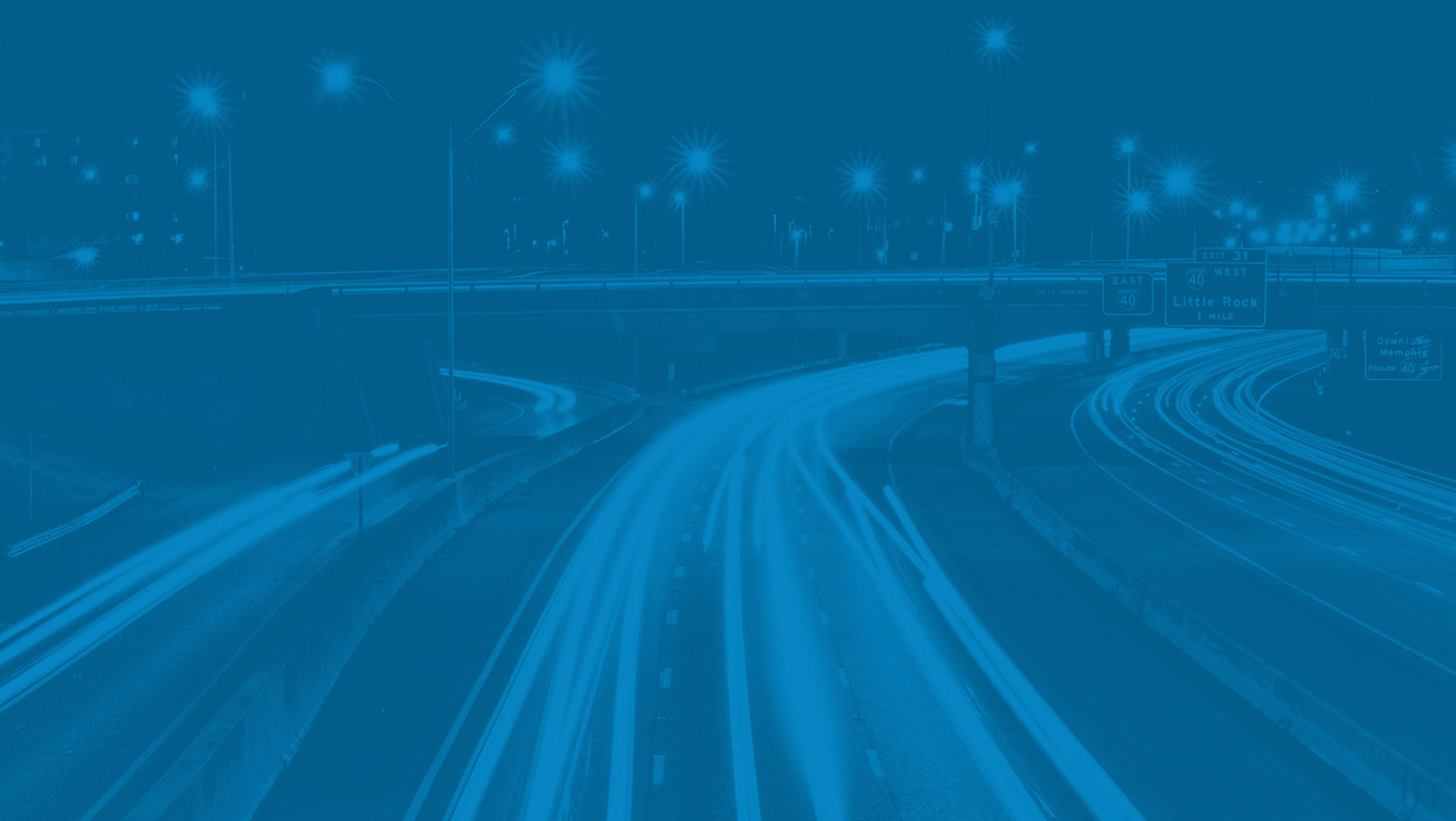 KCSQLMHC
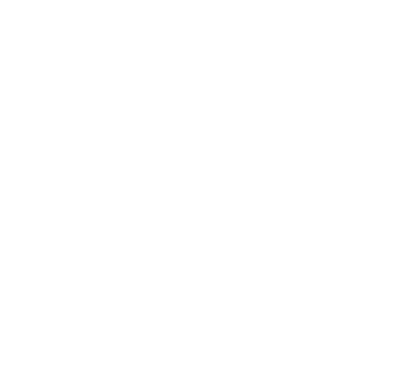 KCSQLMHC
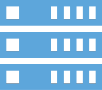 KCSQLMHC
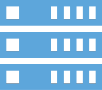 KCSQLMHC
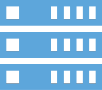 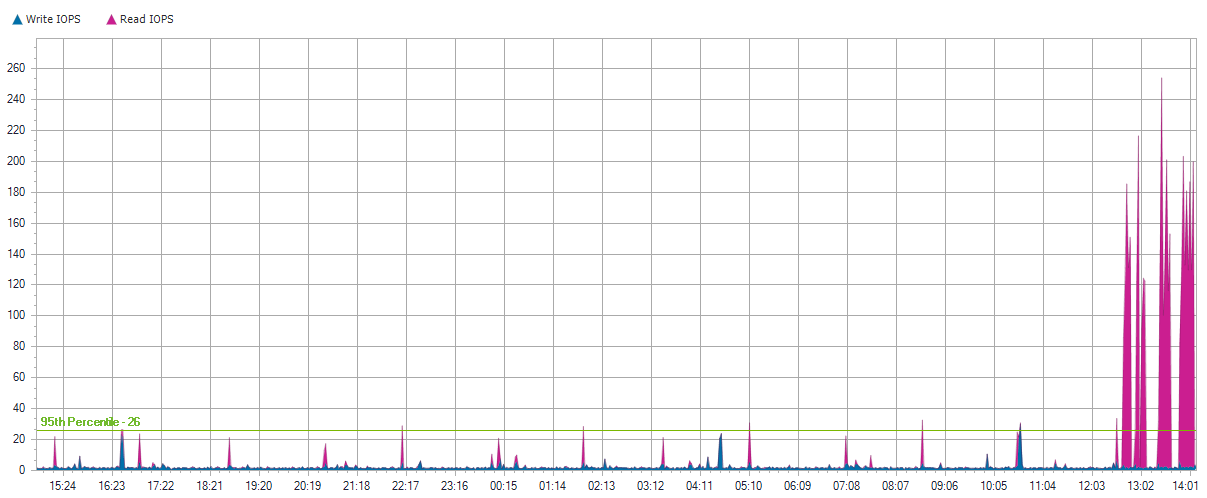 KCSQLMHC
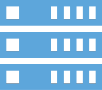 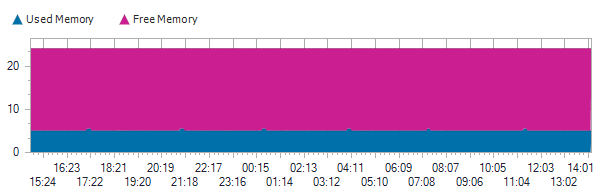 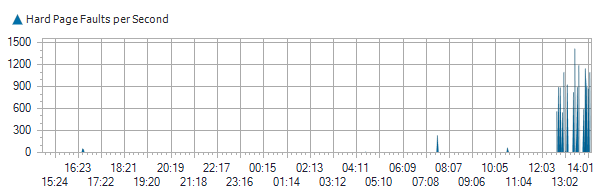 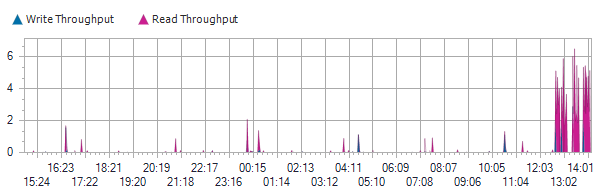 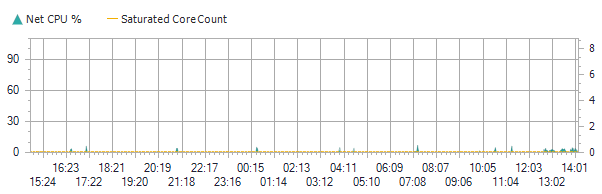 KCSQLMHC
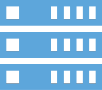 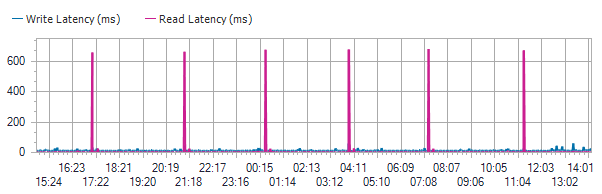 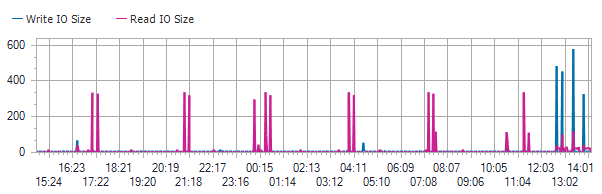 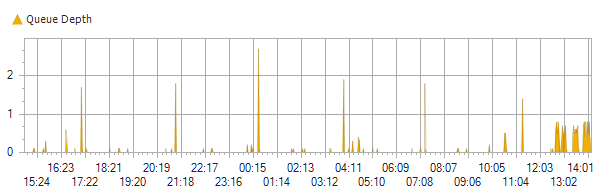 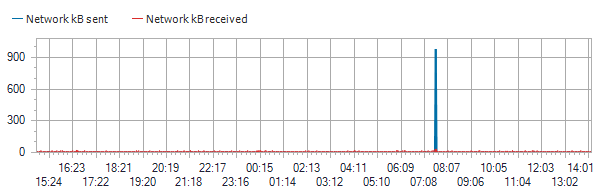 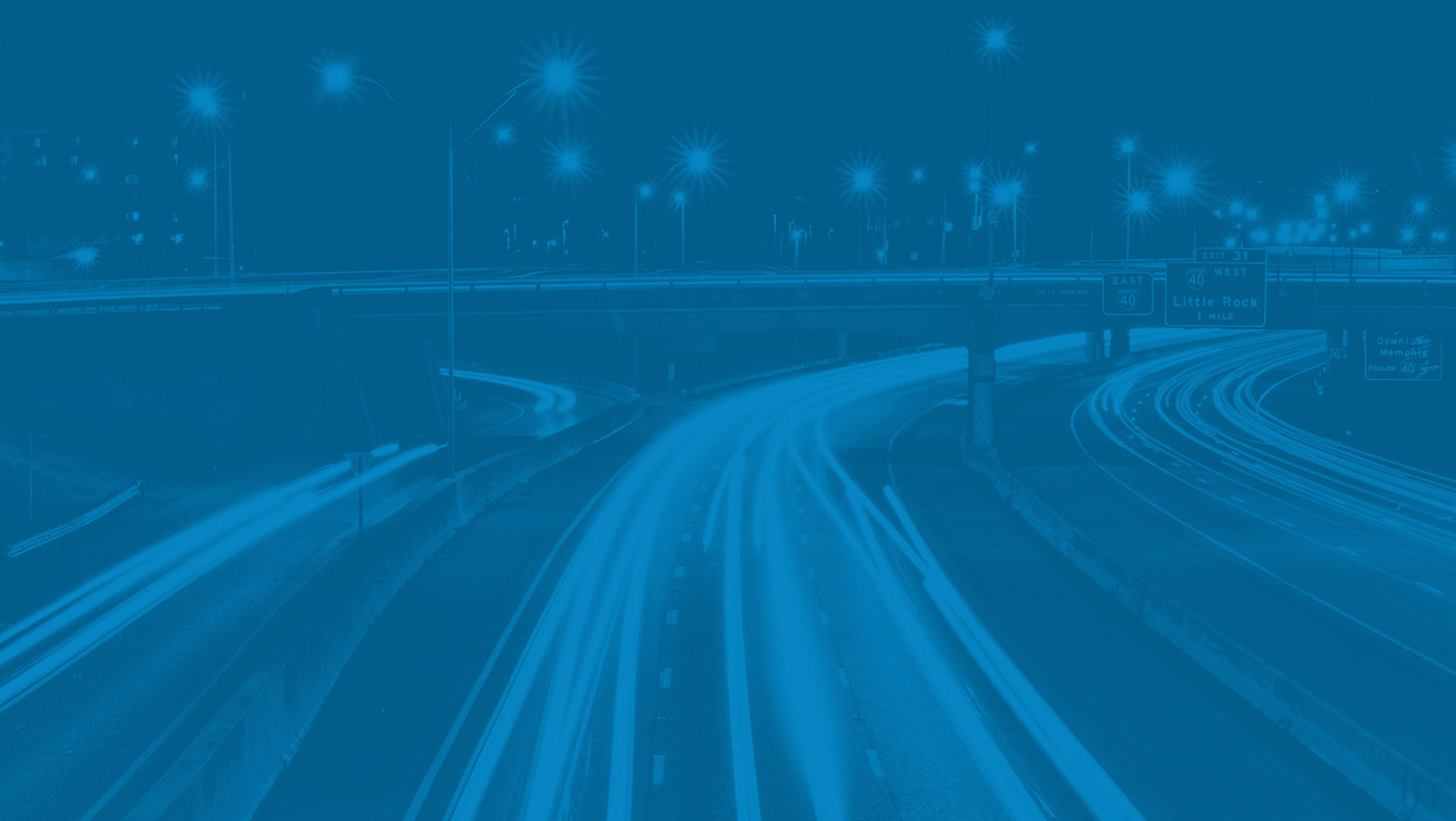 Local Disks for KCSQLMHC
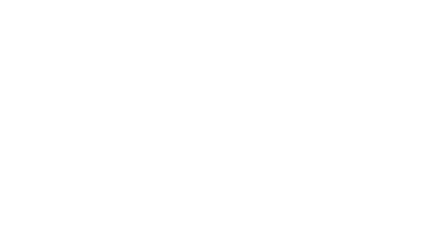 0 C:
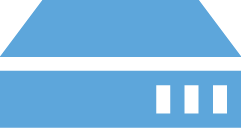 0 C:
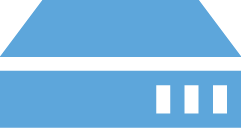 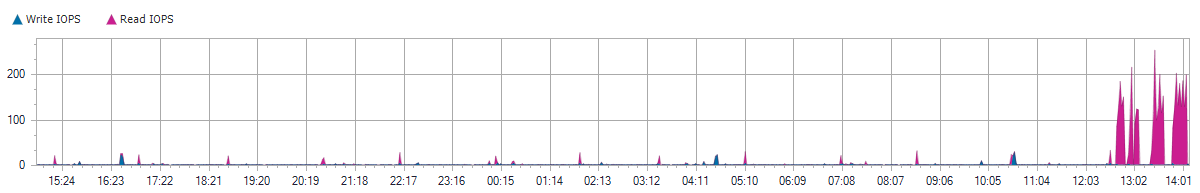 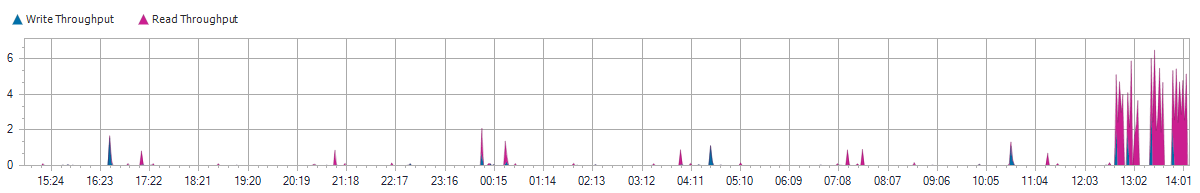 0 C:
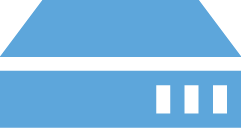 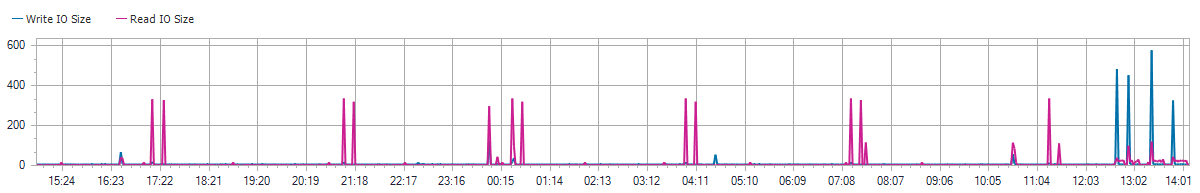 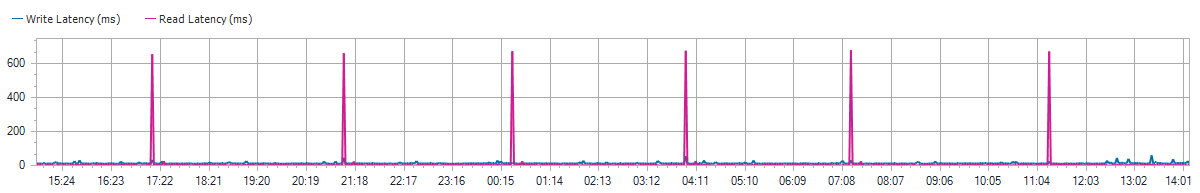 0 C:
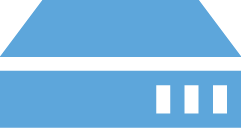 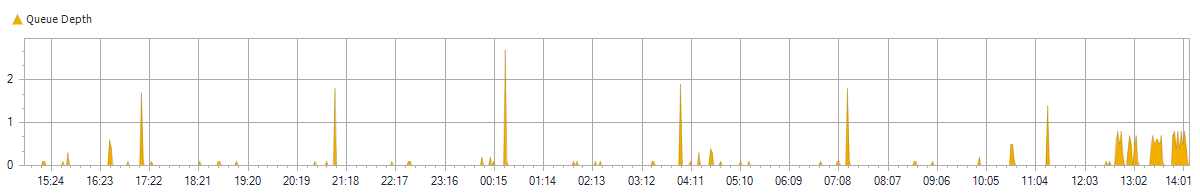 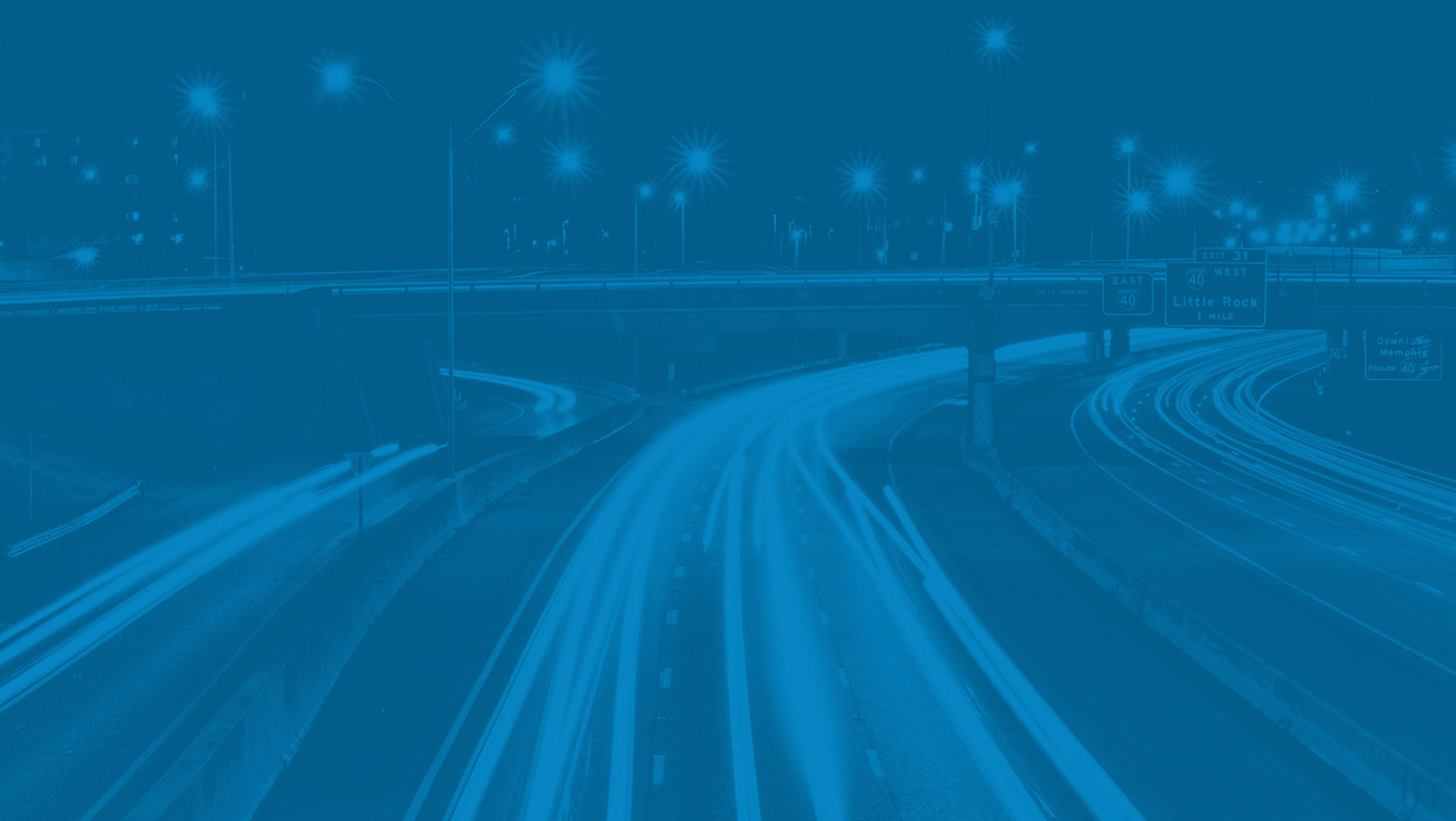 STORAGENODE-1
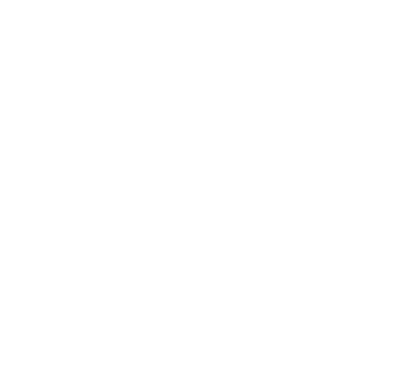 STORAGENODE-1
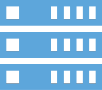 STORAGENODE-1
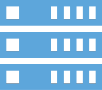 STORAGENODE-1
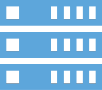 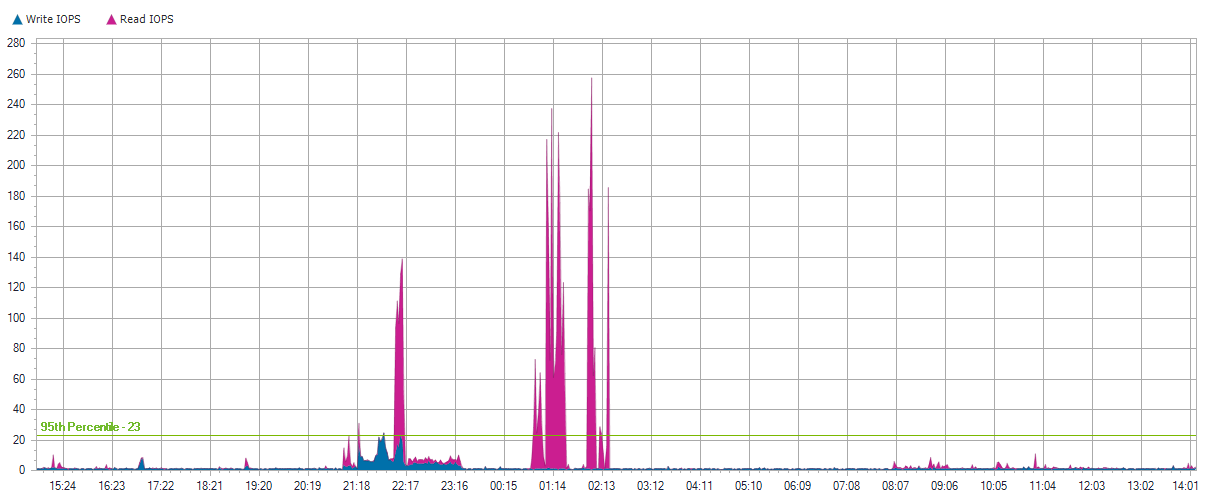 STORAGENODE-1
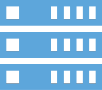 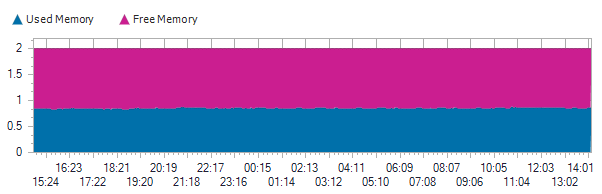 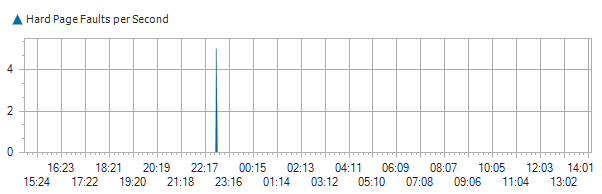 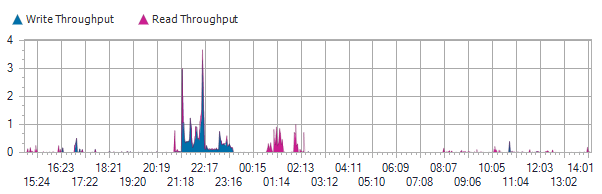 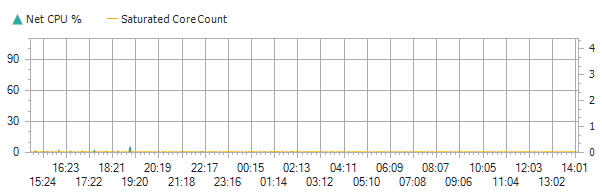 STORAGENODE-1
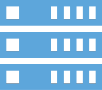 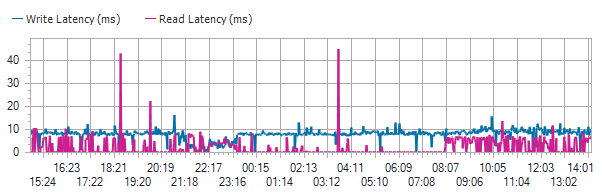 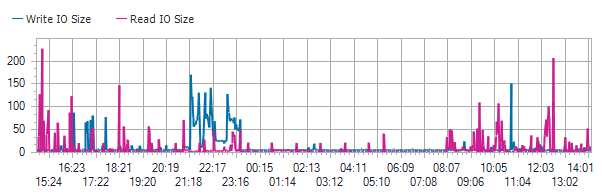 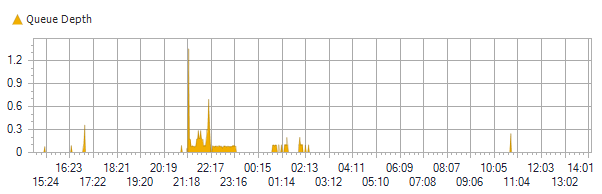 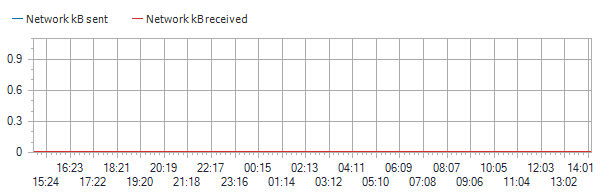 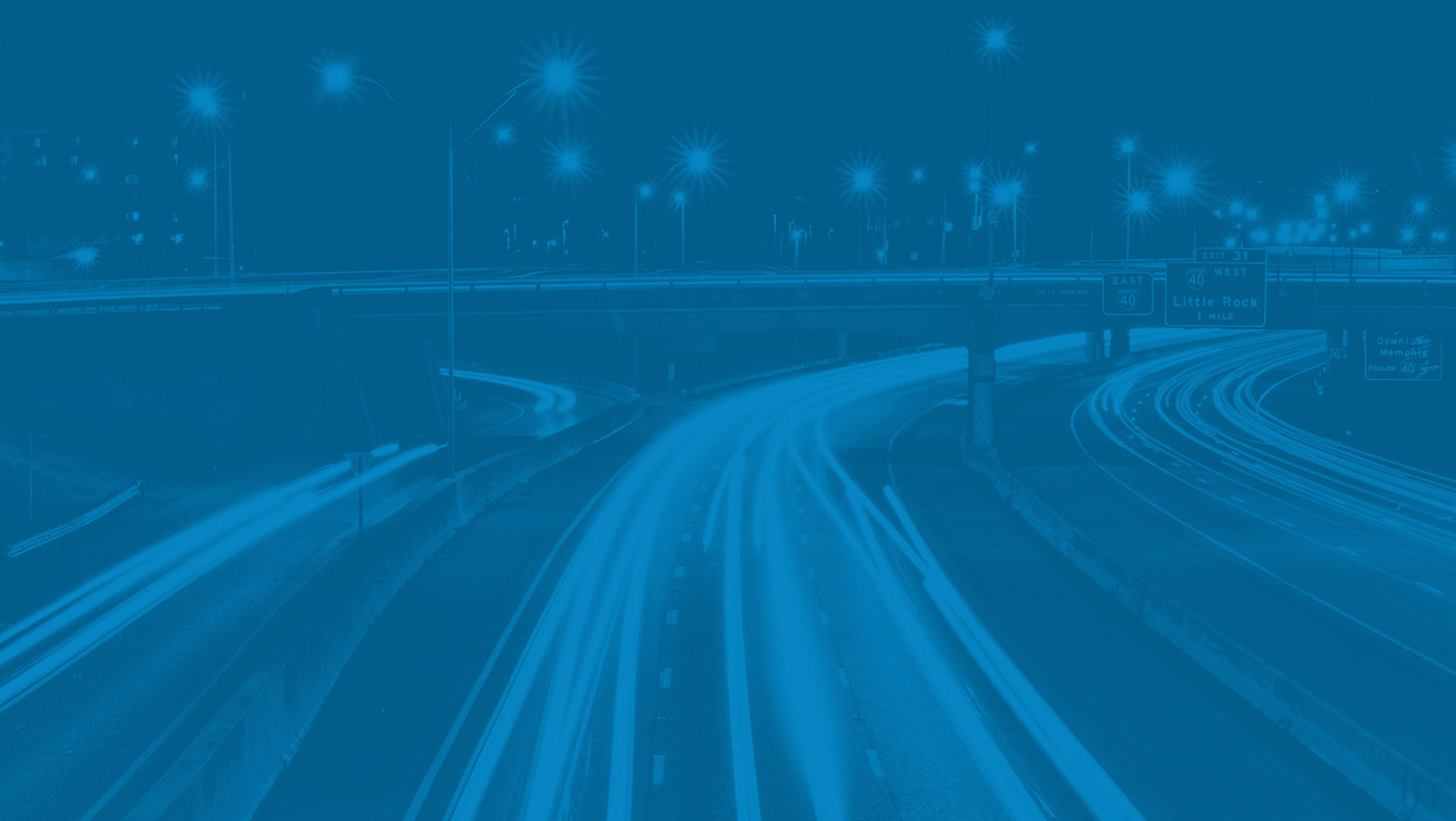 Local Disks for STORAGENODE-1
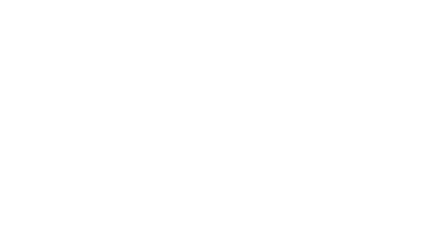 0 C:
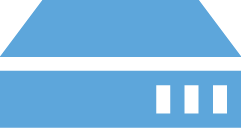 0 C:
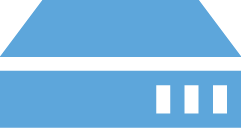 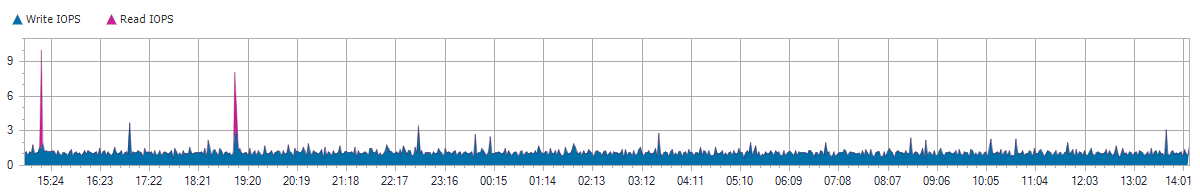 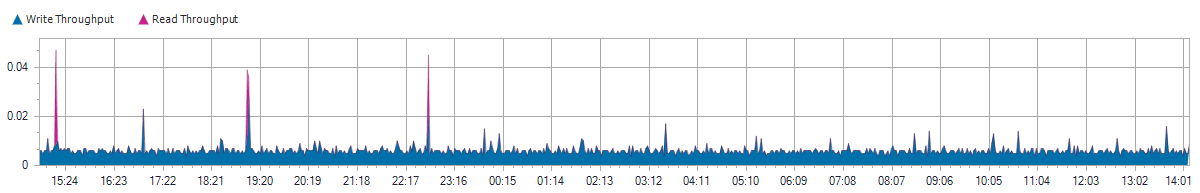 0 C:
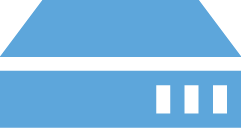 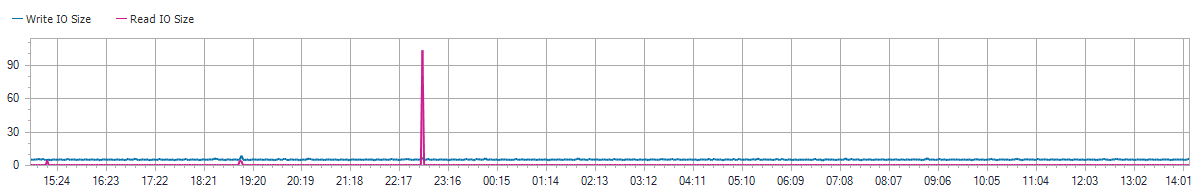 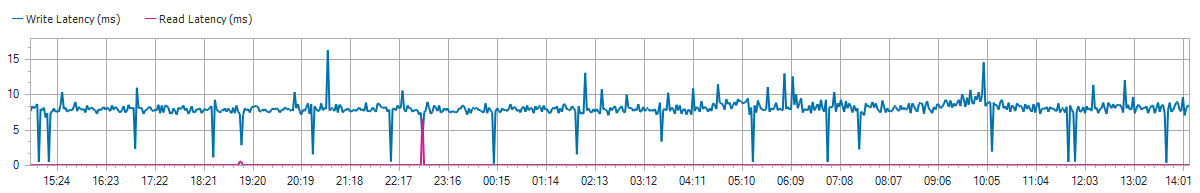 0 C:
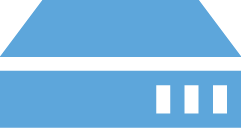 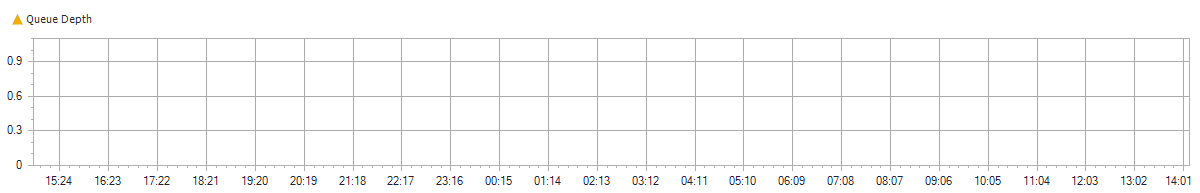 1
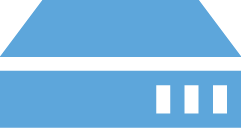 1
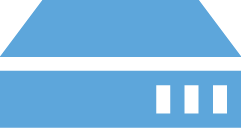 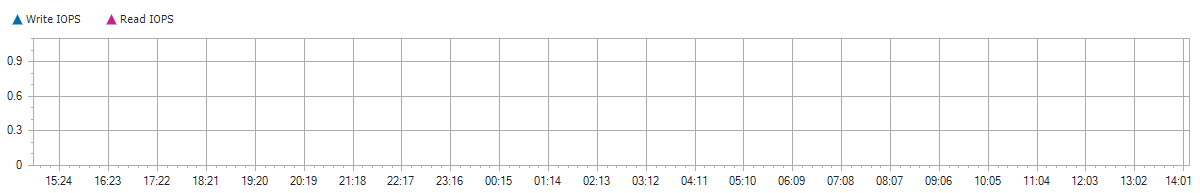 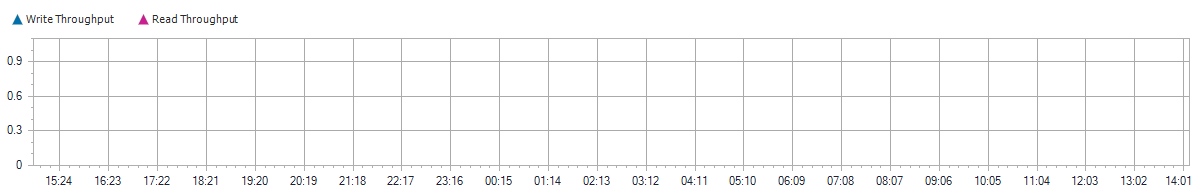 1
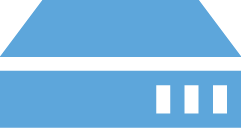 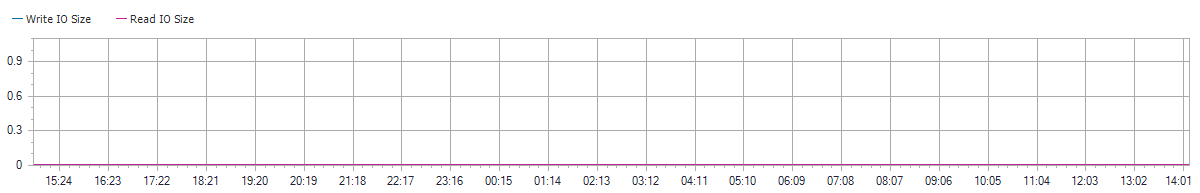 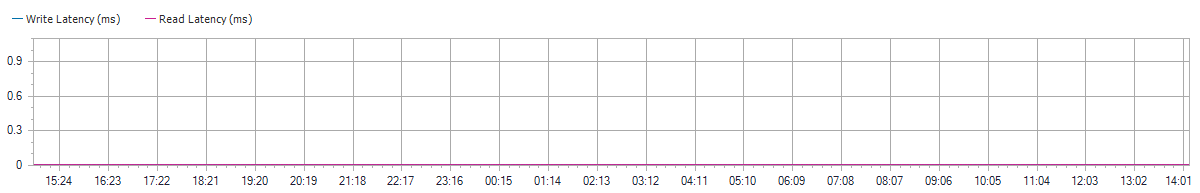 1
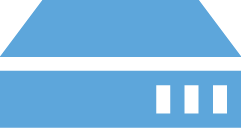 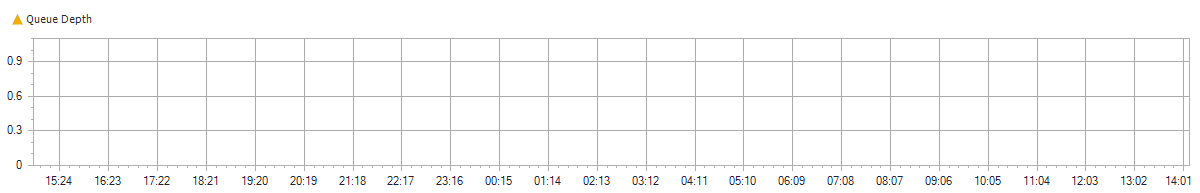 2 D:
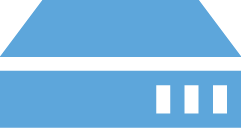 2 D:
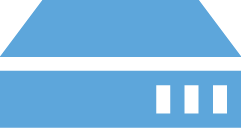 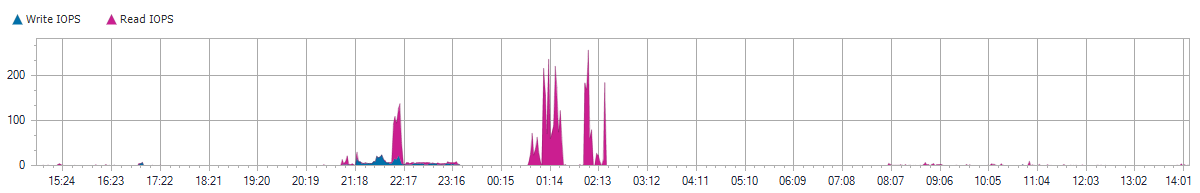 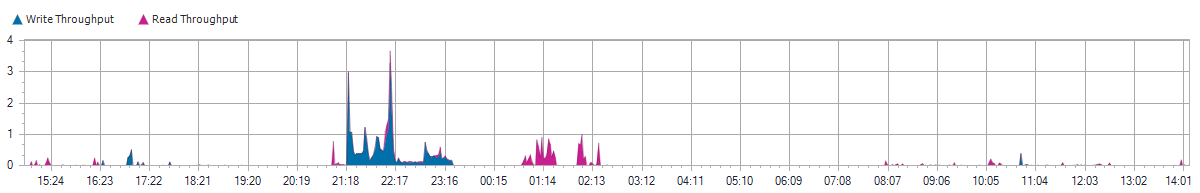 2 D:
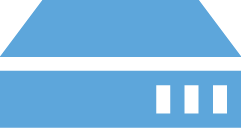 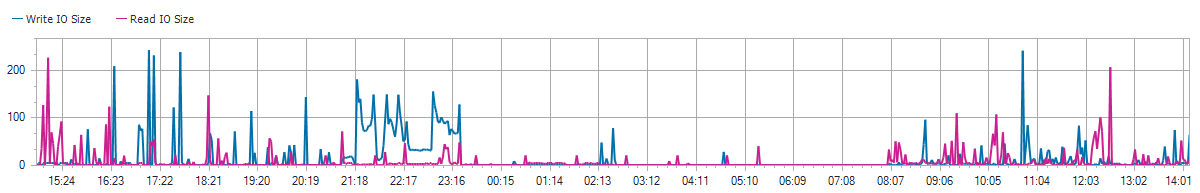 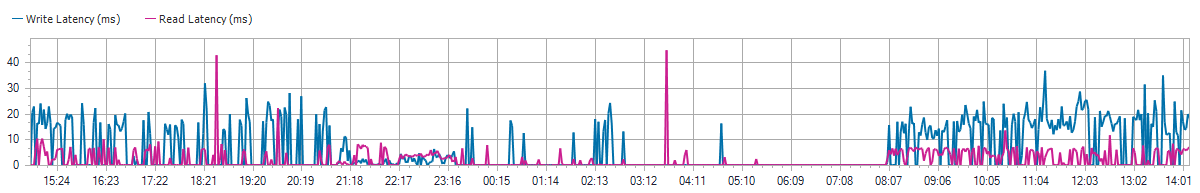 2 D:
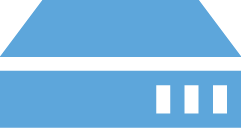 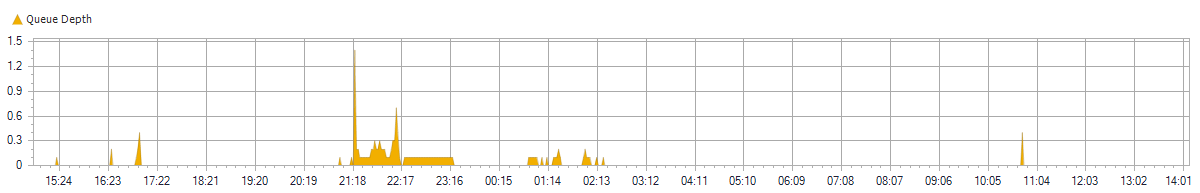 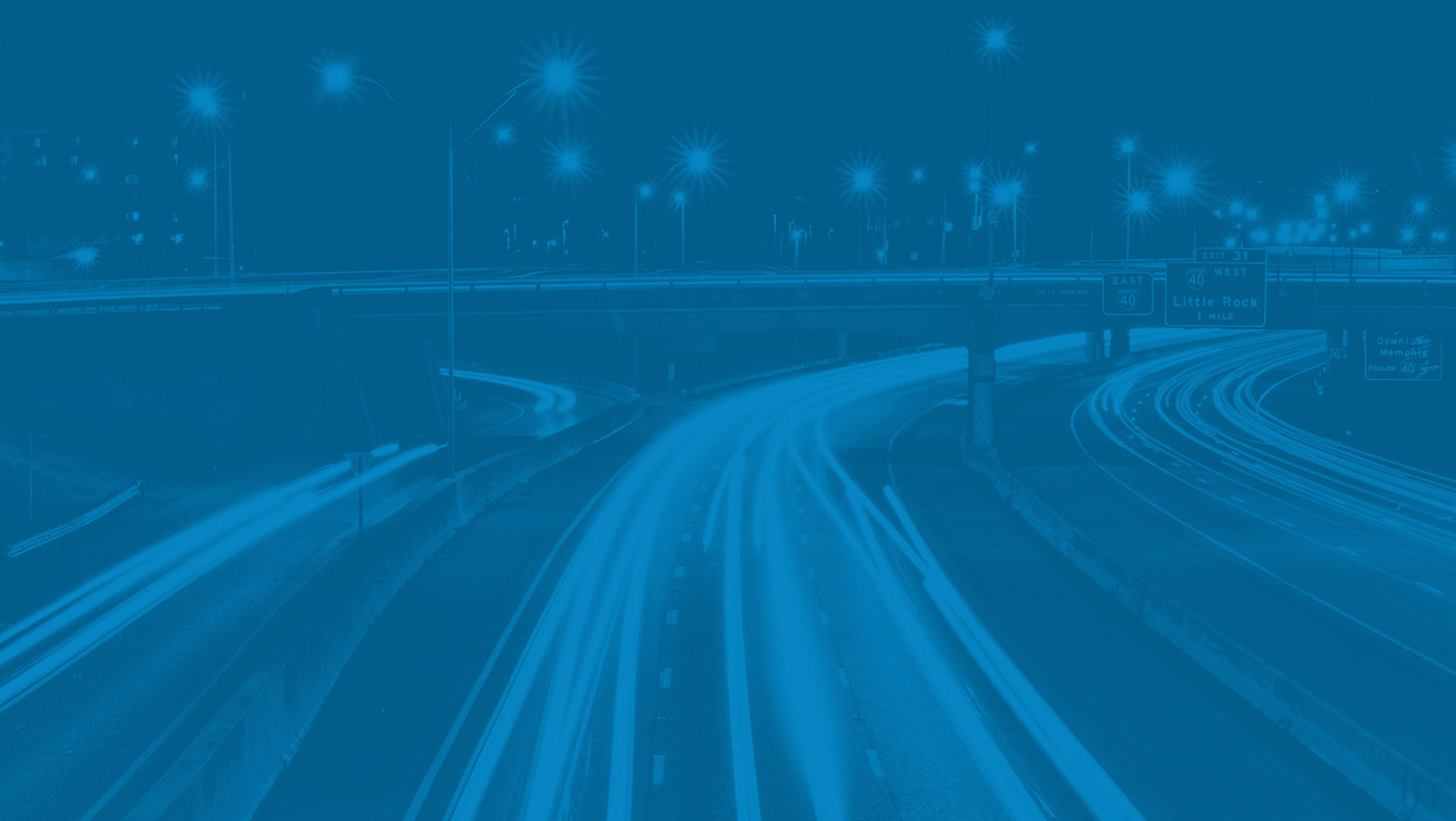 BAS-SERV
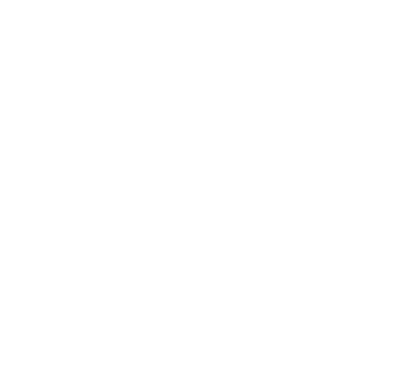 BAS-SERV
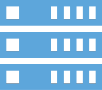 BAS-SERV
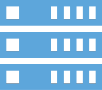 BAS-SERV
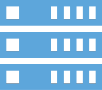 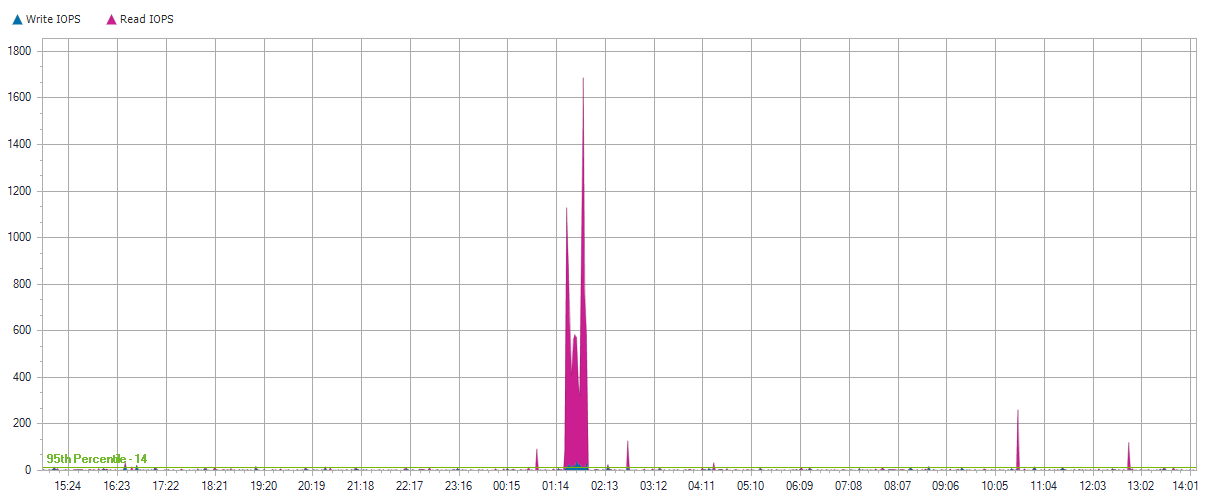 BAS-SERV
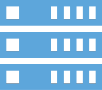 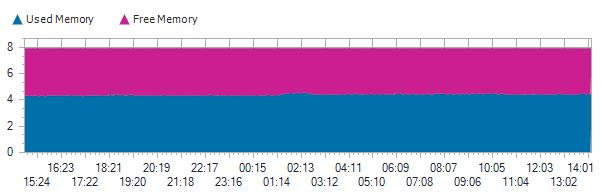 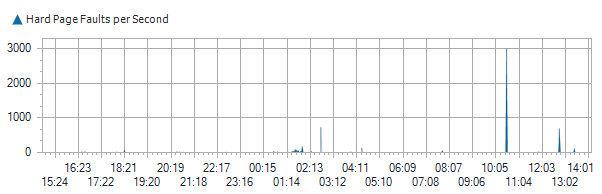 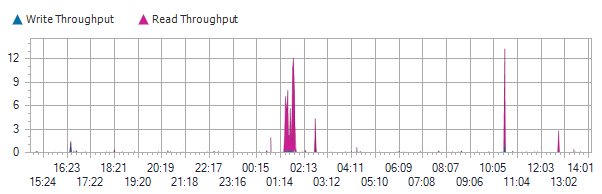 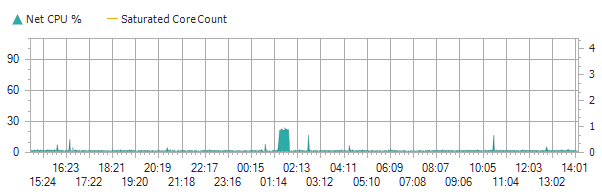 BAS-SERV
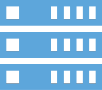 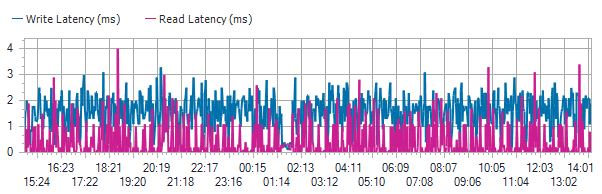 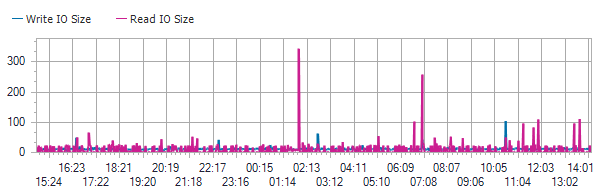 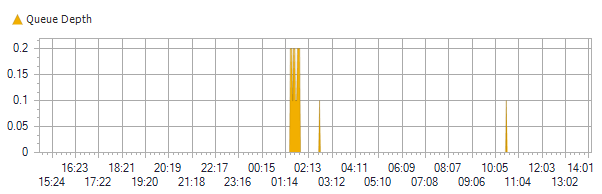 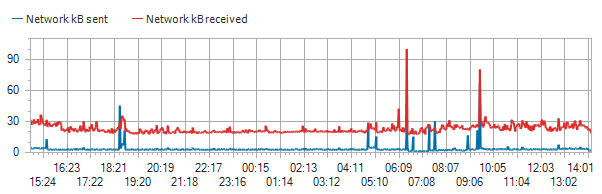 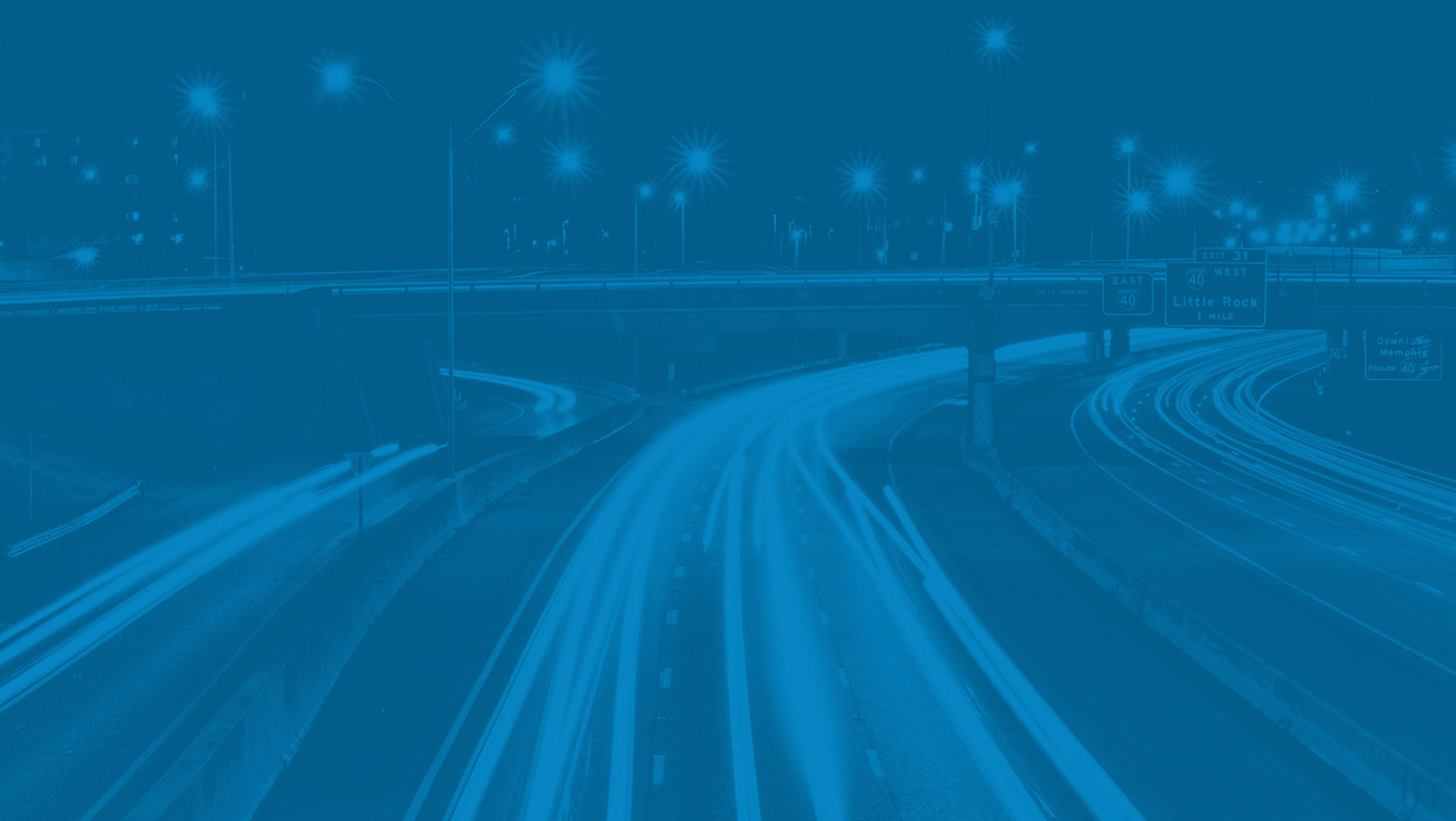 Local Disks for BAS-SERV
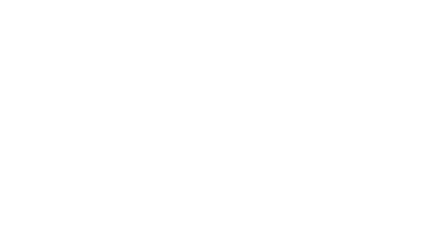 0 C: D:
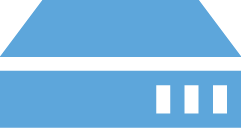 0 C: D:
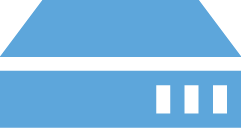 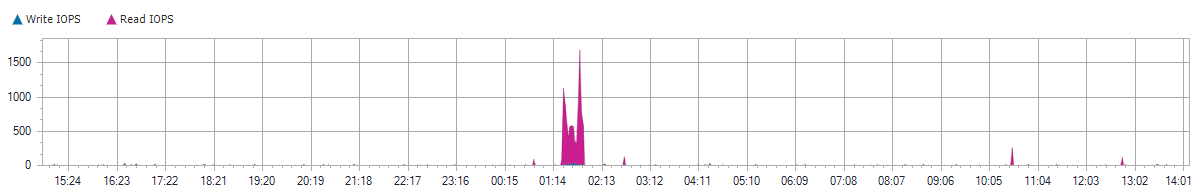 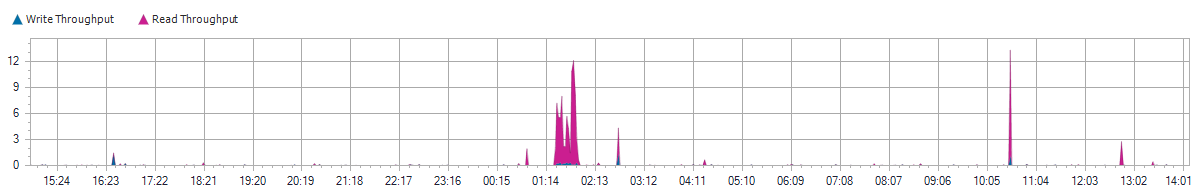 0 C: D:
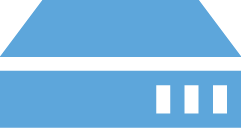 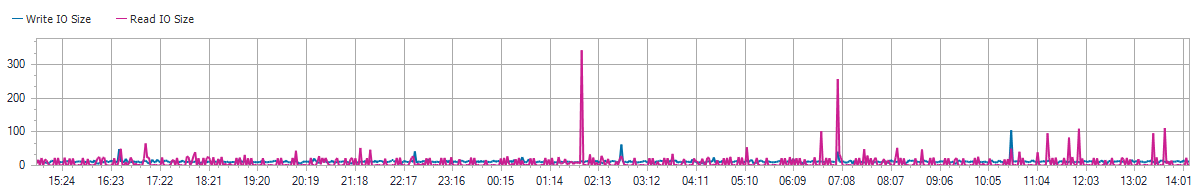 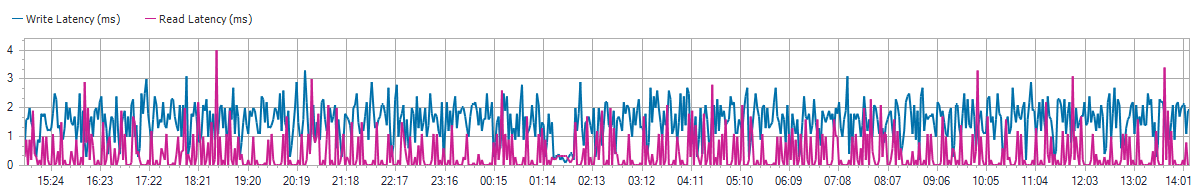 0 C: D:
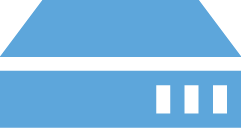 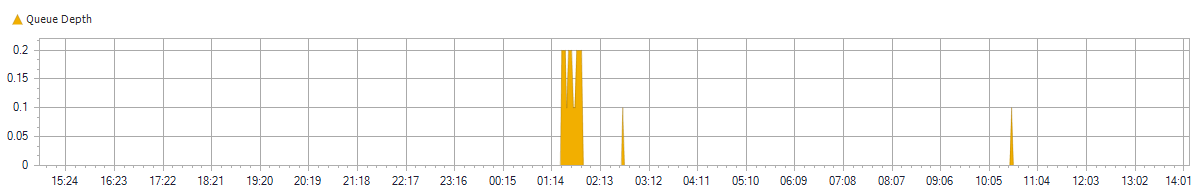 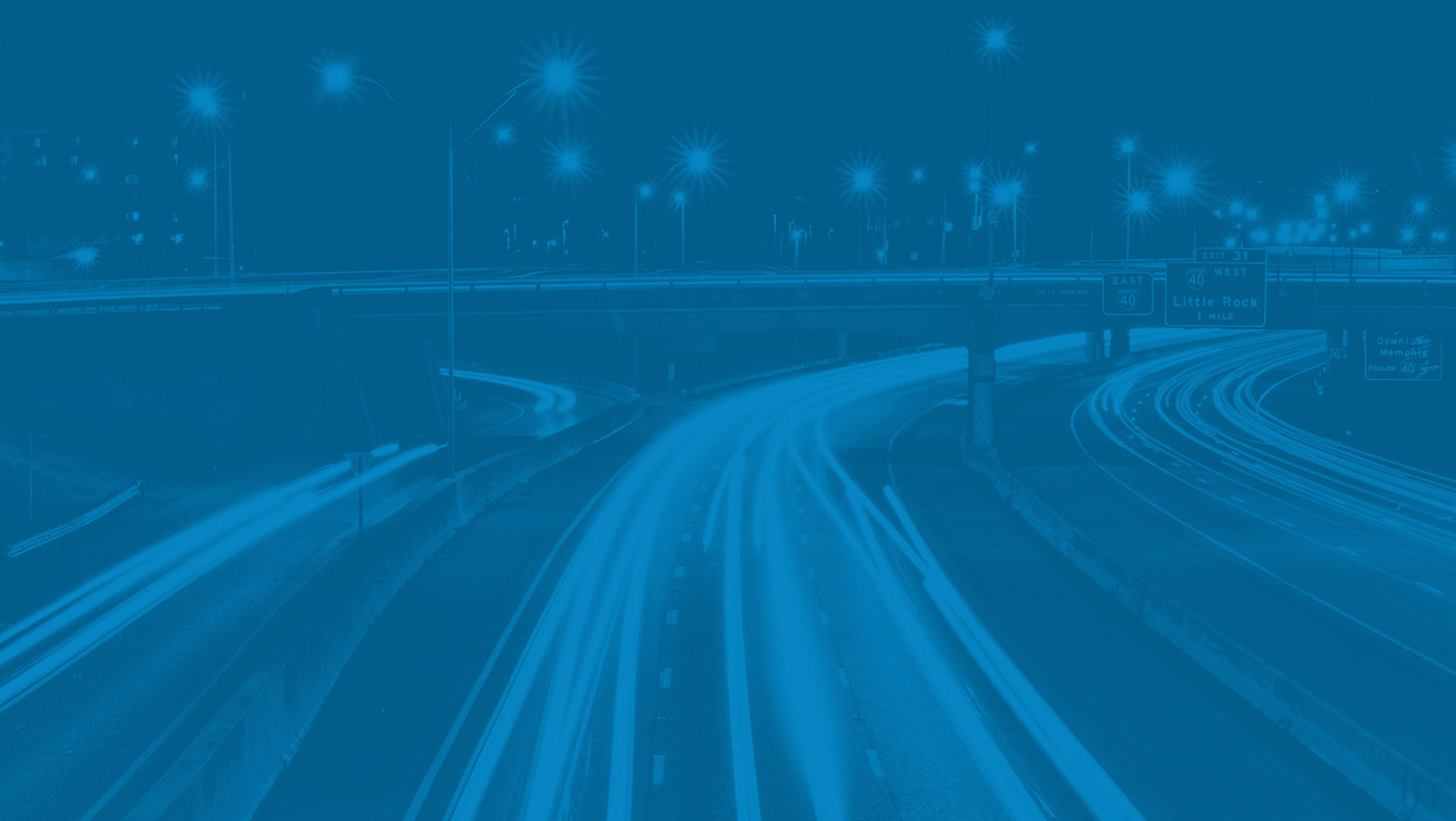 KCGFI-NEW
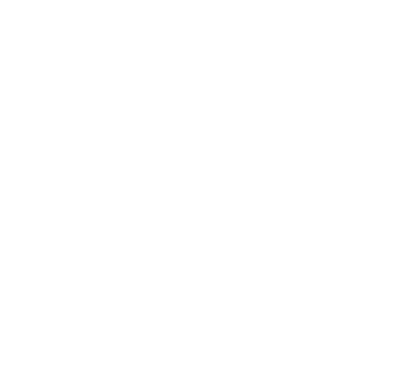 KCGFI-NEW
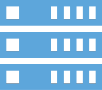 KCGFI-NEW
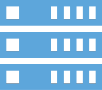 KCGFI-NEW
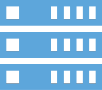 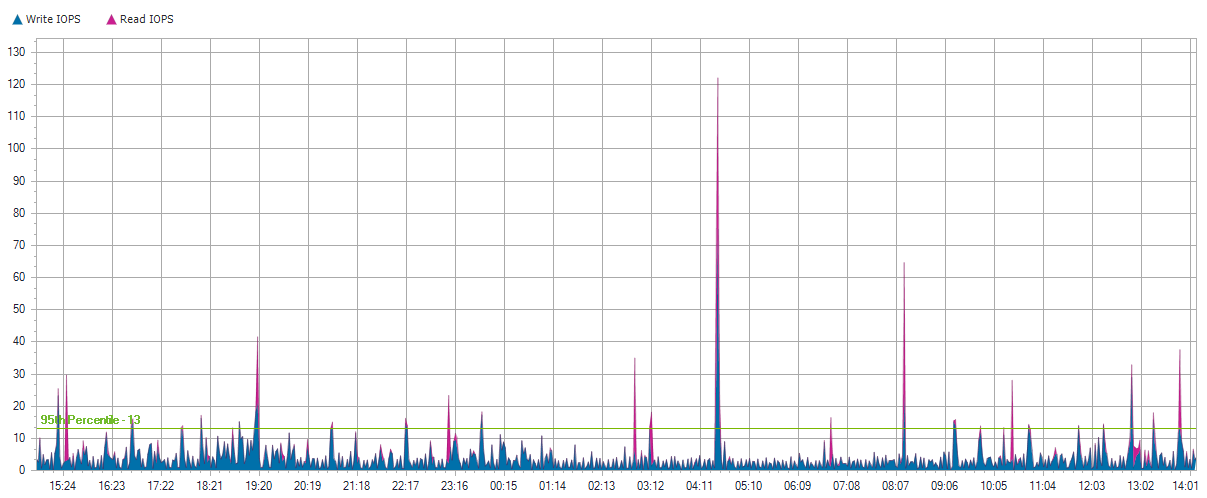 KCGFI-NEW
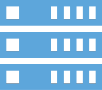 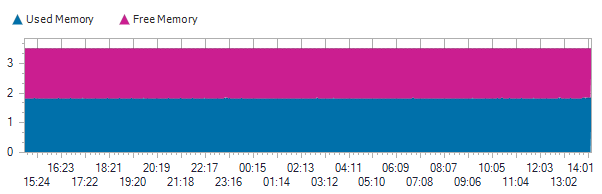 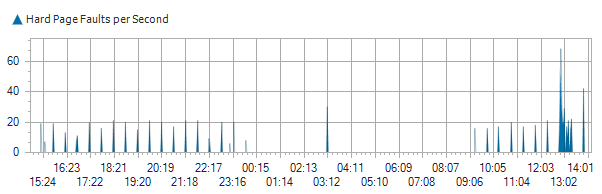 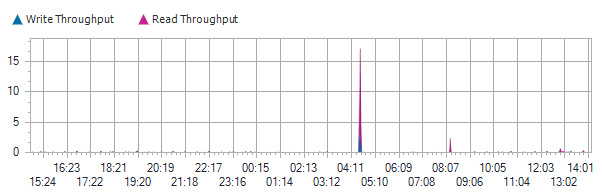 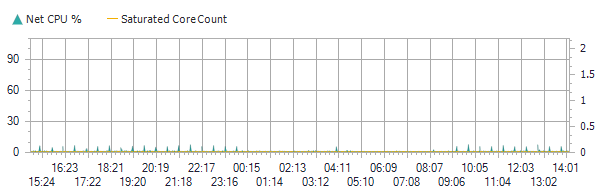 KCGFI-NEW
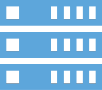 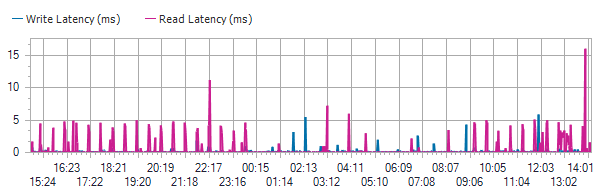 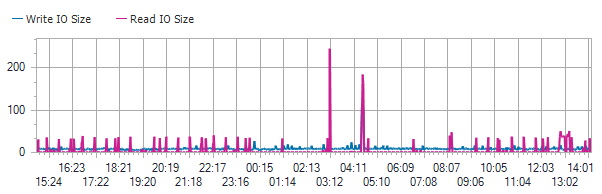 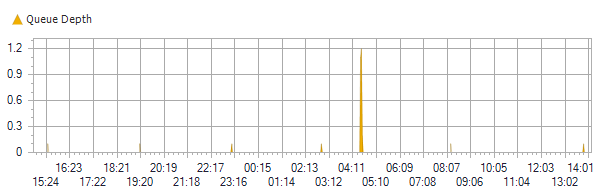 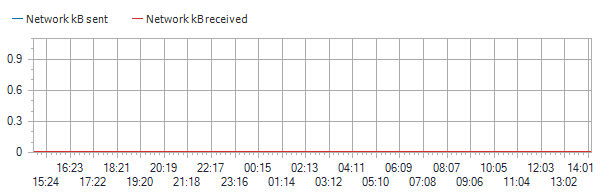 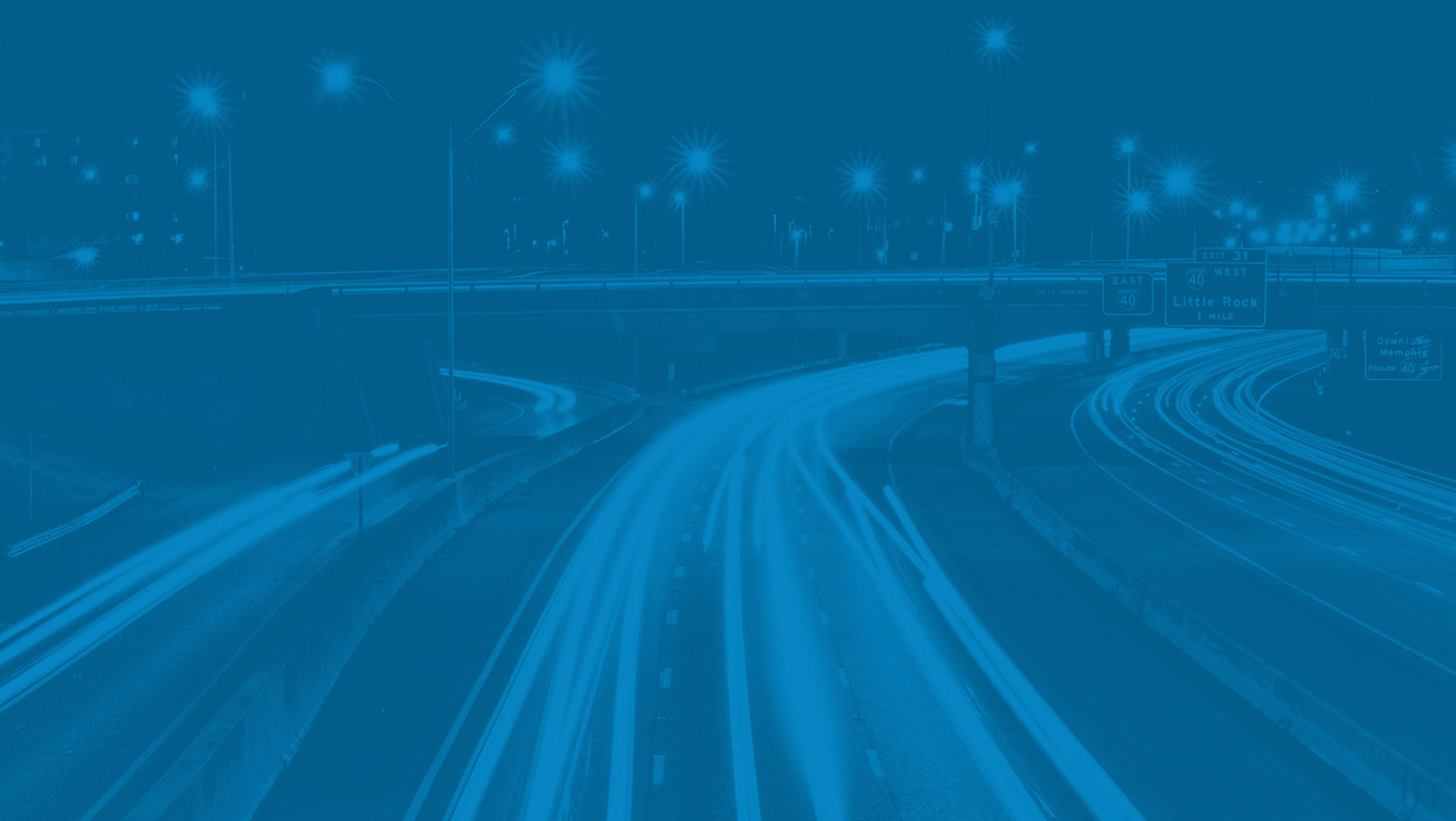 Local Disks for KCGFI-NEW
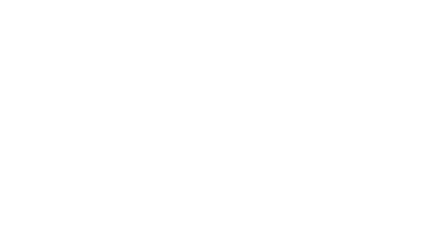 0 C: D: E: X:
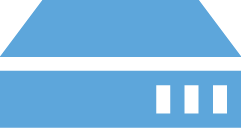 0 C: D: E: X:
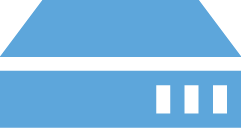 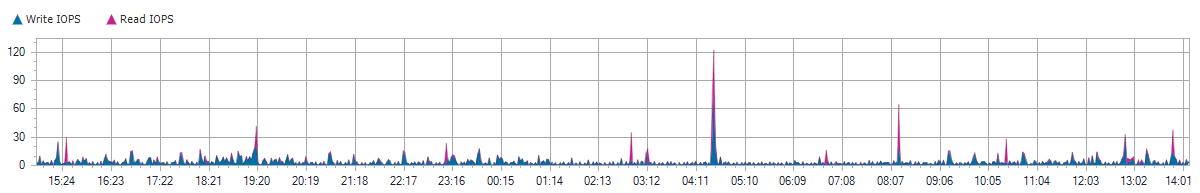 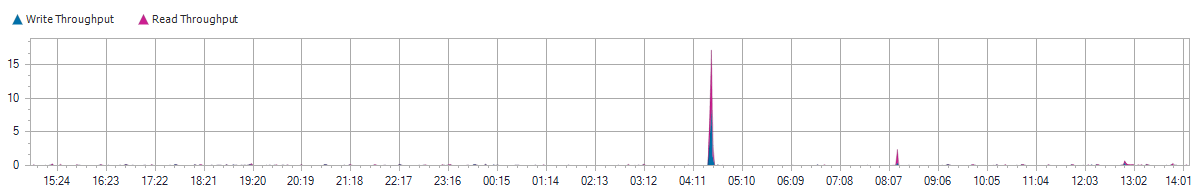 0 C: D: E: X:
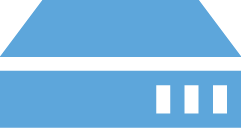 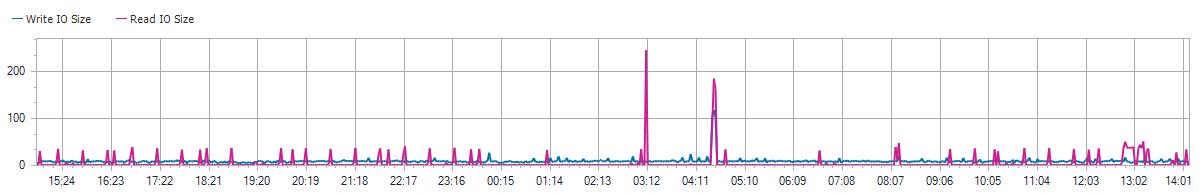 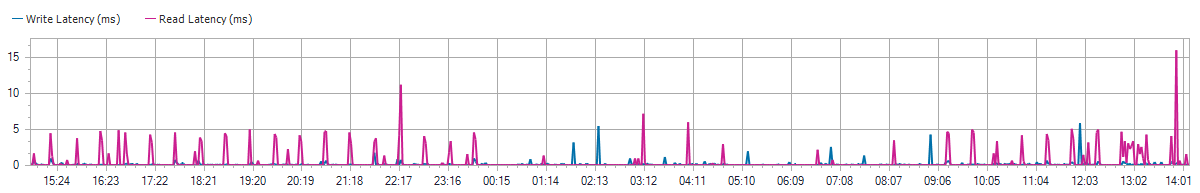 0 C: D: E: X:
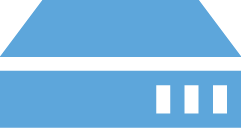 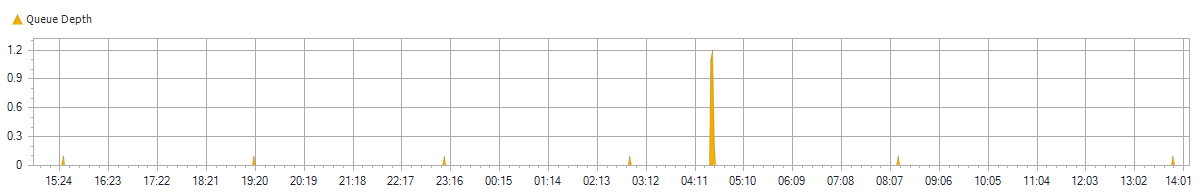 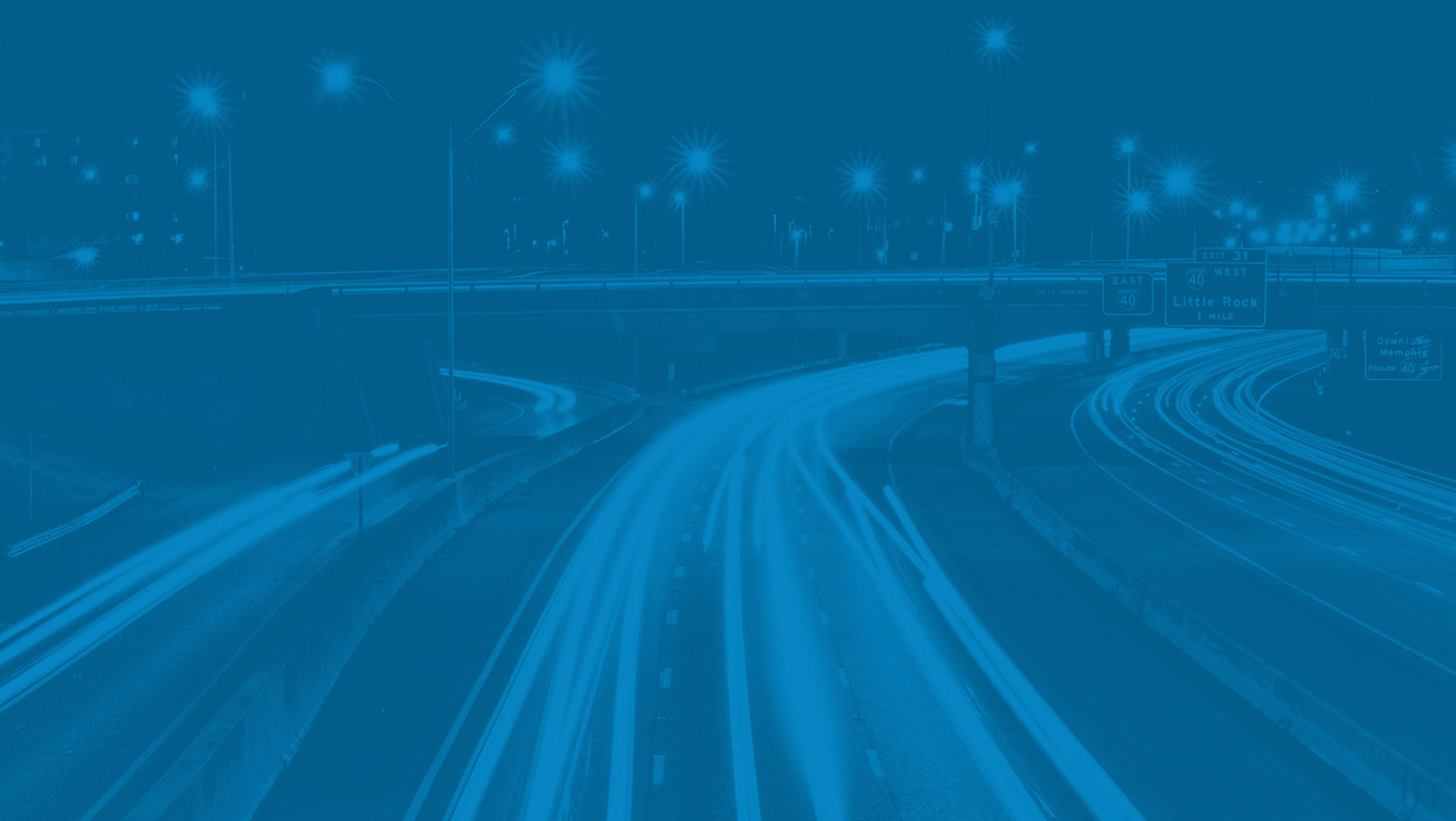 KCATA-UPDATE
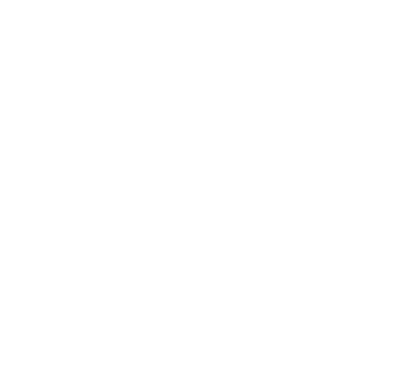 KCATA-UPDATE
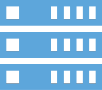 KCATA-UPDATE
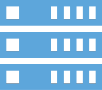 KCATA-UPDATE
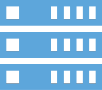 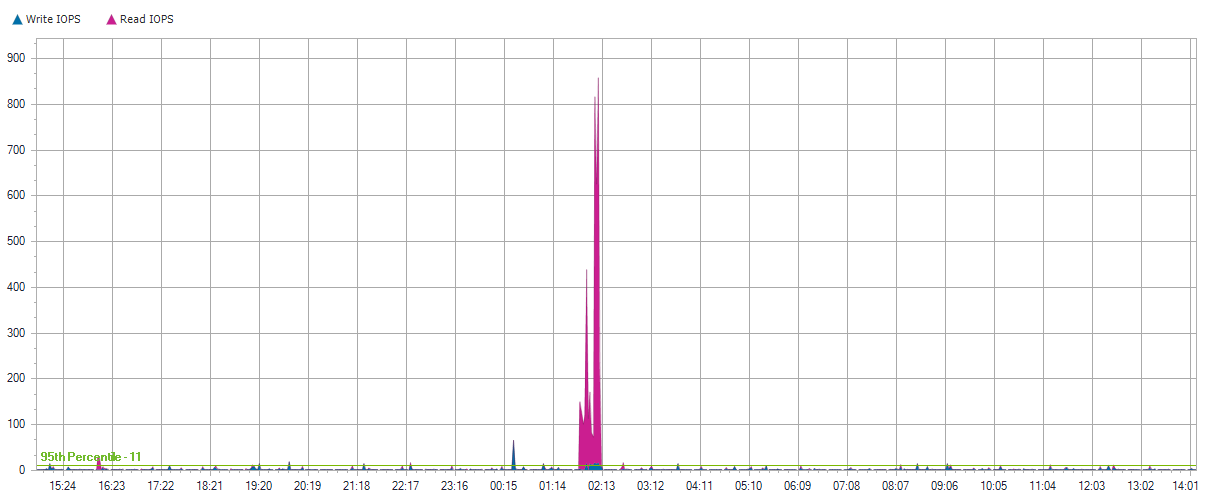 KCATA-UPDATE
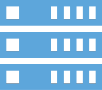 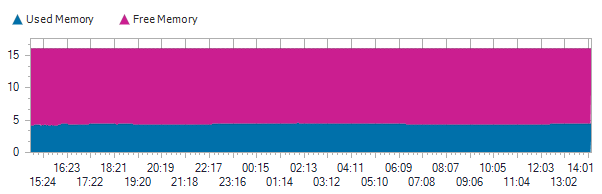 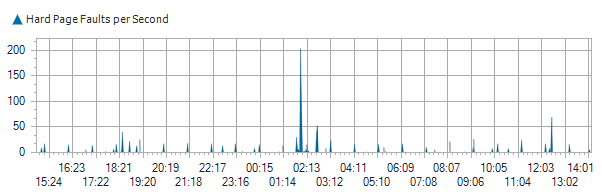 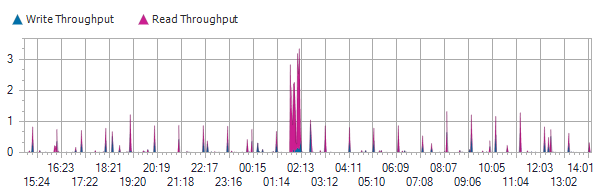 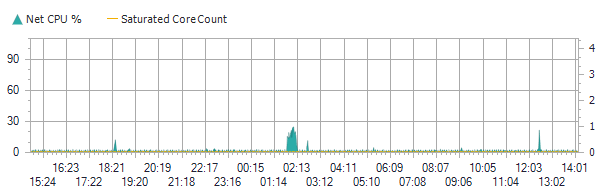 KCATA-UPDATE
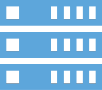 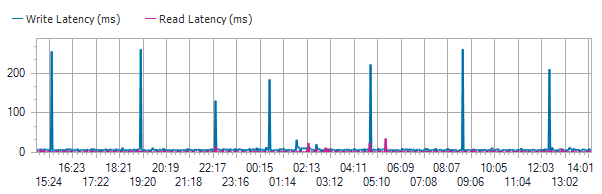 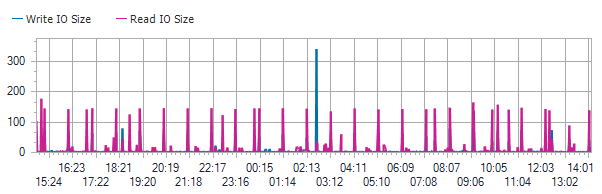 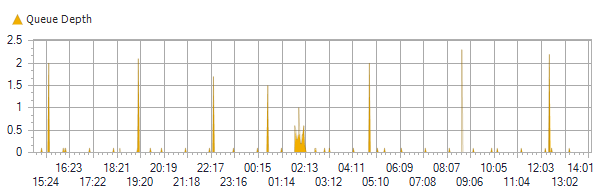 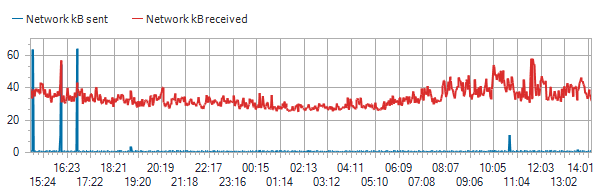 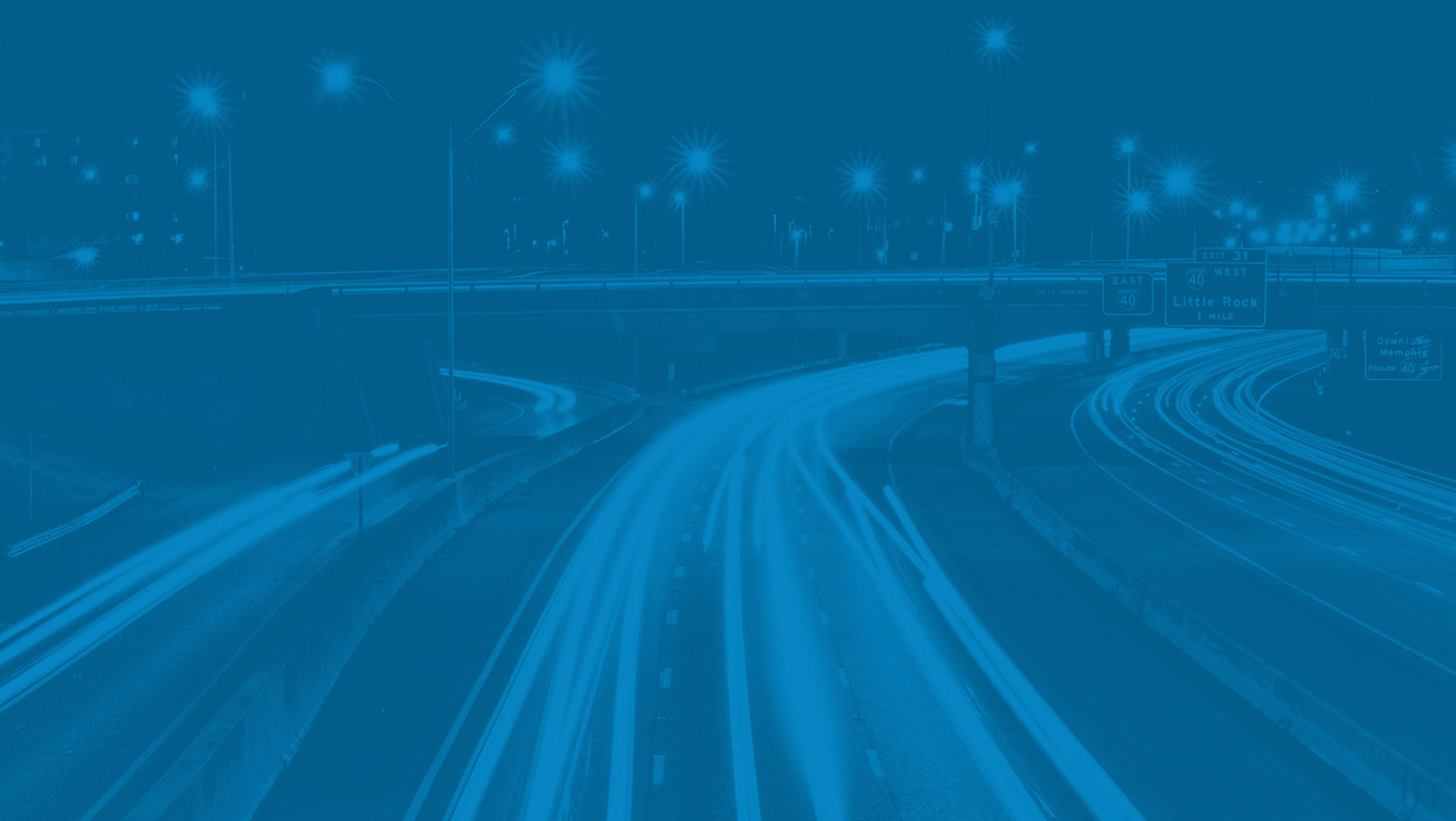 Local Disks for KCATA-UPDATE
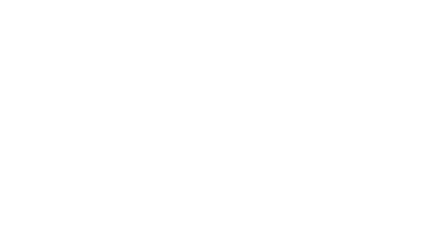 0 C:
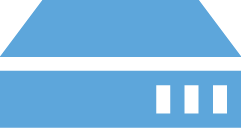 0 C:
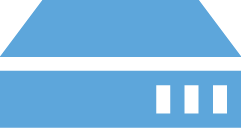 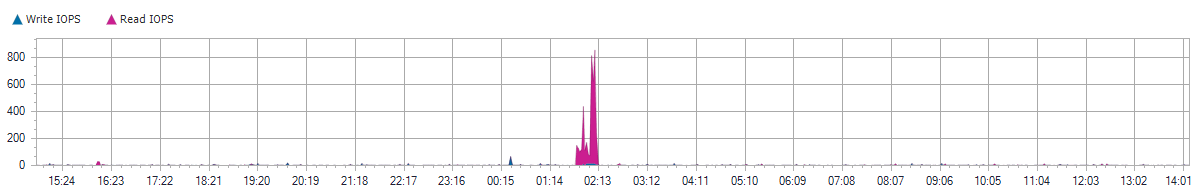 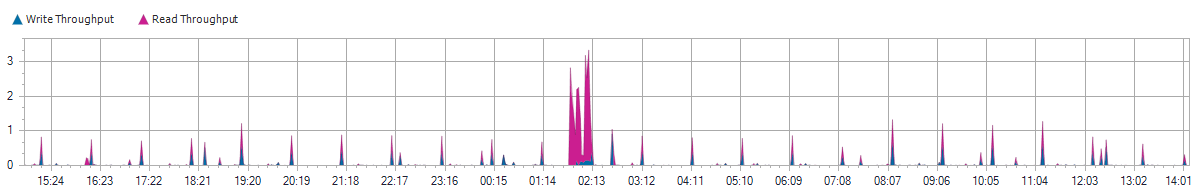 0 C:
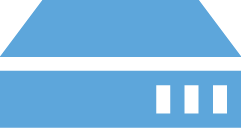 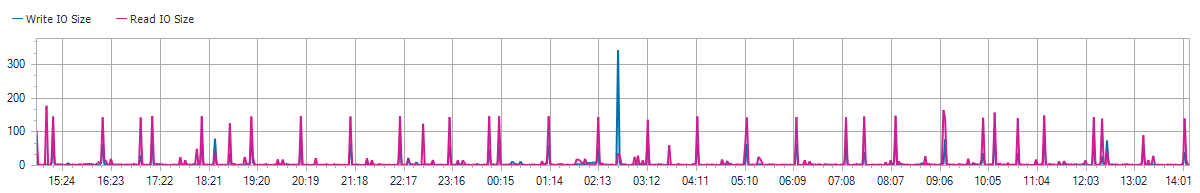 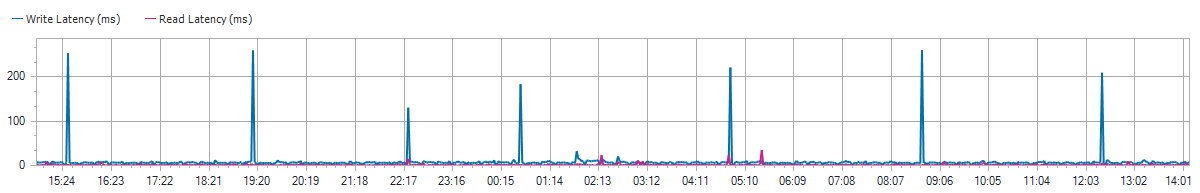 0 C:
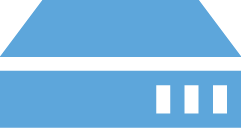 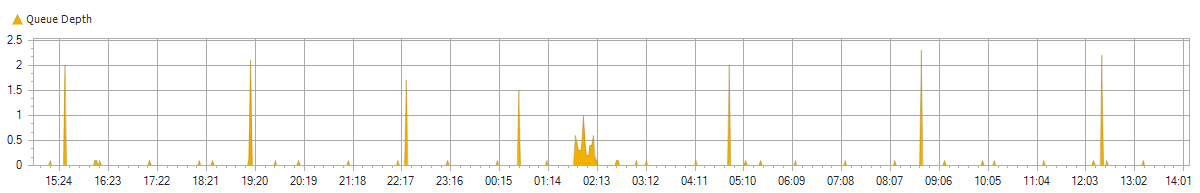 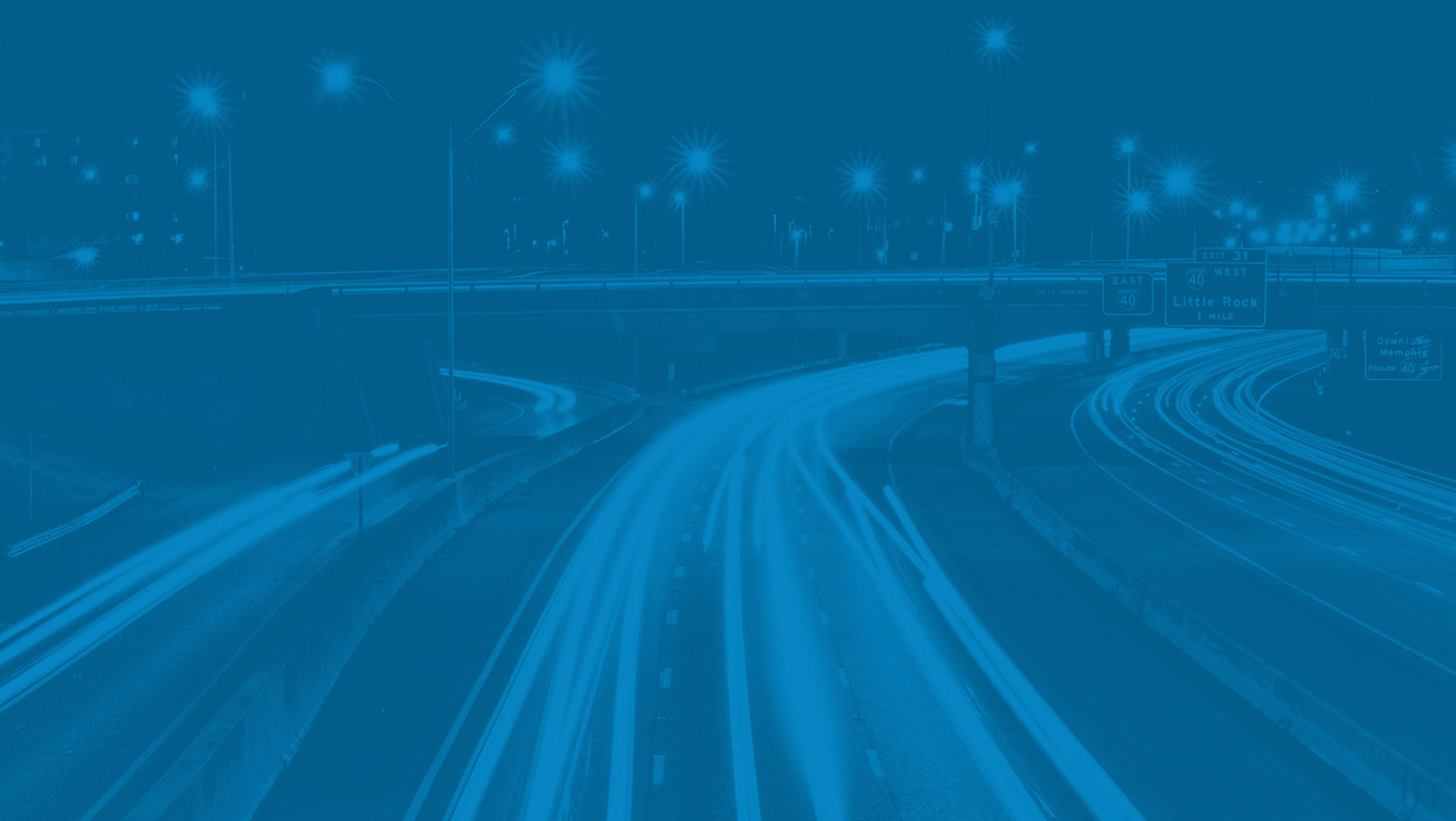 KCHAST-PROC
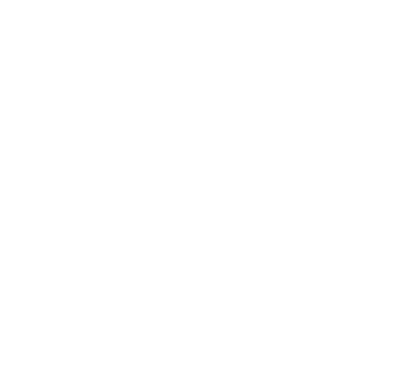 KCHAST-PROC
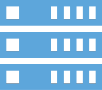 KCHAST-PROC
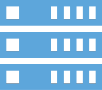 KCHAST-PROC
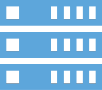 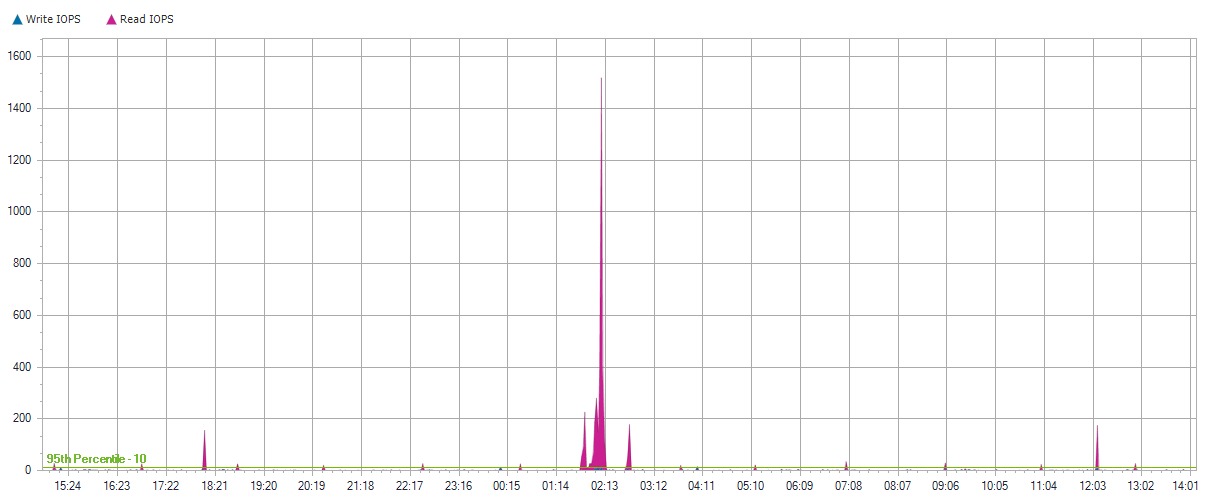 KCHAST-PROC
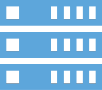 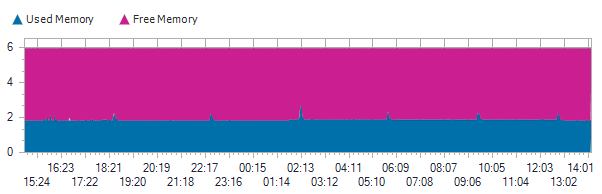 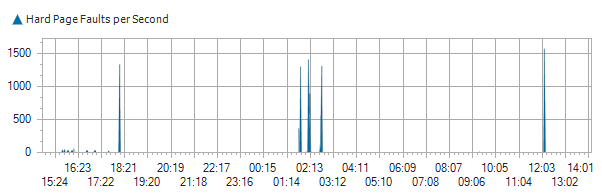 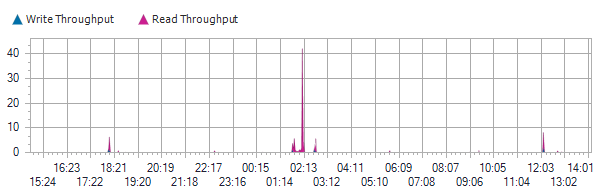 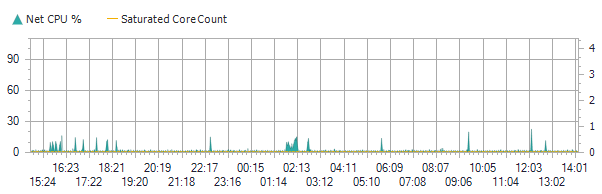 KCHAST-PROC
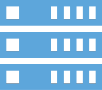 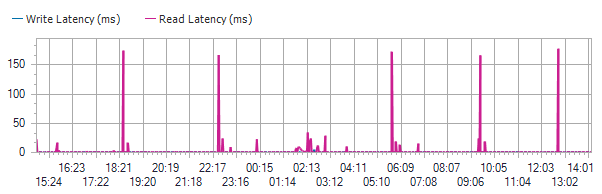 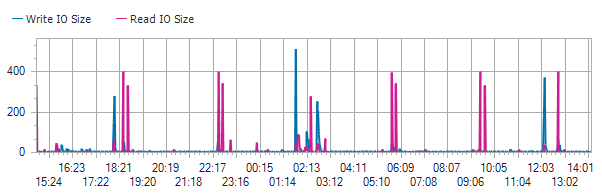 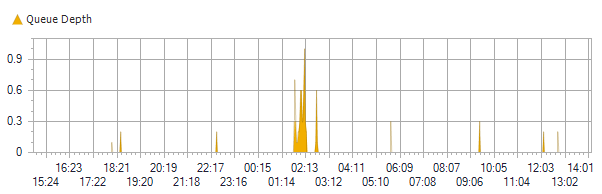 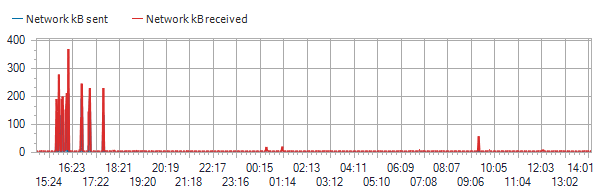 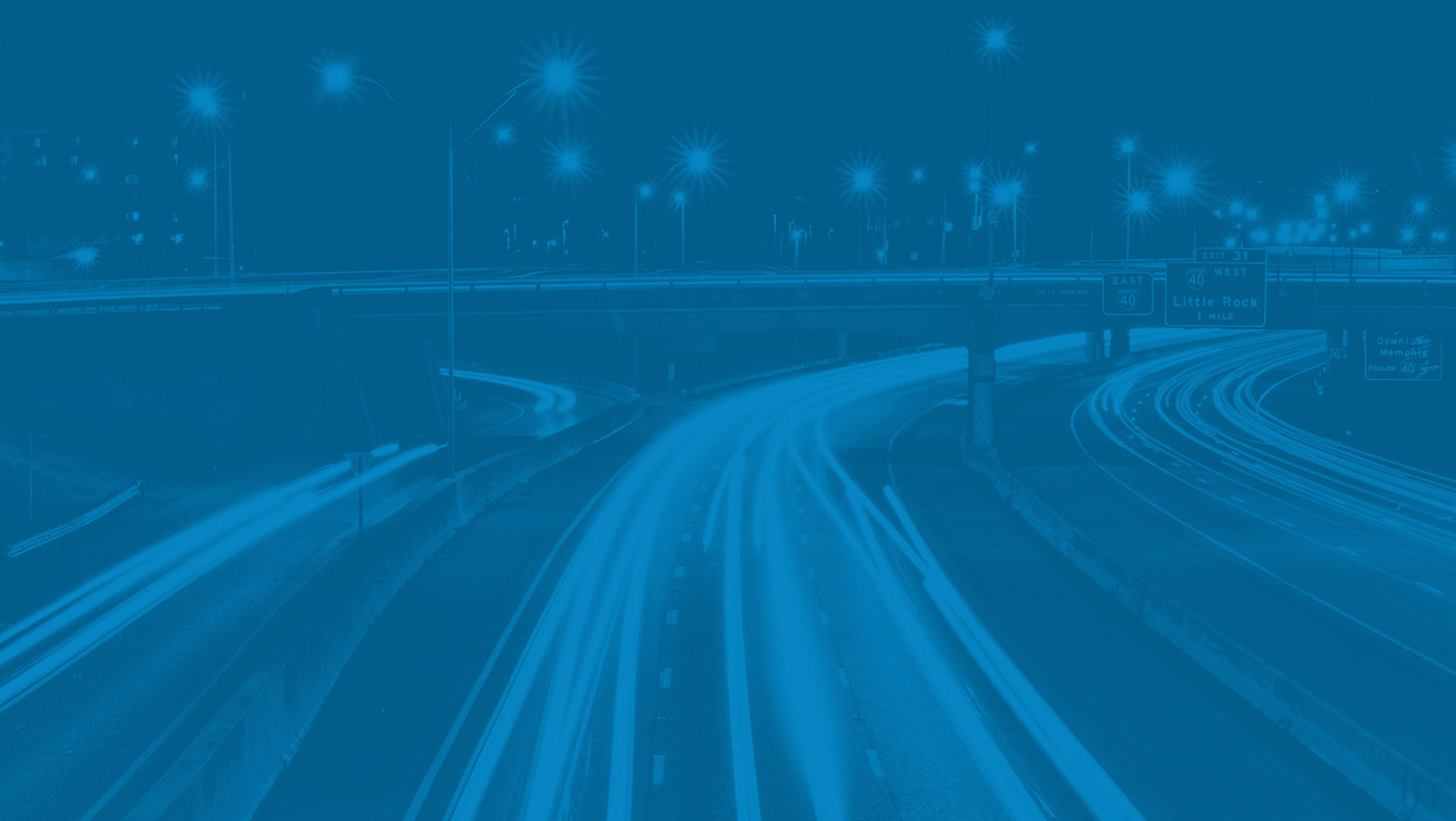 Local Disks for KCHAST-PROC
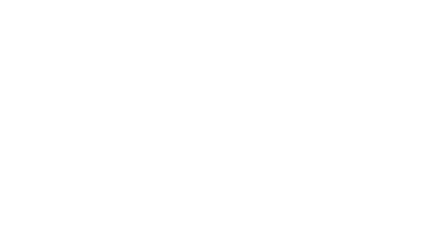 0 C:
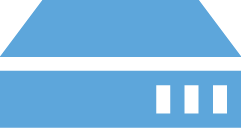 0 C:
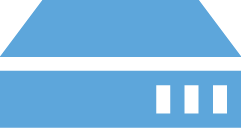 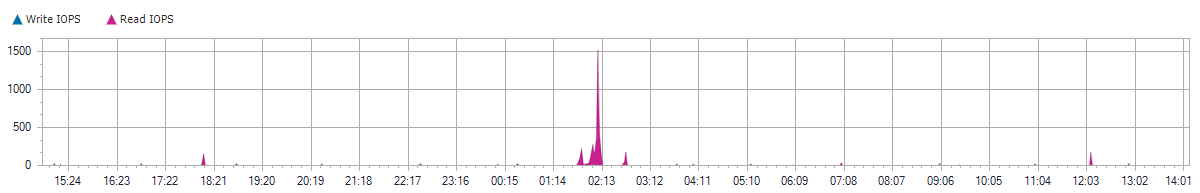 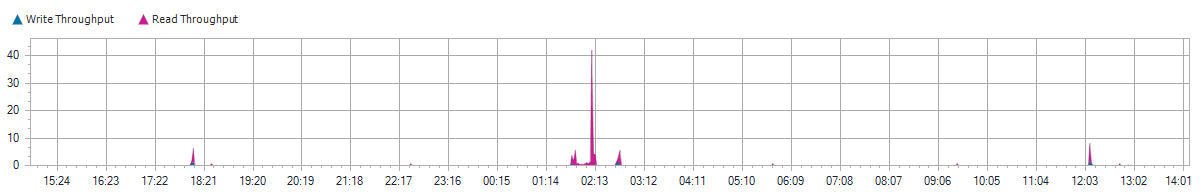 0 C:
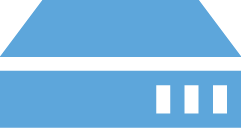 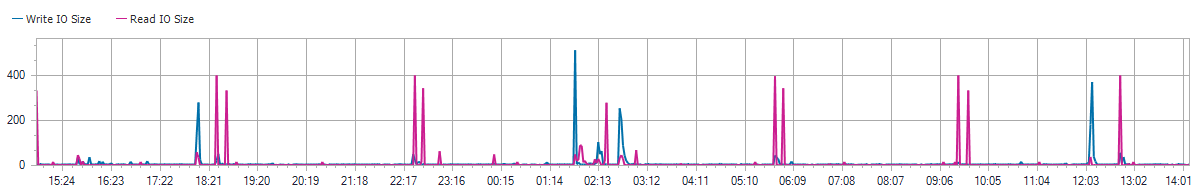 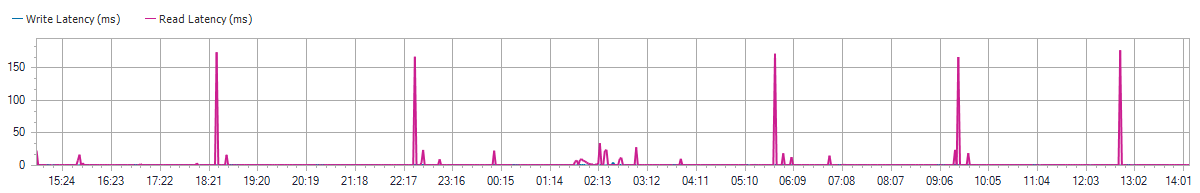 0 C:
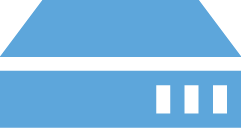 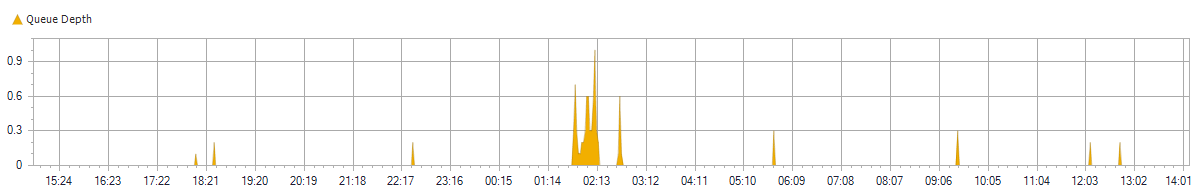 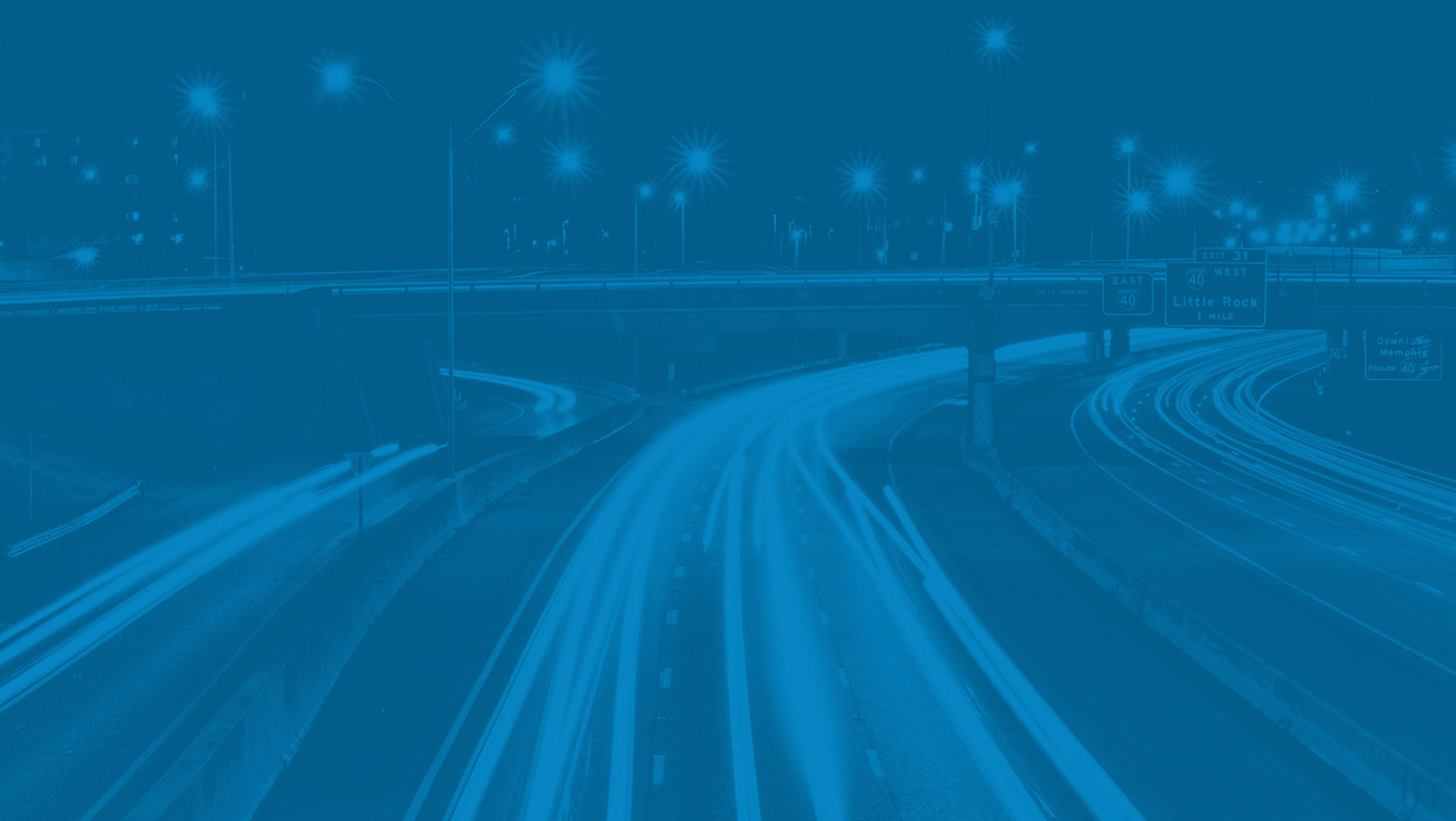 TMAPP1-13
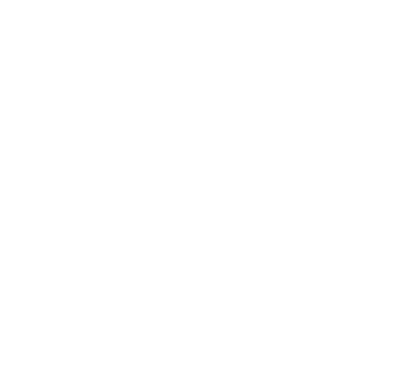 TMAPP1-13
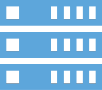 TMAPP1-13
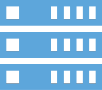 TMAPP1-13
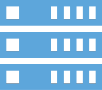 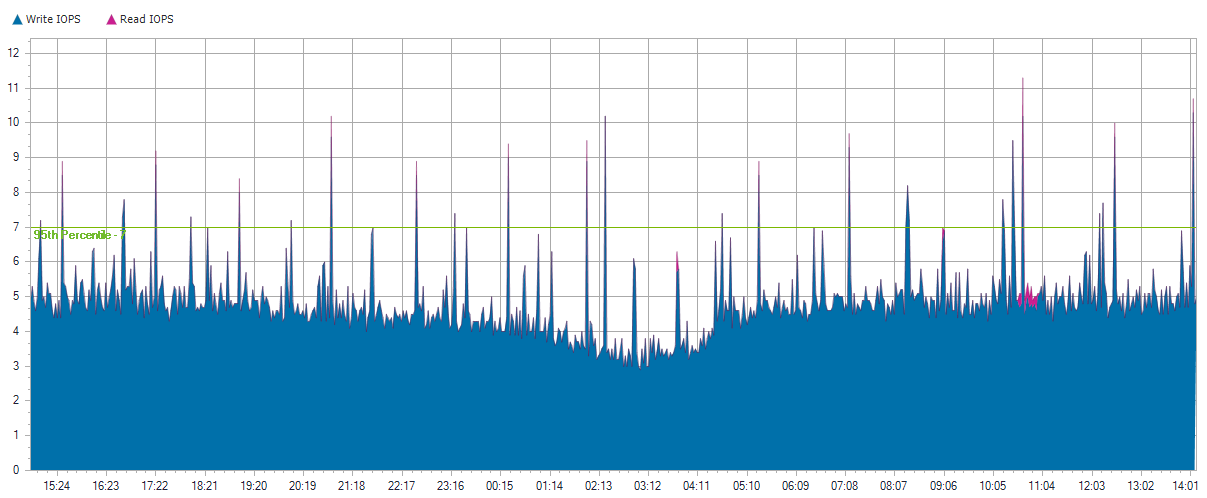 TMAPP1-13
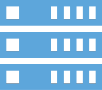 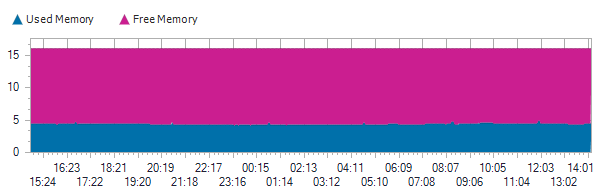 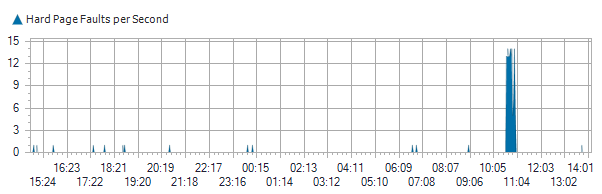 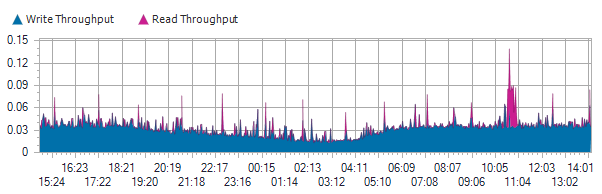 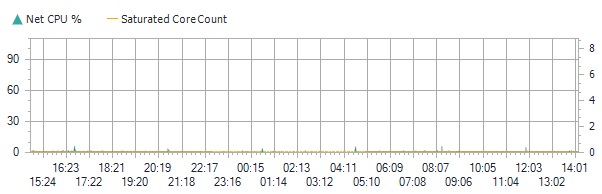 TMAPP1-13
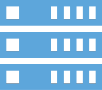 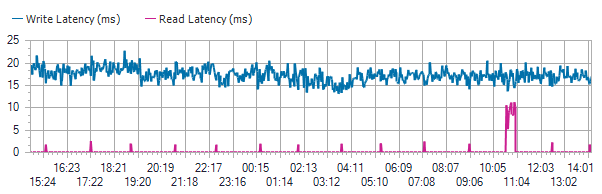 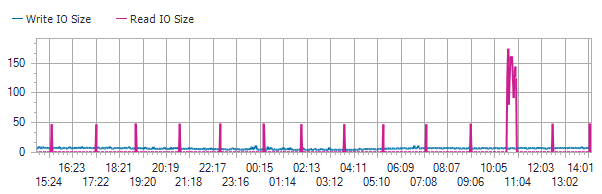 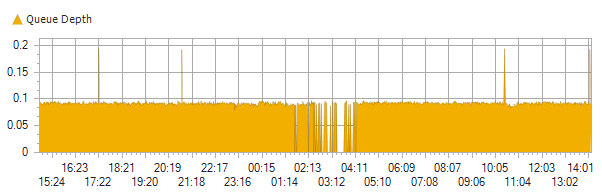 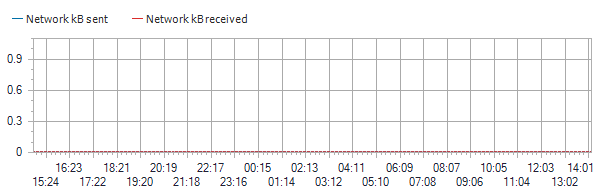 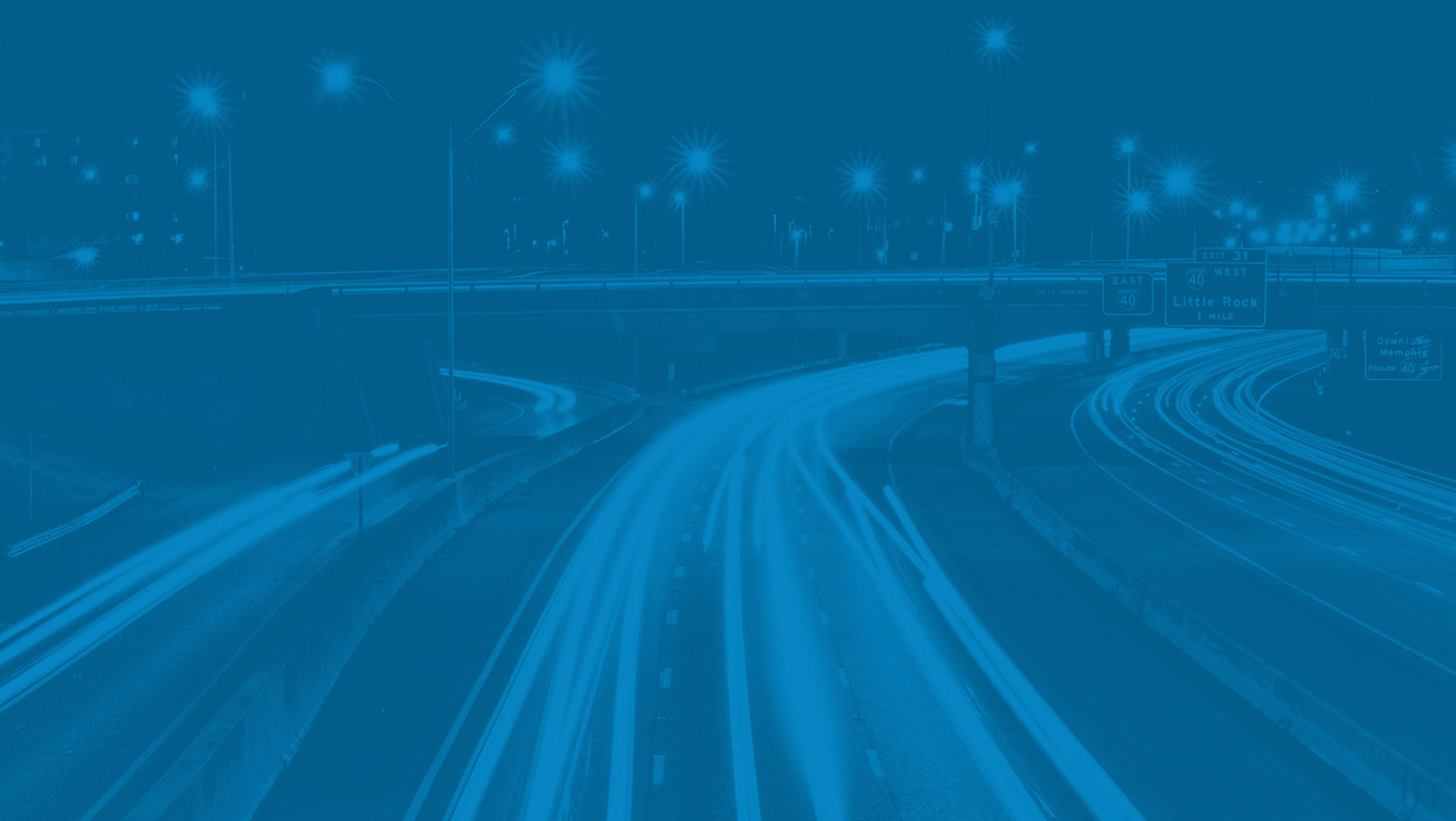 Local Disks for TMAPP1-13
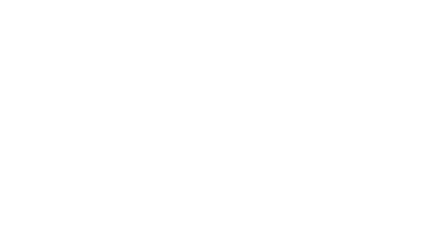 0 C:
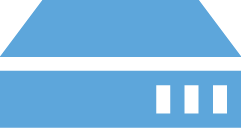 0 C:
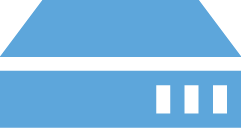 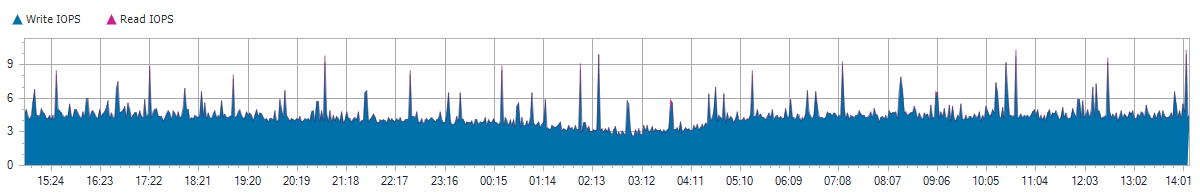 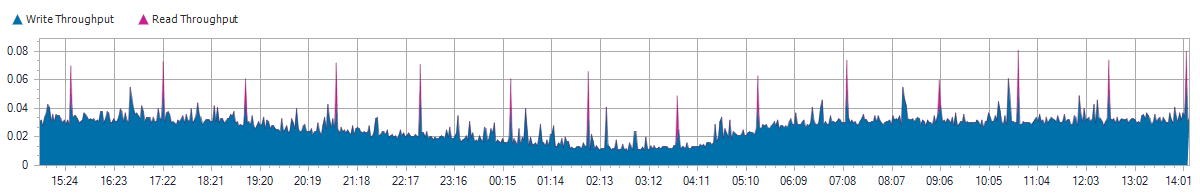 0 C:
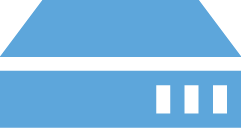 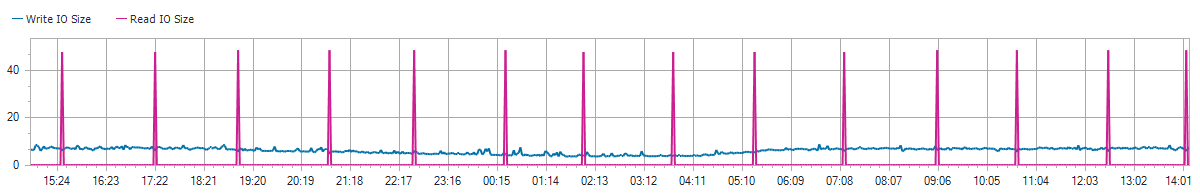 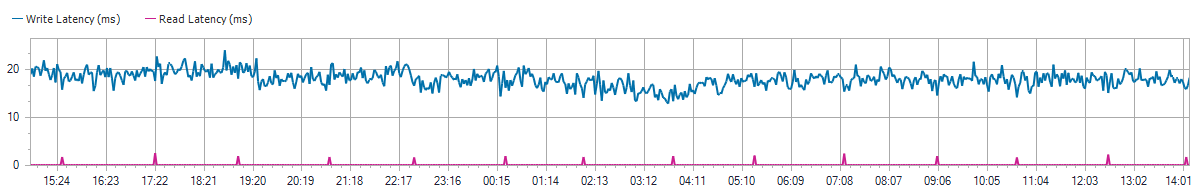 0 C:
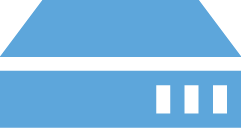 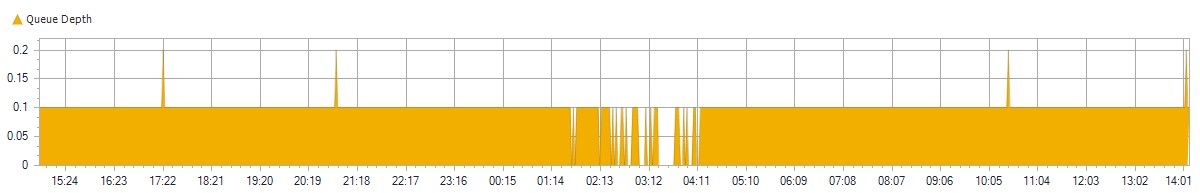 ad89fc7e93fd31208deeb7c9f2b778820000000000
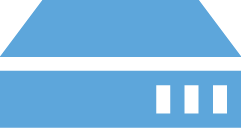 ad89fc7e93fd31208deeb7c9f2b778820000000000
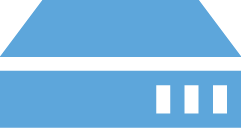 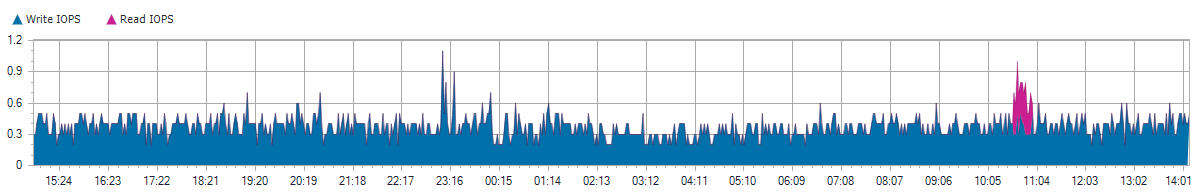 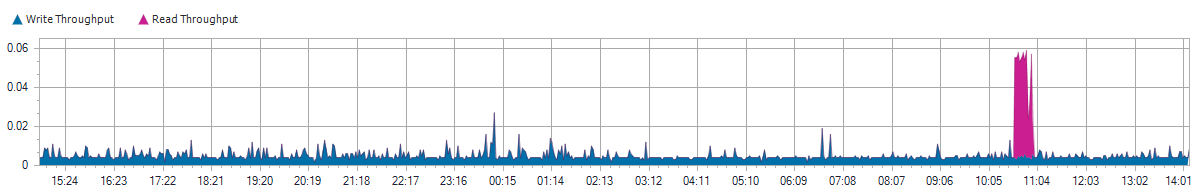 ad89fc7e93fd31208deeb7c9f2b778820000000000
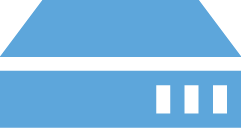 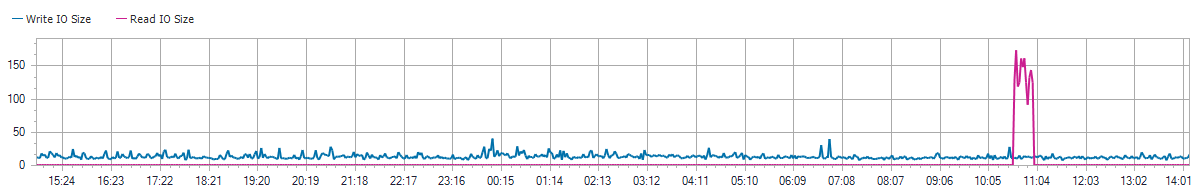 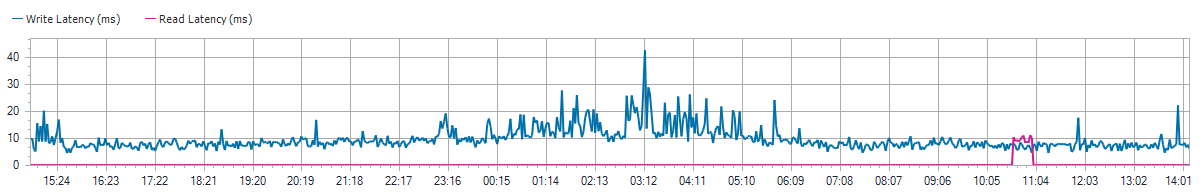 ad89fc7e93fd31208deeb7c9f2b778820000000000
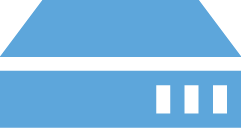 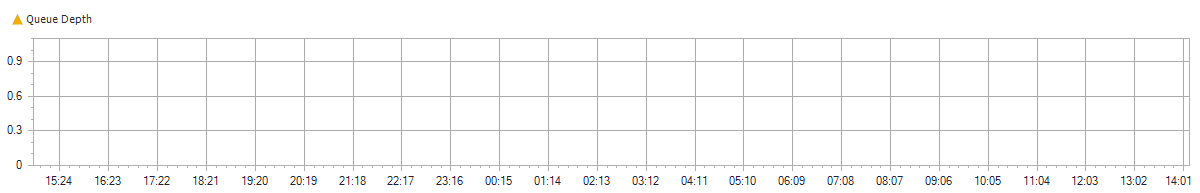 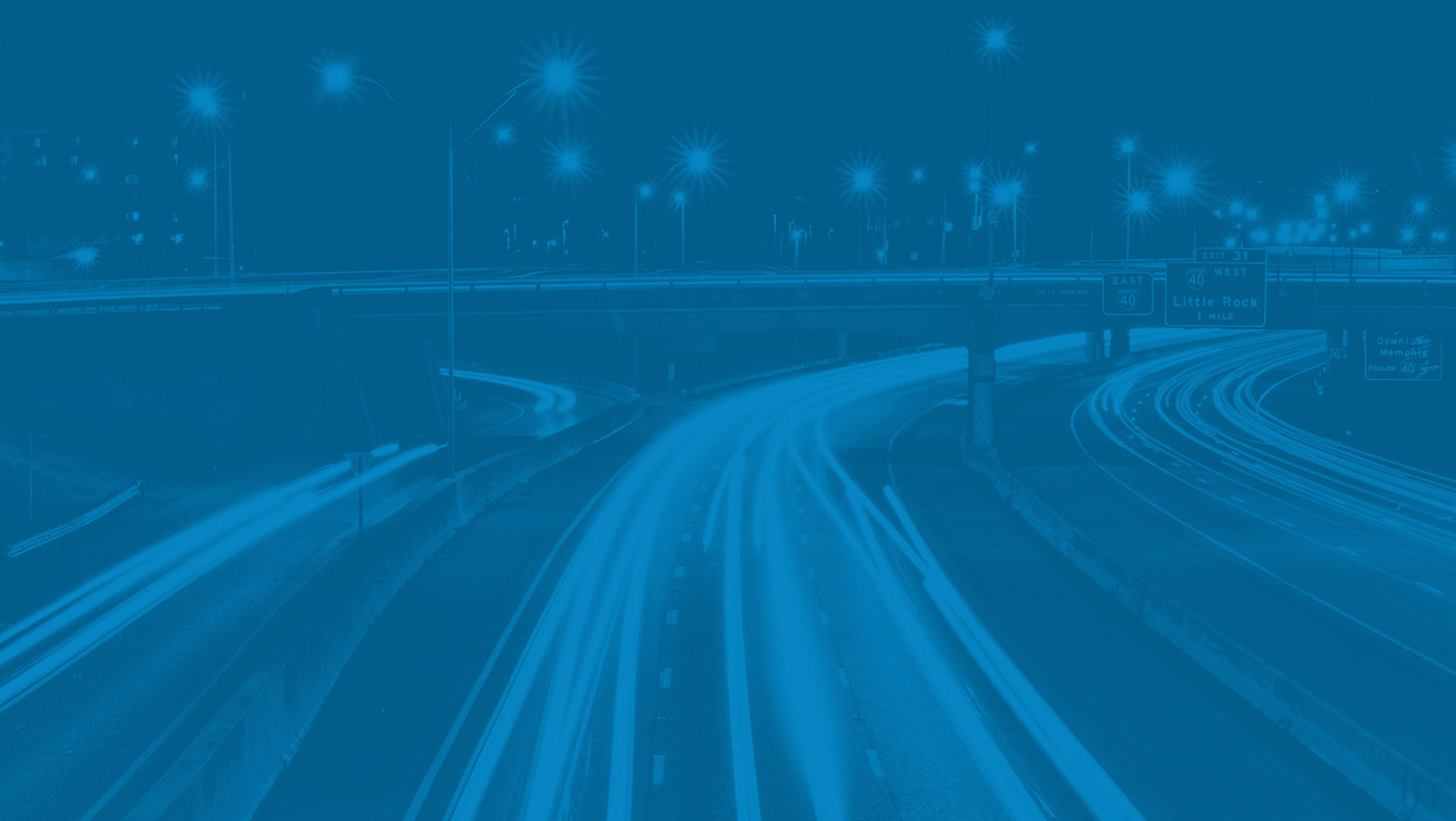 KCATAAPPS
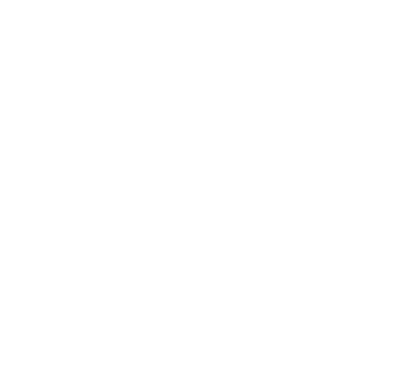 KCATAAPPS
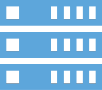 KCATAAPPS
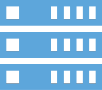 KCATAAPPS
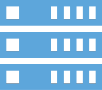 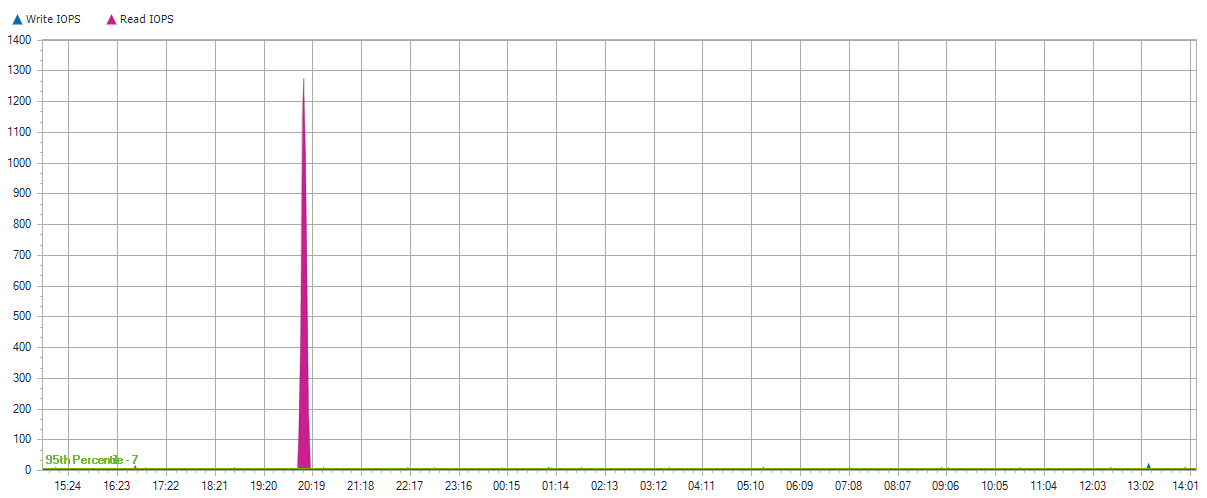 KCATAAPPS
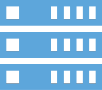 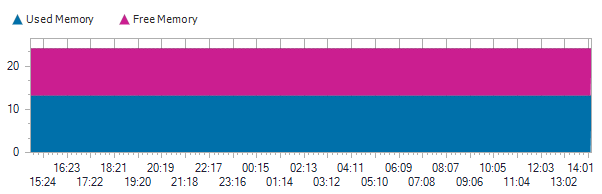 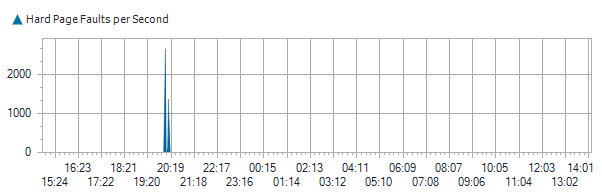 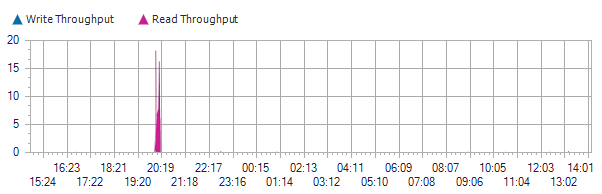 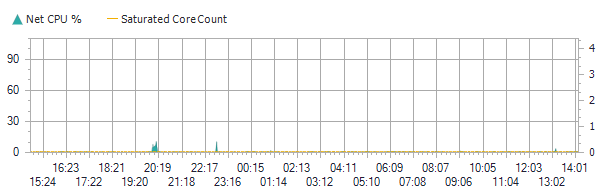 KCATAAPPS
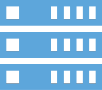 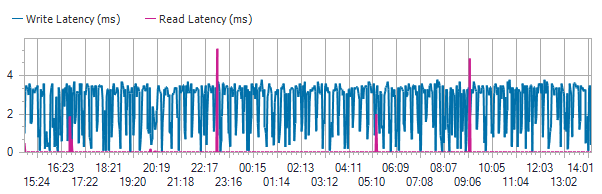 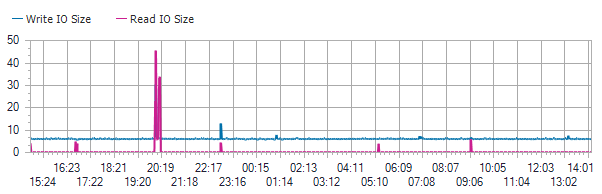 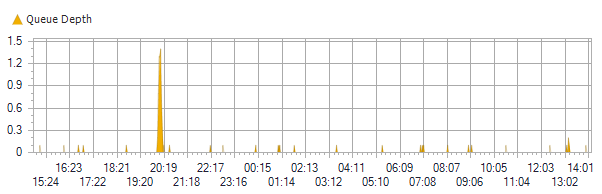 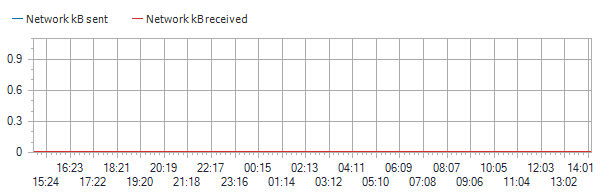 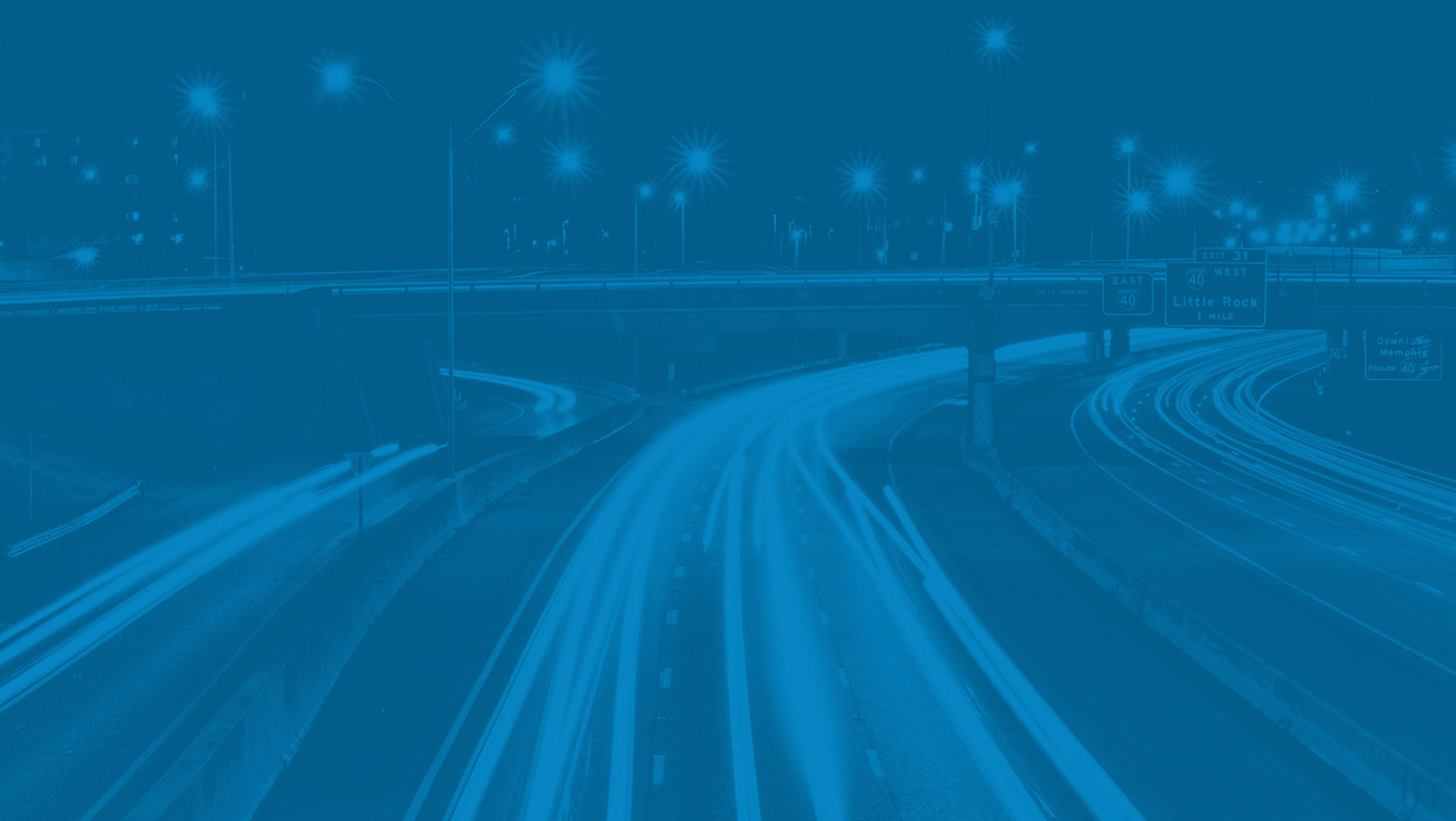 Local Disks for KCATAAPPS
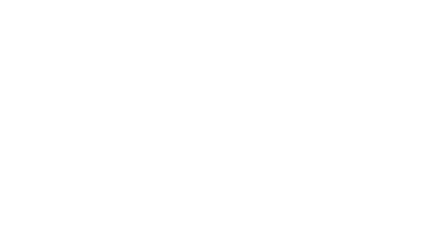 0 C: P:
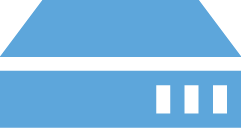 0 C: P:
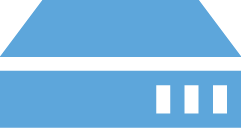 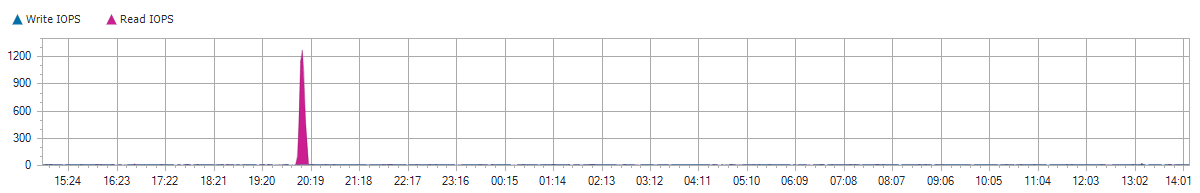 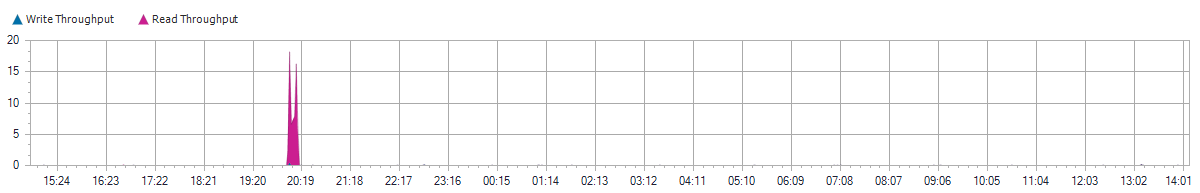 0 C: P:
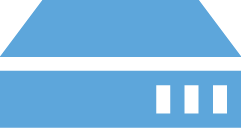 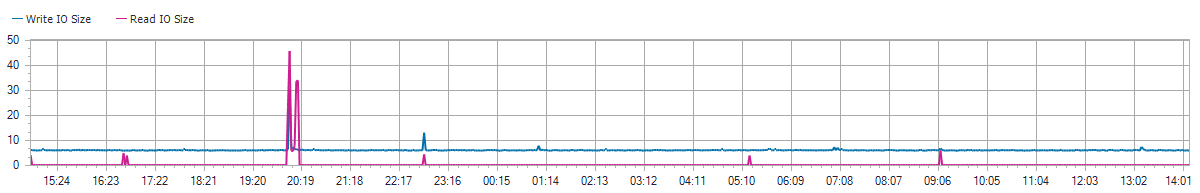 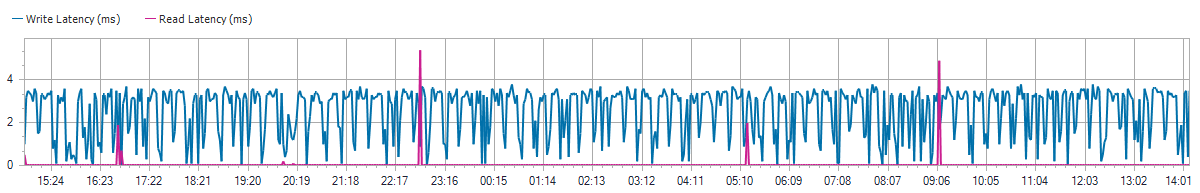 0 C: P:
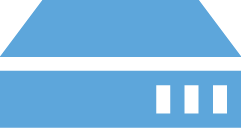 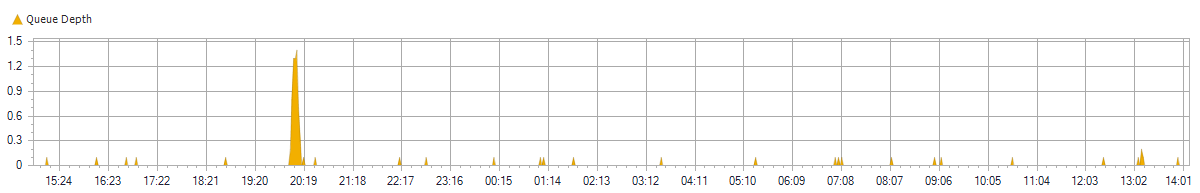 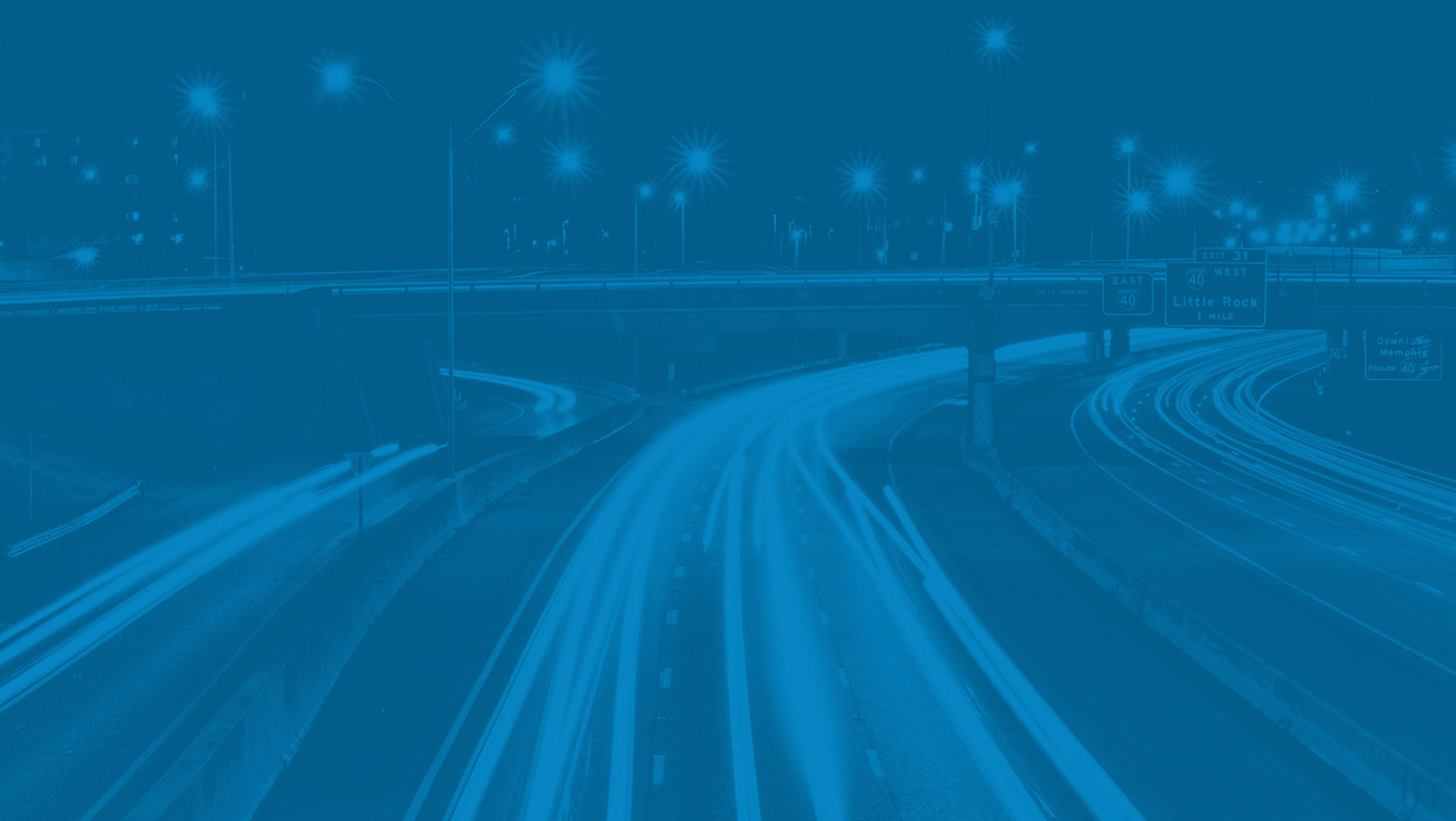 KCHAST-FS
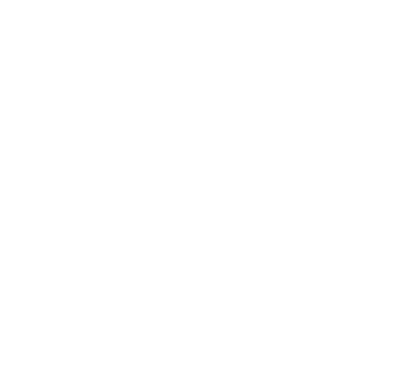 KCHAST-FS
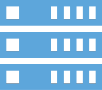 KCHAST-FS
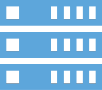 KCHAST-FS
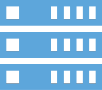 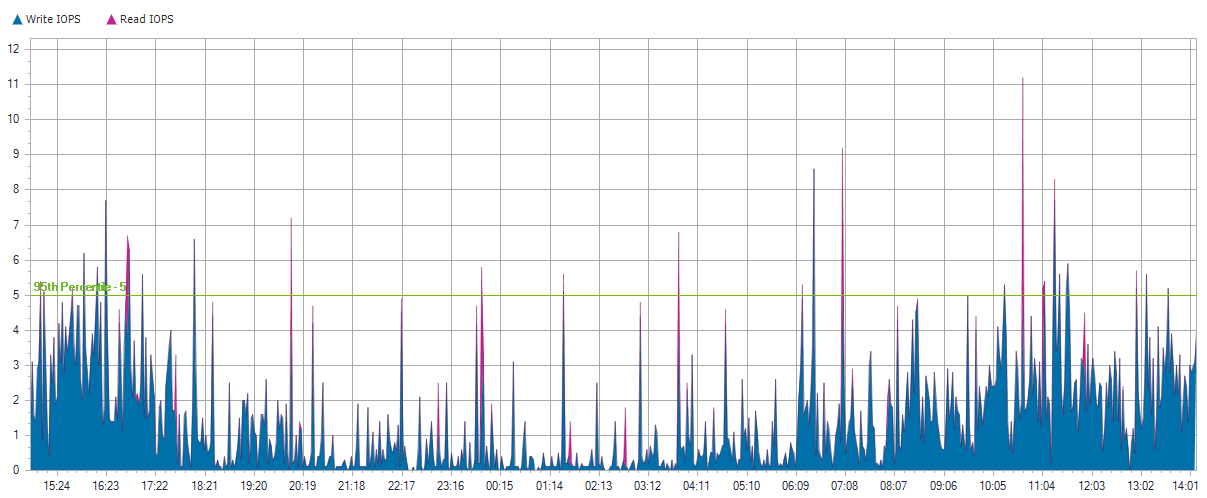 KCHAST-FS
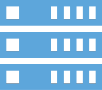 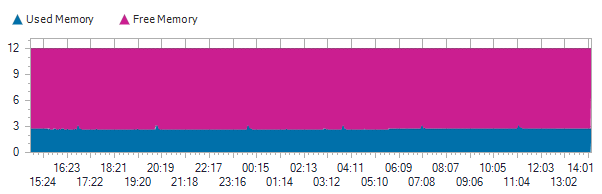 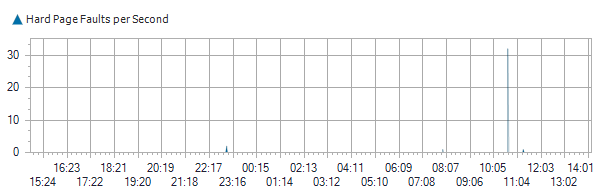 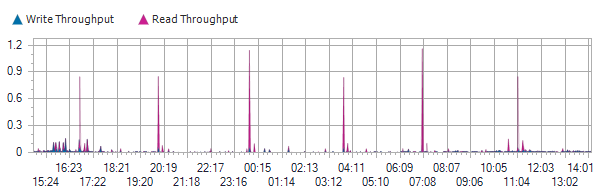 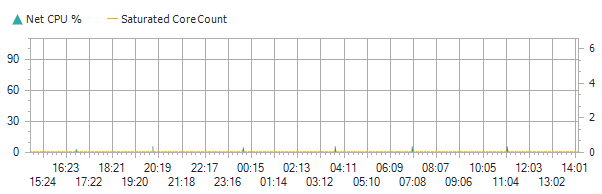 KCHAST-FS
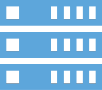 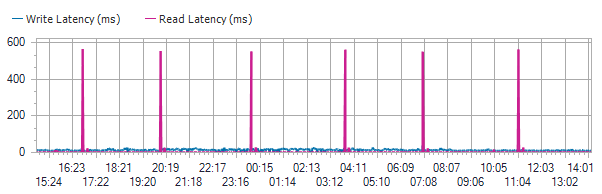 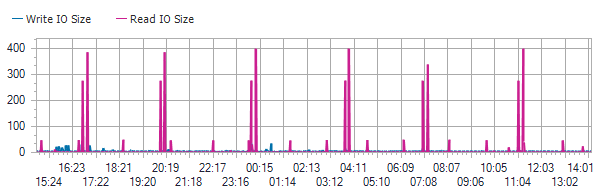 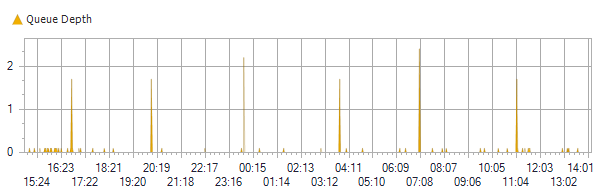 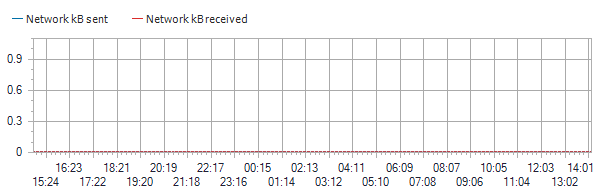 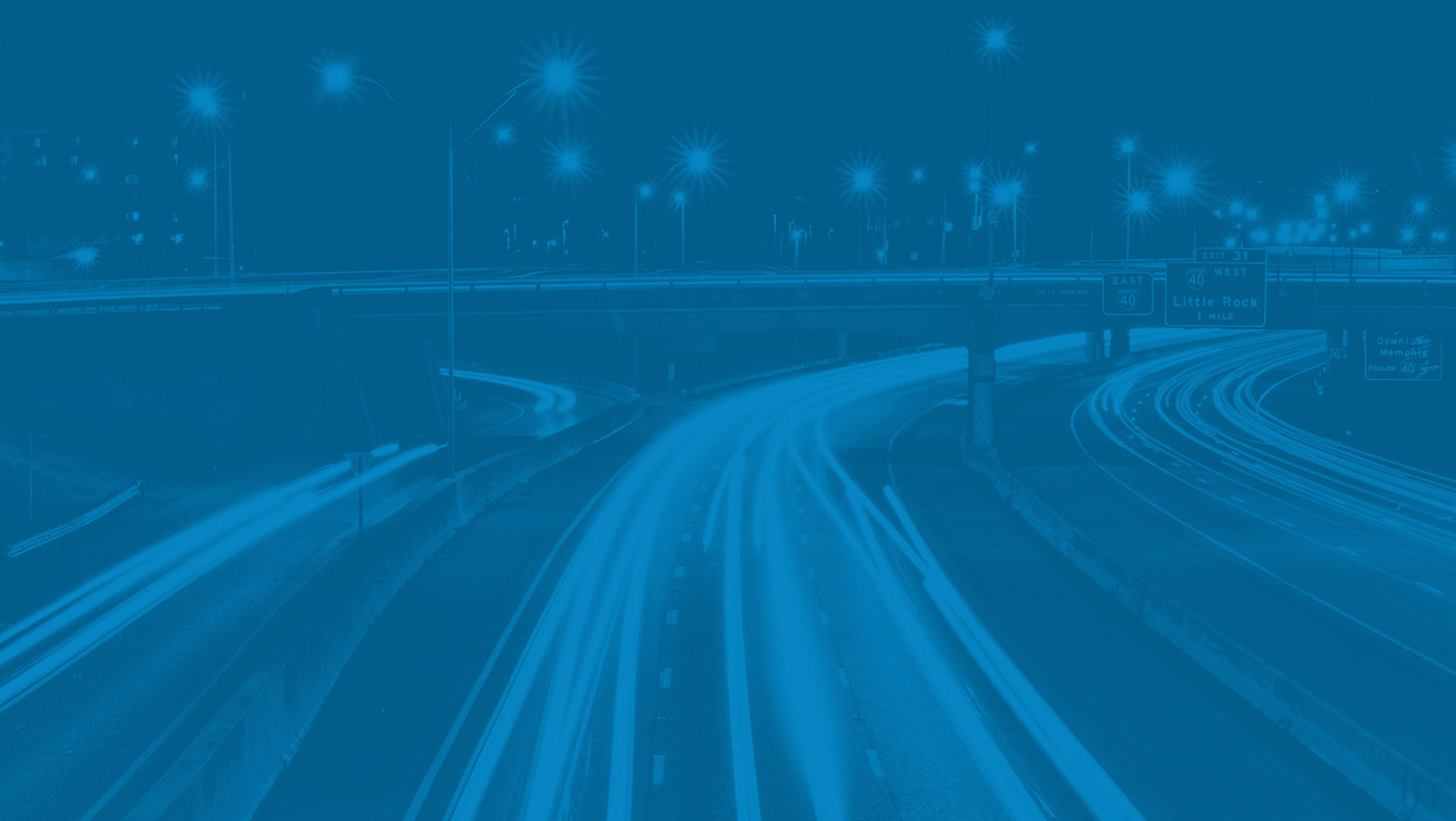 Local Disks for KCHAST-FS
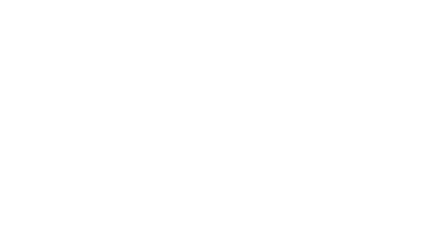 0 C:
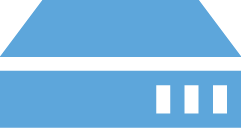 0 C:
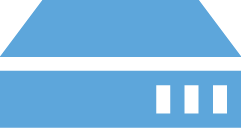 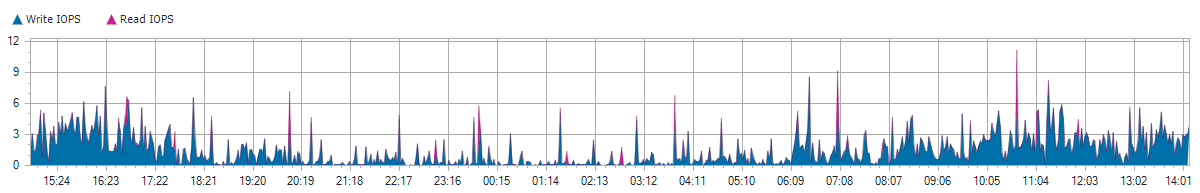 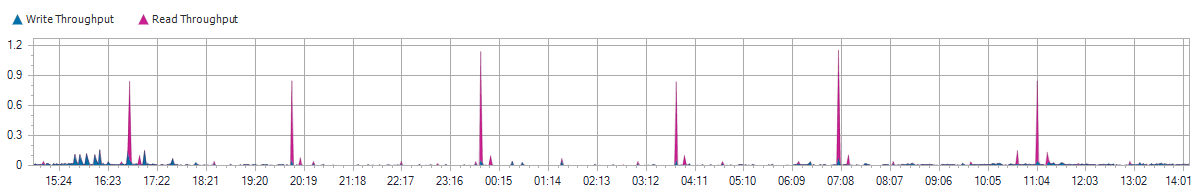 0 C:
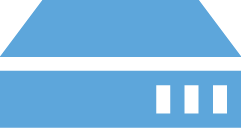 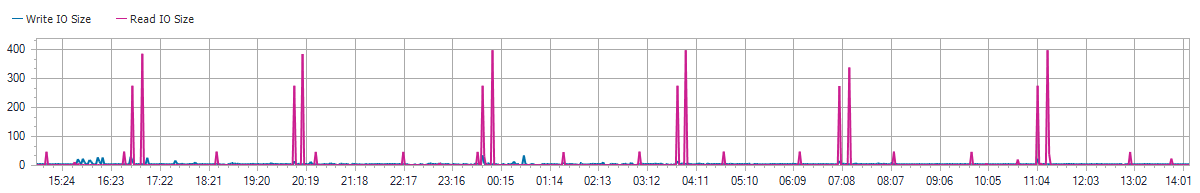 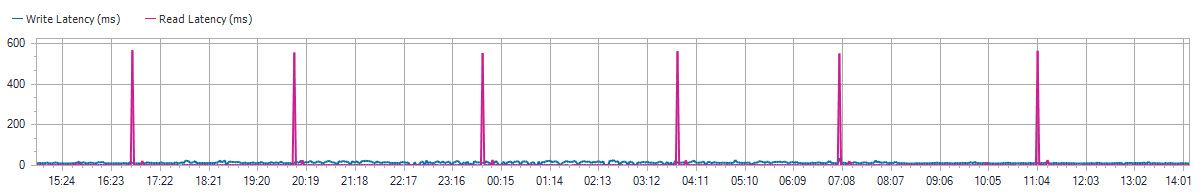 0 C:
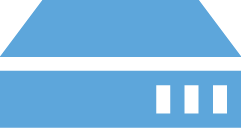 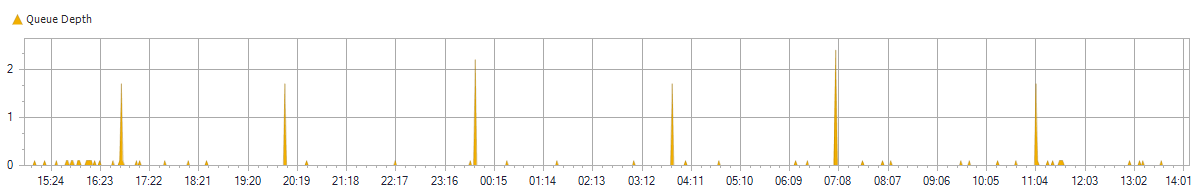 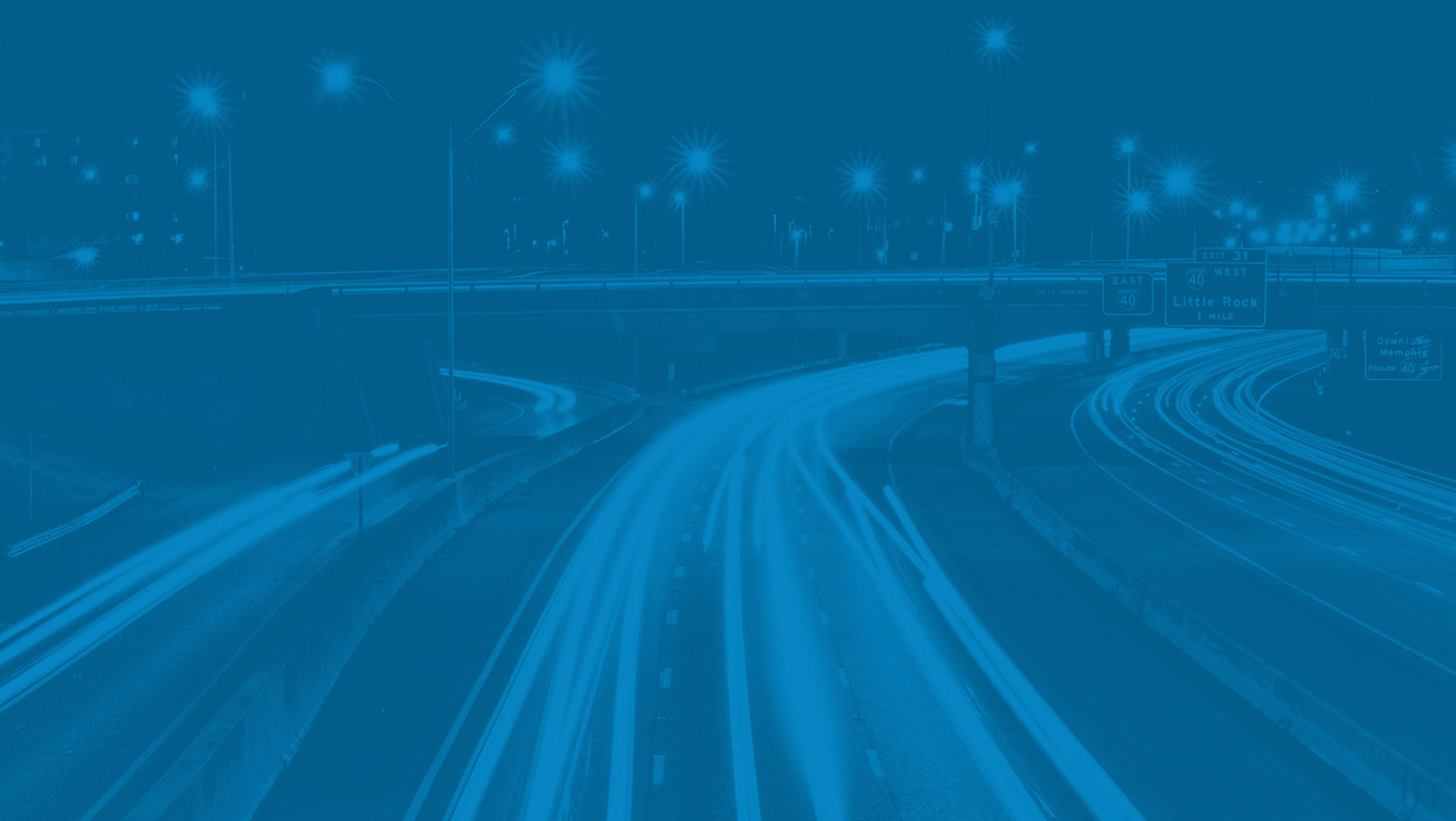 KCSQLP
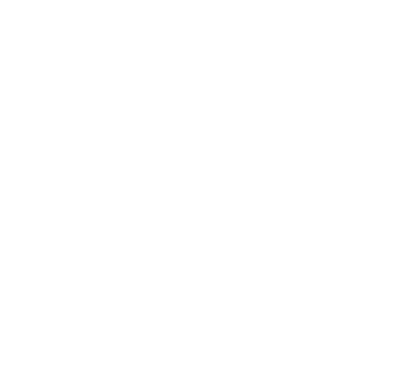 KCSQLP
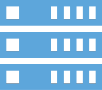 KCSQLP
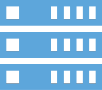 KCSQLP
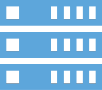 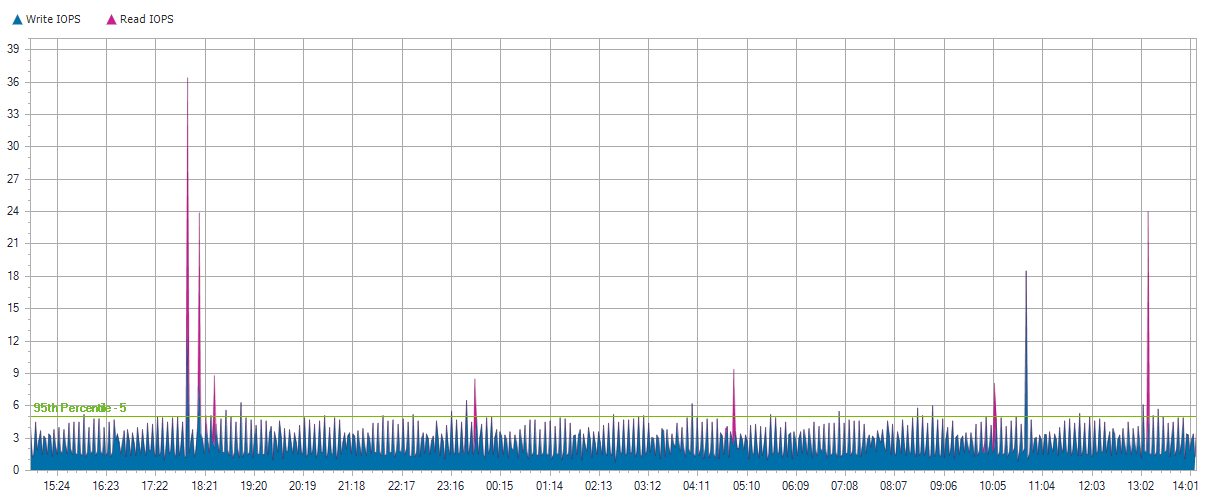 KCSQLP
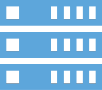 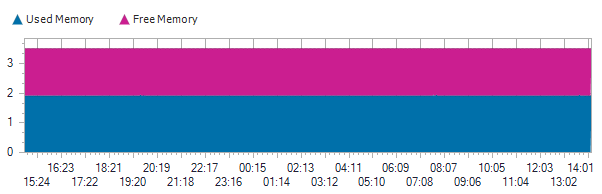 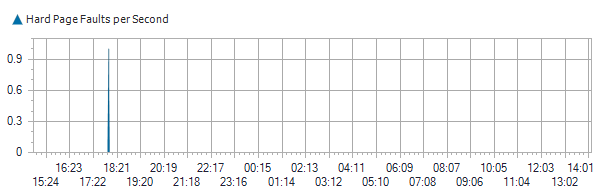 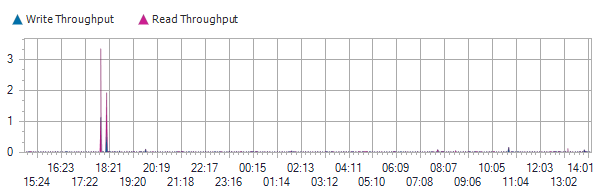 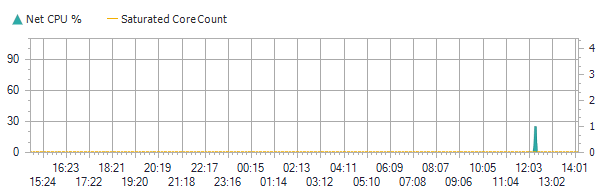 KCSQLP
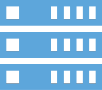 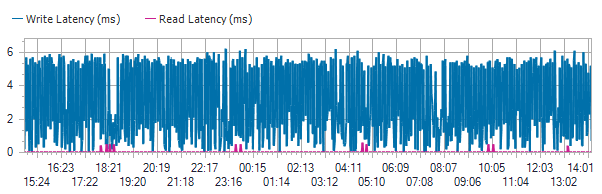 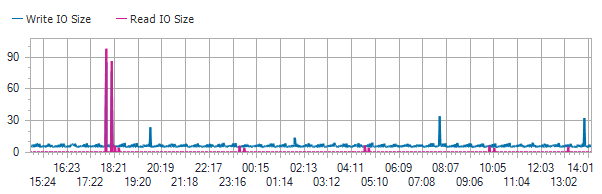 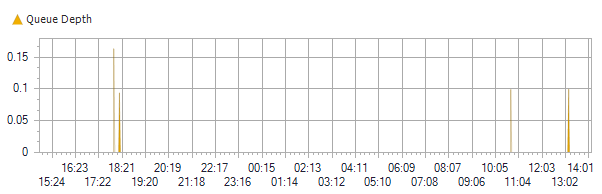 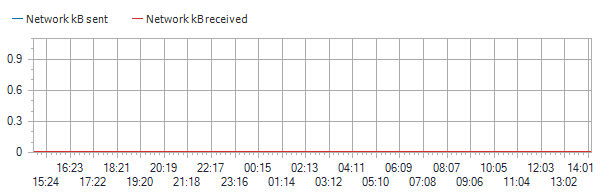 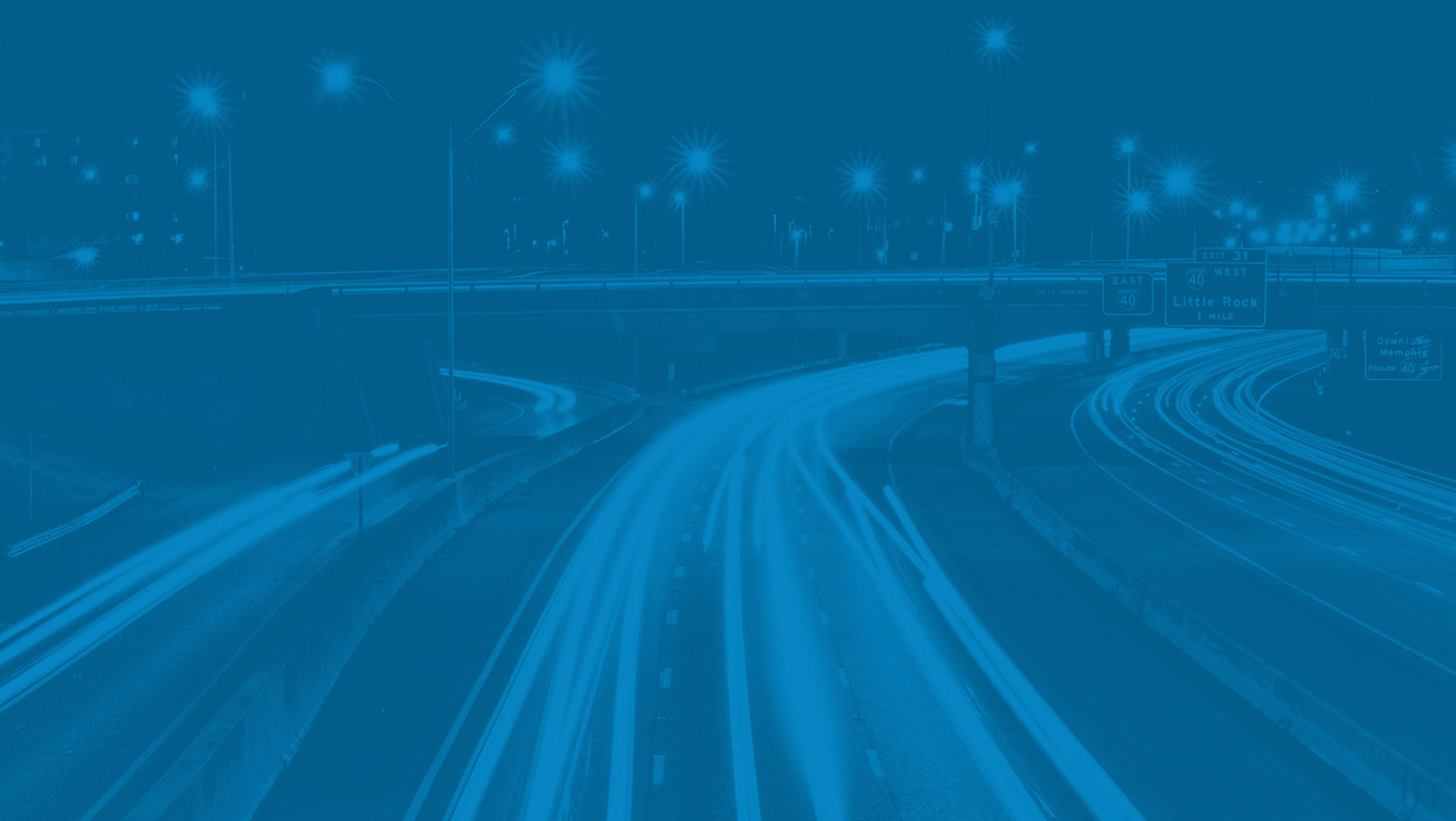 Local Disks for KCSQLP
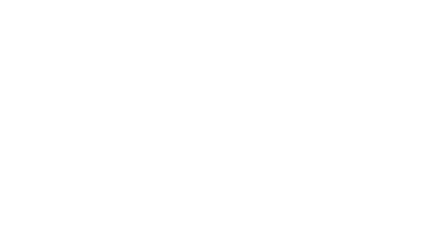 0 C:
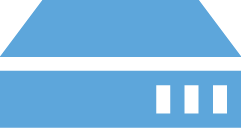 0 C:
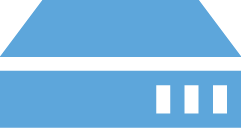 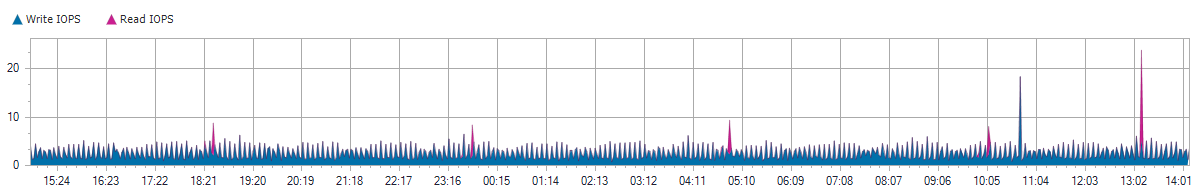 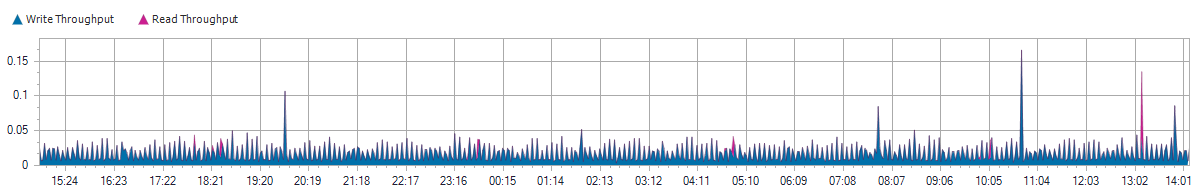 0 C:
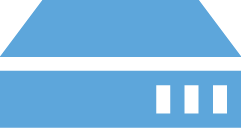 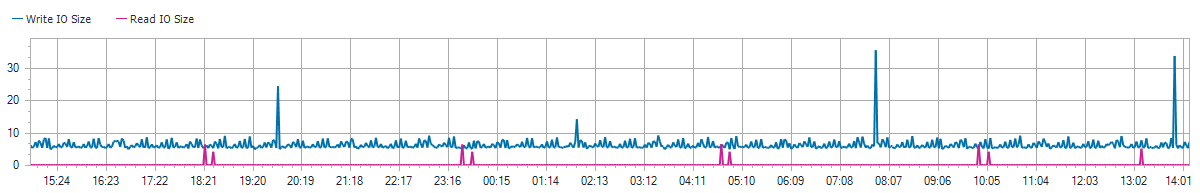 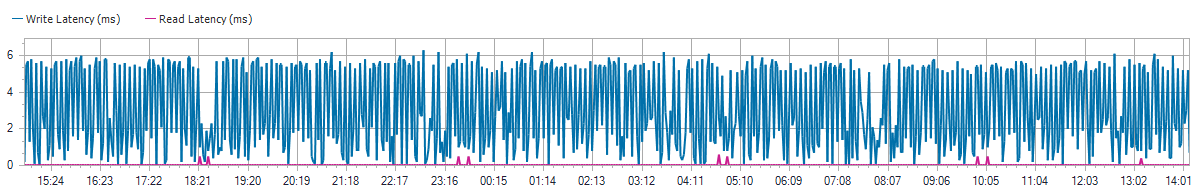 0 C:
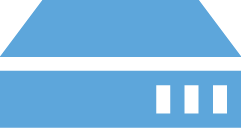 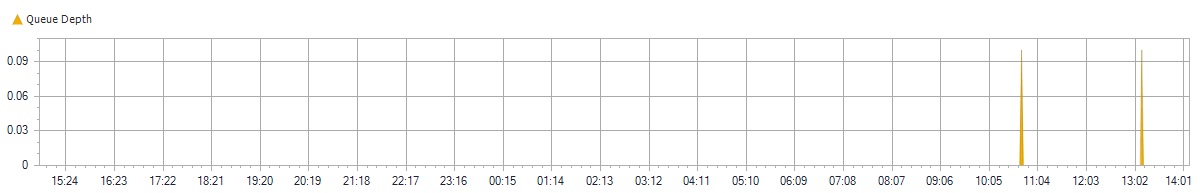 1 S:
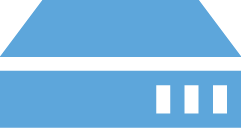 1 S:
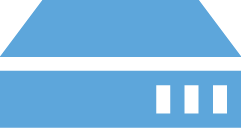 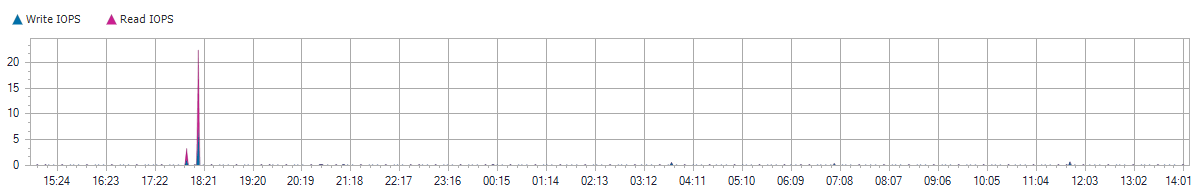 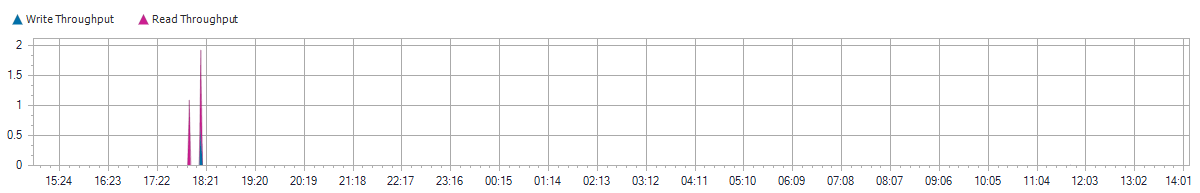 1 S:
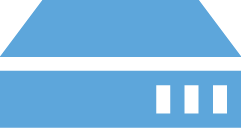 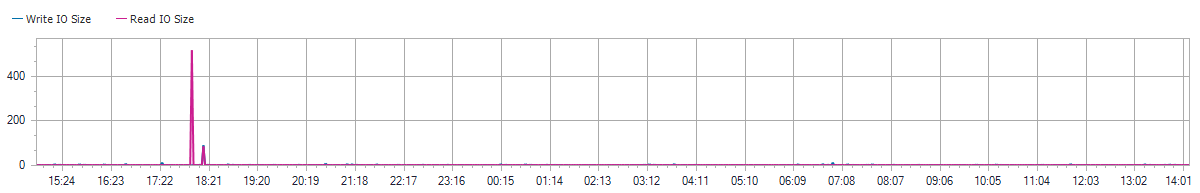 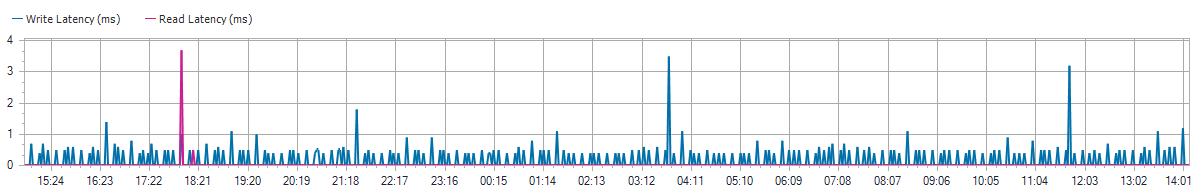 1 S:
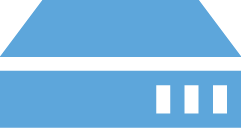 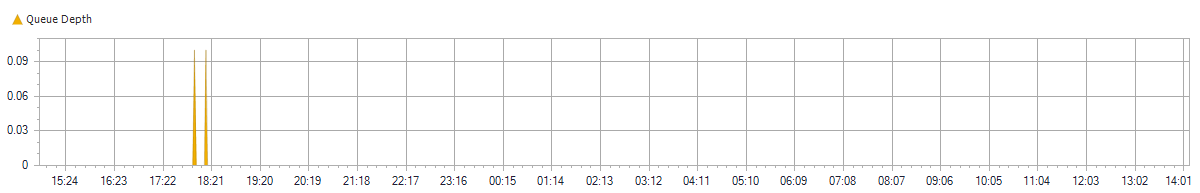 2 B:
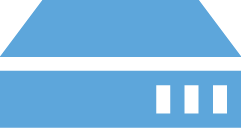 2 B:
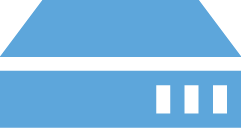 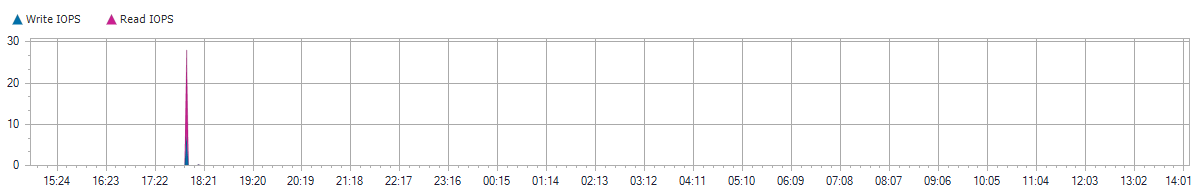 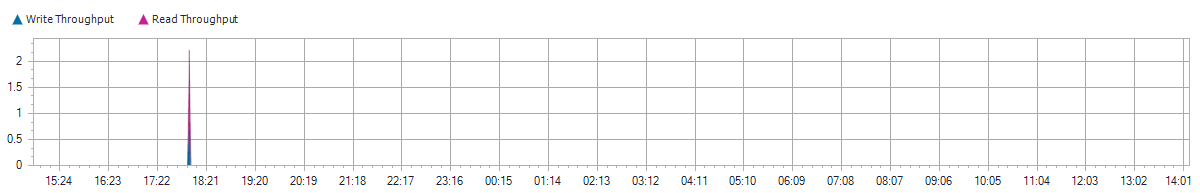 2 B:
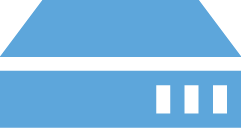 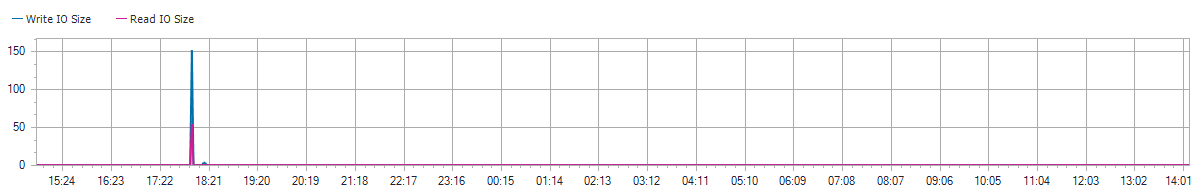 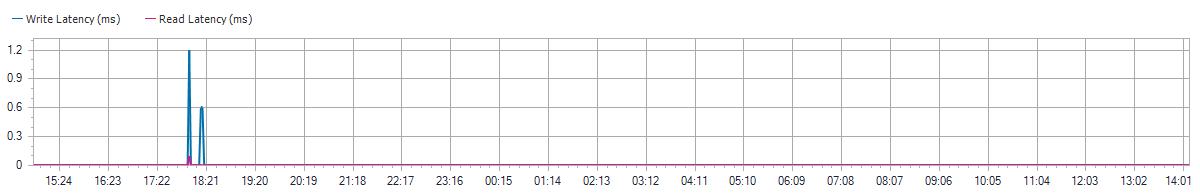 2 B:
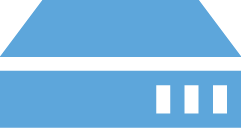 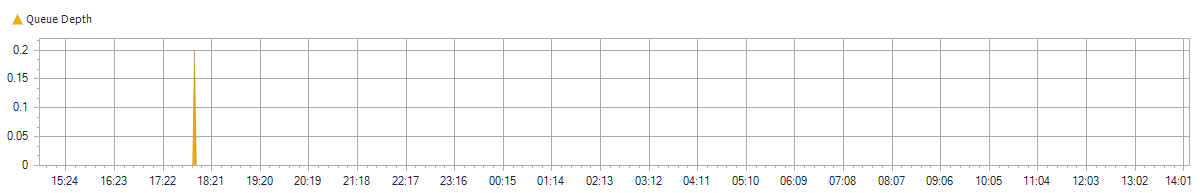 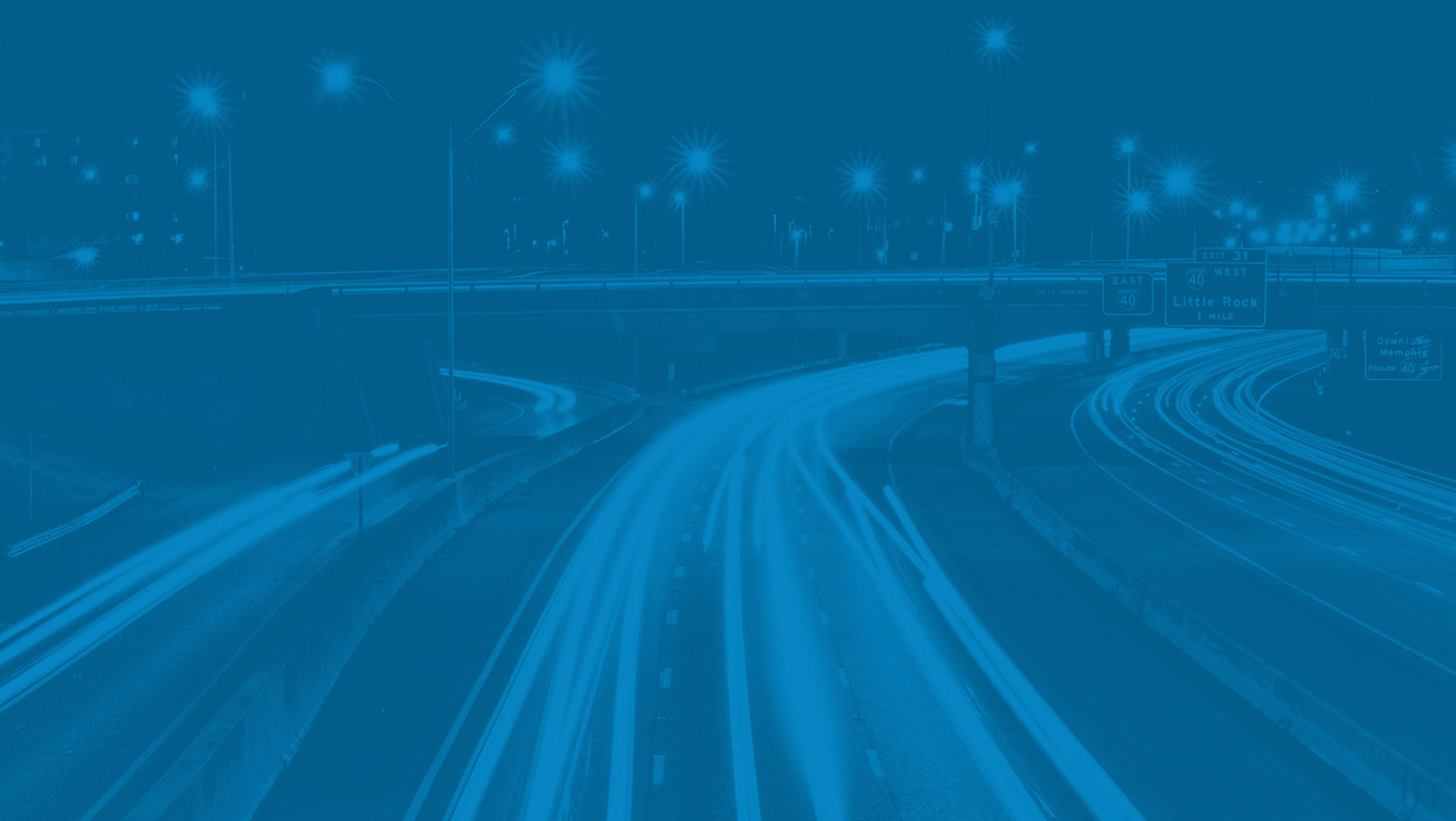 KCTSP-NEW
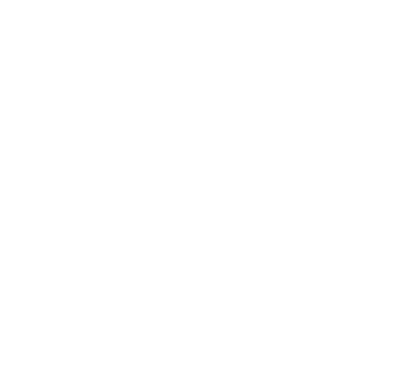 KCTSP-NEW
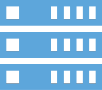 KCTSP-NEW
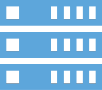 KCTSP-NEW
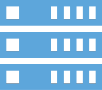 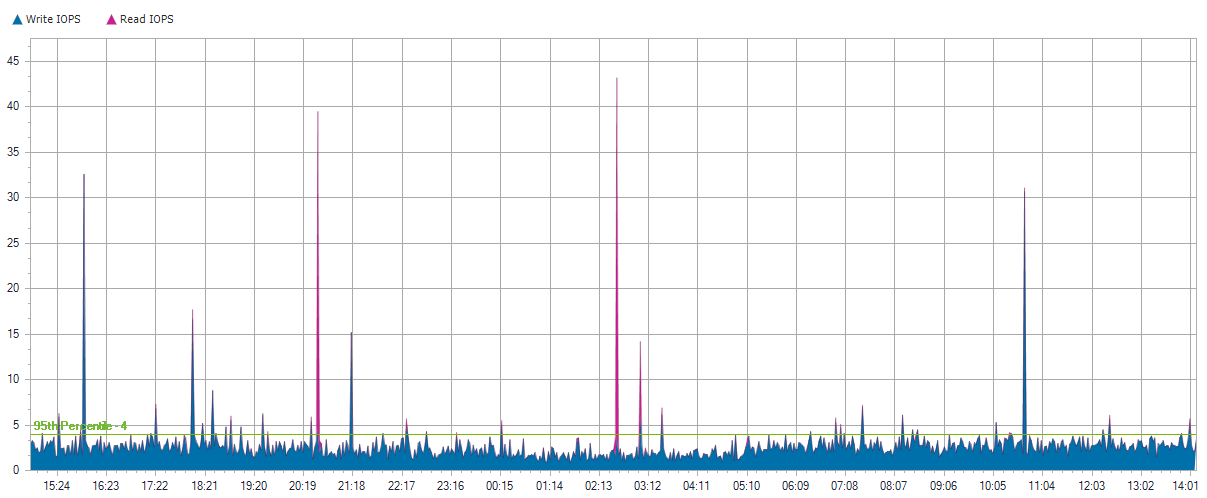 KCTSP-NEW
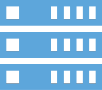 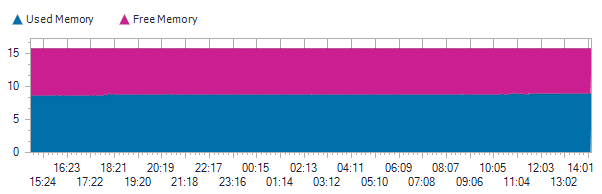 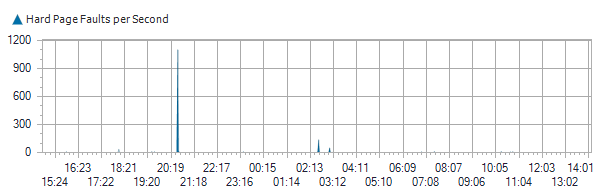 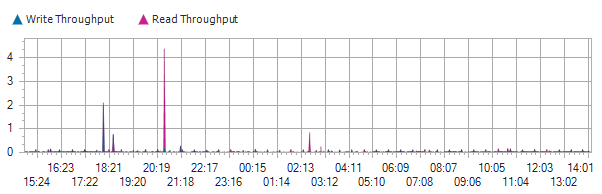 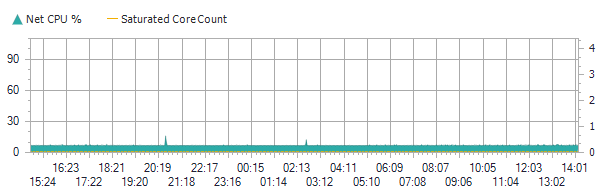 KCTSP-NEW
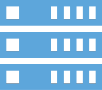 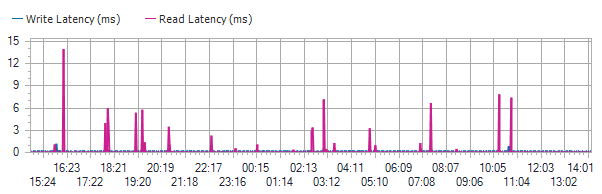 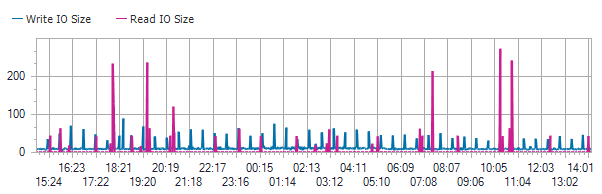 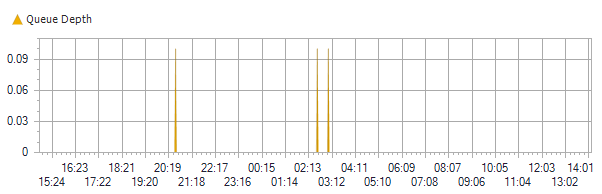 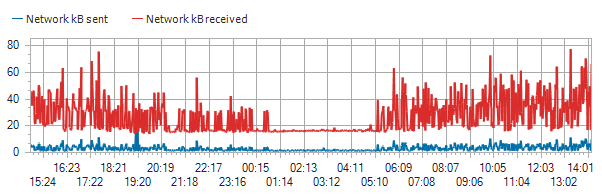 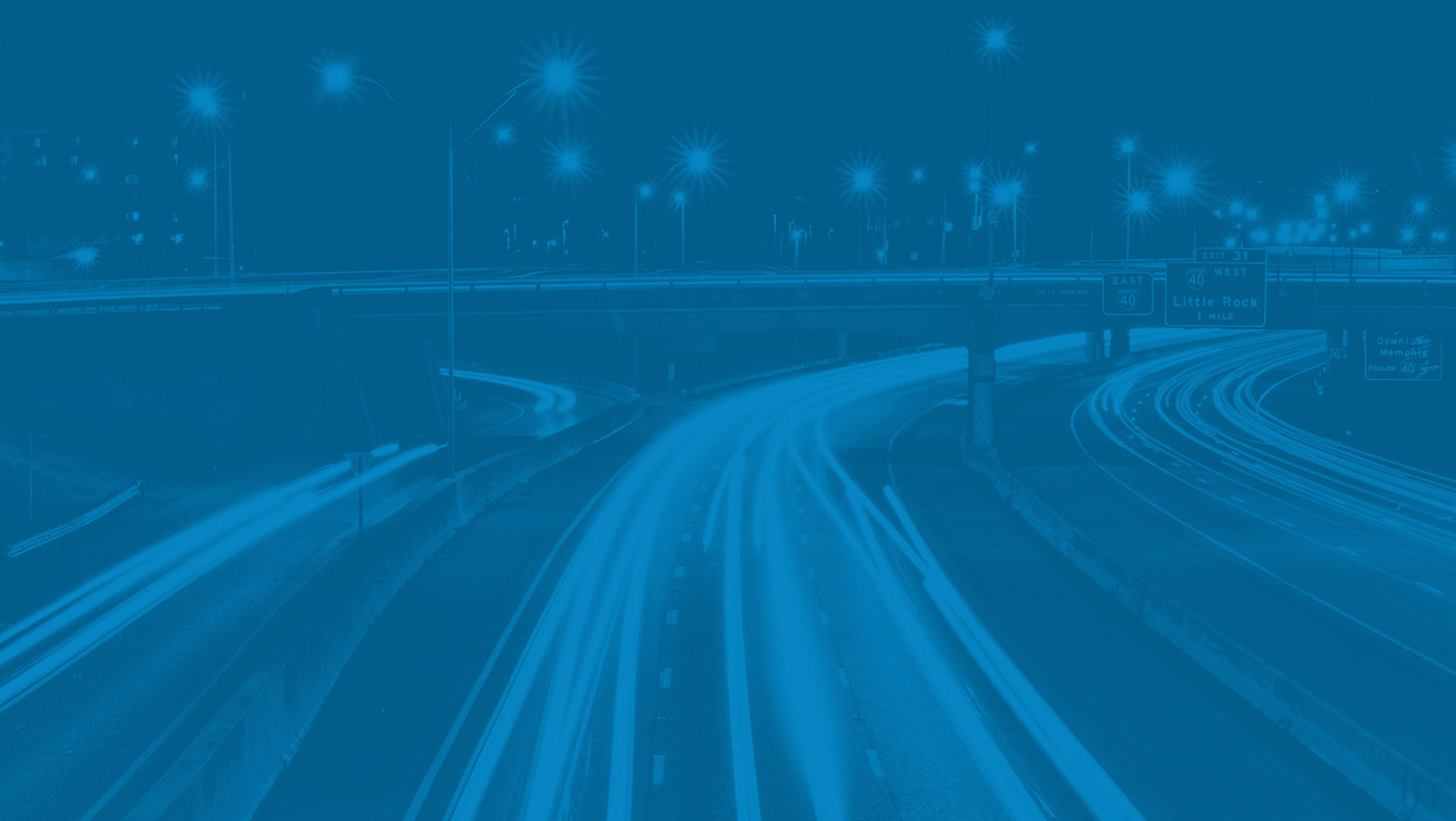 Local Disks for KCTSP-NEW
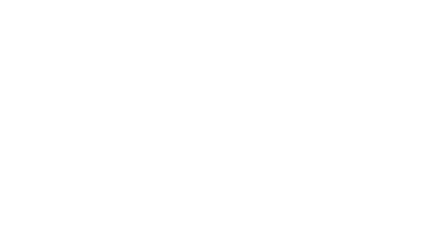 0 C:
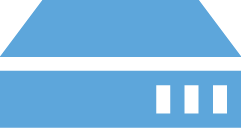 0 C:
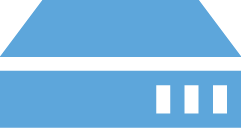 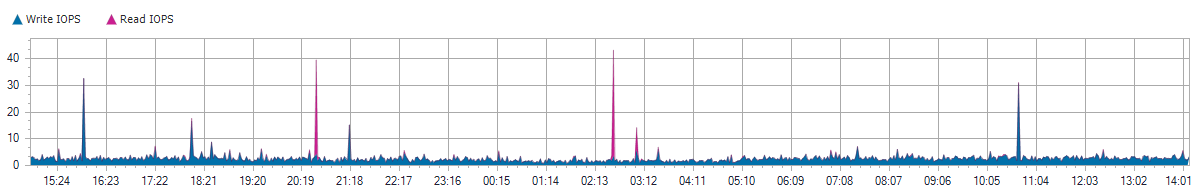 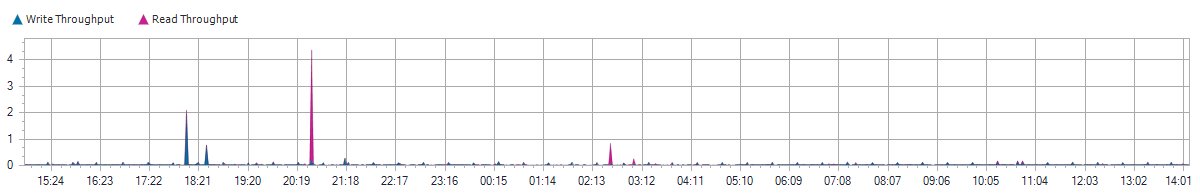 0 C:
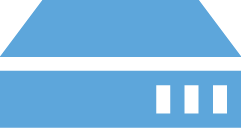 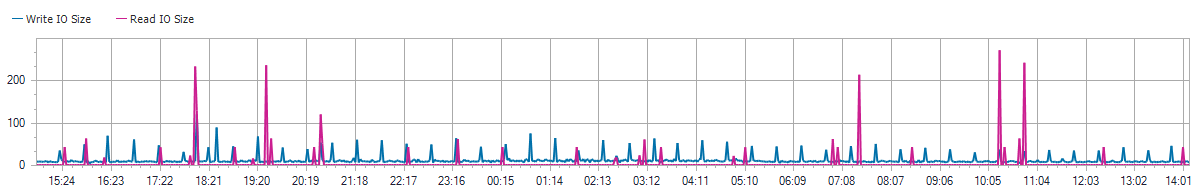 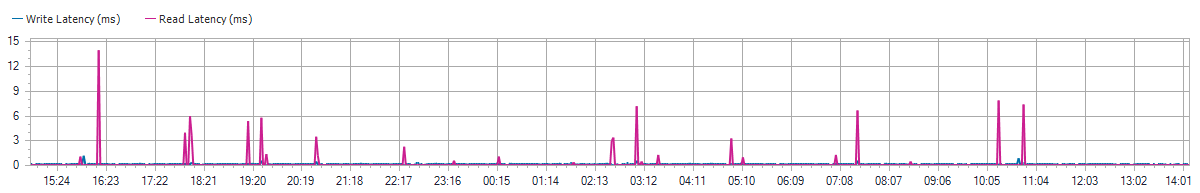 0 C:
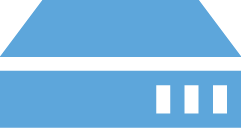 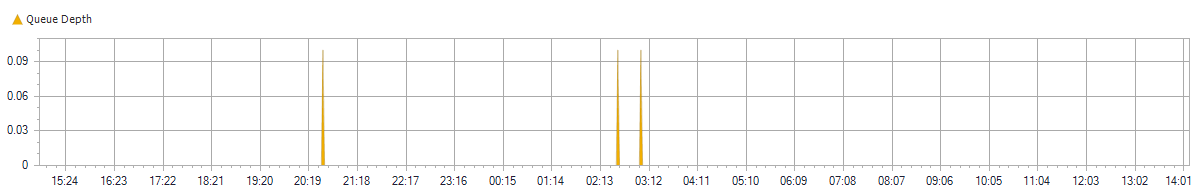 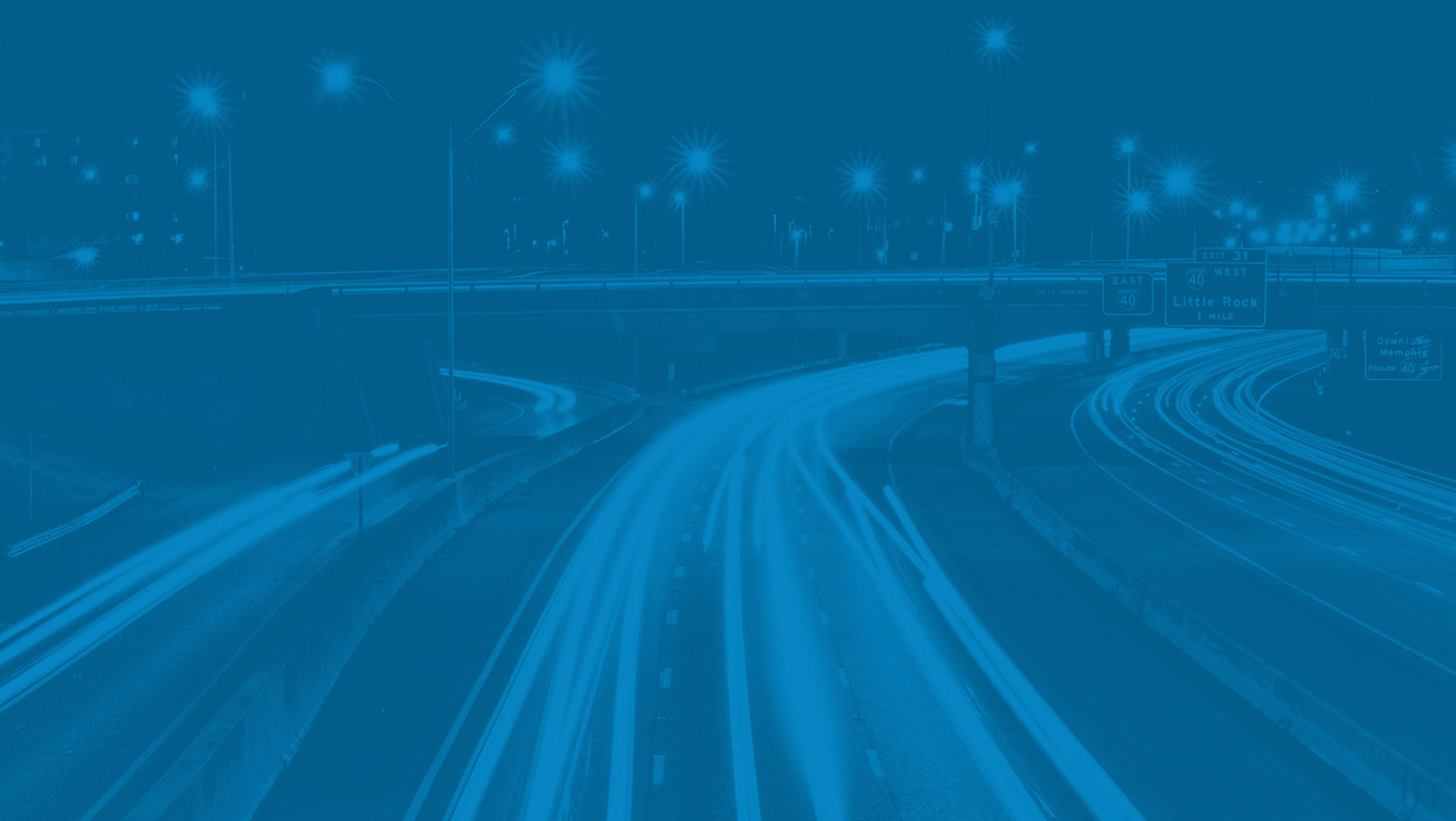 TMPASS-COM
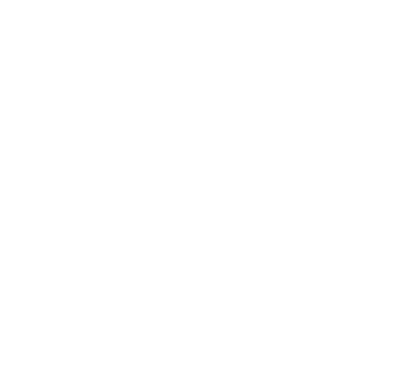 TMPASS-COM
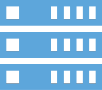 TMPASS-COM
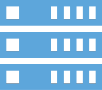 TMPASS-COM
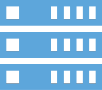 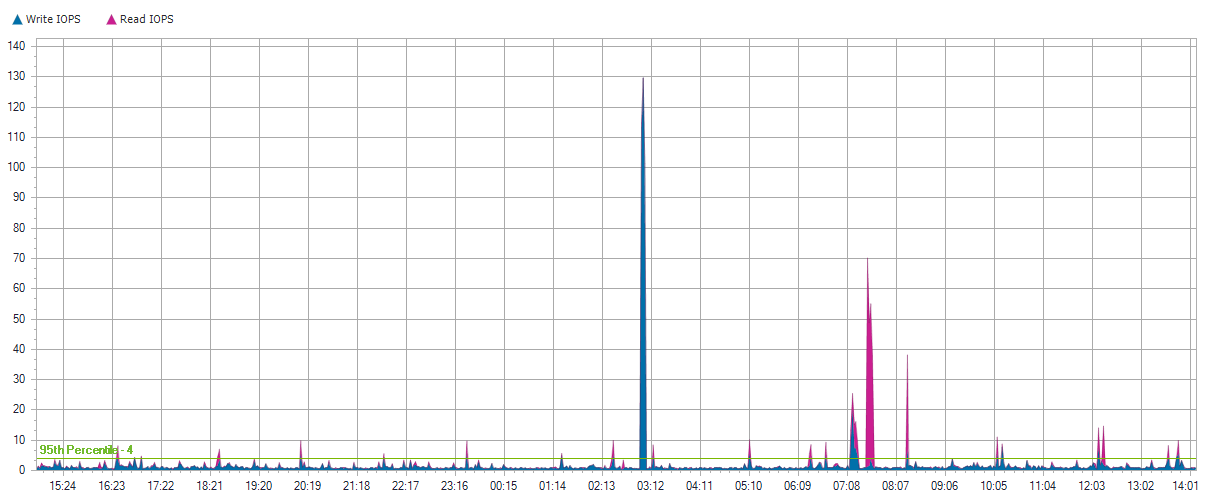 TMPASS-COM
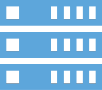 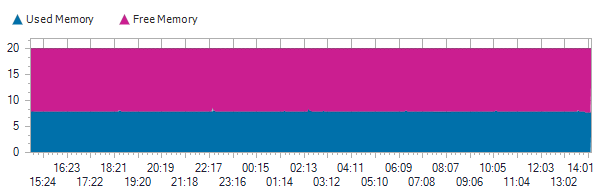 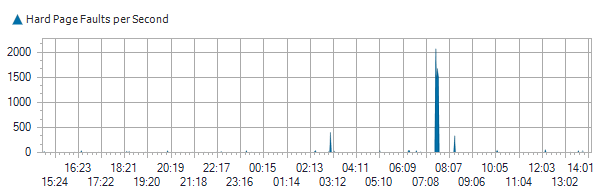 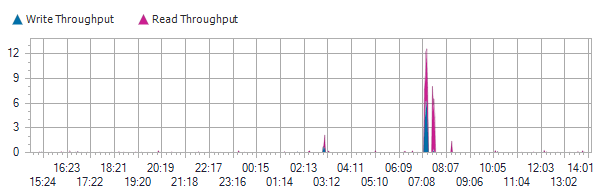 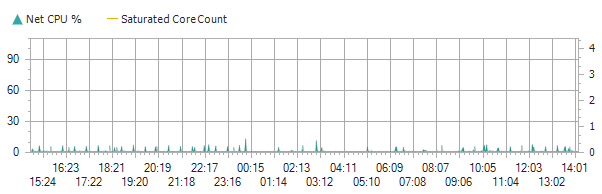 TMPASS-COM
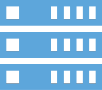 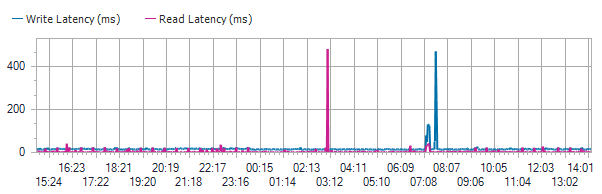 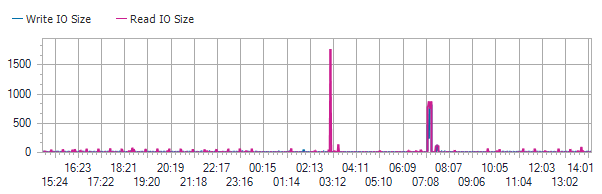 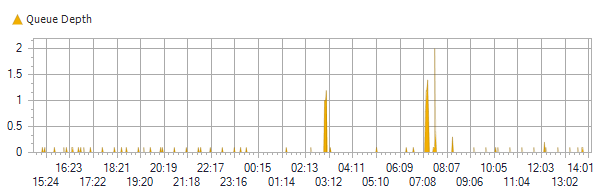 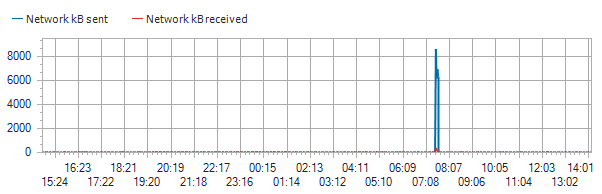 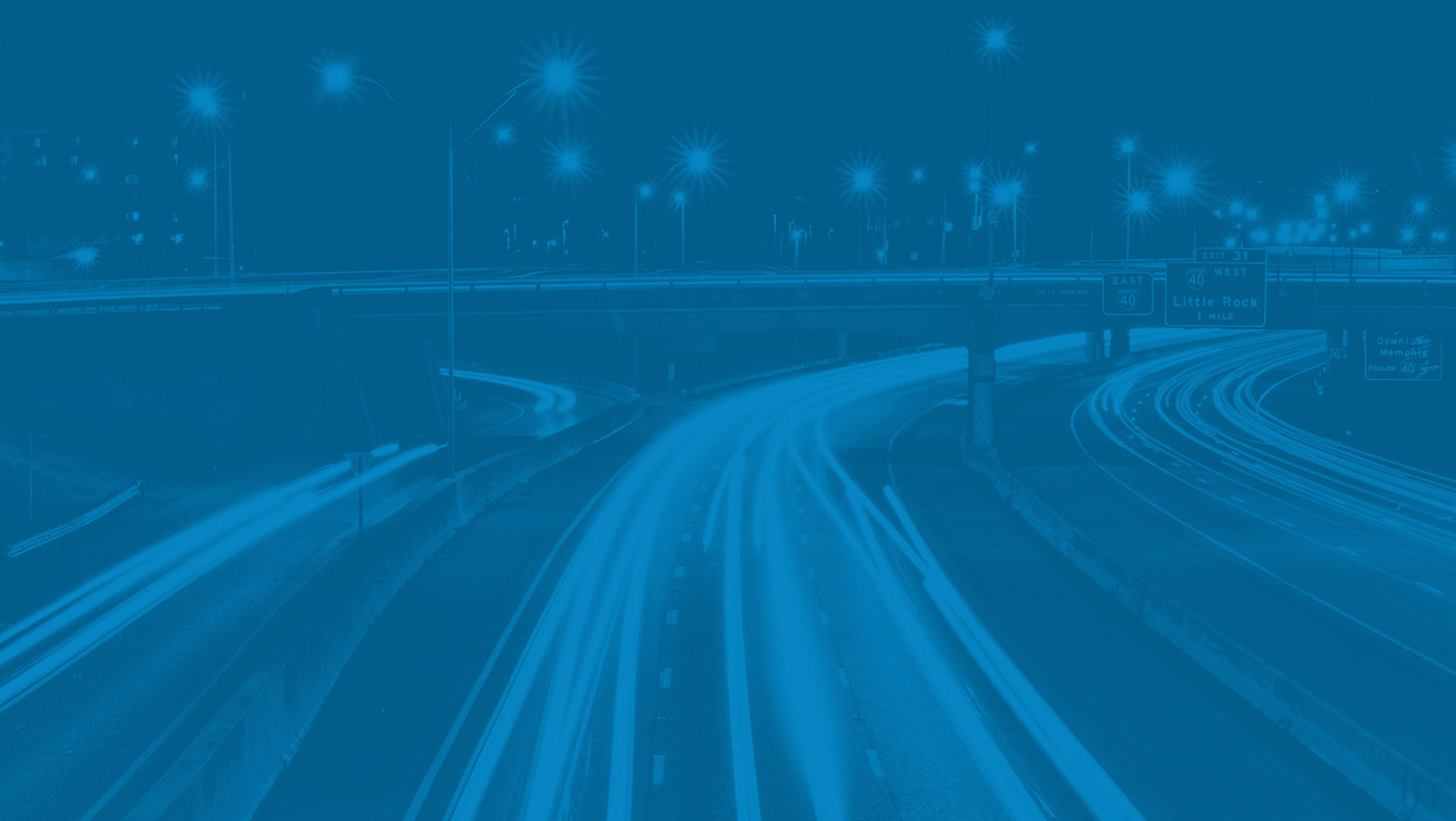 Local Disks for TMPASS-COM
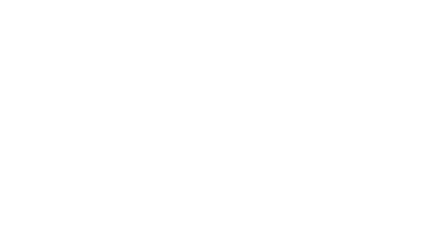 0 C:
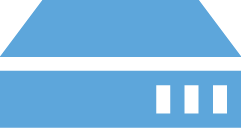 0 C:
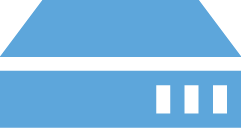 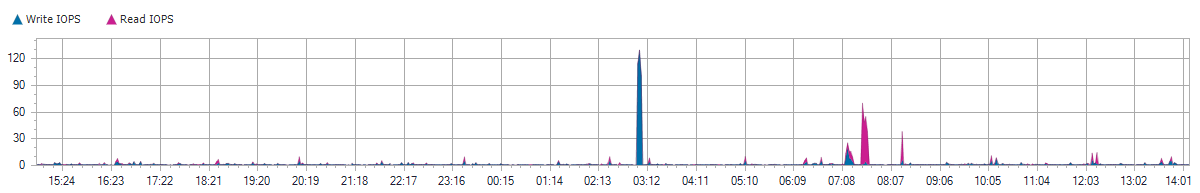 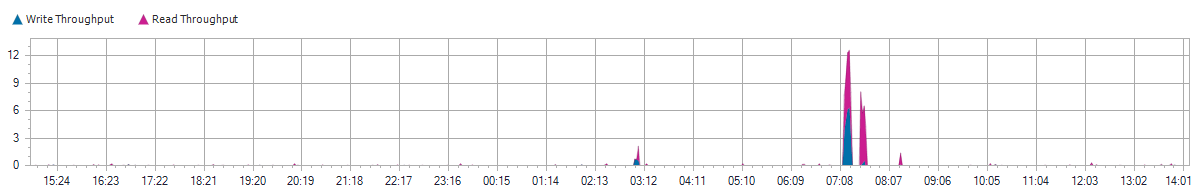 0 C:
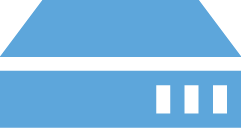 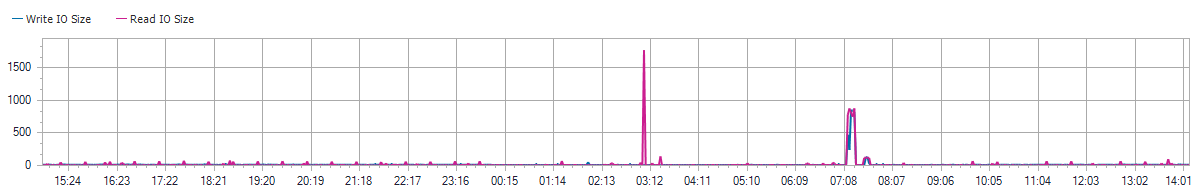 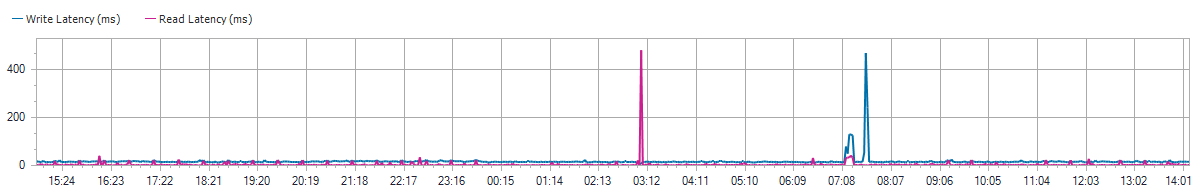 0 C:
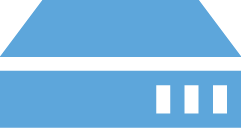 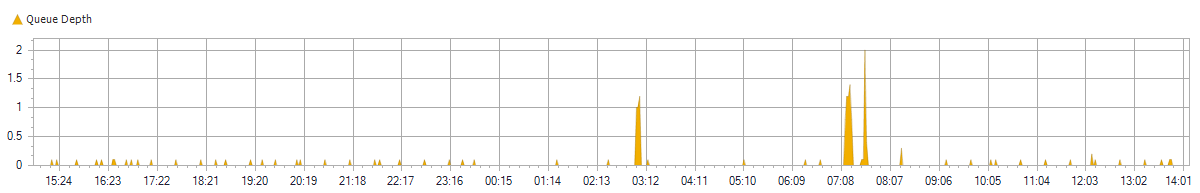 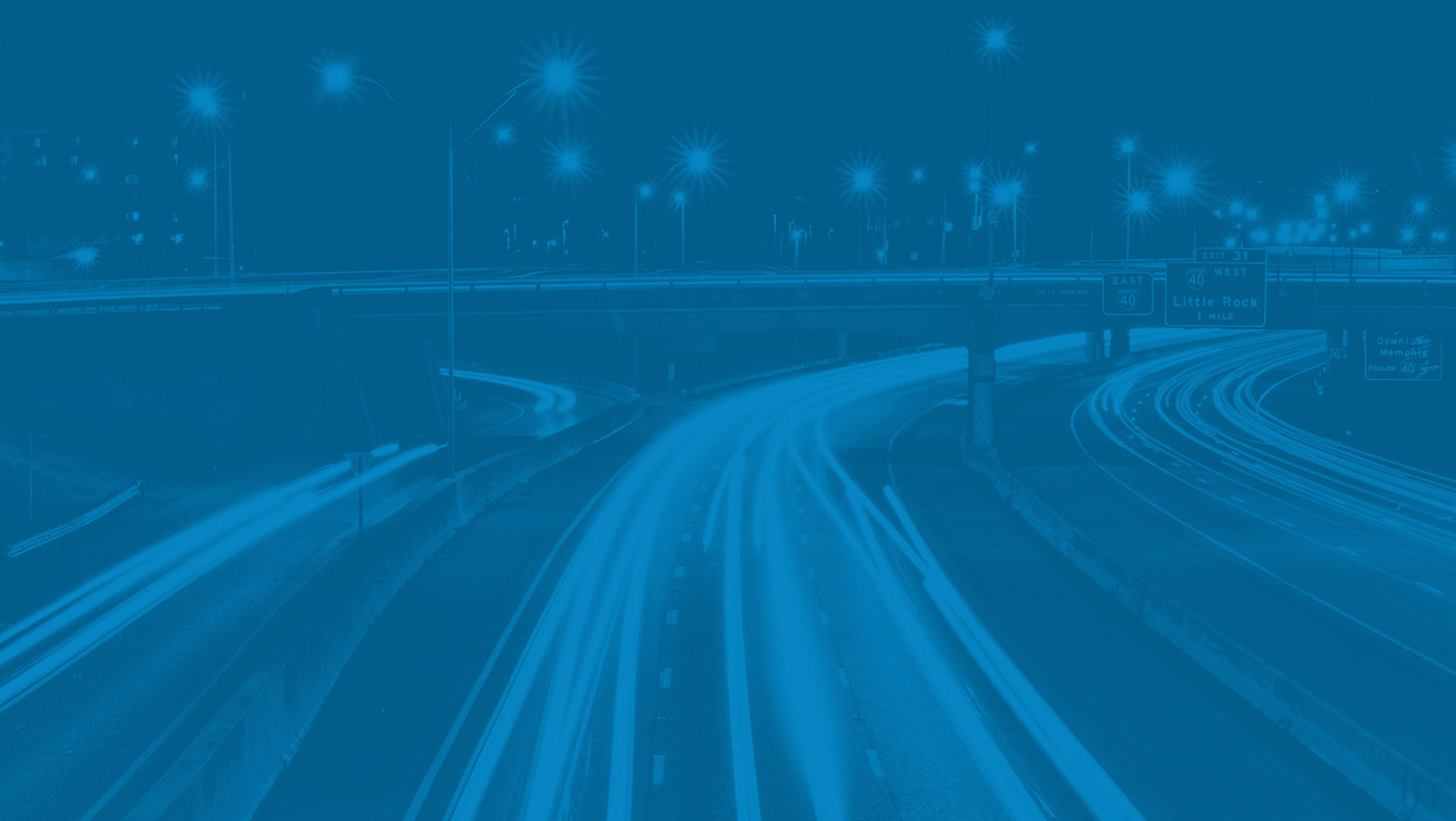 KC-LBI
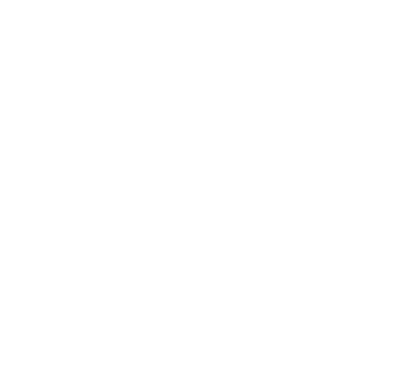 KC-LBI
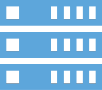 KC-LBI
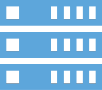 KC-LBI
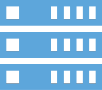 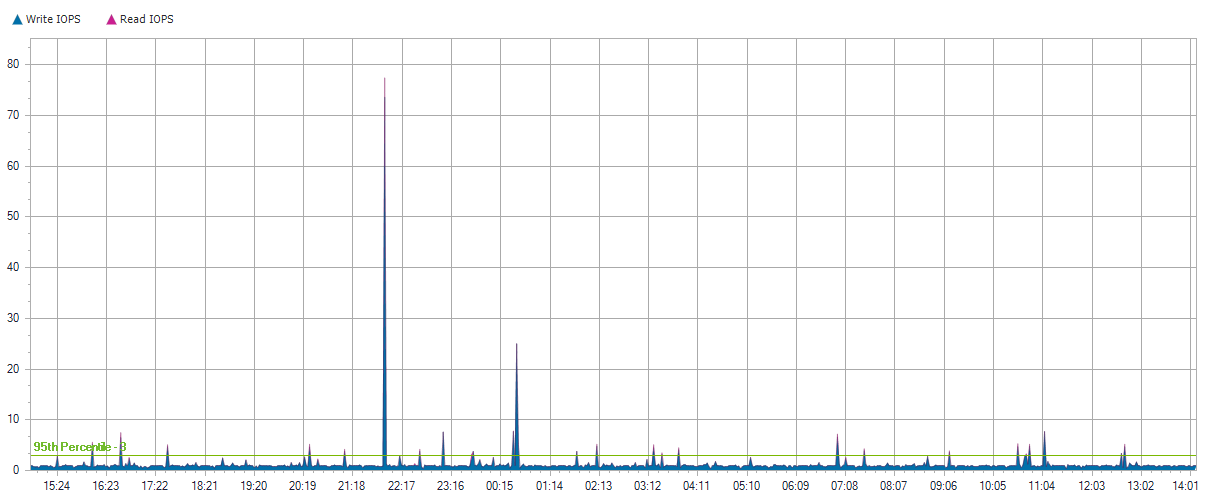 KC-LBI
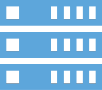 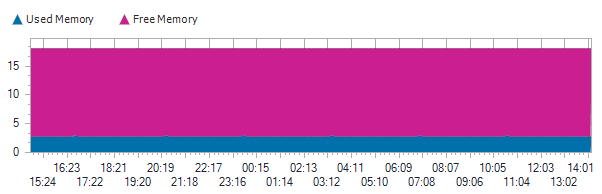 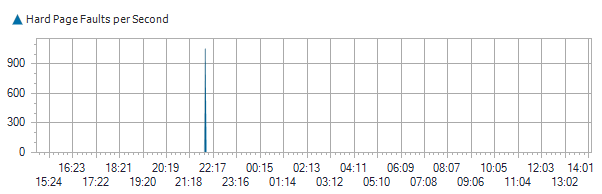 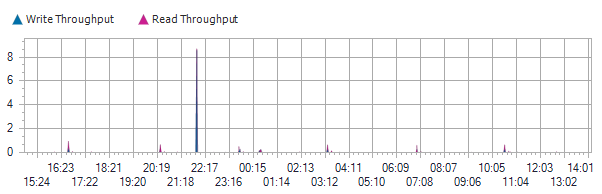 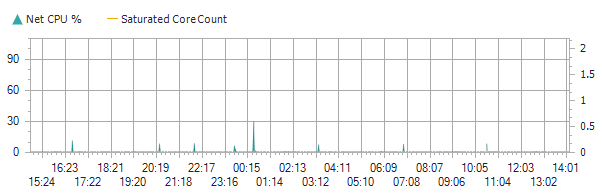 KC-LBI
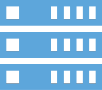 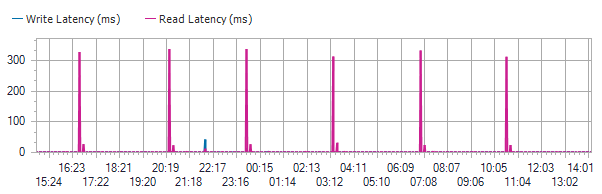 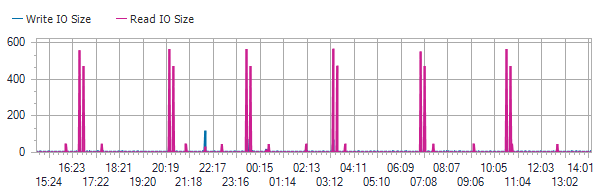 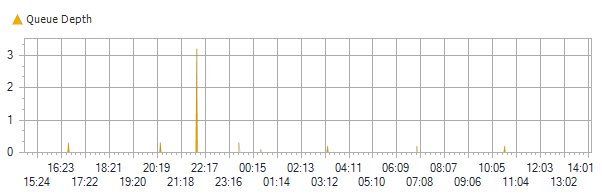 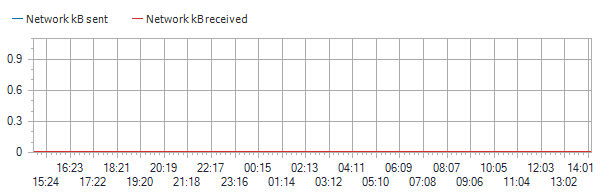 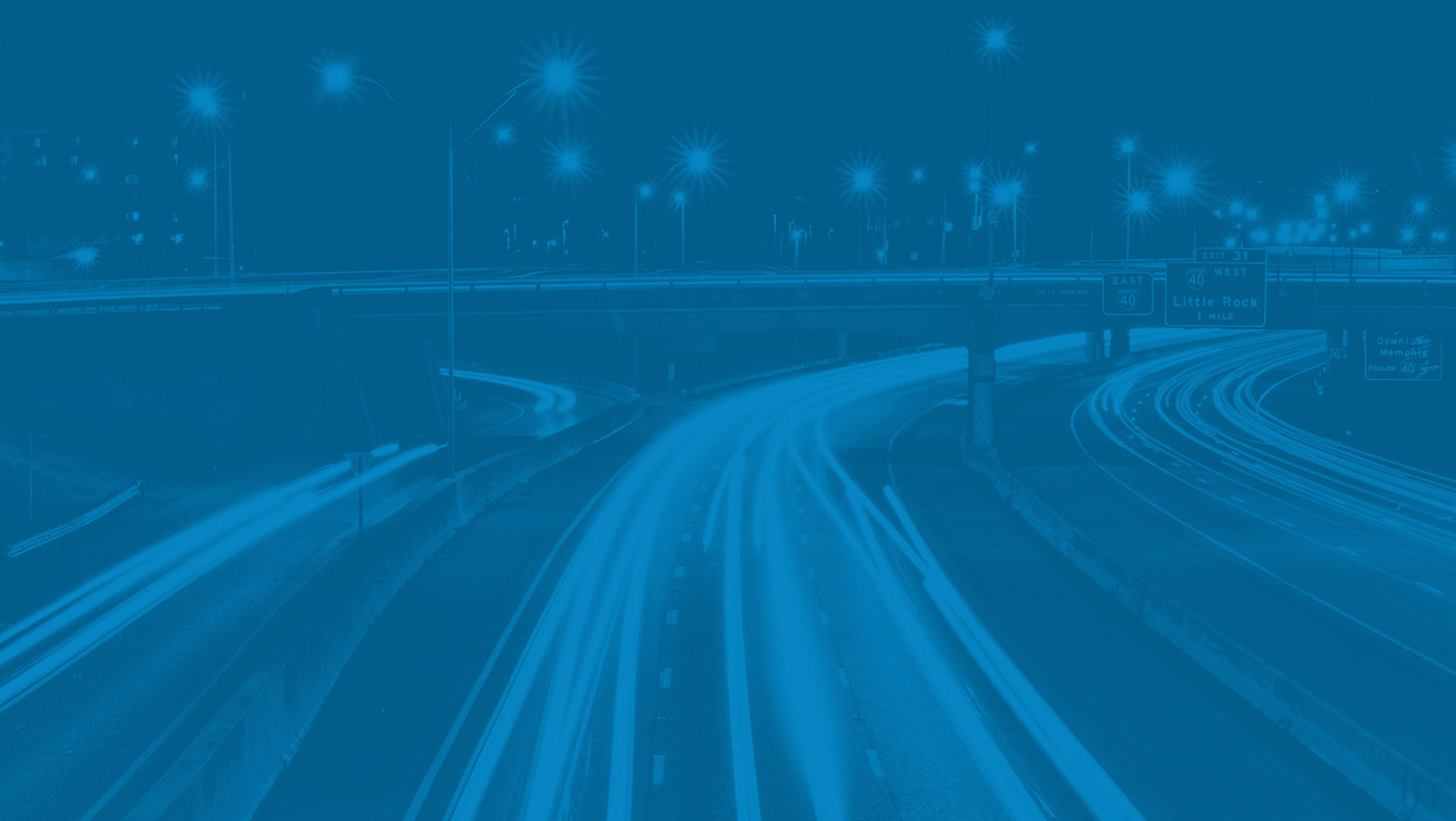 Local Disks for KC-LBI
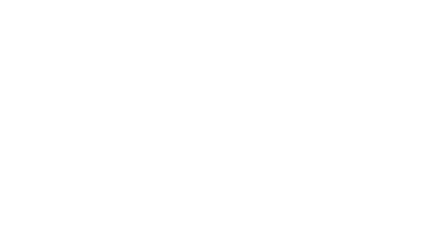 0 C:
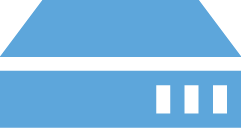 0 C:
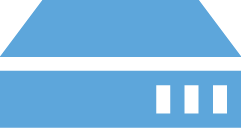 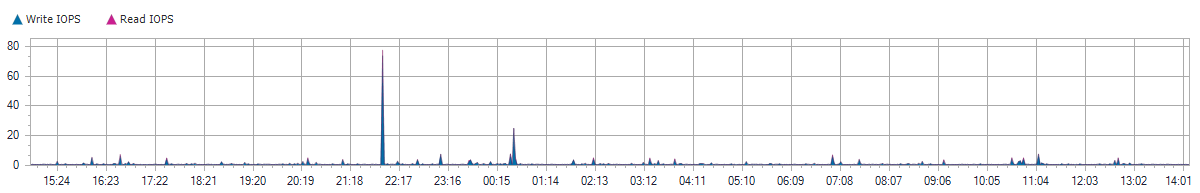 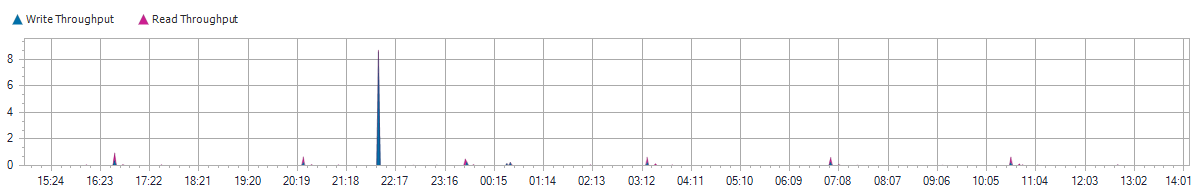 0 C:
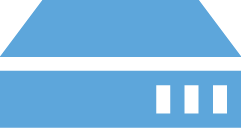 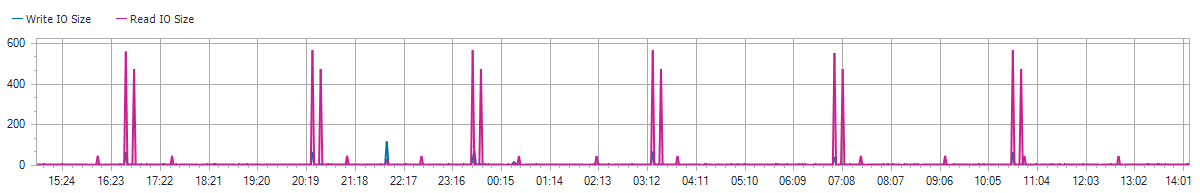 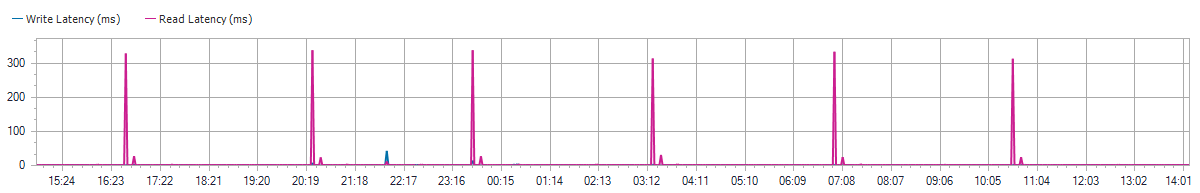 0 C:
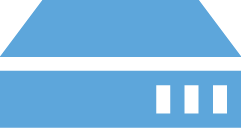 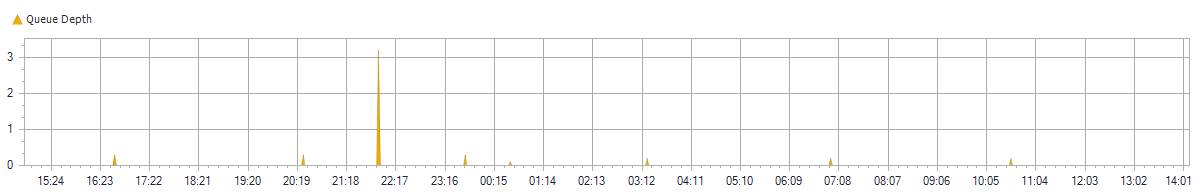 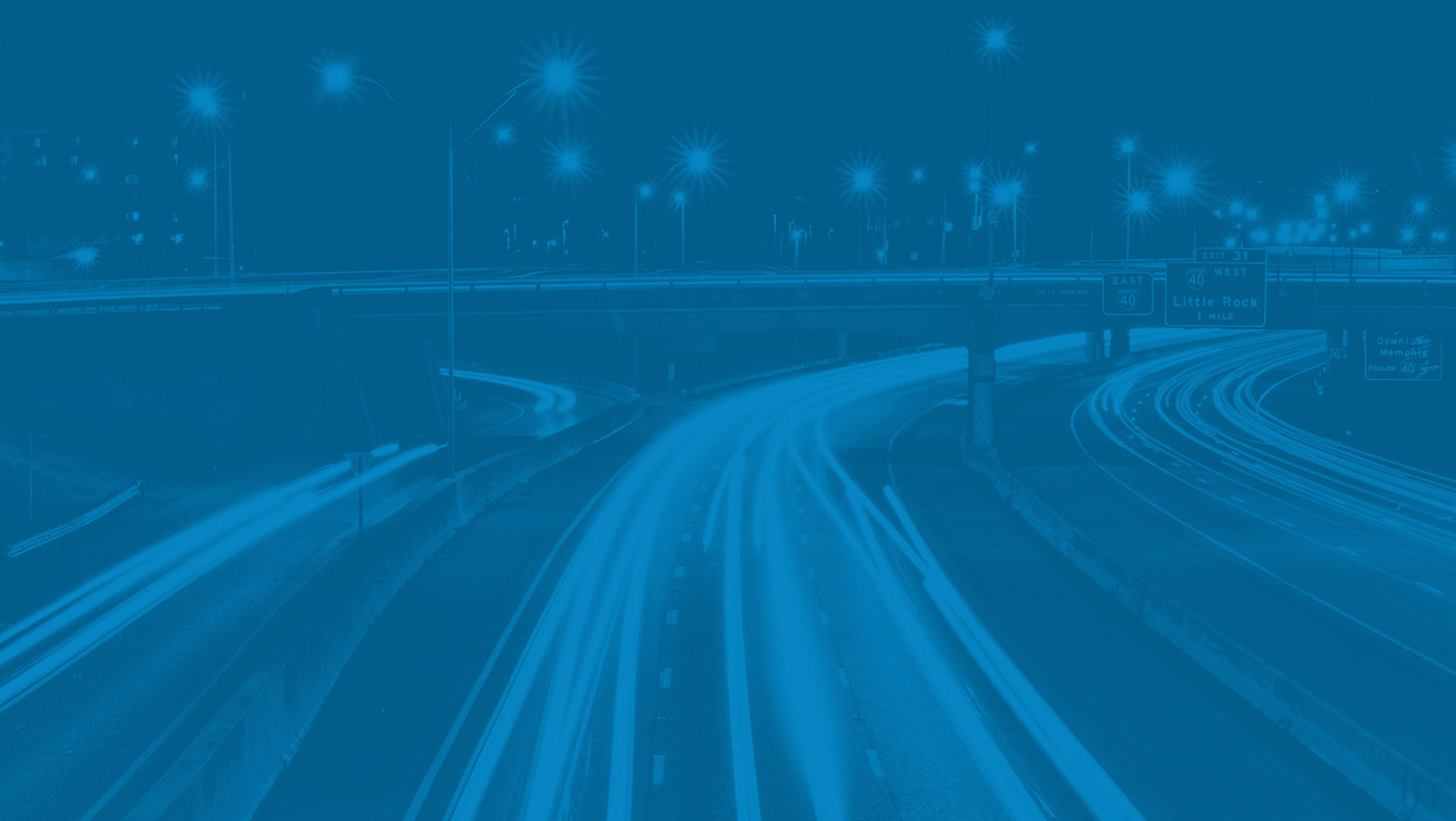 KC-WEB
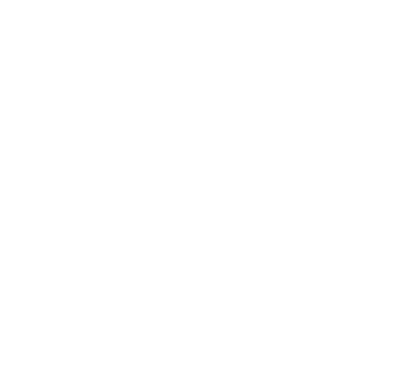 KC-WEB
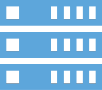 KC-WEB
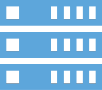 KC-WEB
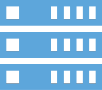 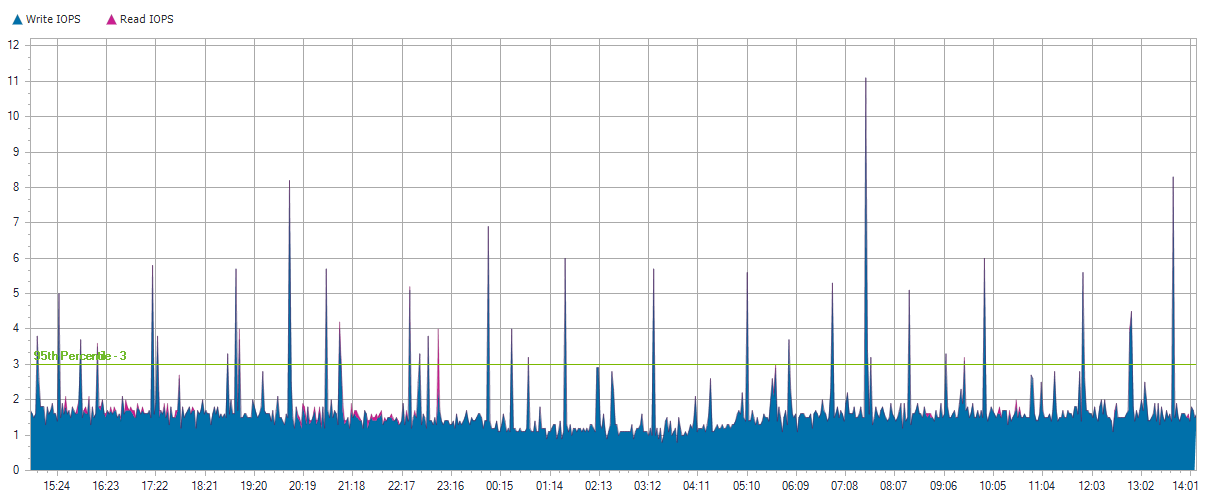 KC-WEB
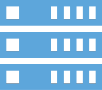 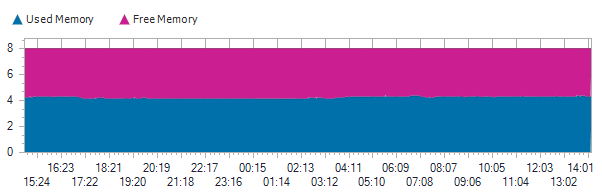 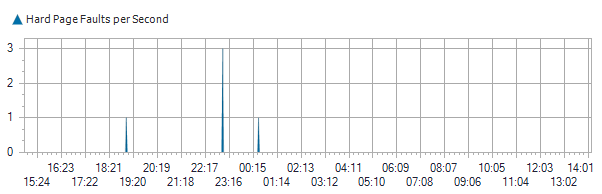 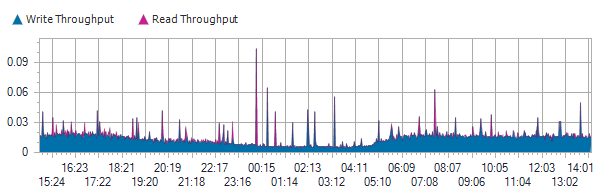 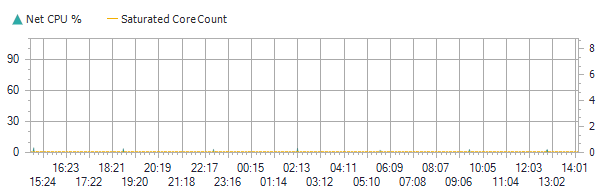 KC-WEB
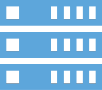 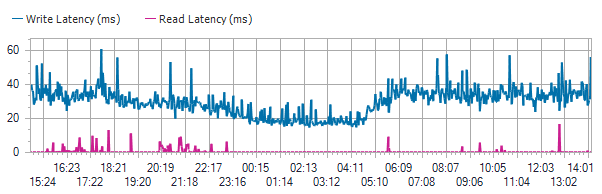 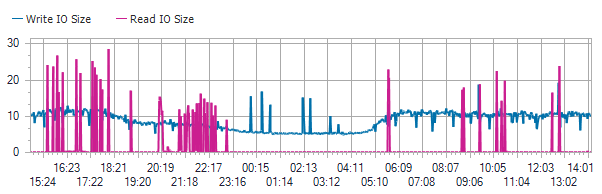 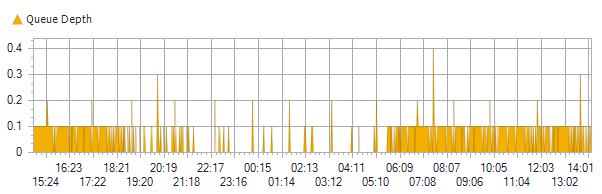 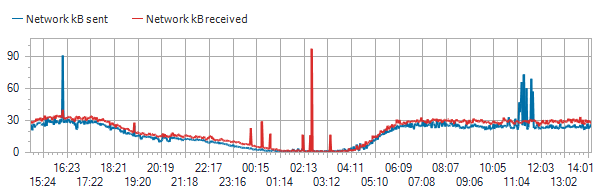 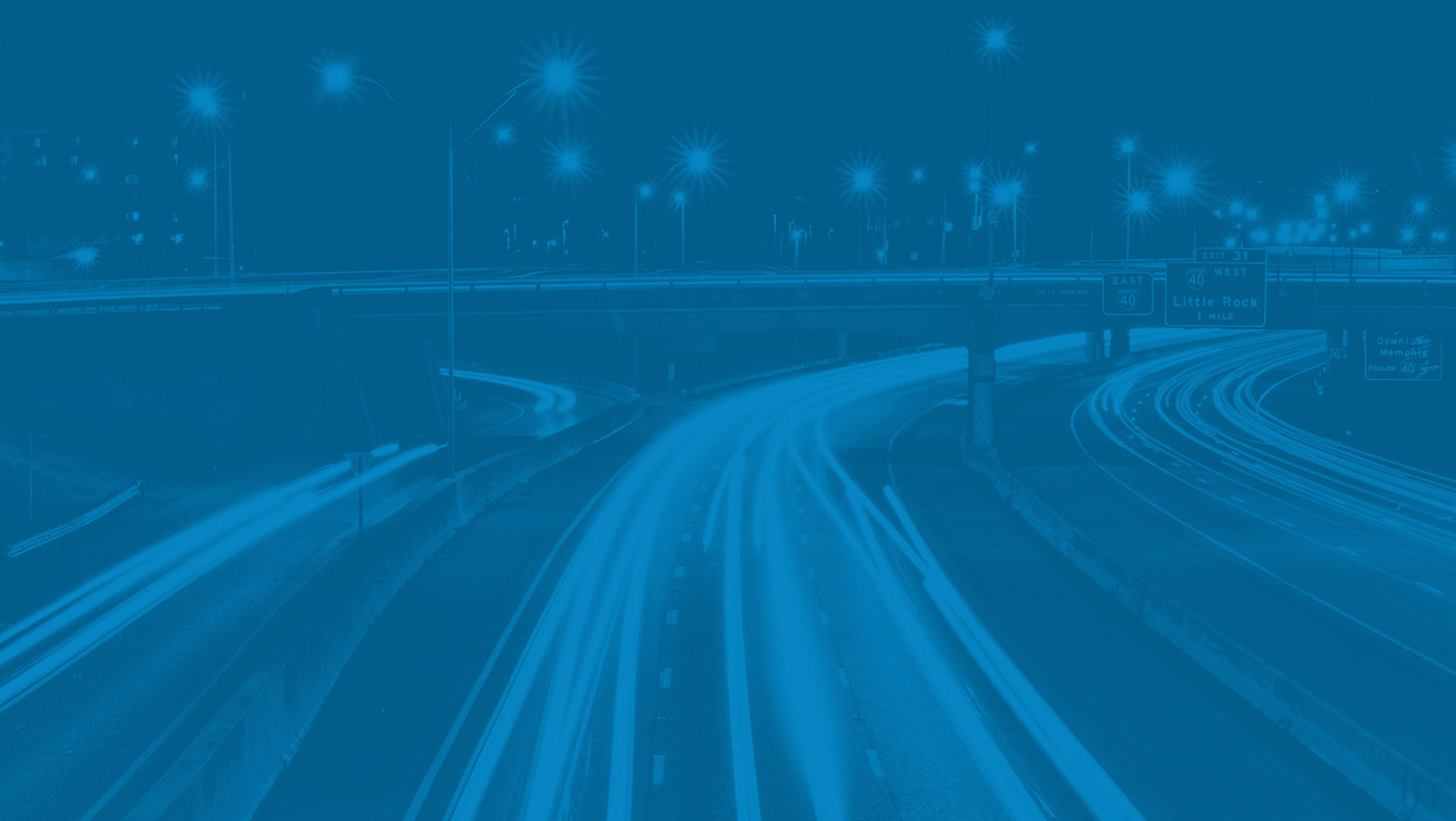 Local Disks for KC-WEB
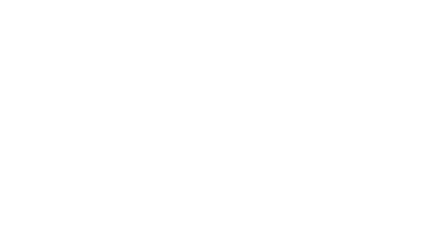 0 C:
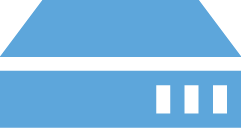 0 C:
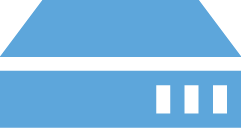 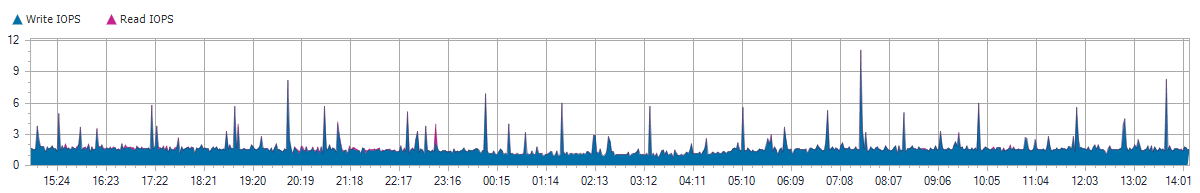 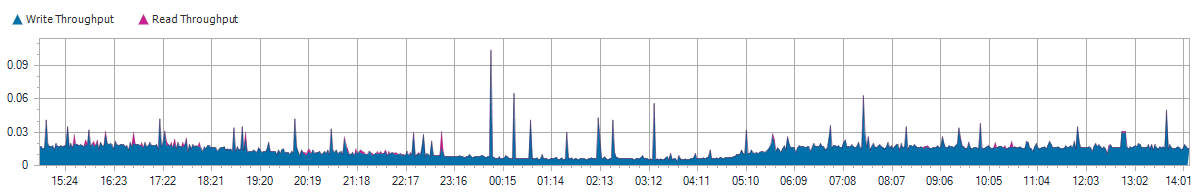 0 C:
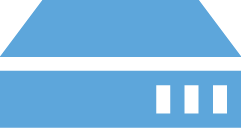 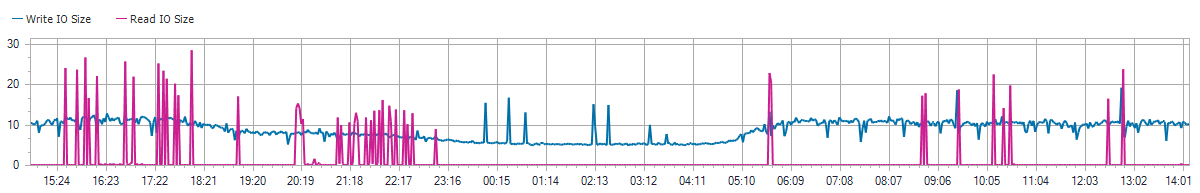 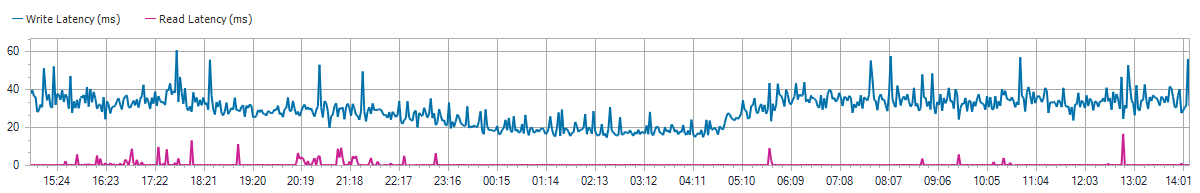 0 C:
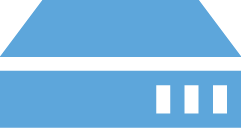 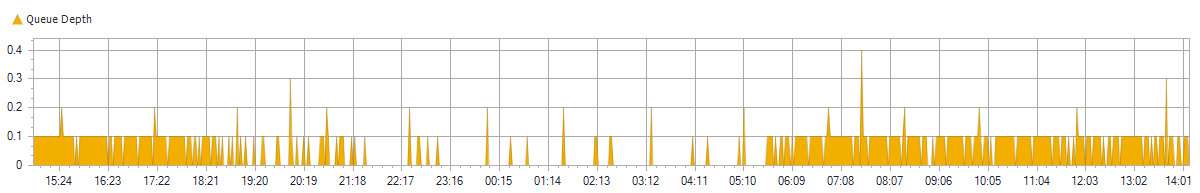 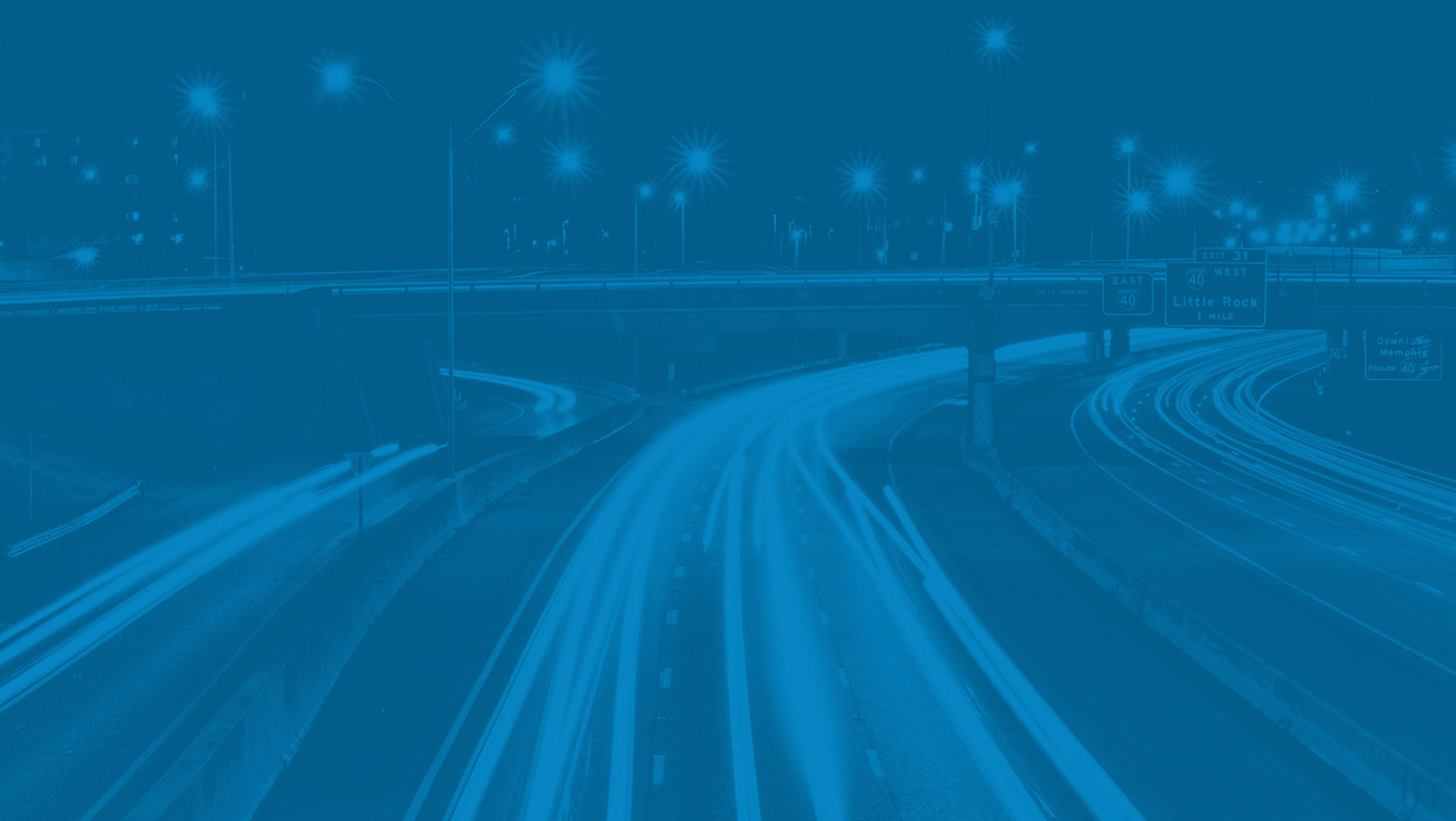 TMAPP2-13
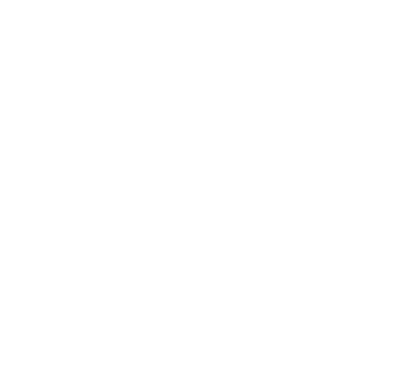 TMAPP2-13
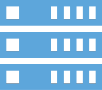 TMAPP2-13
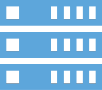 TMAPP2-13
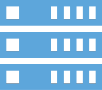 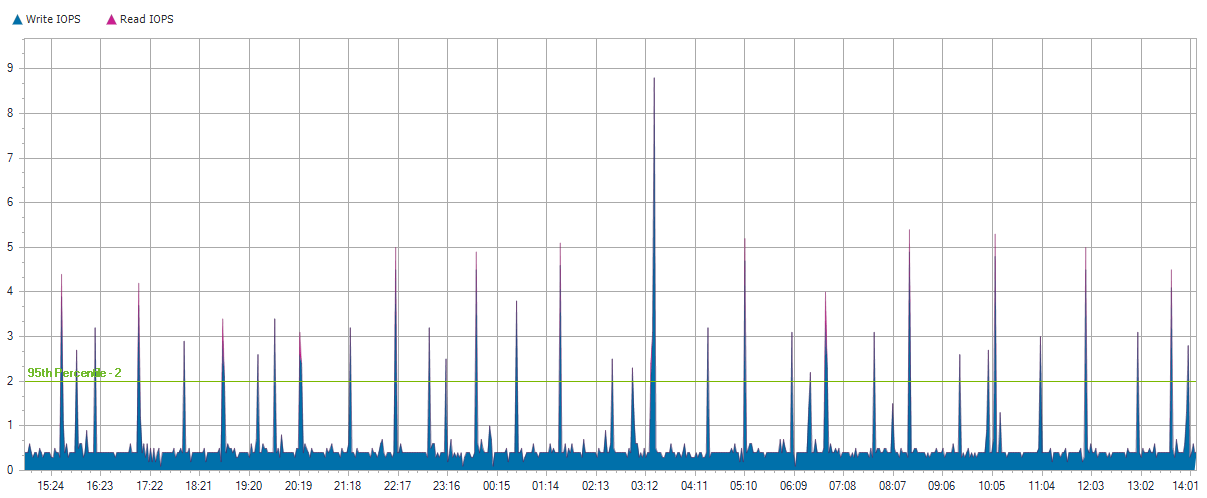 TMAPP2-13
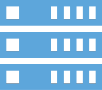 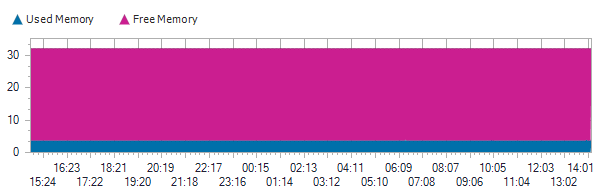 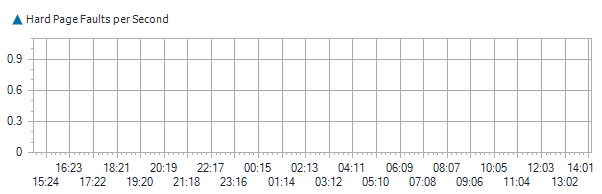 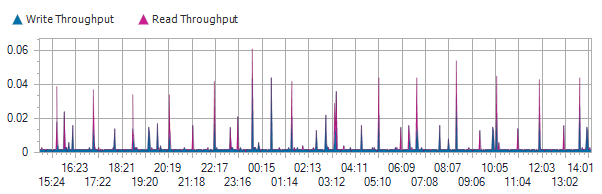 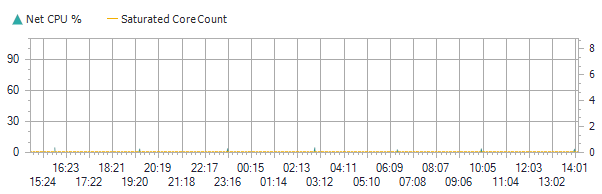 TMAPP2-13
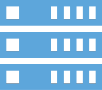 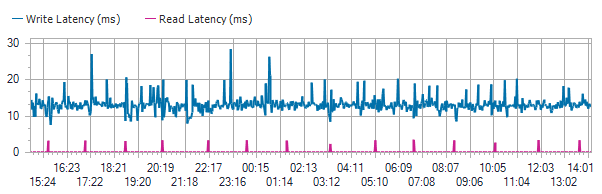 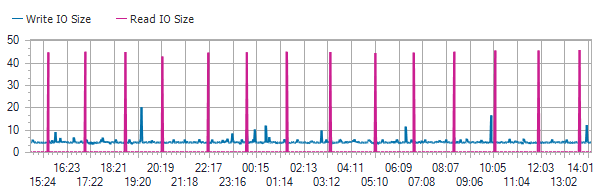 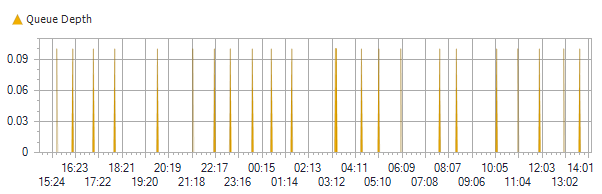 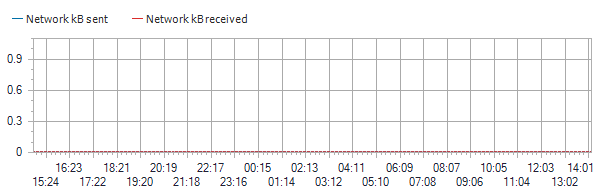 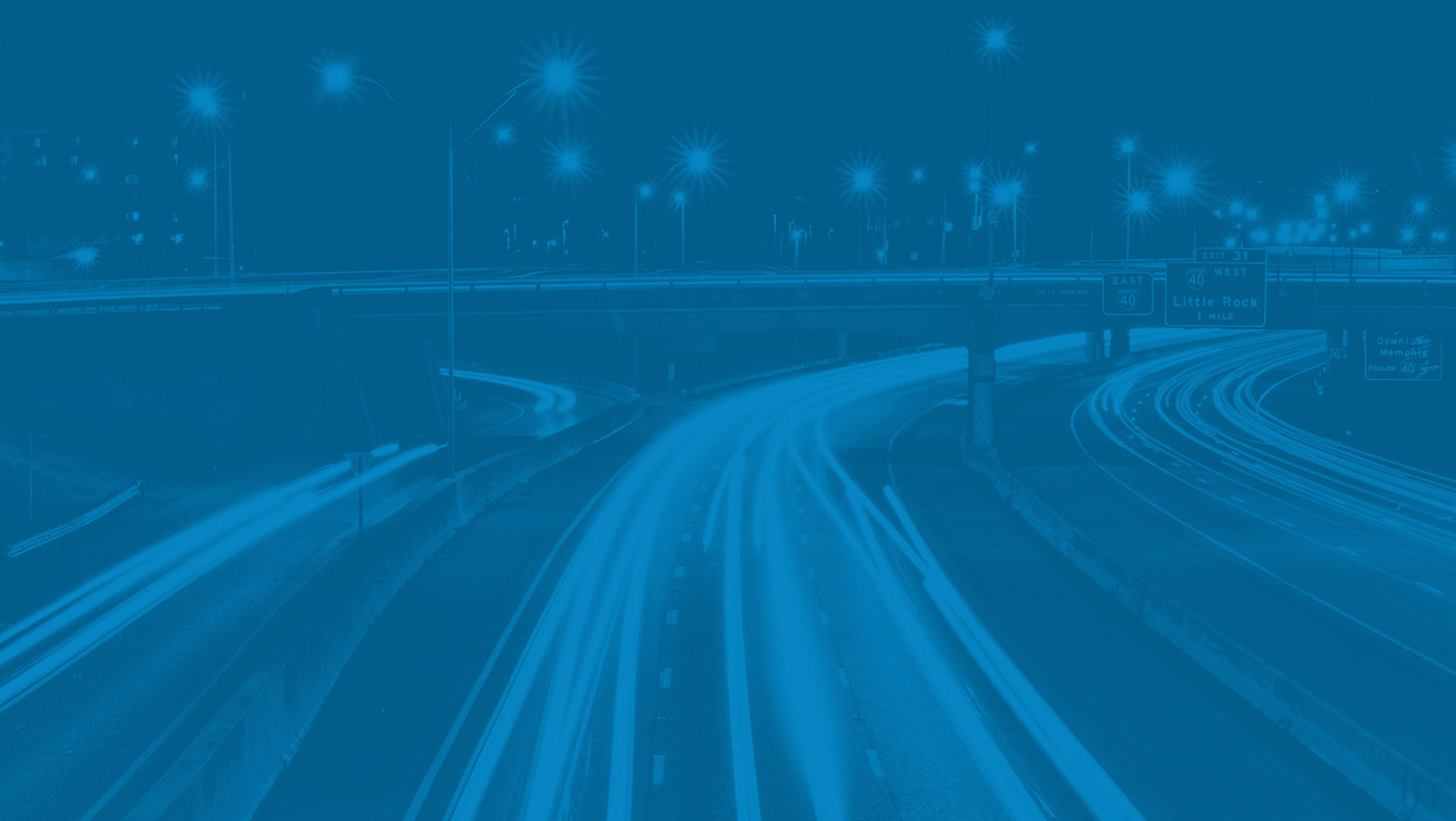 Local Disks for TMAPP2-13
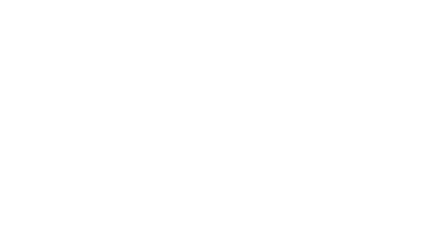 0 C:
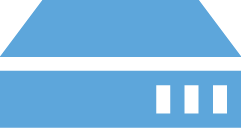 0 C:
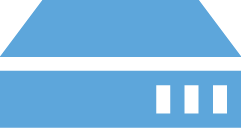 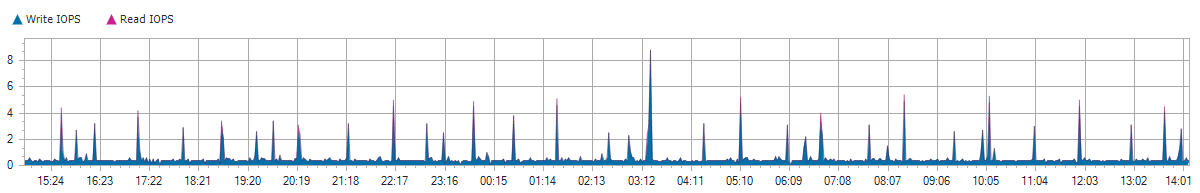 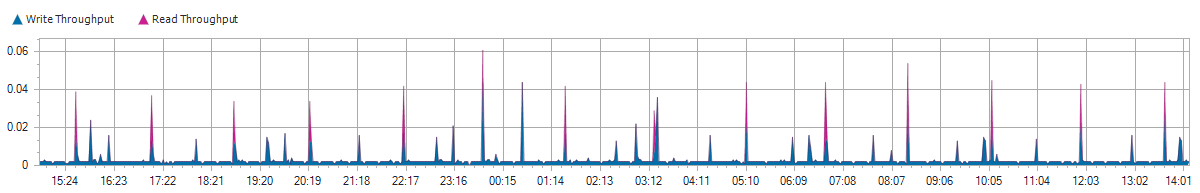 0 C:
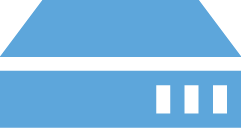 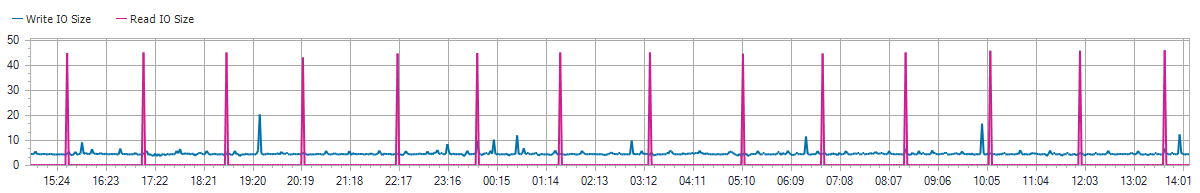 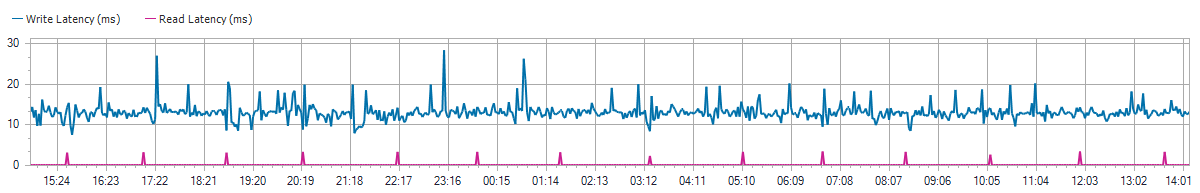 0 C:
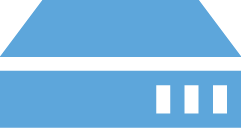 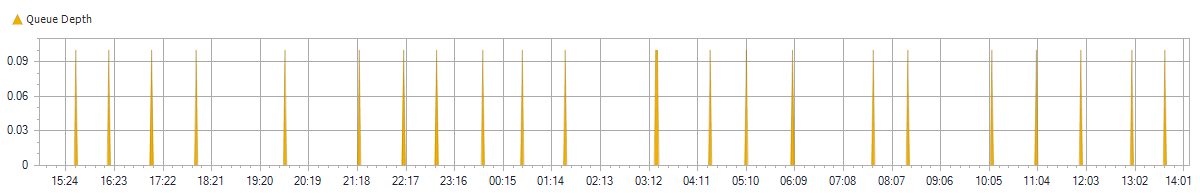 ad89fc7e93fd31208deeb7c9f2b778820000000000
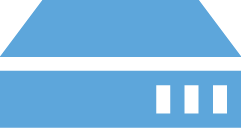 ad89fc7e93fd31208deeb7c9f2b778820000000000
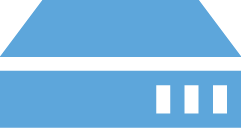 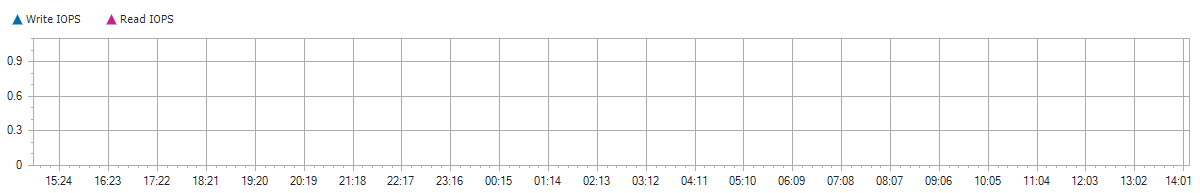 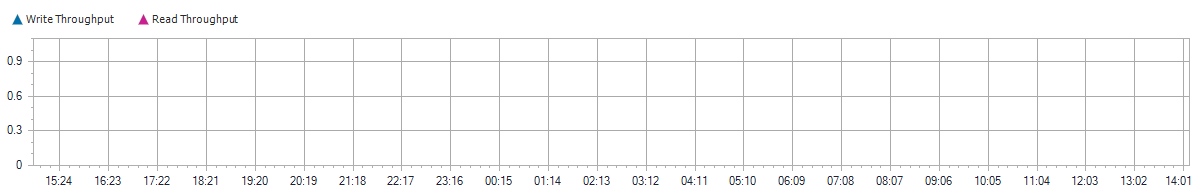 ad89fc7e93fd31208deeb7c9f2b778820000000000
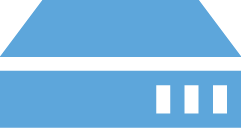 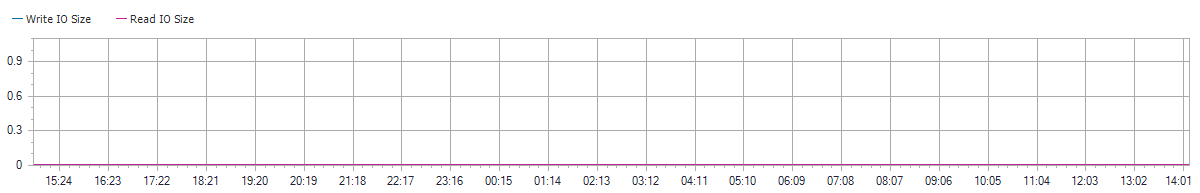 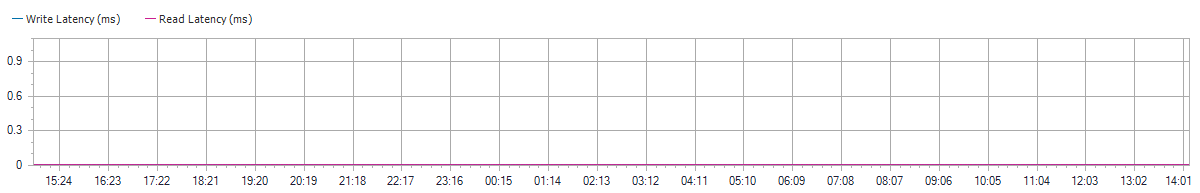 ad89fc7e93fd31208deeb7c9f2b778820000000000
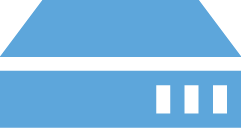 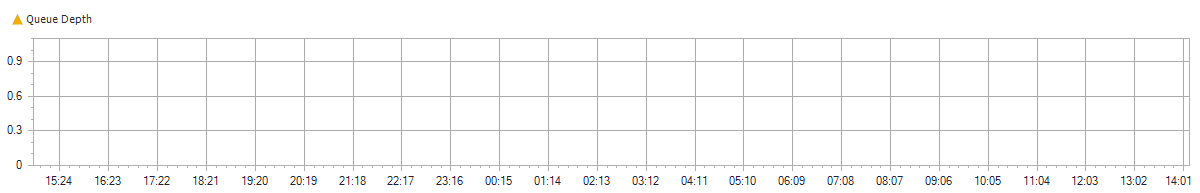 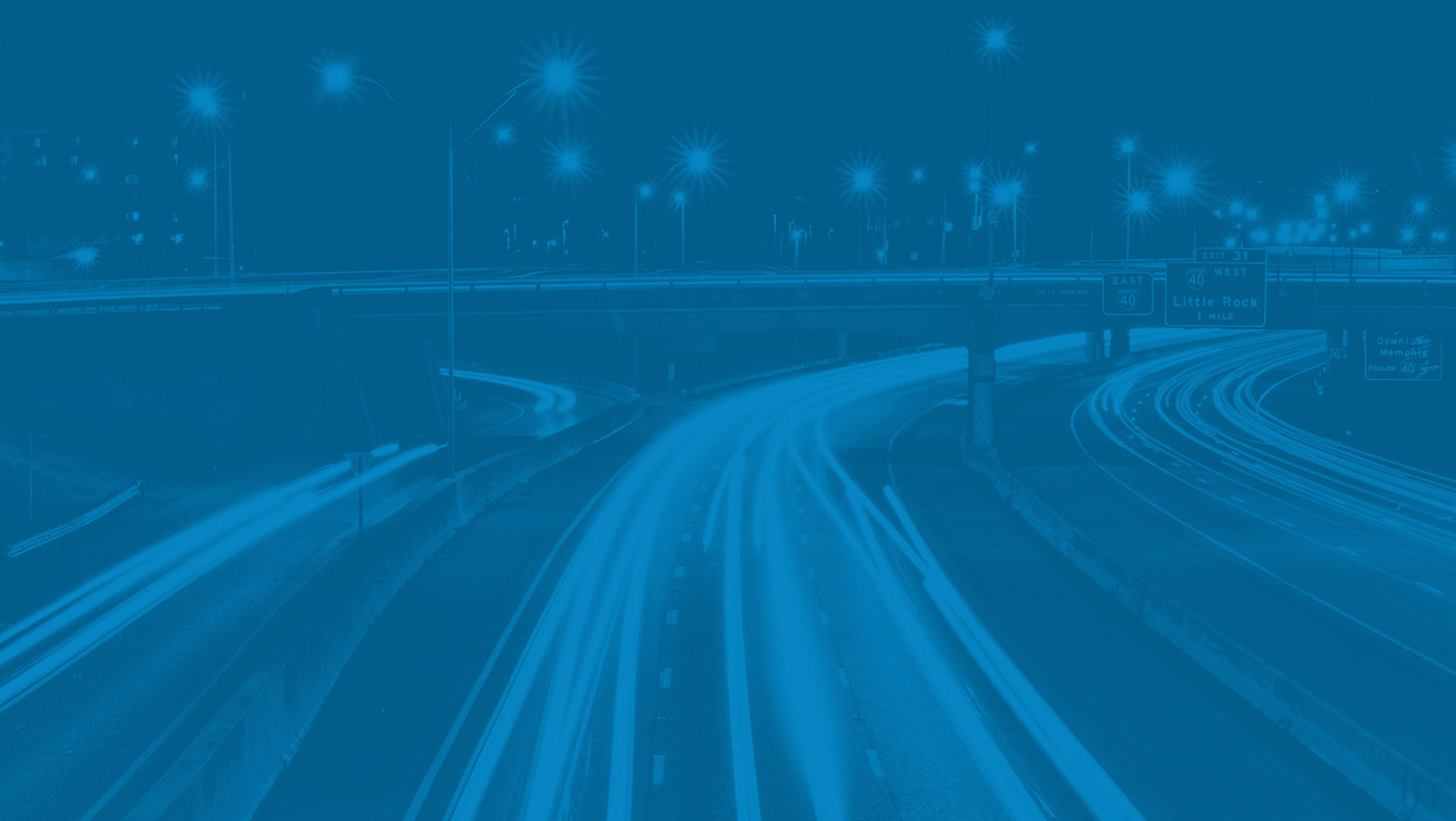 STORAGENODE-2
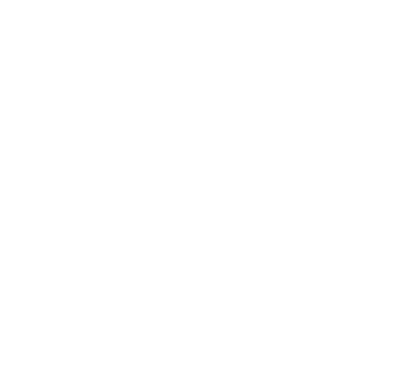 STORAGENODE-2
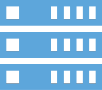 STORAGENODE-2
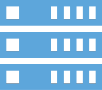 STORAGENODE-2
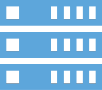 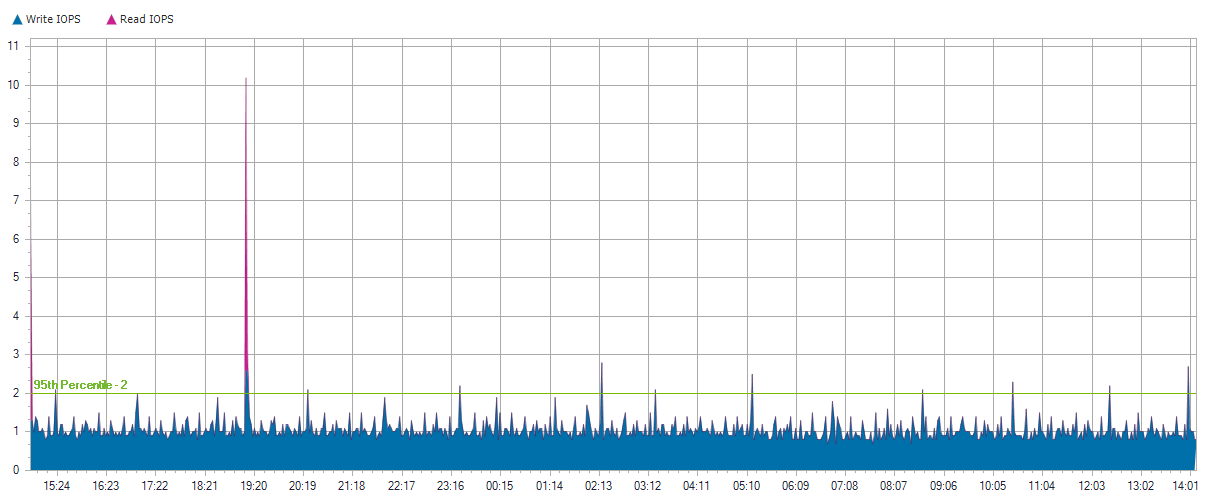 STORAGENODE-2
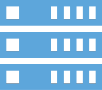 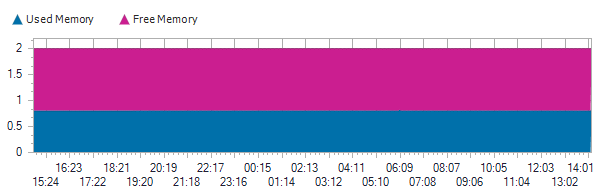 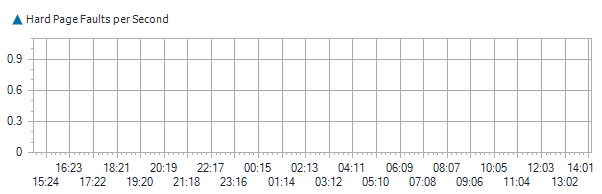 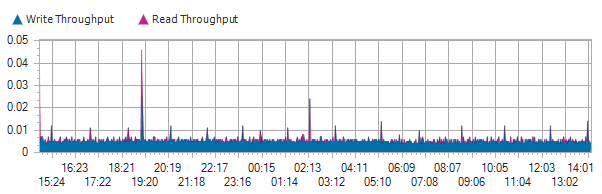 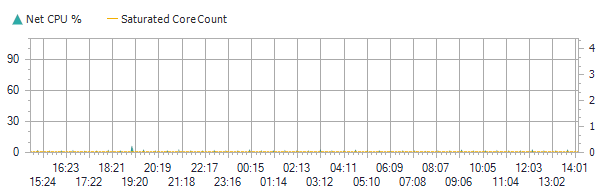 STORAGENODE-2
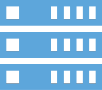 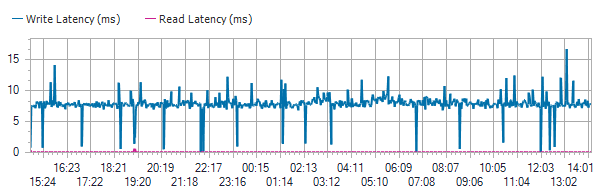 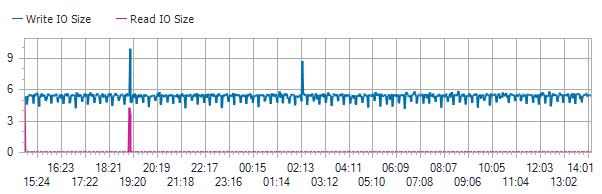 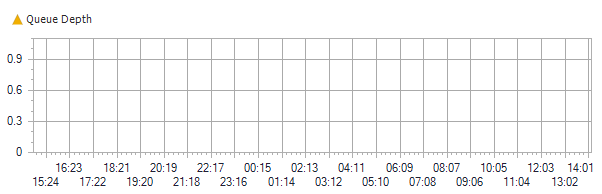 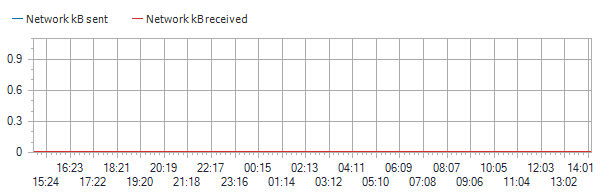 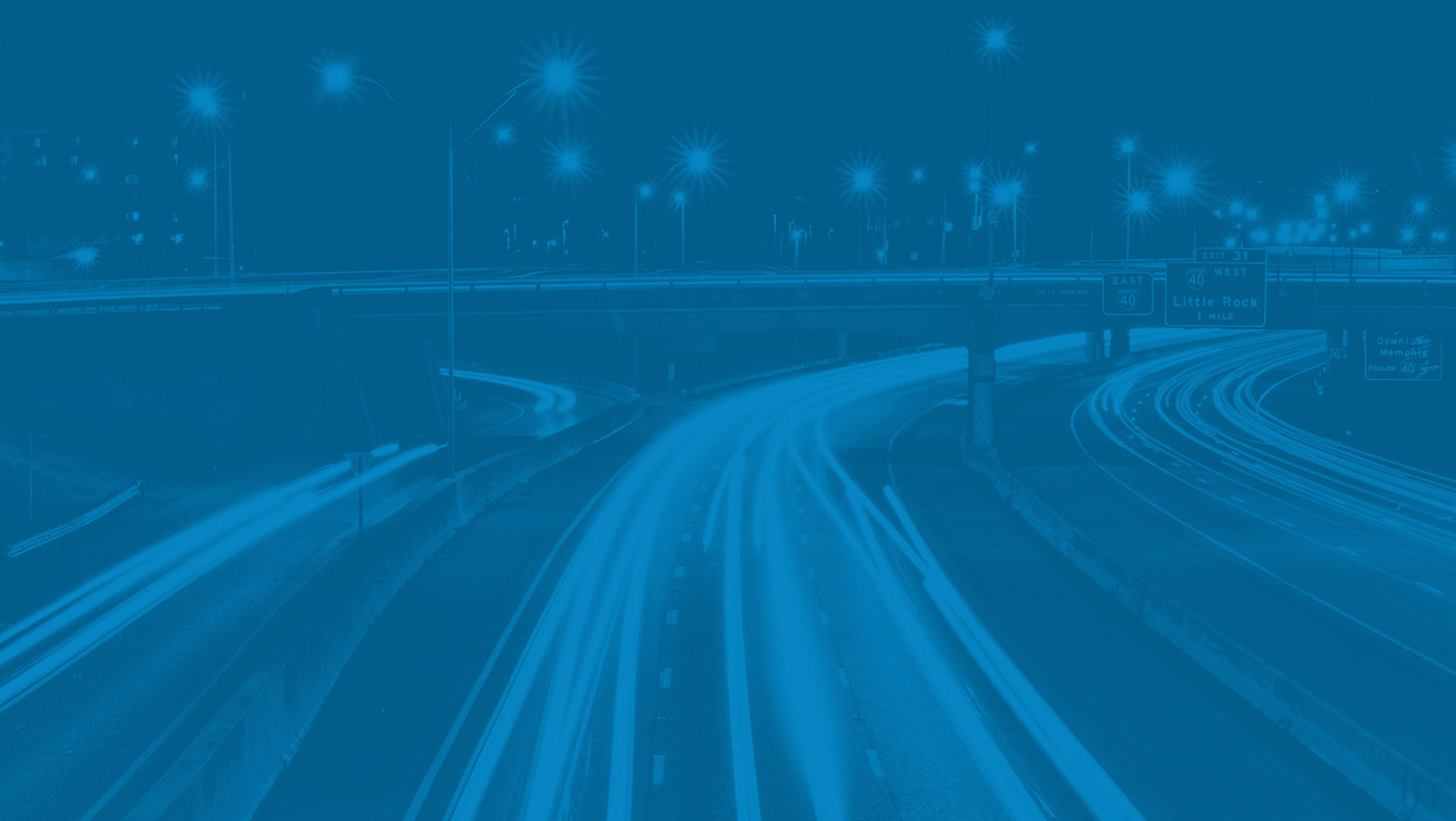 Local Disks for STORAGENODE-2
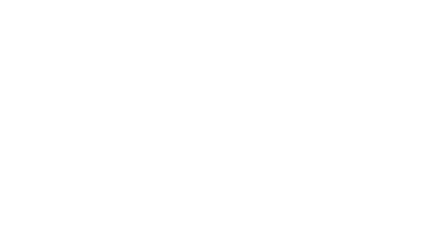 0 C:
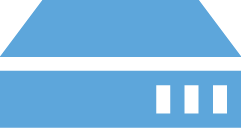 0 C:
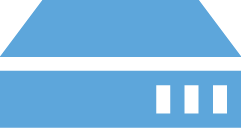 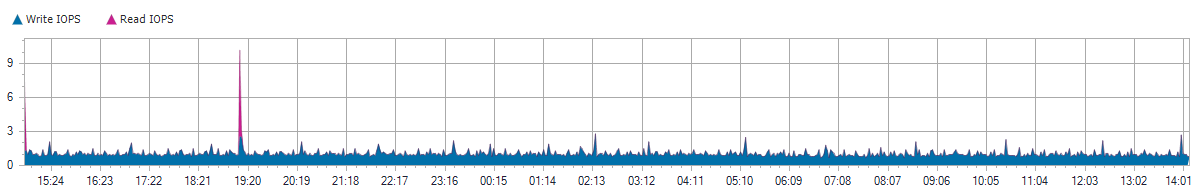 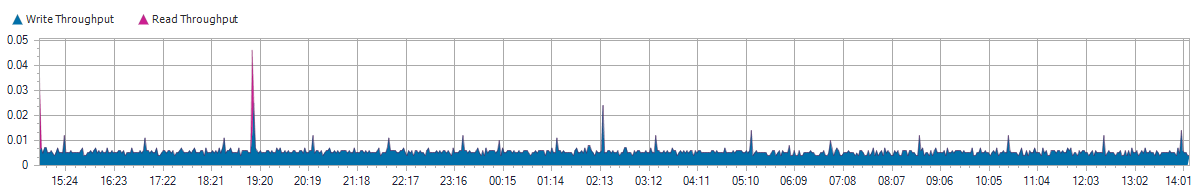 0 C:
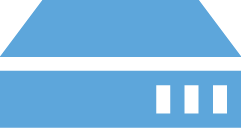 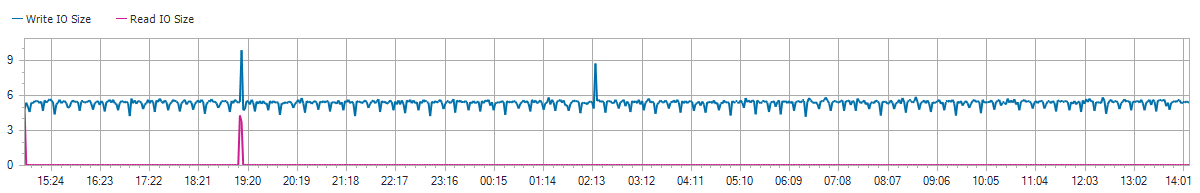 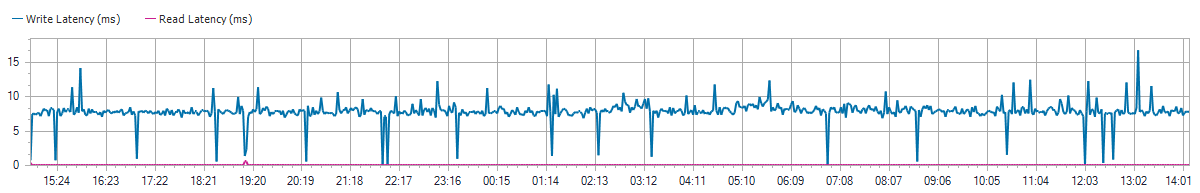 0 C:
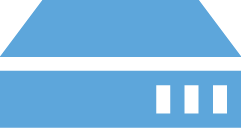 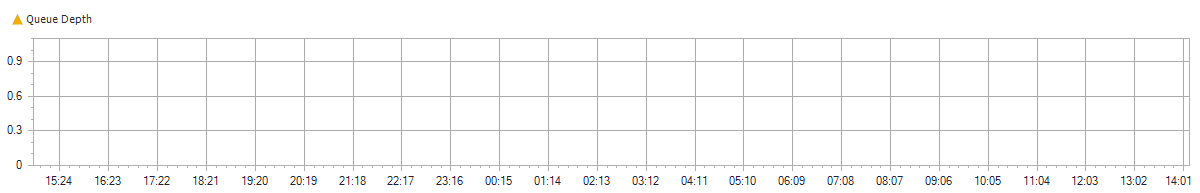 PBACB0A9VVQ1J9-b3b1330e
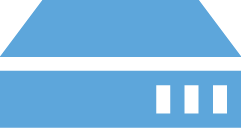 PBACB0A9VVQ1J9-b3b1330e
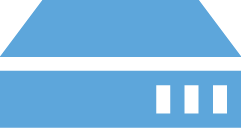 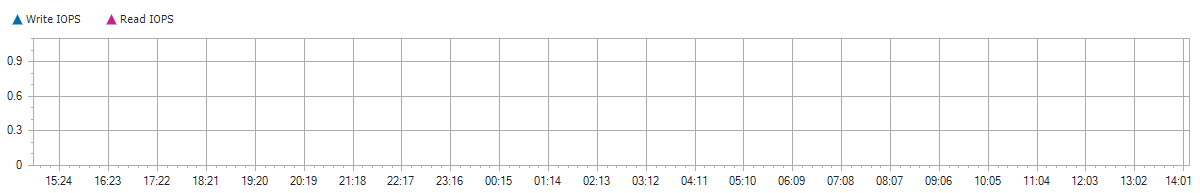 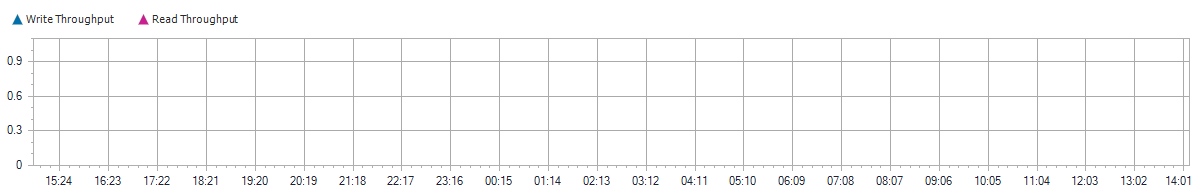 PBACB0A9VVQ1J9-b3b1330e
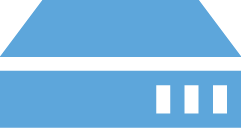 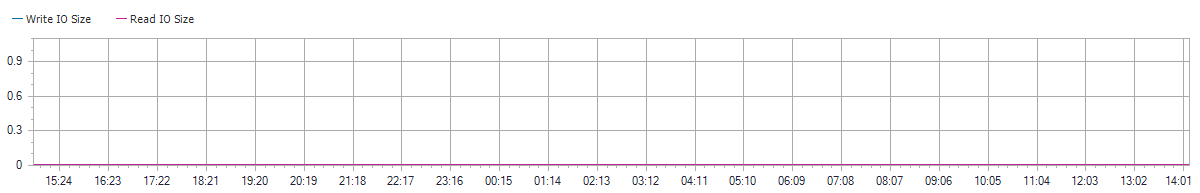 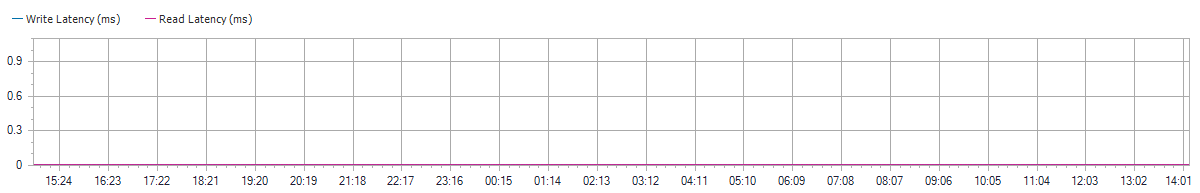 PBACB0A9VVQ1J9-b3b1330e
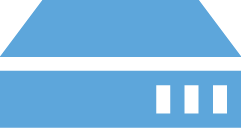 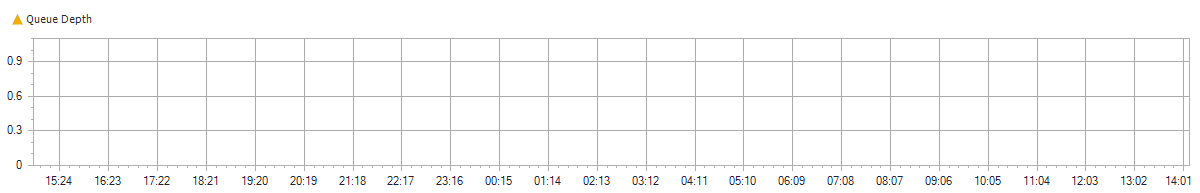 2
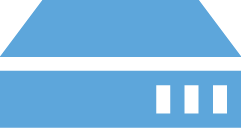 2
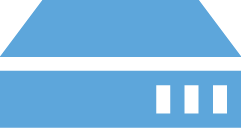 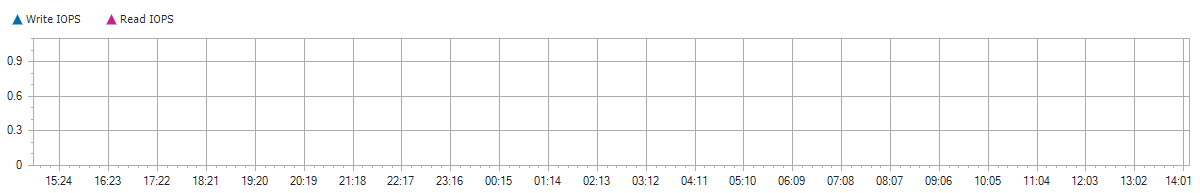 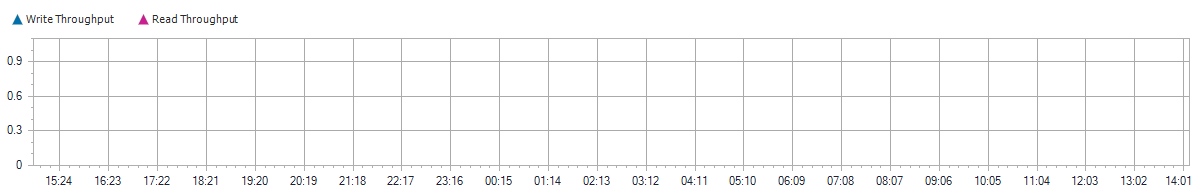 2
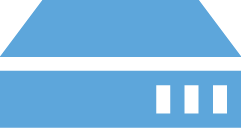 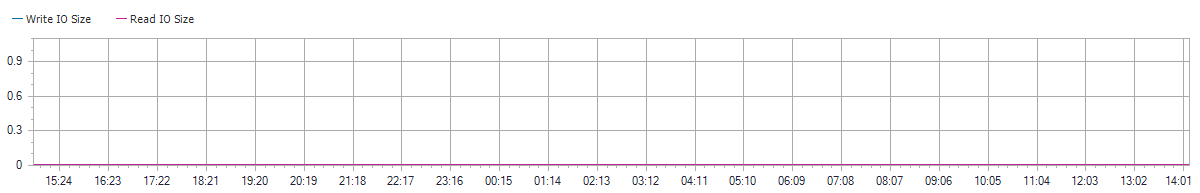 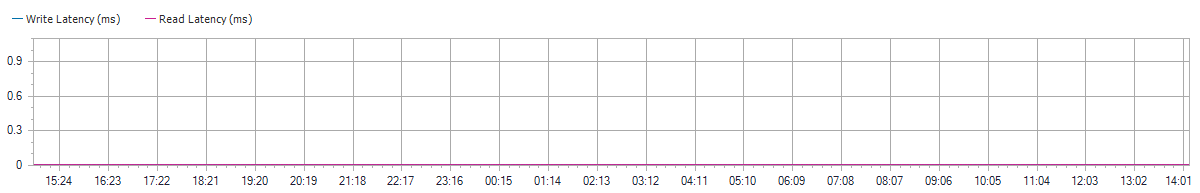 2
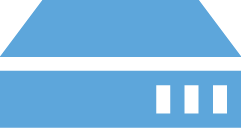 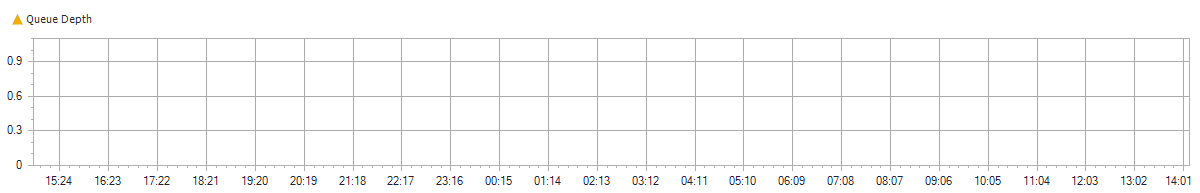 P61630G9SVO2RX-2003fbea
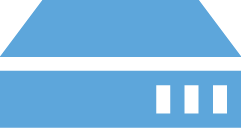 P61630G9SVO2RX-2003fbea
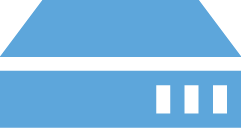 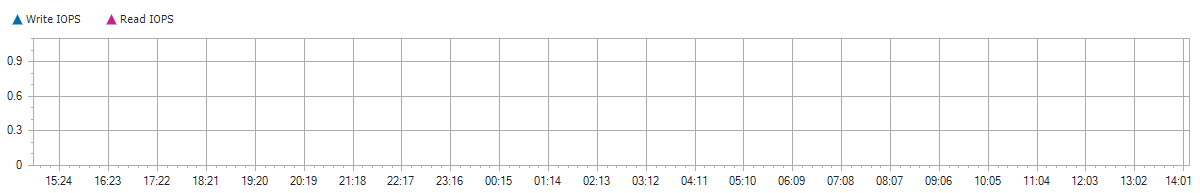 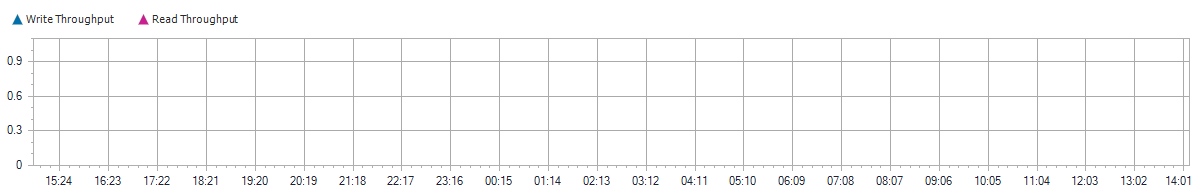 P61630G9SVO2RX-2003fbea
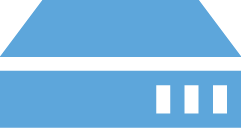 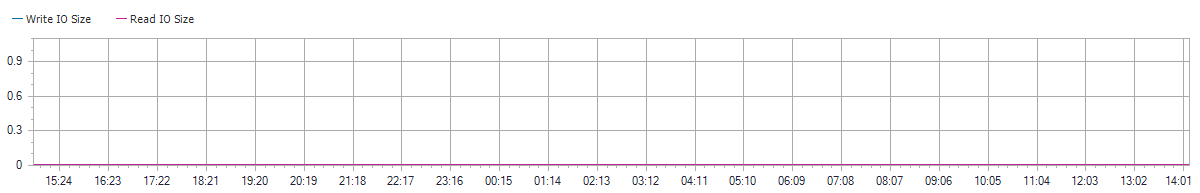 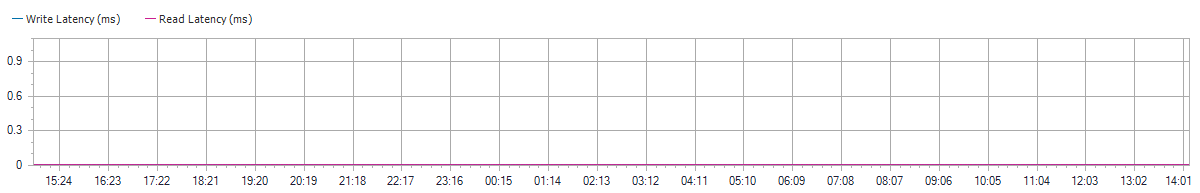 P61630G9SVO2RX-2003fbea
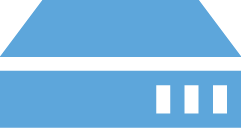 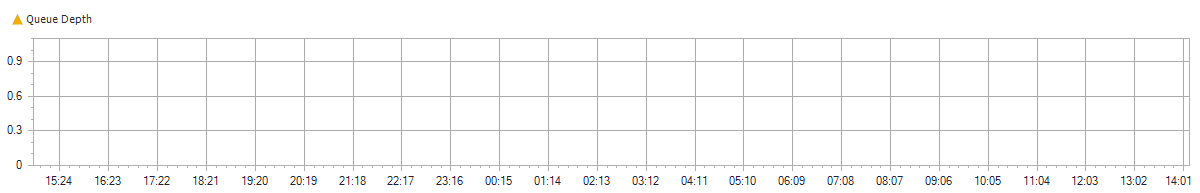 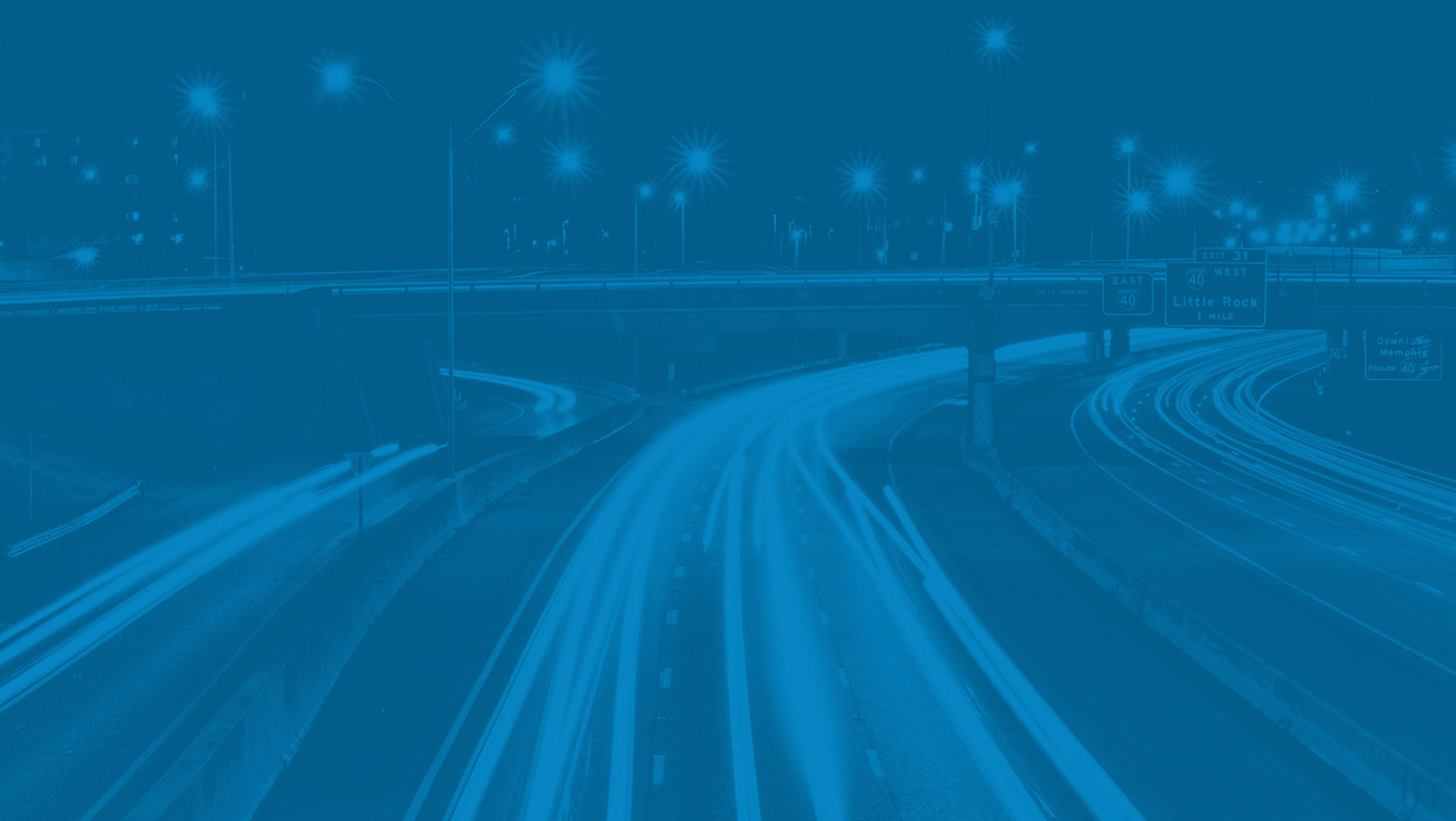 Individual Shared Cluster Disk Reports
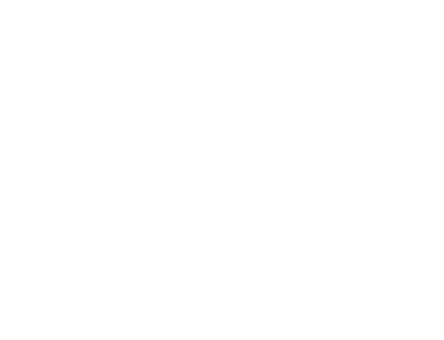 ad89fc7e93fd31208deeb7c9f2b778820000000000
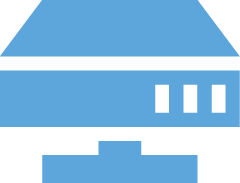 ad89fc7e93fd31208deeb7c9f2b778820000000000
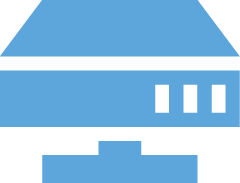 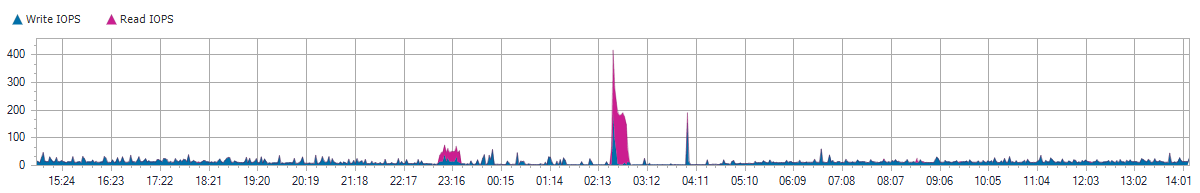 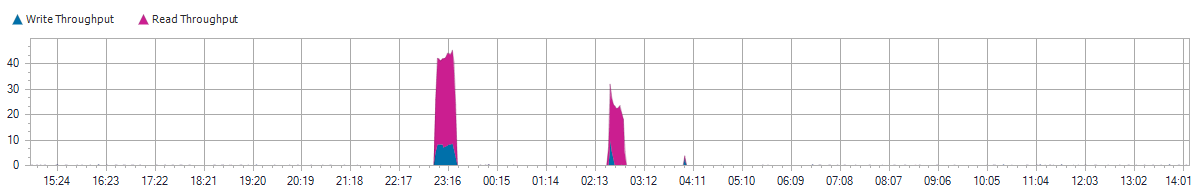 ad89fc7e93fd31208deeb7c9f2b778820000000000
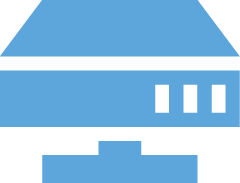 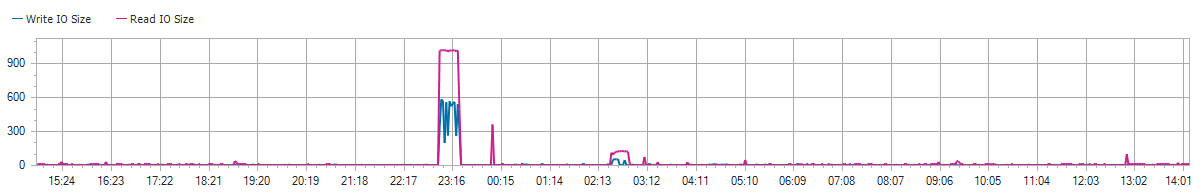 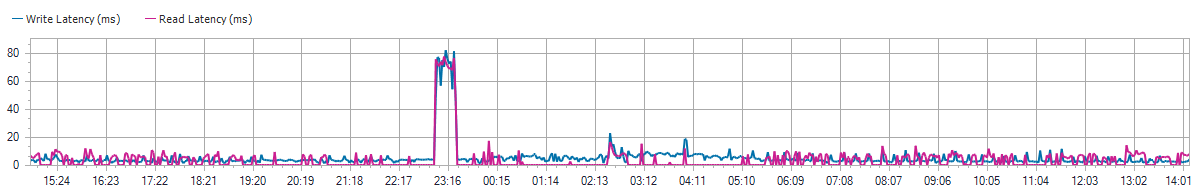 ad89fc7e93fd31208deeb7c9f2b778820000000000
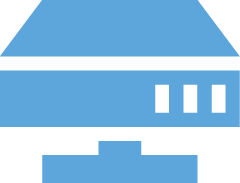 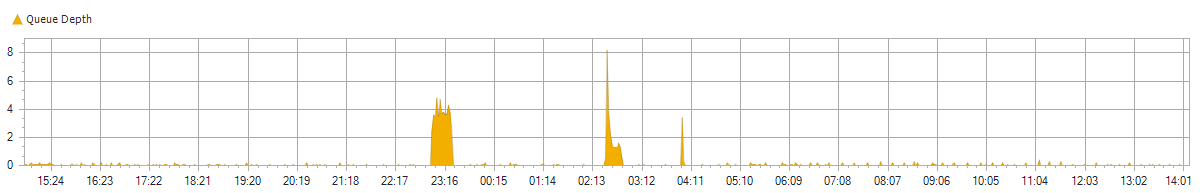 ad89fc7e93fd31208deeb7c9f2b778820000000000
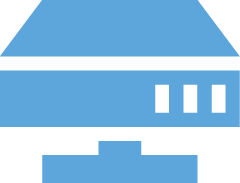 ad89fc7e93fd31208deeb7c9f2b778820000000000
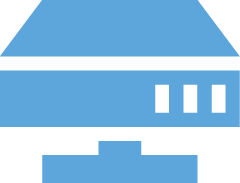 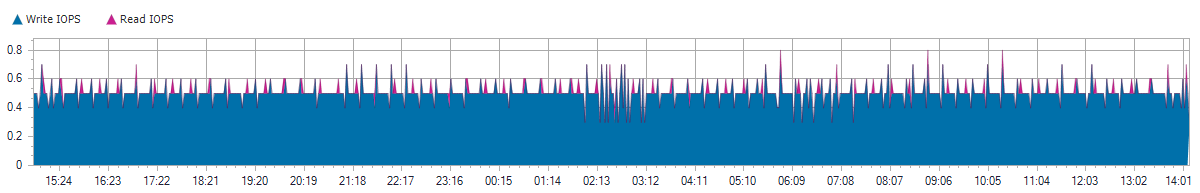 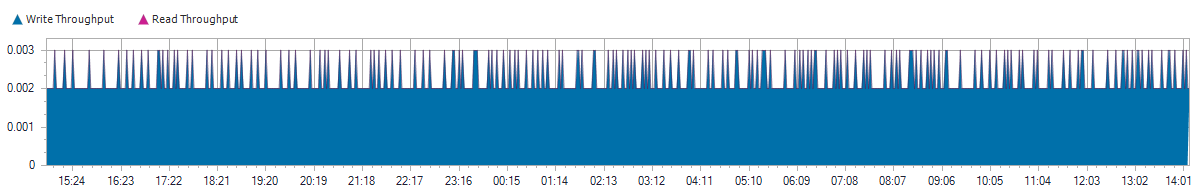 ad89fc7e93fd31208deeb7c9f2b778820000000000
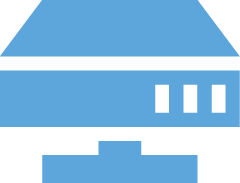 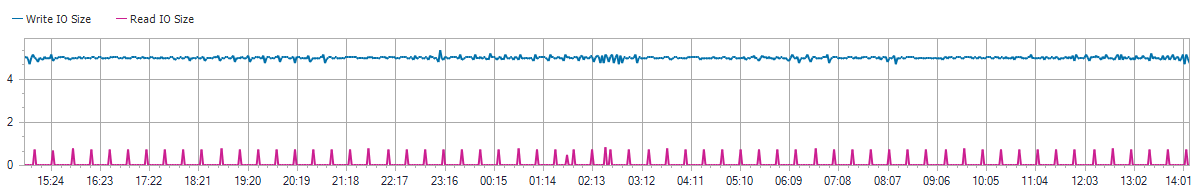 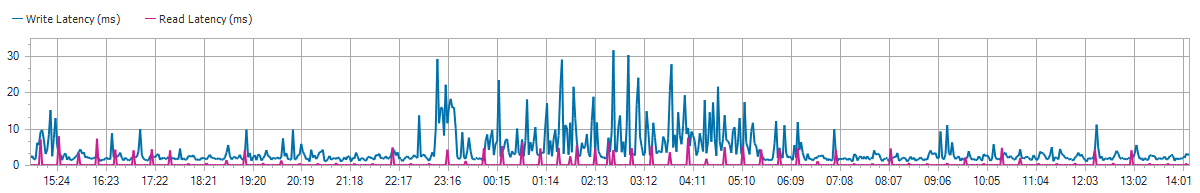 ad89fc7e93fd31208deeb7c9f2b778820000000000
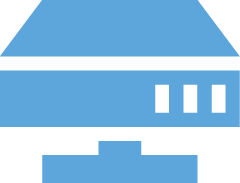 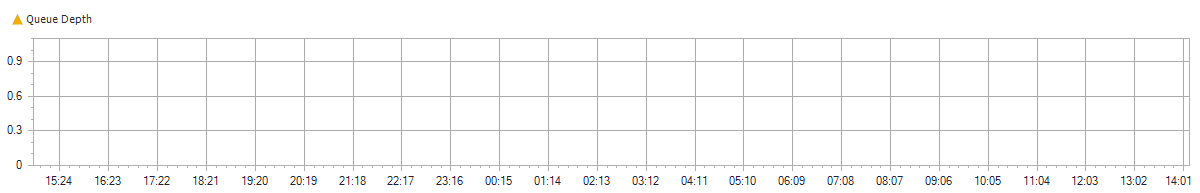 ad89fc7e93fd31208deeb7c9f2b778820000000000
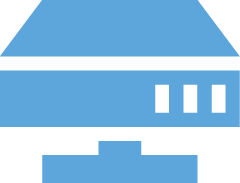 ad89fc7e93fd31208deeb7c9f2b778820000000000
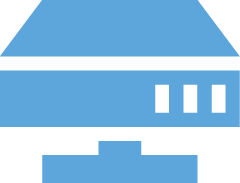 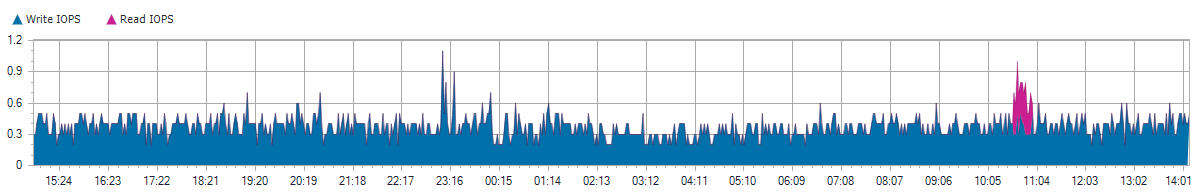 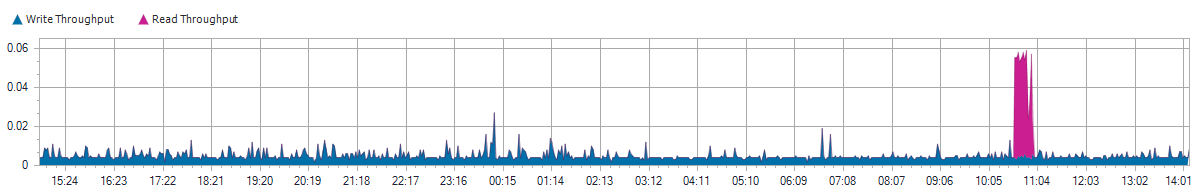 ad89fc7e93fd31208deeb7c9f2b778820000000000
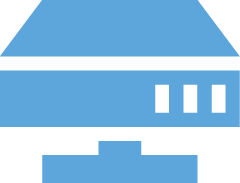 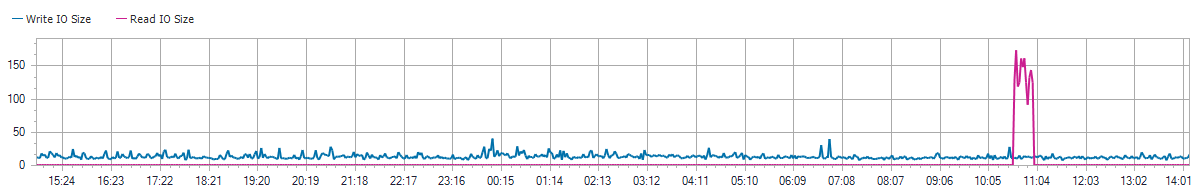 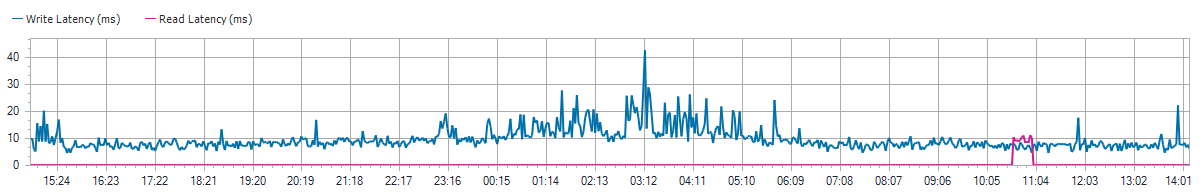 ad89fc7e93fd31208deeb7c9f2b778820000000000
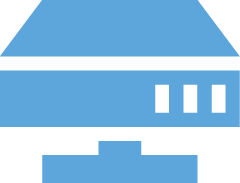 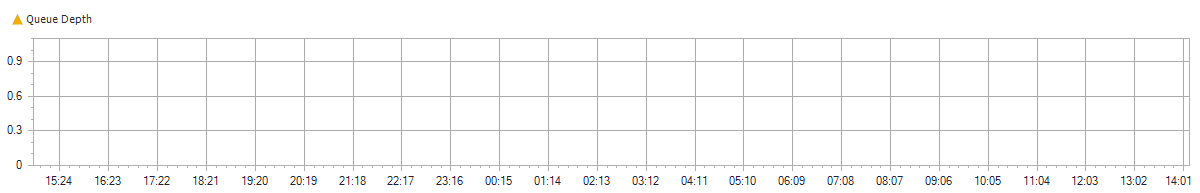 ad89fc7e93fd31208deeb7c9f2b778820000000000
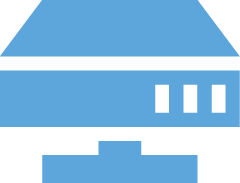 ad89fc7e93fd31208deeb7c9f2b778820000000000
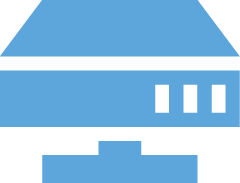 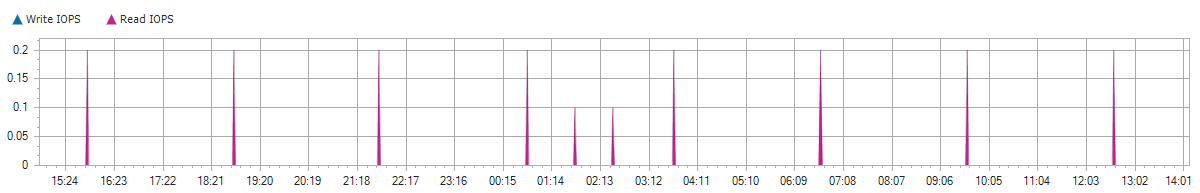 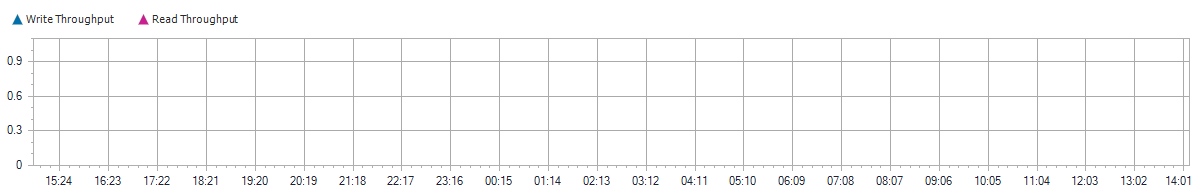 ad89fc7e93fd31208deeb7c9f2b778820000000000
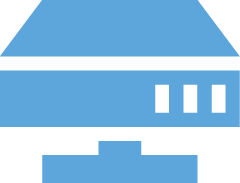 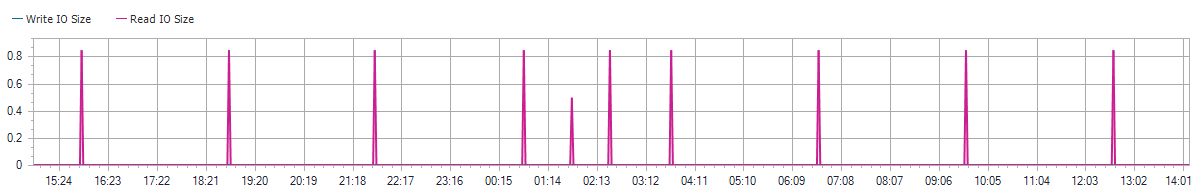 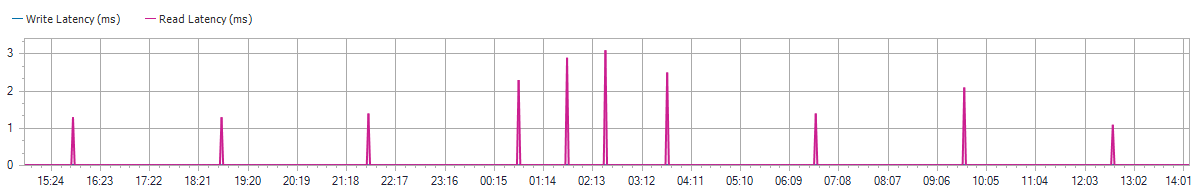 ad89fc7e93fd31208deeb7c9f2b778820000000000
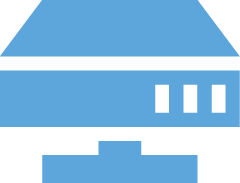 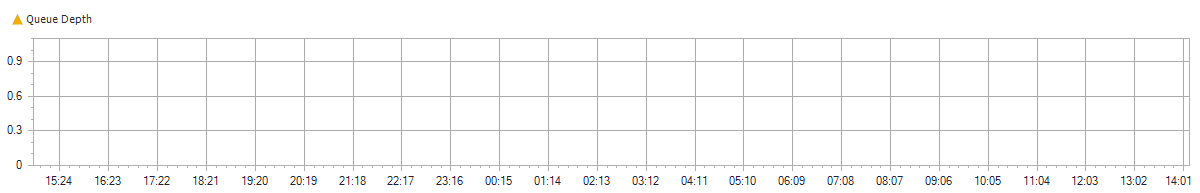 ad89fc7e93fd31208deeb7c9f2b778820000000000
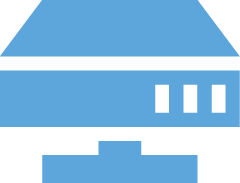 ad89fc7e93fd31208deeb7c9f2b778820000000000
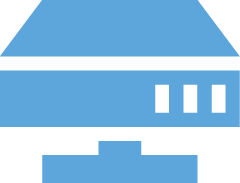 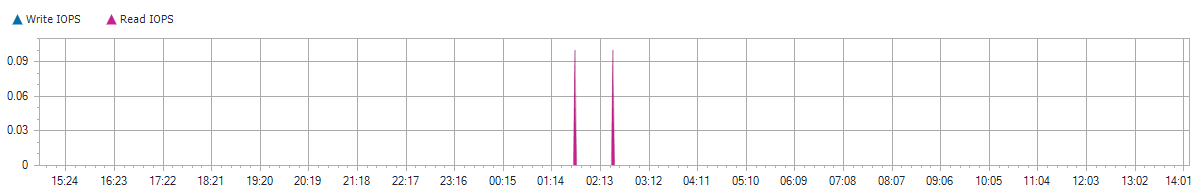 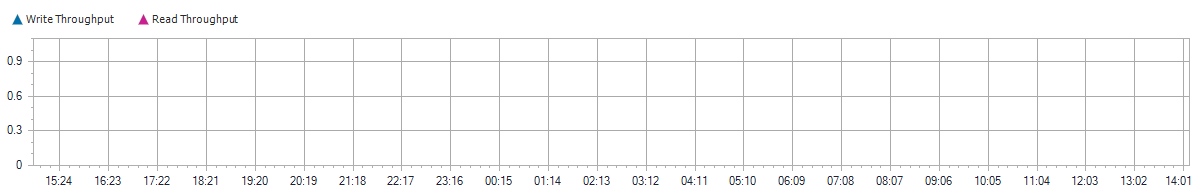 ad89fc7e93fd31208deeb7c9f2b778820000000000
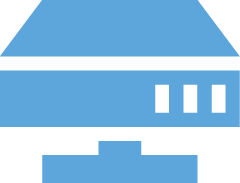 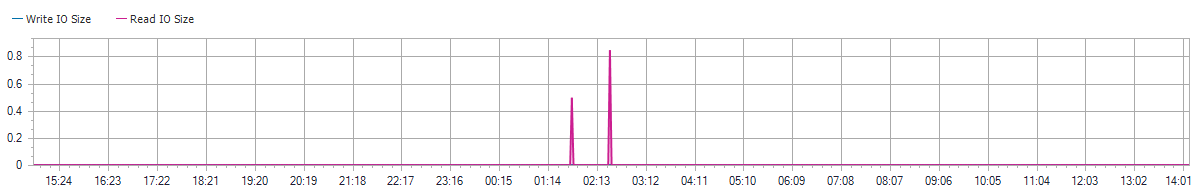 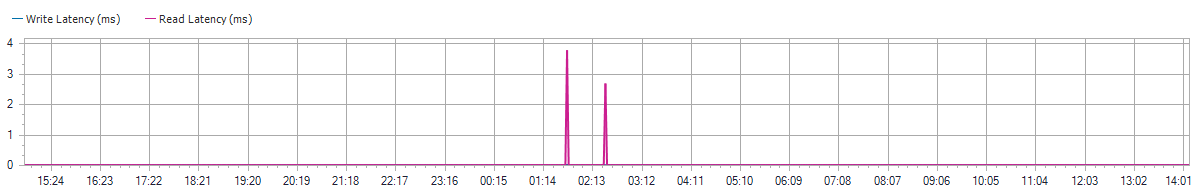 ad89fc7e93fd31208deeb7c9f2b778820000000000
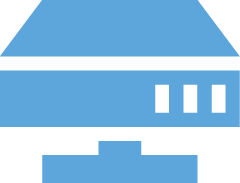 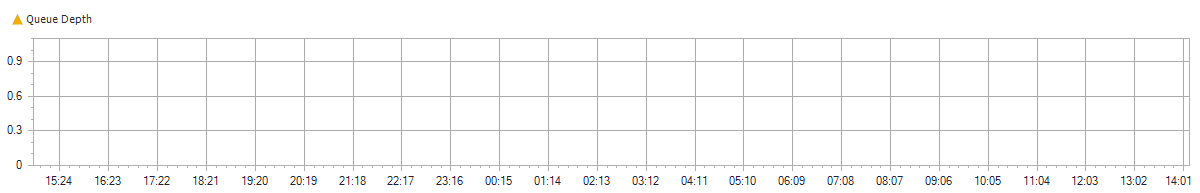 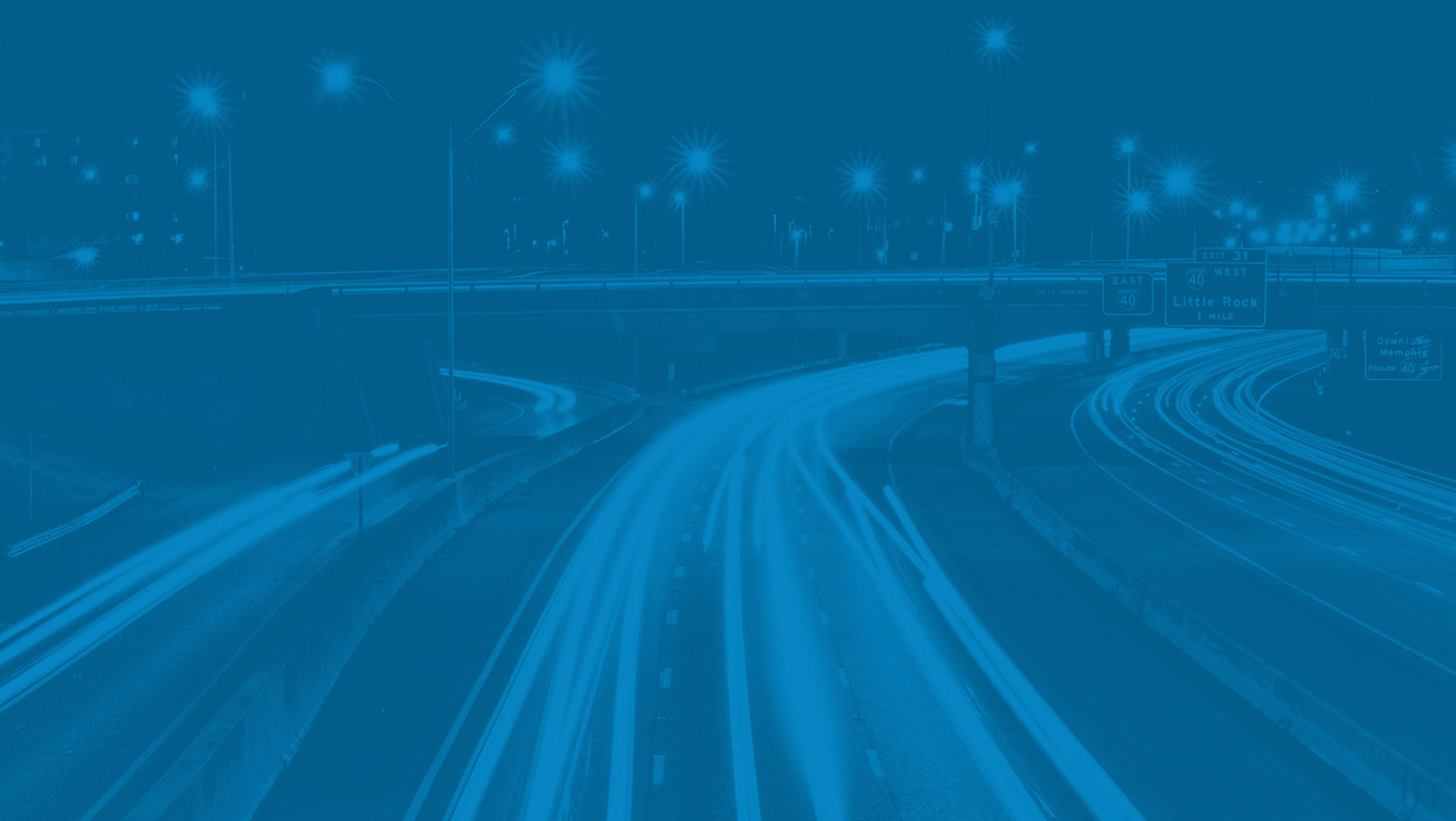 Summaries
Servers Recorded
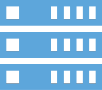 Servers Recorded
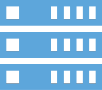 Servers Recorded
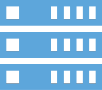 Servers Recorded
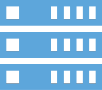 Local Disks Recorded
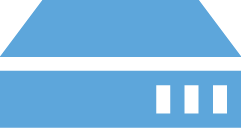 Local Disks Recorded
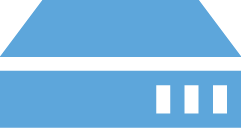 Local Disks Recorded
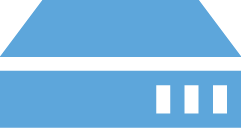 Local Disks Recorded
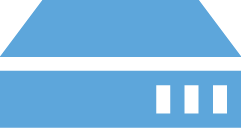 Local Disks Recorded
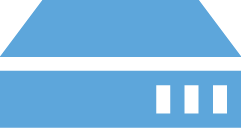 Local Disks Recorded
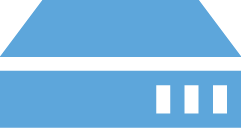 Local Disks Recorded
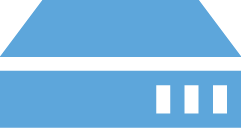 Shared Cluster Disks Recorded
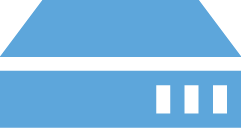 Definitions
CPU
The CPU shown in the individual server reports measures the utilization of the CPU as a percentage of the total available CPU clock cycles.  When shown in the aggregate summary, the CPU aggregate represents the sum of the clock cycles utilized. The saturated core count shows the number of CPU cores that were observed to have a usage level of 90% or more during the sampling period.  This count provides insight into how your CPU workloads are distributed across all the cores. If a core is saturated, the task that it is processing is bottlenecked on the CPU.  By spreading tasks out over multiple threads (and thus multiple cores) the bottleneck may be removed. Live Optics supports saturated core counts for Windows and Linux hosts.  Saturated core counts for other host operating systems are not supported.
IOPS
Live Optics monitors the read and write operations at the block storage layer of the host operating system. IOPS are the Input / Output Operations per Second performed by a physical server host or a virtual machine.
Definitions
IO Transfer Size
This unit of measure records the average payload size of a given set of read or write operations. The average IO transfer size may be used to describe the nature of the IO workload and is an important factor in understanding the character of an IO workload.
Latency
The average time required for the host to complete an IO operation is measured as its average latency. Live Optics monitors latency at the host level. Like queue depth, the host’s latency will differ from latency reported by external storage arrays, and individual disks within RAID sets. Intermittent spikes in latency should not be a matter of concern. Also, average latency reported in Live Optics is only accurate when the sustained IOPS are over 100 IOs per second. High latencies reported during very low periods of IOPS should be discounted and often can be attributed to counter skew factors associated with the latency calculation. Latency is an important factor when investigating a storage solution that is demonstrating known problems at the application layer. Most applications will not tolerate abnormally high levels of latency on a sustained basis.
Definitions
MB/s
Megabytes per second represents the average rate of read and write IO transfers in terms of payload size per second. This measures the IO throughput of a given system and is an important factor in sizing storage network bandwidth requirements.
Memory
The memory shown in the individual server reports measures the total available (free) and used memory for the server. When shown in the aggregate summary, the total memory shown represents the aggregate memory usage (and free memory) of all servers in the report.
Participation
This simple chart shows the number of servers that were monitored for the given sampling period. If the connection between Live Optics and a server was lost, the participation chart will show a drop during the period when the server was out of communication with Live Optics.
Definitions
Queue Depth (QD)
The number of outstanding IO operations that are the host is processing at any given time is the queue depth. Live Optics monitors queue depth at the host level. Host level queue depth will differ from the queue depth reported by external storage arrays, and individual disks within RAID sets. Storage devices tend to perform faster when queue depths are higher. However, high queue depths can also lead to higher than acceptable latencies.
Page Faults
Page Faults per Second show the rate of hard page faults that required a virtual memory page to be read from disk. High hard page fault rates may suggest insufficient physical memory allocation to the OS and can be signs of application performance problems.
Definitions
Workload Concentration - Bubble
Workload Concentration plots a bubble chart of your disks and sorts them by their IO activity. The vertical placement of the bubble represents the amount of IO. The size of each bubble is proportional to the capacity of the disk. The horizontal axis demonstrates the total amount of IO that falls within a certain percentage of total capacity.
Workload Concentration - Line
Workload Concentration plots the total used capacity of the project by disk along the X-axis and the IOPS activity of each disk along the Y-axis. The disks are sorted by IOPS with the disks with the highest IOPS being closest to the Y-axis on the left. The vertical line drawn splits the graph into two sections, with the section on the left indicating the region that compromising 20% of the total used capacity, and the region on the right showing the remaining 80% of the capacity. The label shows you the portion of IOPS that fall on either region. Note: the IOPS shown are observed only at the disk scope. Live Optics does not analyze IO activity at a block level based on the address of individual IOs on a given disk. Additional IO concentration may or may not be present at the block level within the individual disks.